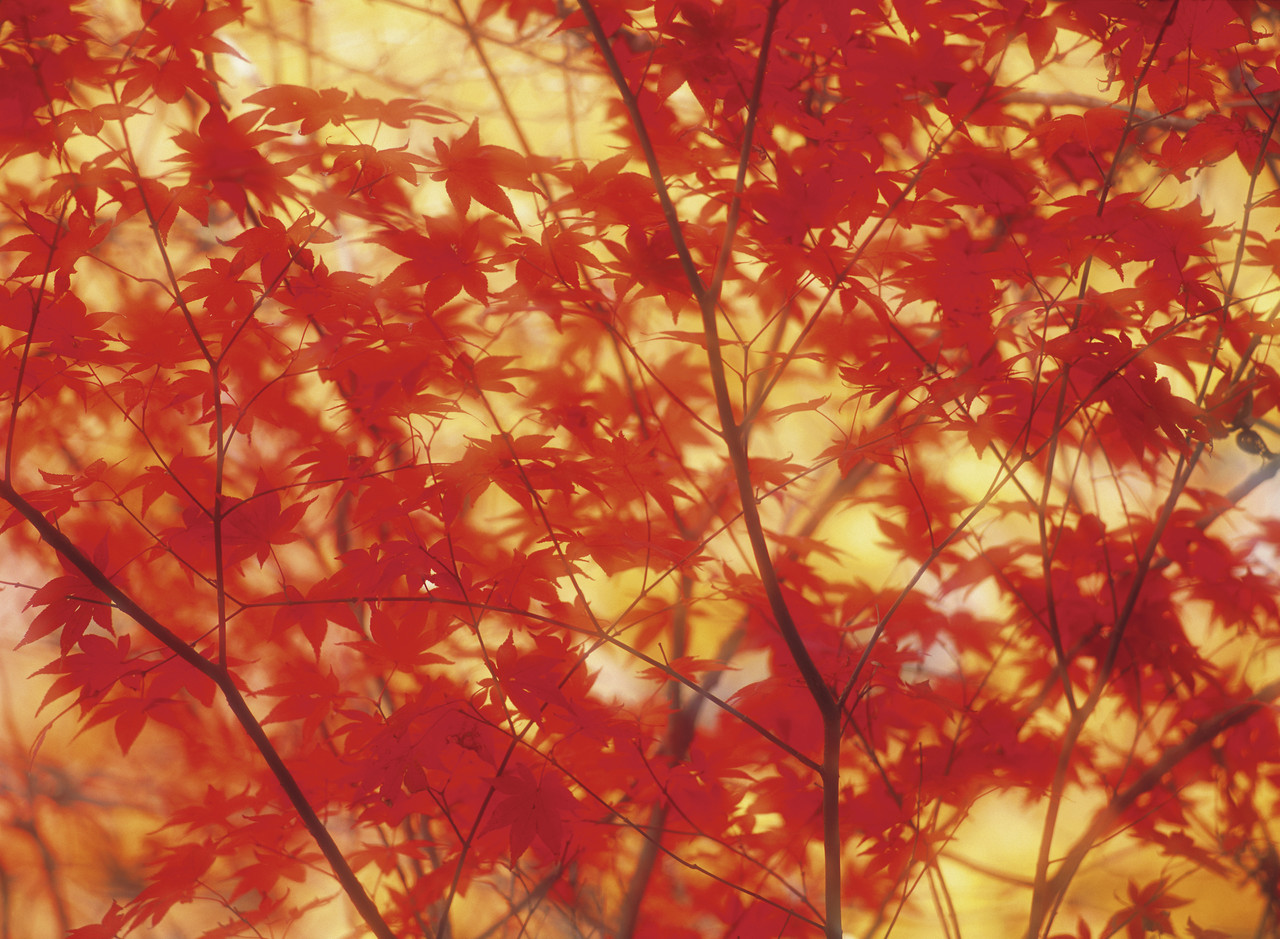 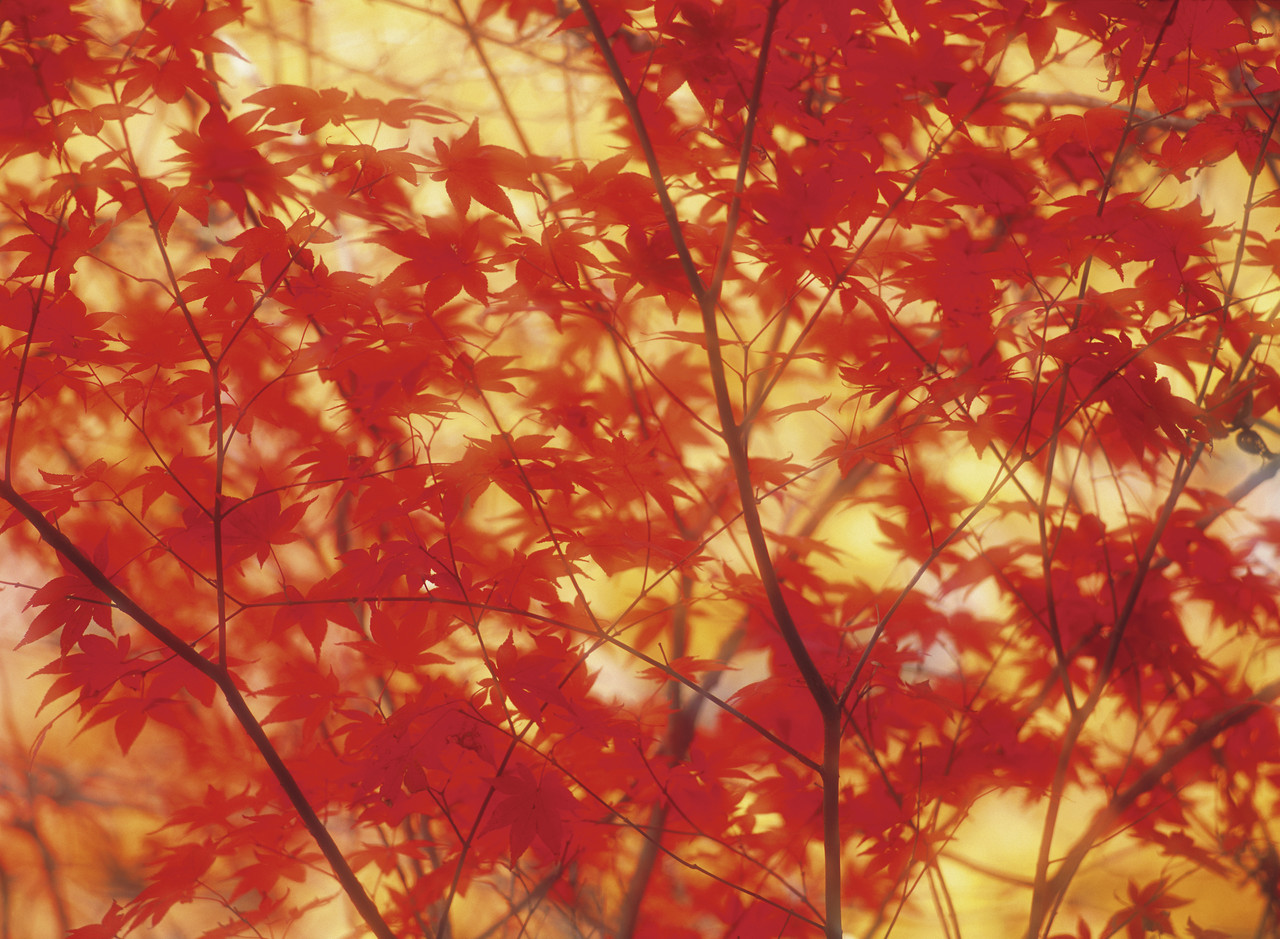 Fall 2013
100 Great New Books




Karen Yingling
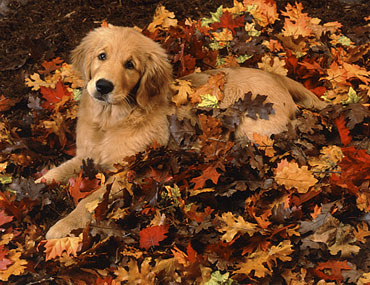 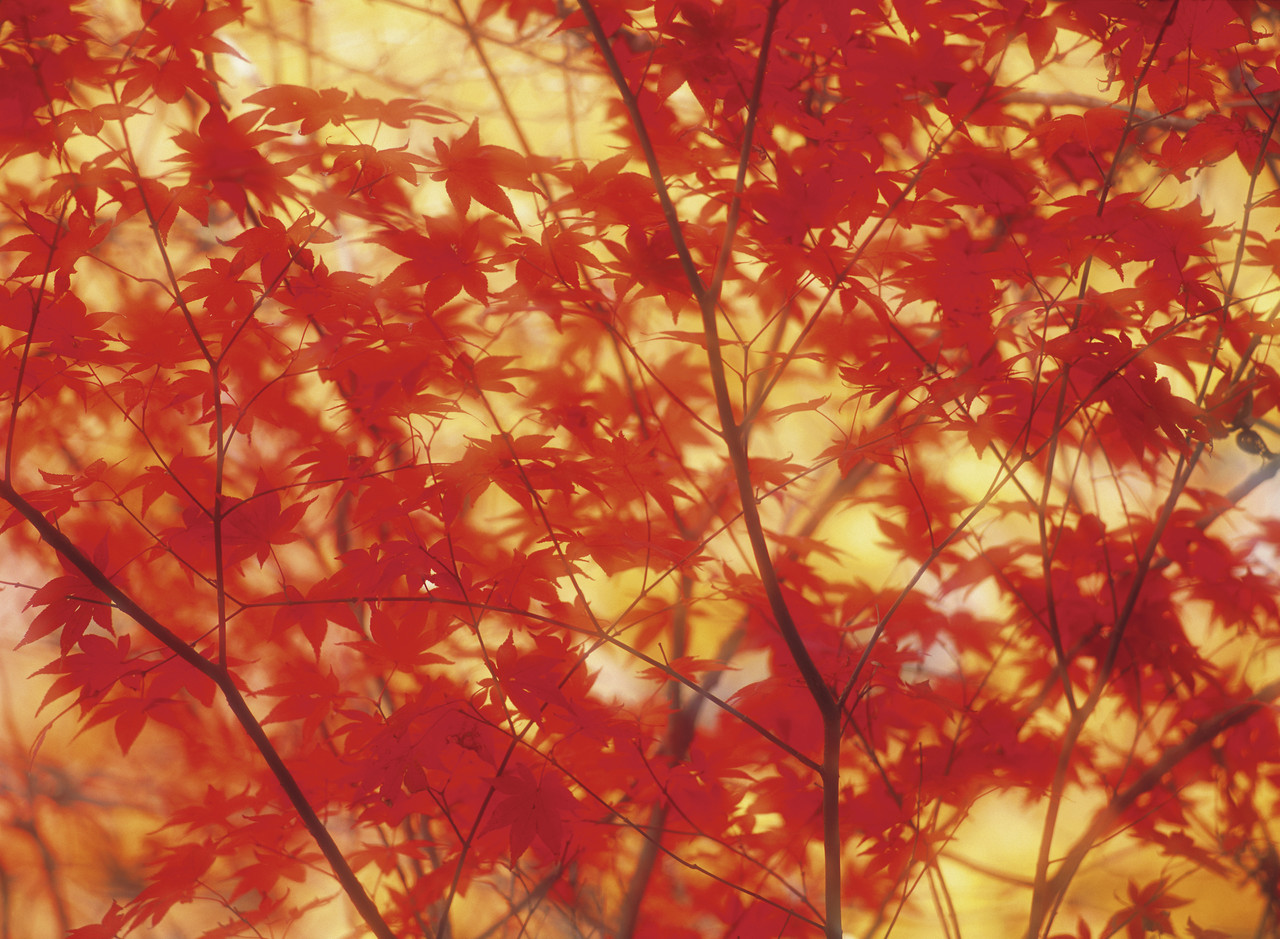 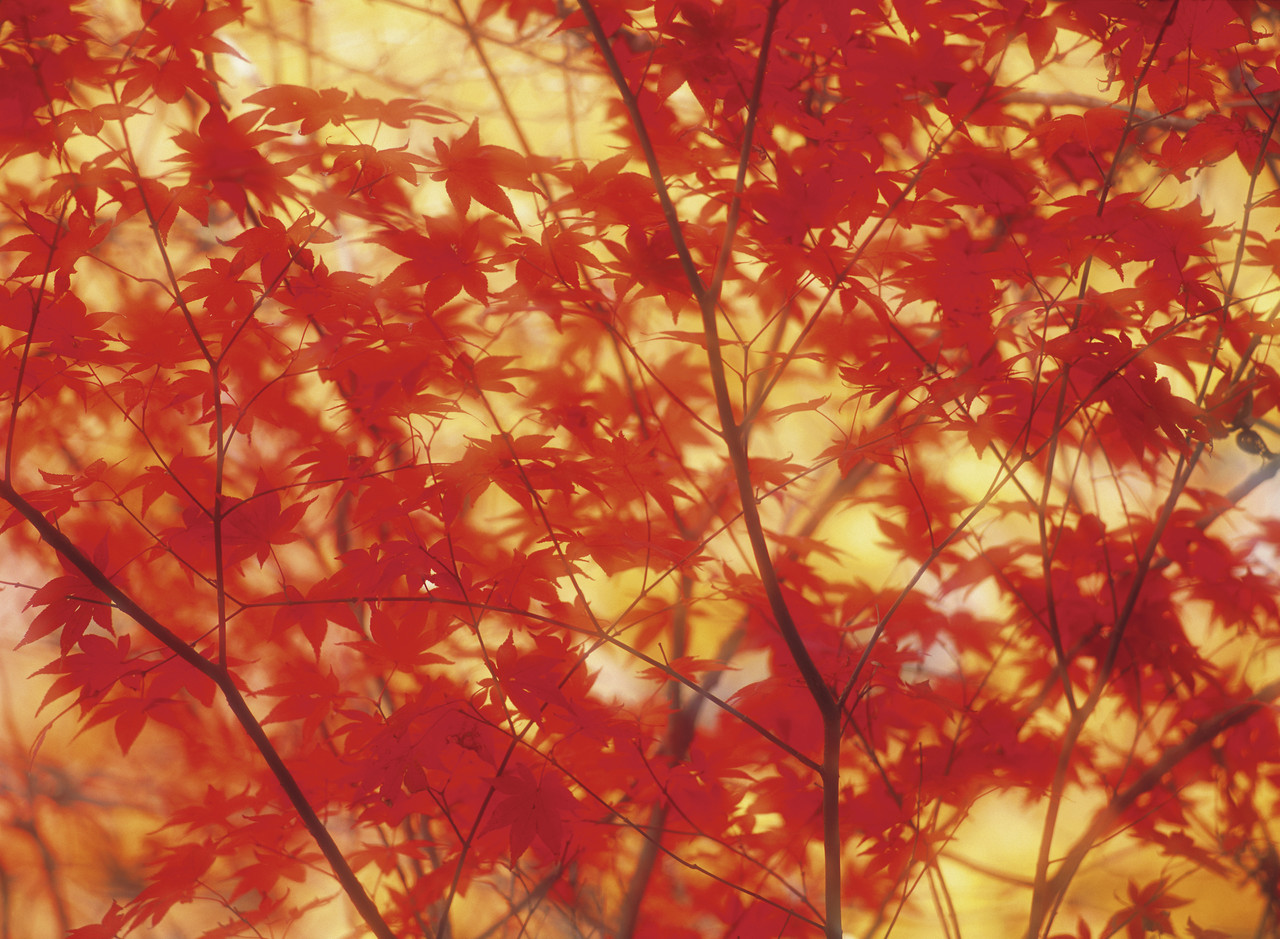 Fall 2013
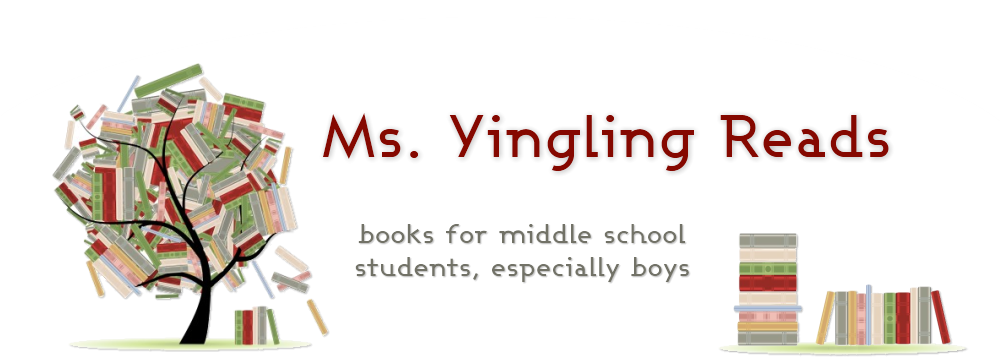 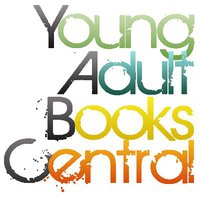 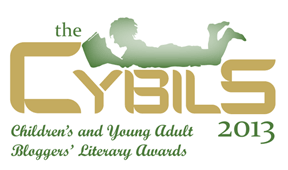 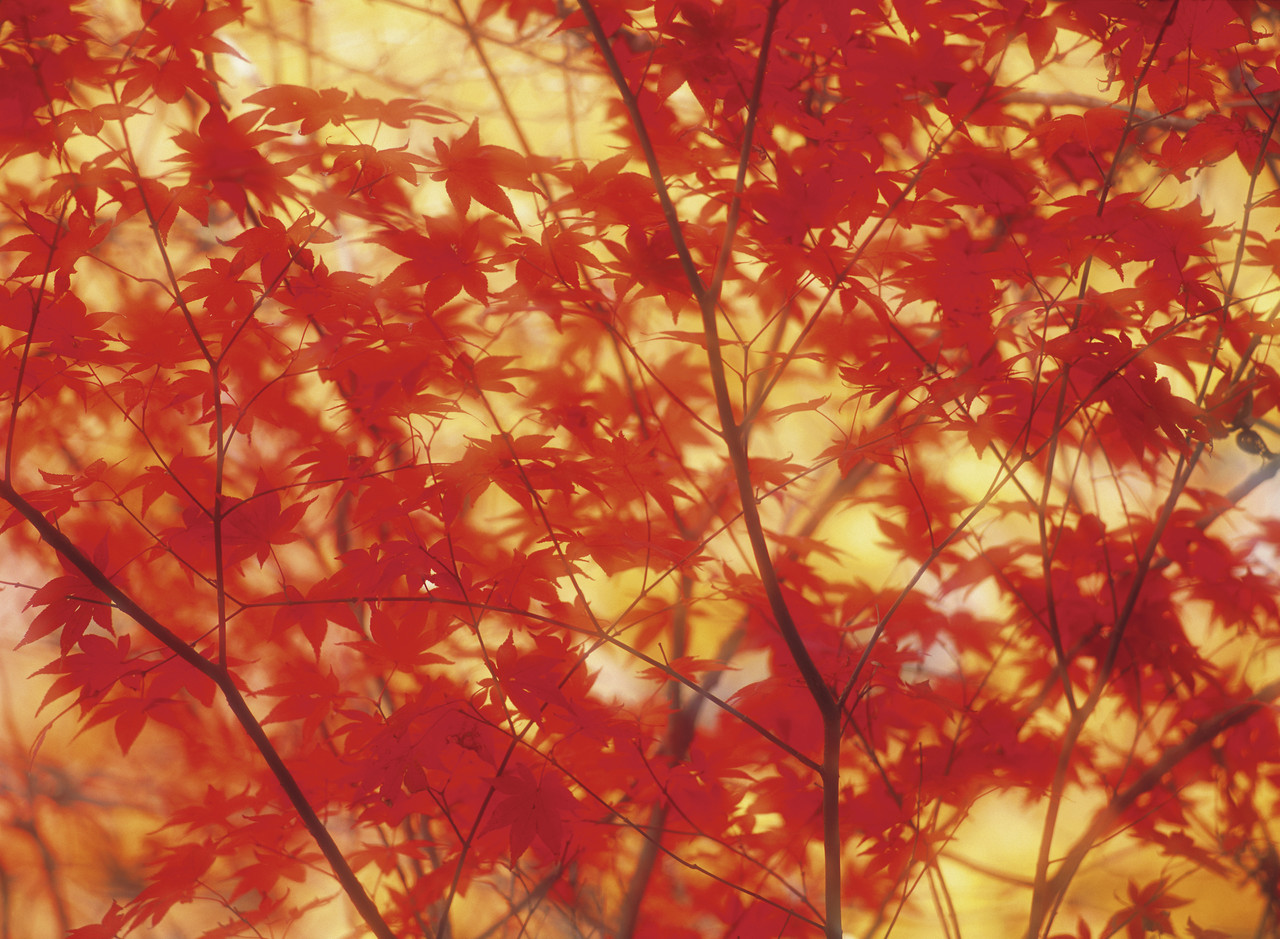 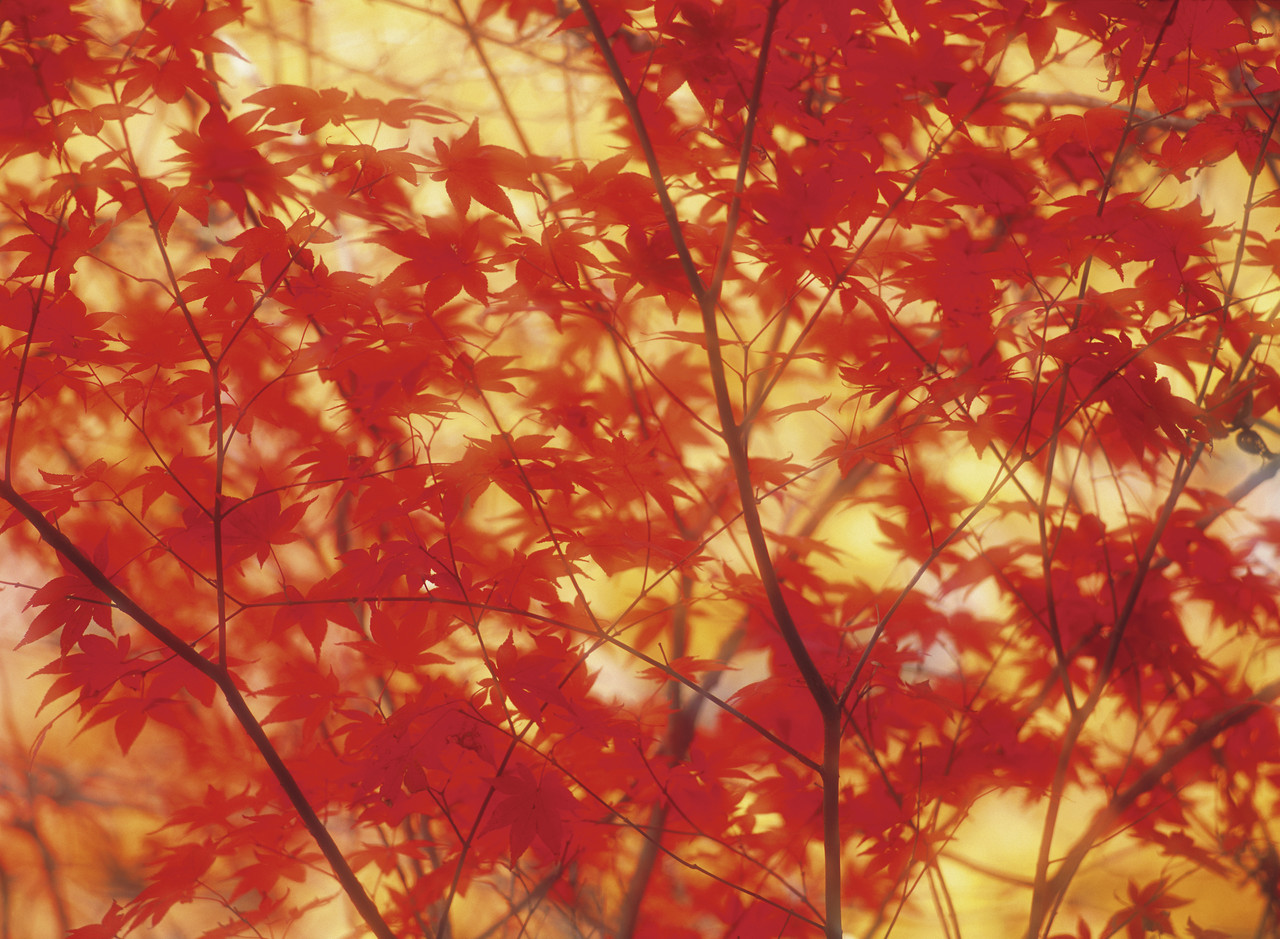 Fall 2013
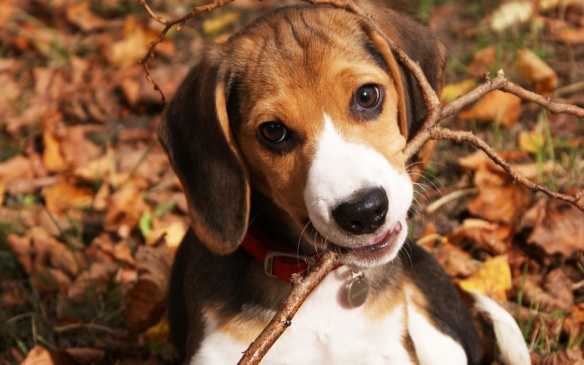 “The right book for the right child at the right time.”

Reluctant readers especially can be picky.

What do my students want as opposed to what I want?

What am I comfortable with handing to students?
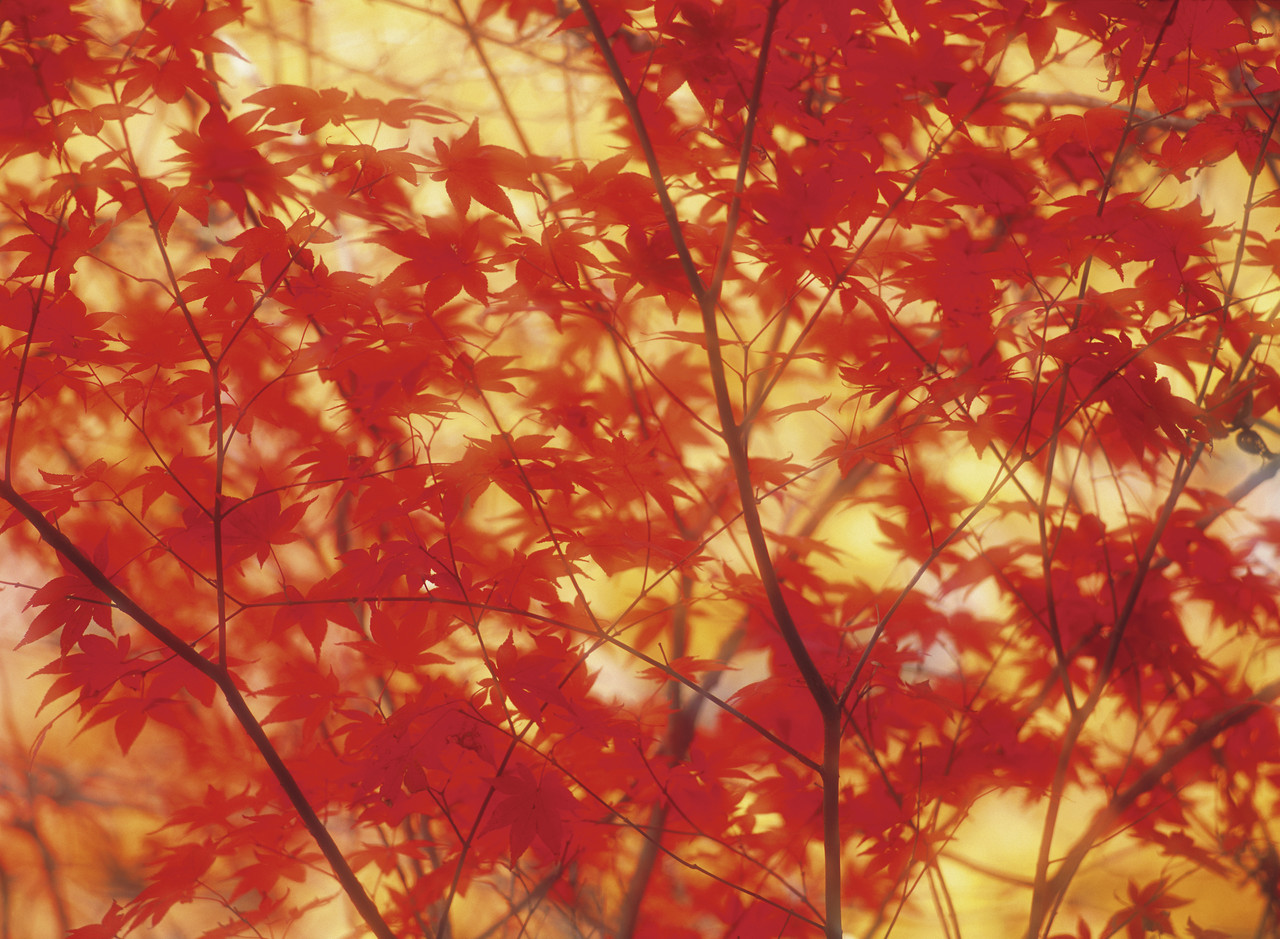 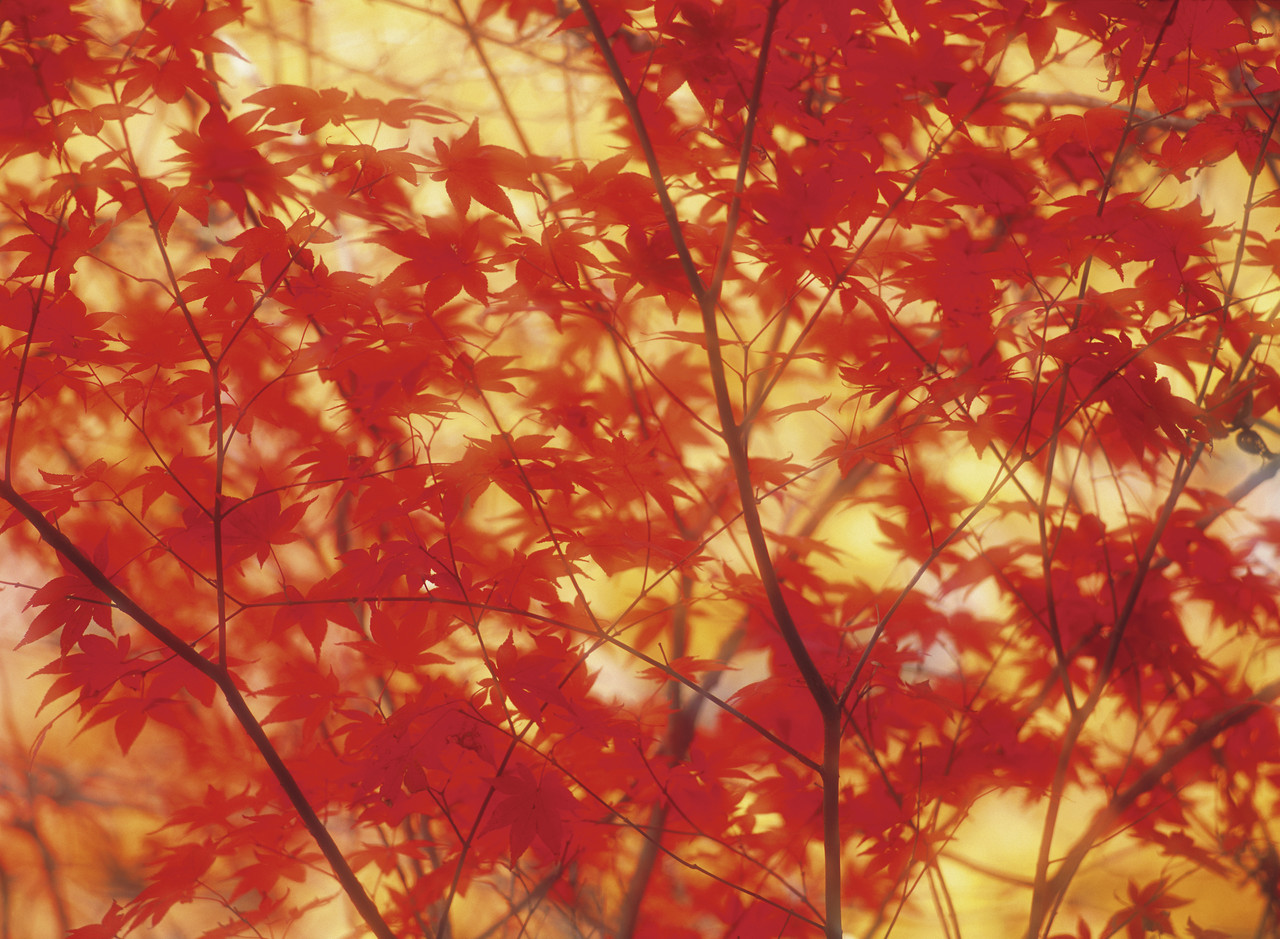 Fall 2013
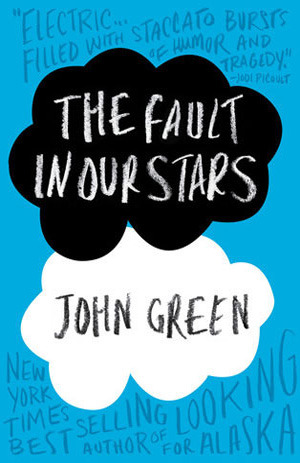 This is a great book.

It’s also a Young Adult Book. (Apologies to Nerfighters everywhere.)
Aside from An Abundance of Katherines, I've never been fond of Green's work, which is weird, because as a teen I would have been his target demographic-- smart, quirky, outspoken. This was certainly clever, had its moments, was well-written, but didn't knock my socks off. Since this is not a middle grade book due to sex, occasional language, and polysyllabic introspection, it doesn't really matter.
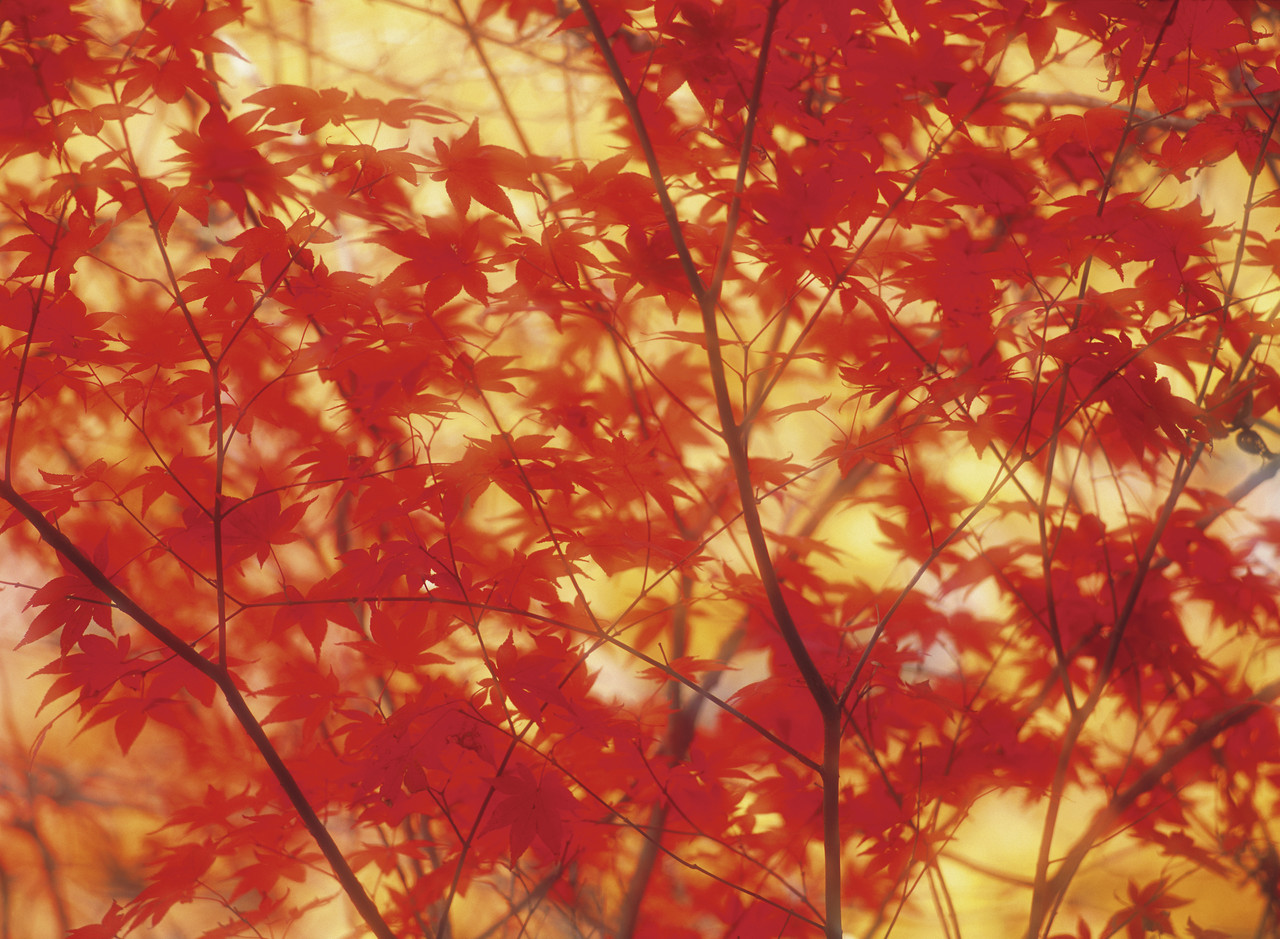 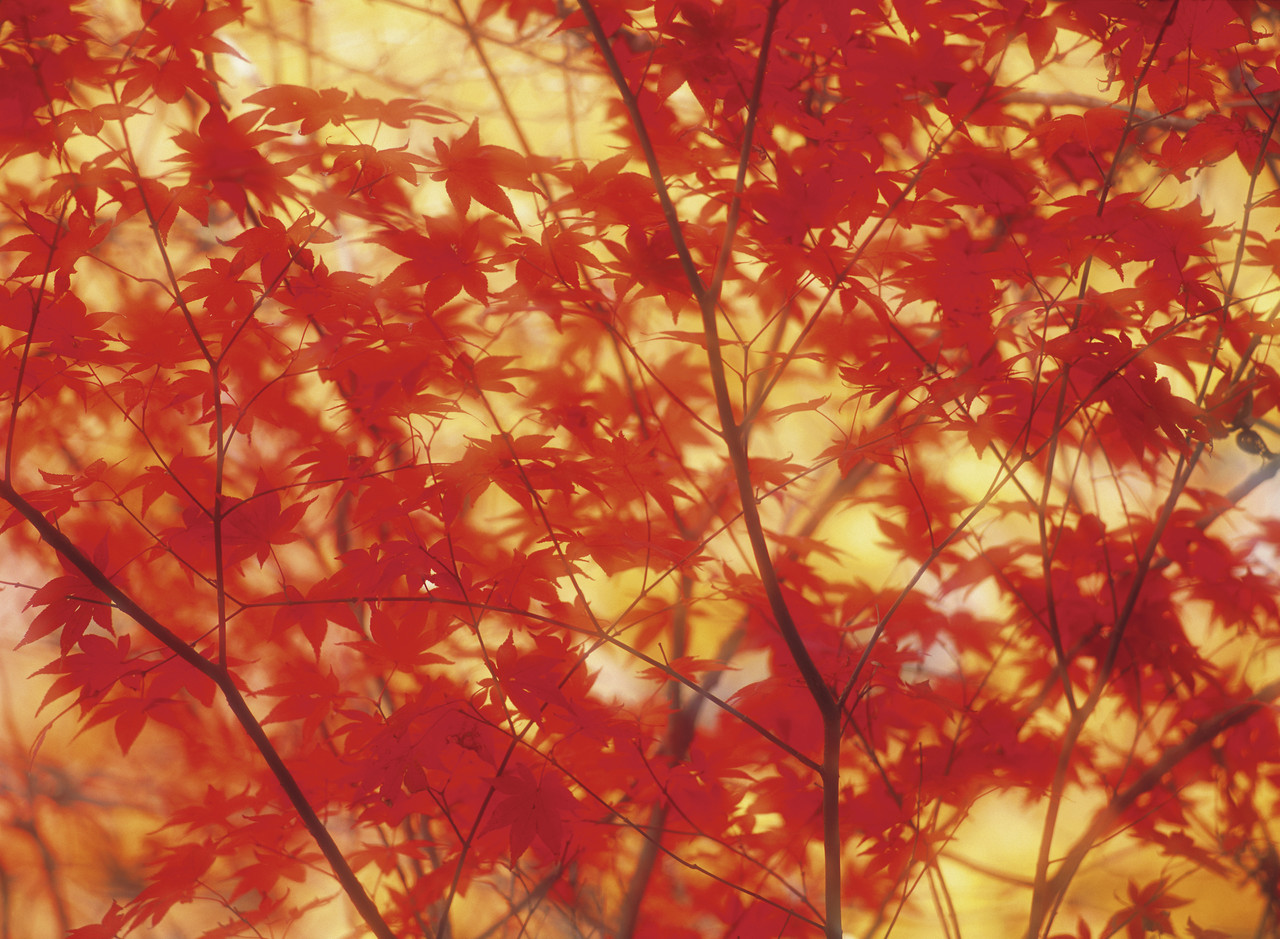 Fall 2013
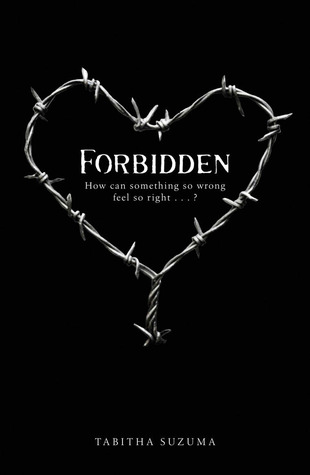 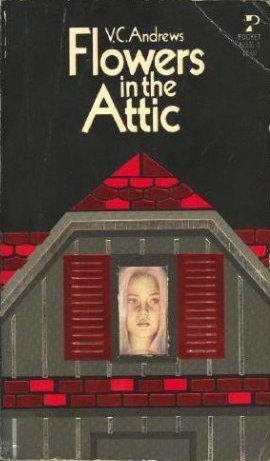 “Teens Maya and Lochan tell of confusion and longing as they fall in love after years of caring for their three younger siblings due to their alcoholic mother's neglect. The plot contains profanity and explicit scenes of incest.”

ARBookfind.com
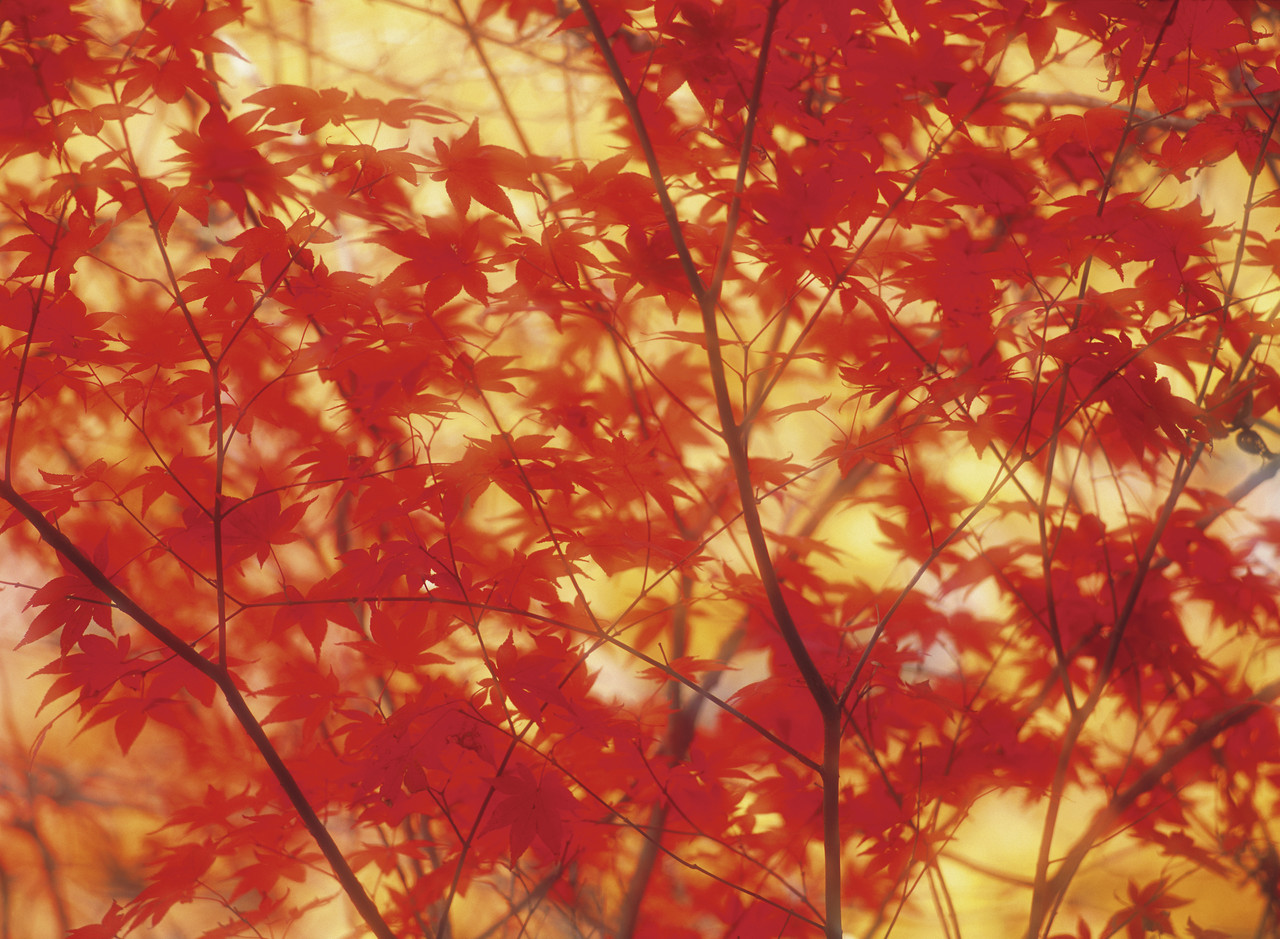 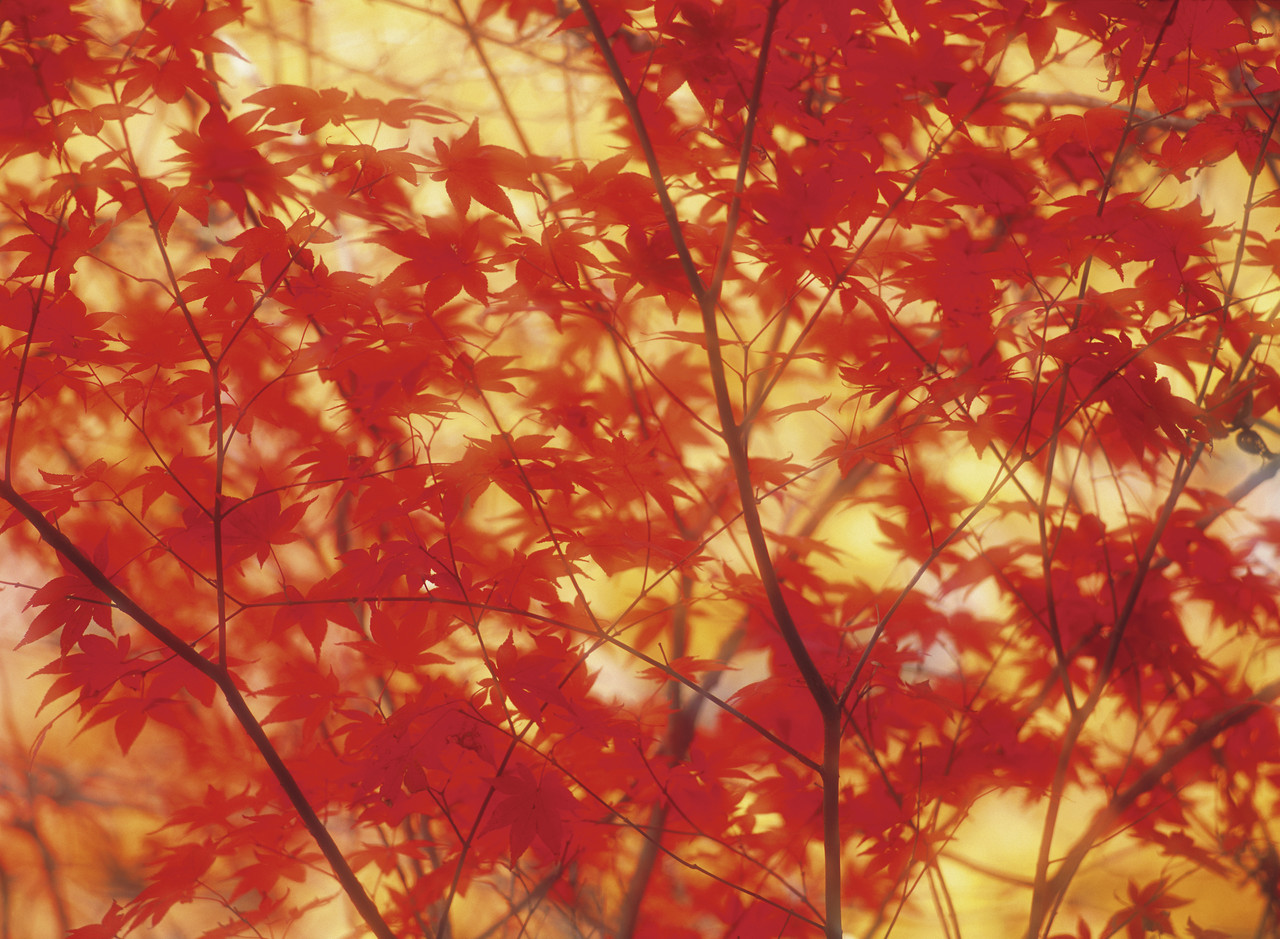 Fall 2013
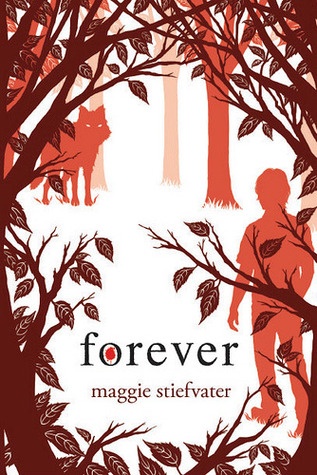 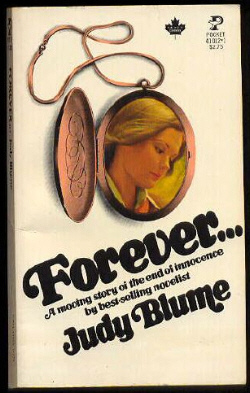 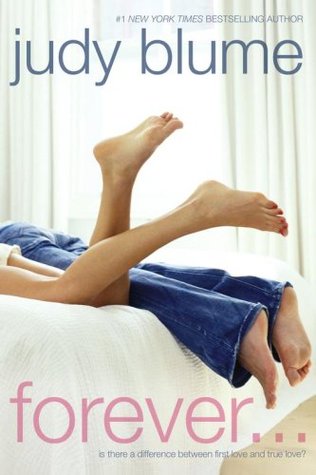 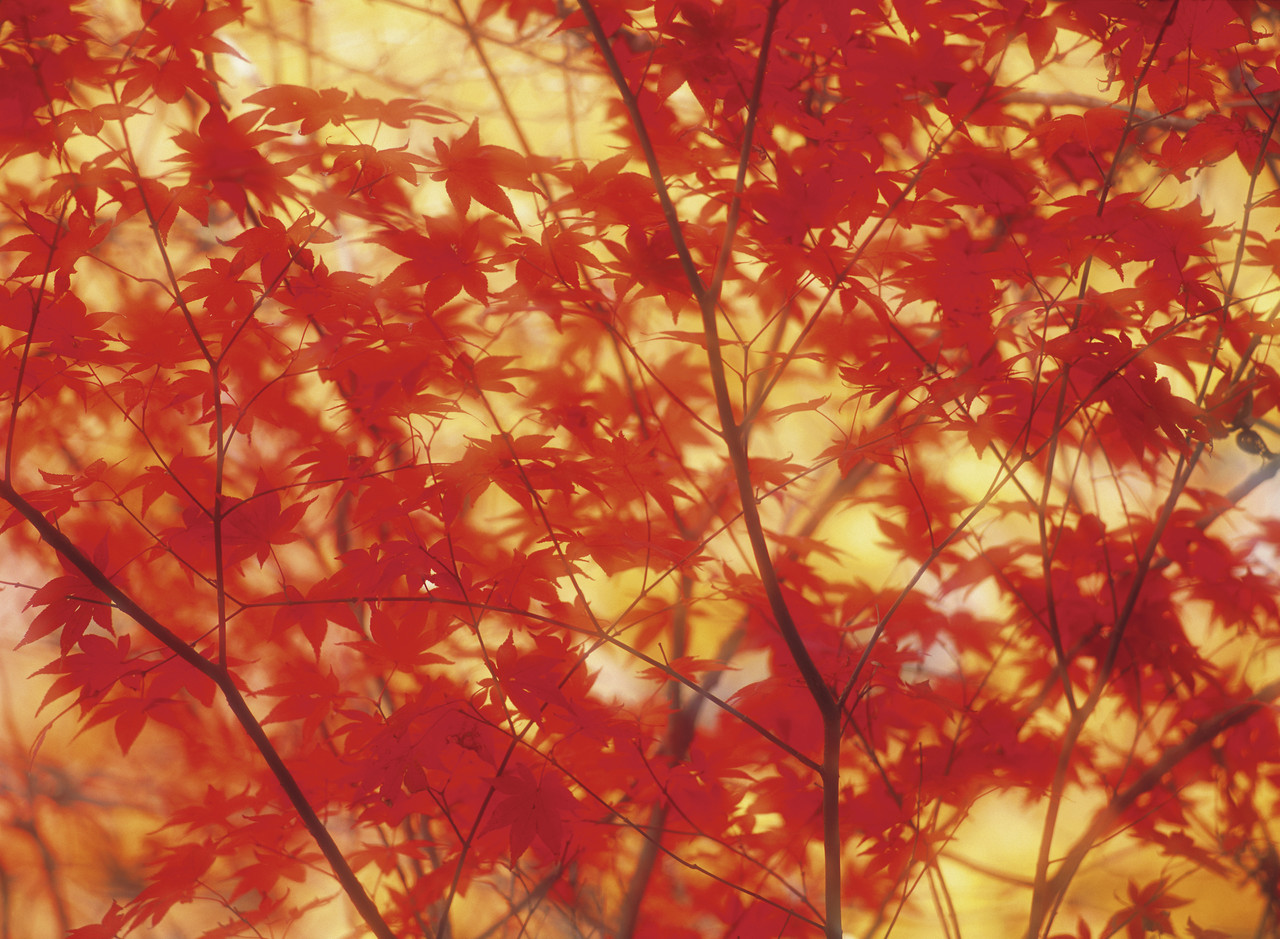 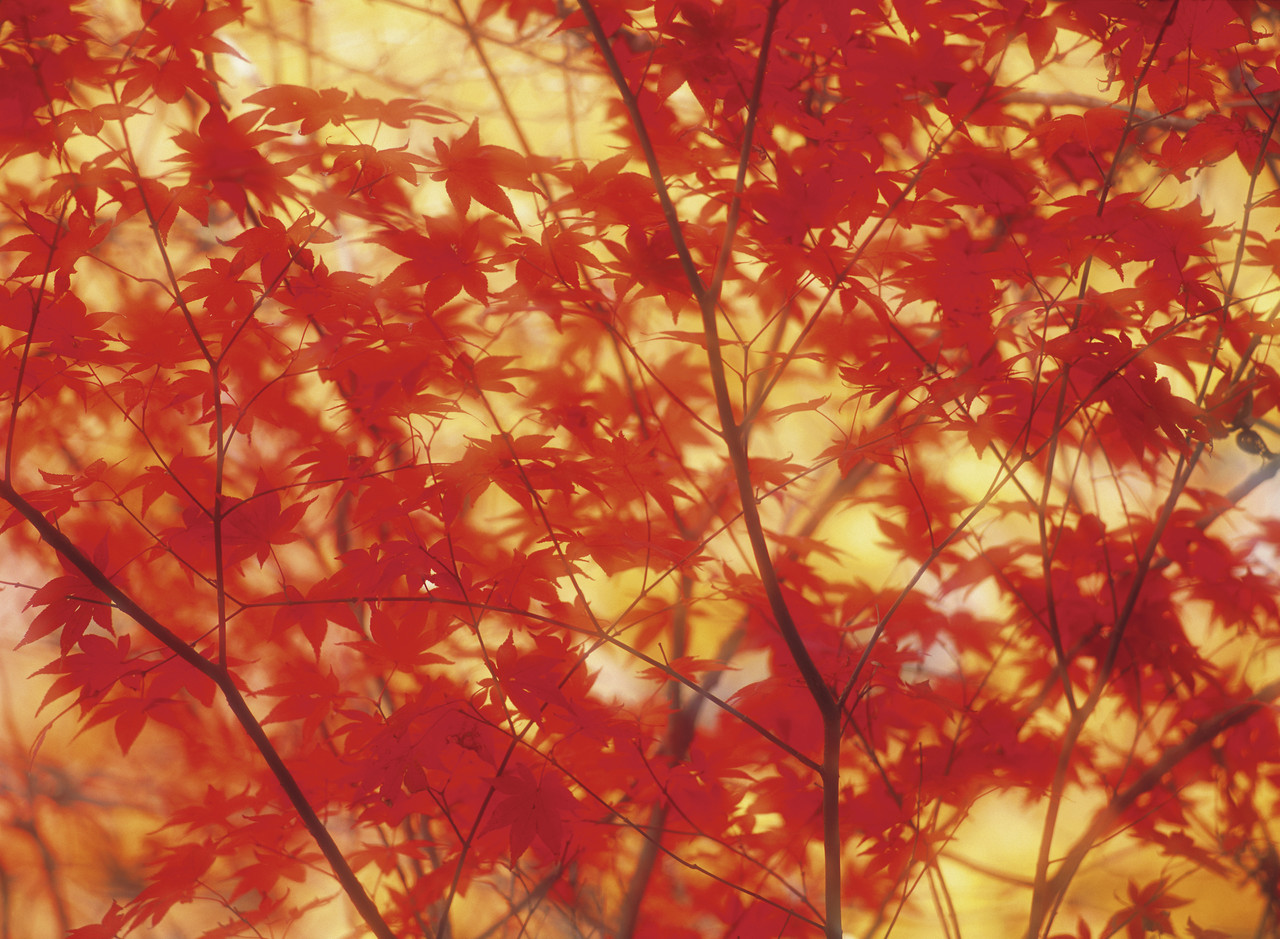 Fall 2013
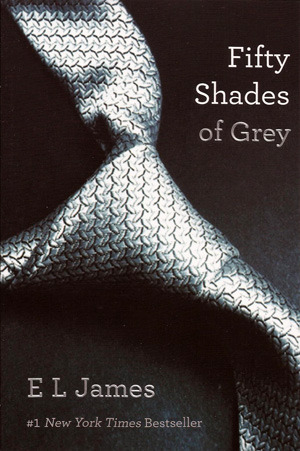 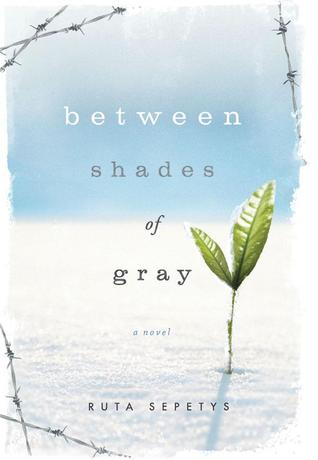 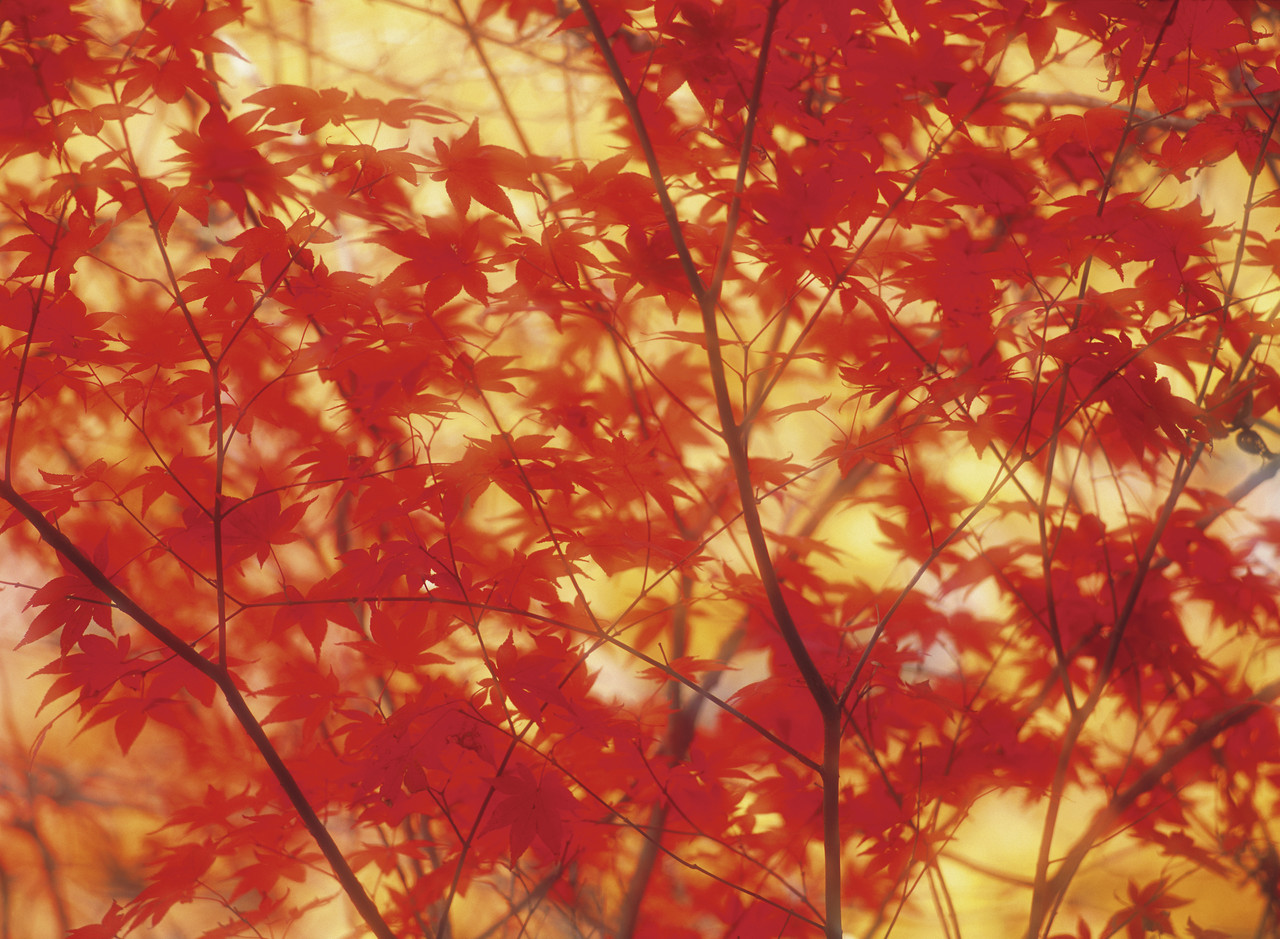 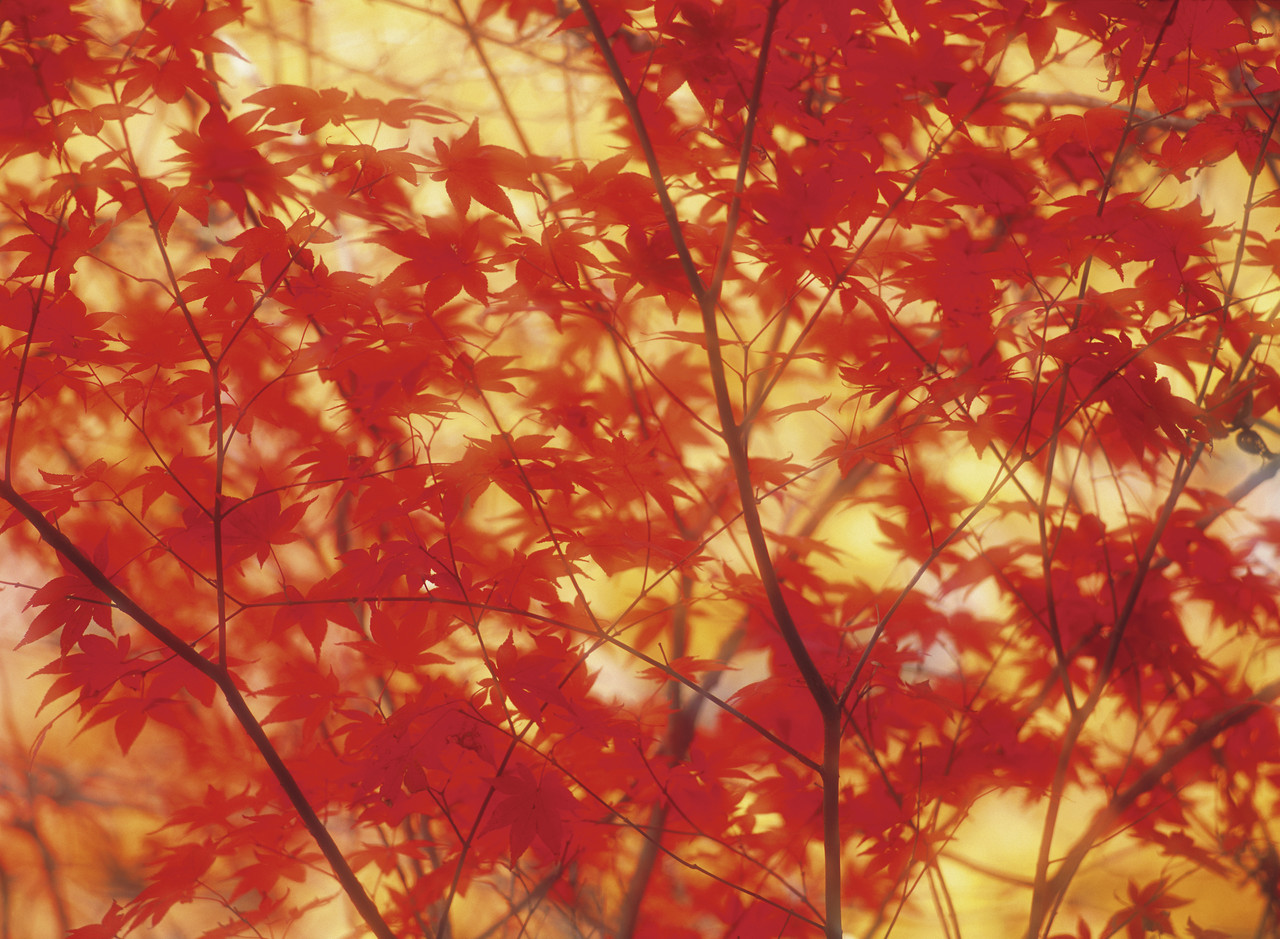 Fall 2013
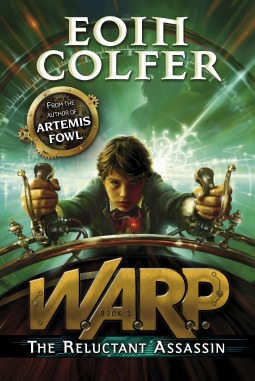 “This was incredibly bloody and gory, to the extent where I don't know if I can buy it for my school. The very first chapter starts with Garrick instructing Riley on how to kill someone with a knife, and gets very graphic about how muscle and bone make this difficult. There is a horrible murder of an entire hazmat team, and when Garrick and Smart fuse, there is gore everywhere. Sure, there are other gory books, but it's usually zombies or monsters or animals. It's the human perpetrators of grisly murders that give me pause.”
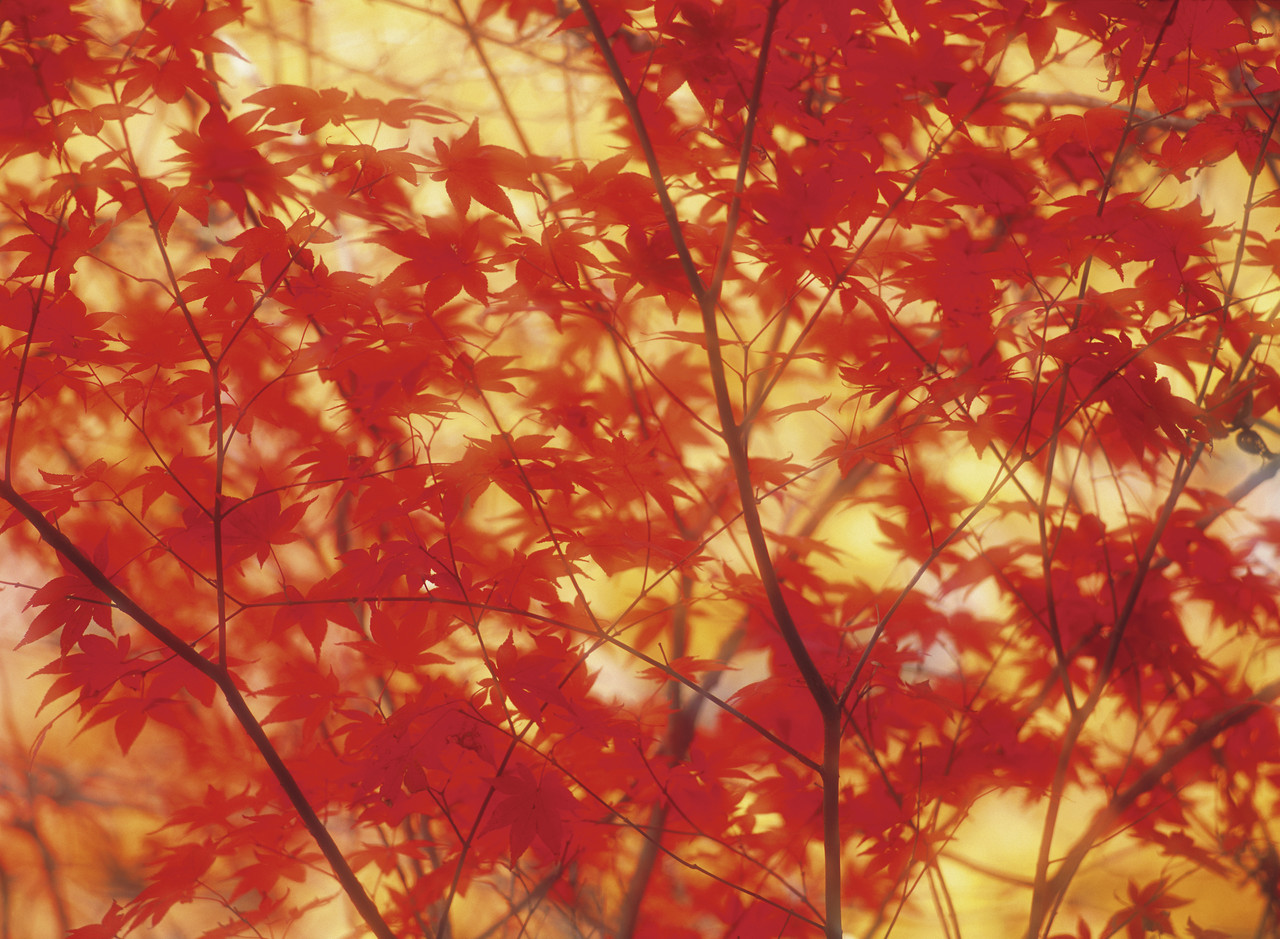 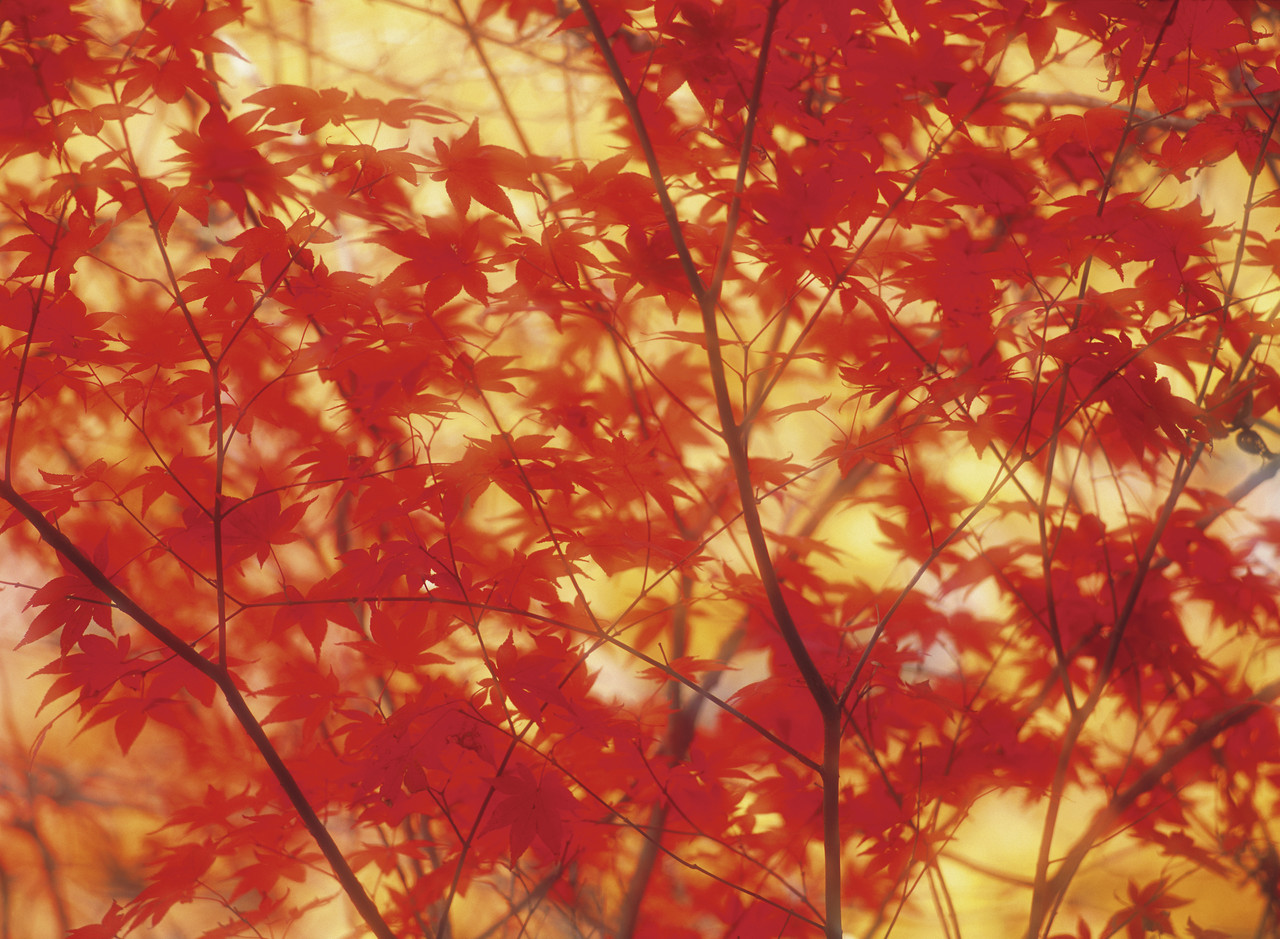 Fall 2013
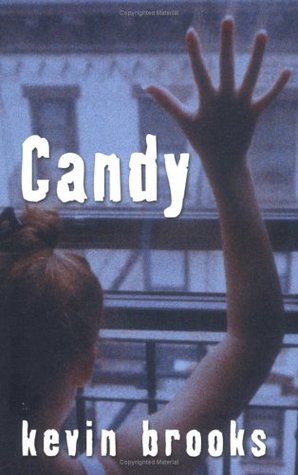 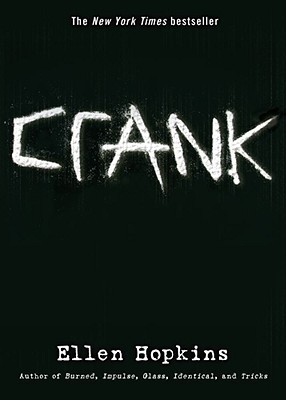 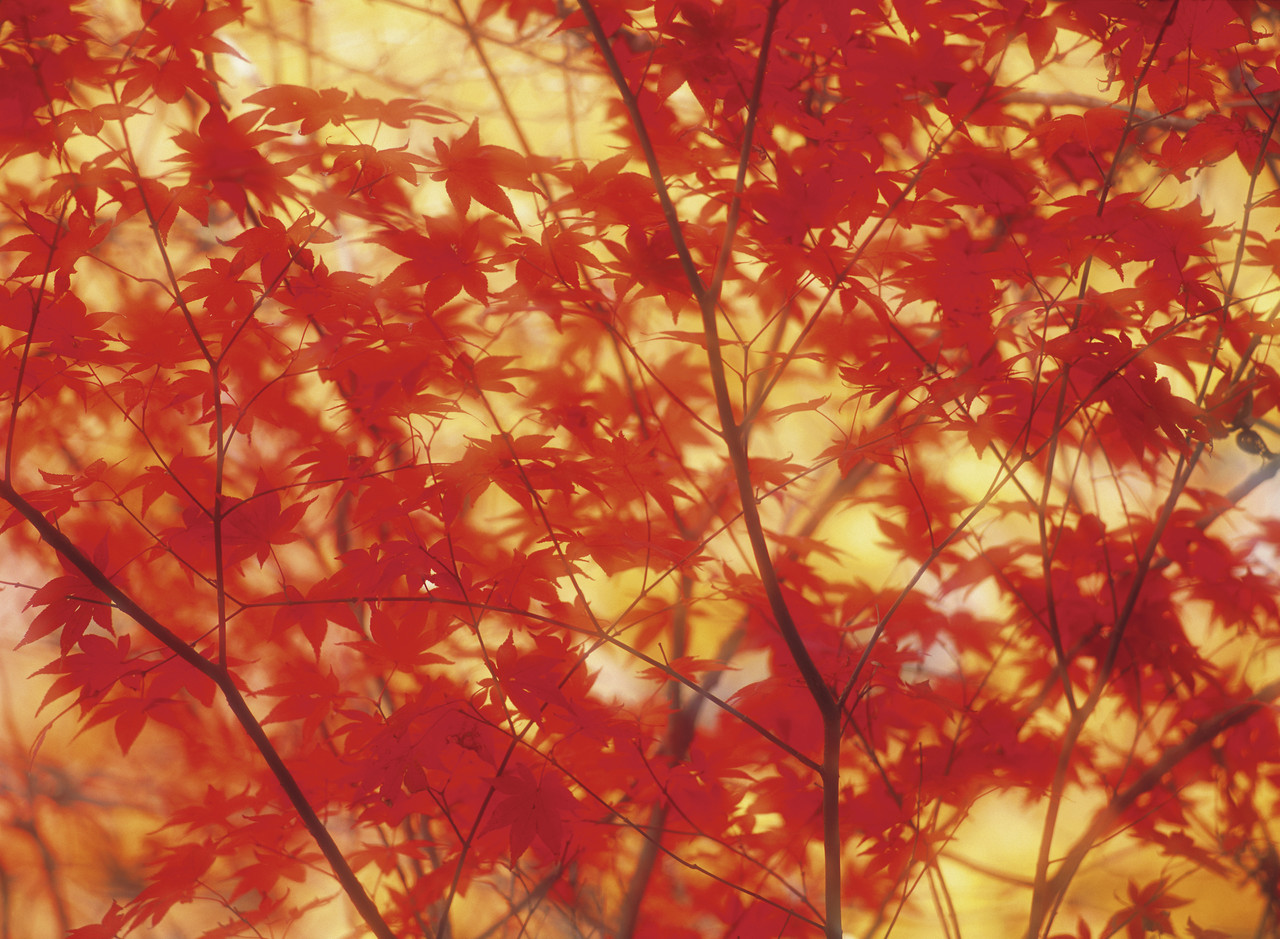 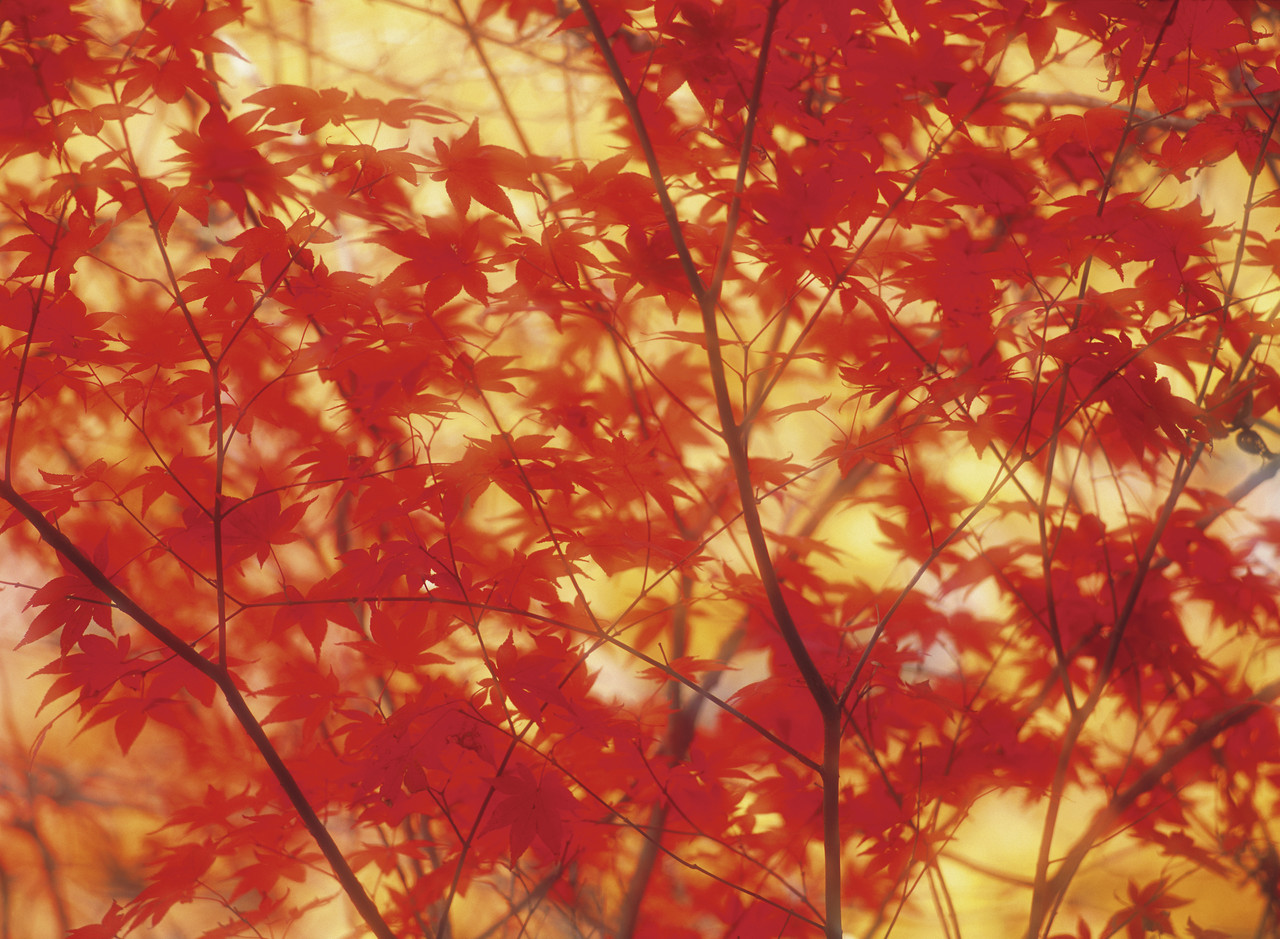 Fall 2013
Mysteries
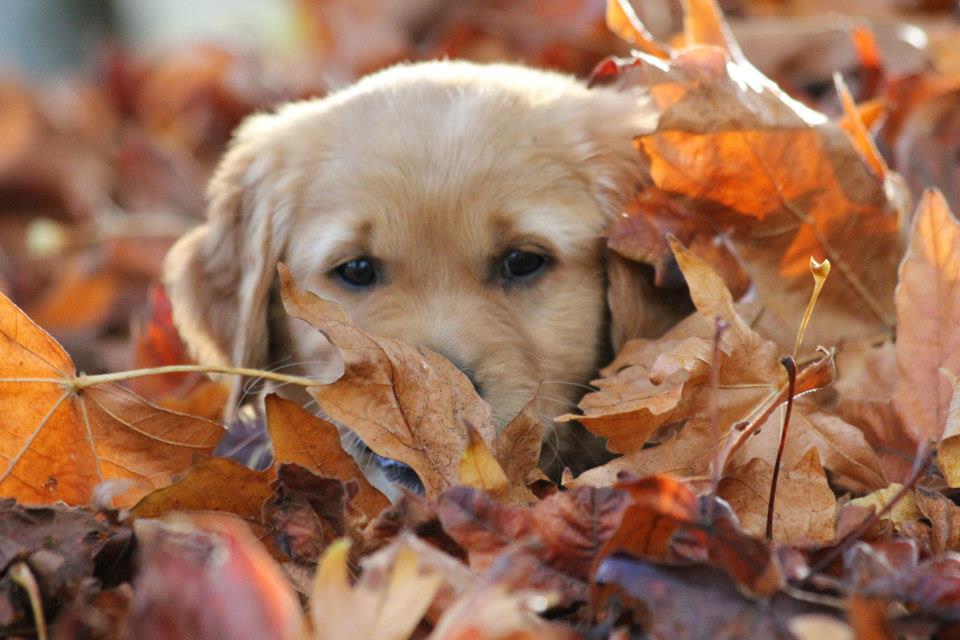 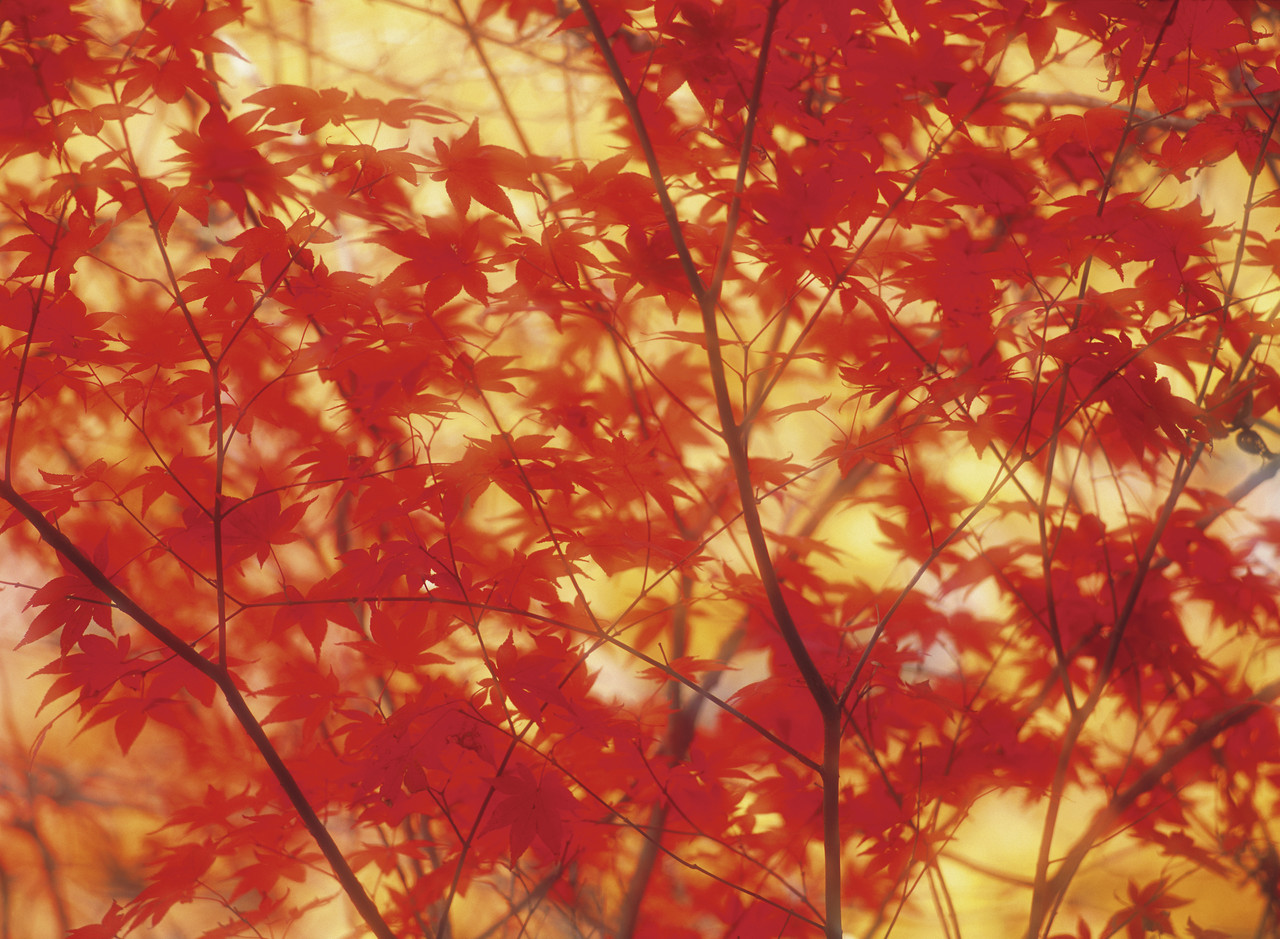 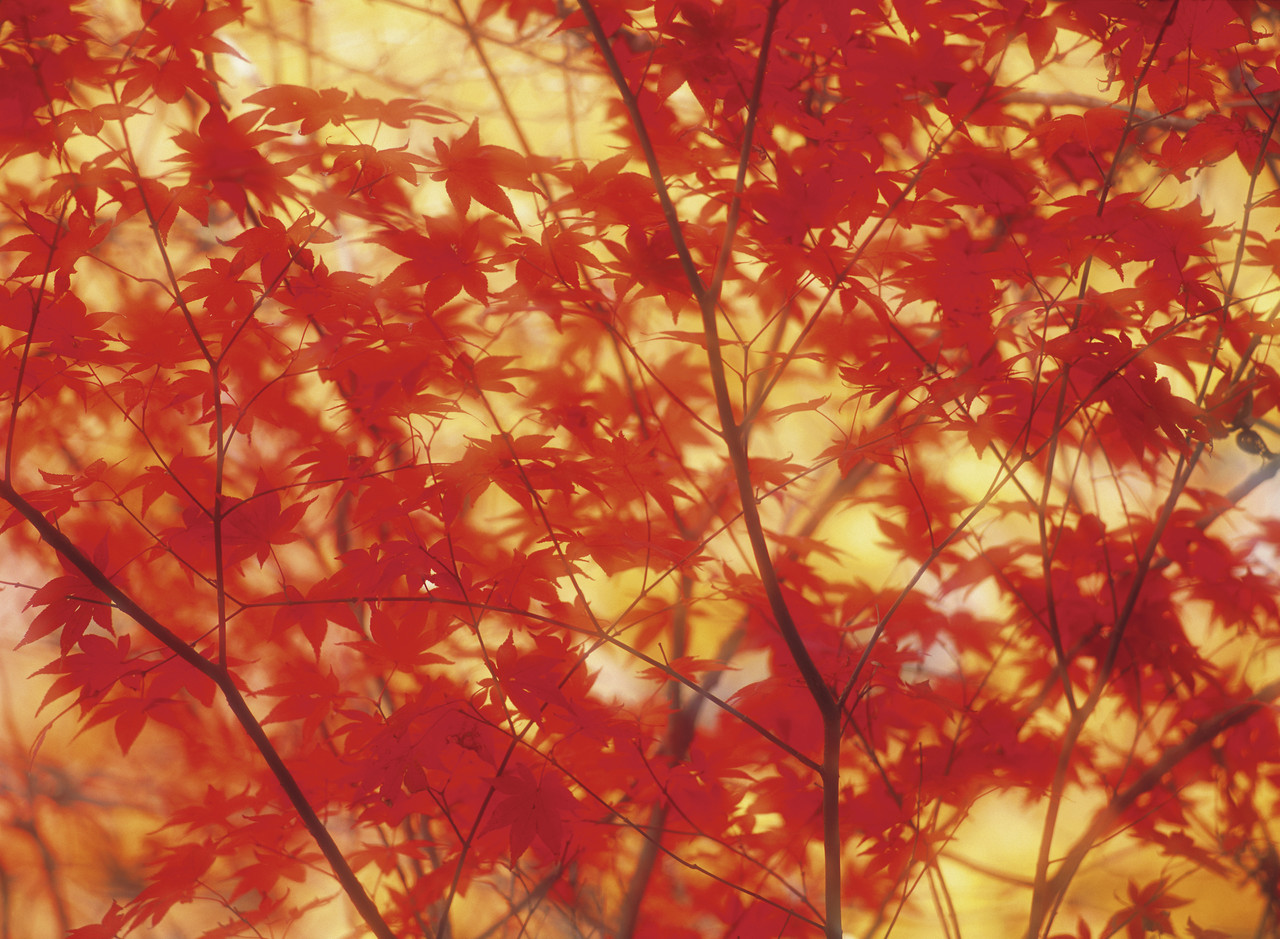 Creepover Series
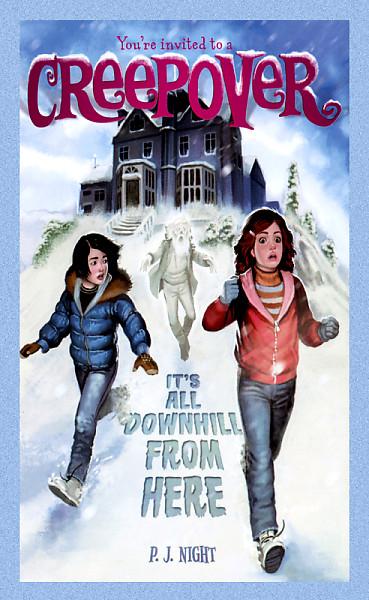 For readers who like:
Candy Apple or Poison Apple Books
Ghosts
Goosebumps books
LOTS of books!
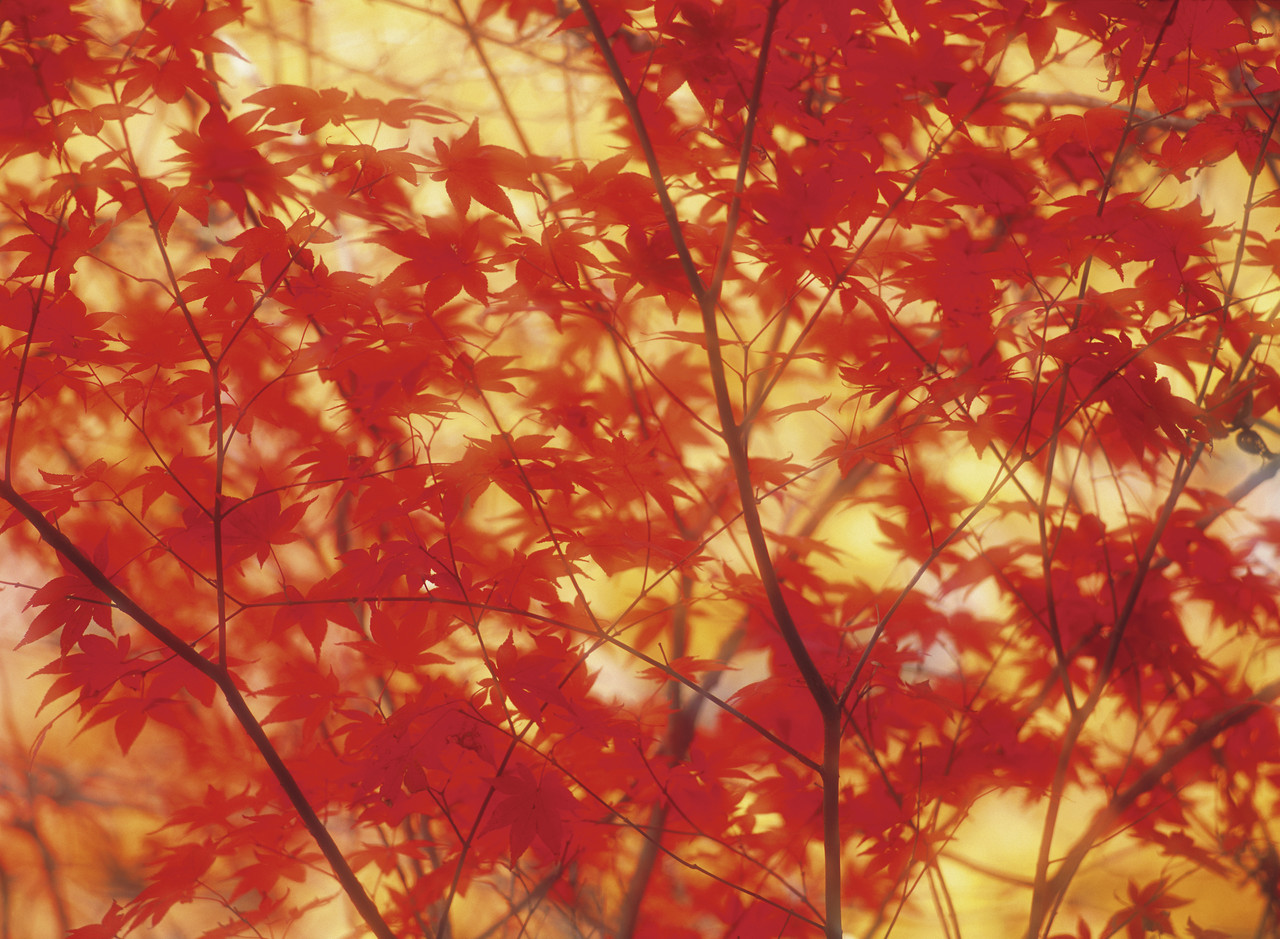 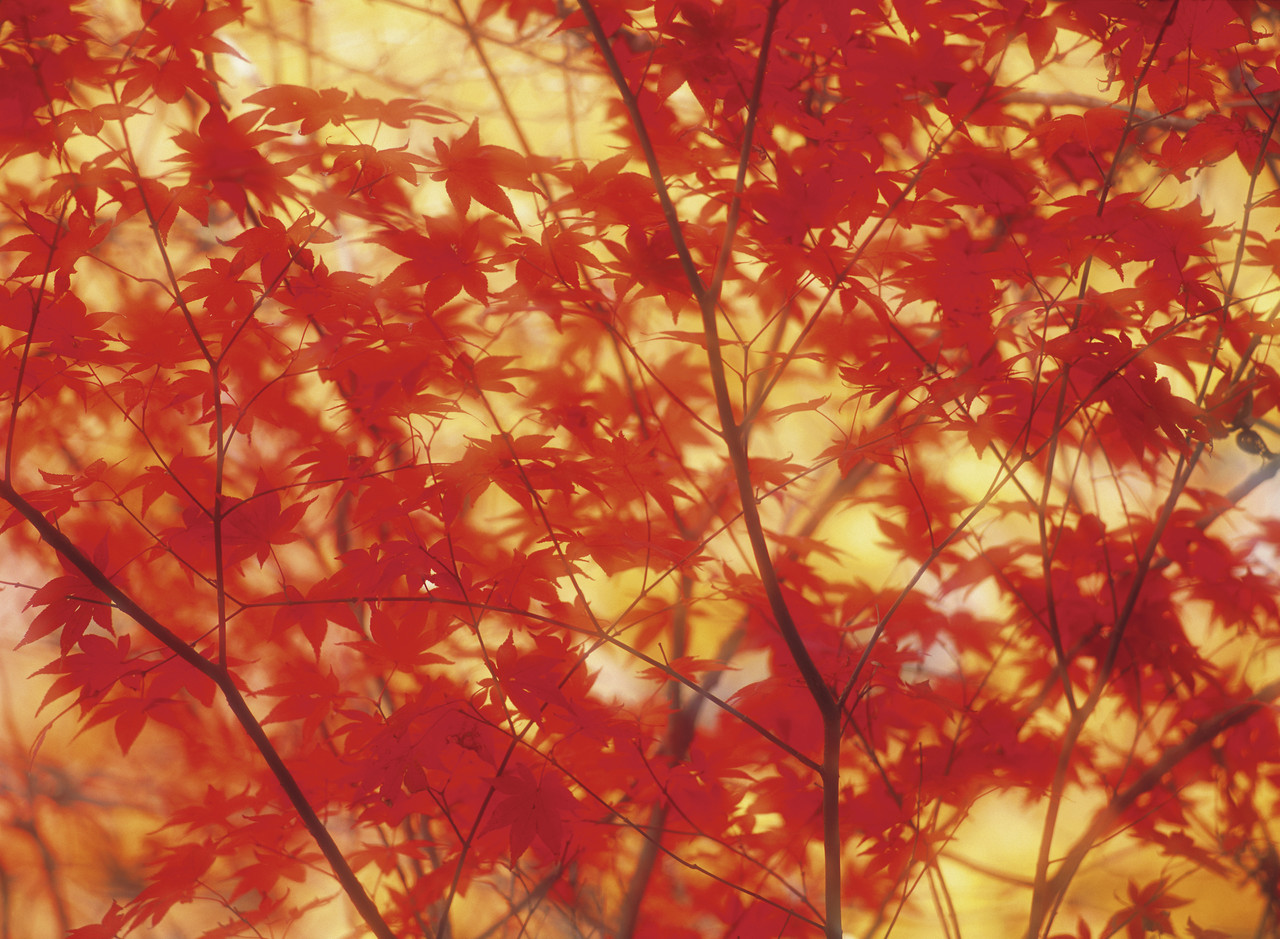 Girl Meets Ghost
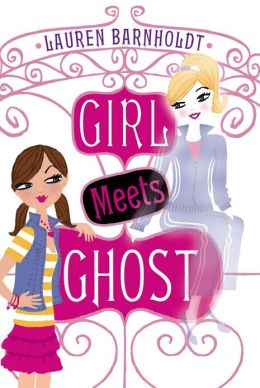 For readers who like:
Cheerleading
Humor
This author’s girly realistic fiction
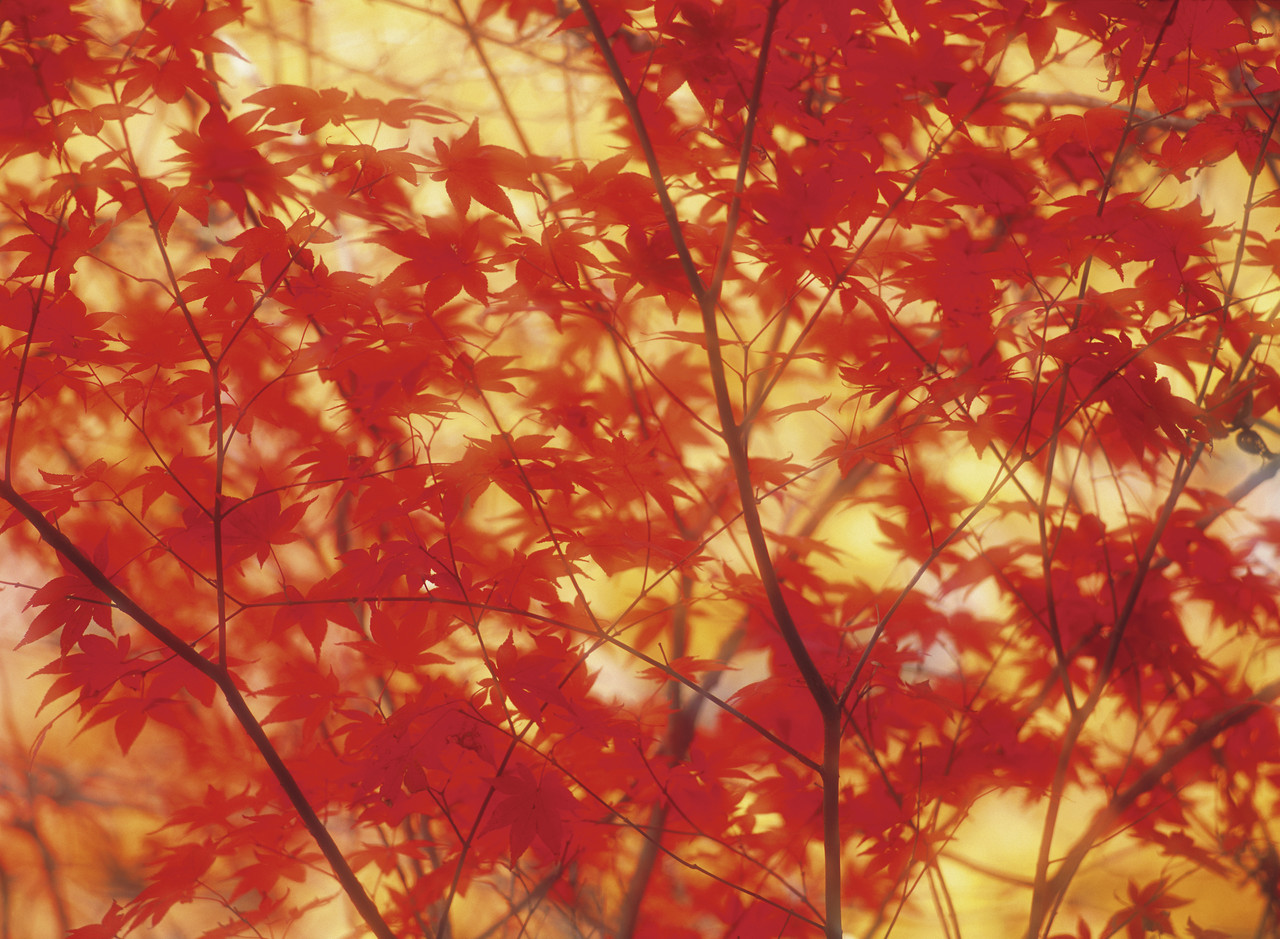 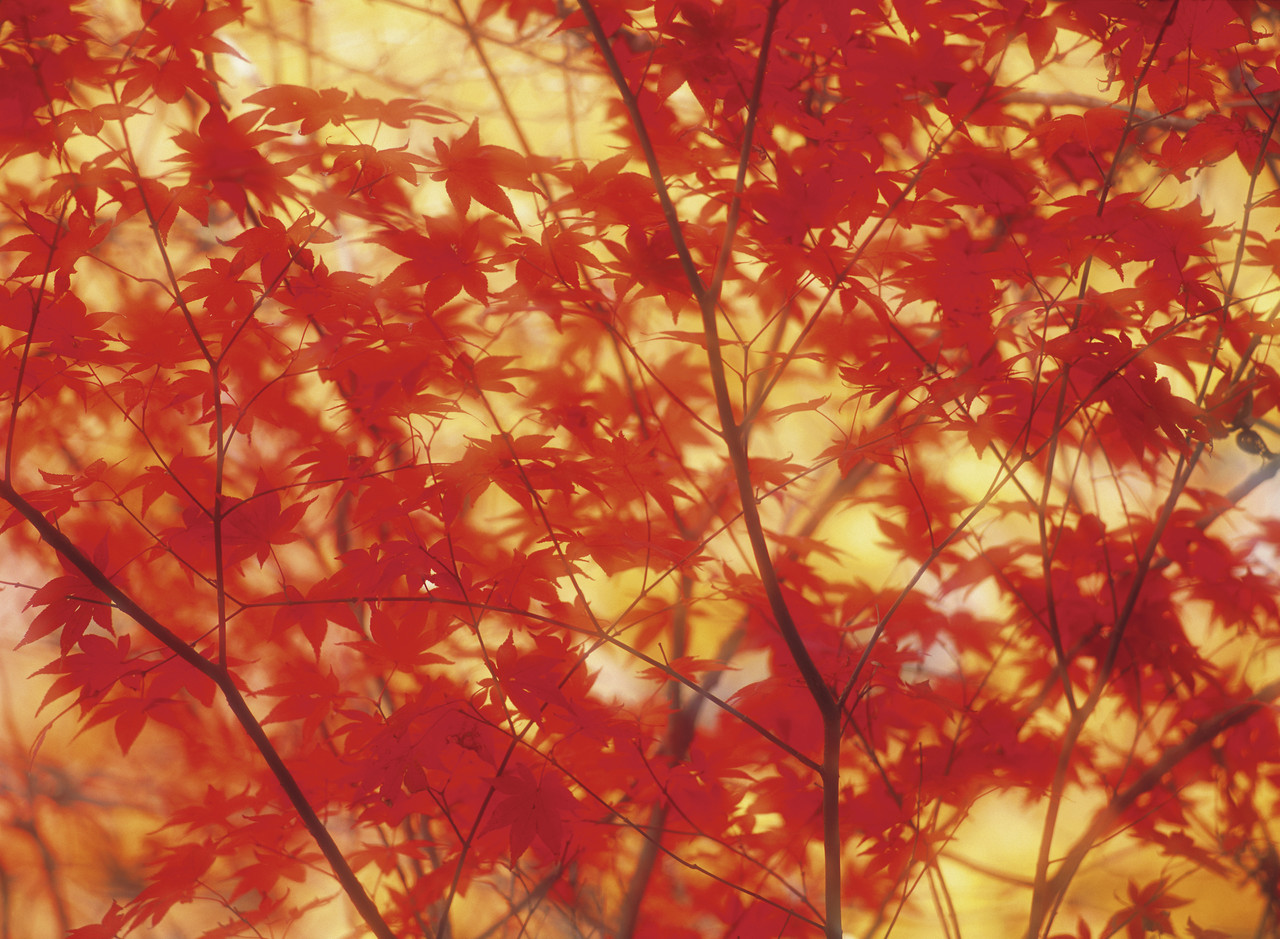 Doll Bones
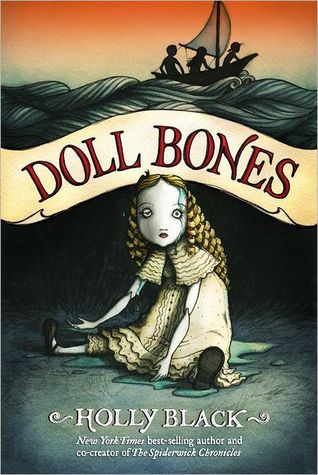 For readers who like:
Ghost stories
Adventure
Coming of Age stories
Creepiness
Ohio based stories
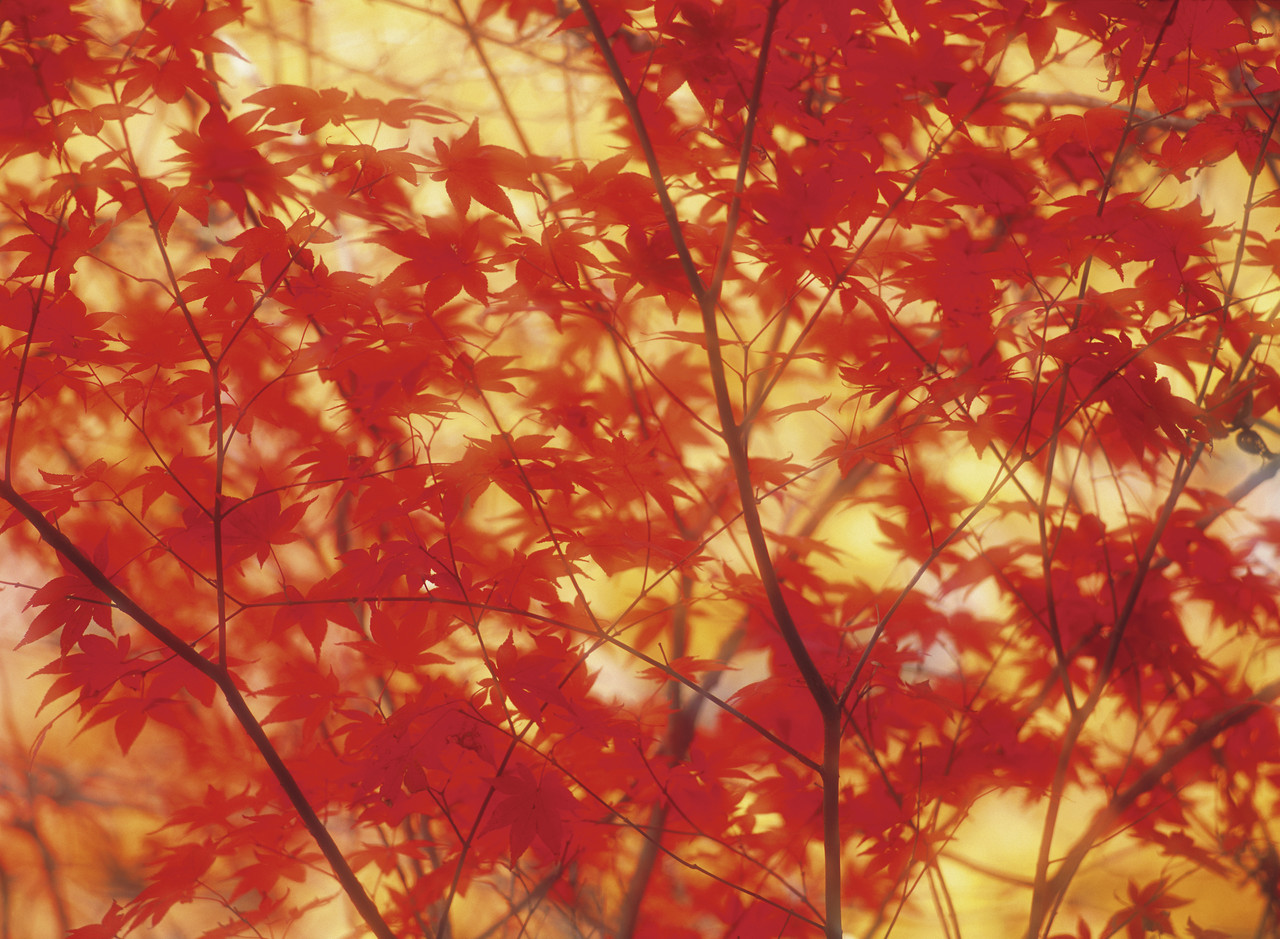 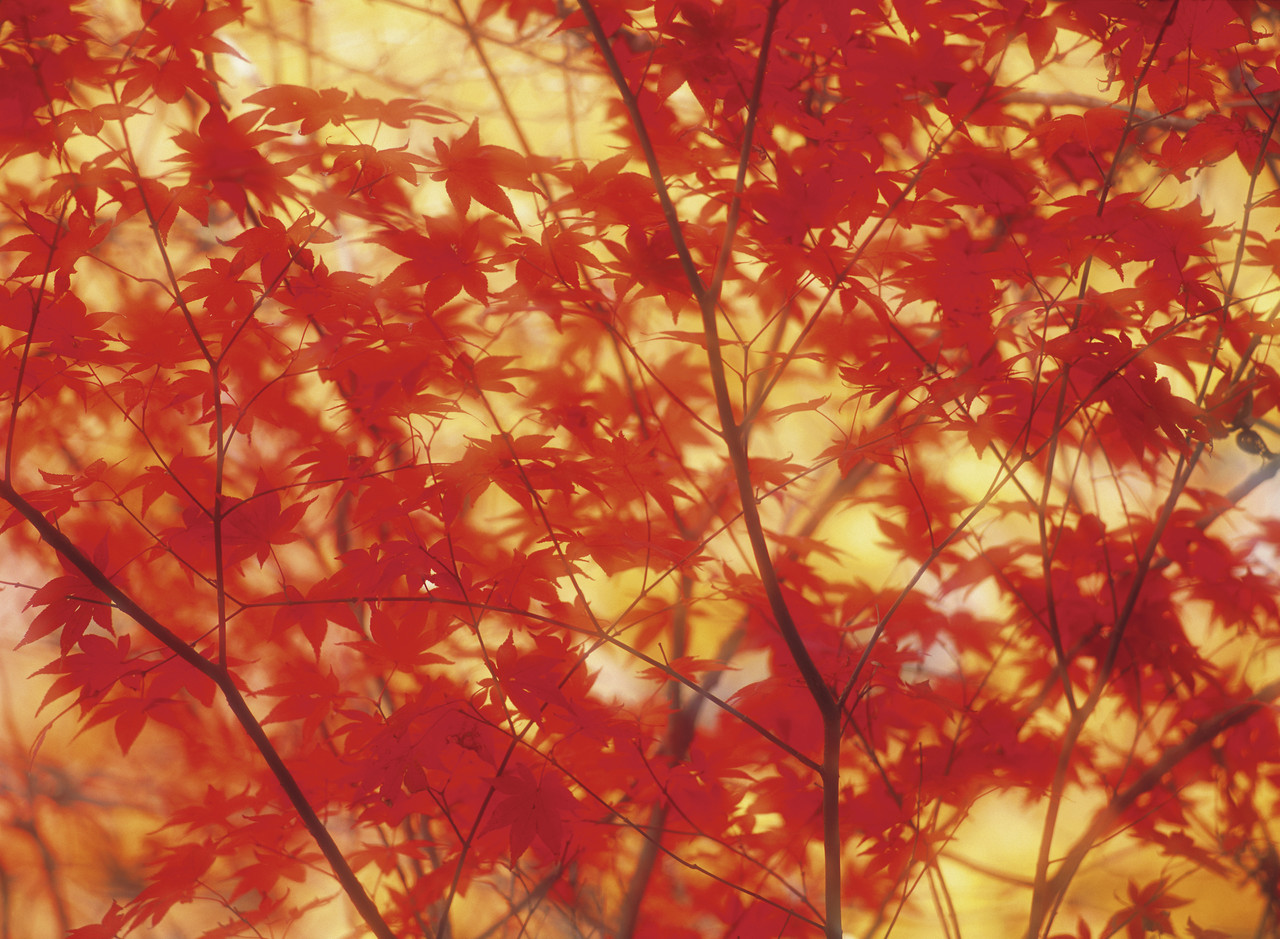 Spookygirl
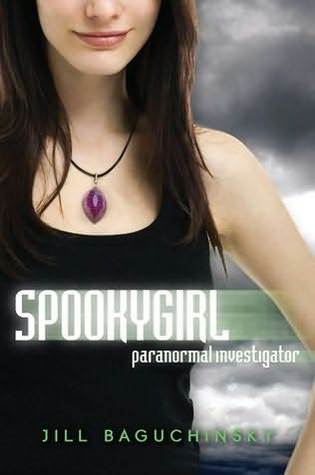 For readers who like:
Spooky ghost stories
Haunted schools
Investigation
Slightly sad stories
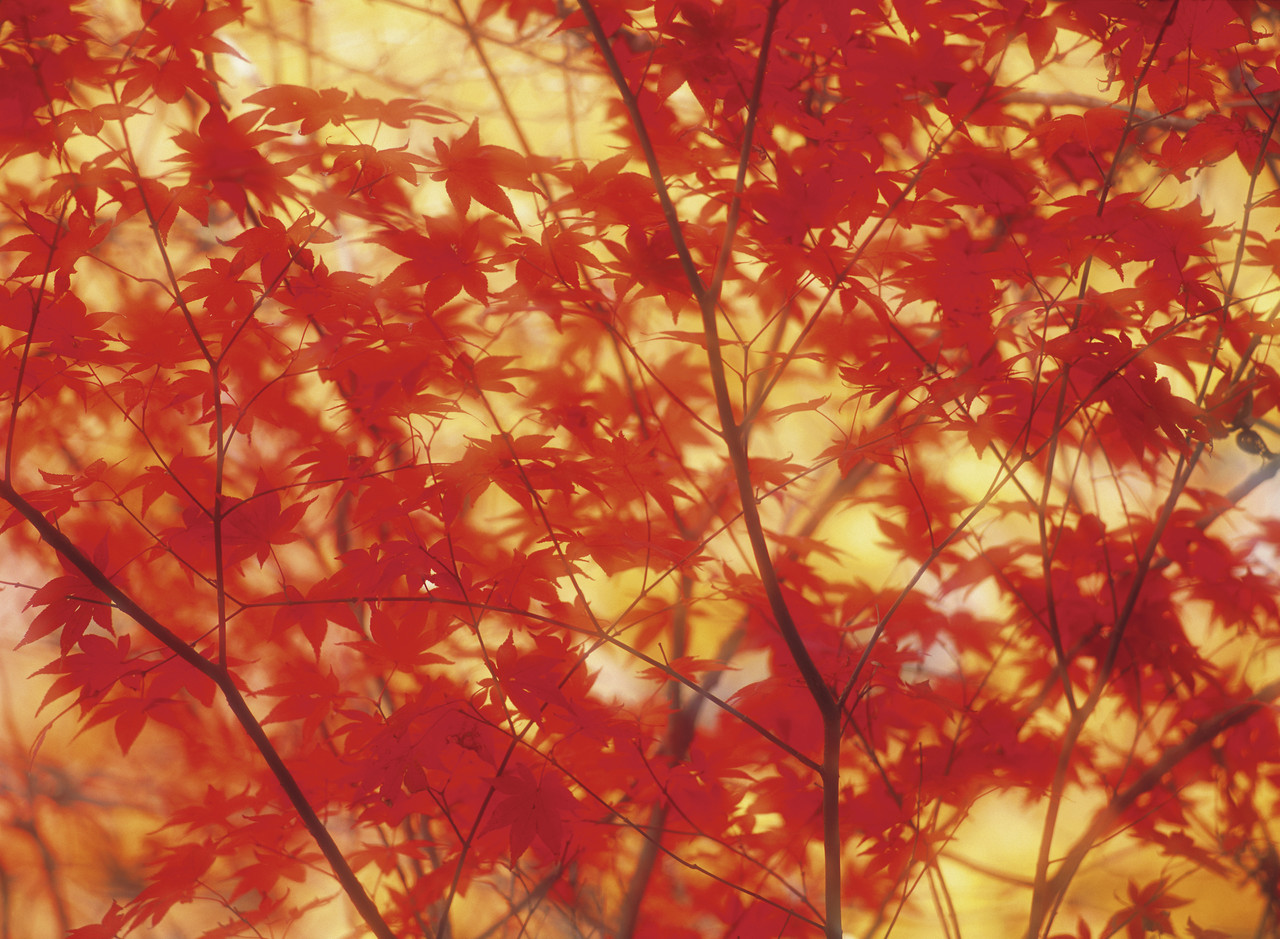 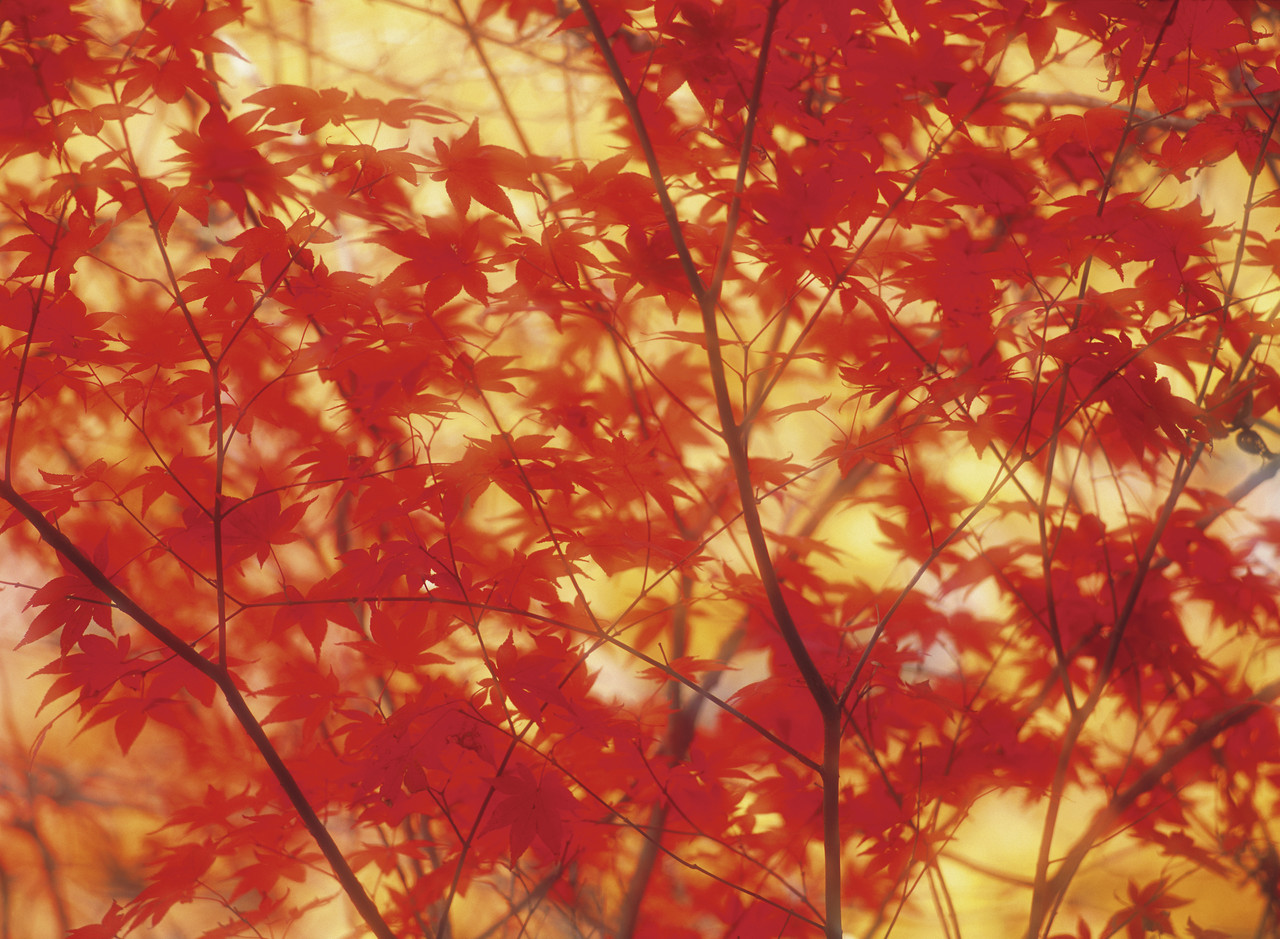 The Haunting of Gabriel Ashe
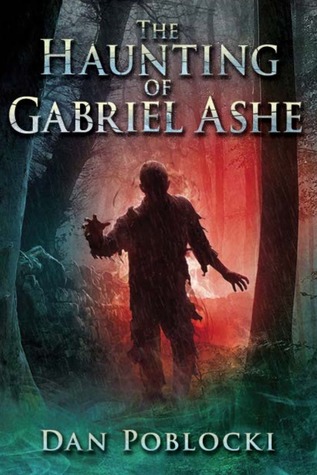 For readers who like:
Creepy, evil ghosts
Wilderness stories
Interpersonal drama
This author
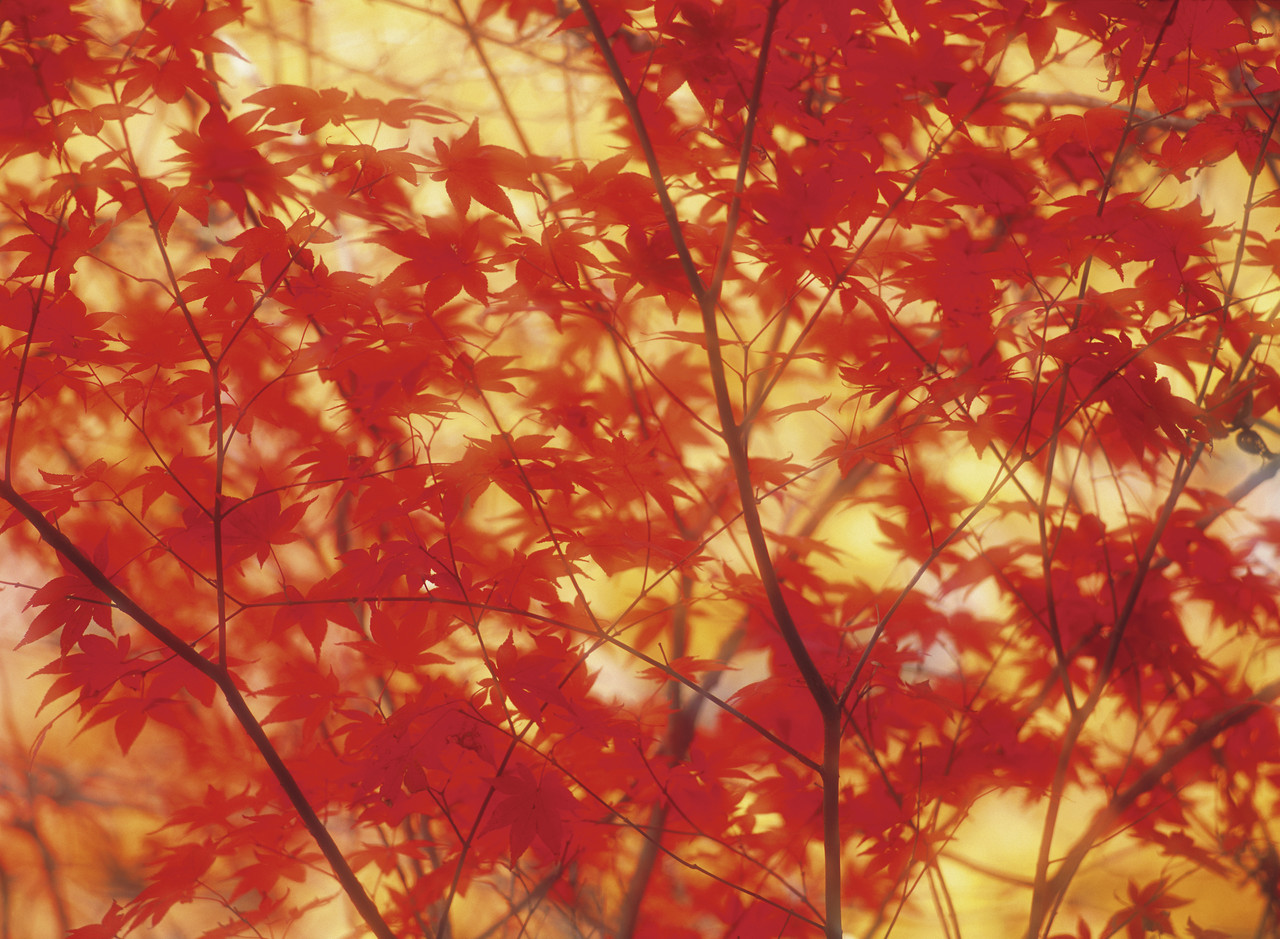 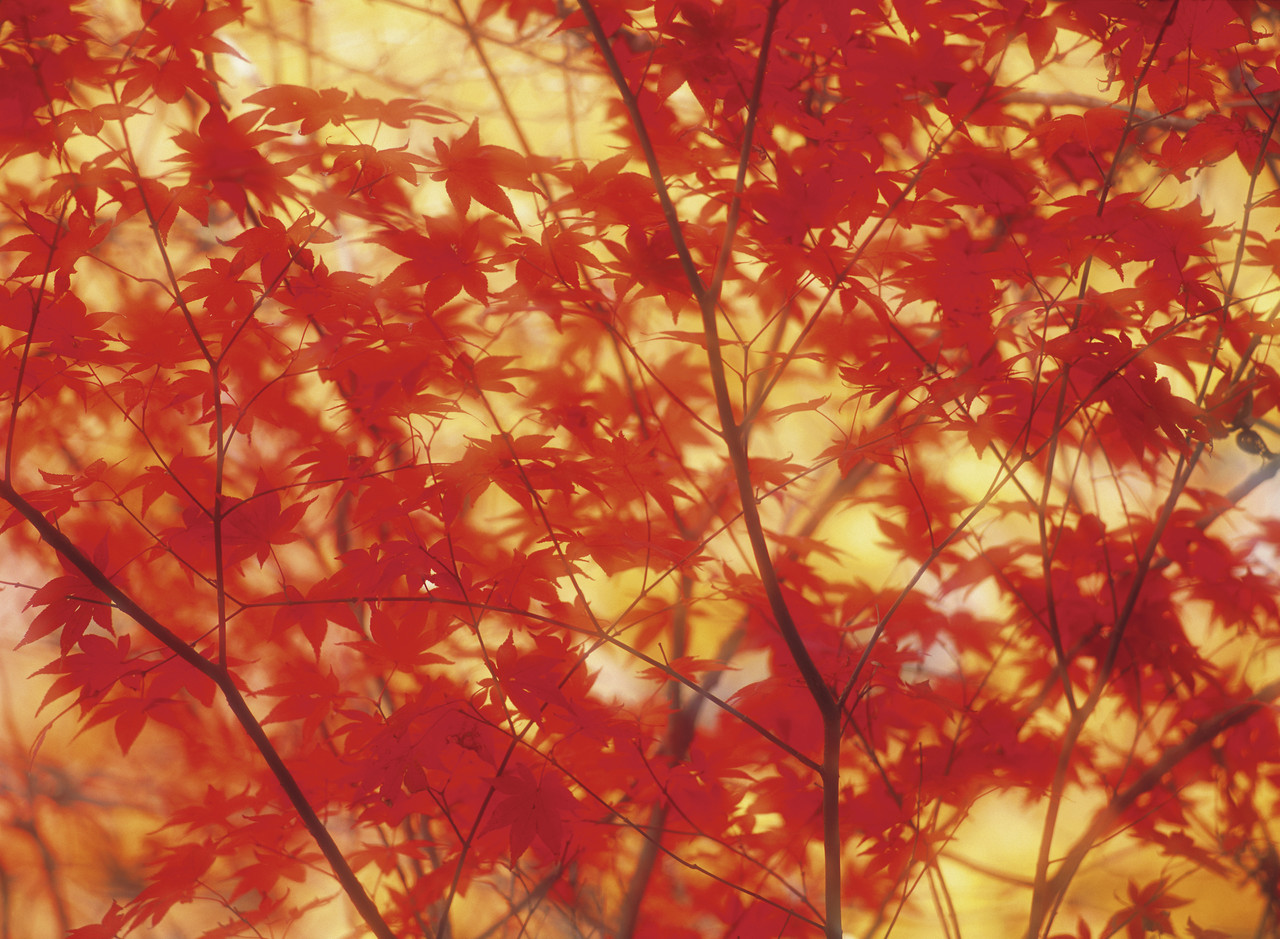 Moxie and the Art of Rule Breaking
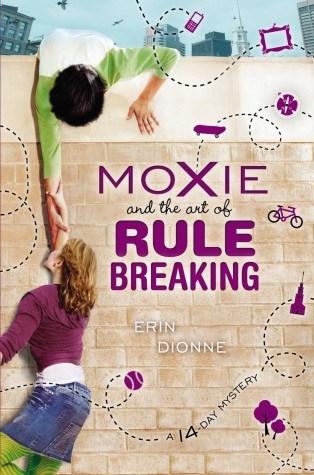 For readers who like:
Boston
Clue oriented mysteries
National Treasure
Friend stories
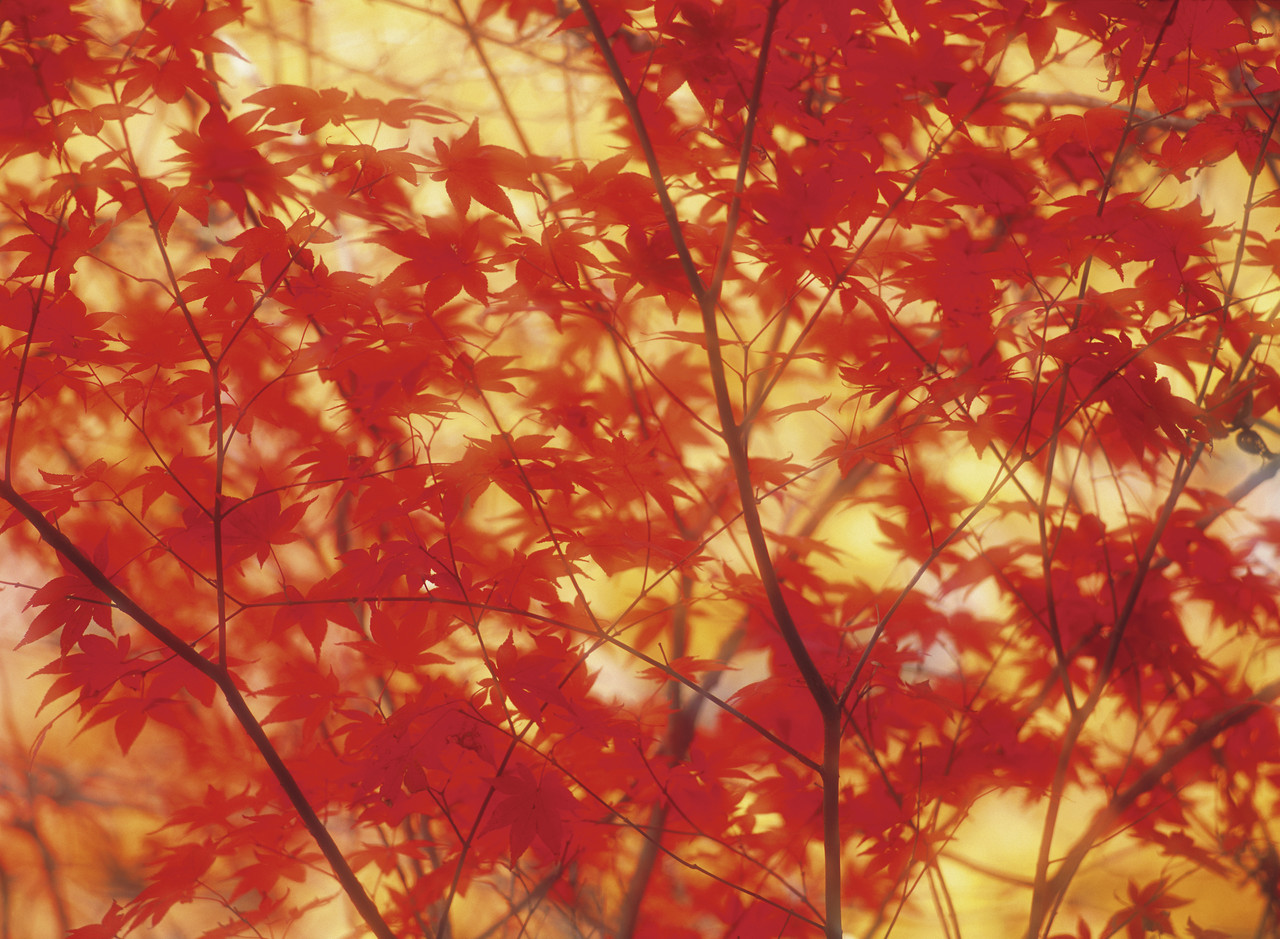 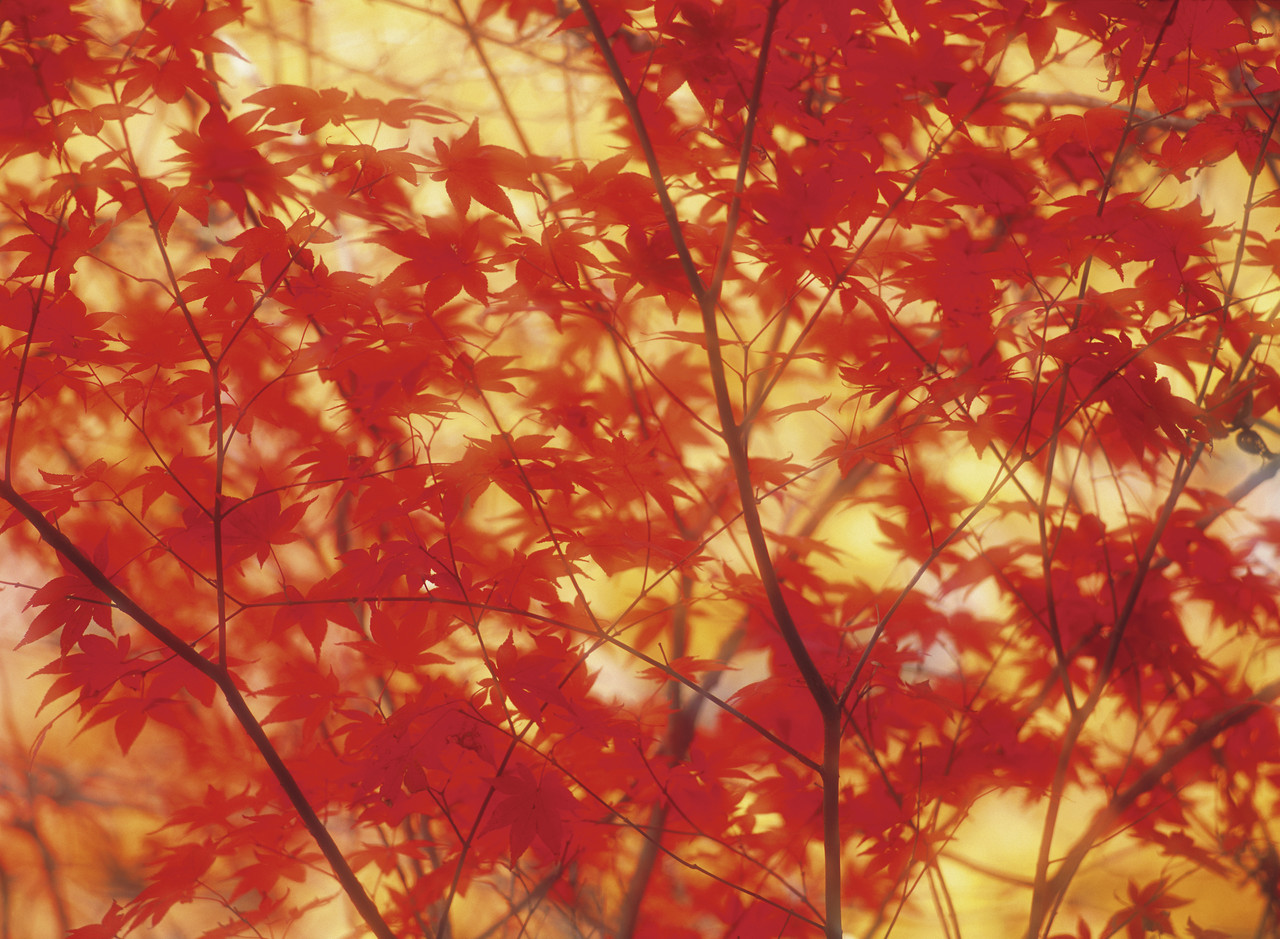 Escape from Mr. Lemoncello’s Library
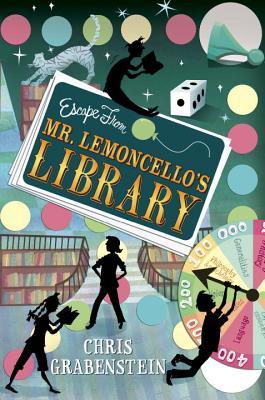 For readers who like:
Ellen Raskin
Libraries
Clue oriented mysteries
Slightly goofy, almost fantasy stories
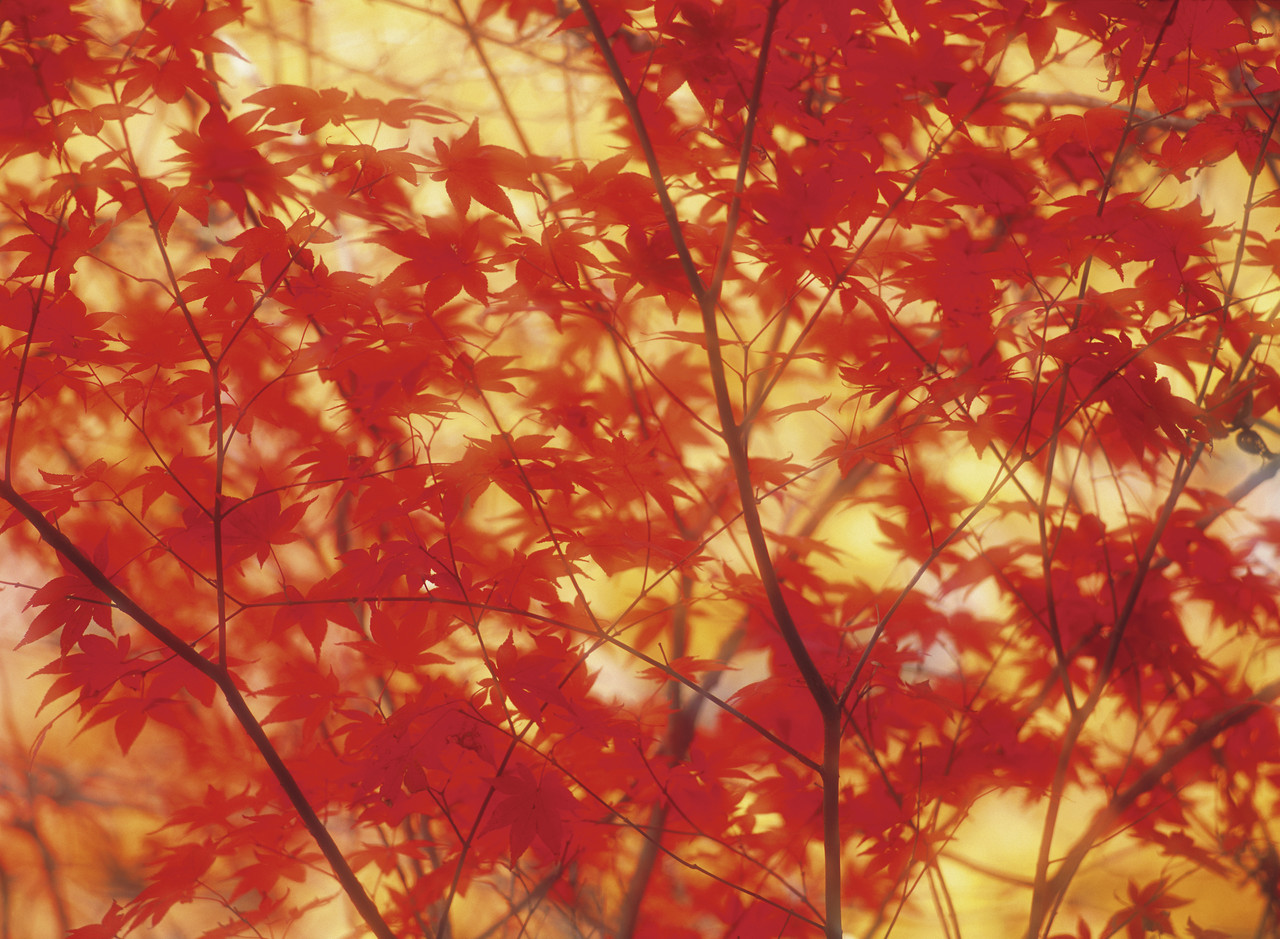 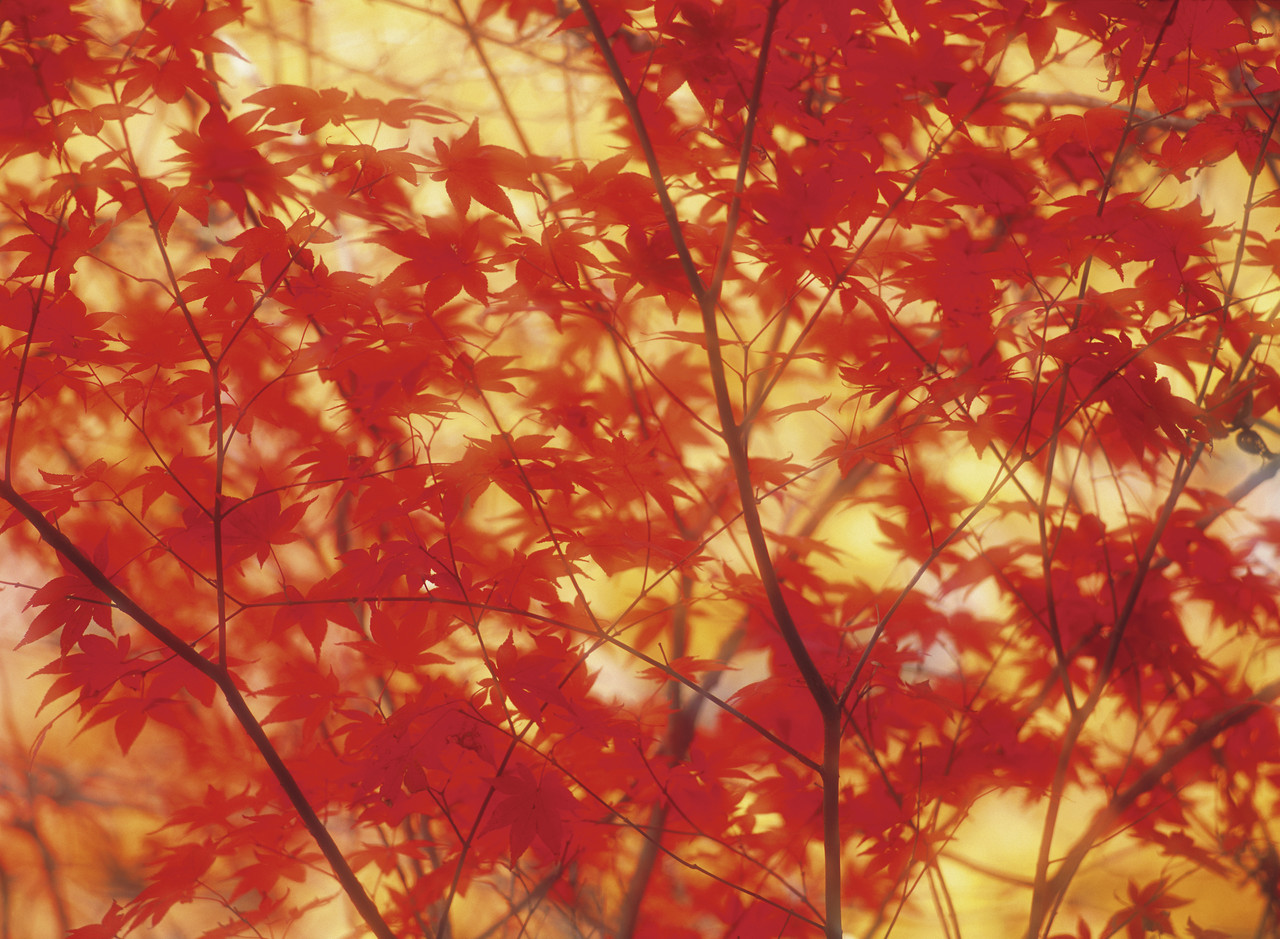 Hold Fast
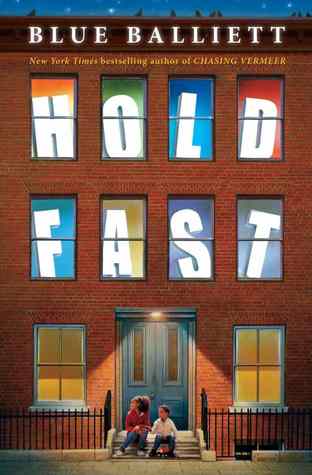 For readers who like:
Inner city stories
Libraries
Strong families
Social action
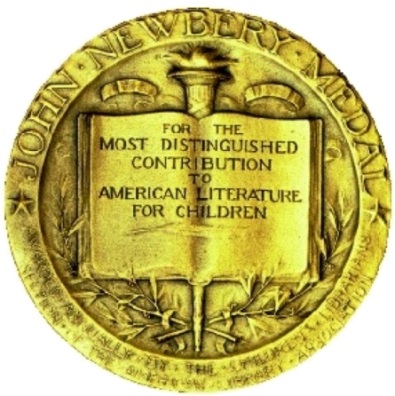 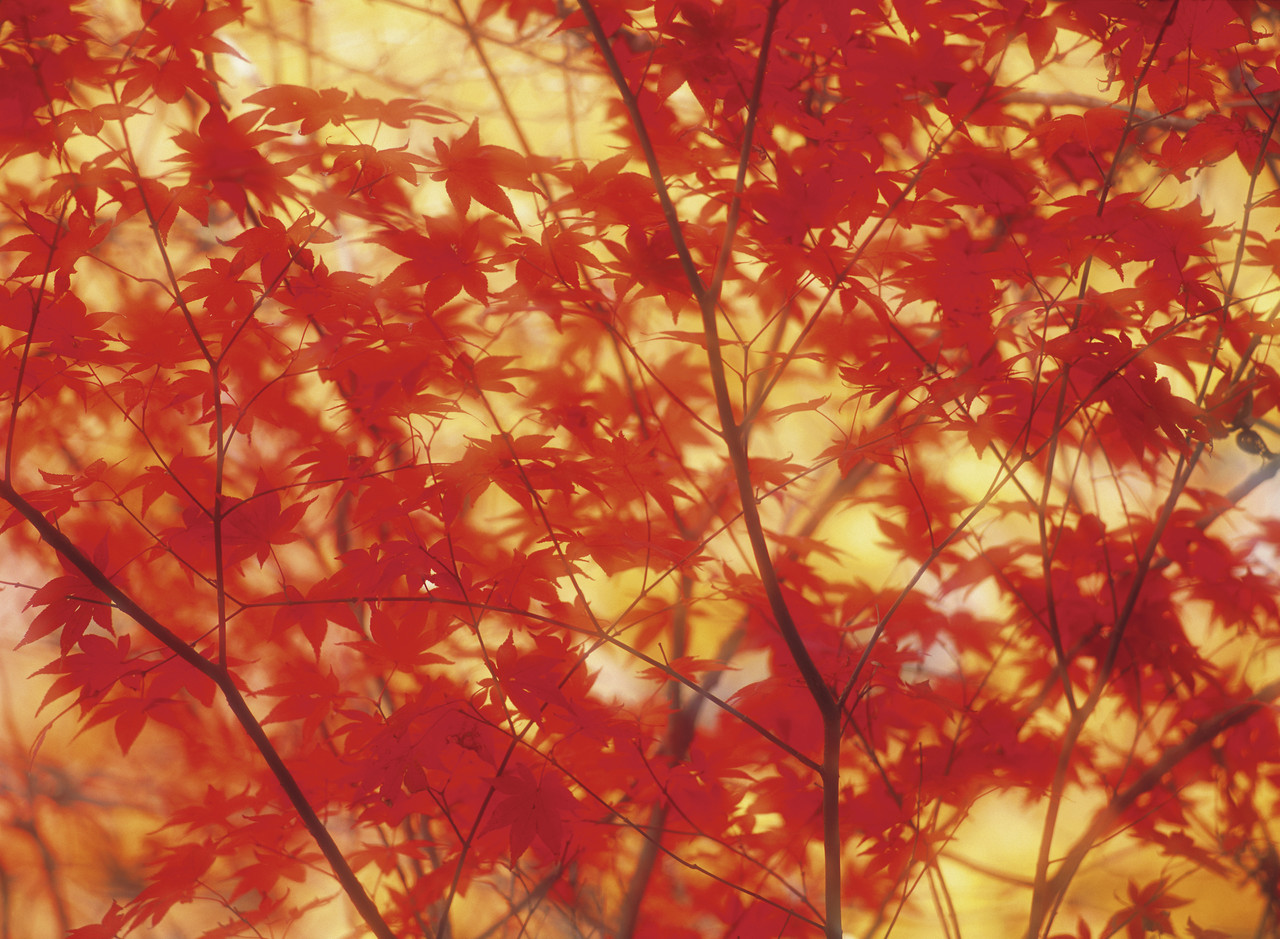 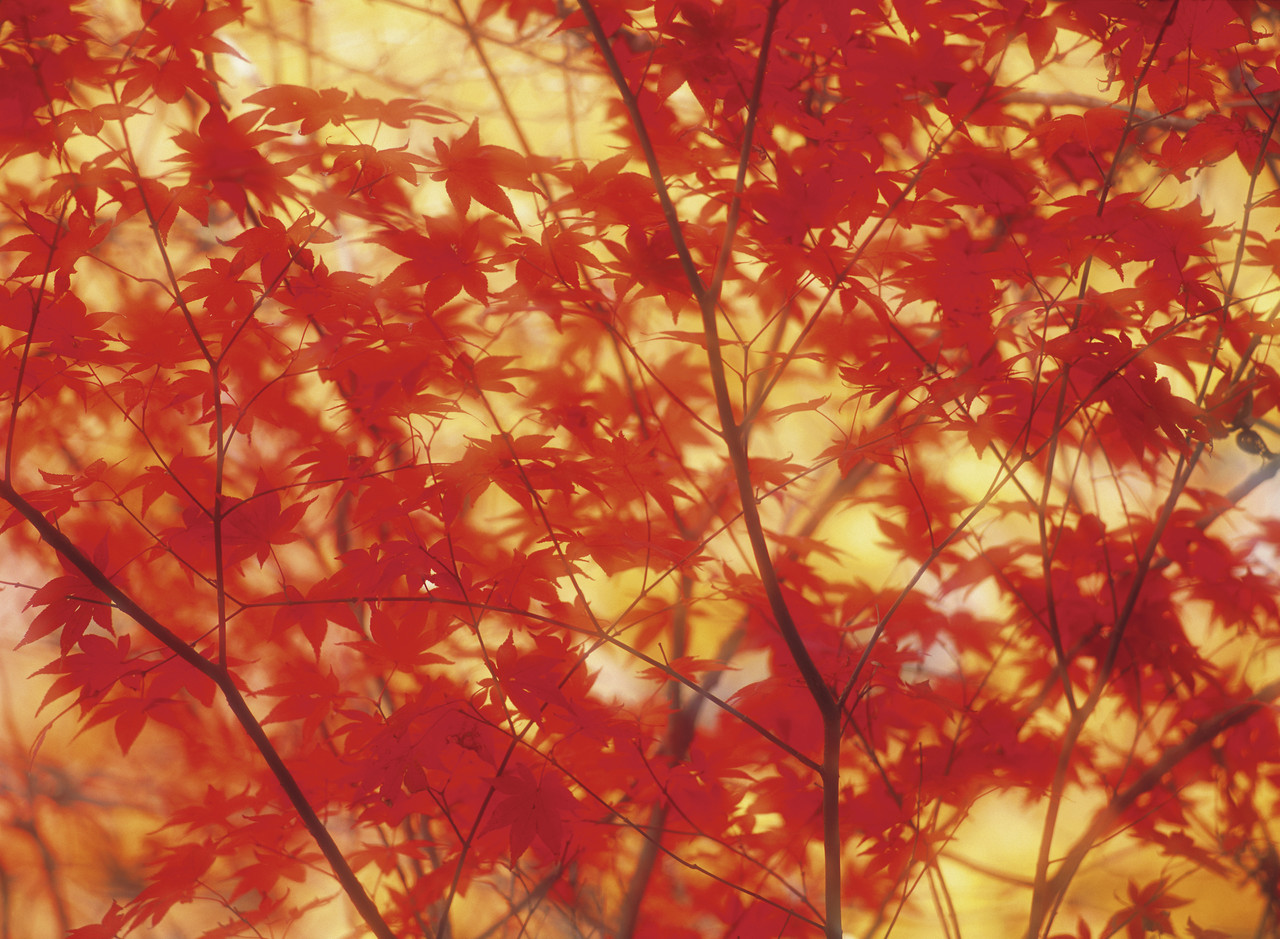 Jewel Thieves Series
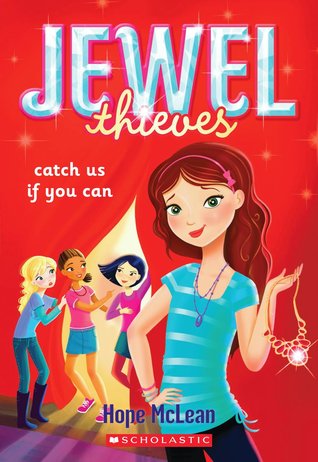 For readers who like:
Candy Apple Books
Ensemble casts
Travel
Quiz Bowl
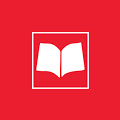 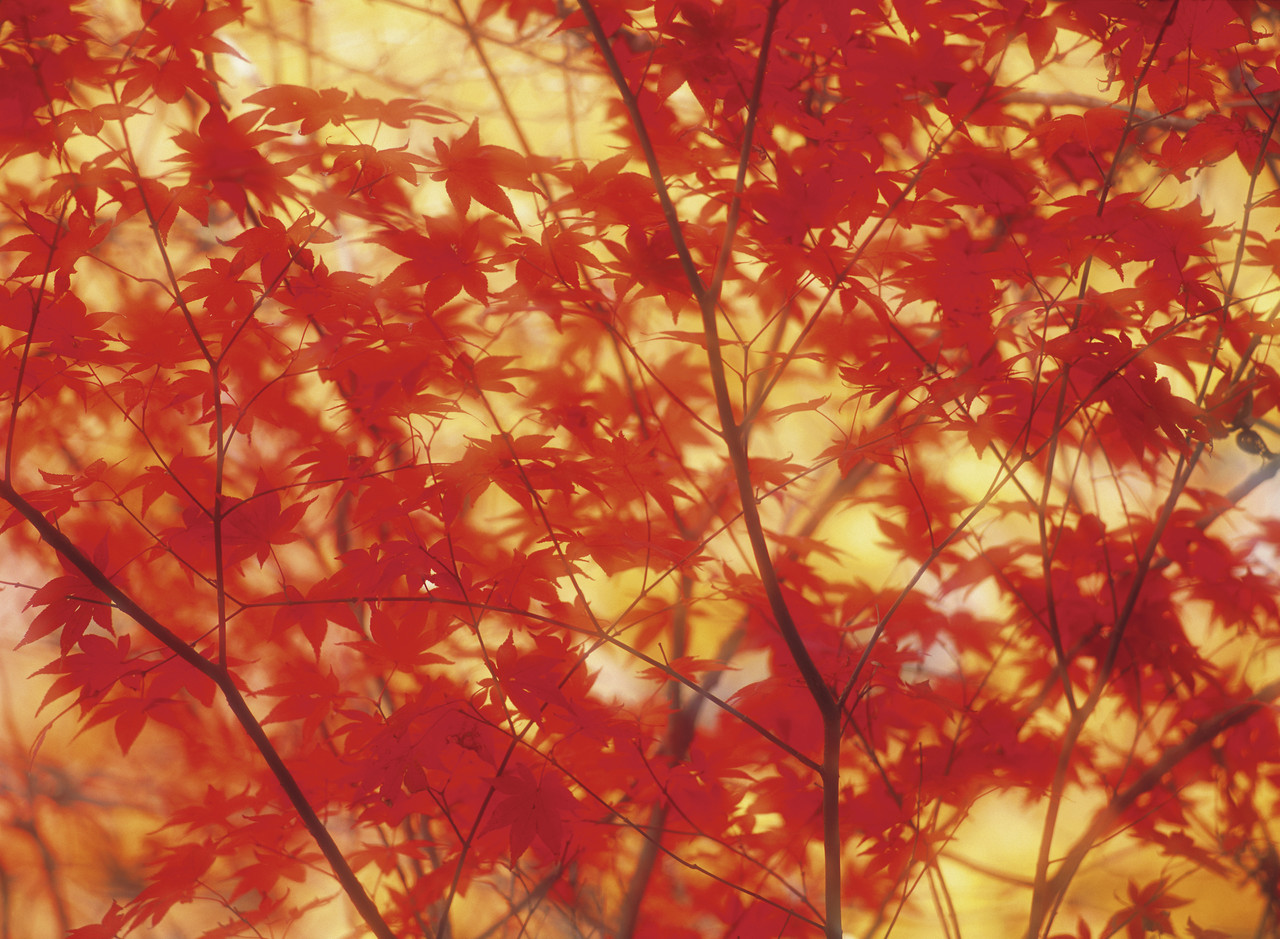 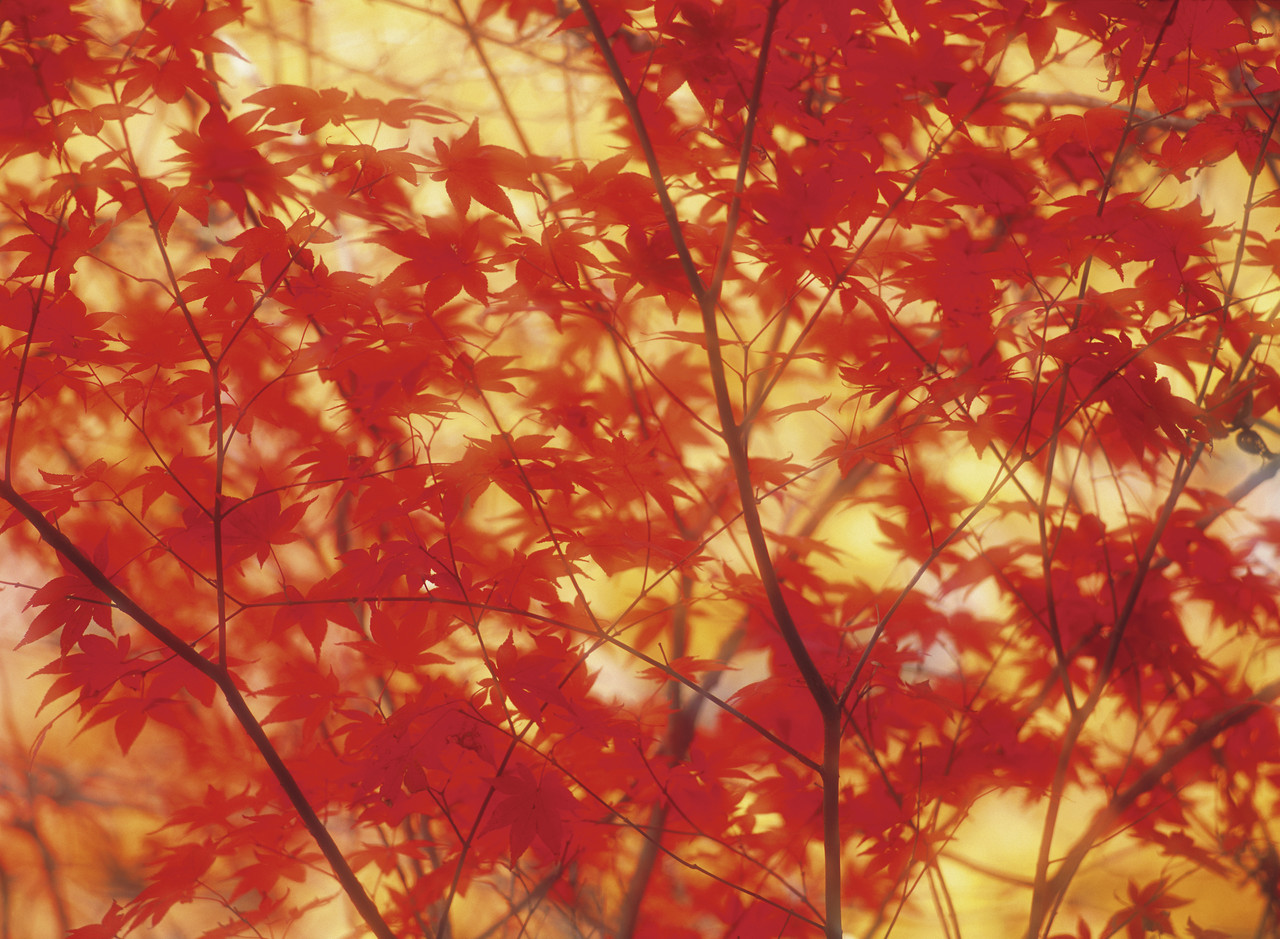 Mojo
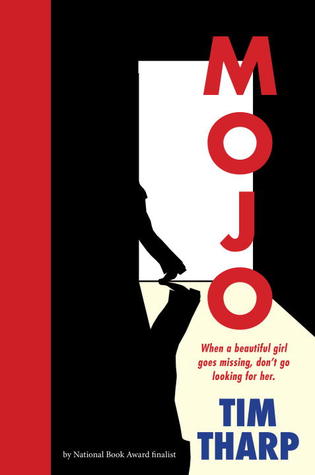 For readers who like:
Murder mysteries
Social dichotomy
Investigation
Private schools
YA
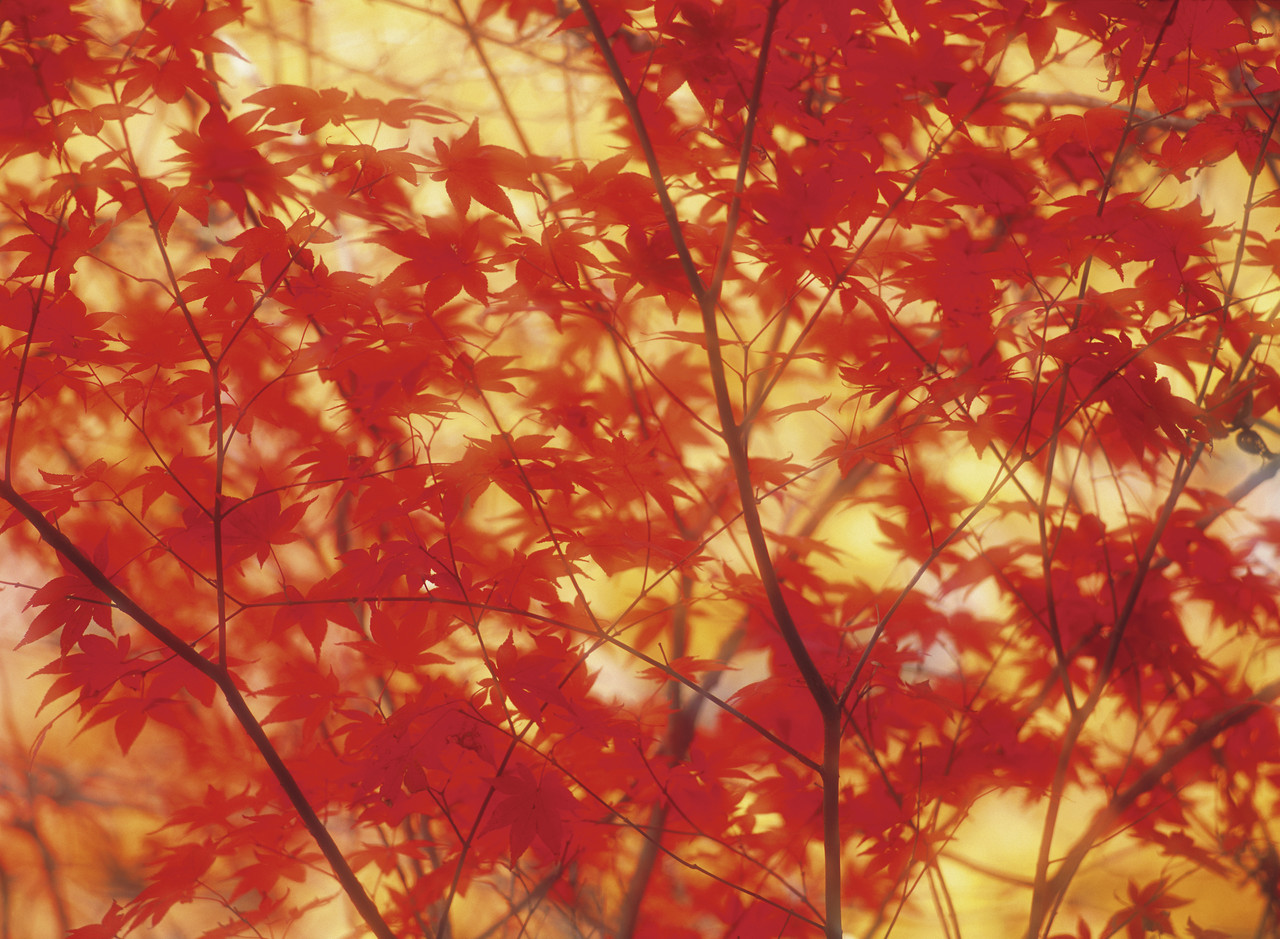 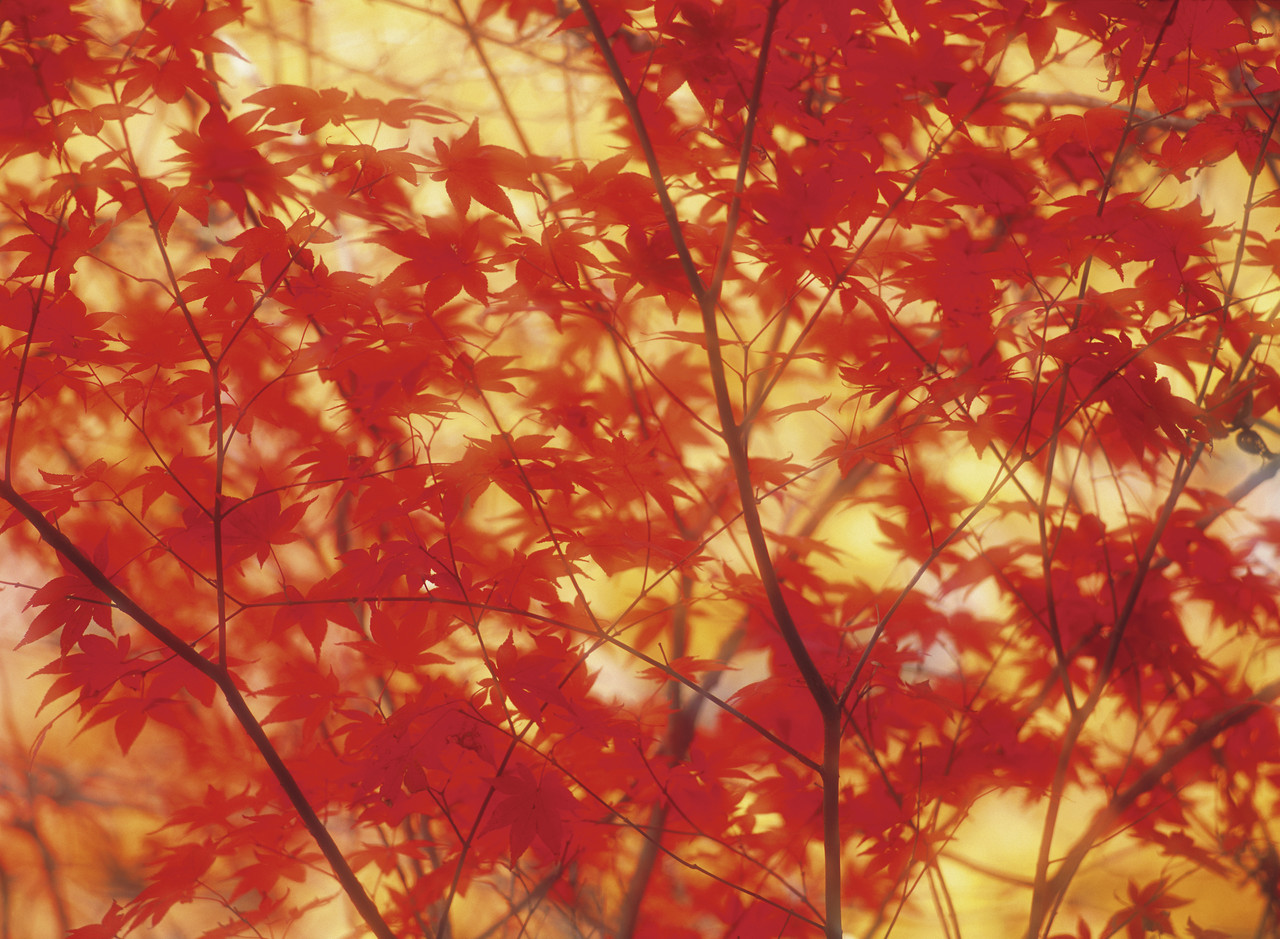 Fall 2013
Historical
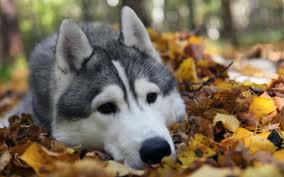 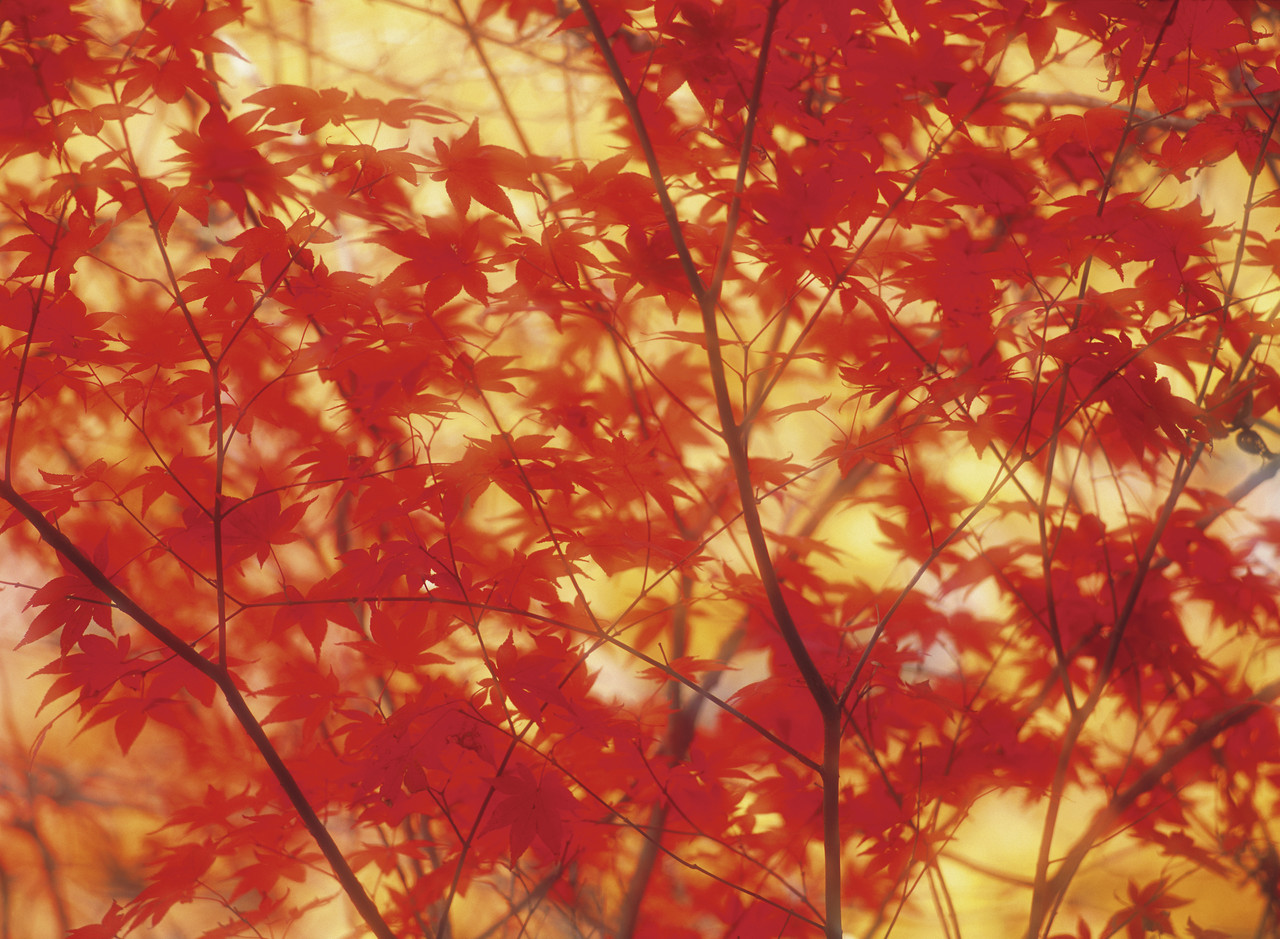 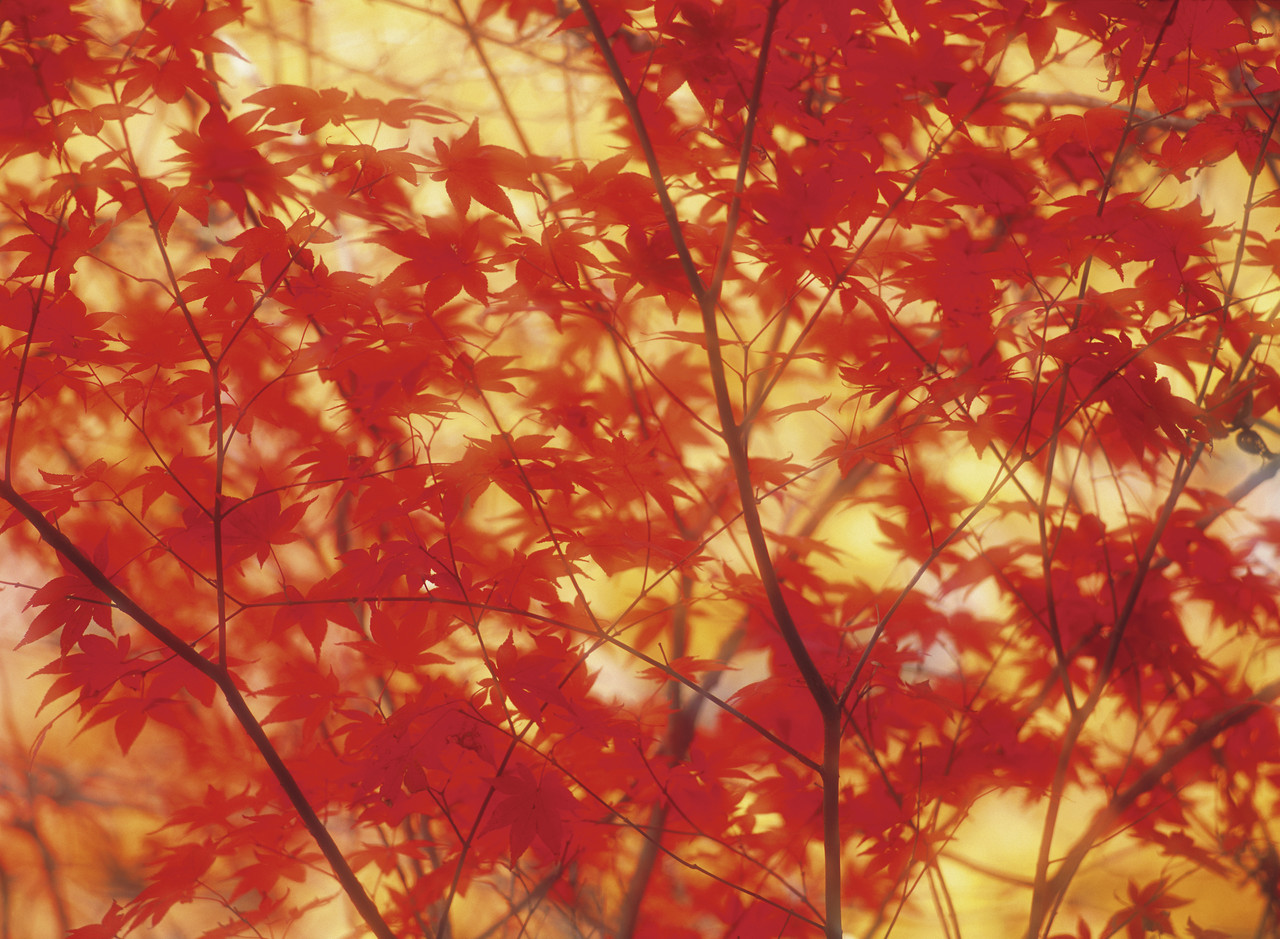 Victoria Rebels
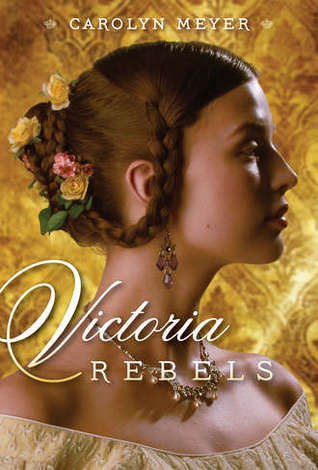 For readers who like:
Royalty
Spunky girls
Family problems
This series
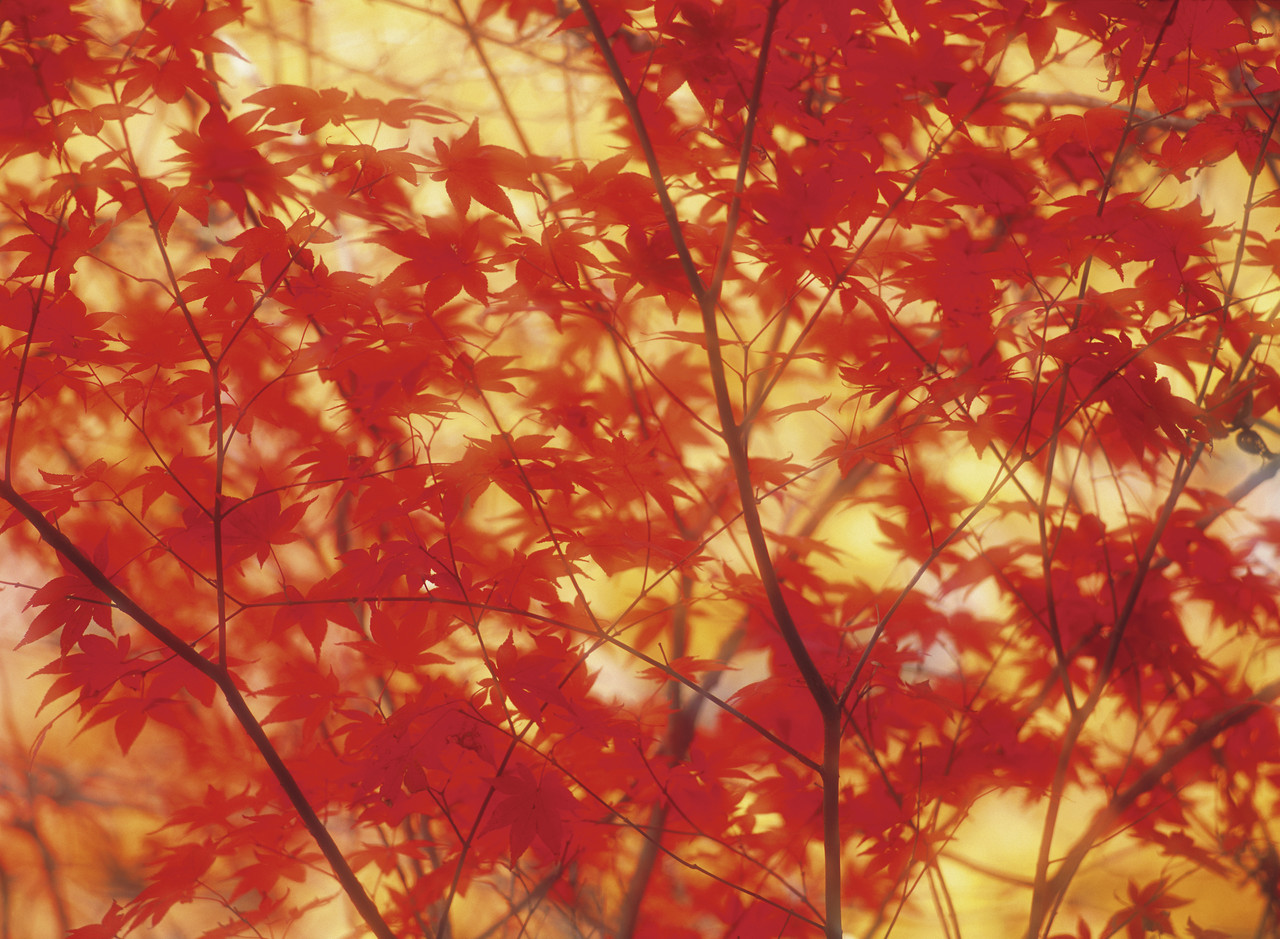 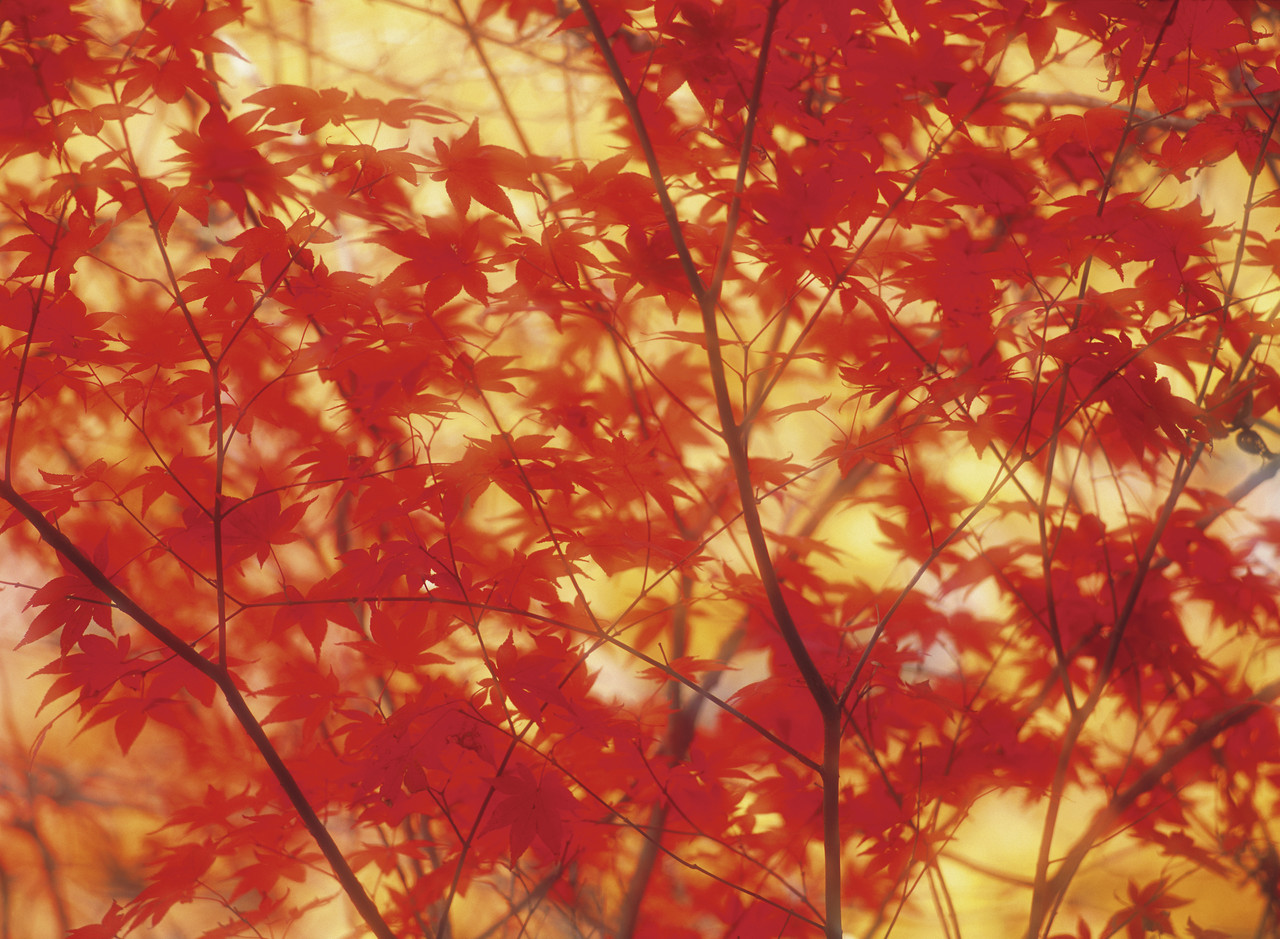 The Great Trouble
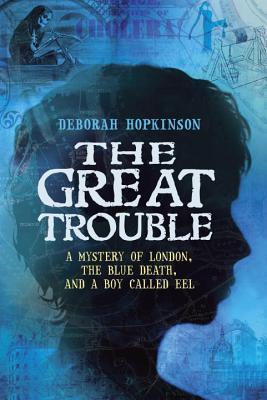 For readers who like:
Well researched fiction
Science topics
Investigation
Difficult family situations
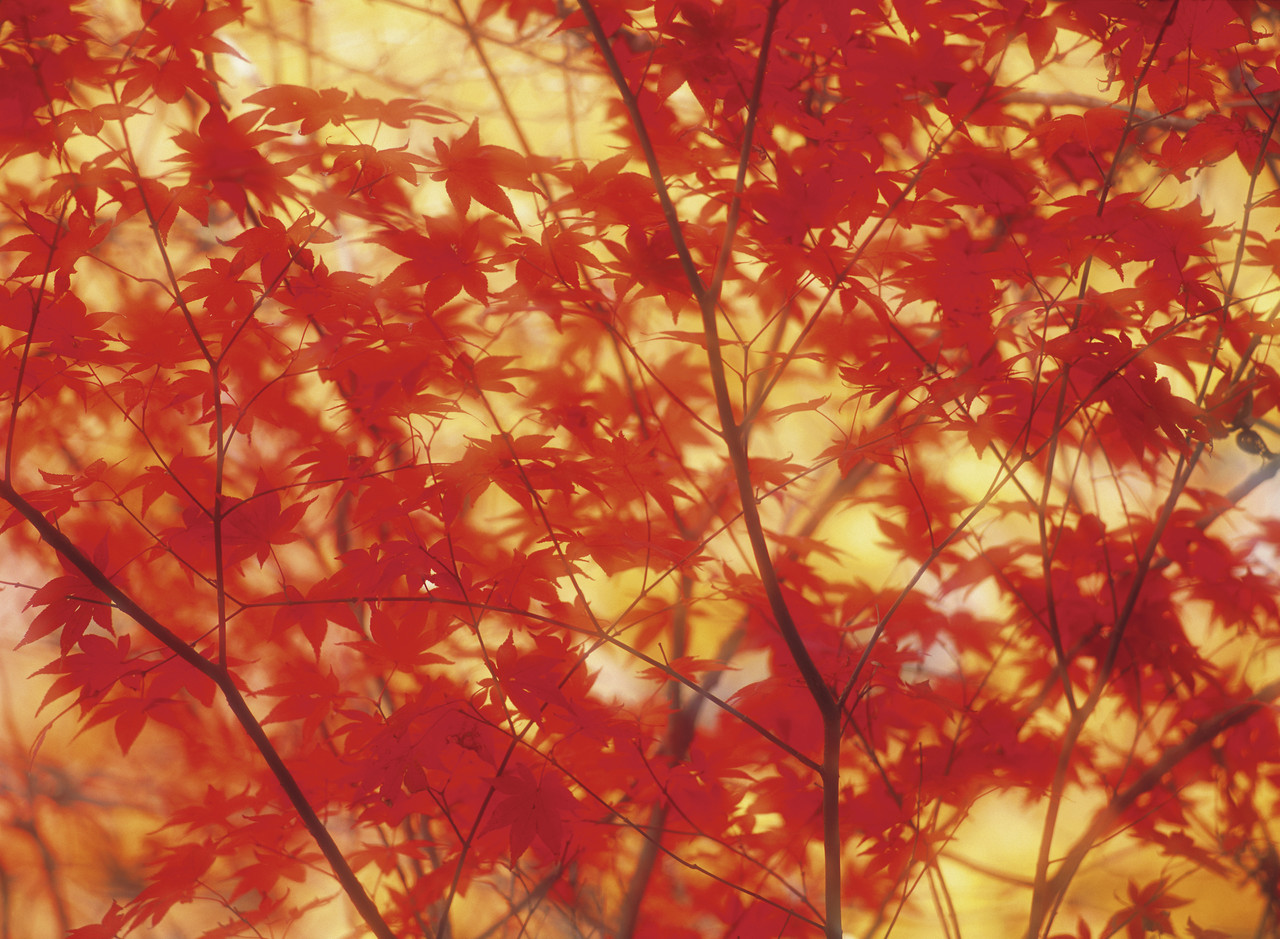 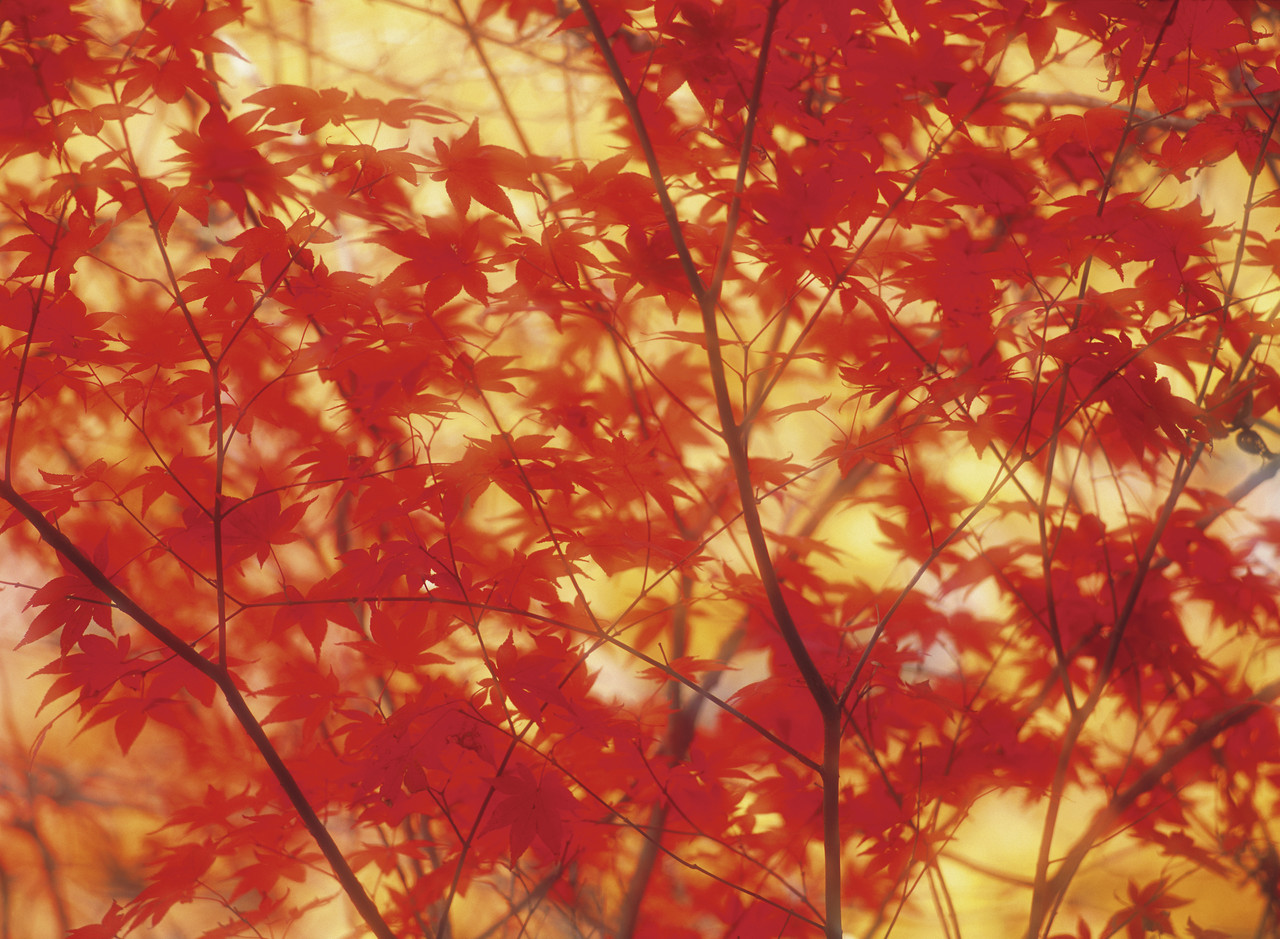 Lincoln’s Grave Robbers
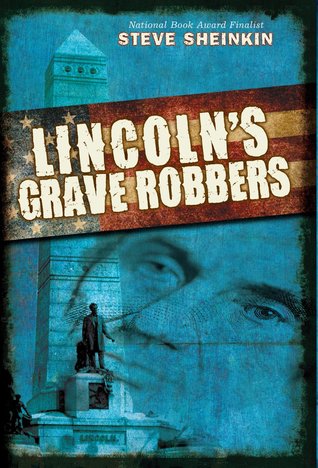 For readers who like:
Secret Service 
Intrigue
Gang activity
This author
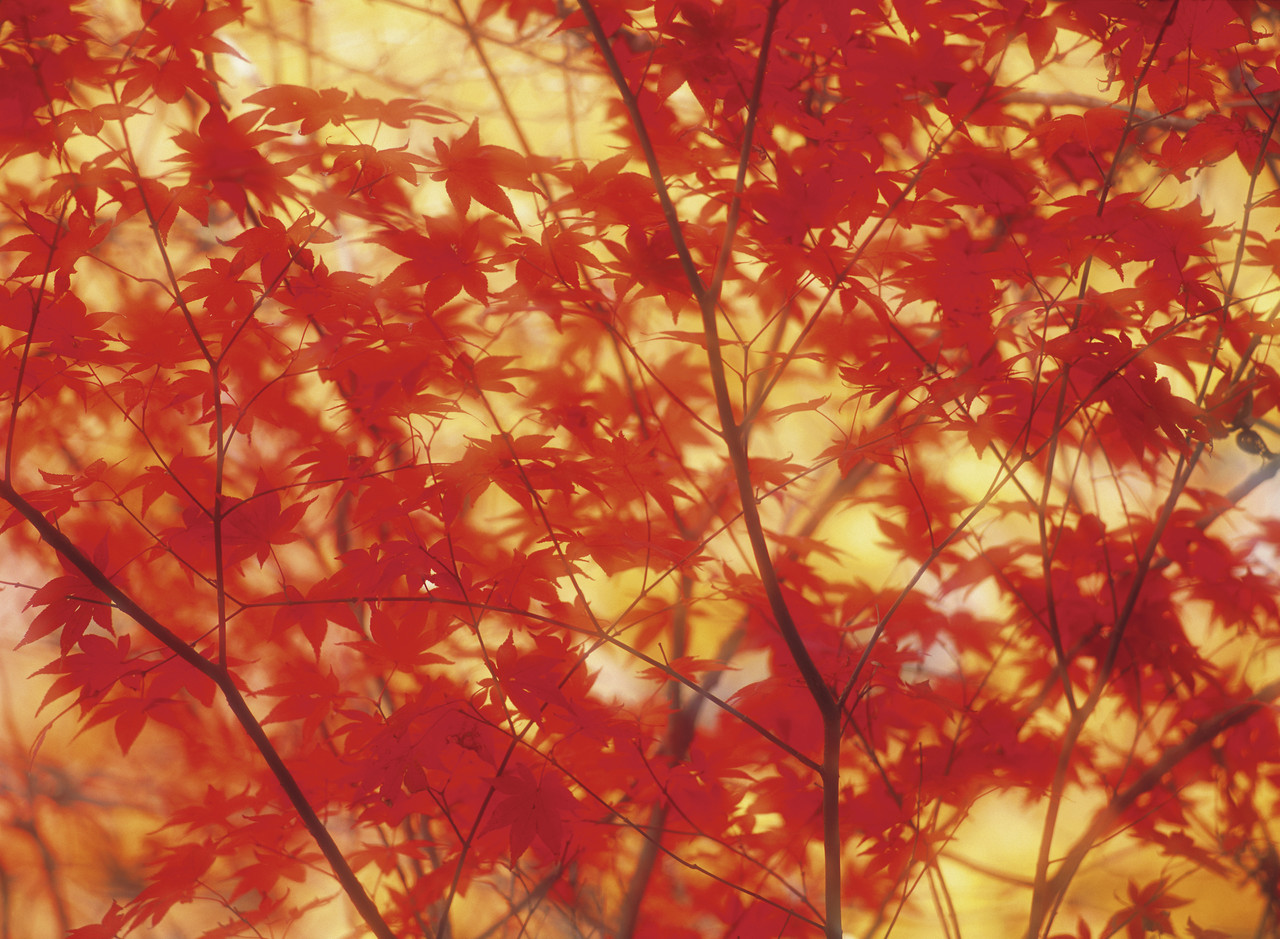 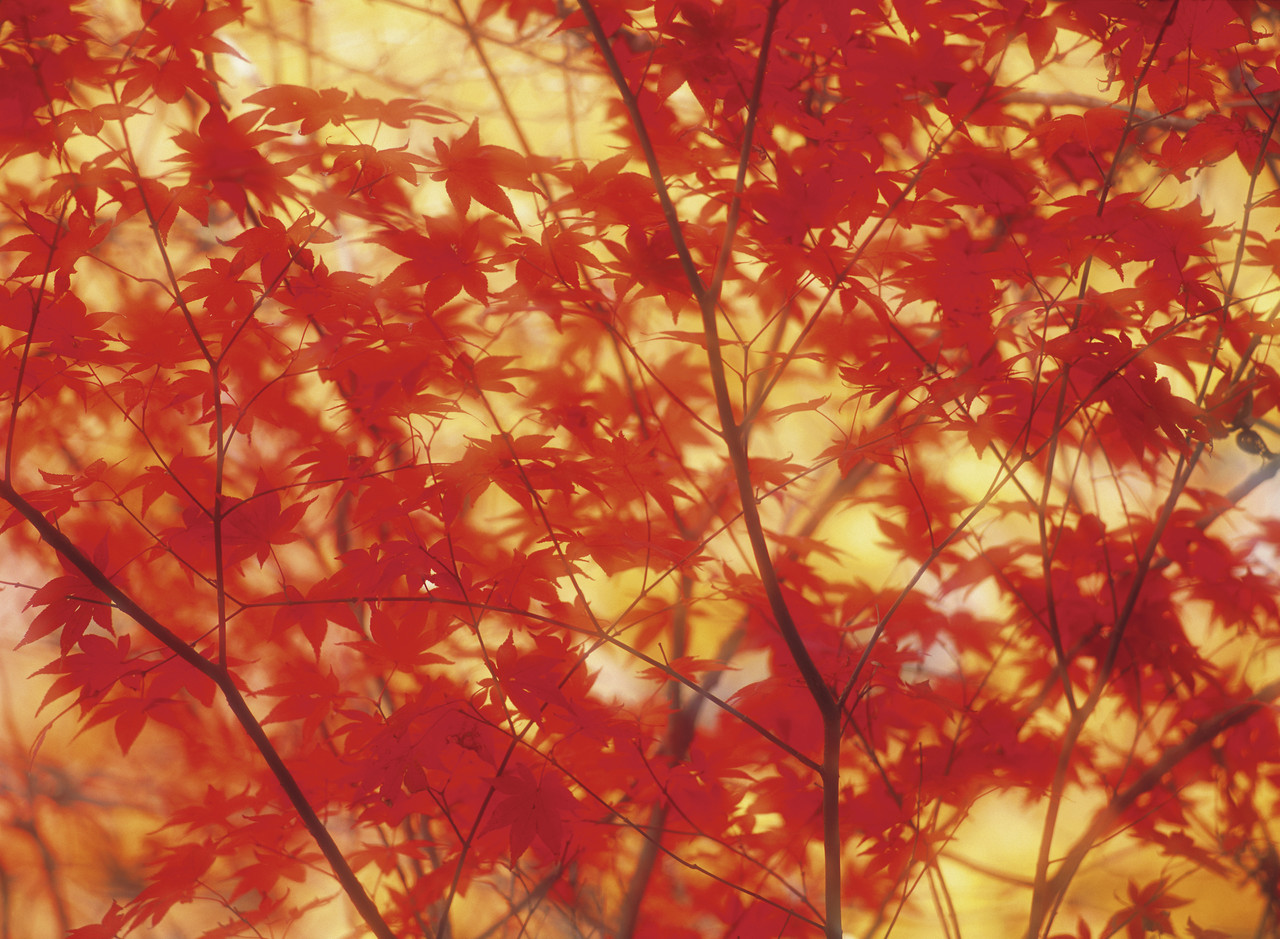 Touched By Fire
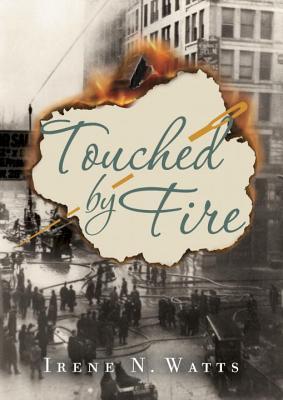 For readers who like:
Immigration tales
Women’s issues
Triangle Fire
Ashes of Roses, Thread and Flames, Uprising, Lost
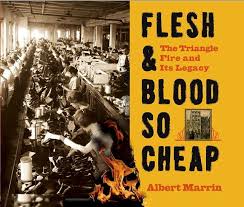 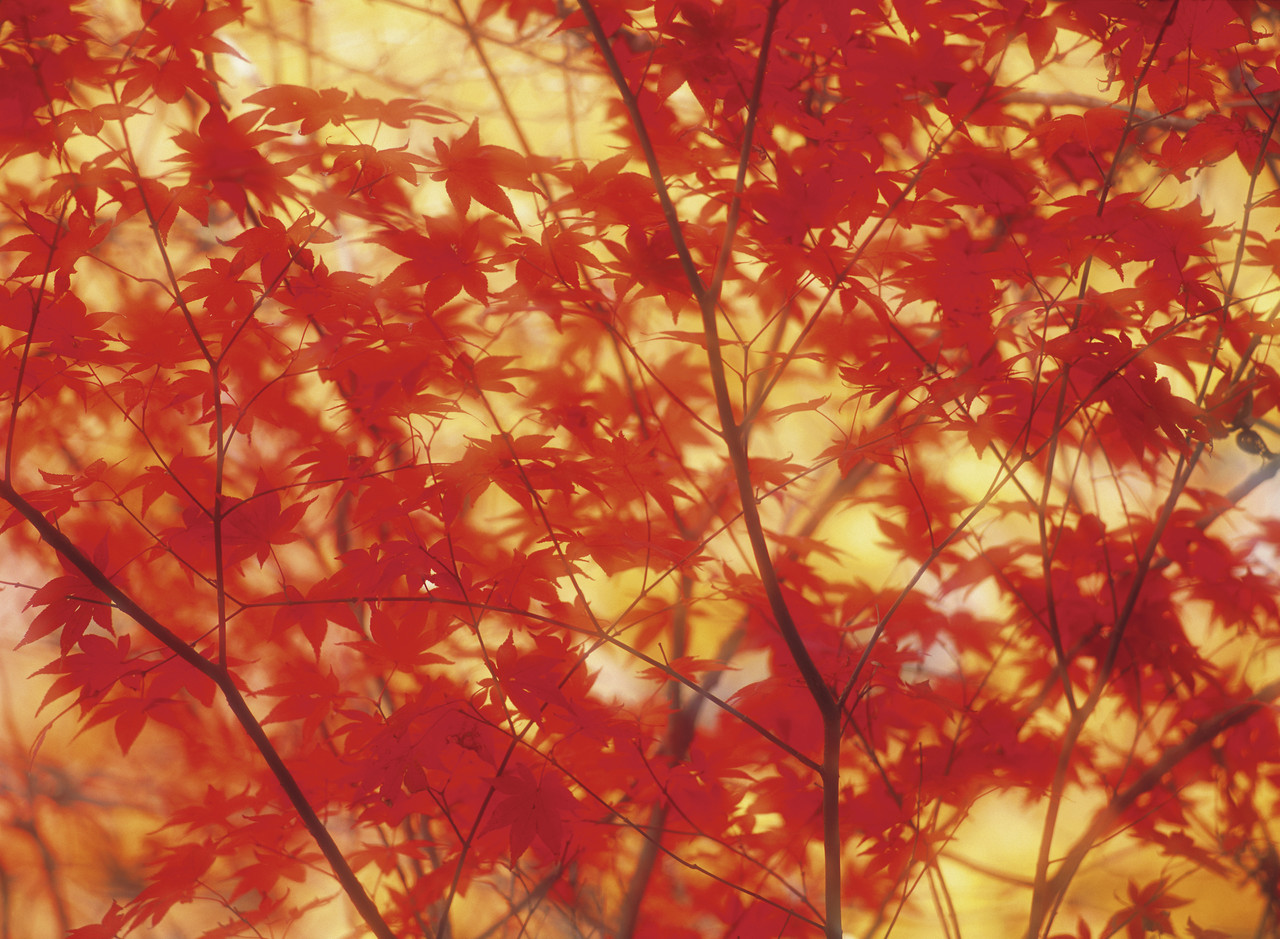 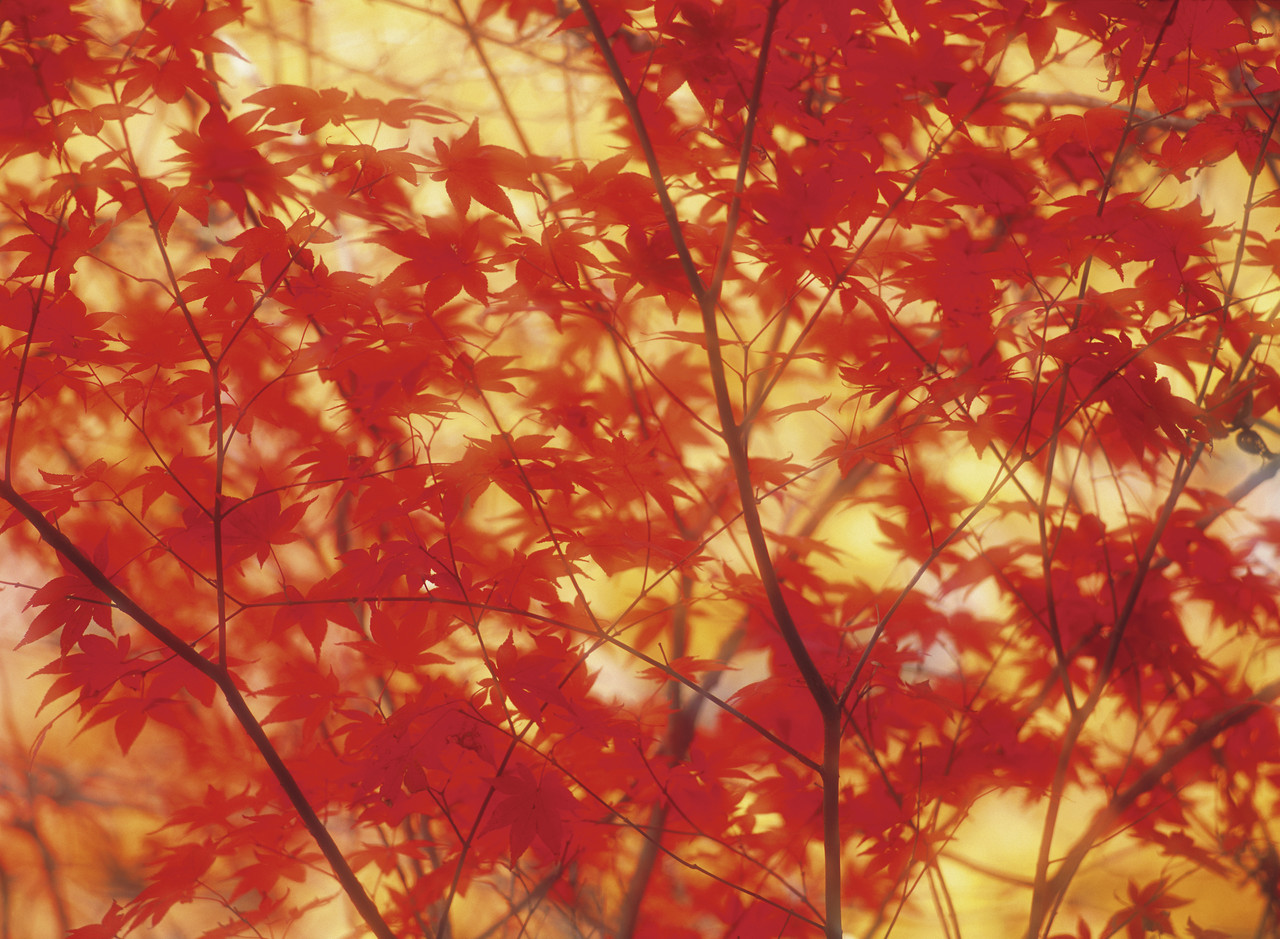 Soldier Dog
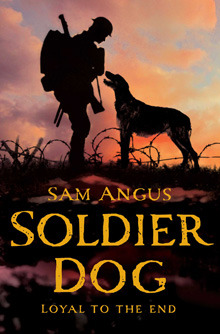 For readers who like:
All’s Quiet on the Western Front
Dogs
WWI
Soldiers
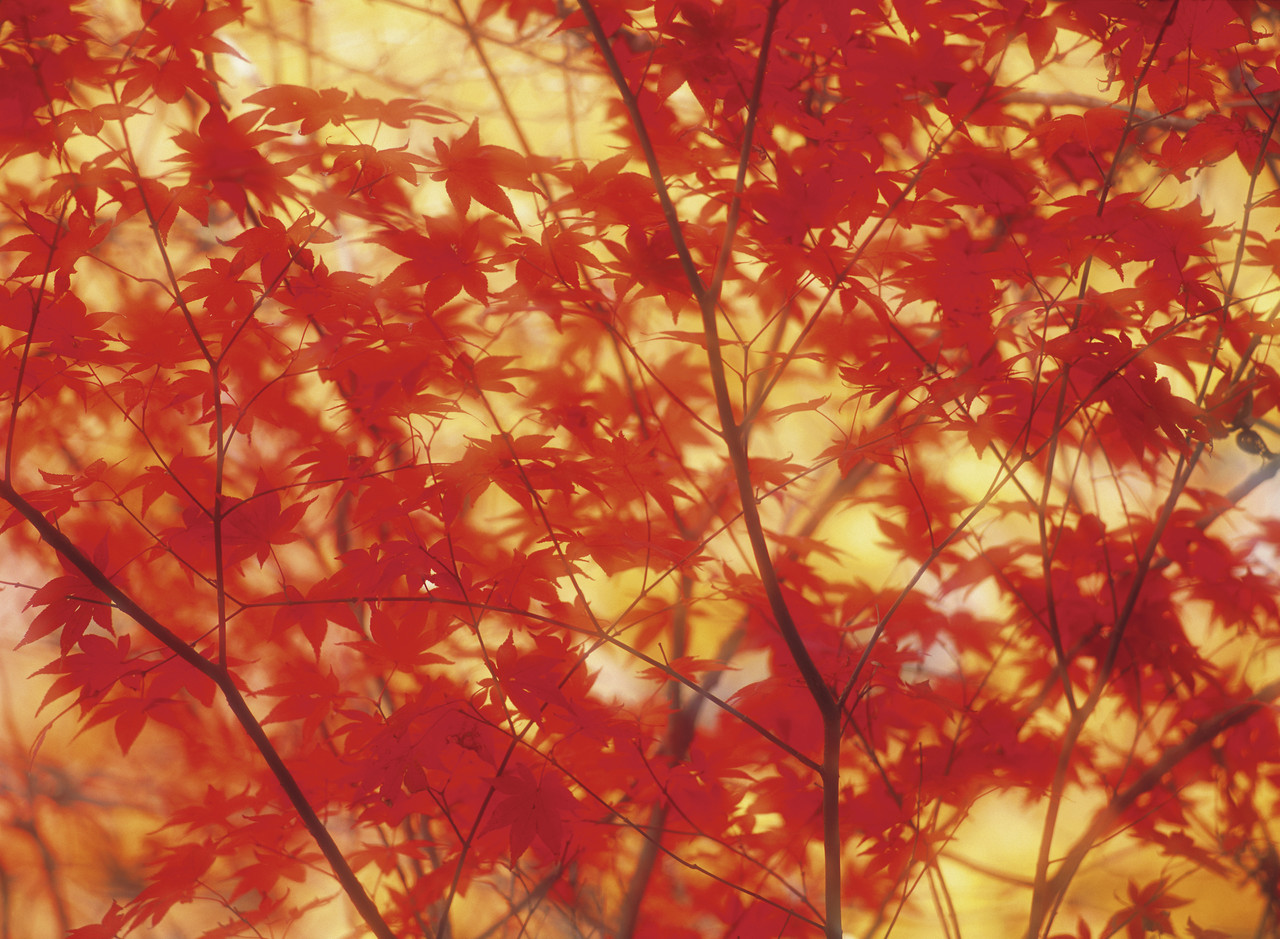 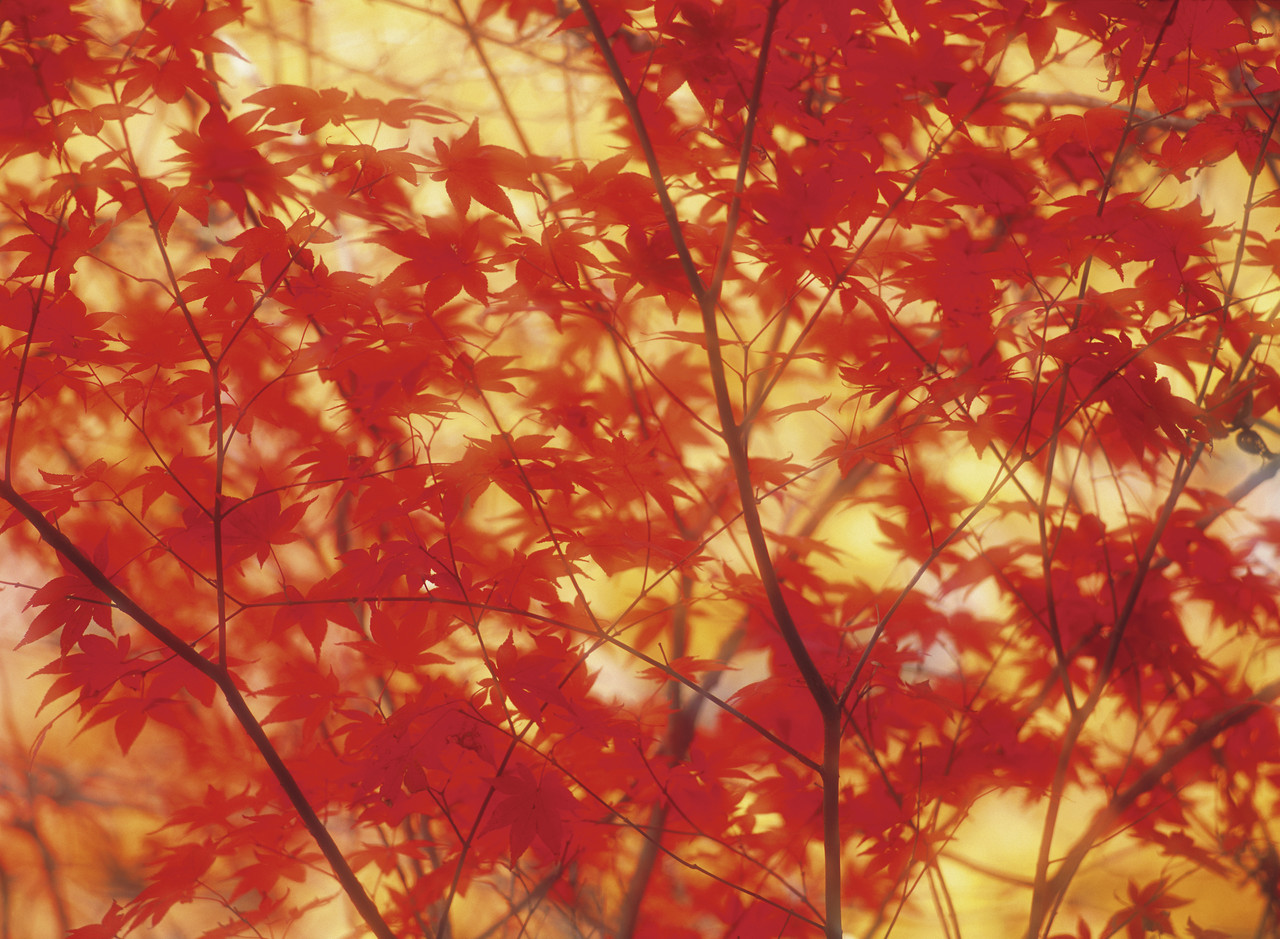 Duke
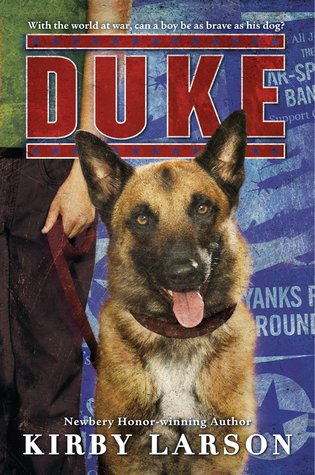 For readers who like:
Dogs
WWII
Children in charge
Homefront
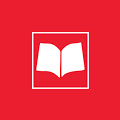 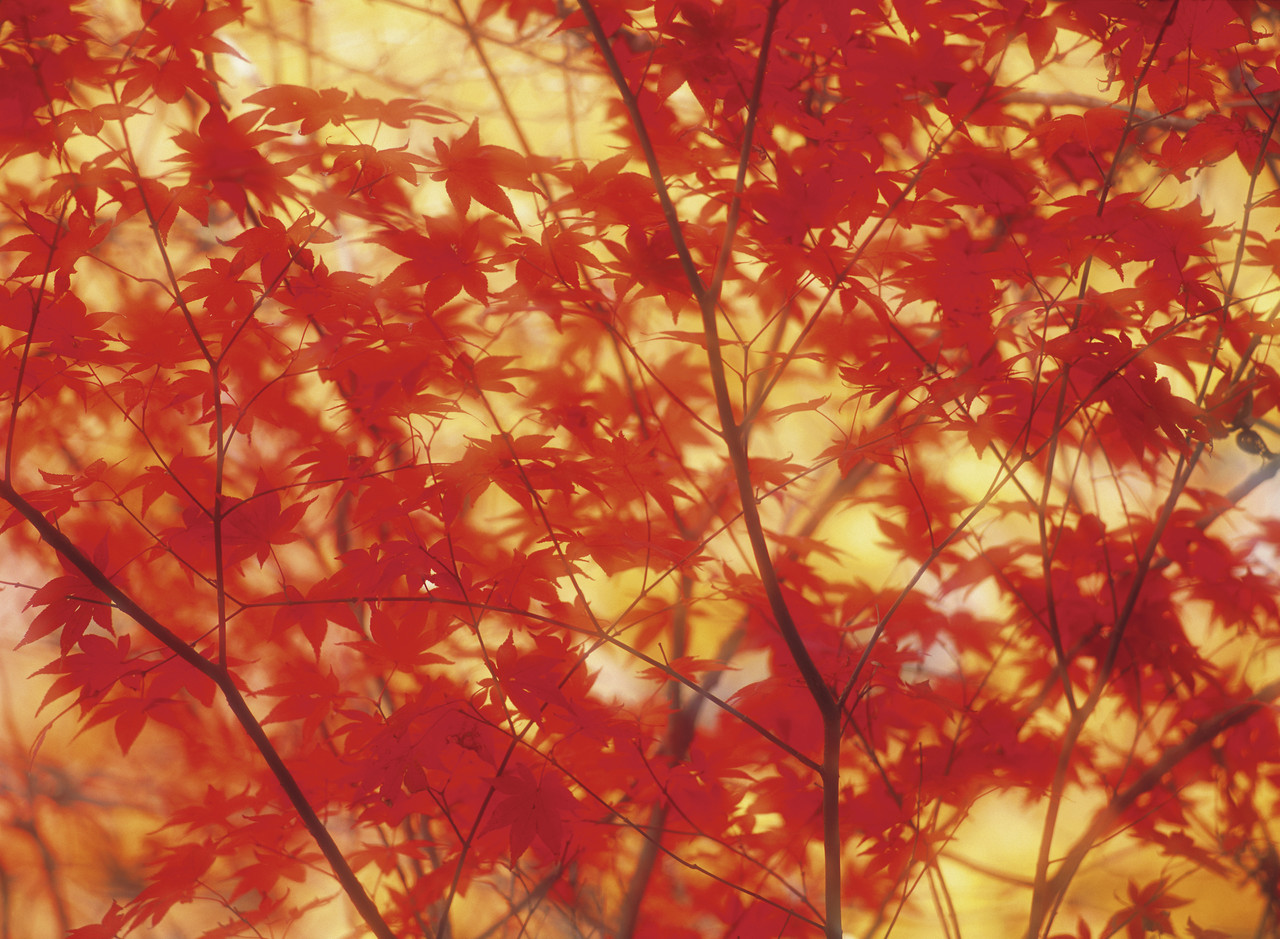 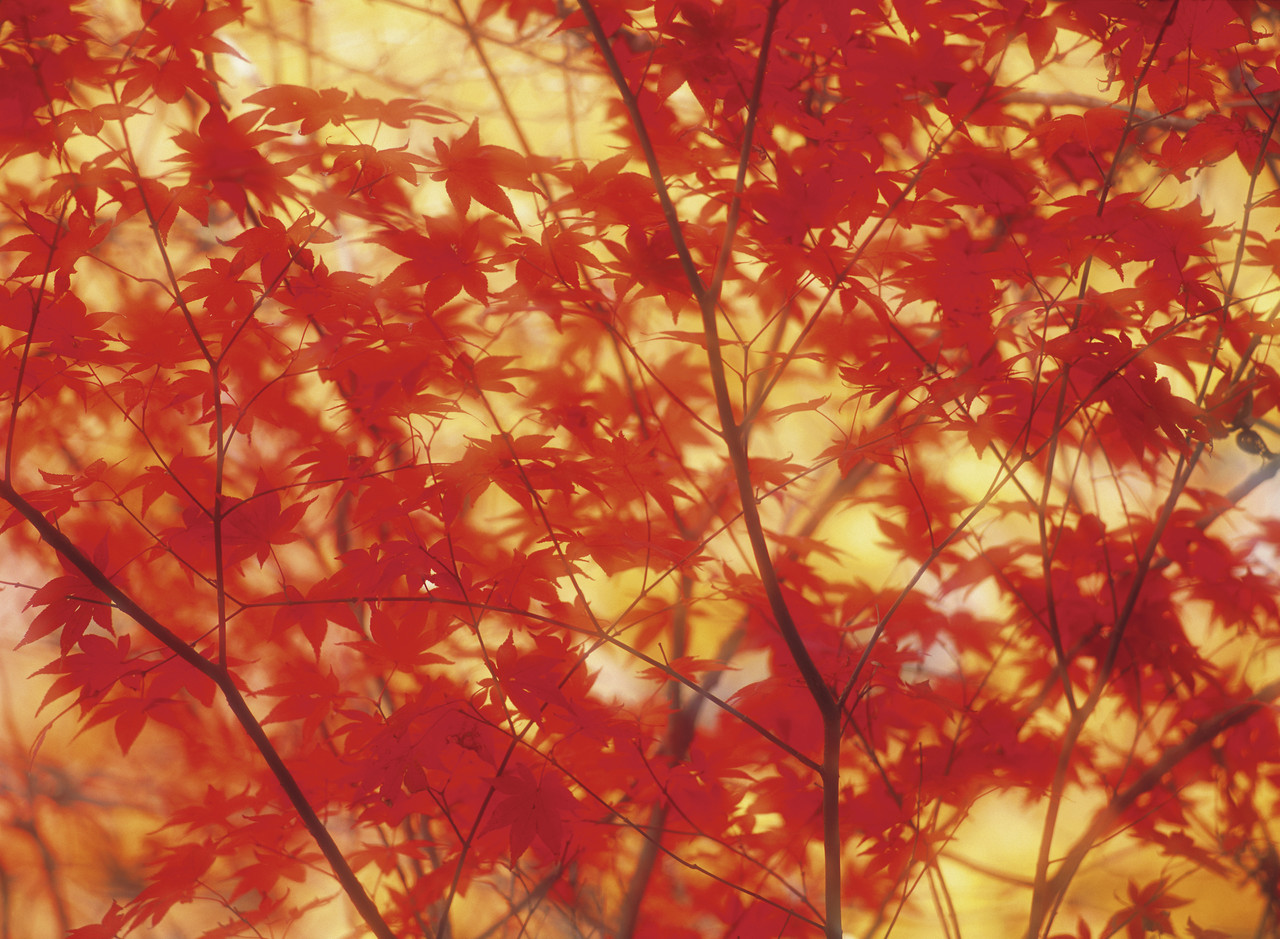 The Extra
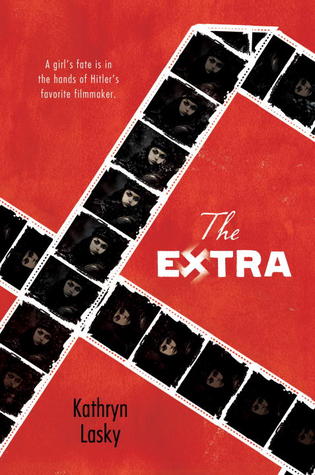 For readers who like:
Holocaust fiction
Films
Different facets of history
Concentration camps
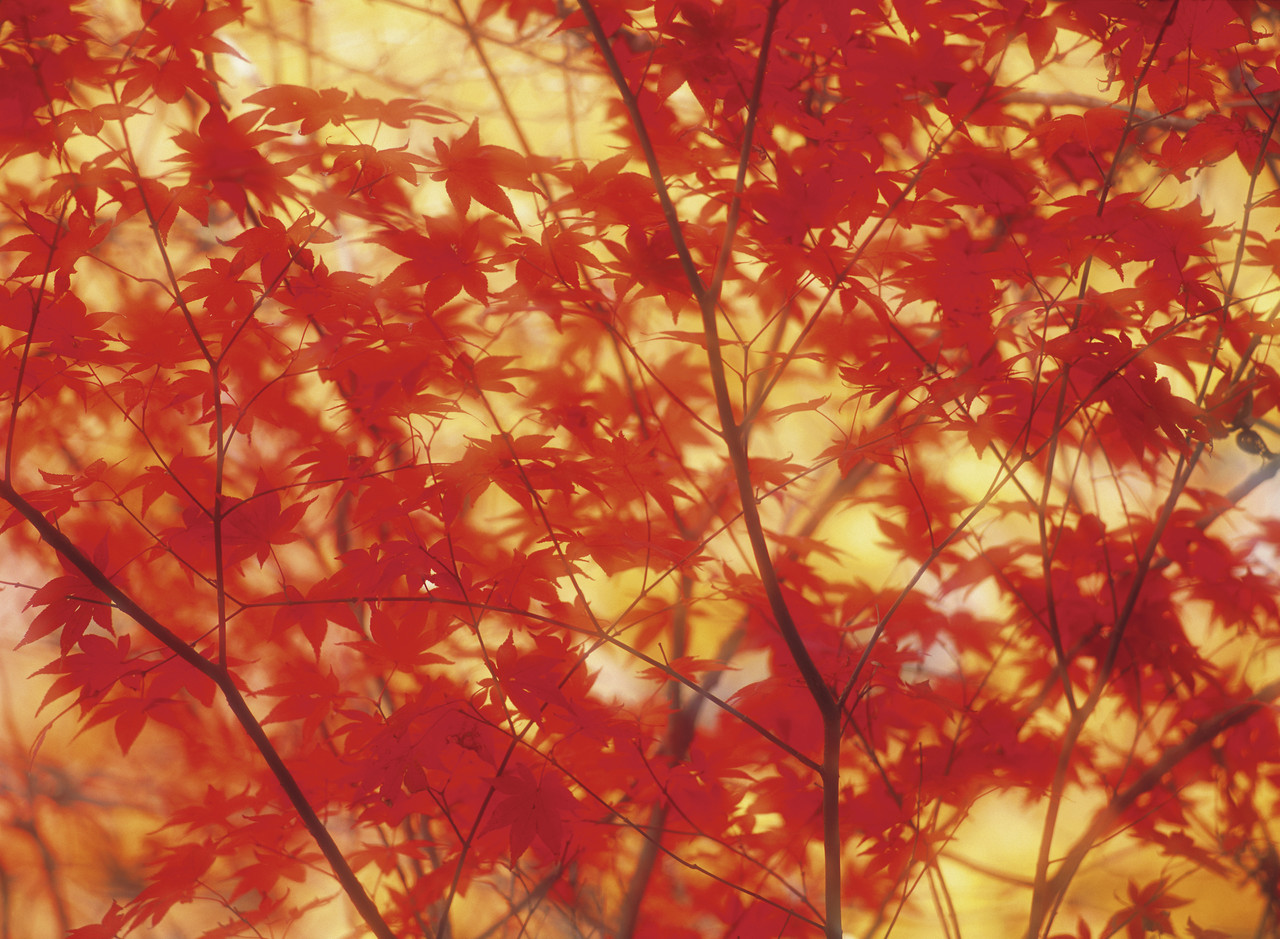 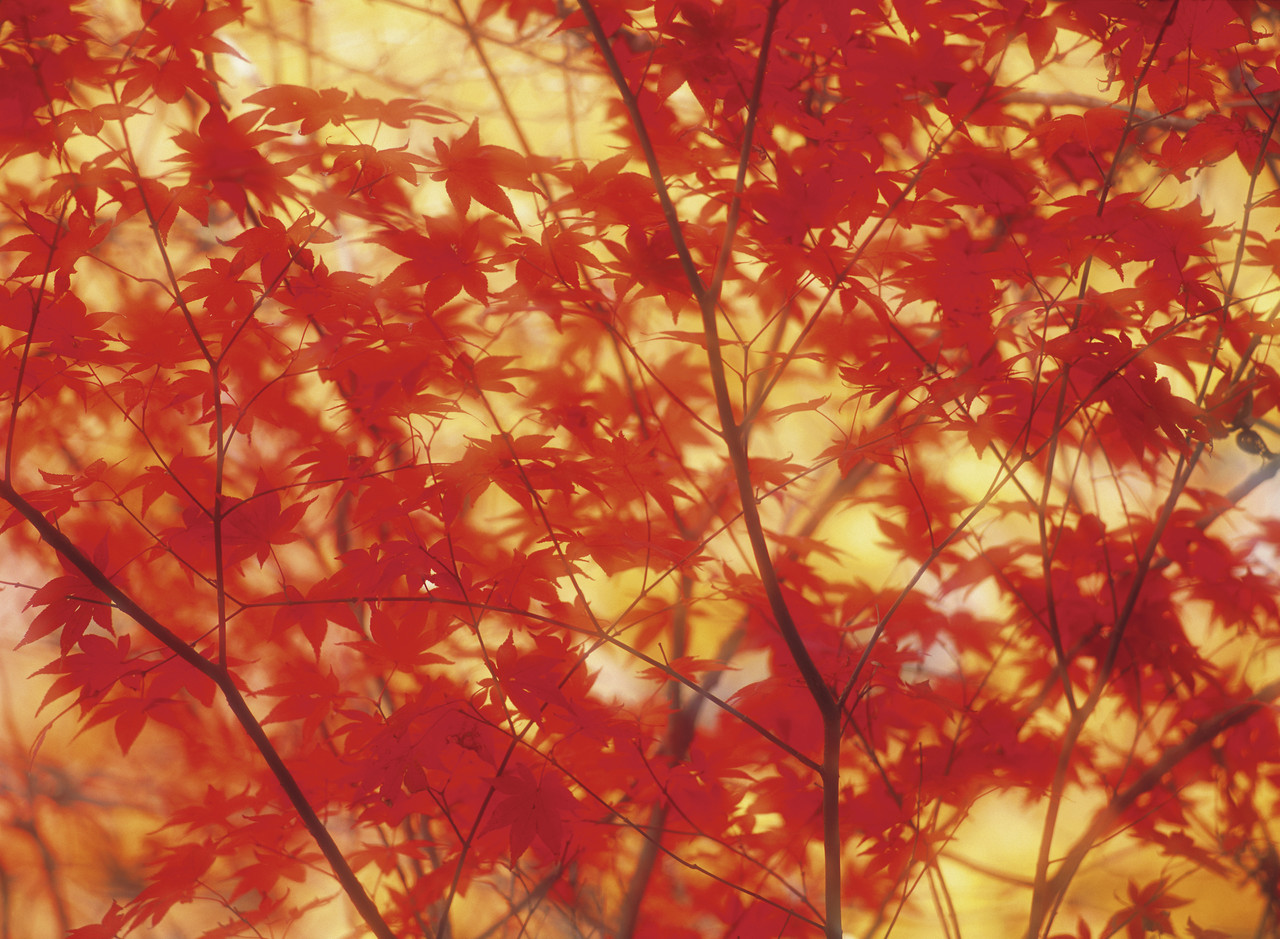 Fallout
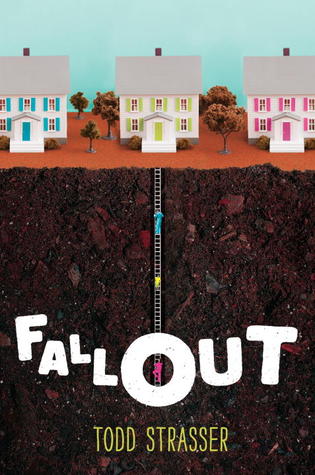 For readers who like:
1960s culture
Bomb Shelter
Survival stories
This author
YA
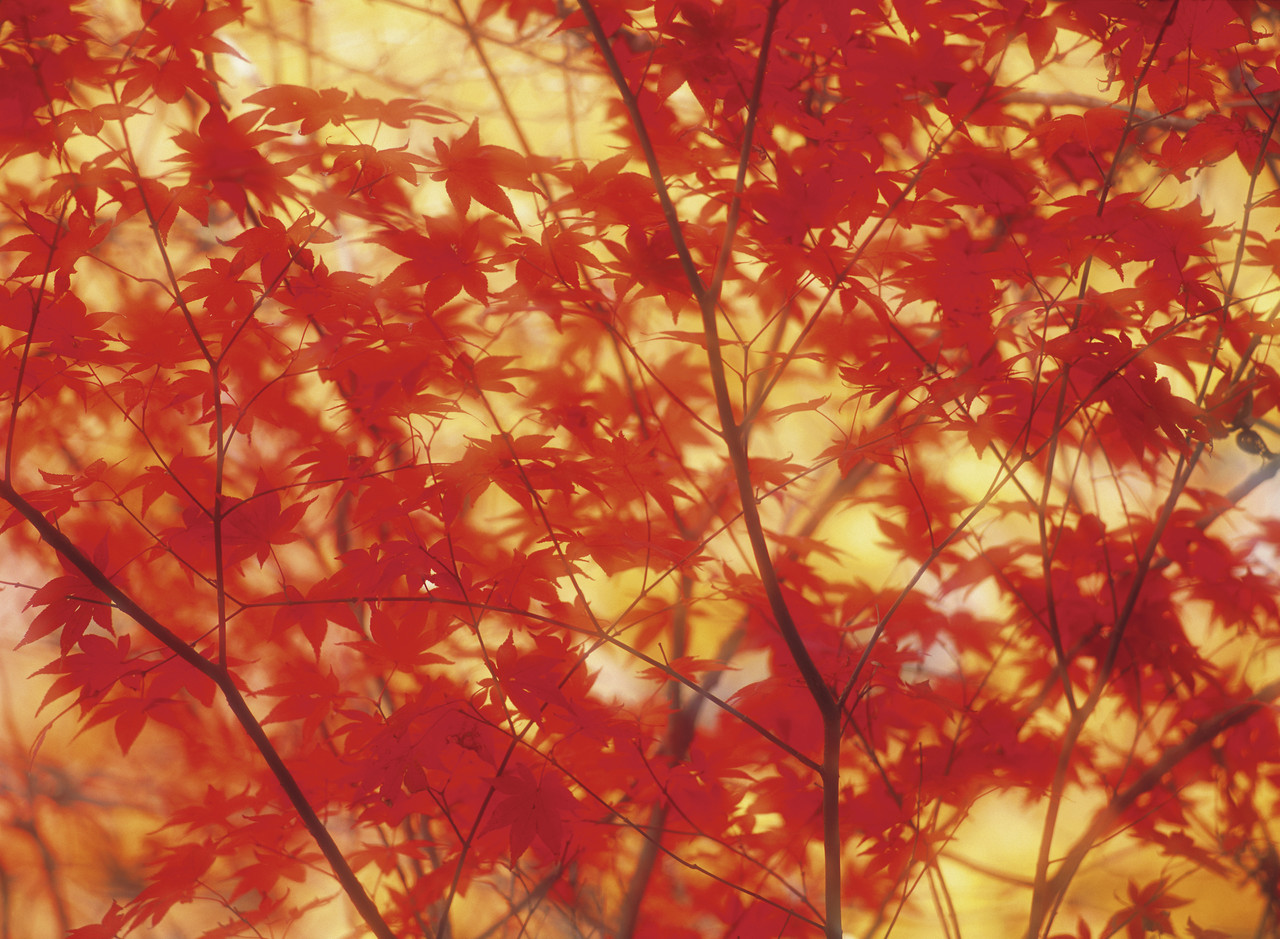 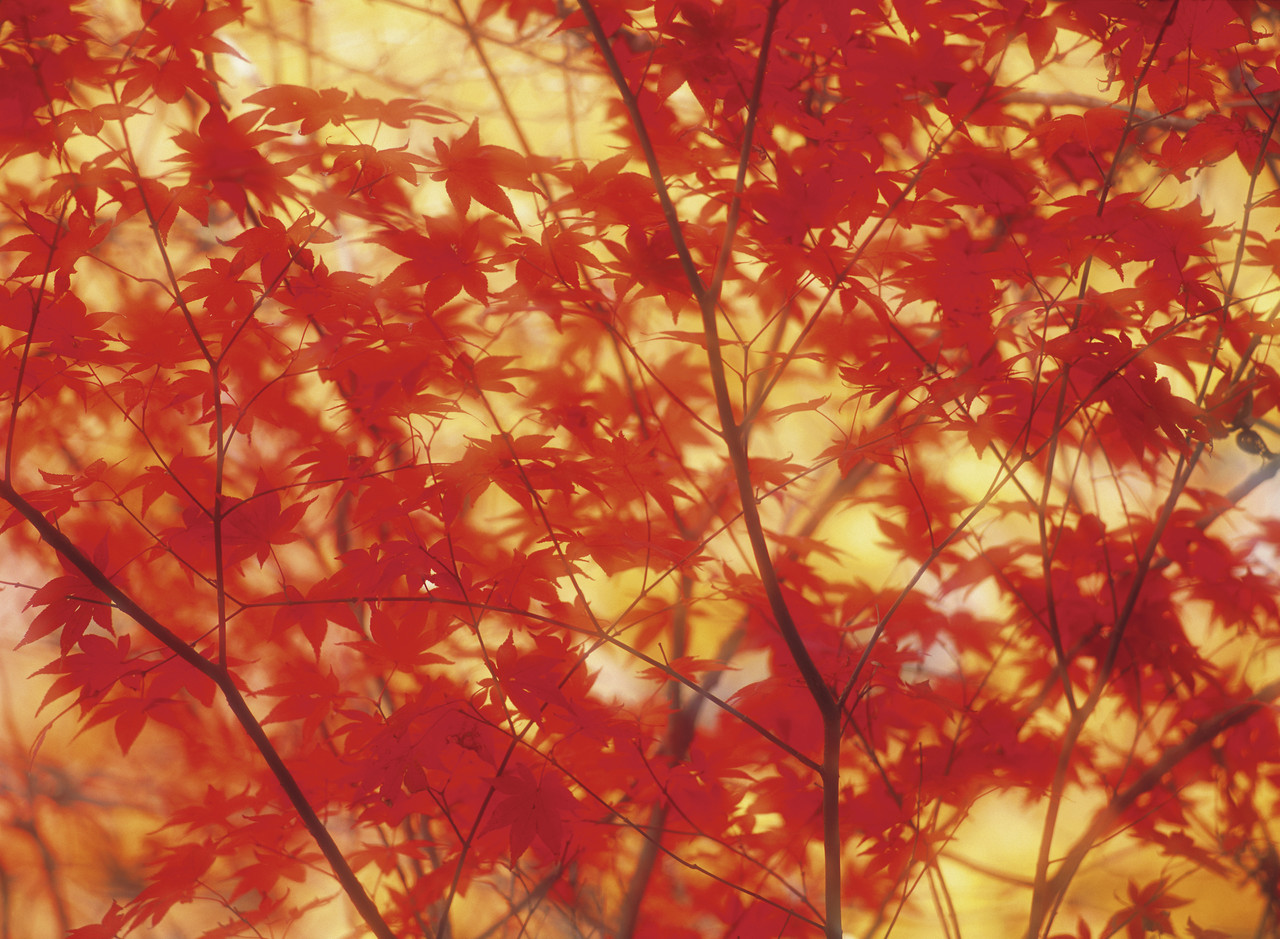 Invasion
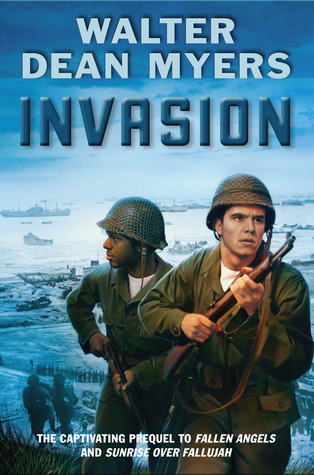 For readers who like:
WWII
Racial issues
Combat
Warning: multiple
F-bombs
YA
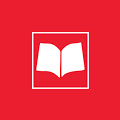 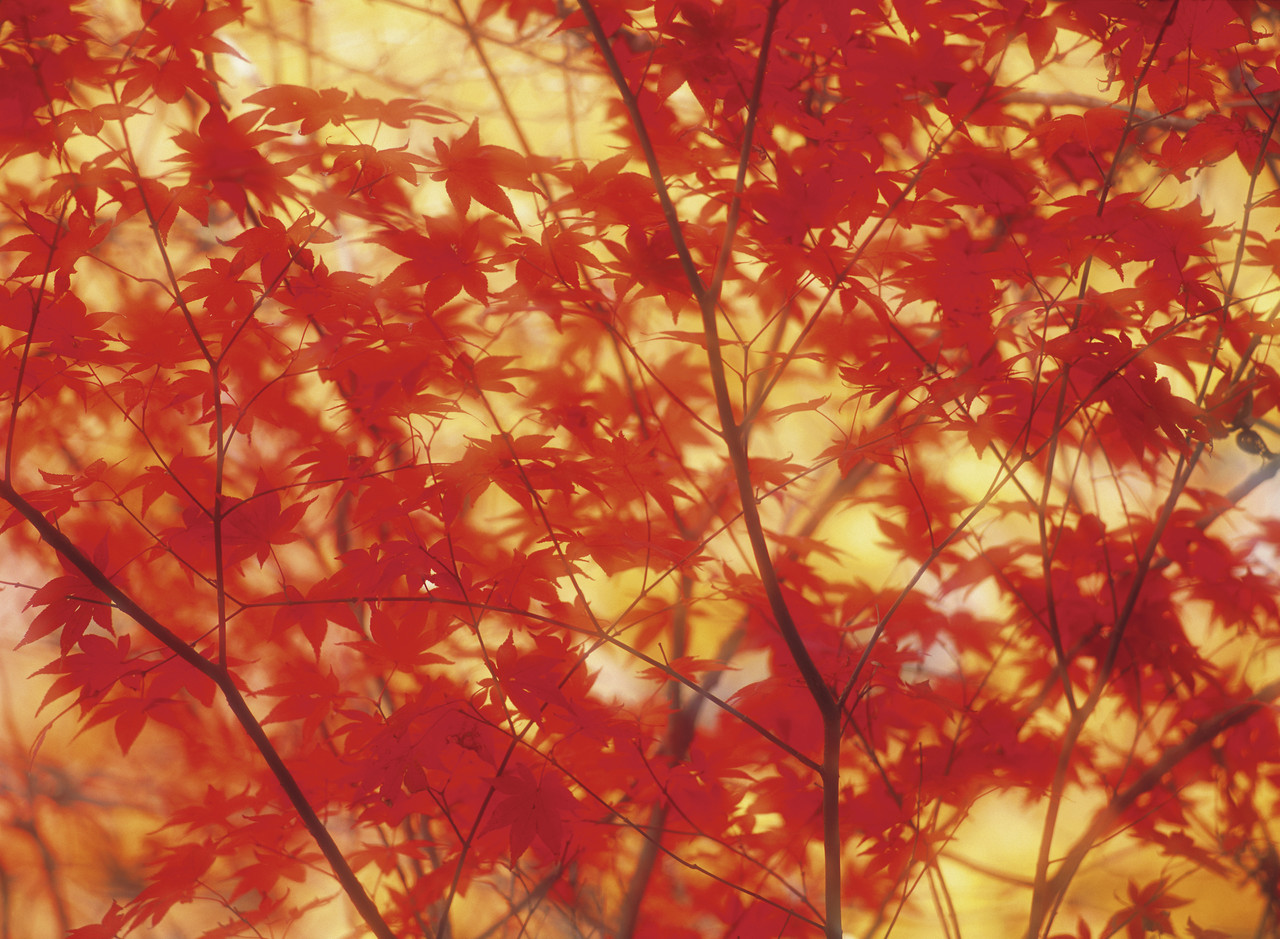 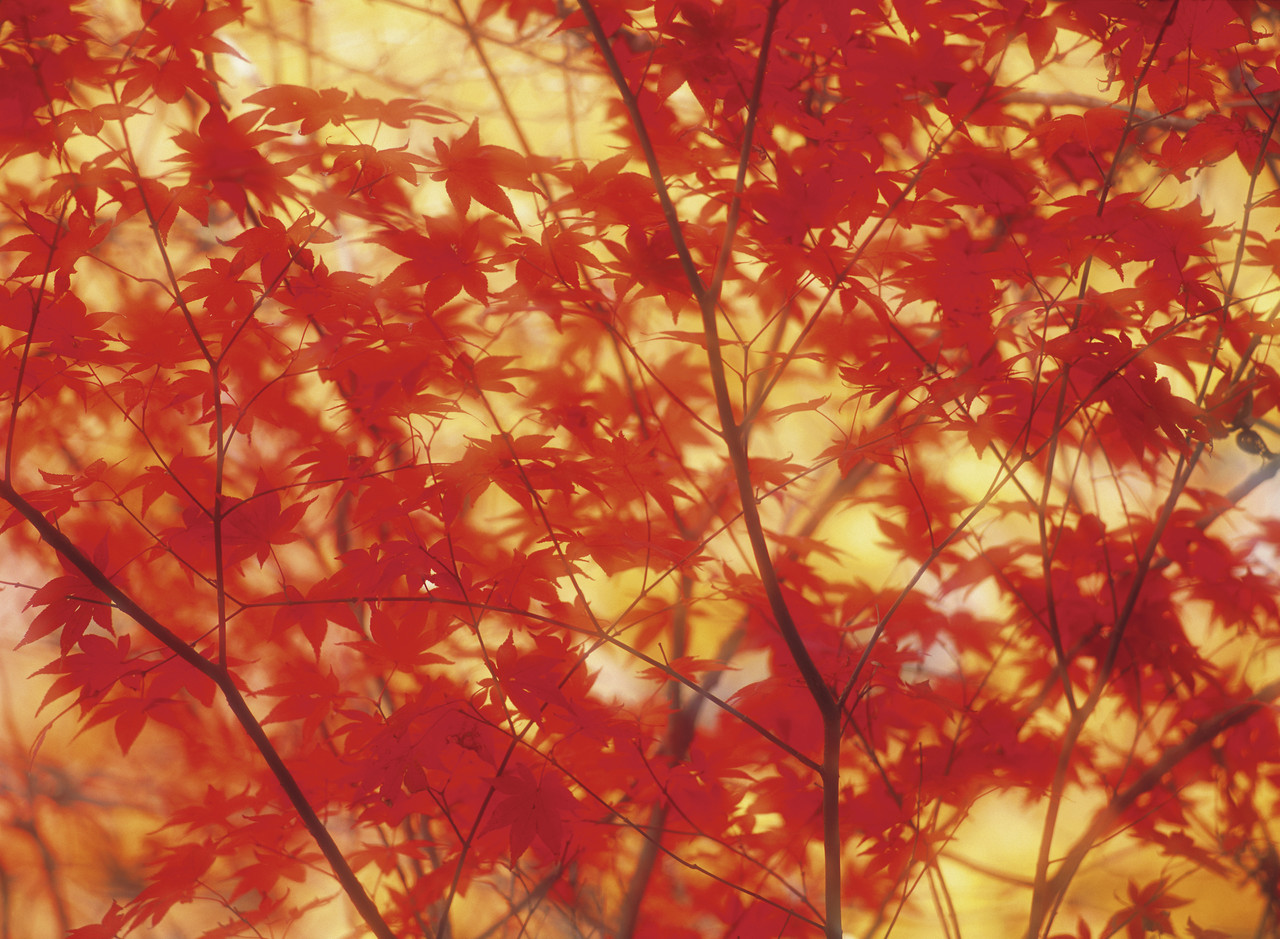 Shadow
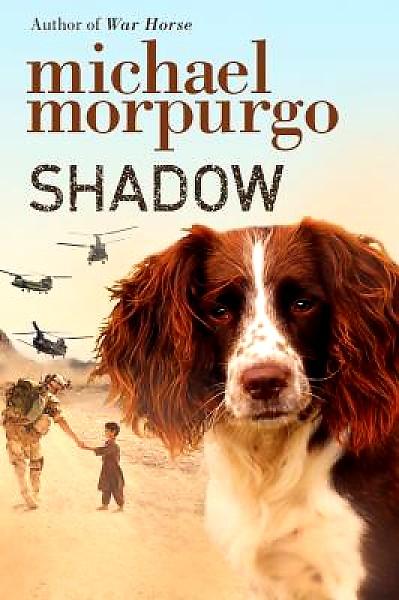 For readers who like:
Loyal dogs
Adventure stories
Service dogs
Afghanistan
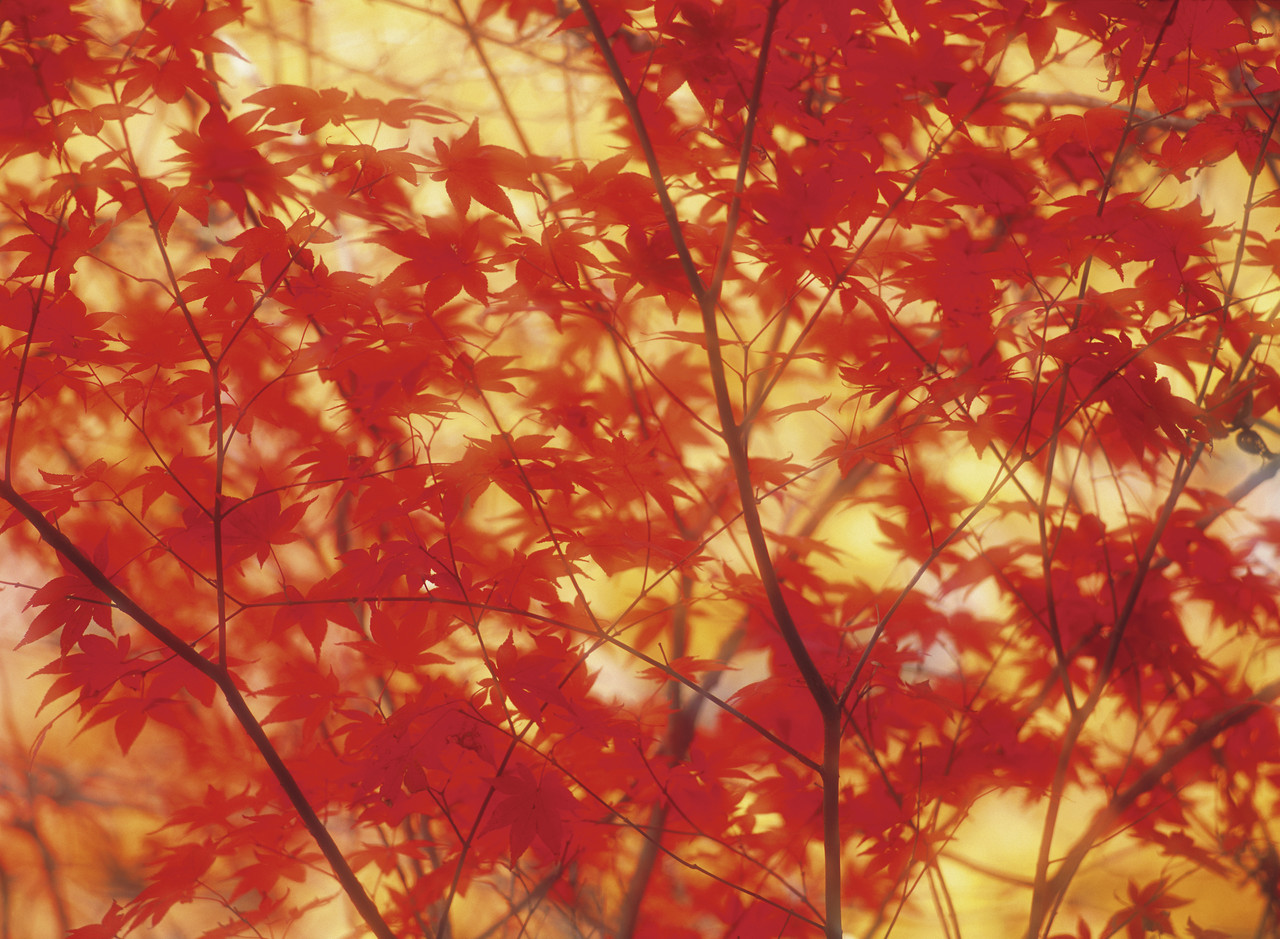 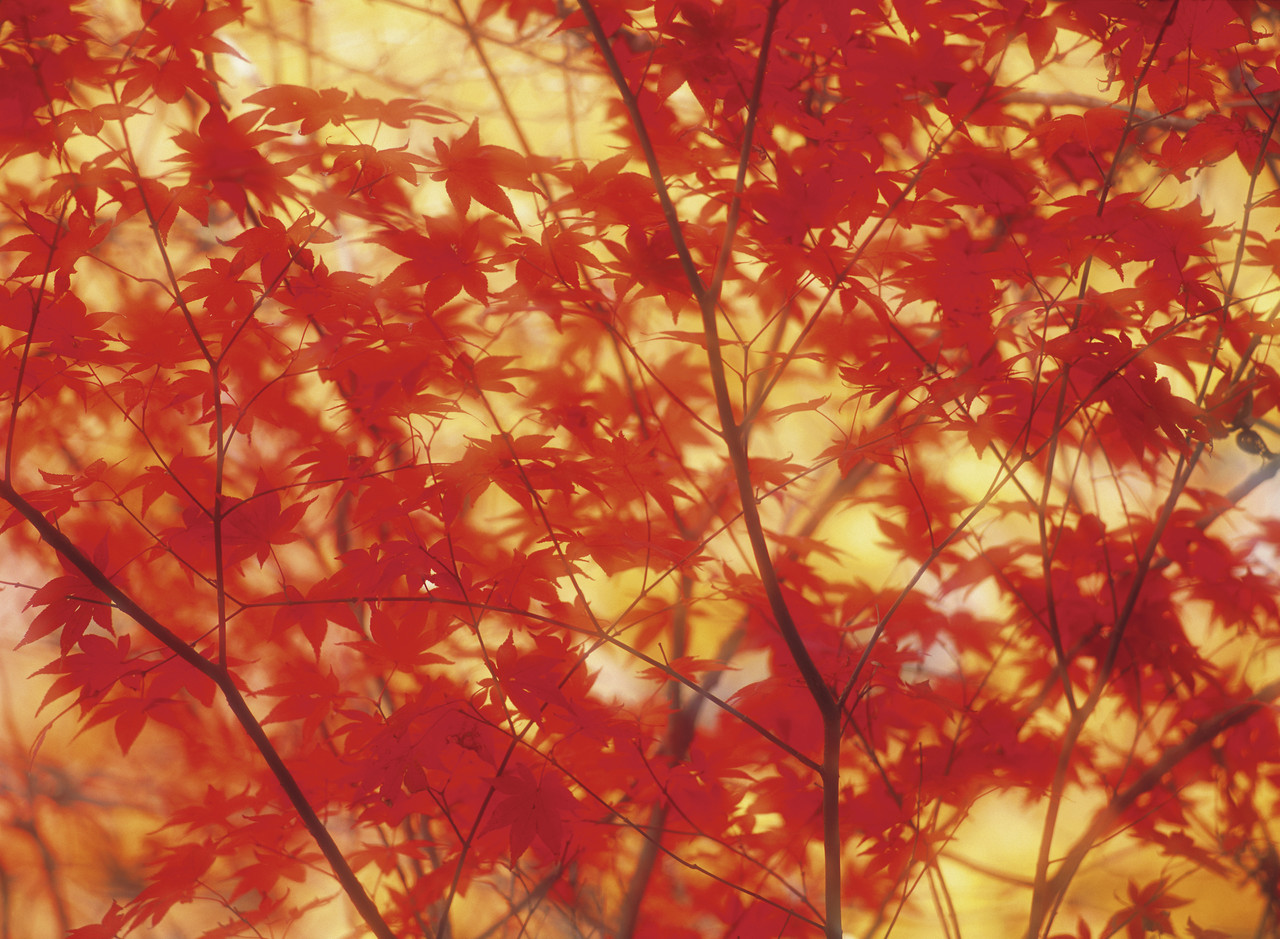 Fall 2013
Sports
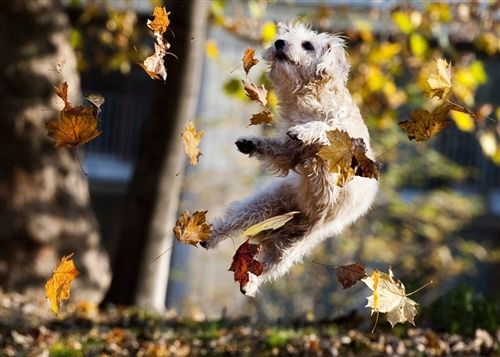 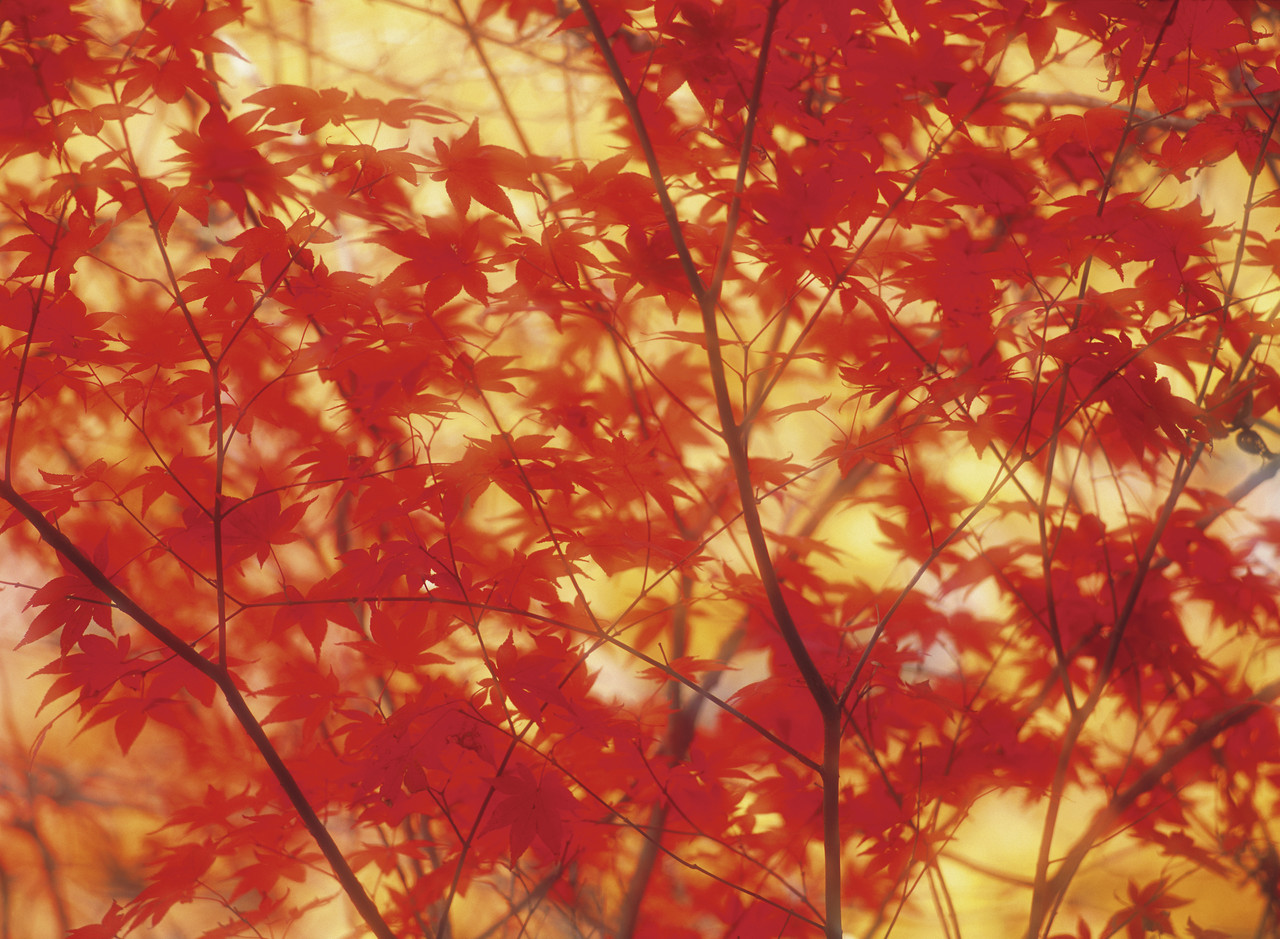 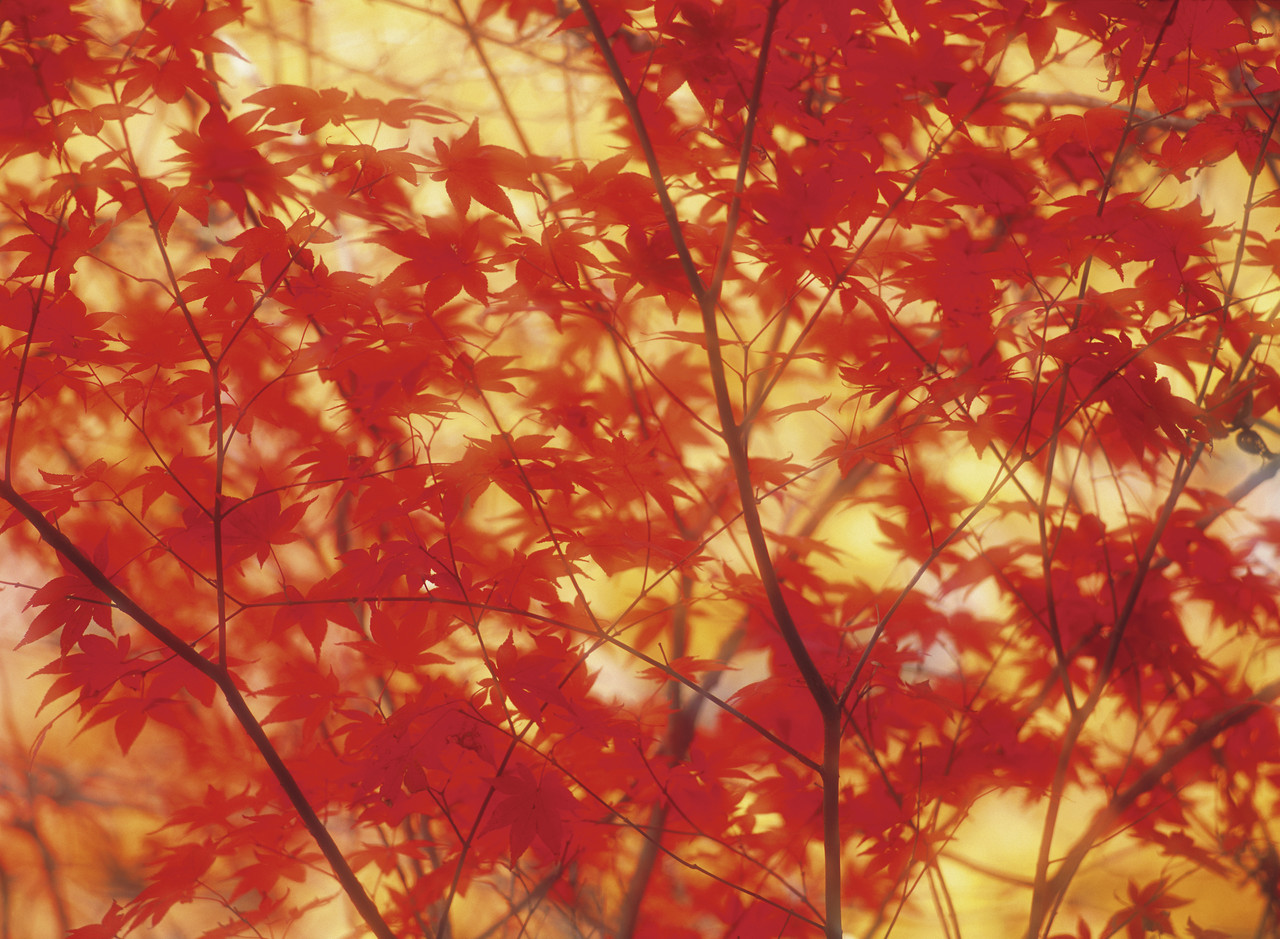 Play Ball!
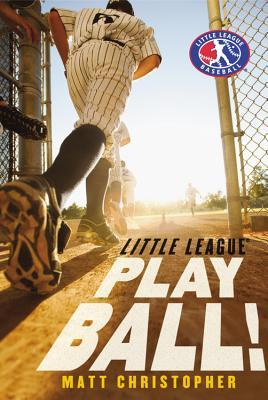 For readers who like:
Baseball
Series
Friend stories
Moving
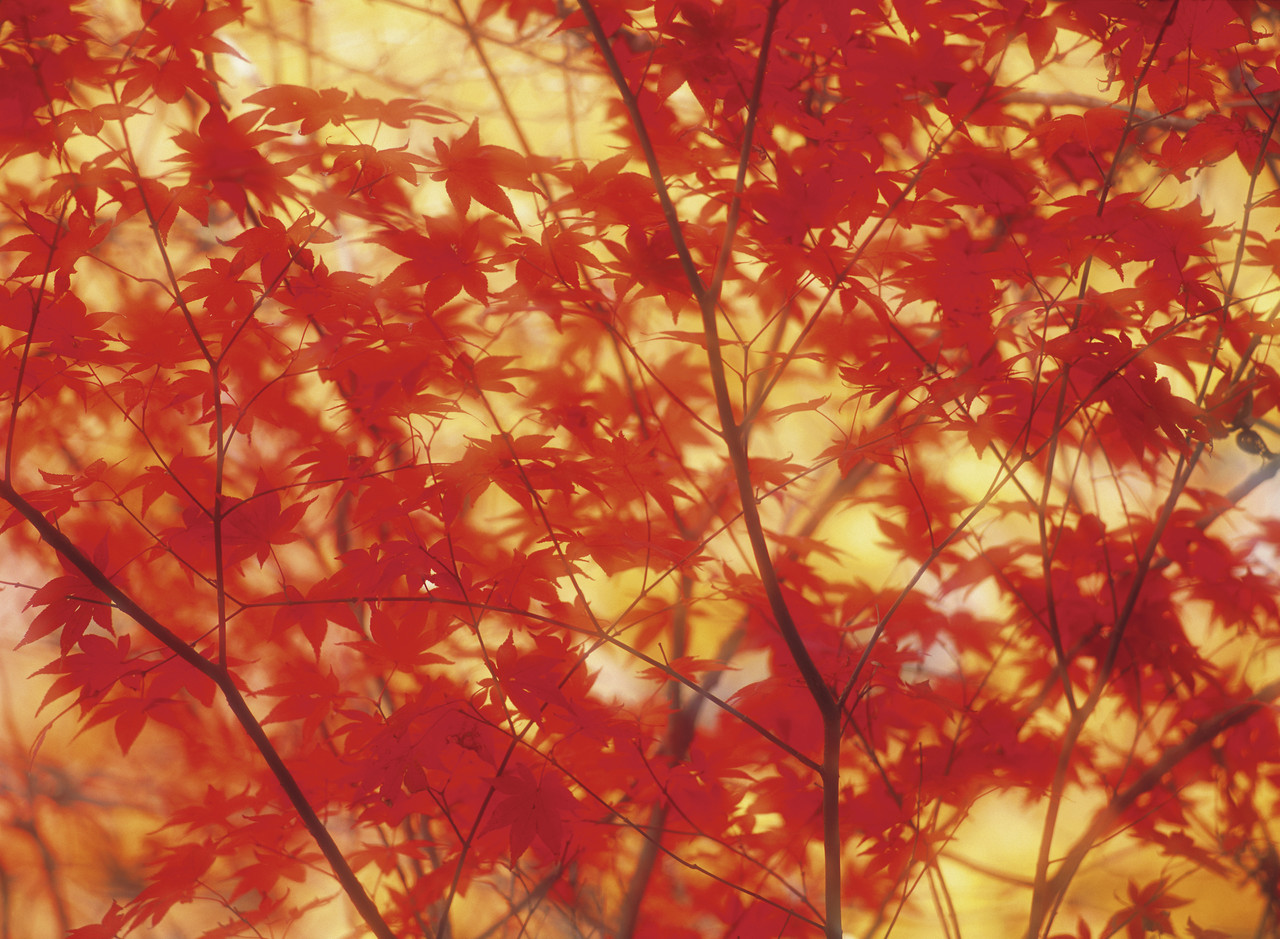 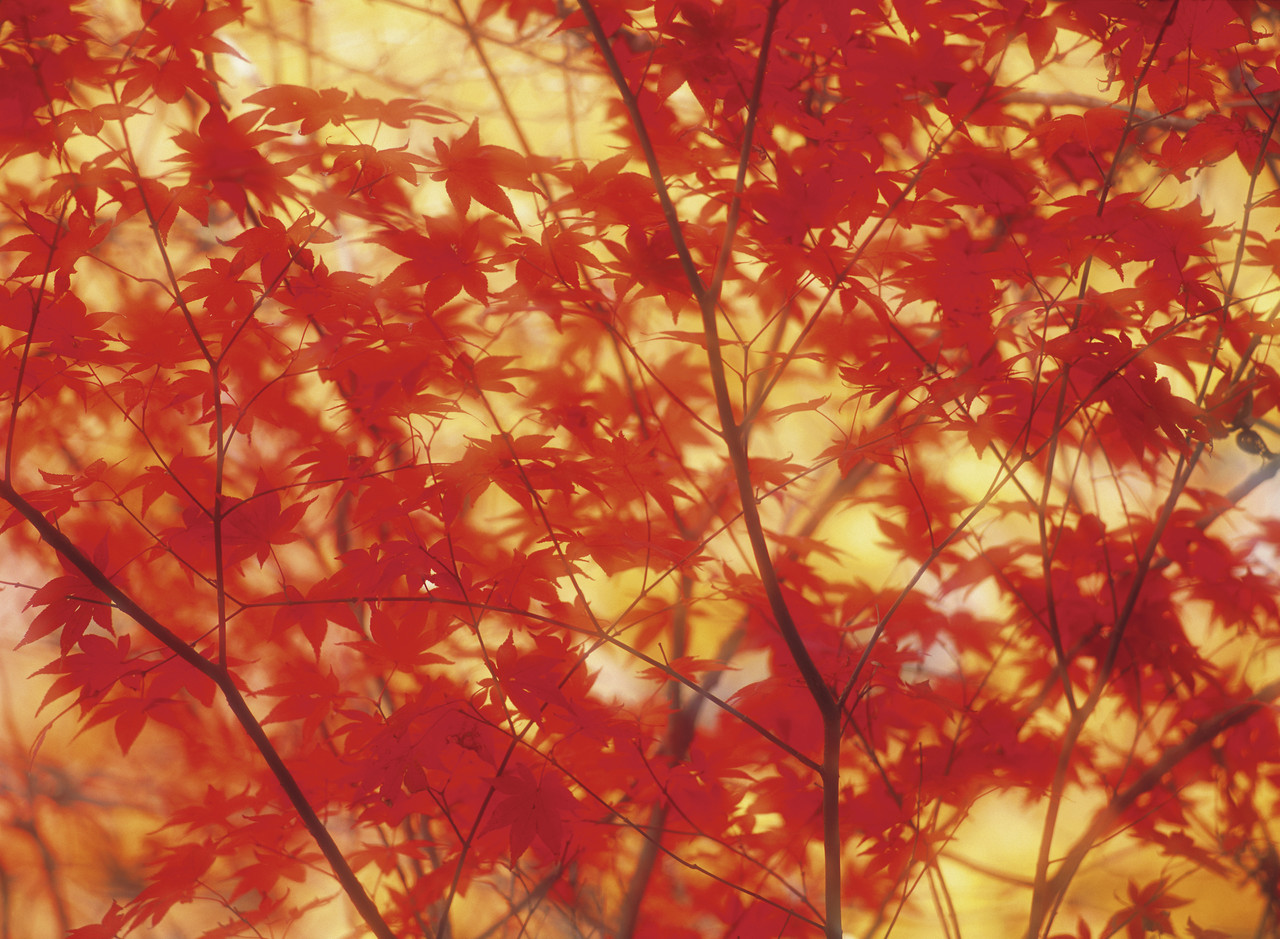 Play Ball!
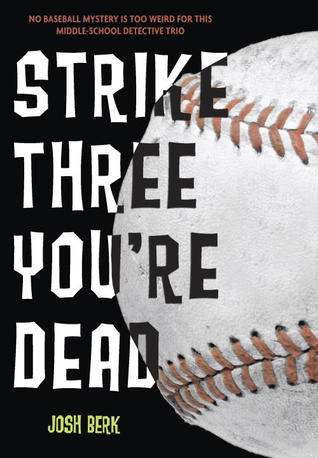 For readers who like:
Mysteries
Baseball history
Series (March 2014)
Friends (Mike and Other Mike)
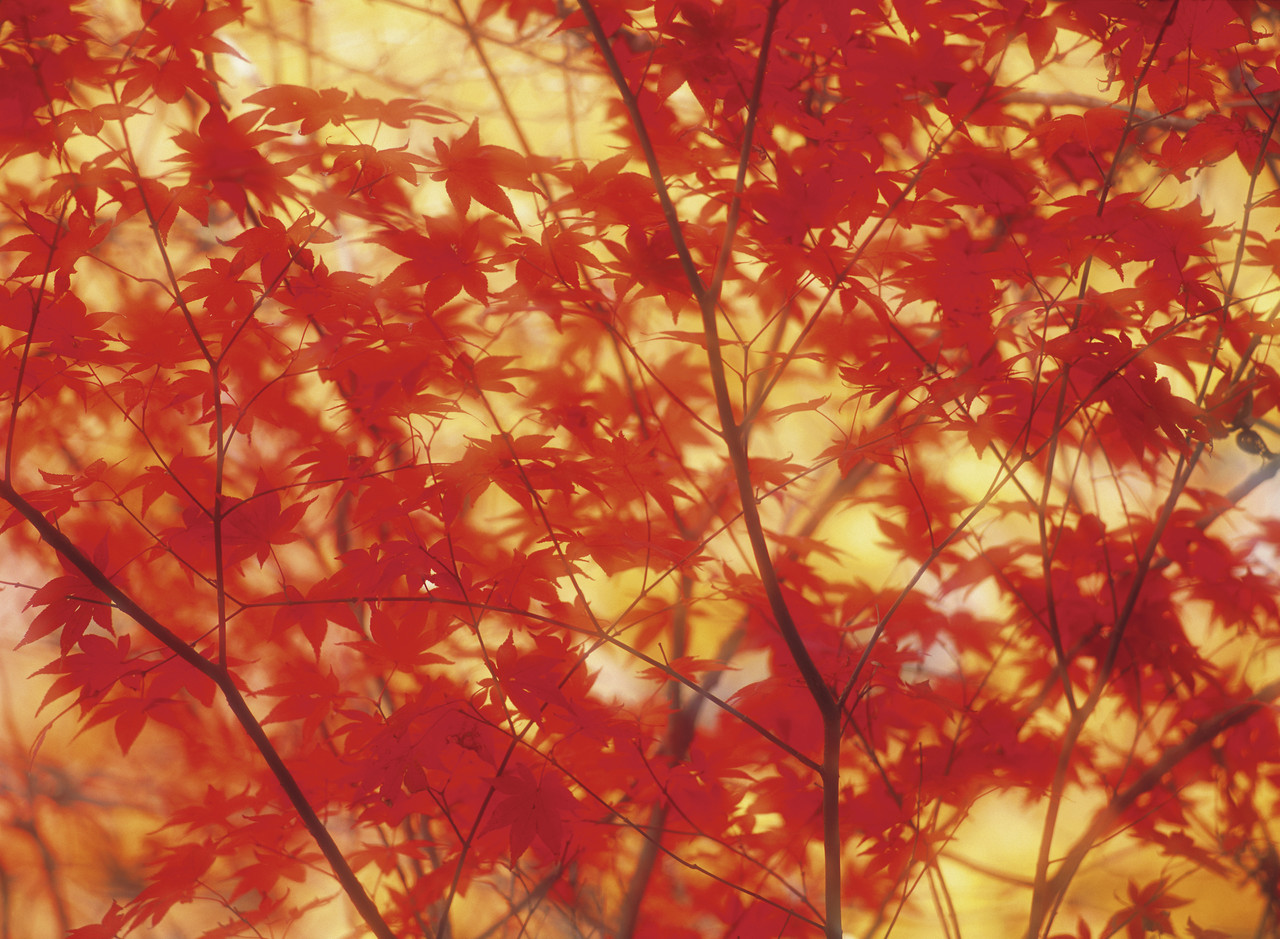 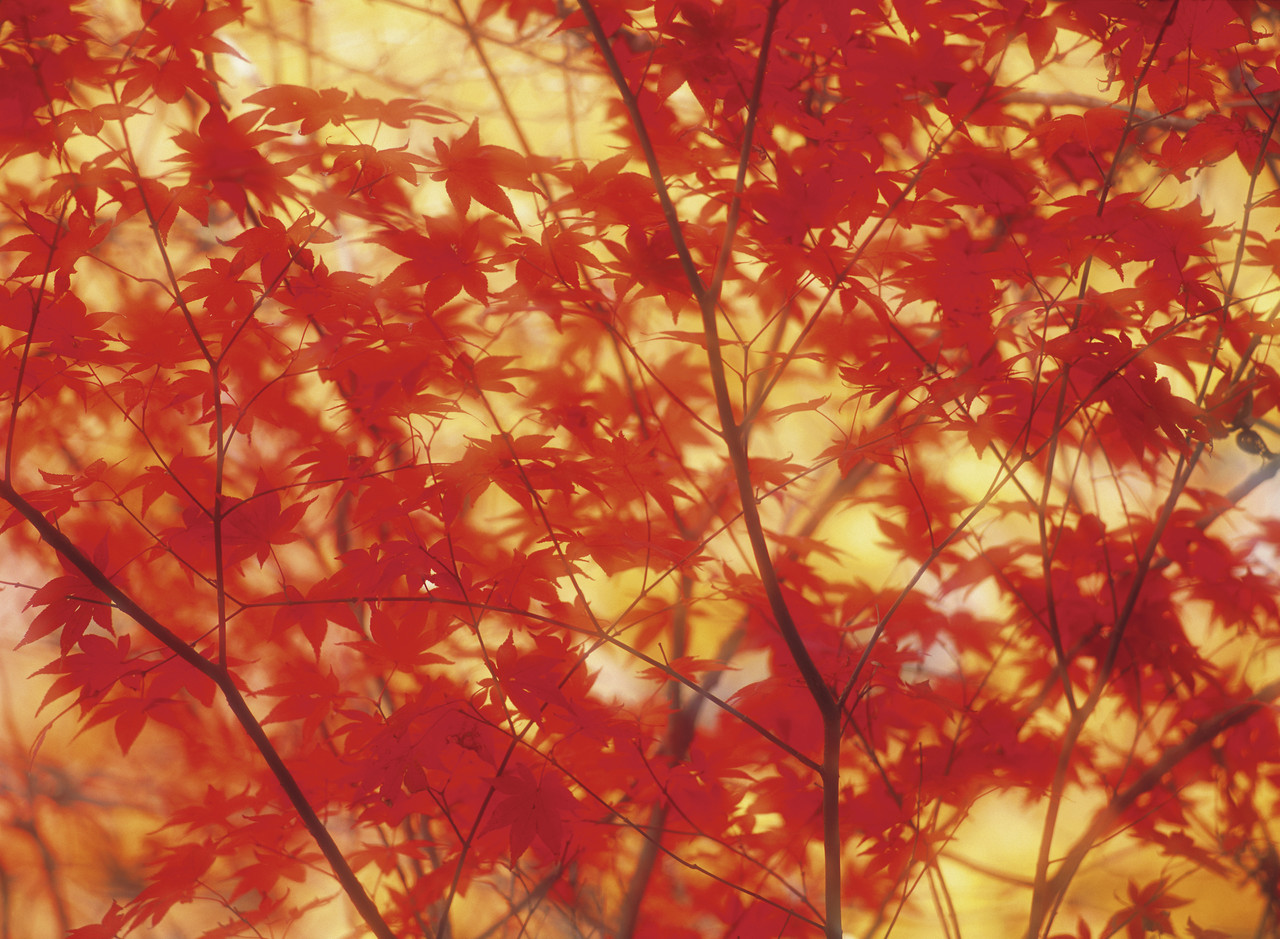 Perfect Game
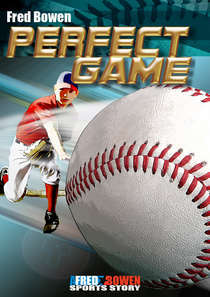 For readers who like:
Special Olympics
Struggles with parents
This author
Friend stories
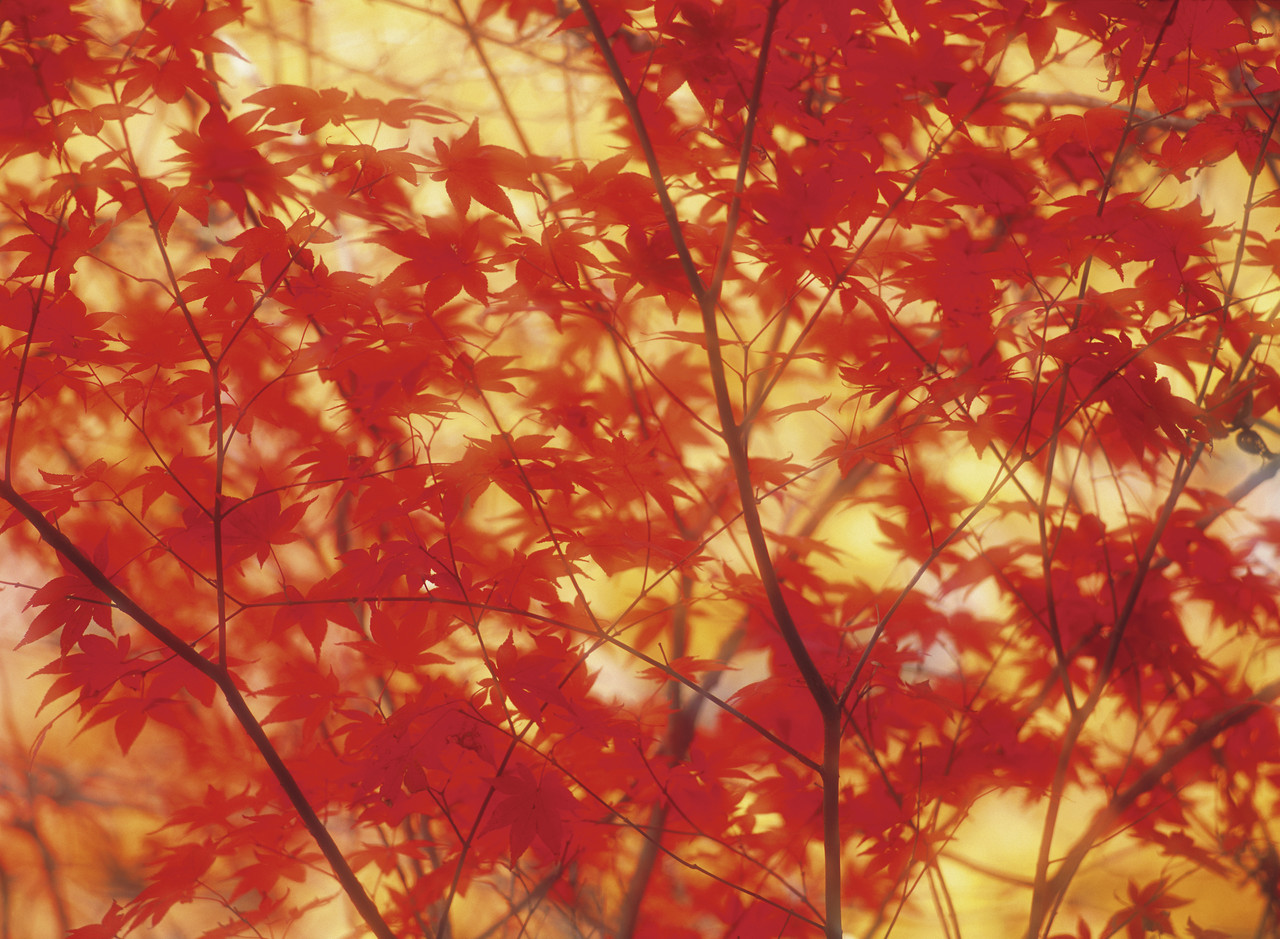 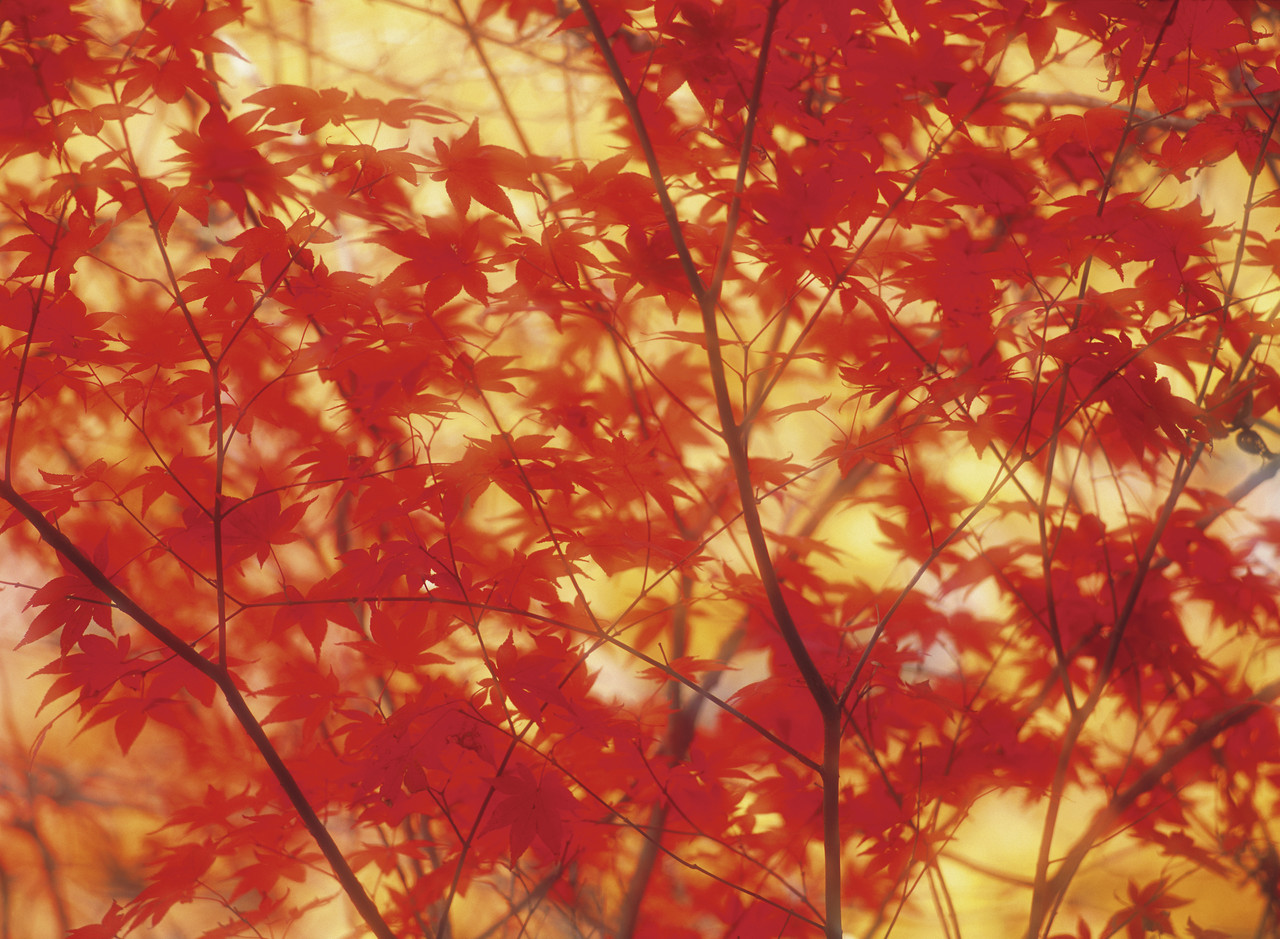 Losing It
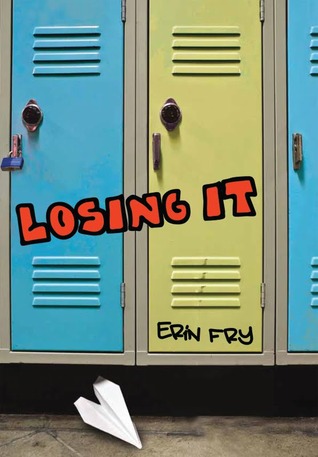 For readers who like:
Family problems
Health problems
Bildungsroman
Cross Country
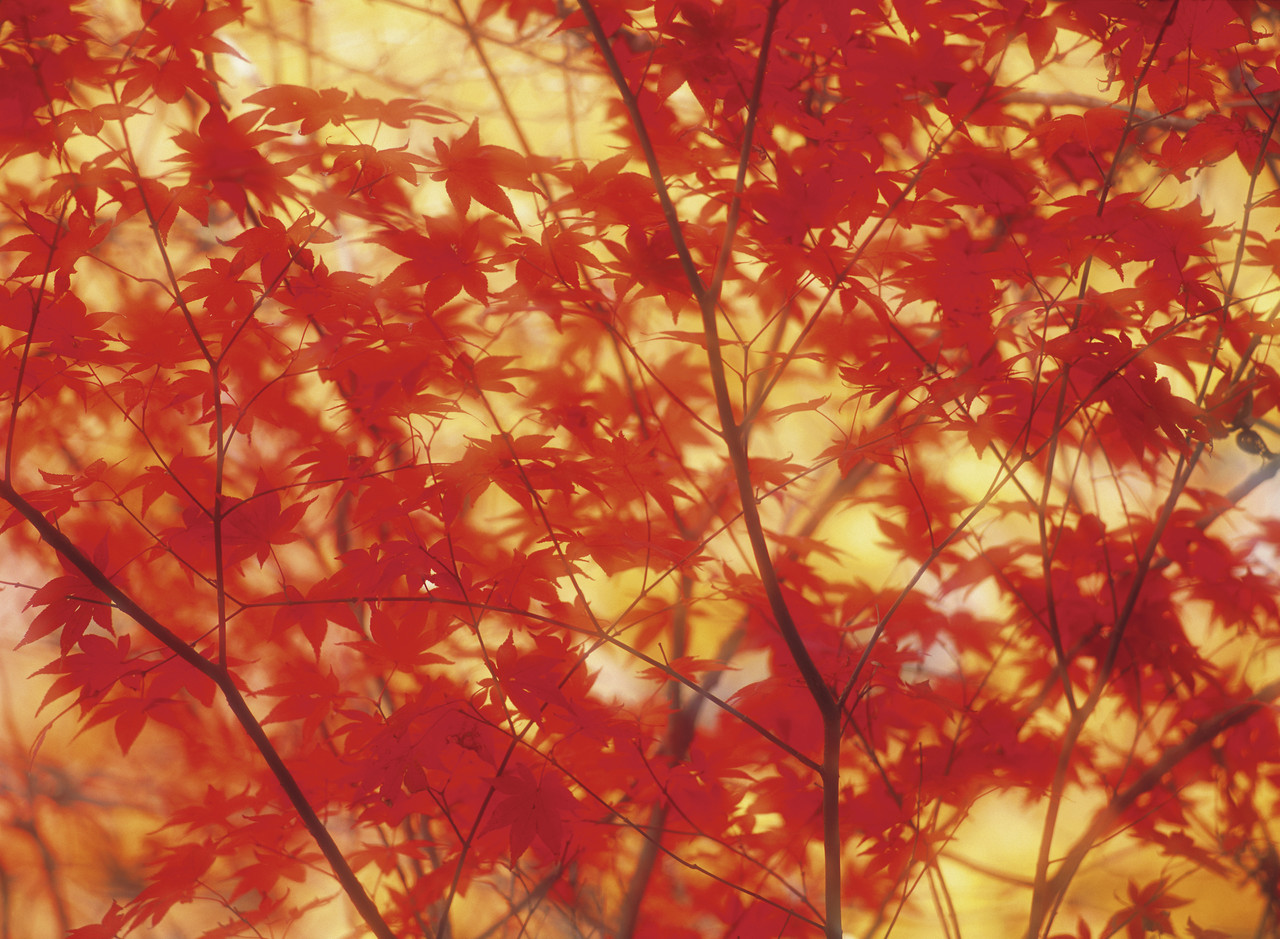 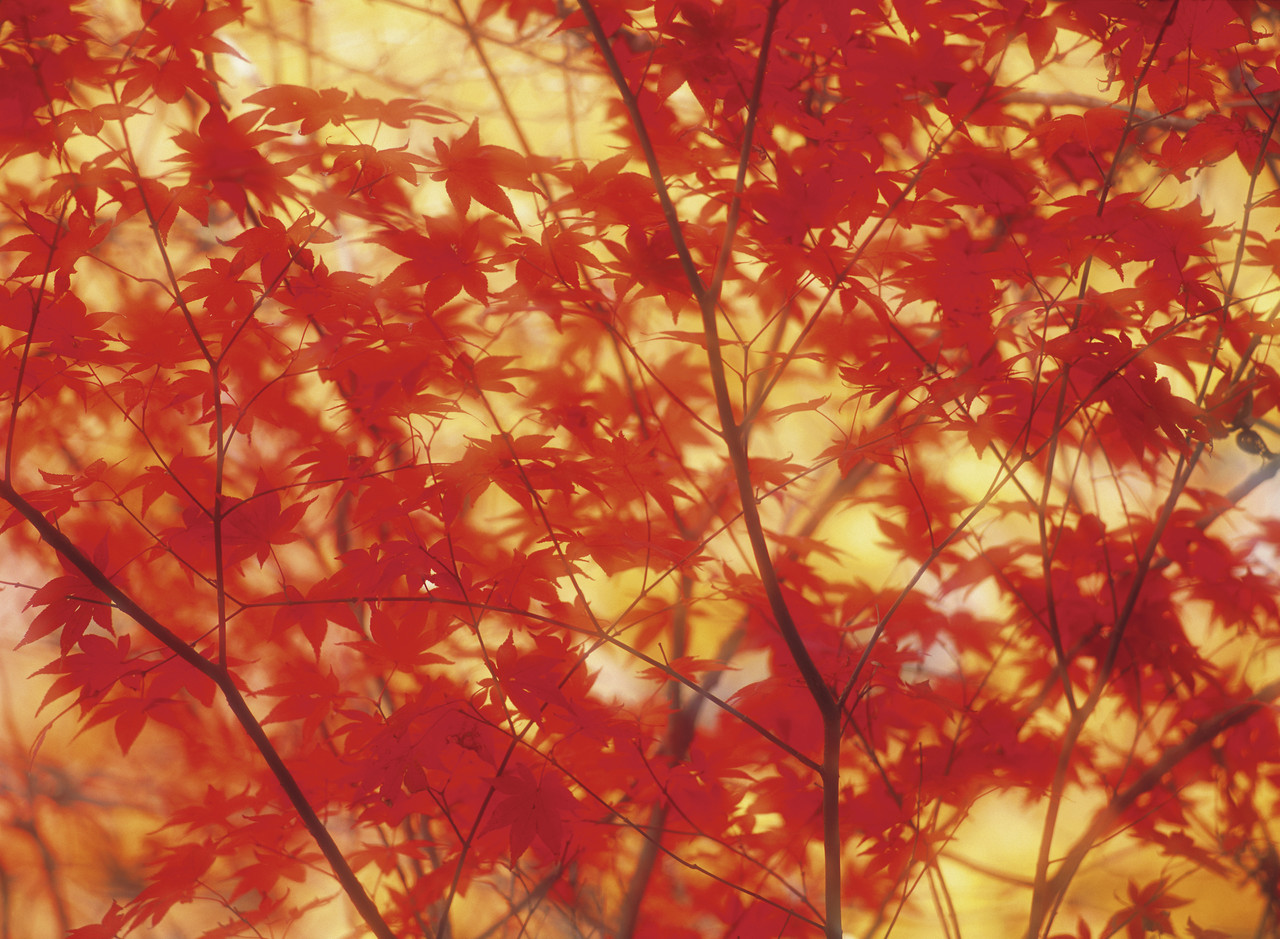 Full Impact
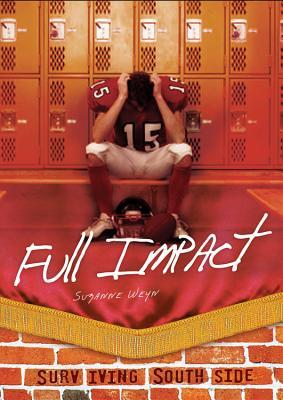 For readers who like:
Hi/Lo
Football
Information about concussions
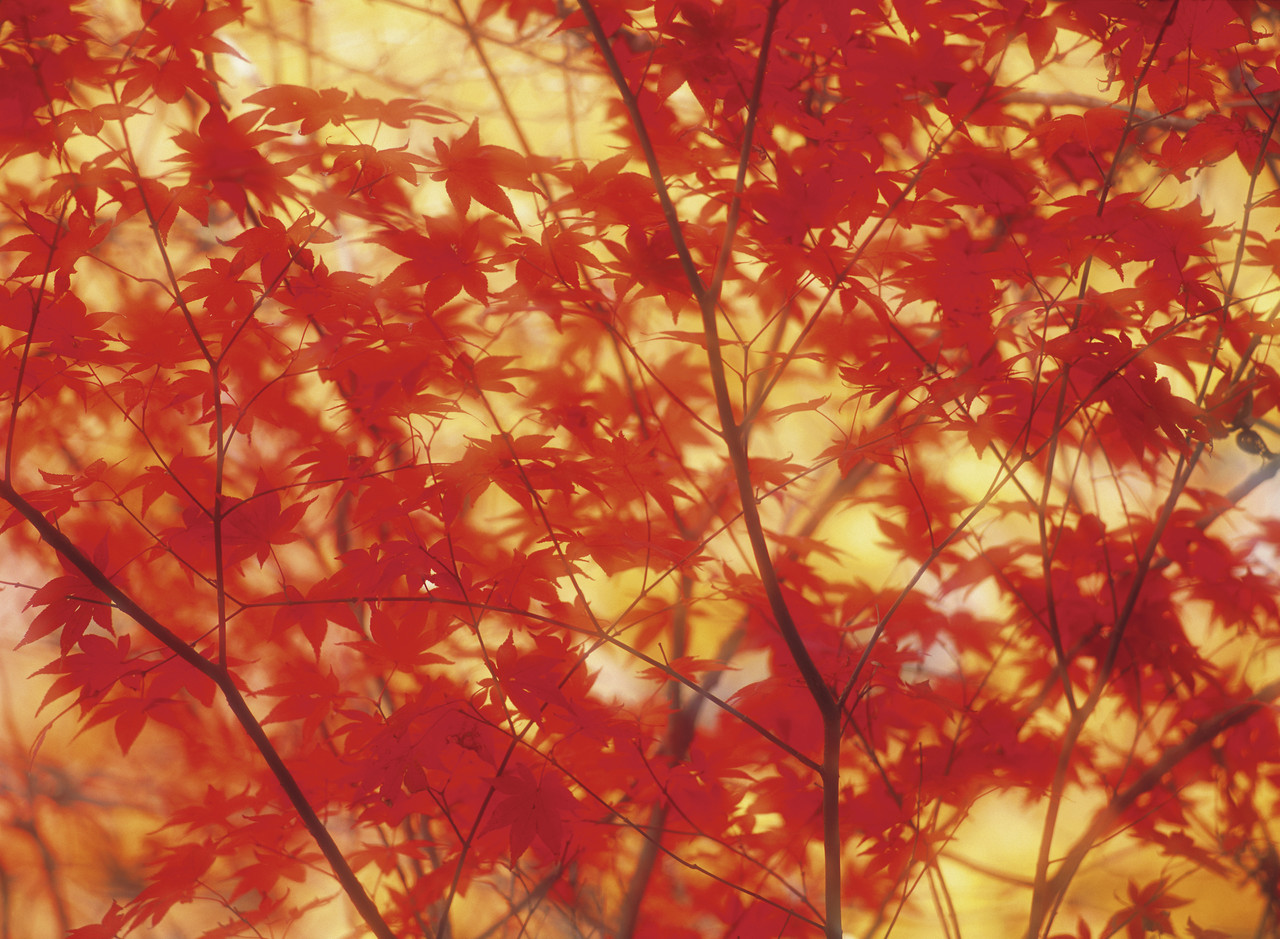 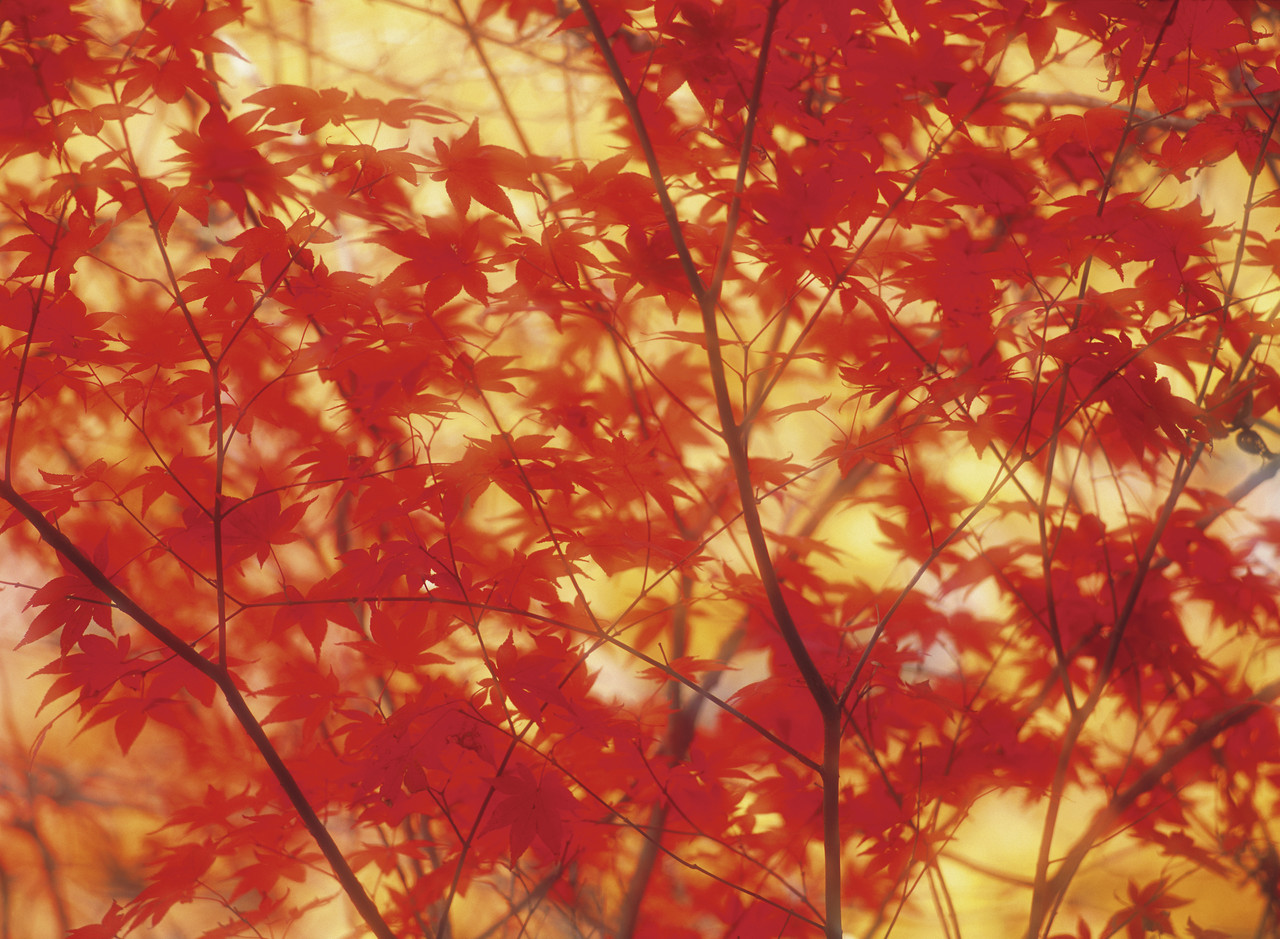 Replay
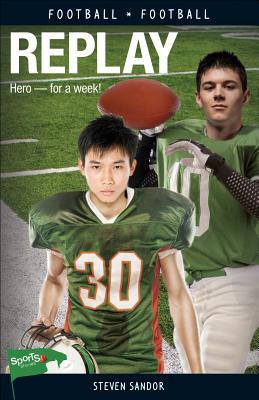 For readers who like:
Ethical dilemmas
Chinese culture
Good play-by-plays
Hi/Lo books
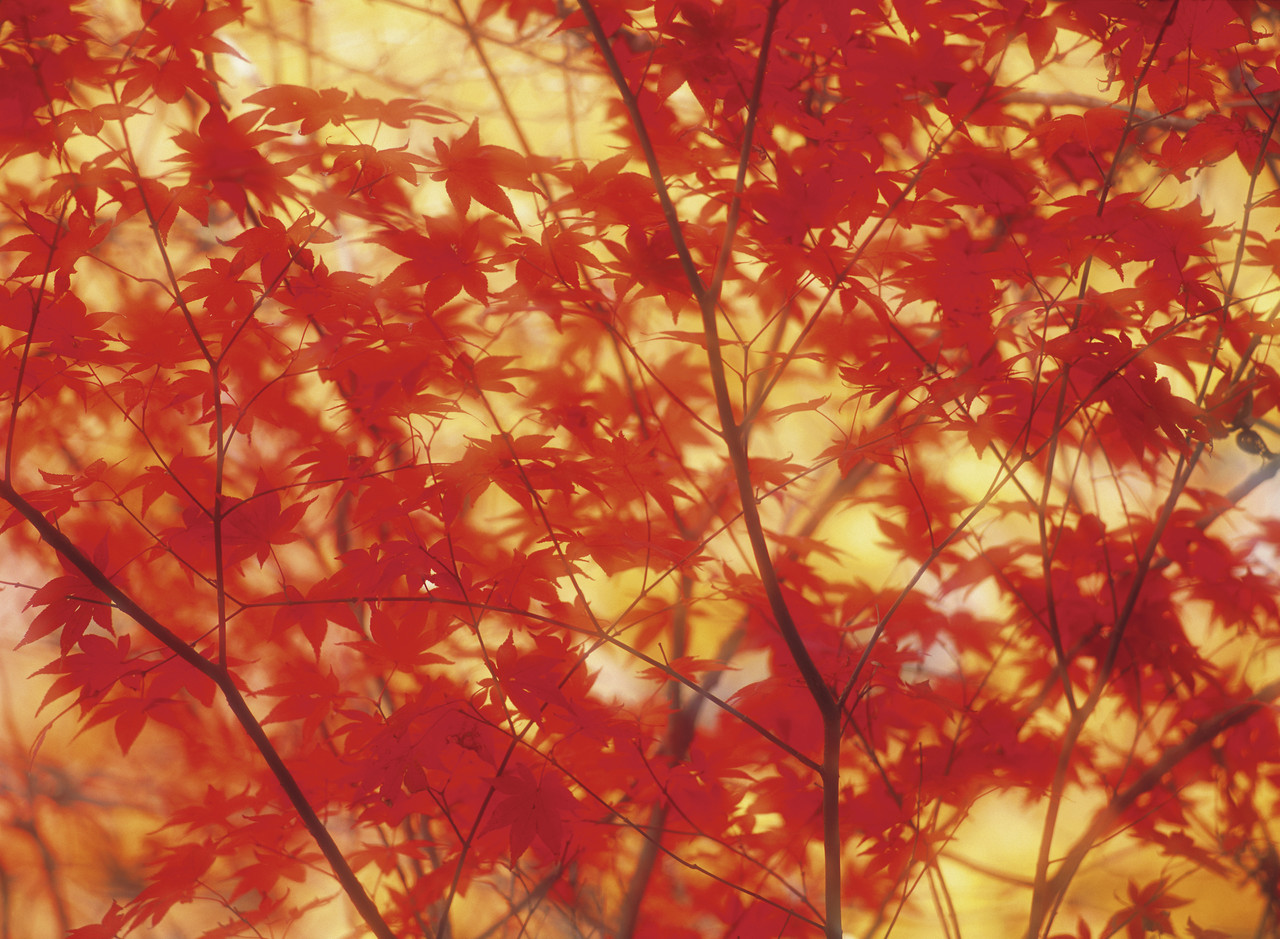 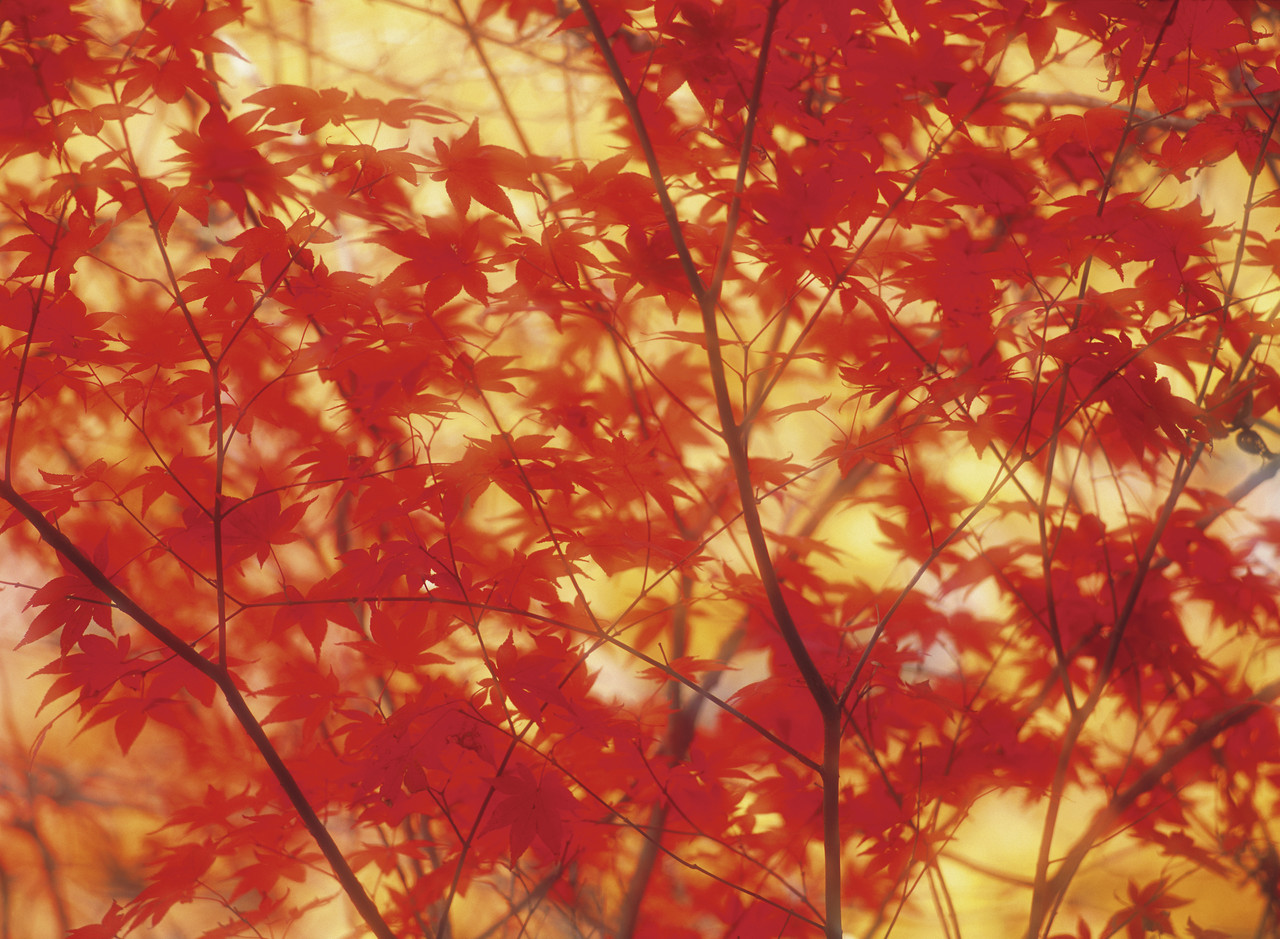 Athlete vs. Mathlete
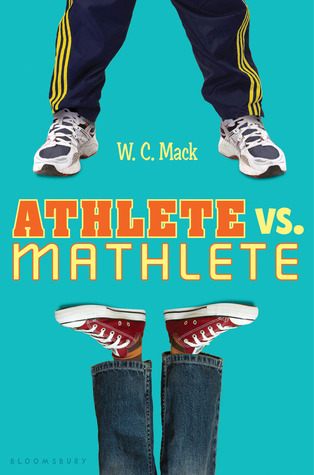 For readers who like:
Twin stories
Basketball
Quiz Bowl teams
Funny books
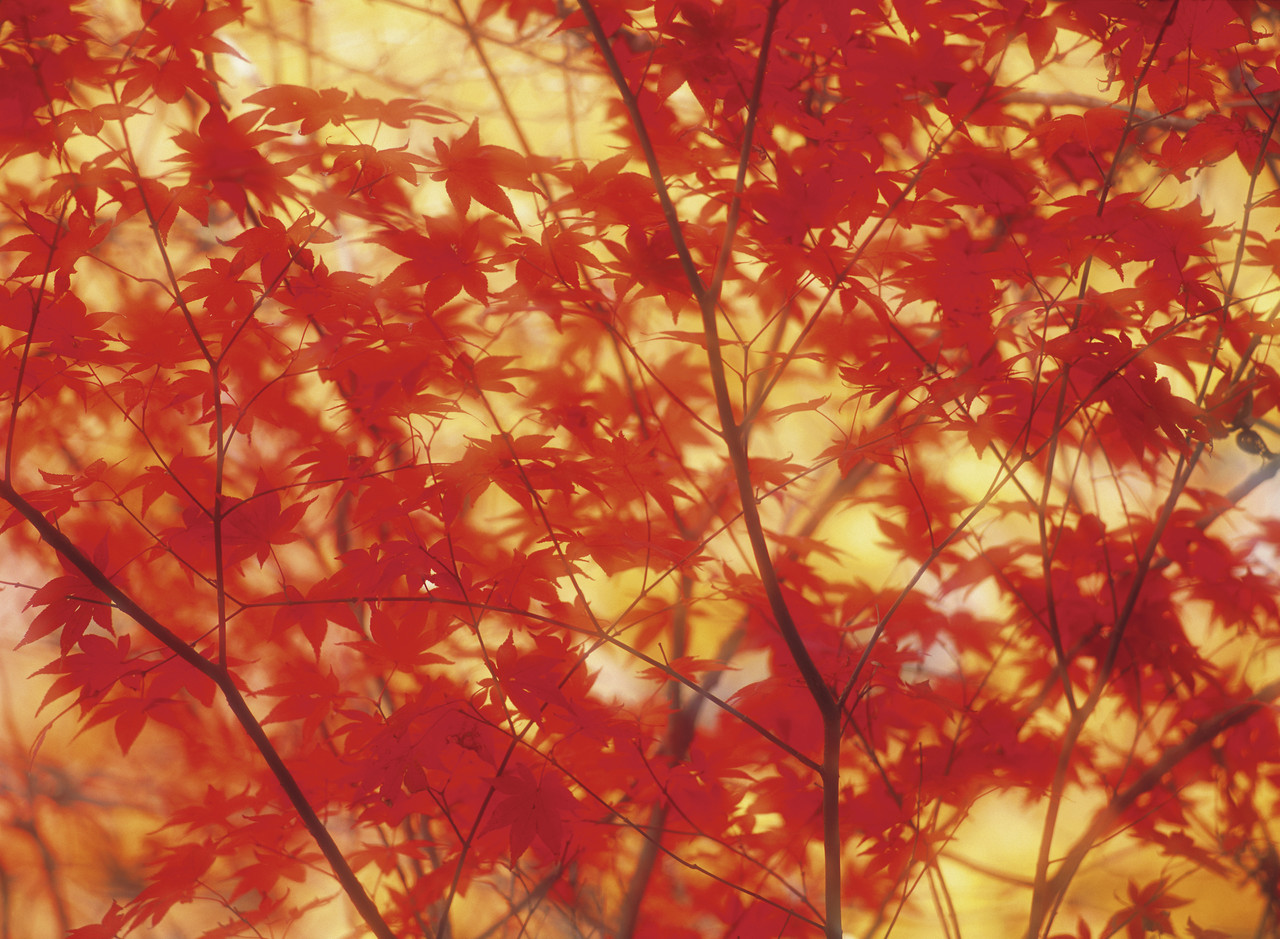 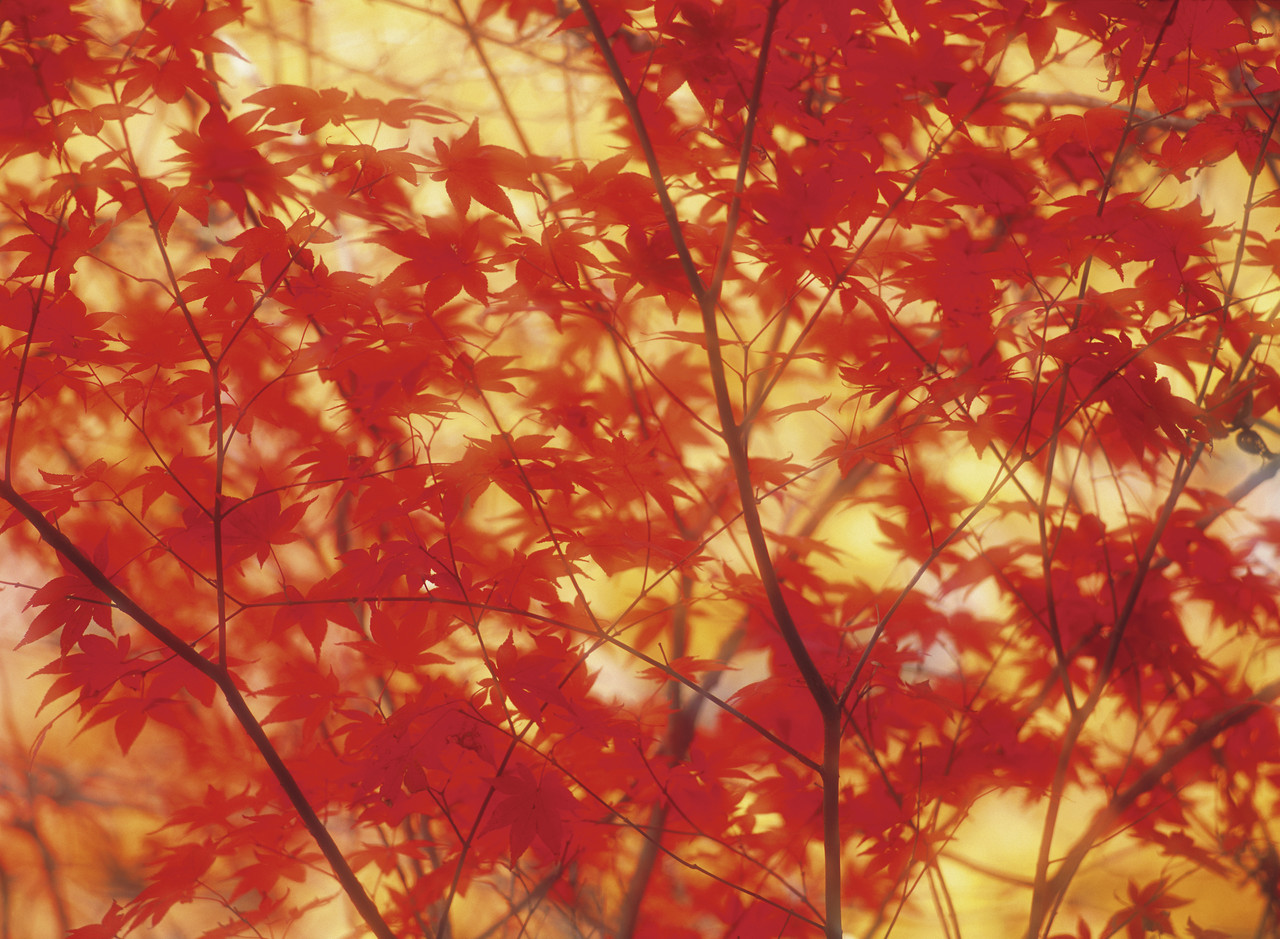 Sasquatch in the Paint
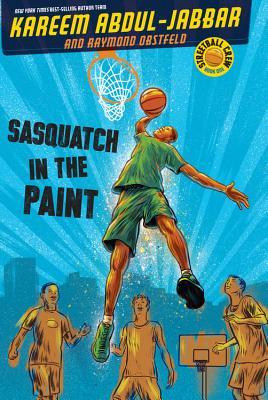 For readers who like:
Celebrity authors
Inner city issues
Racial issues
Fictionalized memoirs
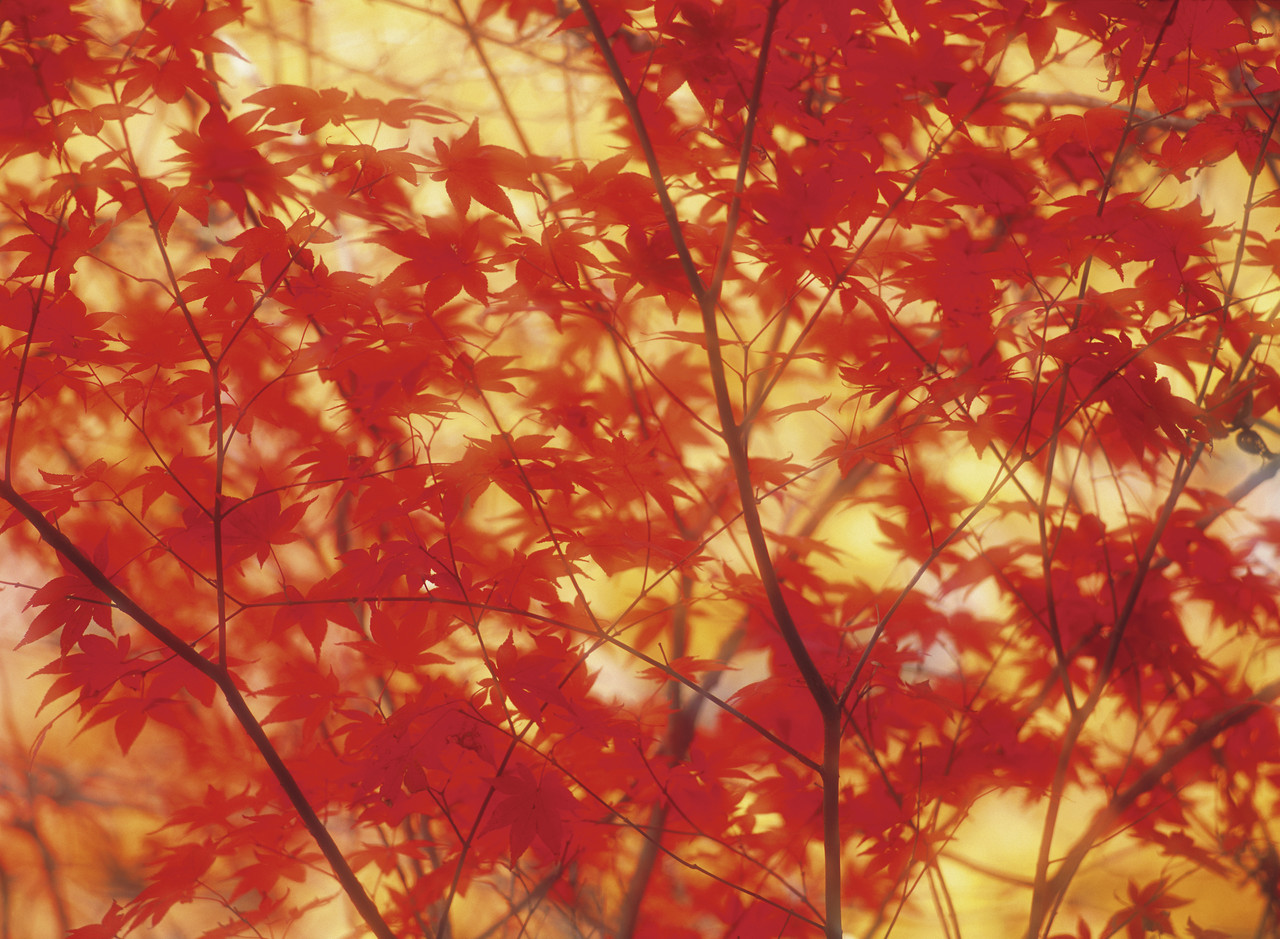 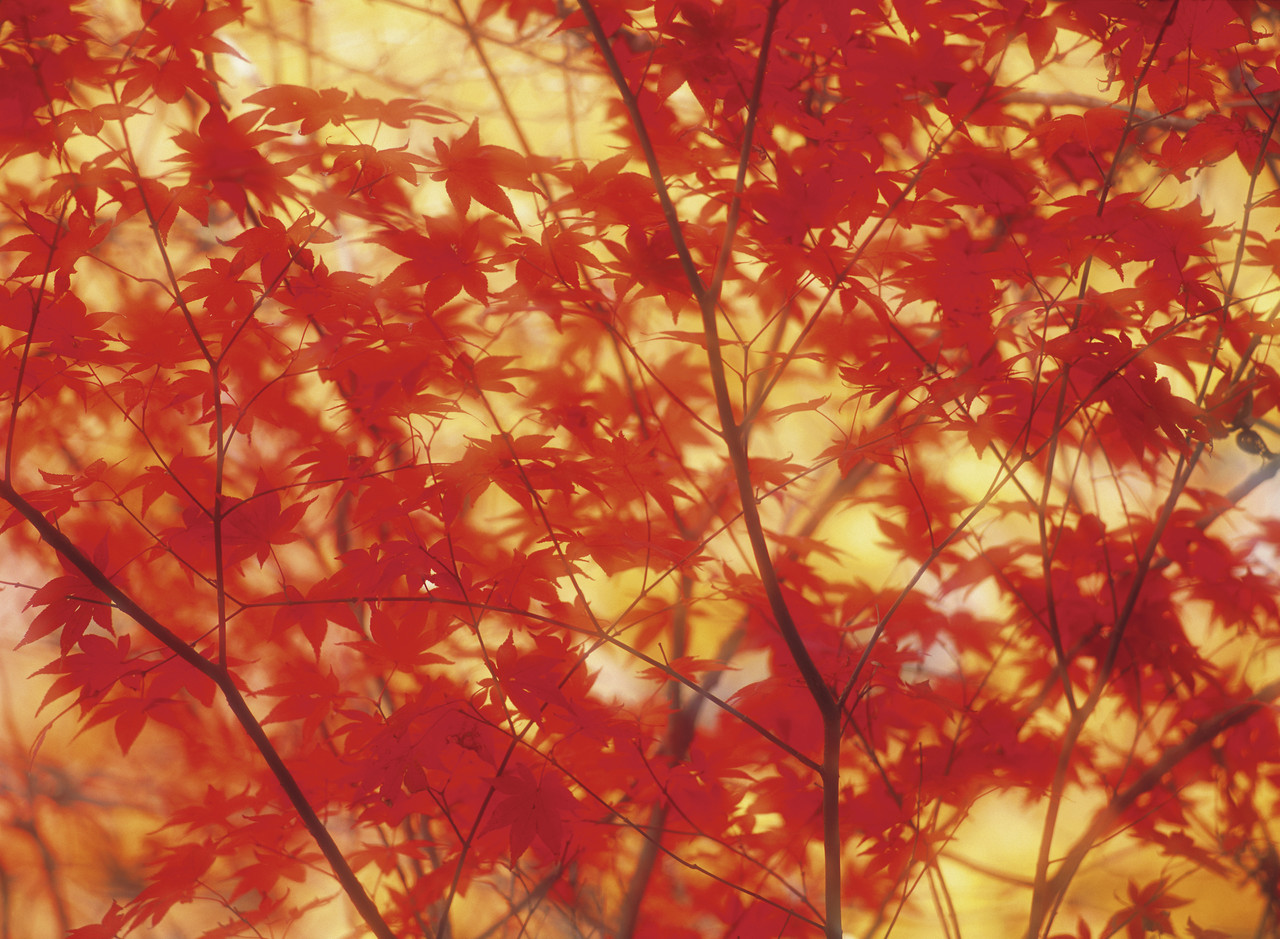 Schooled
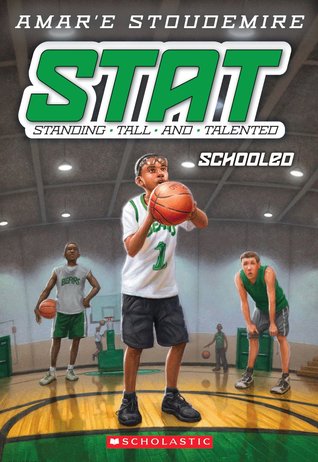 For readers who like:
Celebrity authors
Supportive parents
Short, fun stories 
Series
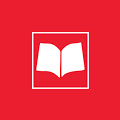 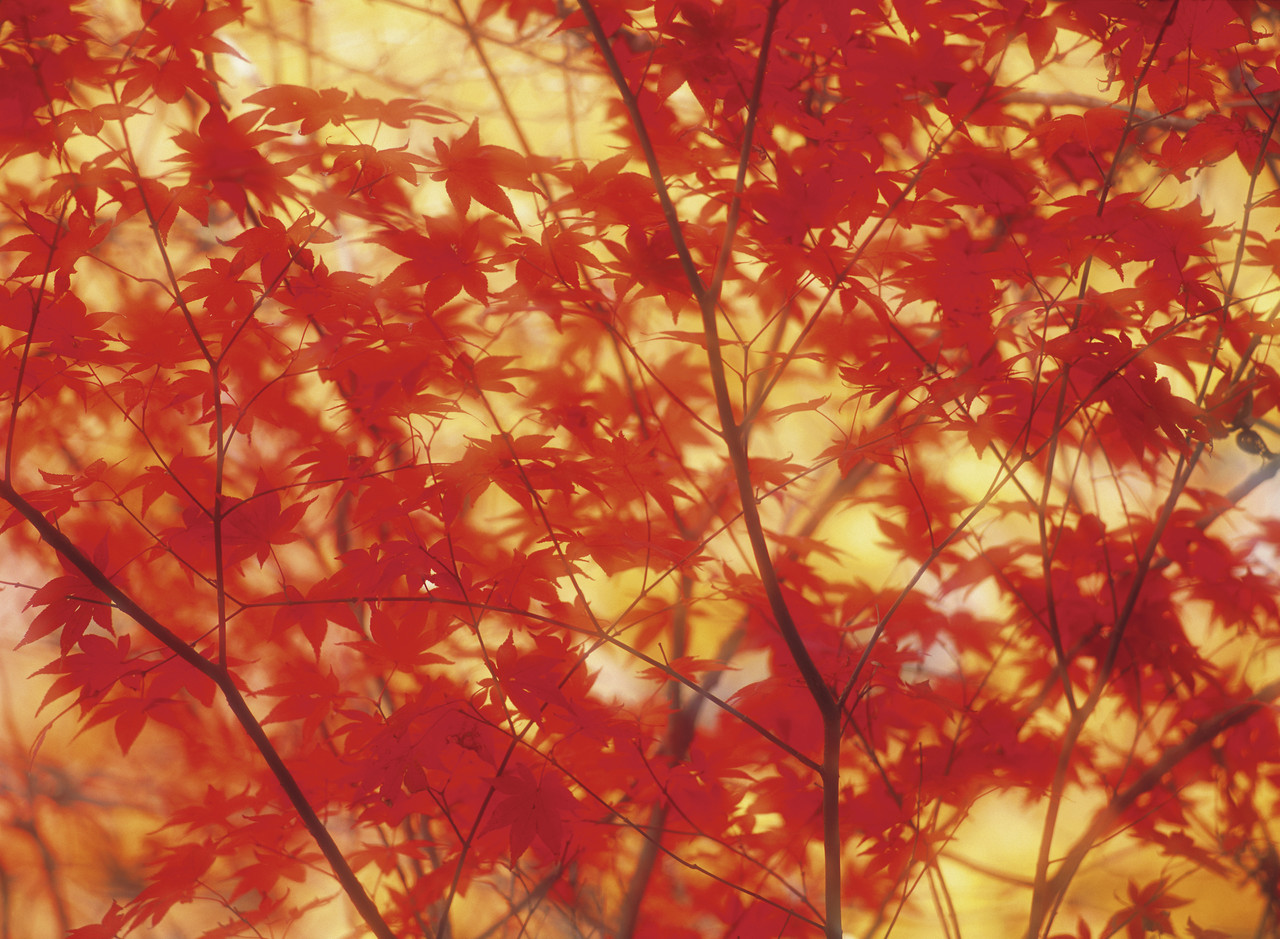 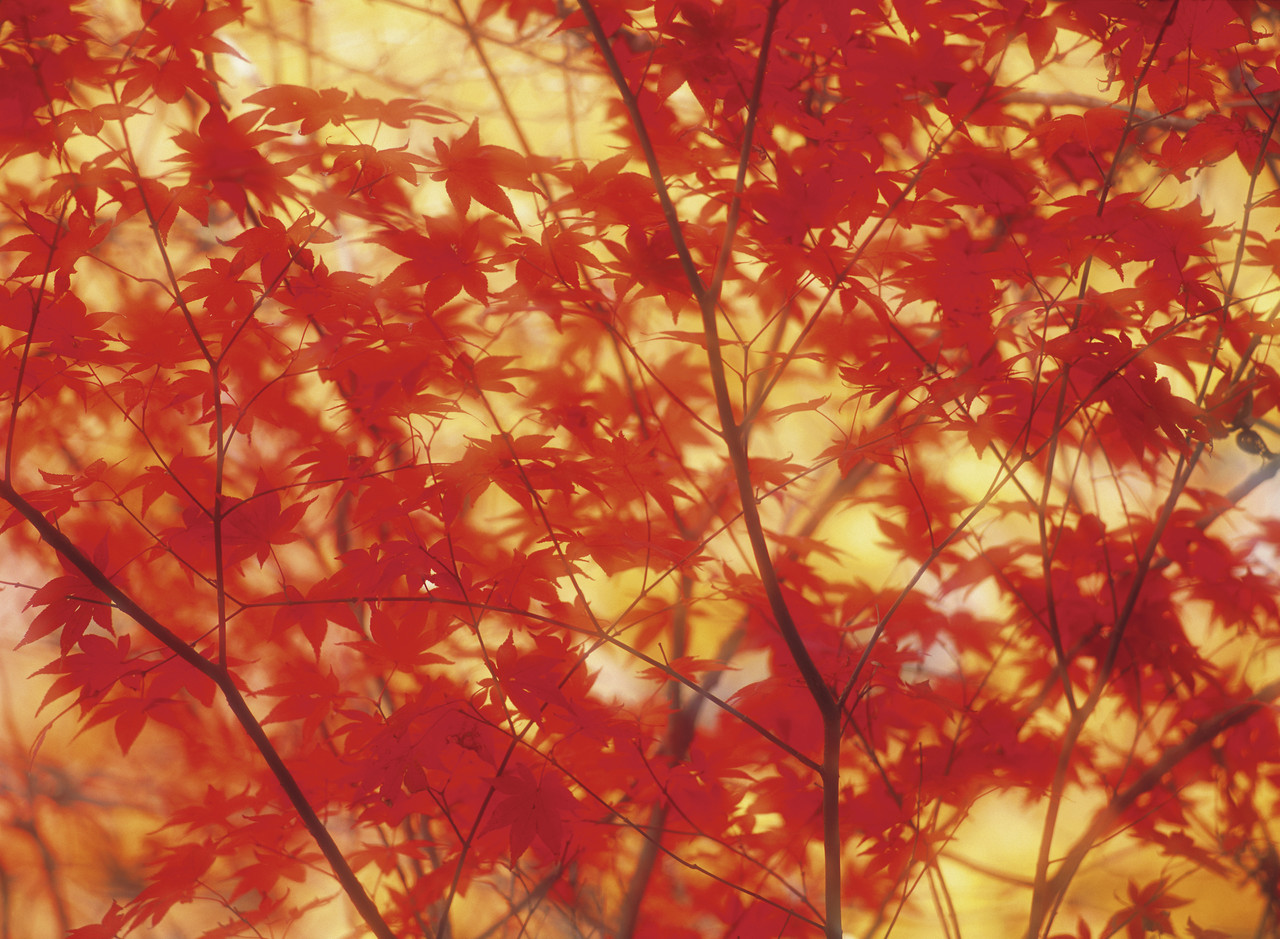 Saving the Team
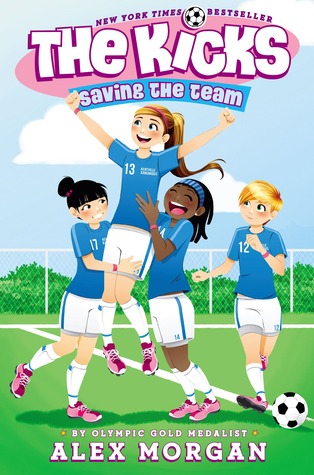 For readers who like:
Celebrity authors
Candy Apple Books
Friend Drama
Fashion
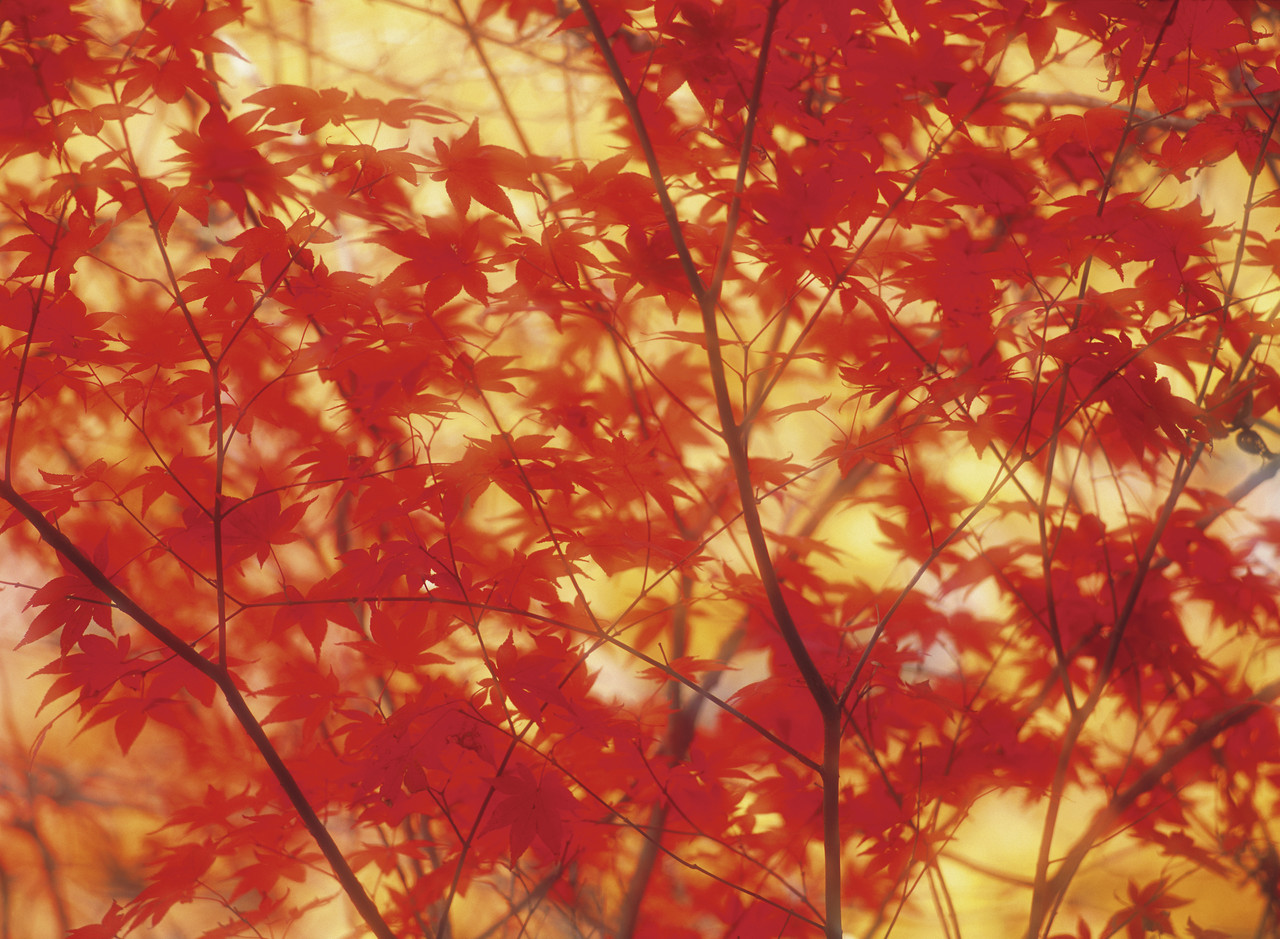 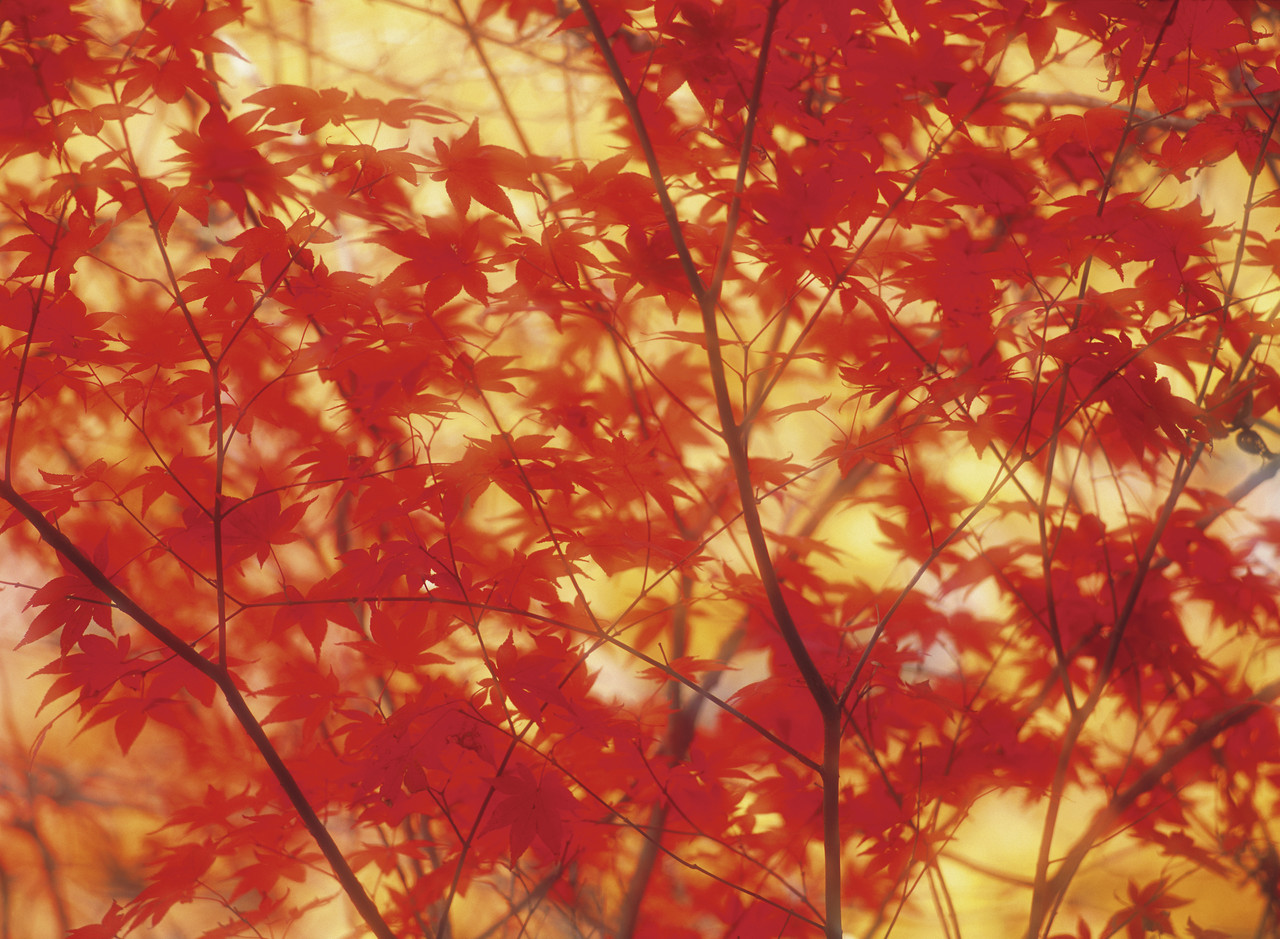 Vertical
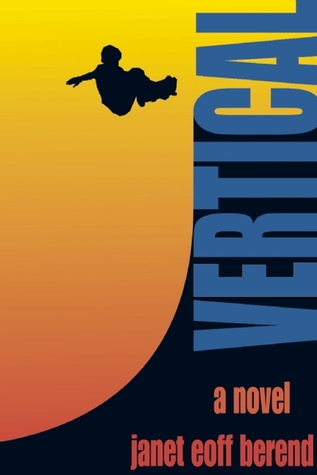 For readers who like:
California culture
Bullies
Skateboarding lingo
Adventure
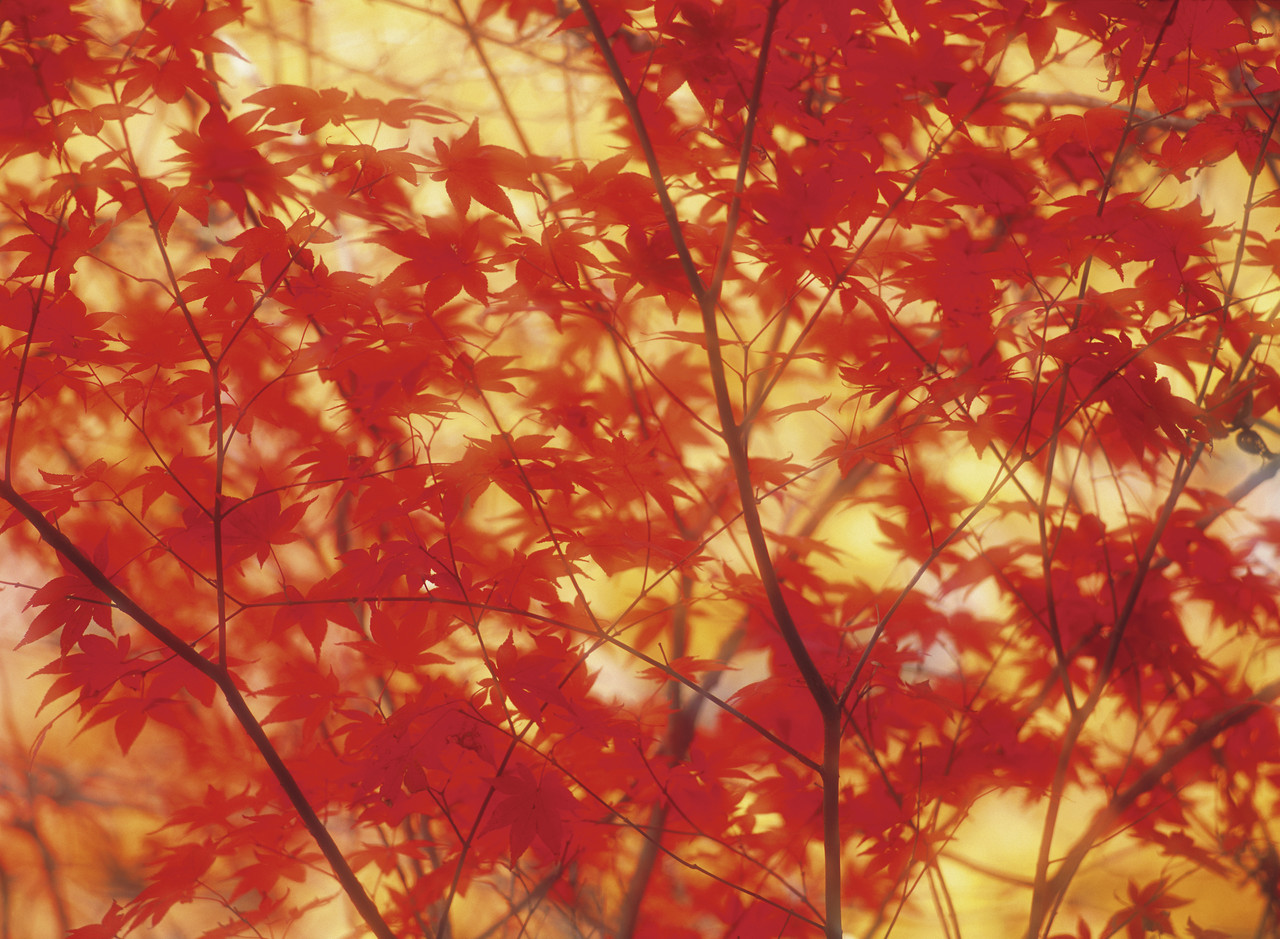 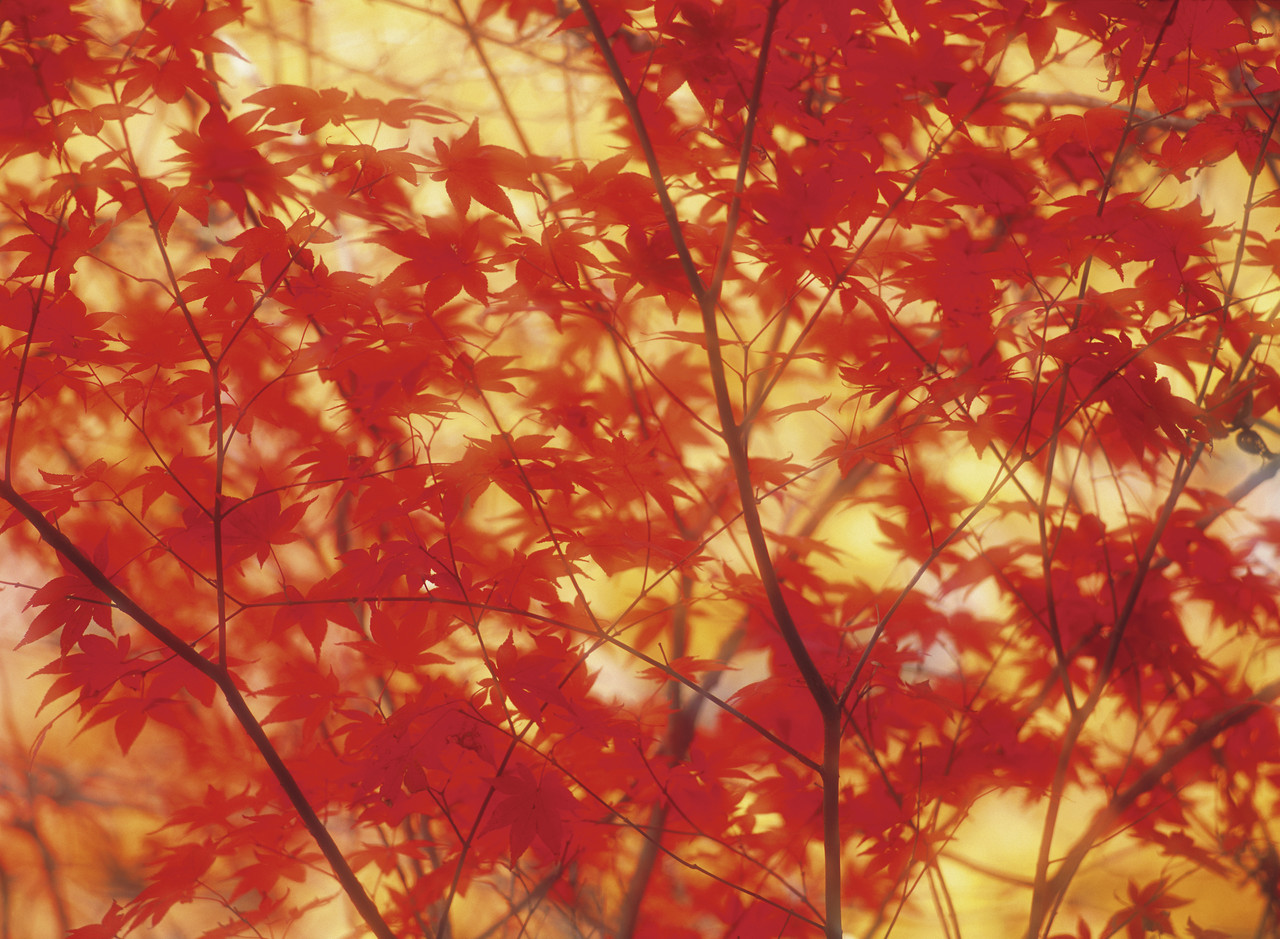 Fall 2013
Speculative Fiction
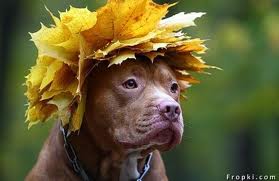 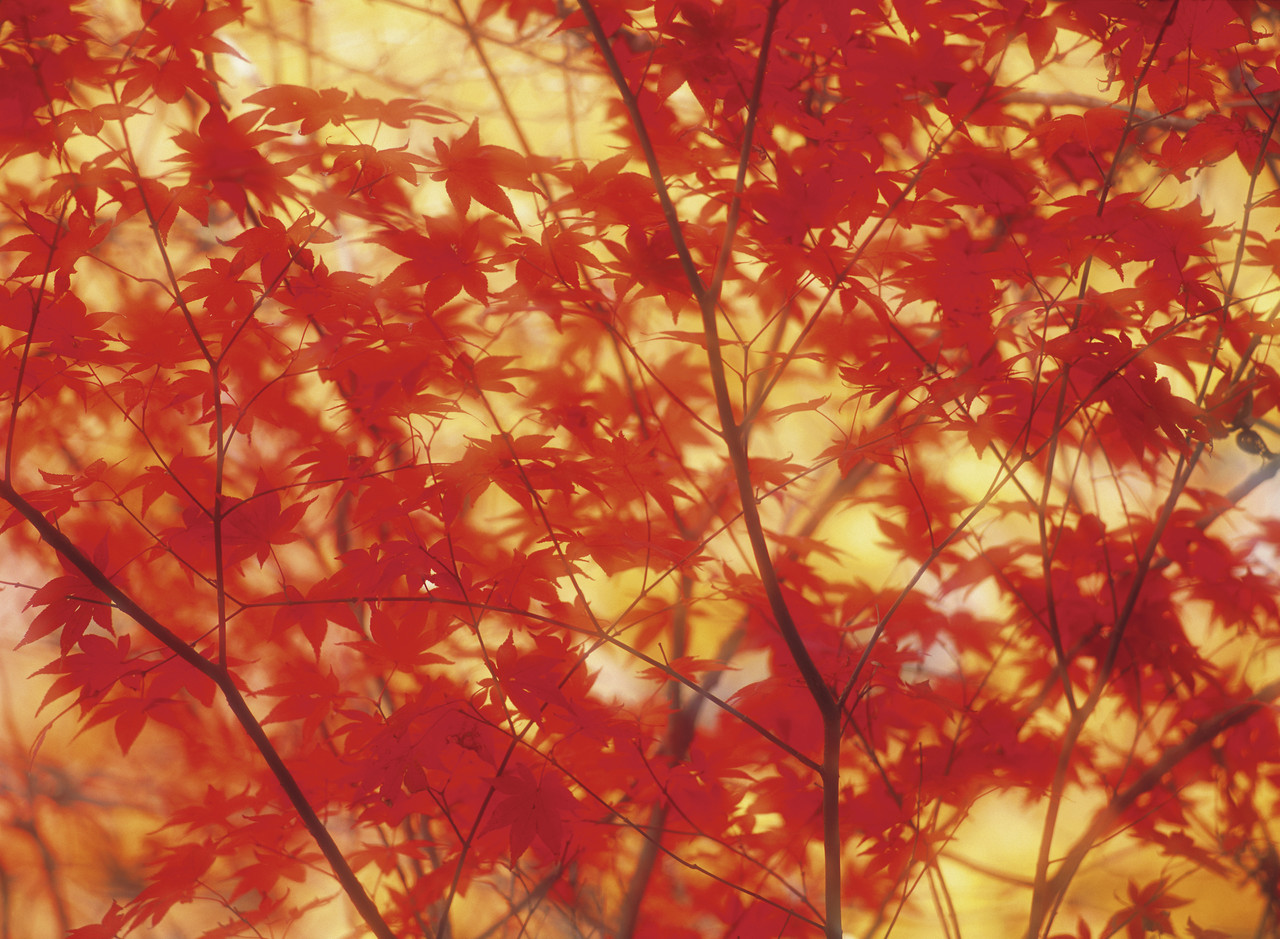 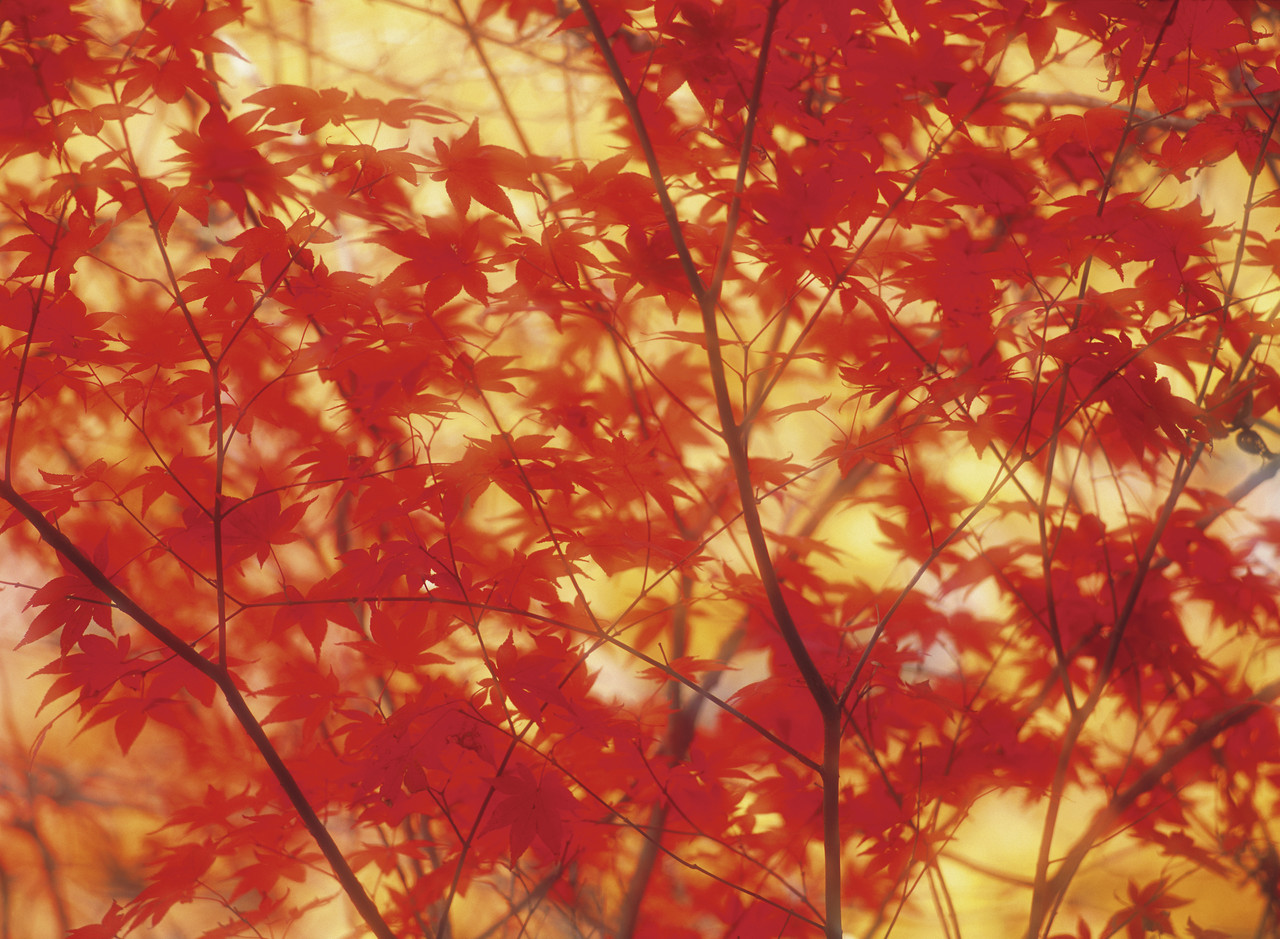 Sylo
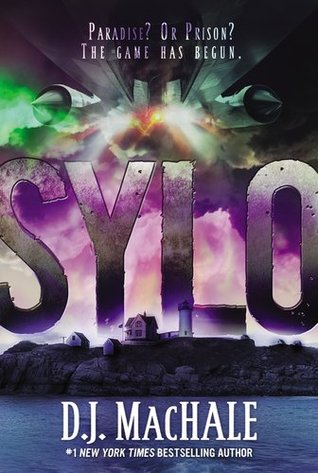 For readers who like:
Alien invasions
Action
Things blowing up
This author (Pendragon)
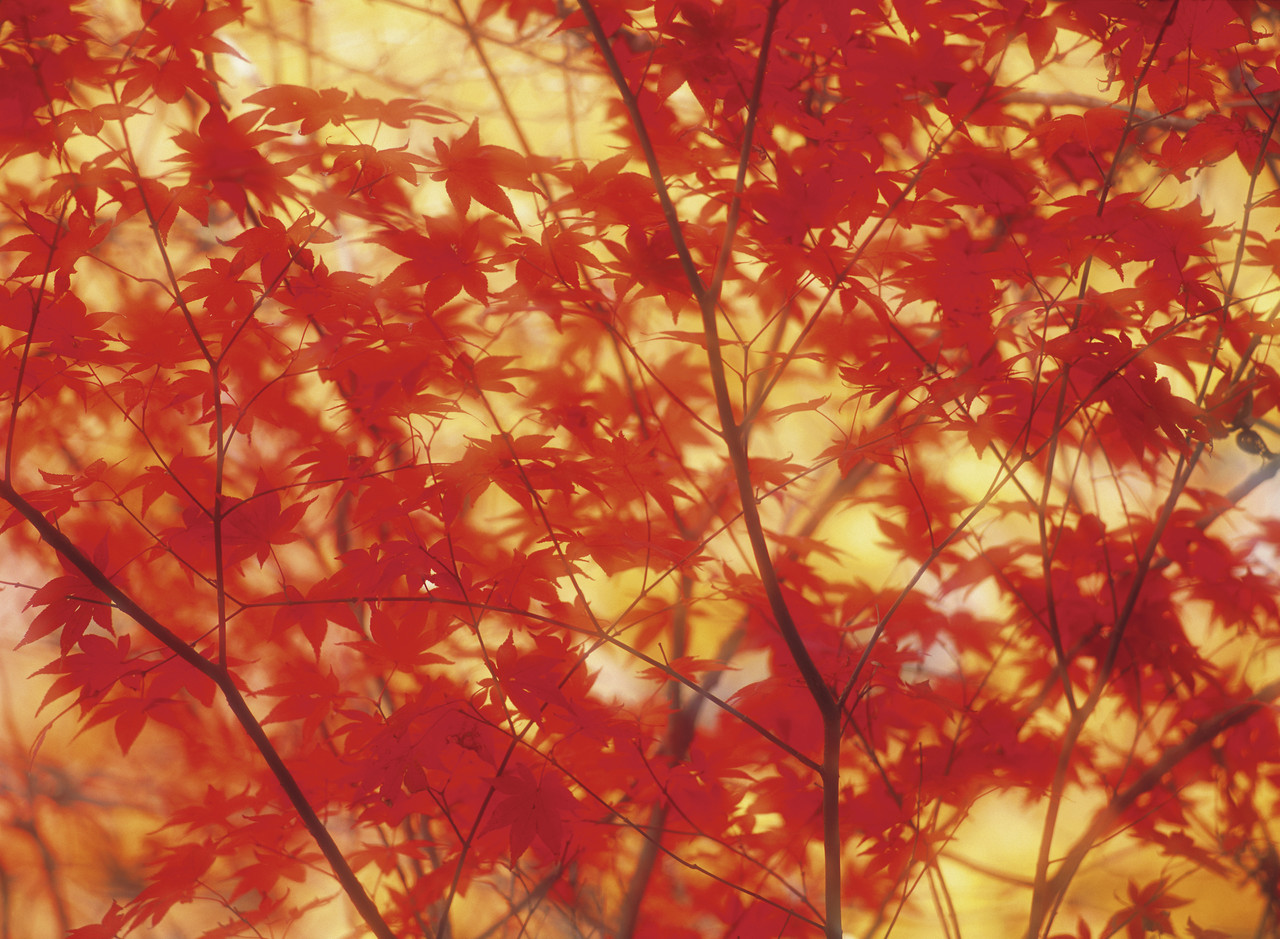 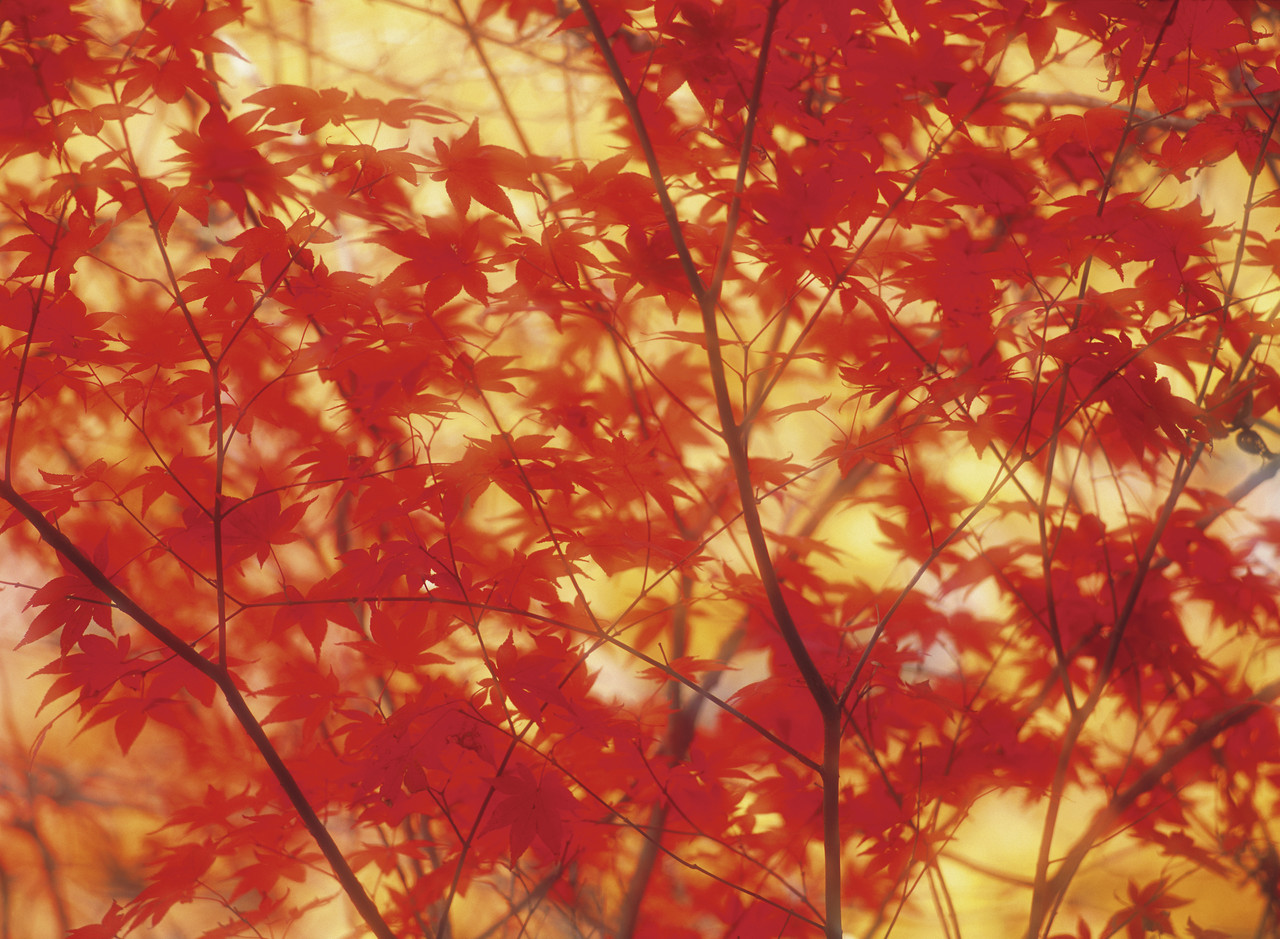 Assault
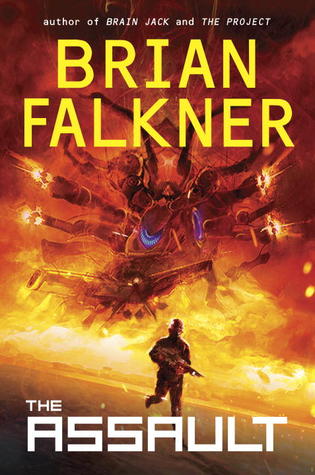 For readers who like:
Alien invasions
Action
SWAT teams
Desert adventure
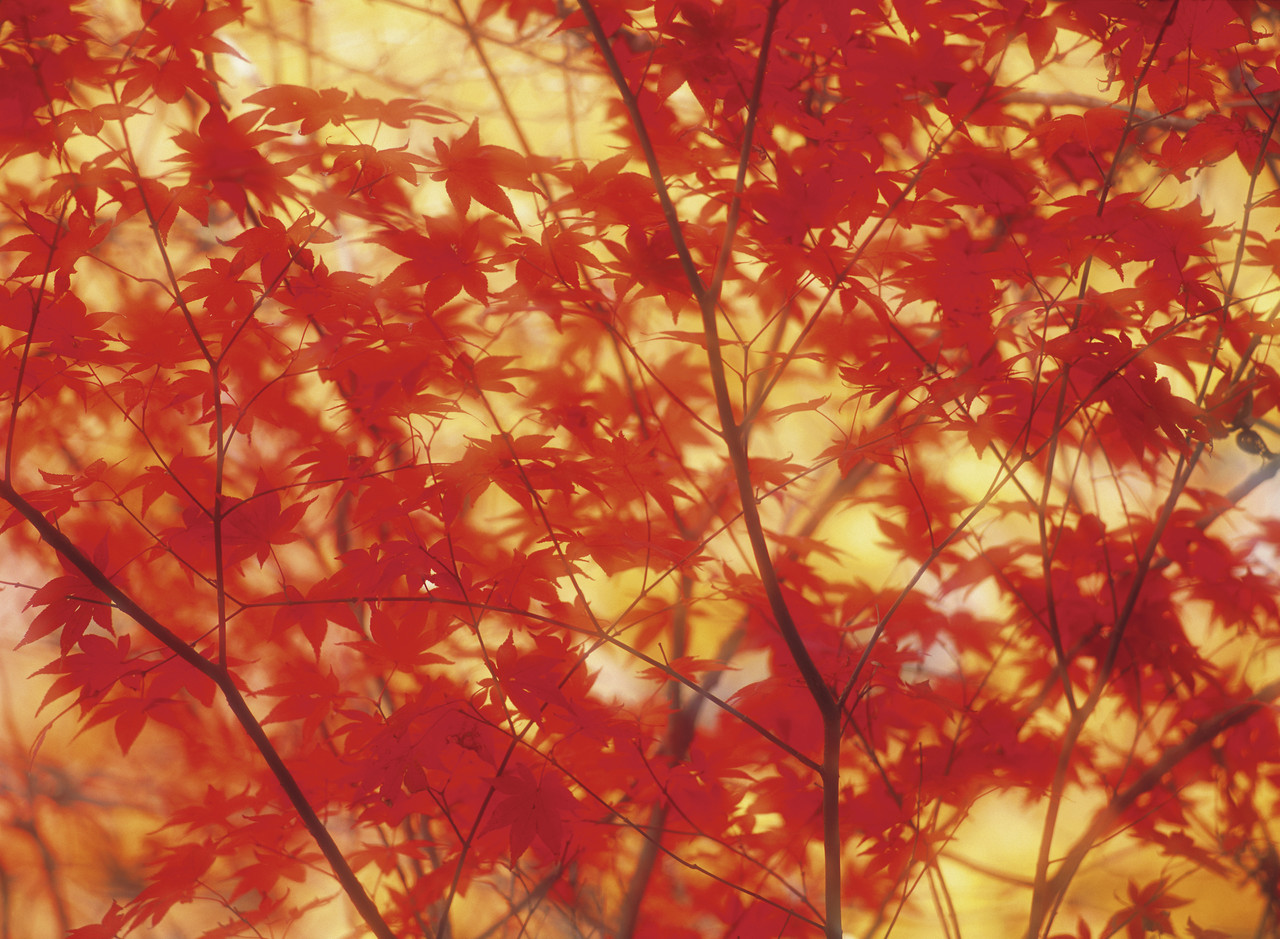 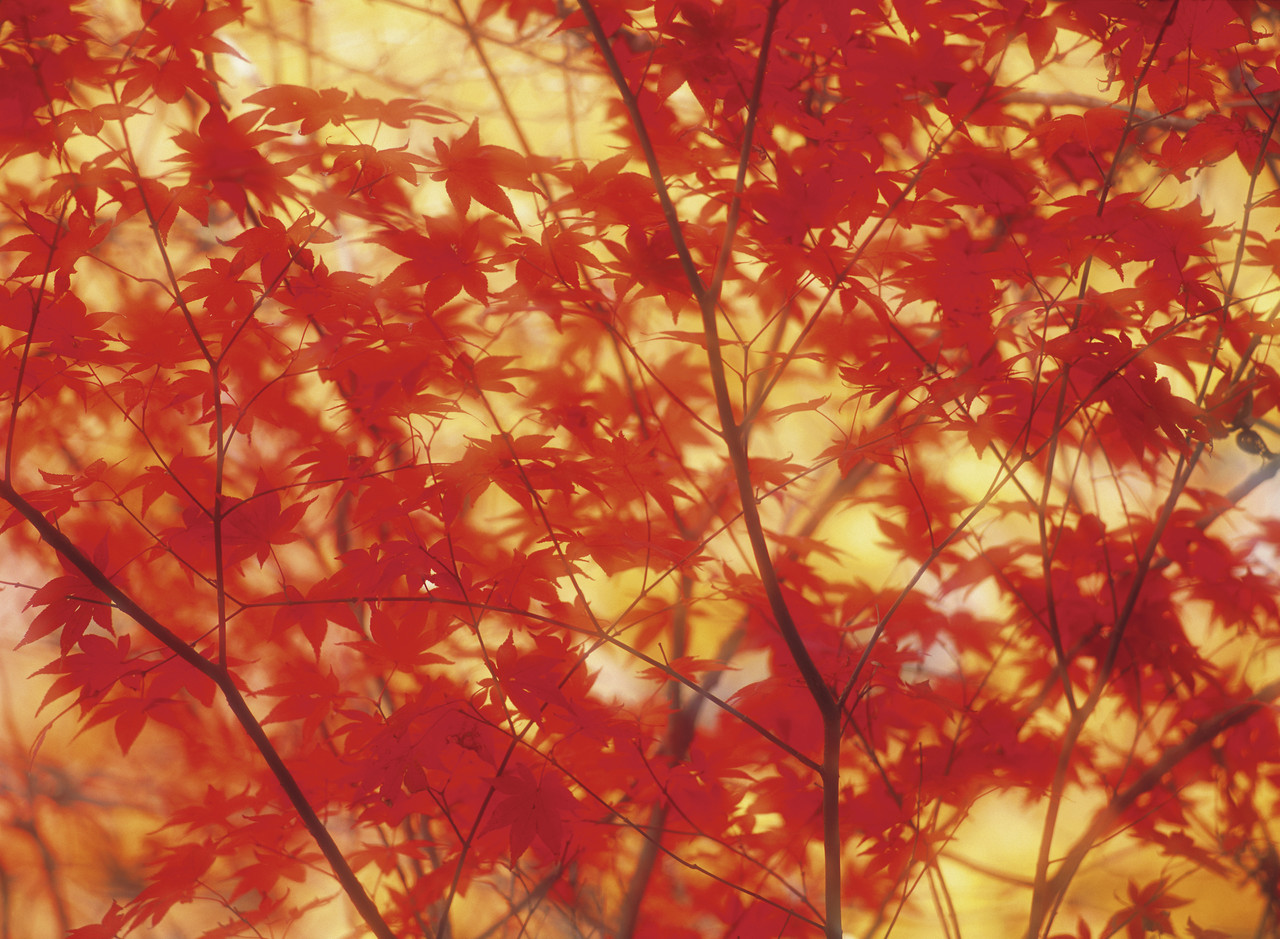 The Planet Thieves
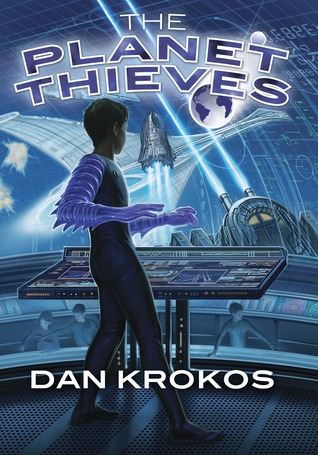 For readers who like:
Fighting
Children in charge
Space adventure
Tech weapons
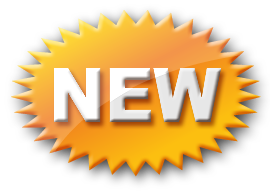 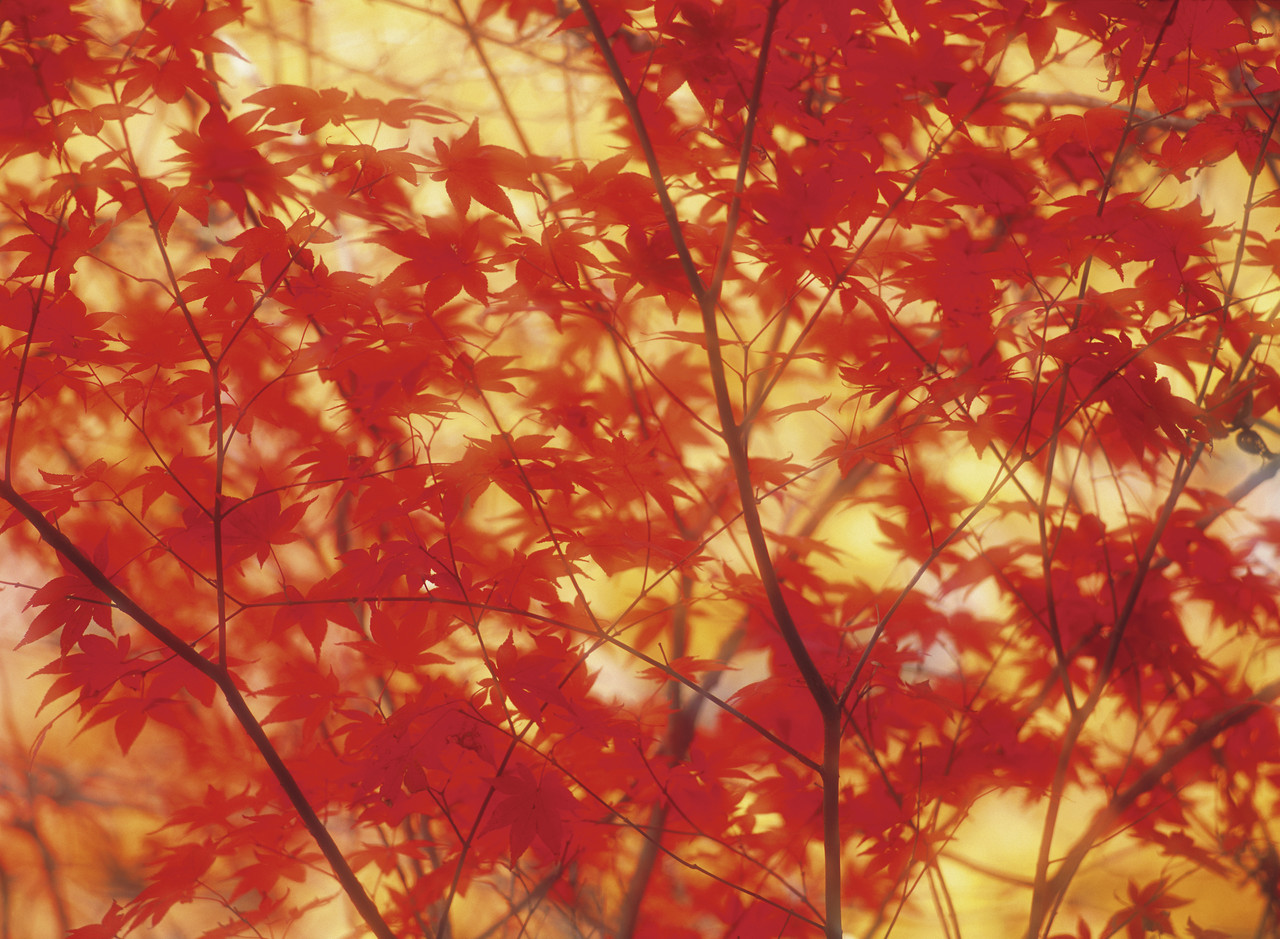 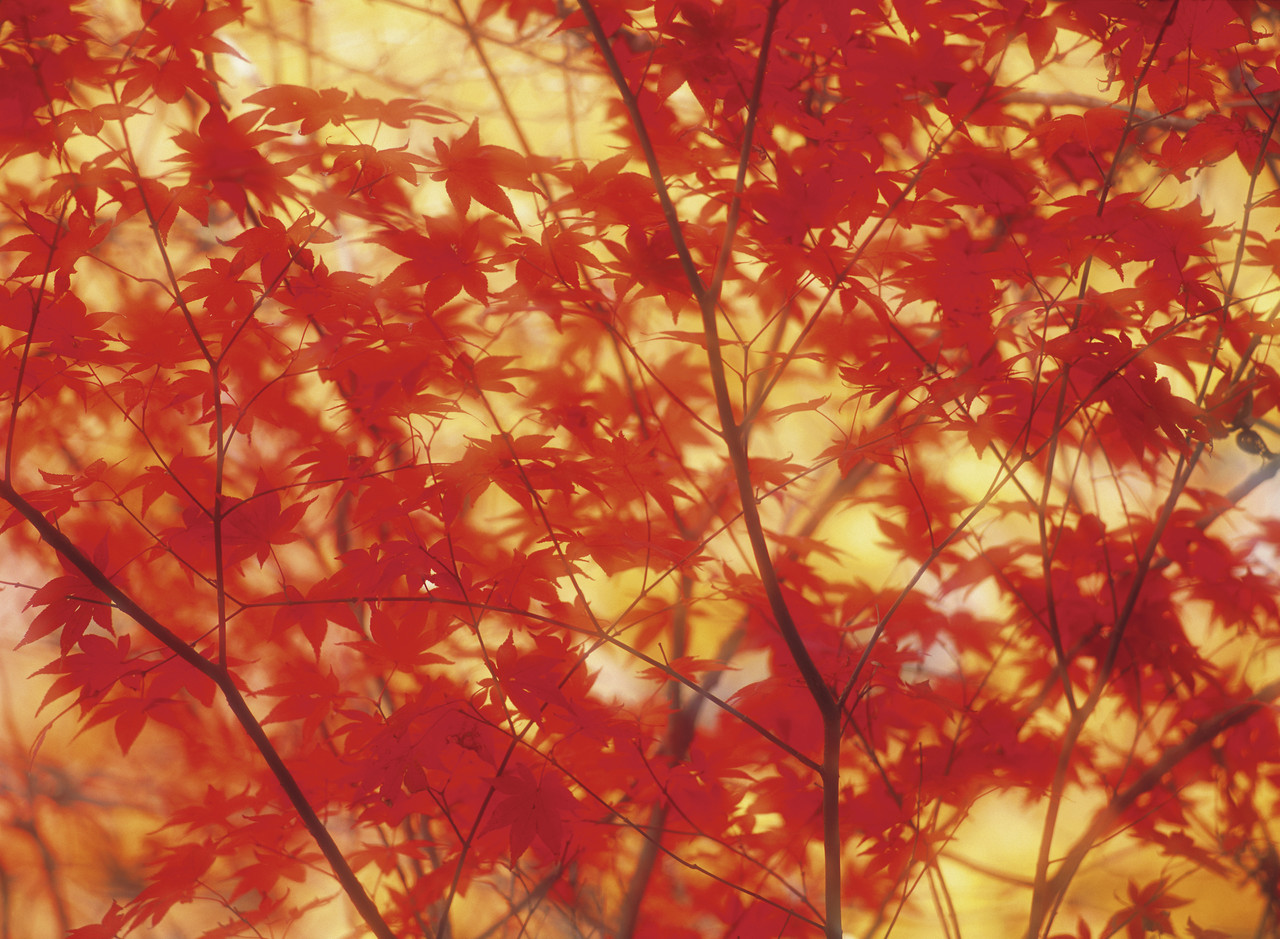 Loki’s Wolves
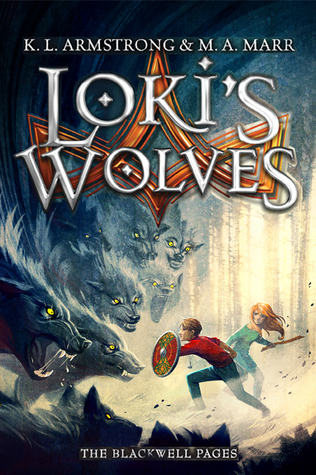 For readers who like:
Norse Mythology
Rick Riordan
Adventure
Interpersonal drama
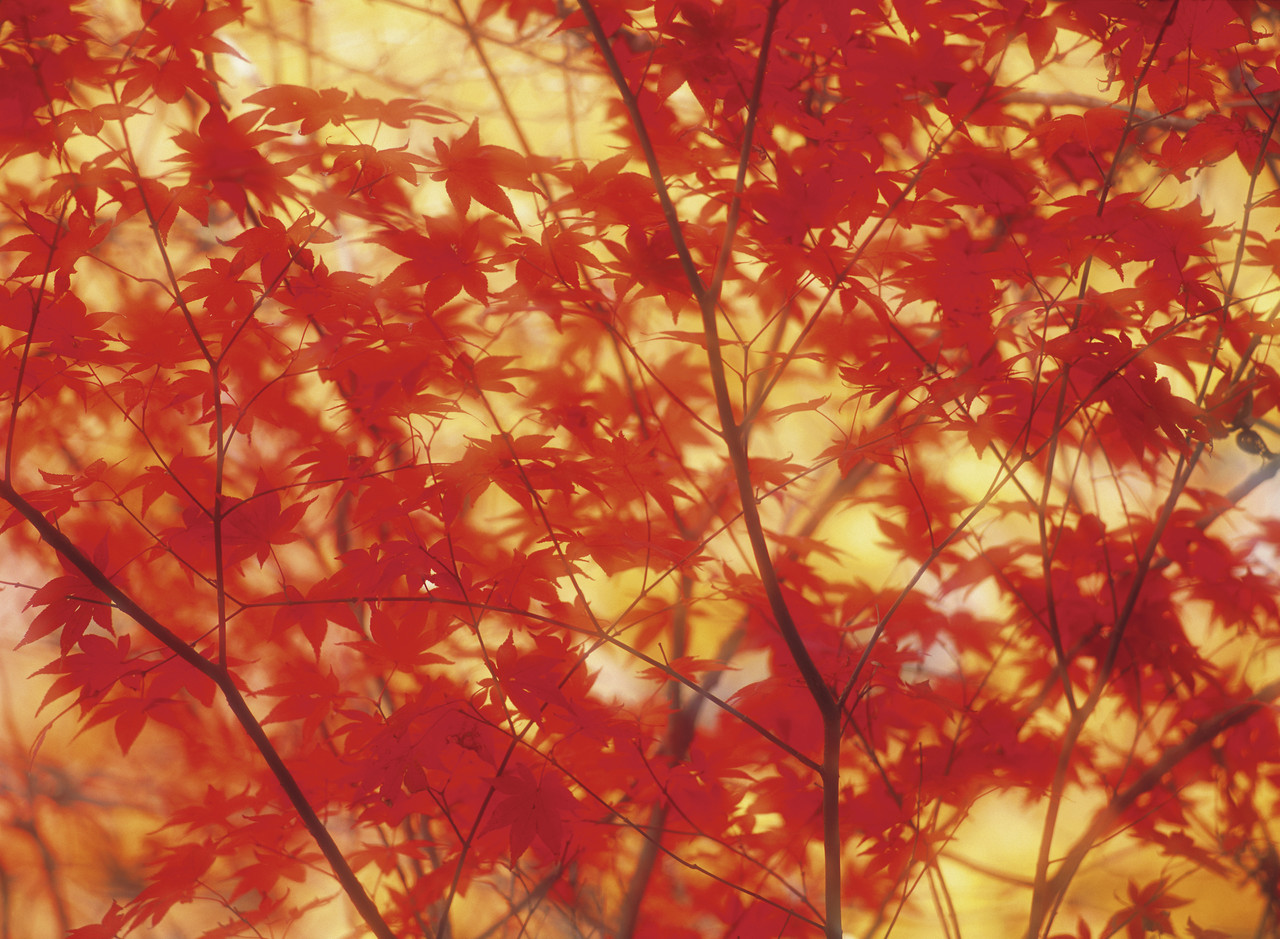 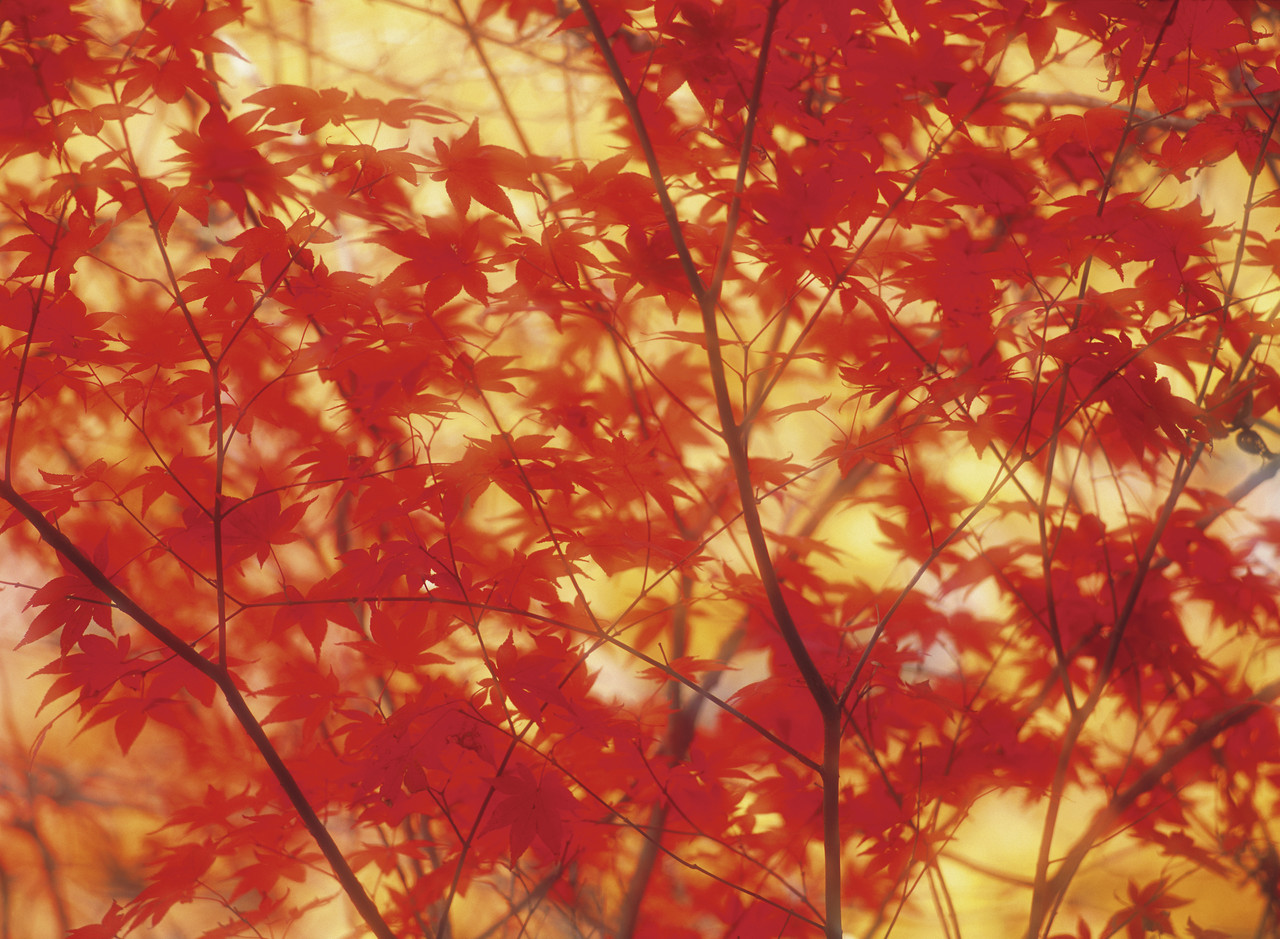 Geeks, Girls, and Secret Identities
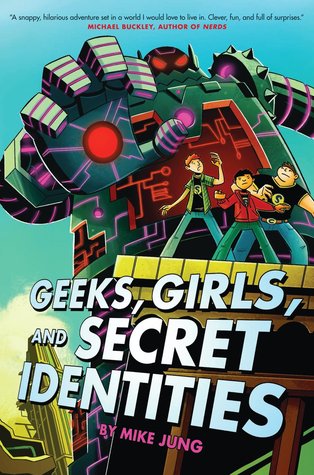 For readers who like:
Superheroes
Stong female characters
Fighting
Goofiness
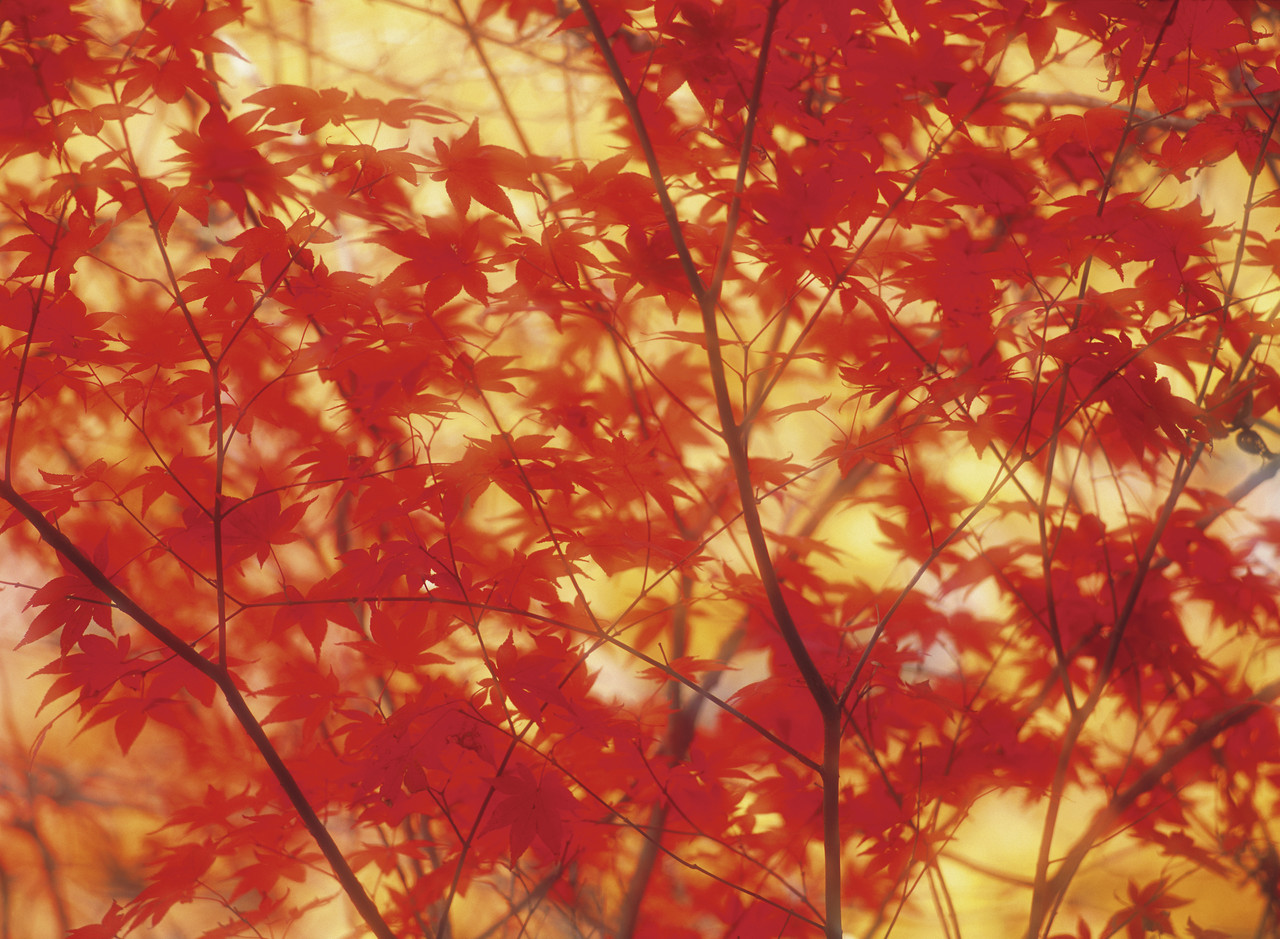 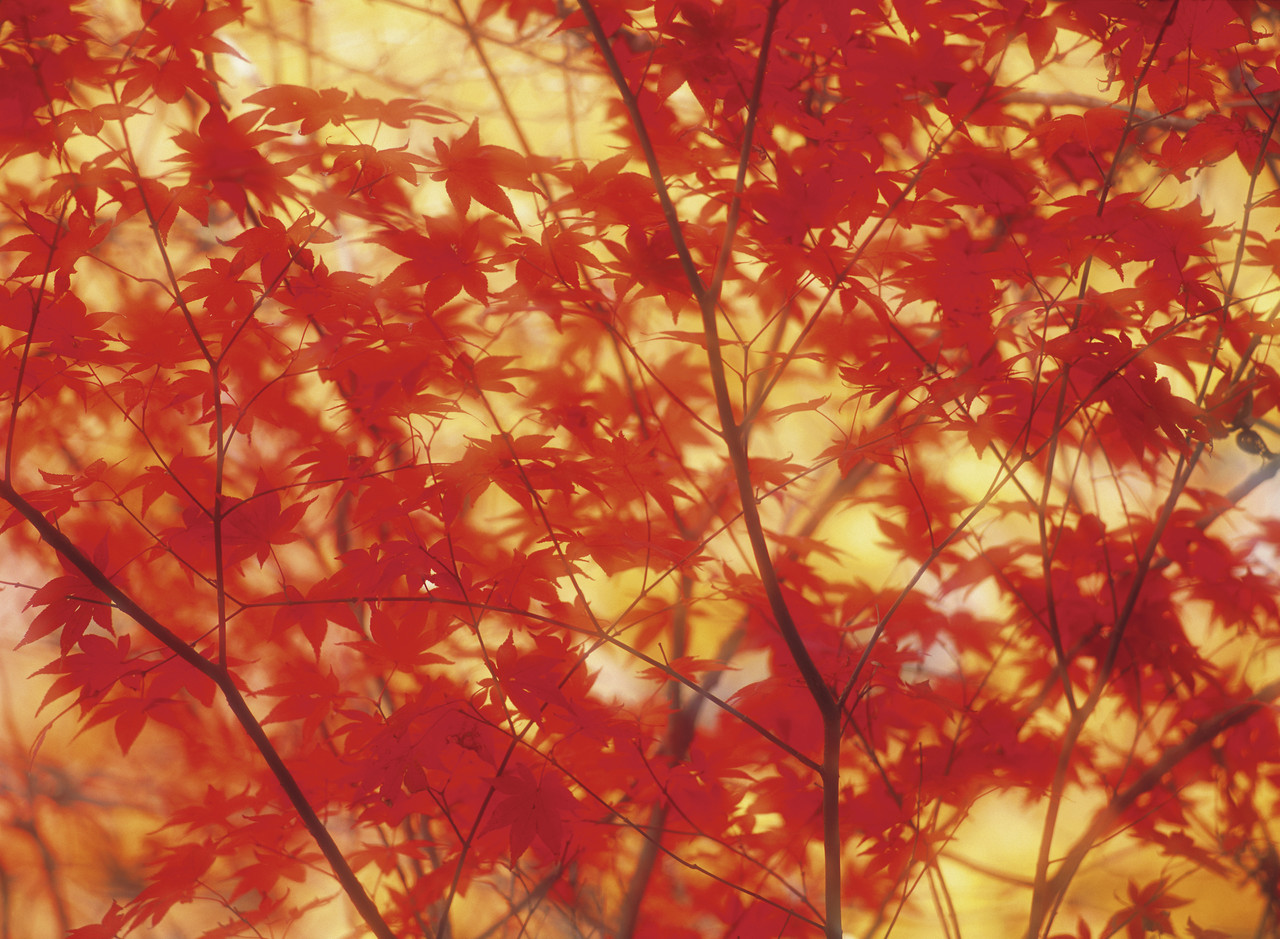 Sidekicked
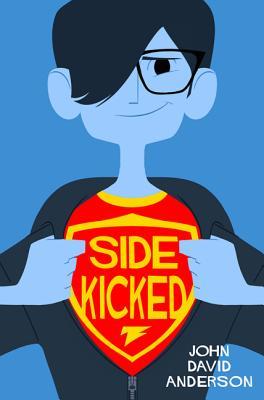 For readers who like:
Superheroes
Geeky characters
Action
Romance
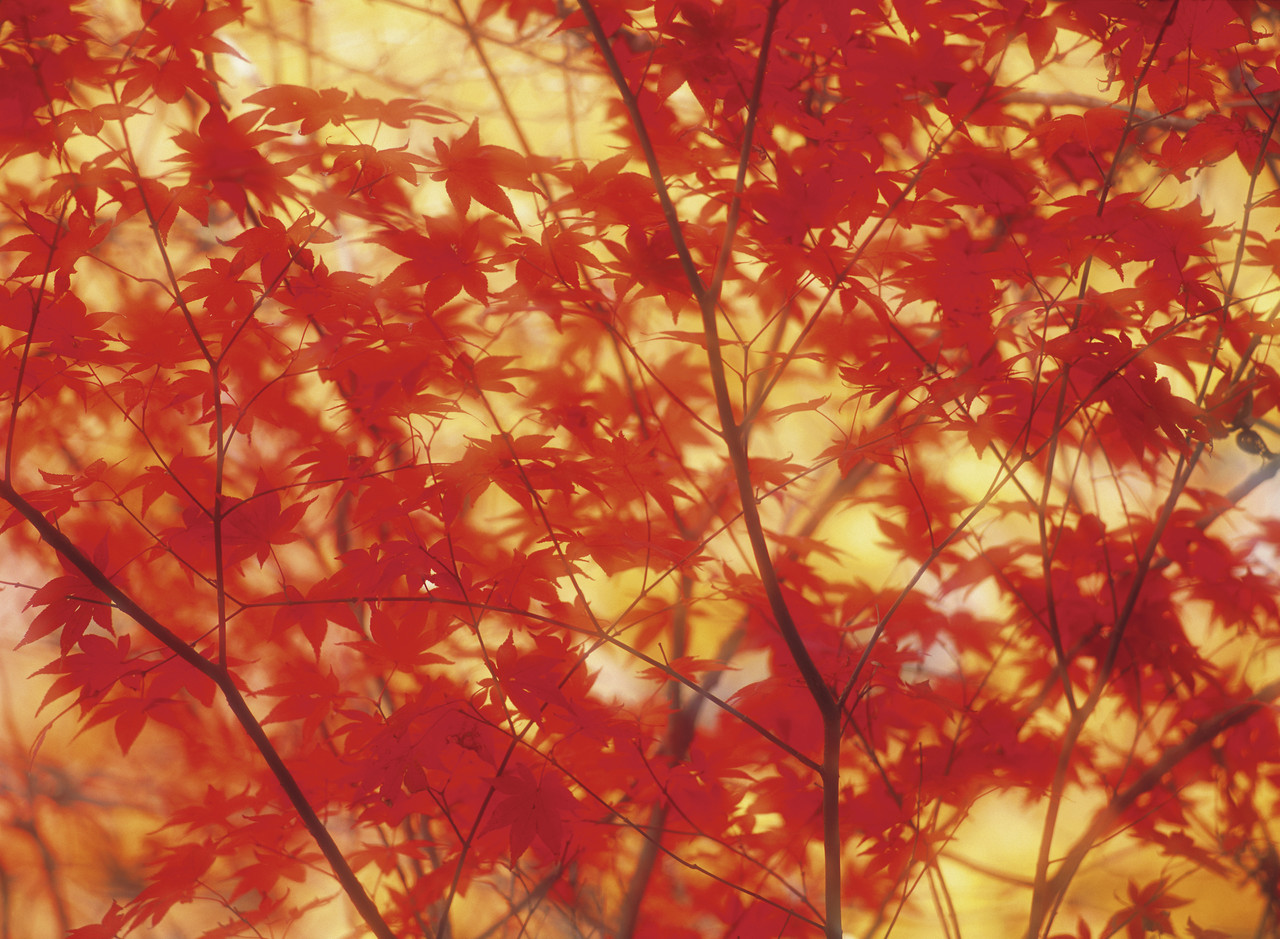 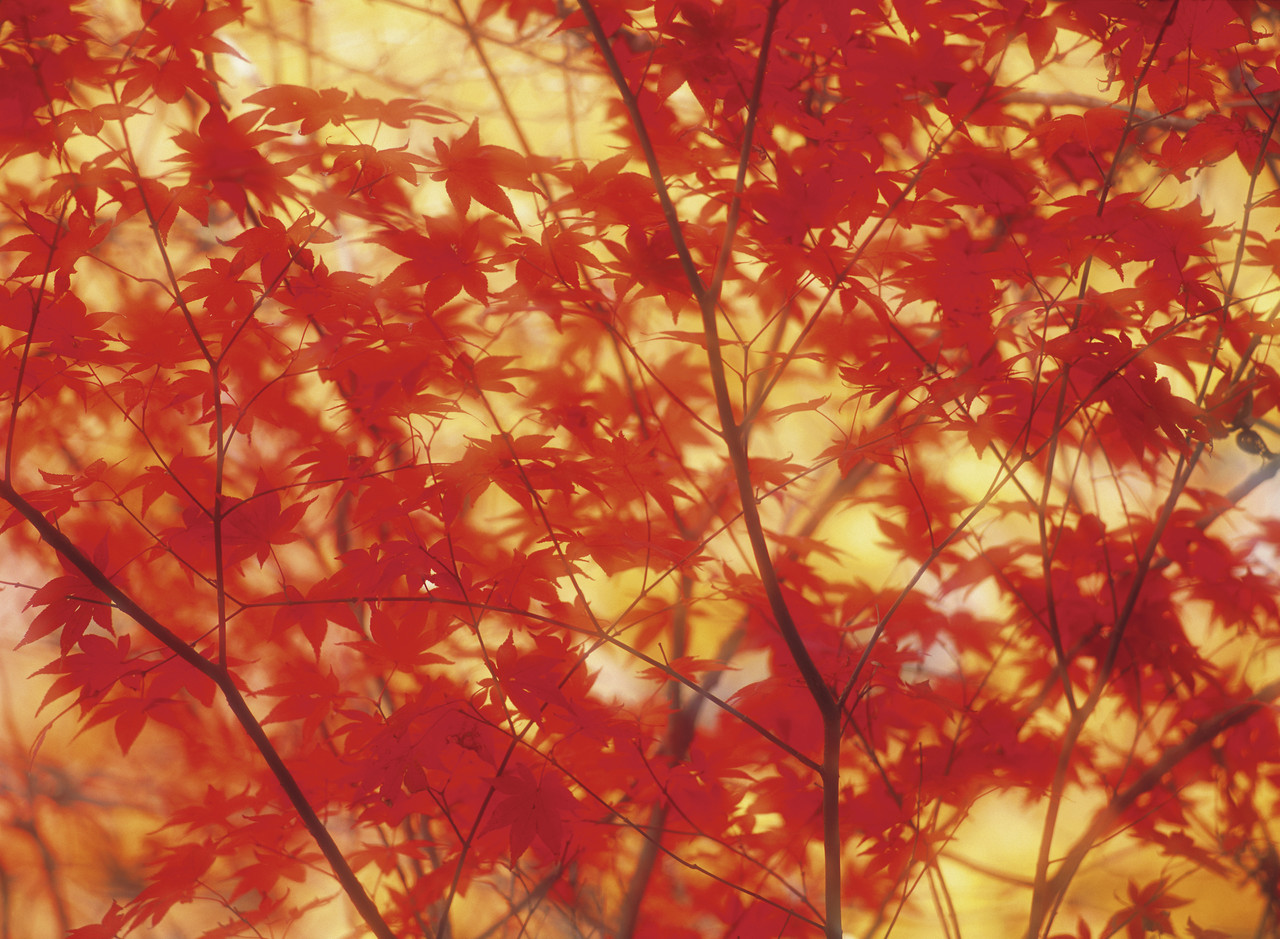 The Real Boy
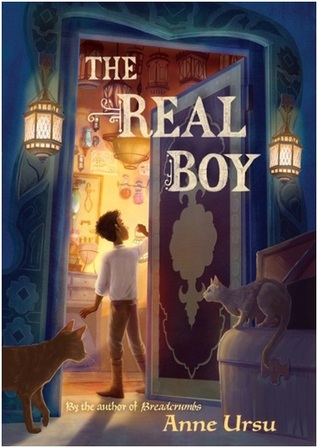 For readers who like:
Fantasy worlds
Intirigue
Fairy tales
This author
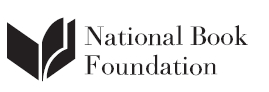 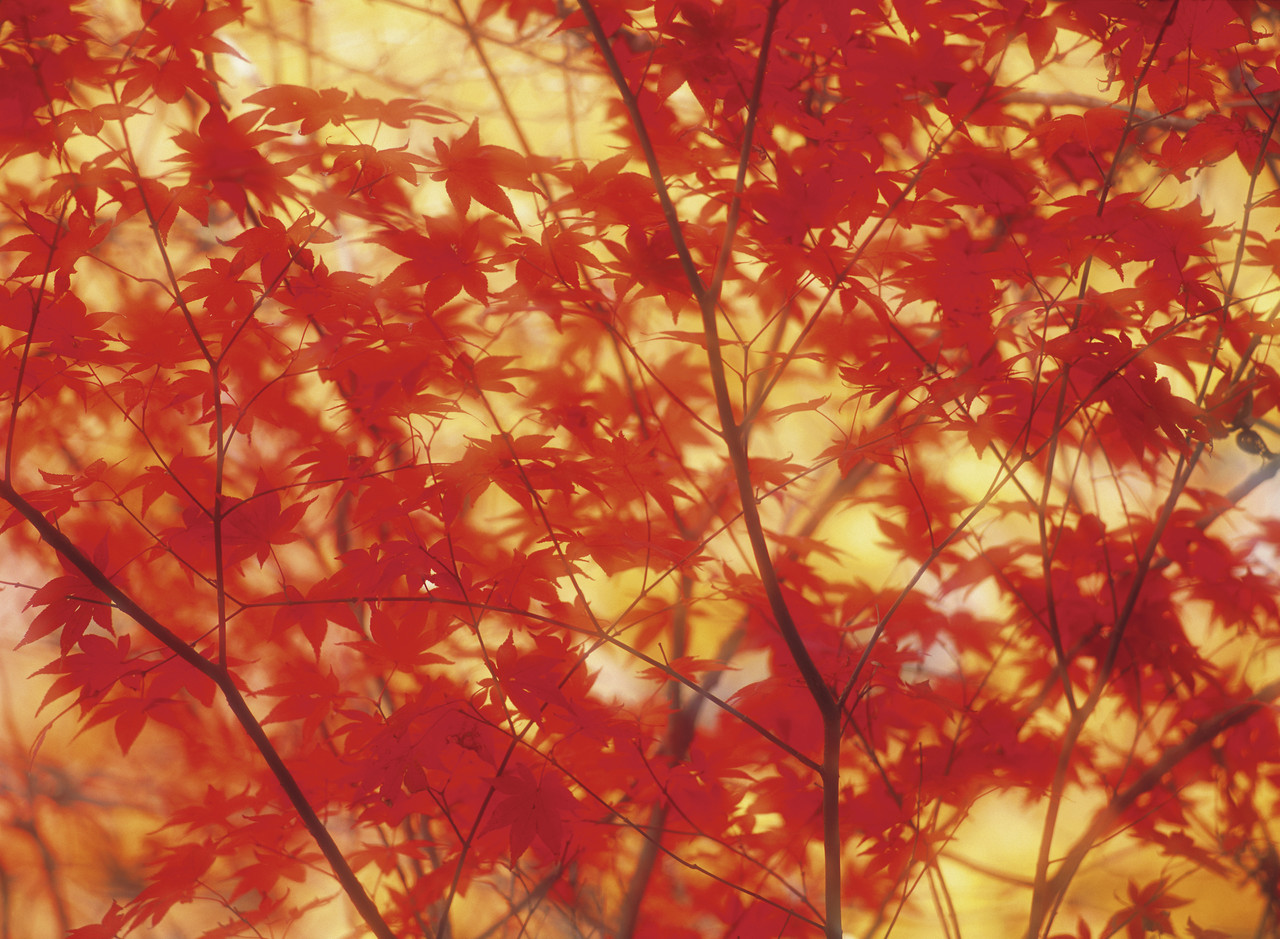 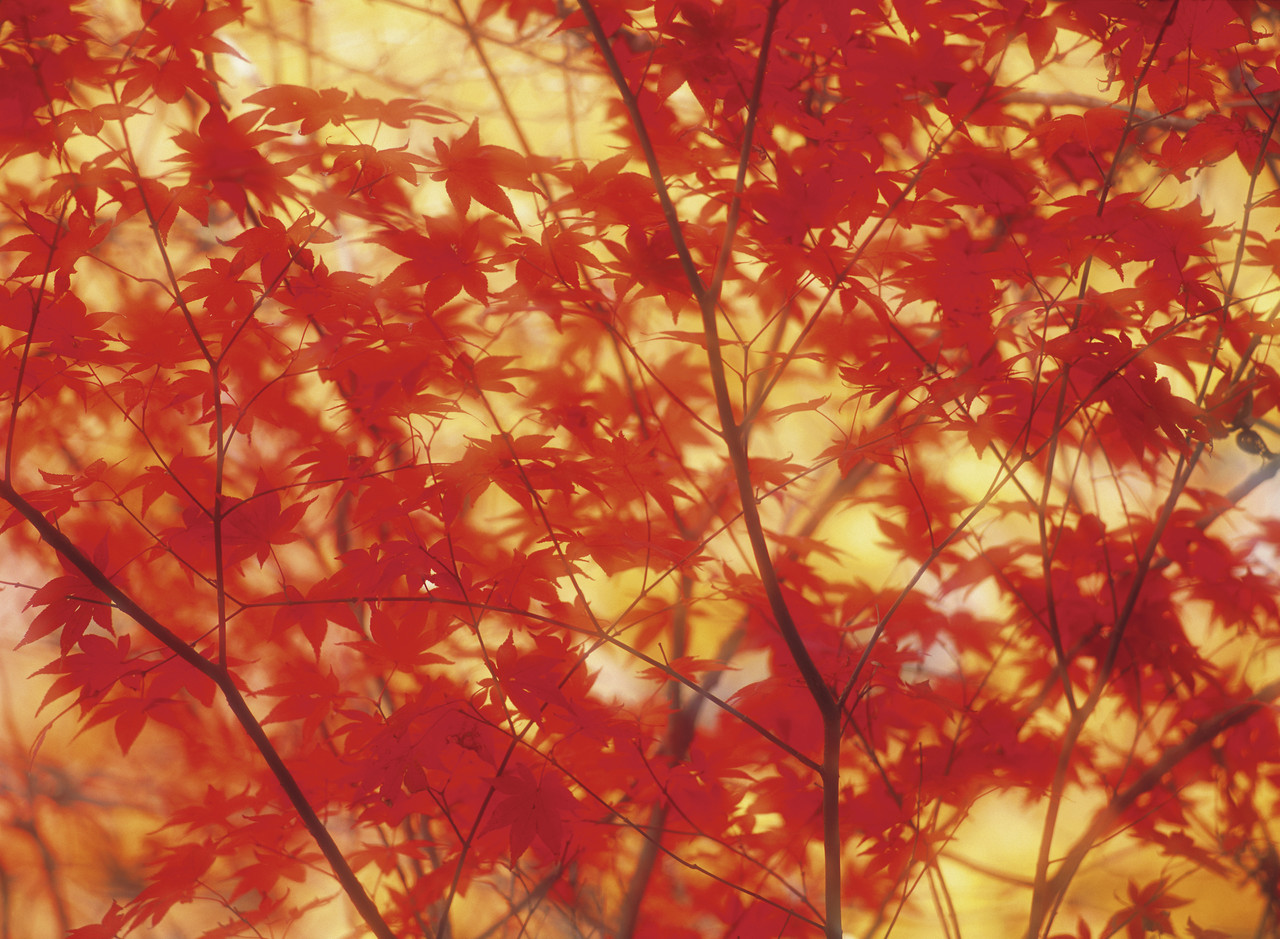 Dead City
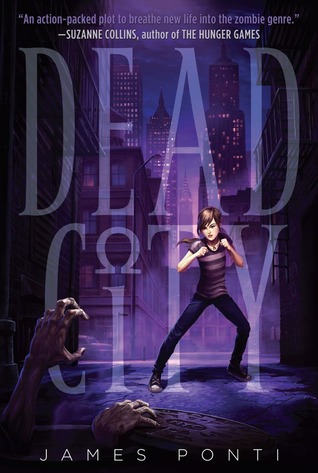 For readers who like:
Zombies
Schools for magic
Strong girls
City settings
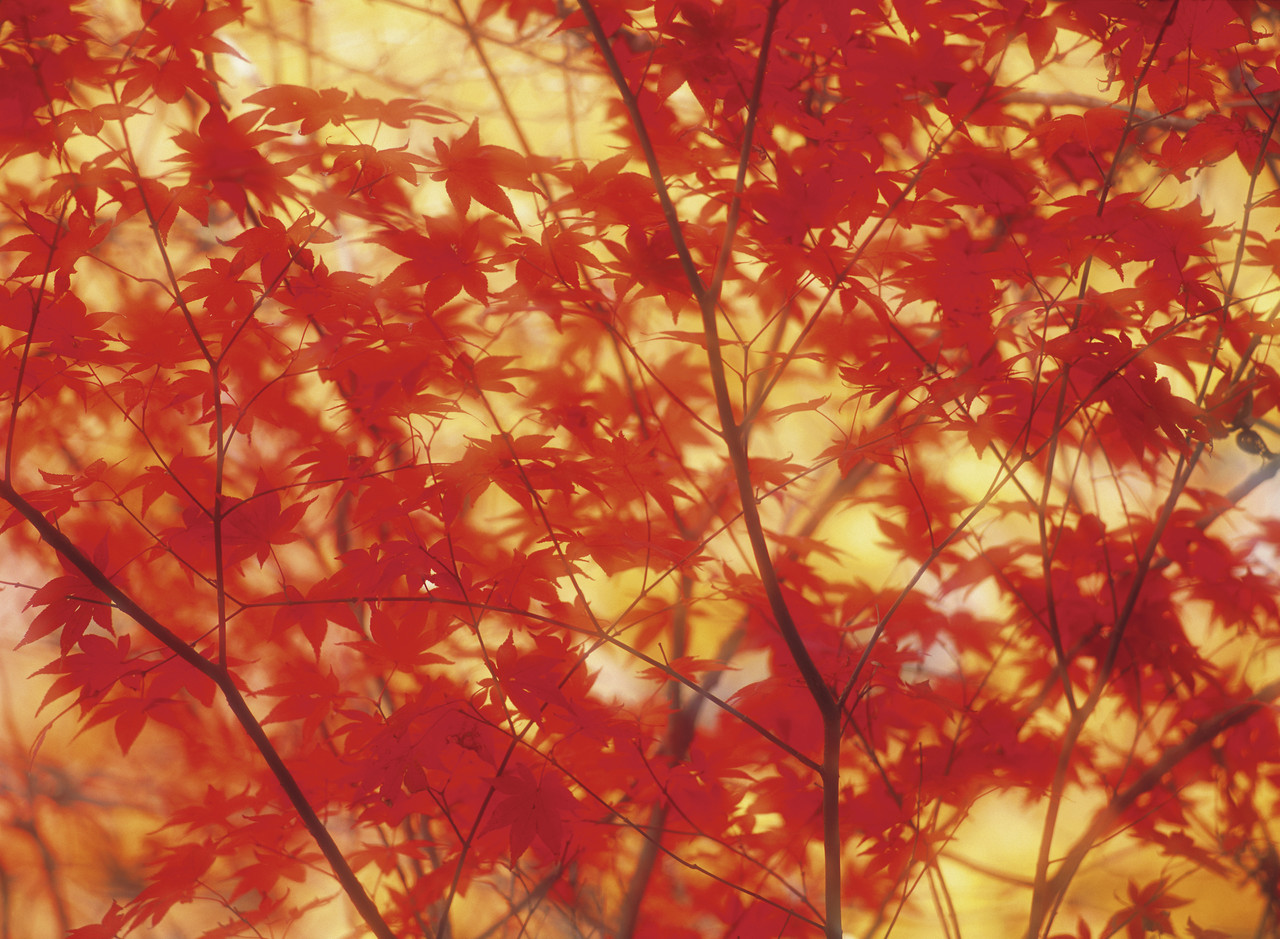 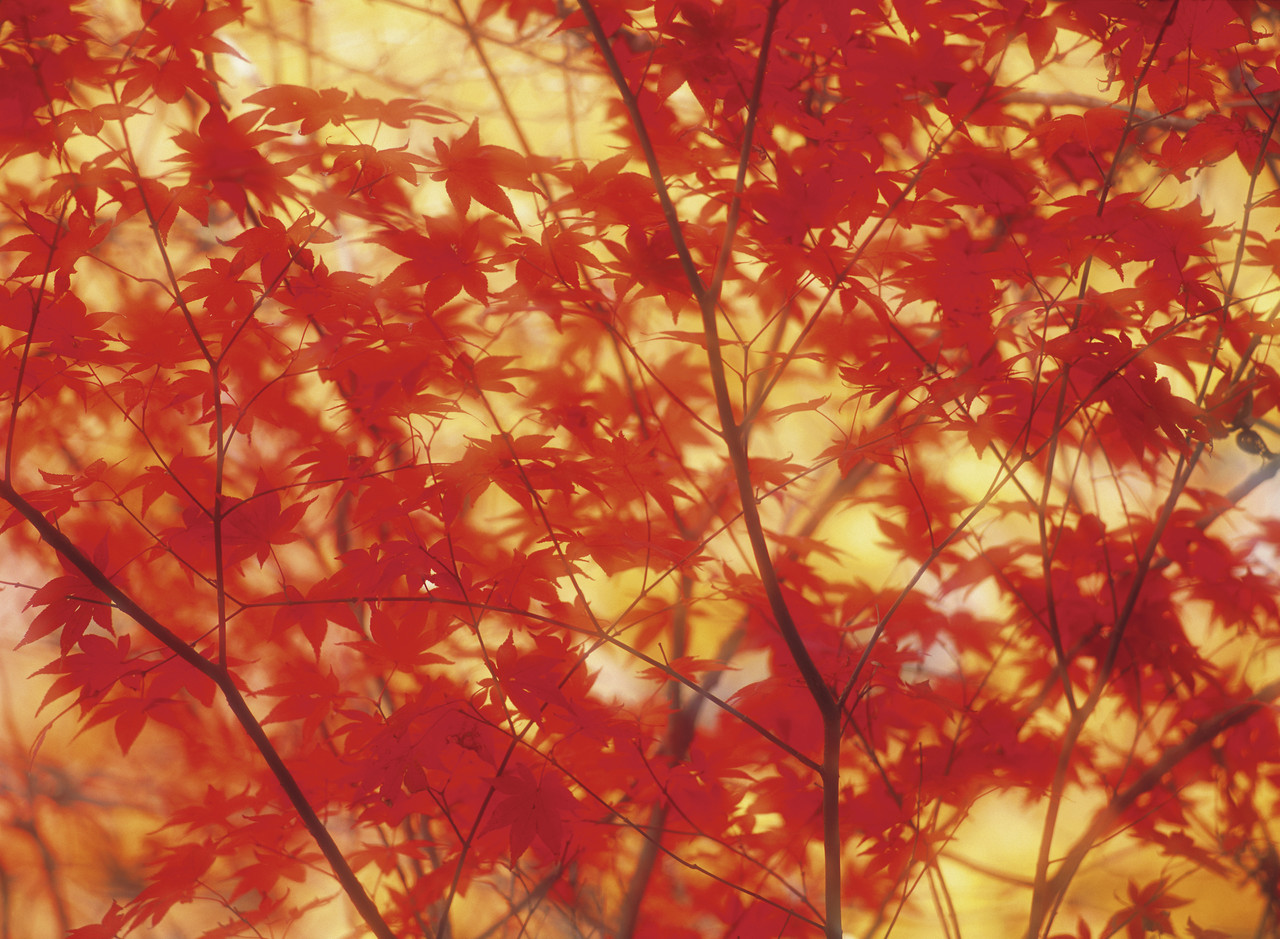 Empire State of Slime
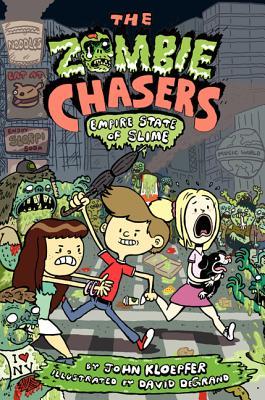 For readers who like:
Zombies
Gore
Notebook Novels
This series (book 4)
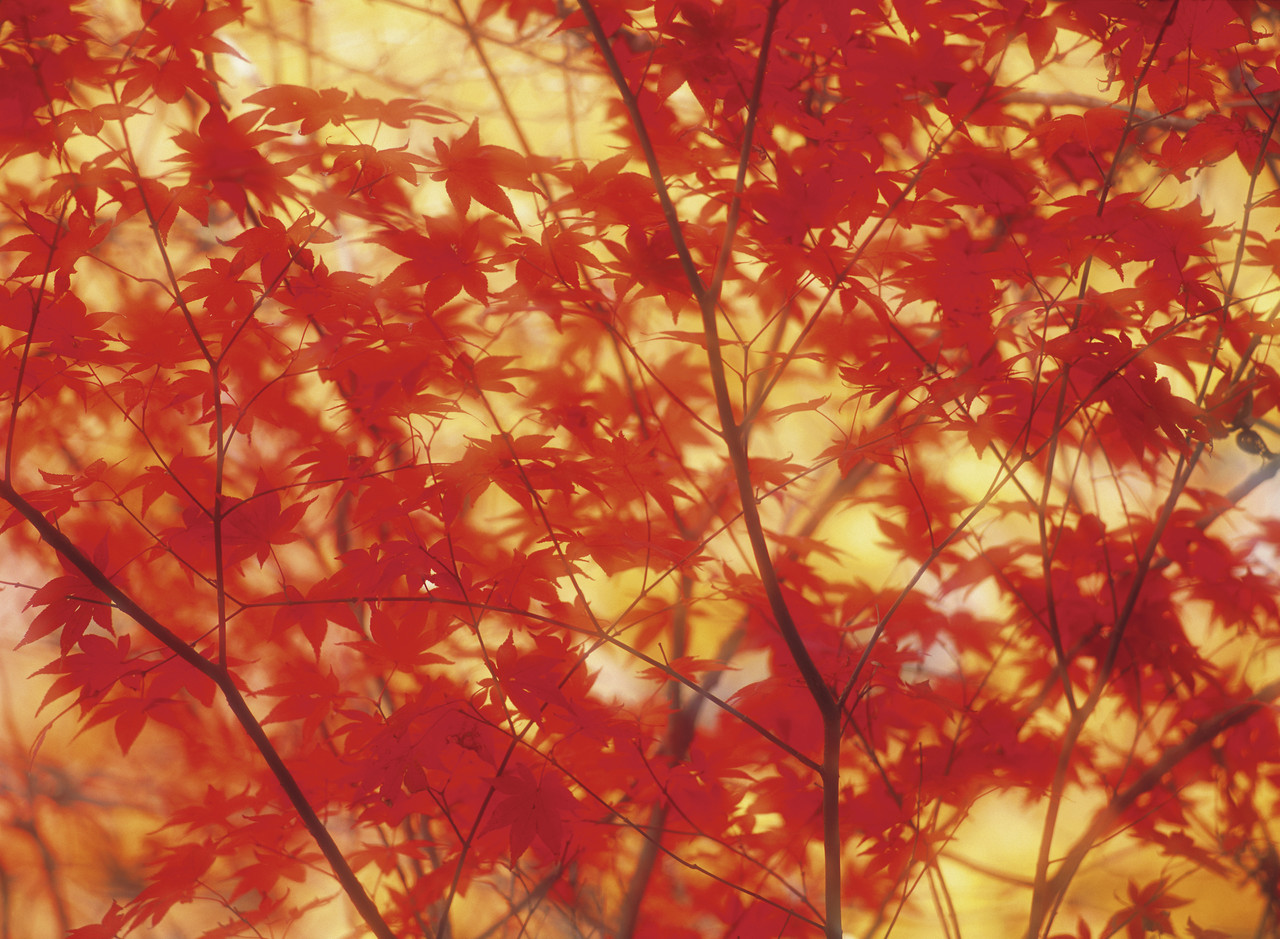 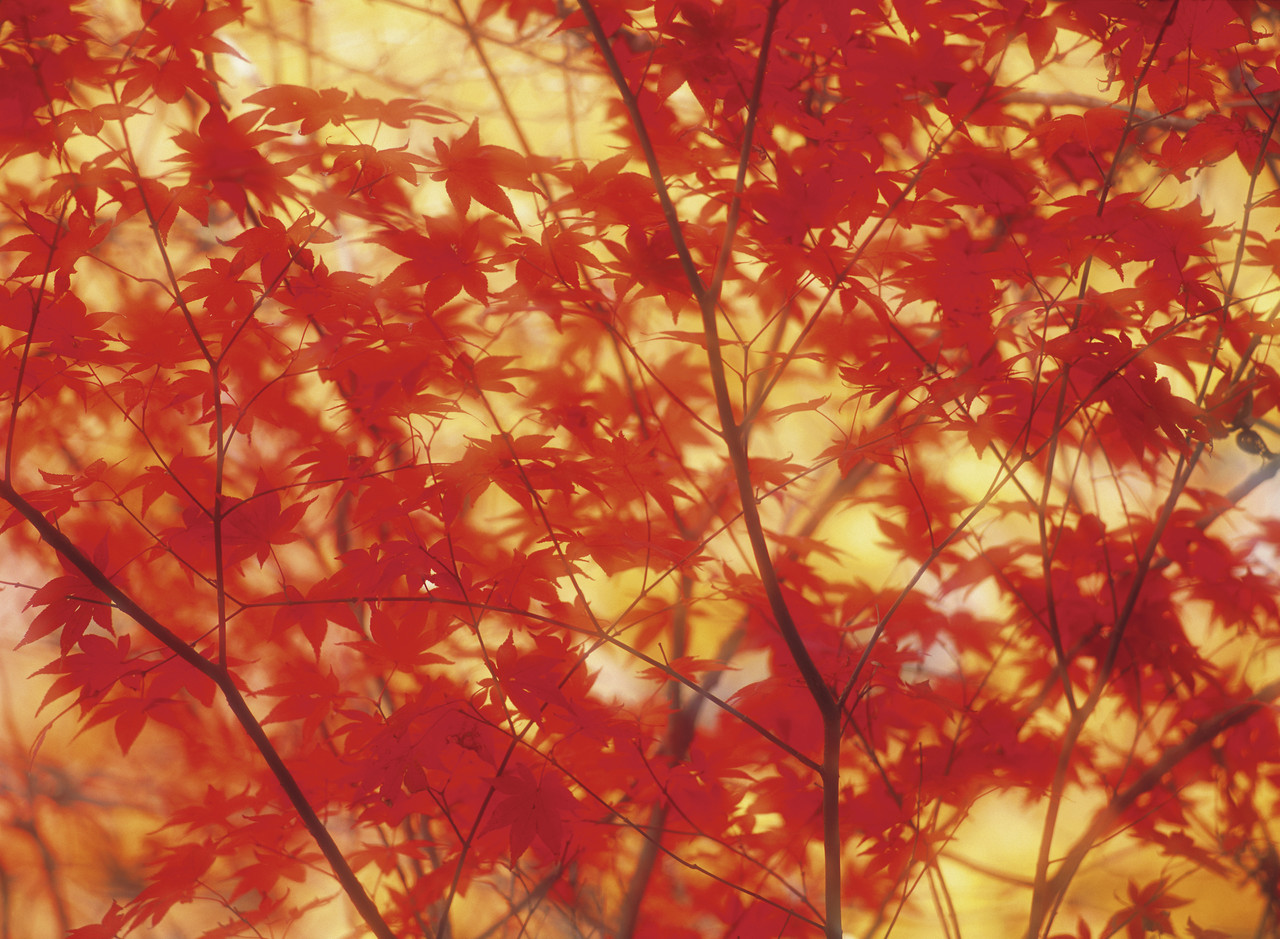 Zombie Baseball Beatdown
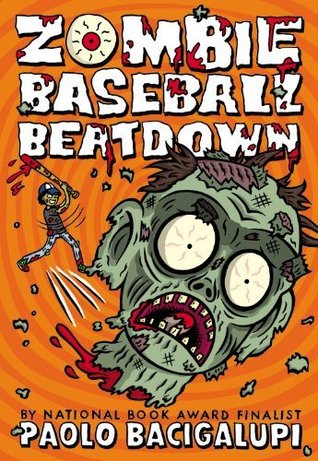 For readers who like:
Baseball
Rural setting
Mystery
Social agenda/veganism
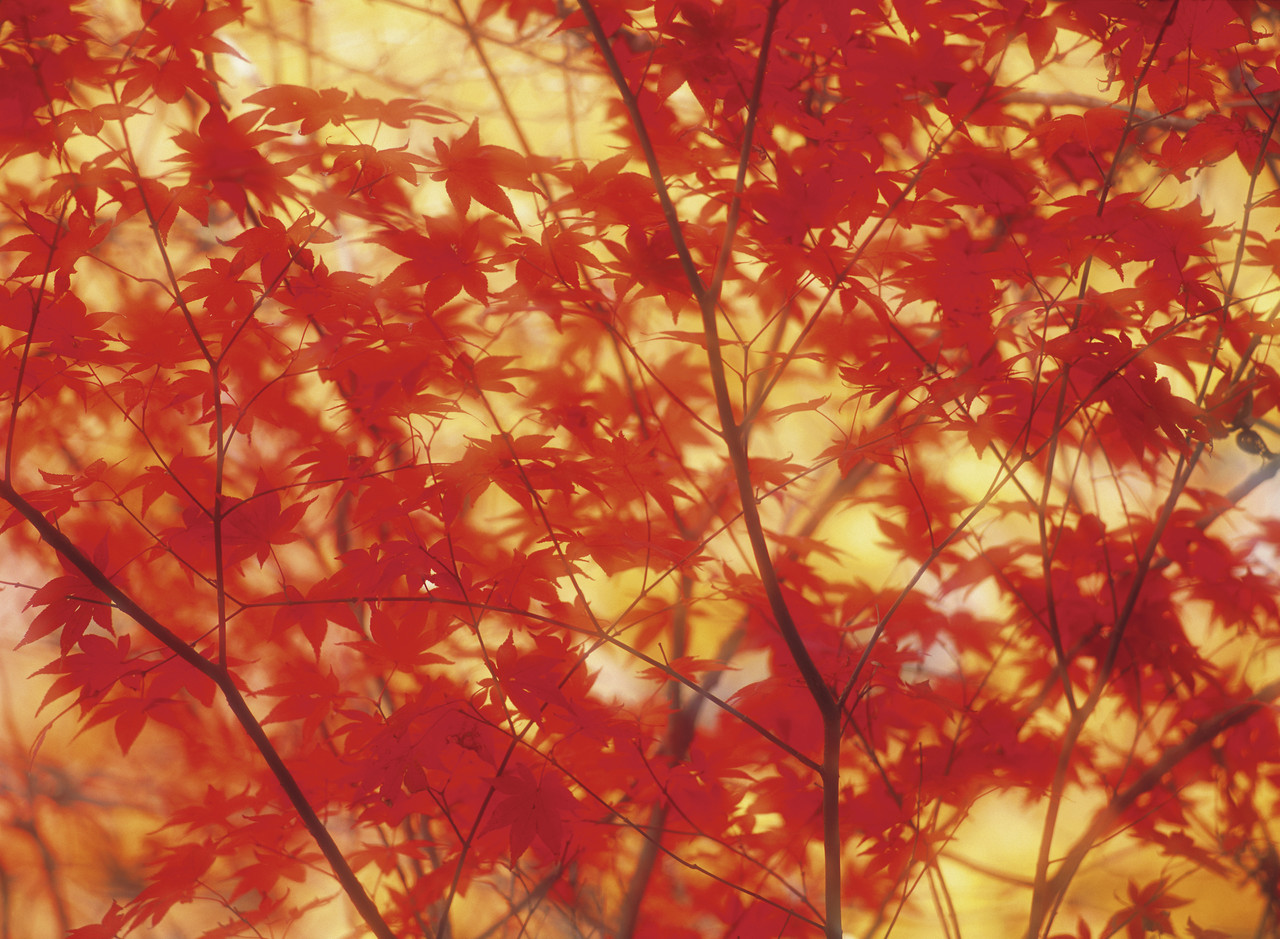 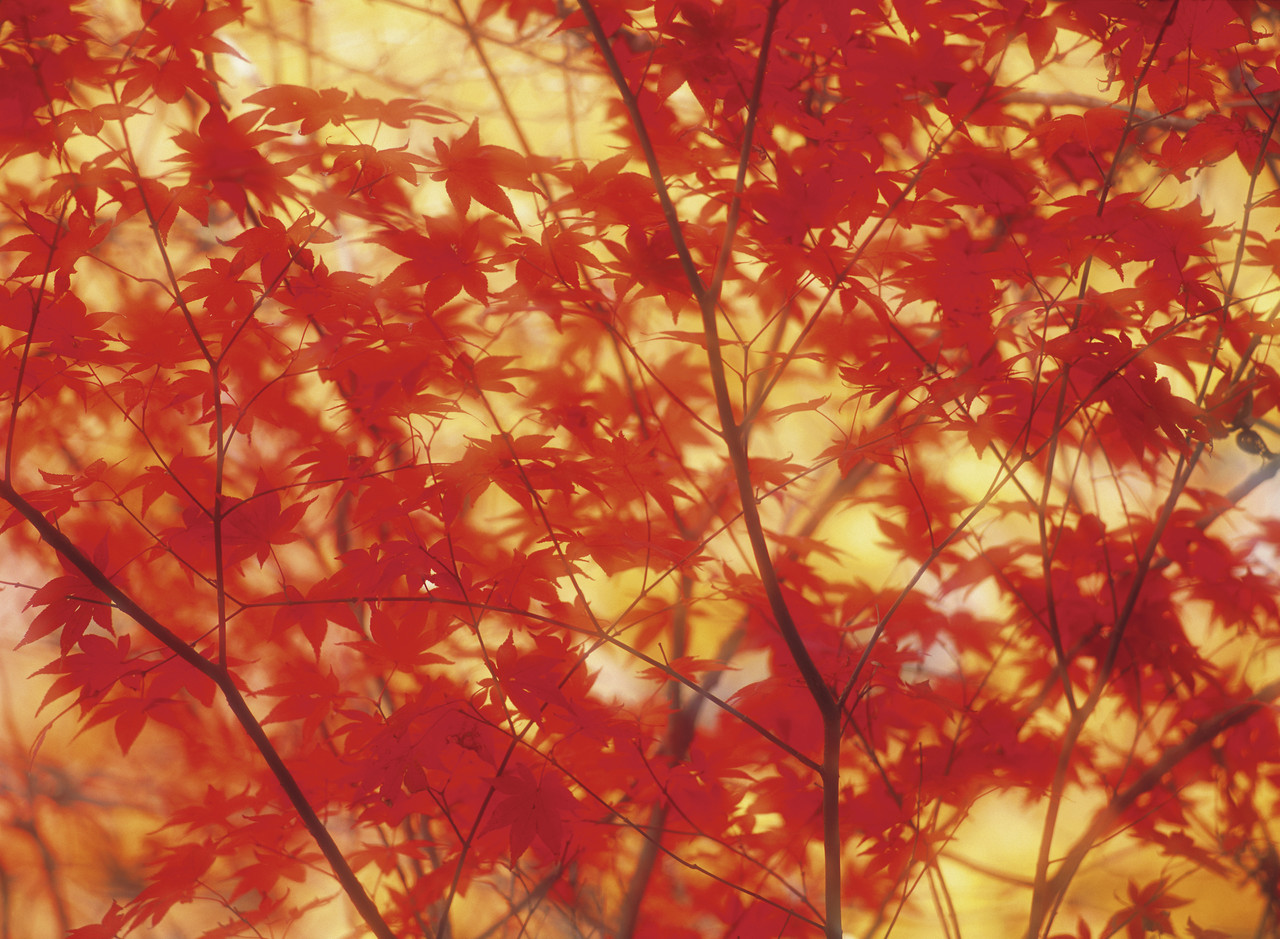 Fall 2013
Action/Adventure
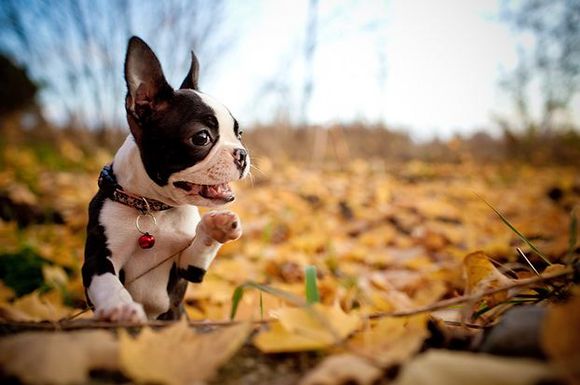 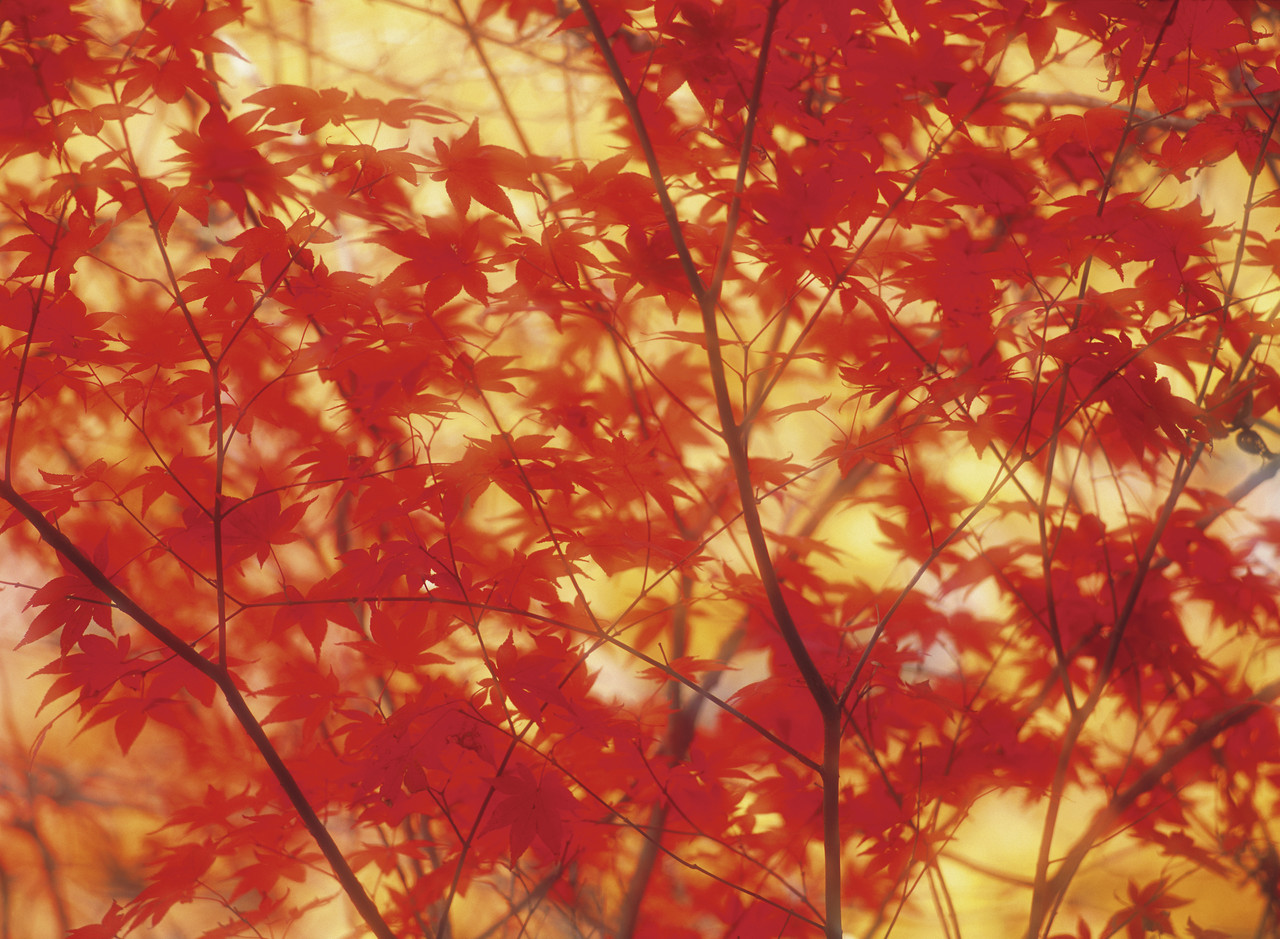 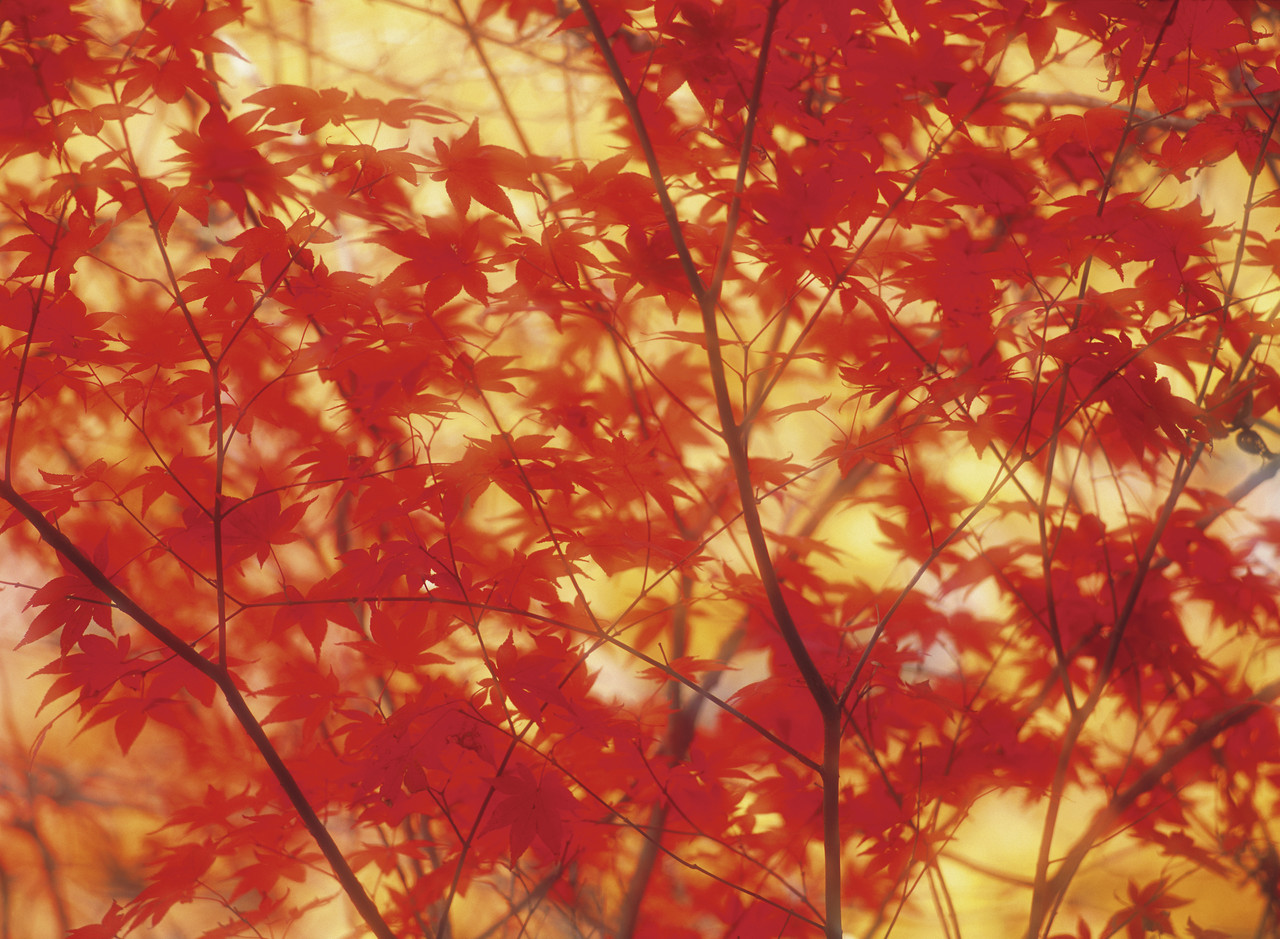 Menace From the Deep
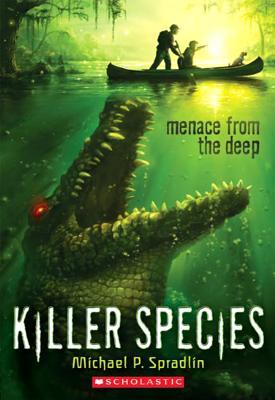 For readers who like:
Series
Buddy books
Florida
Science/ Evil Scientists
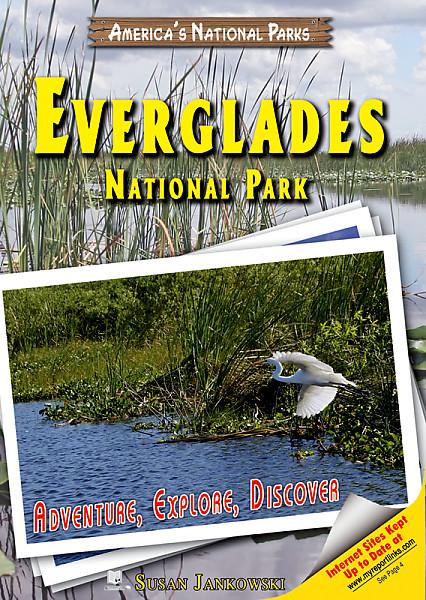 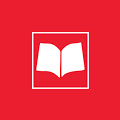 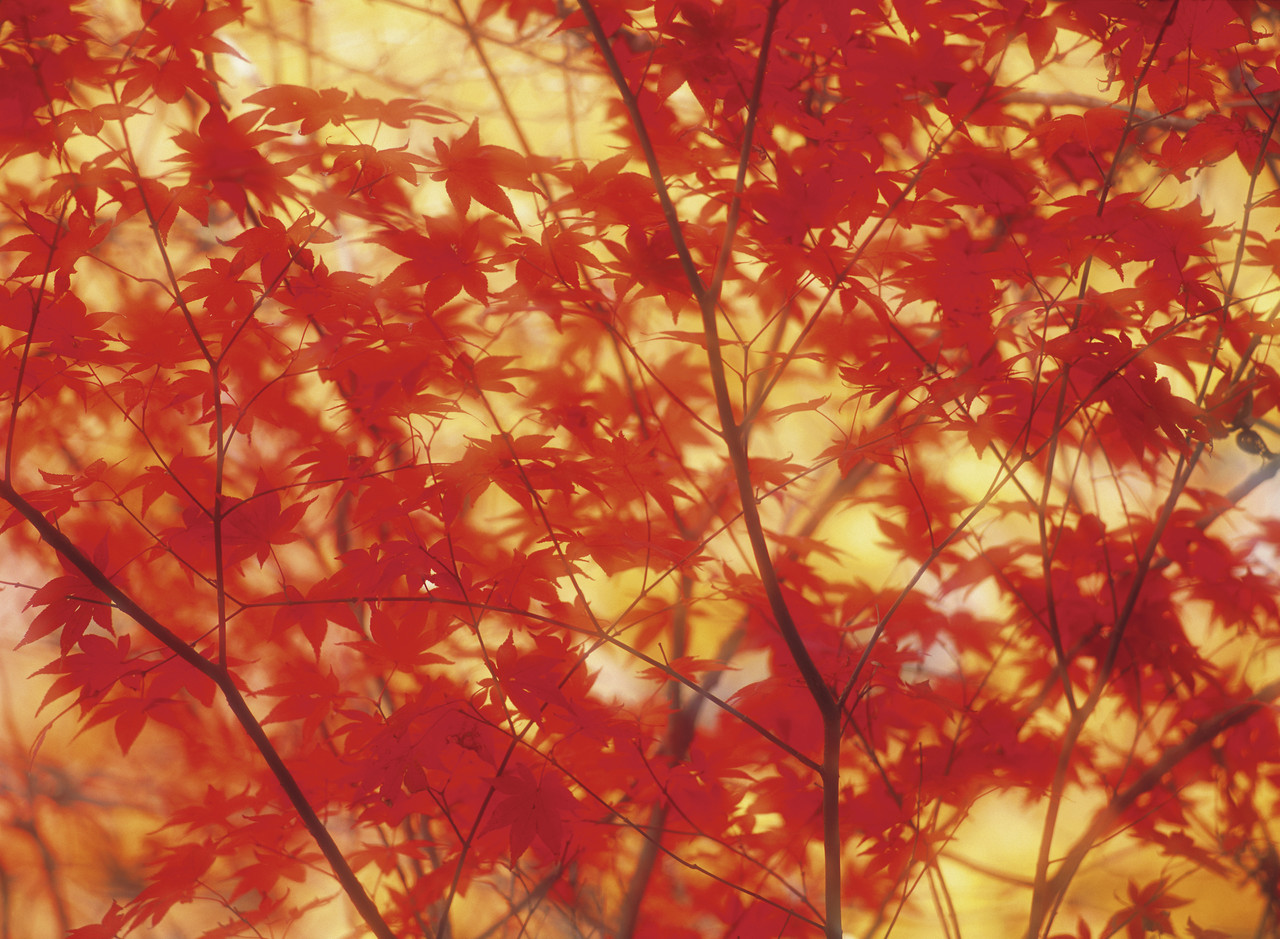 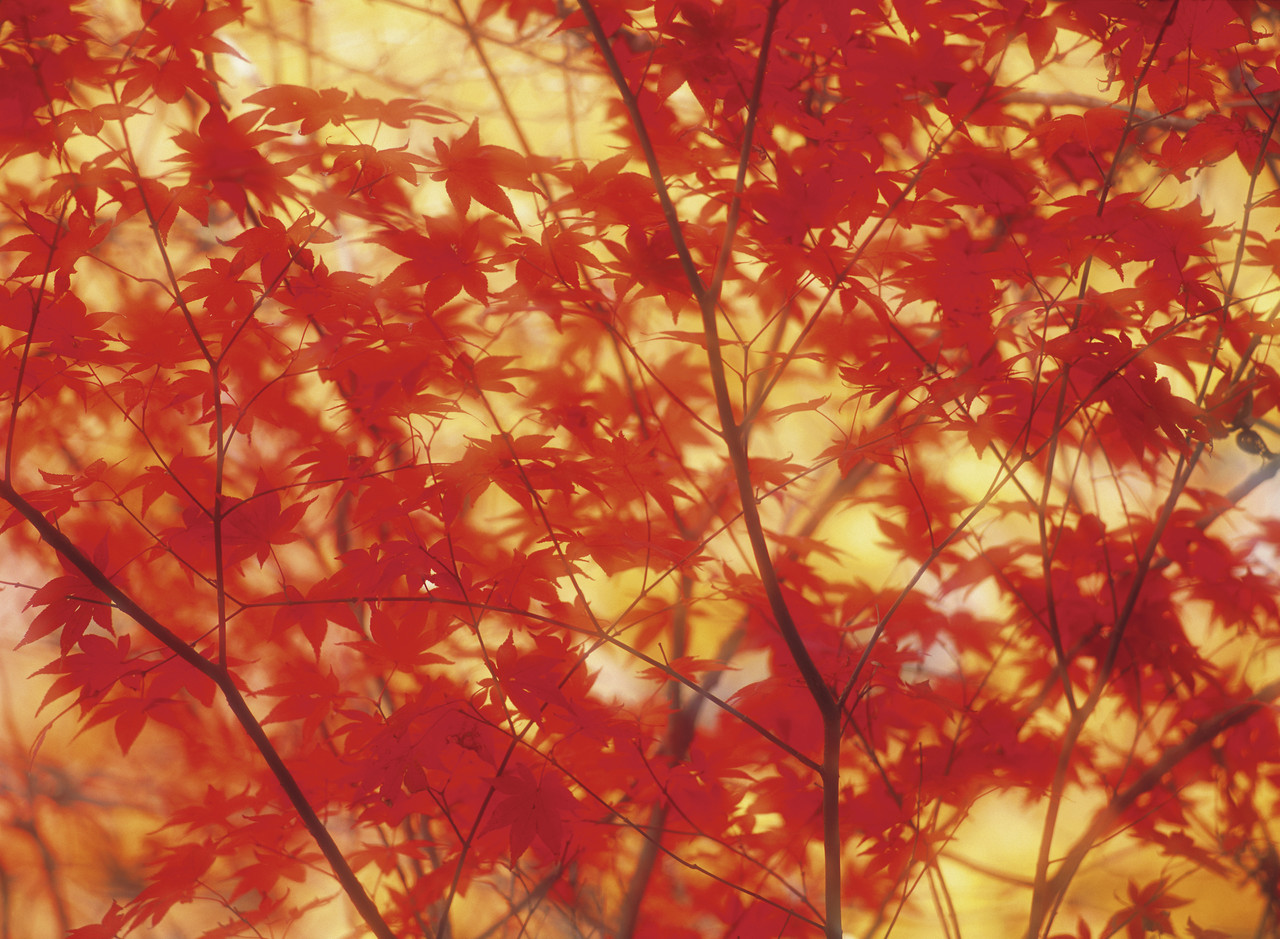 Itch
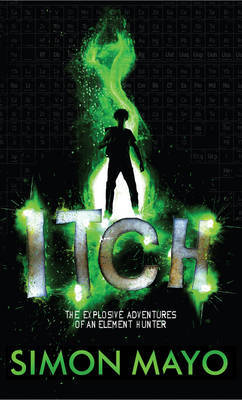 For readers who like:
Adventure
Science
British Books
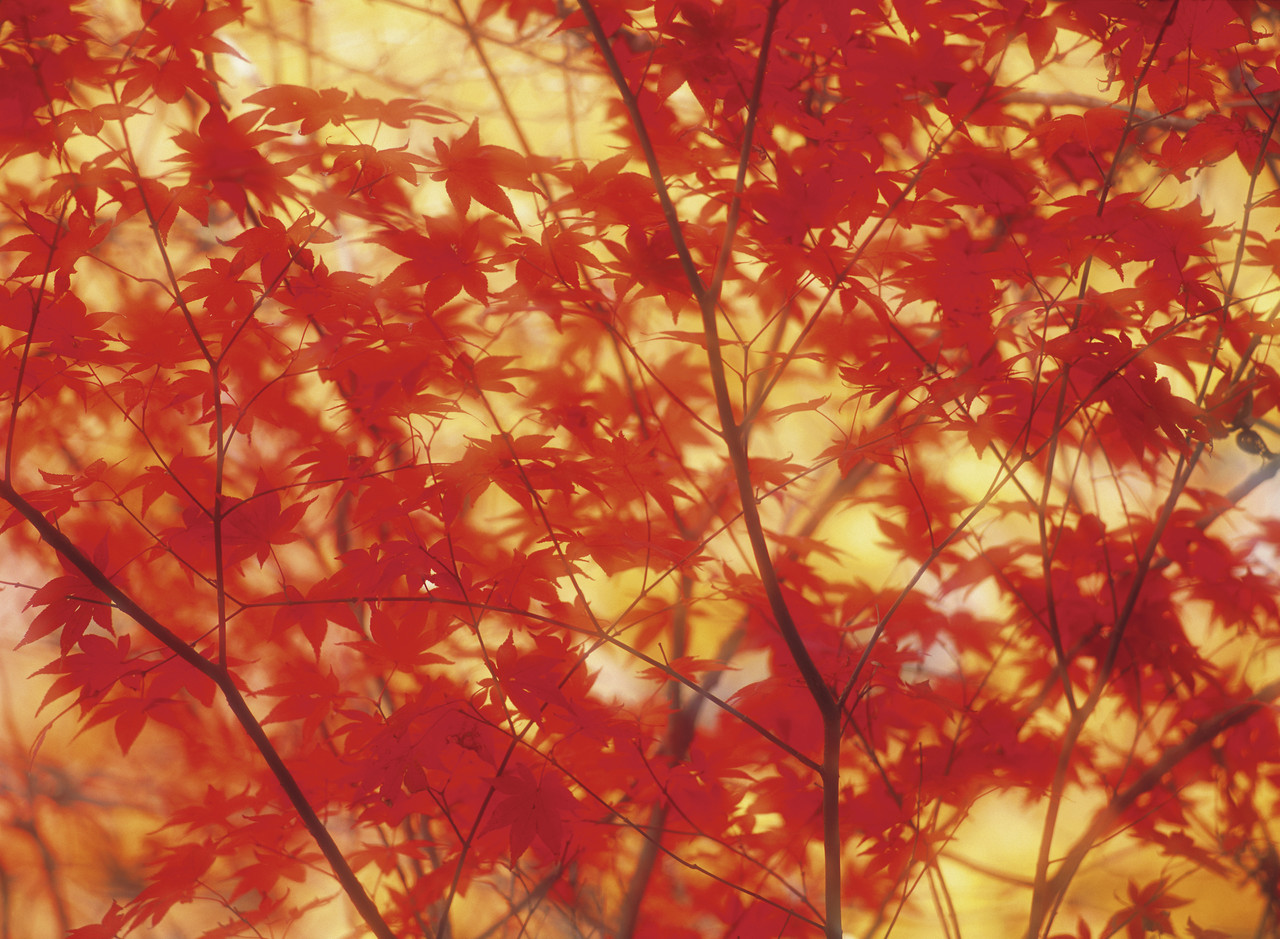 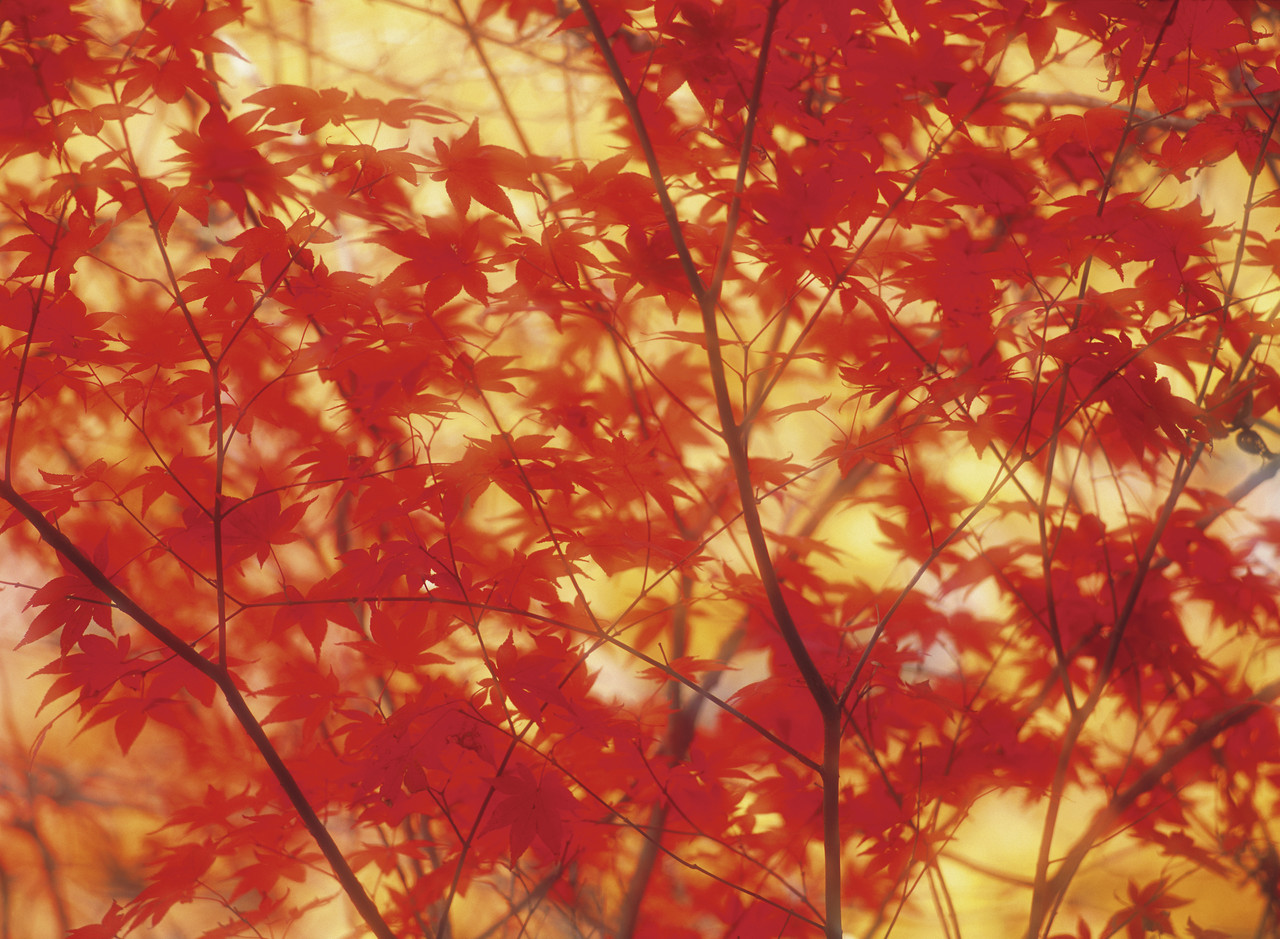 Spy Camp
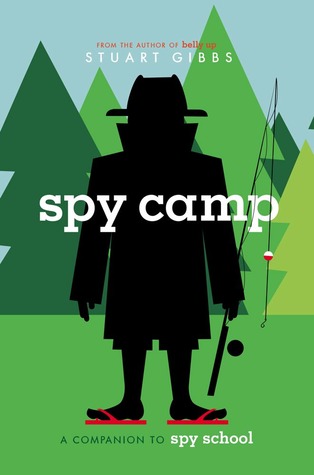 For readers who like:
Spies
School stories
Wilderness adventure
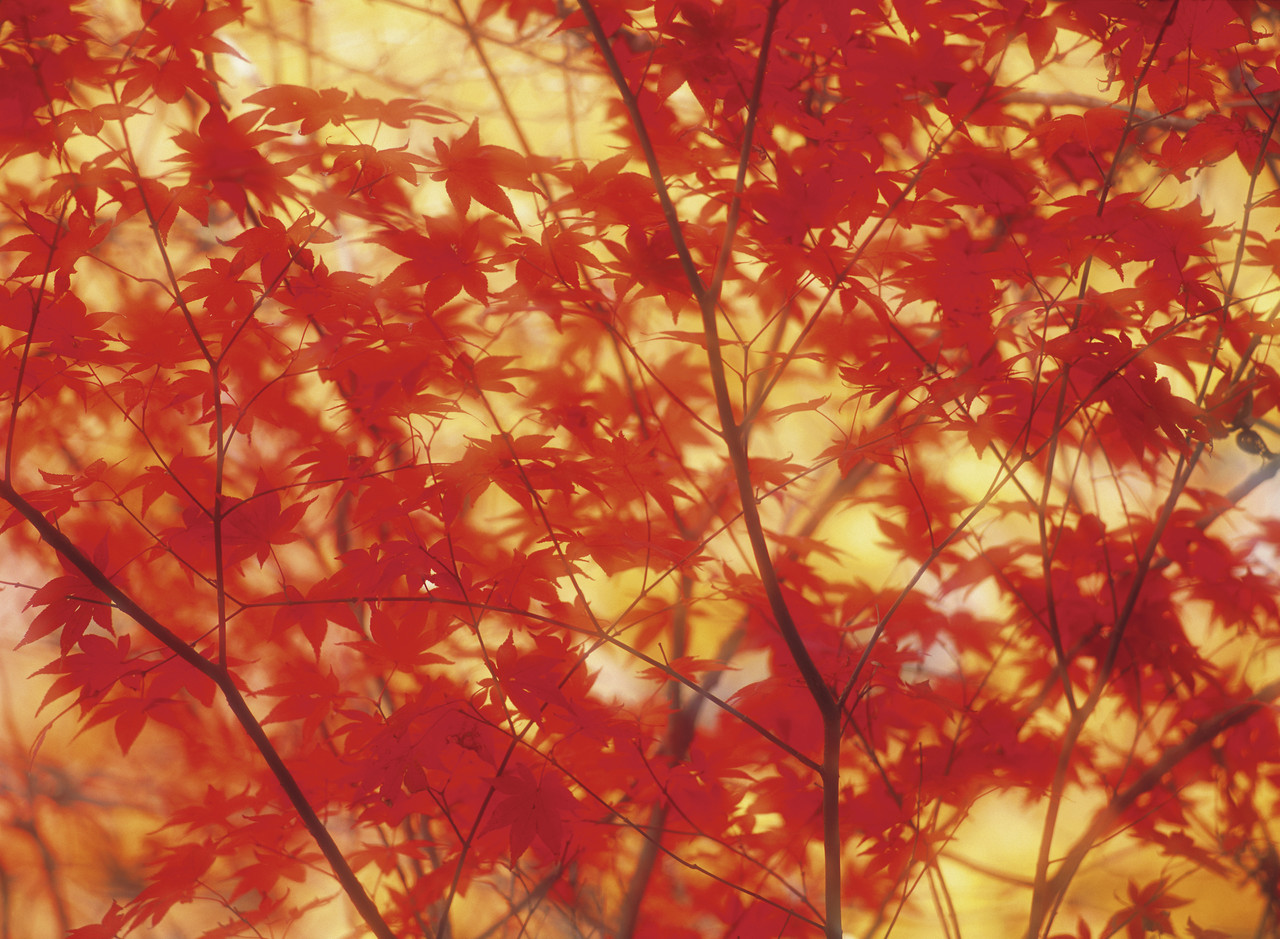 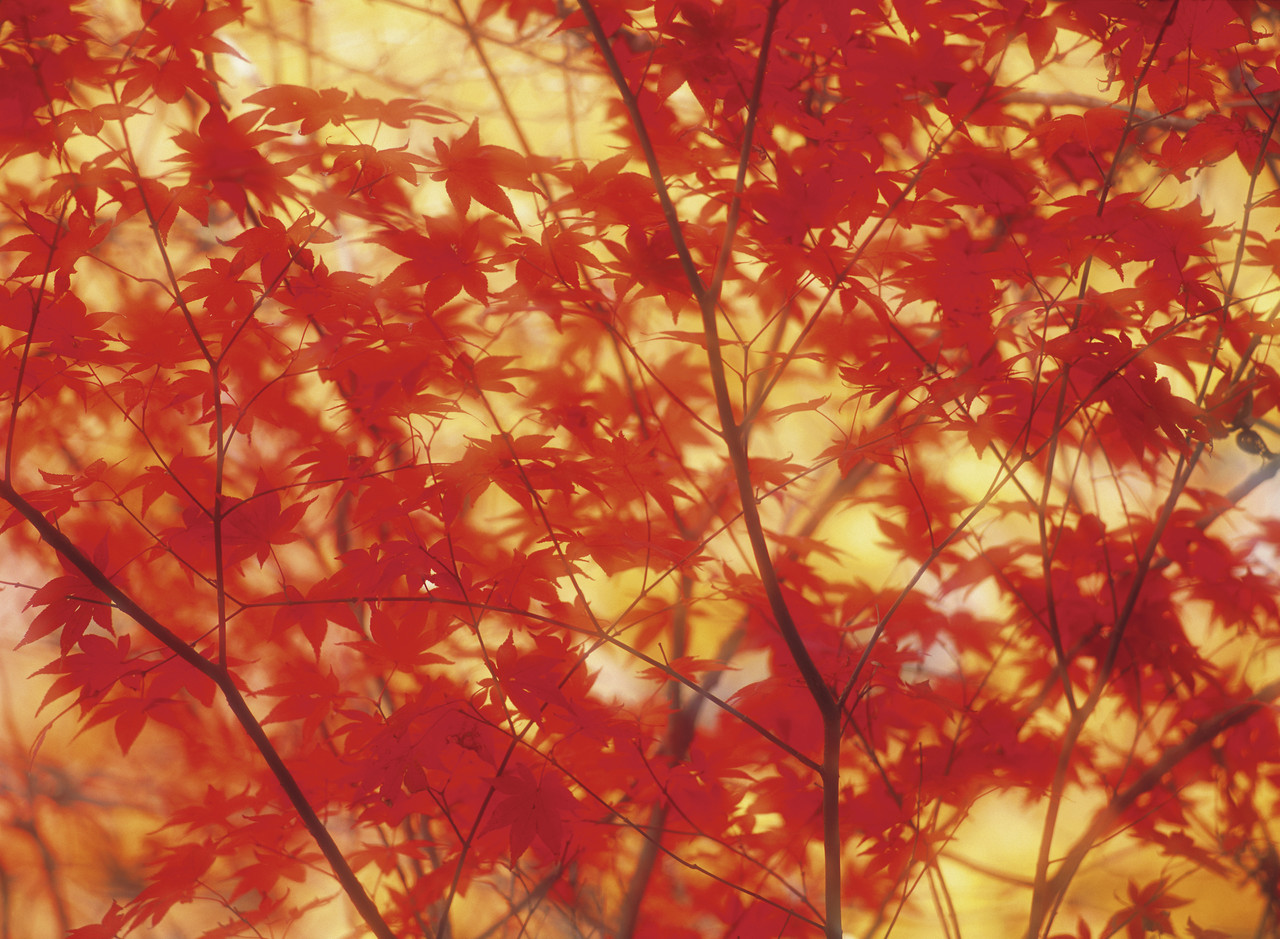 If We Survive
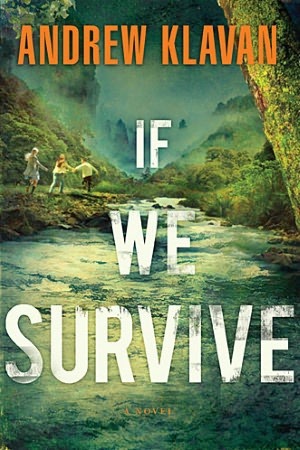 For readers who like:
Adventure
Travel
Terrorists
Survival
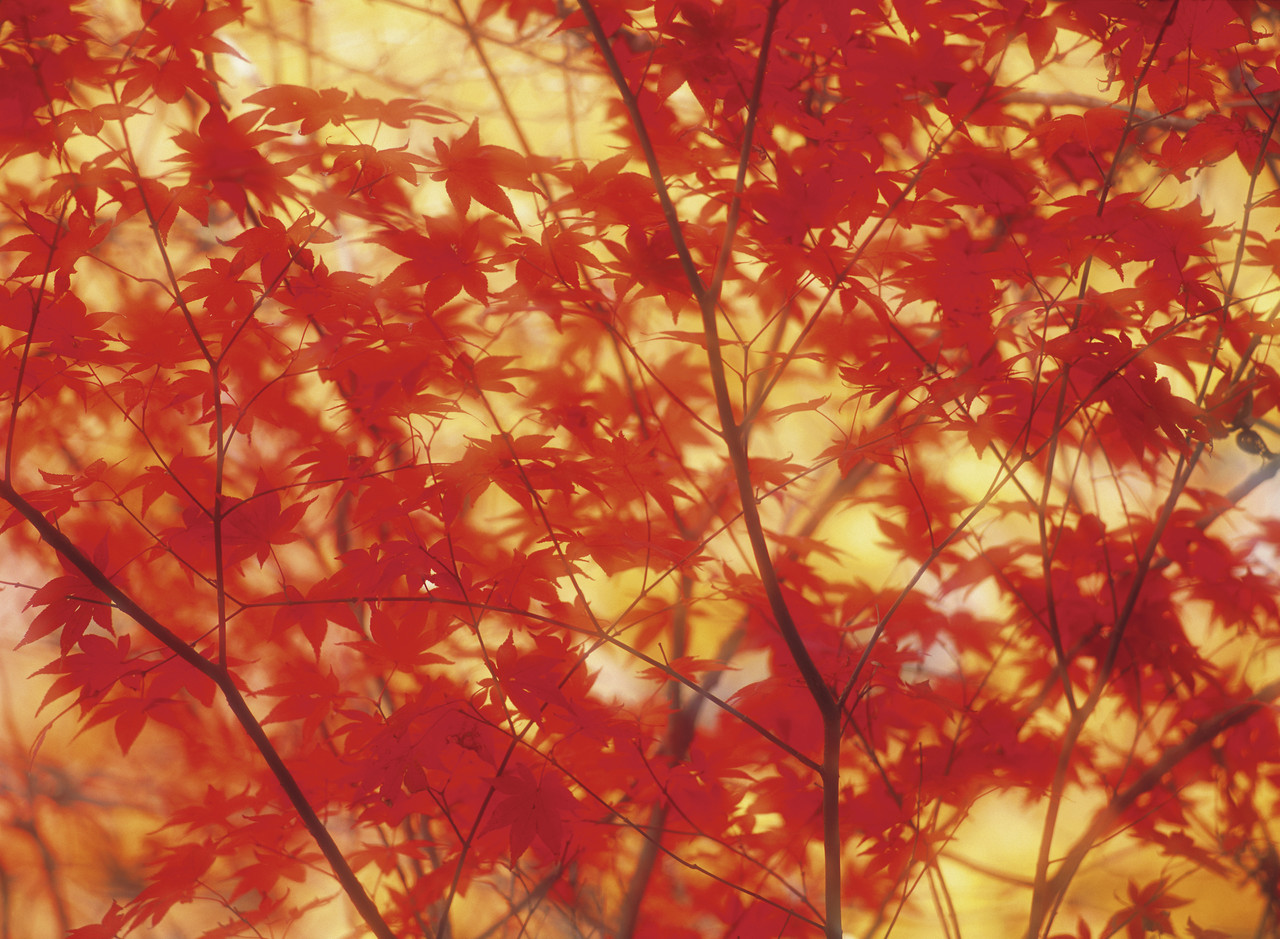 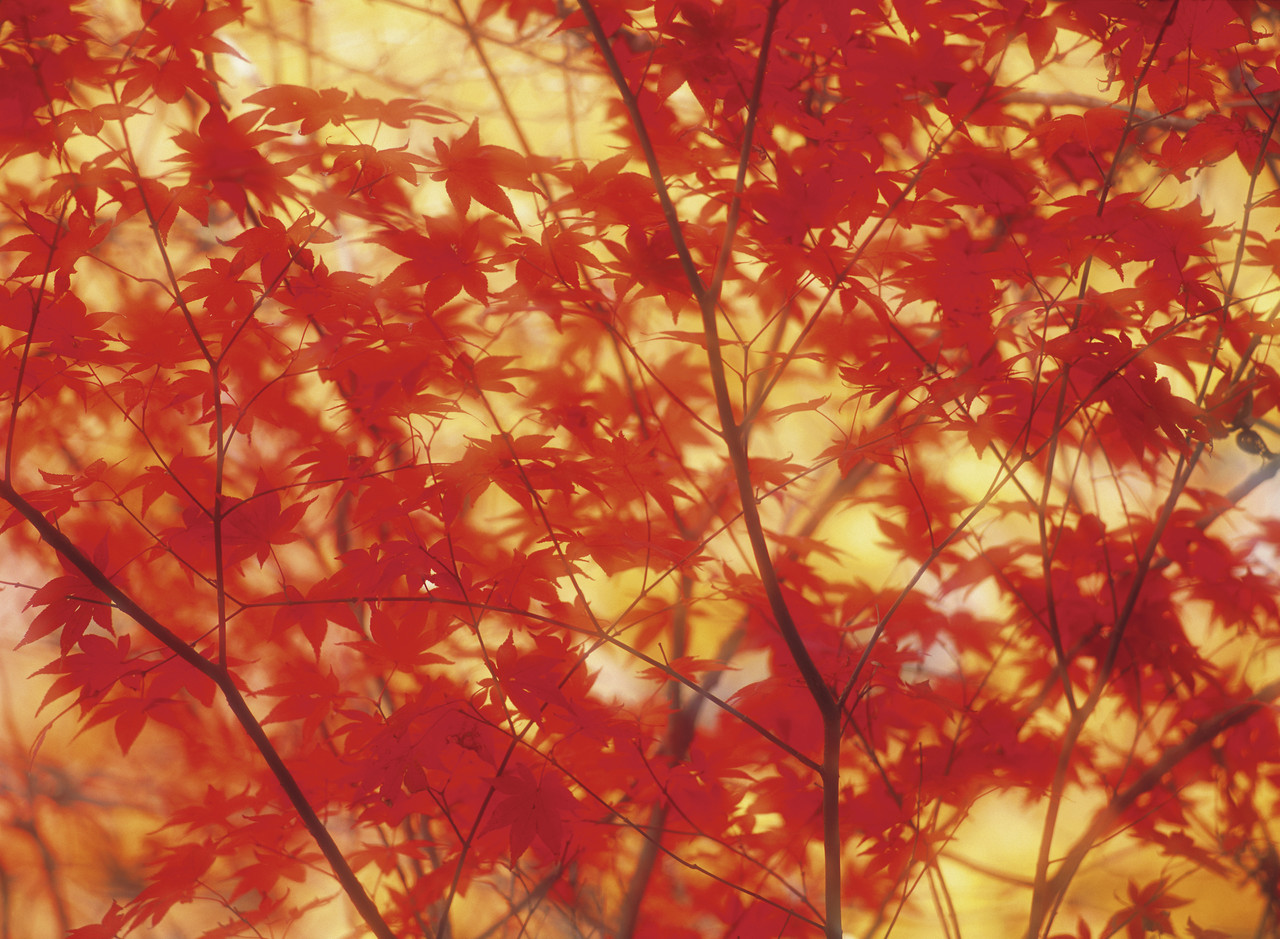 Nine Days
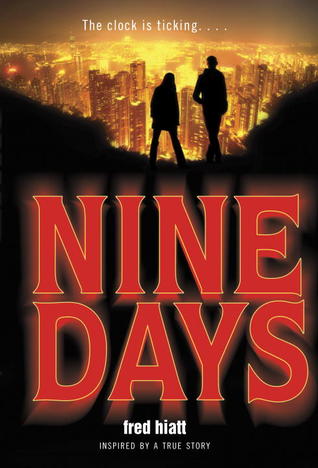 For readers who like:
Foreign Travel
Intrigue
Journalism 
China
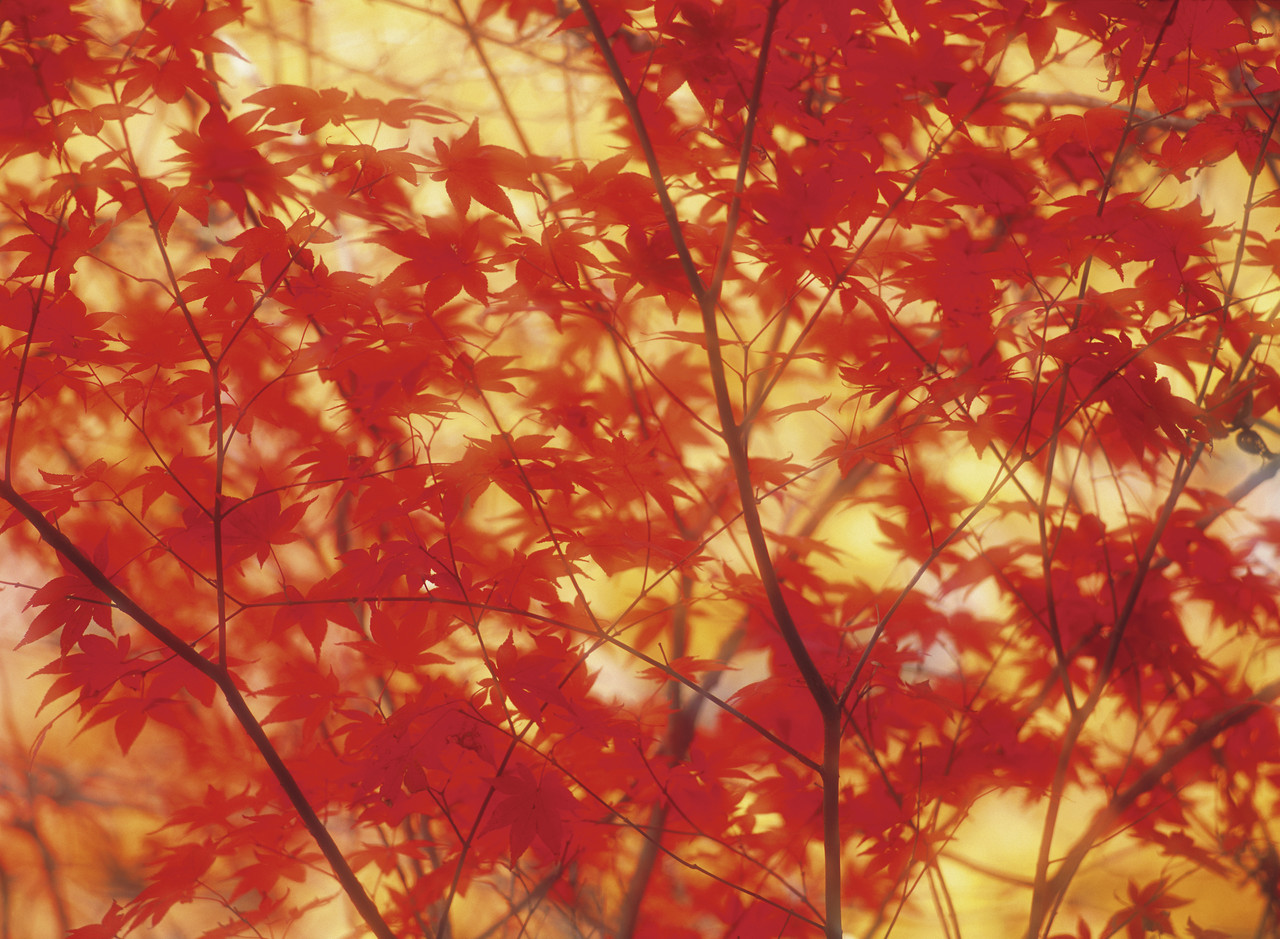 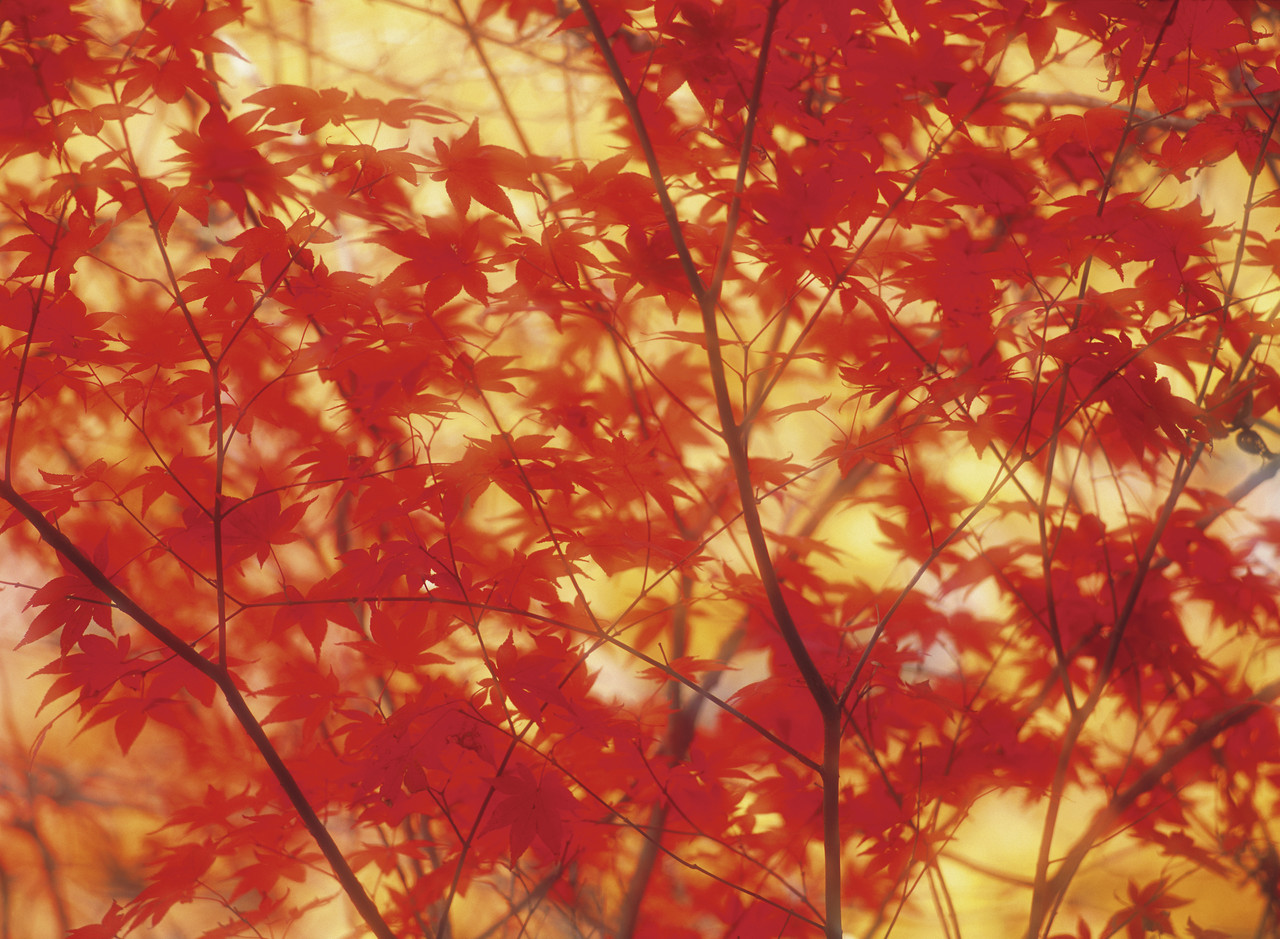 Never Say Die
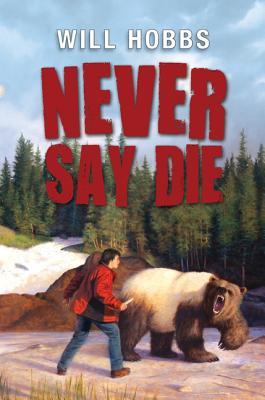 For readers who like:
Arctic Circle
Nature
Animals
Native Americans
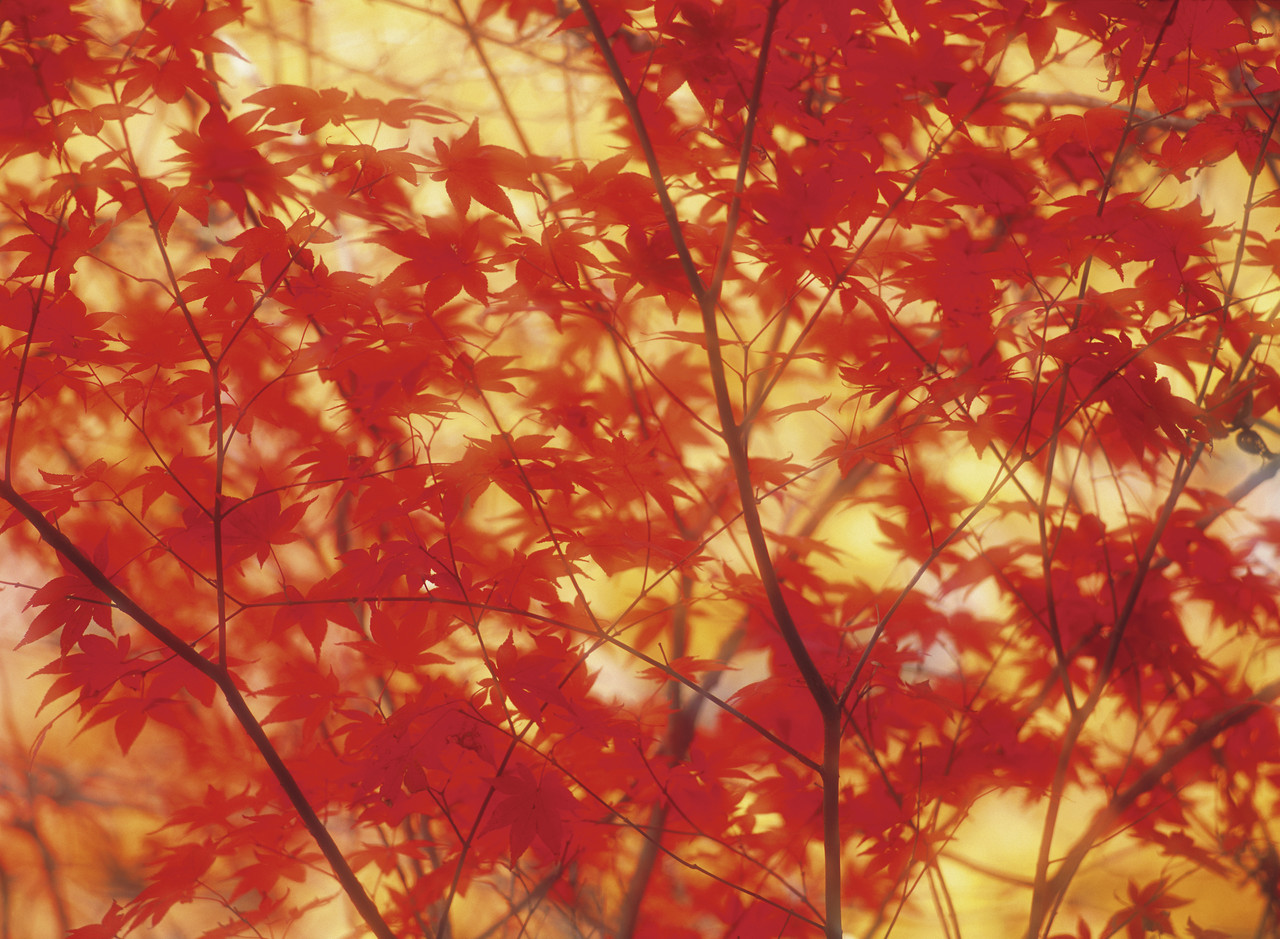 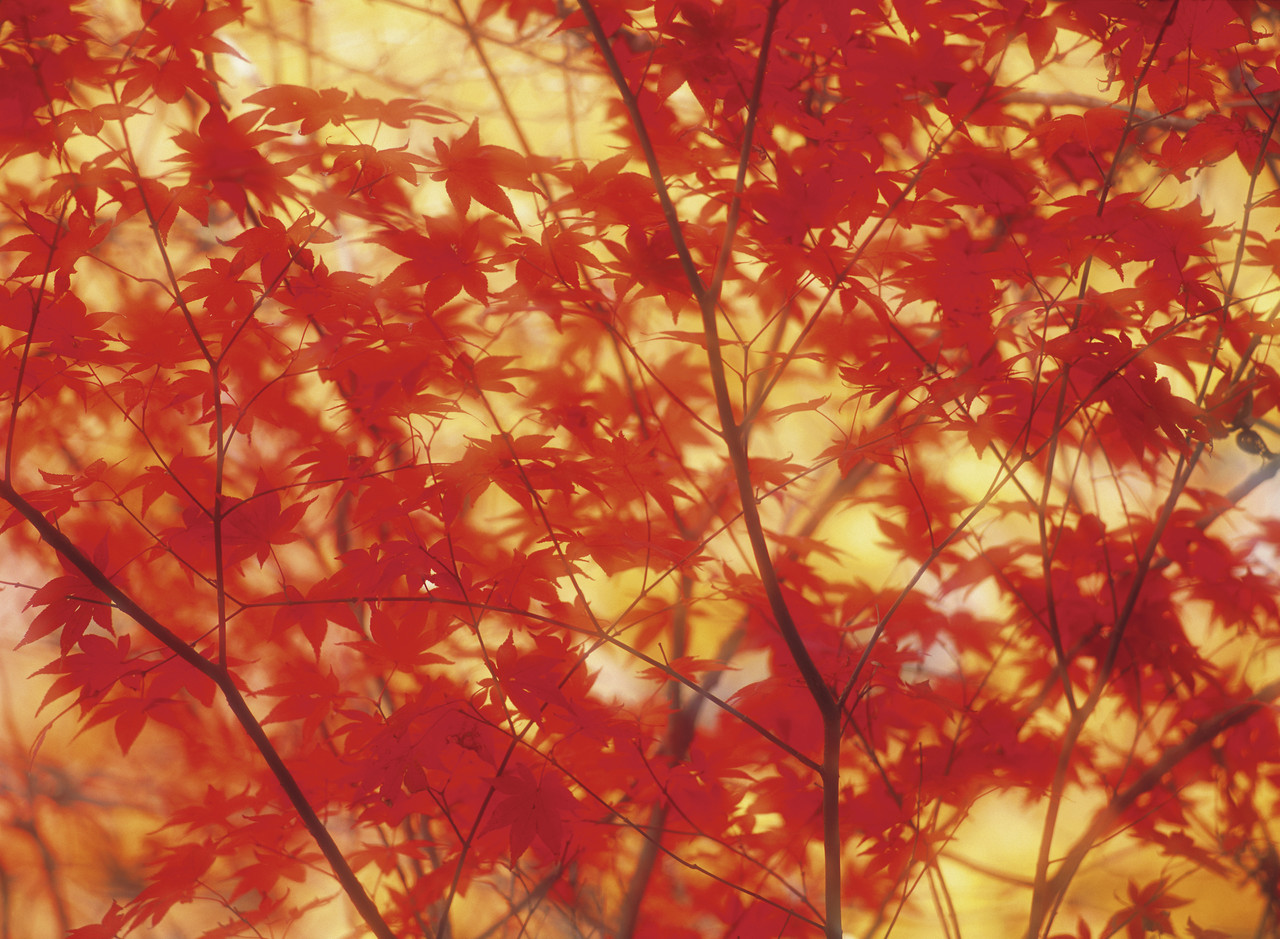 Elite Infantry
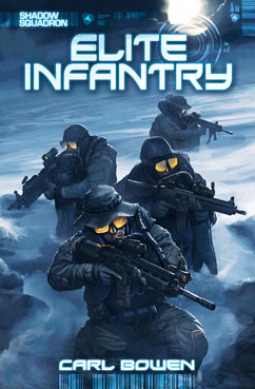 For readers who like:
War stories
Hi/Lo
M. Zach Sherman’s Bloodlines series
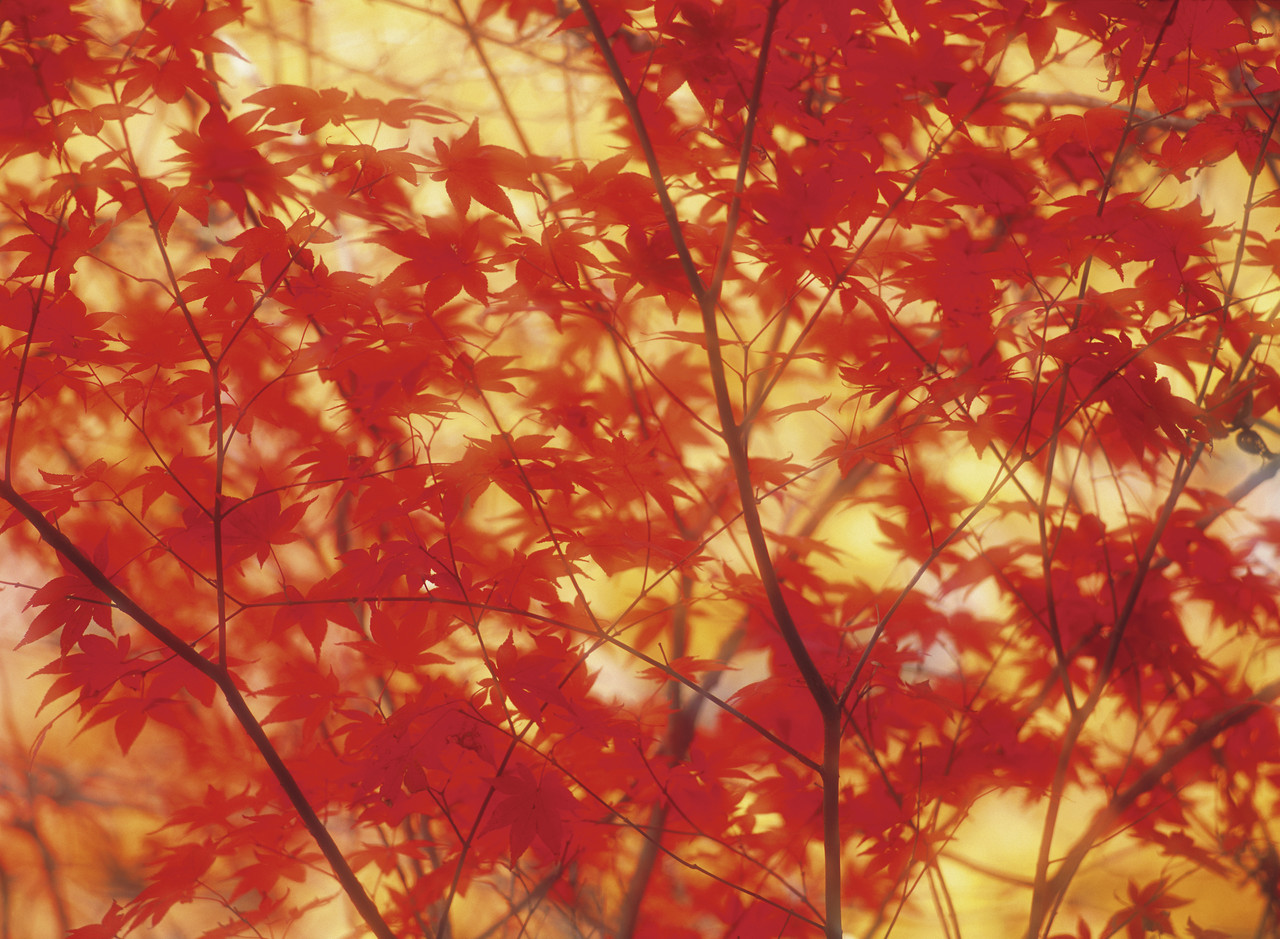 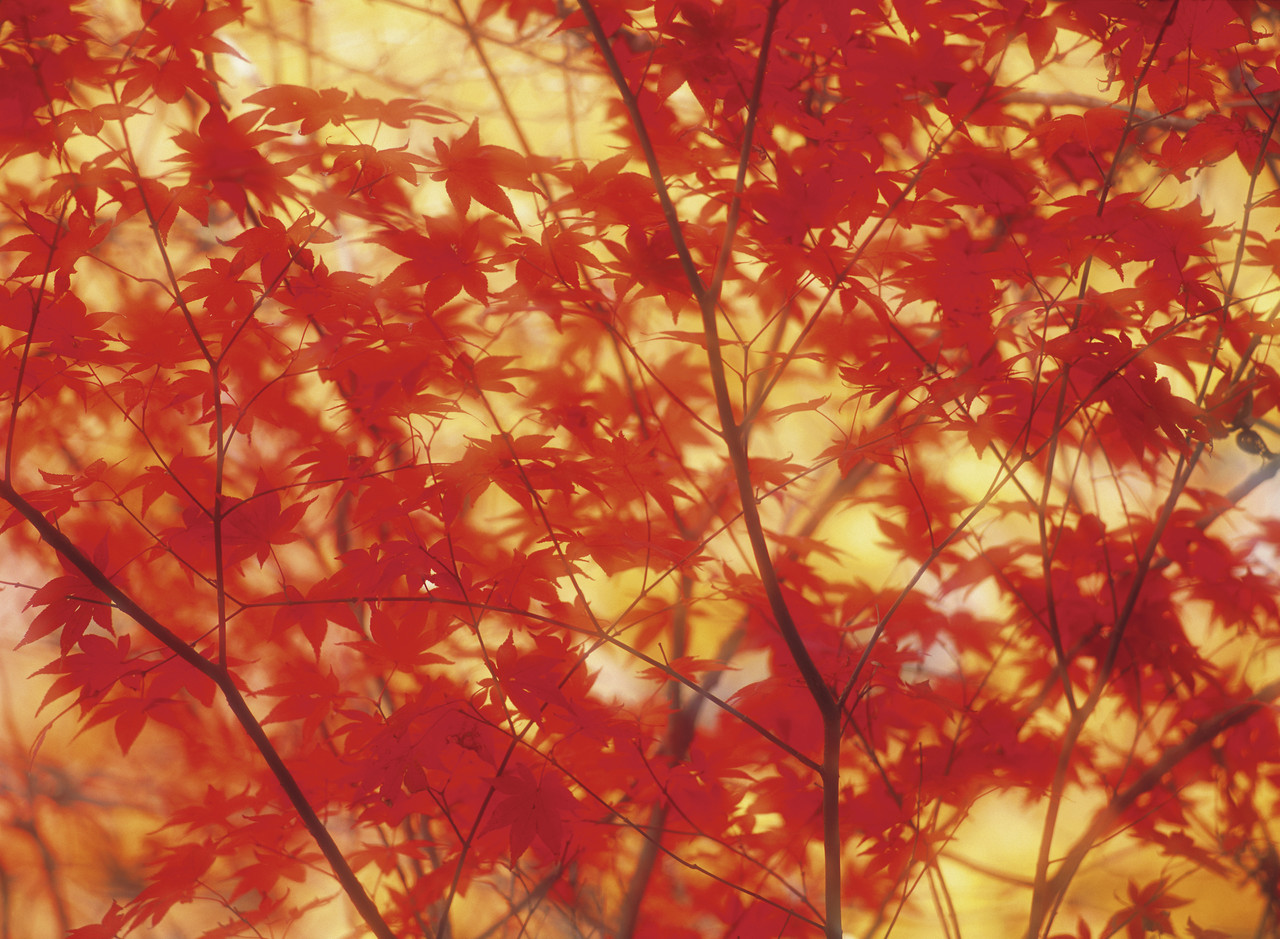 Also Known As
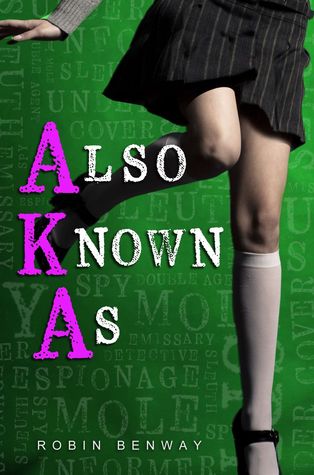 For readers who like:
Spies
Ally Carter
New York City
Romance
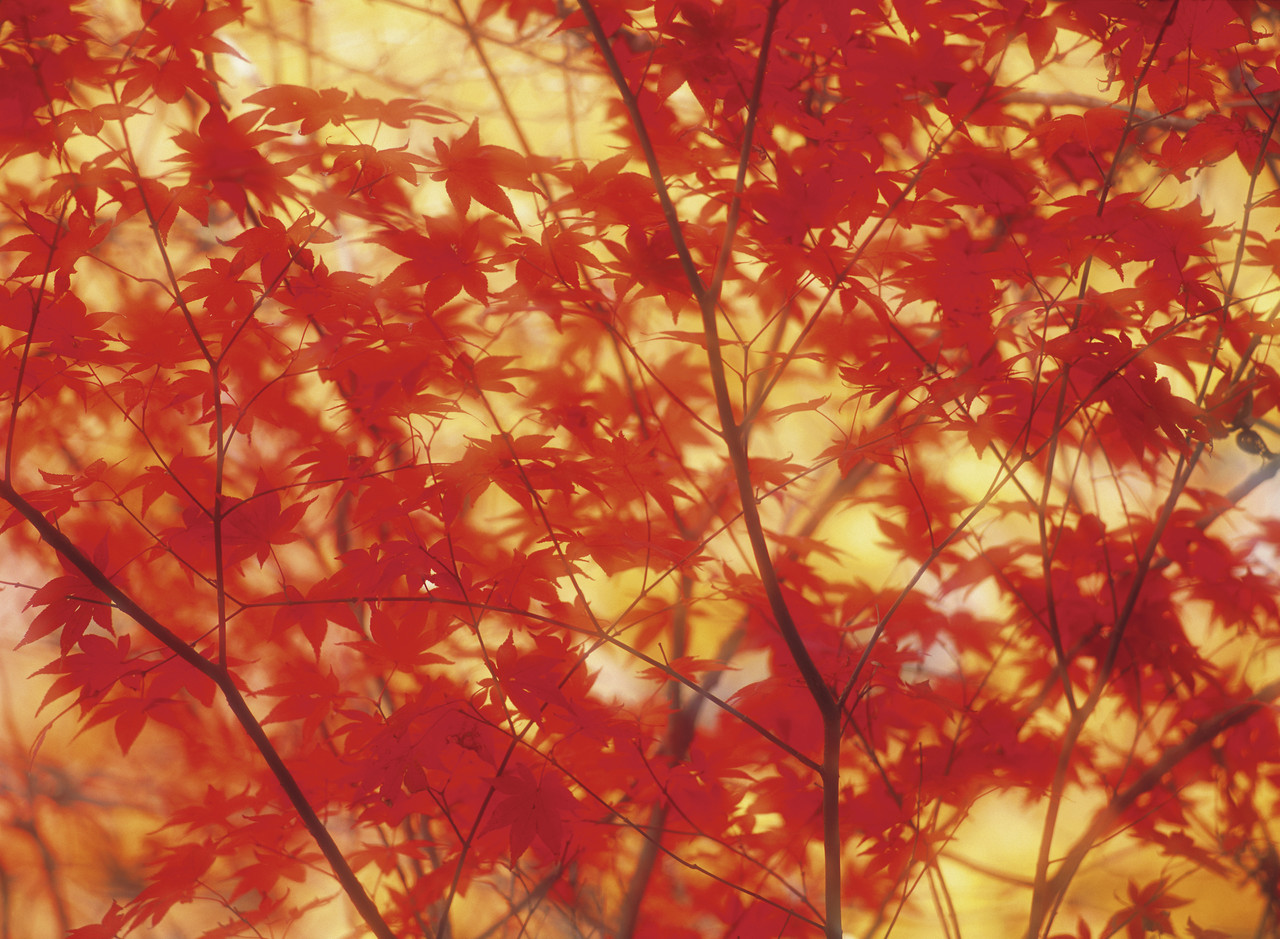 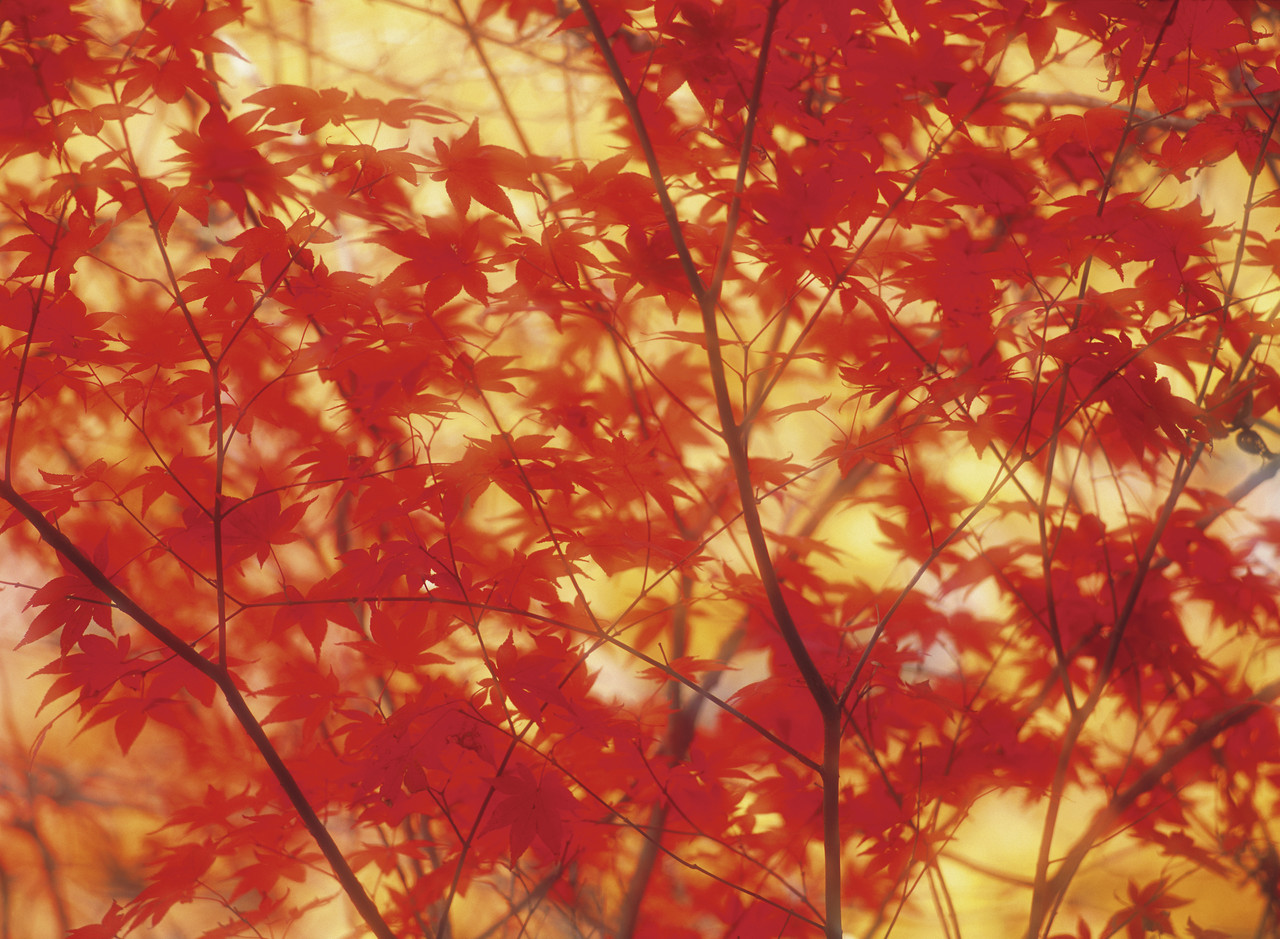 Lenny Cyrus: School Virus
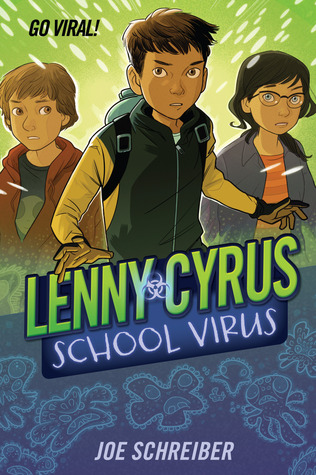 For readers who like:
Science related stories
Fantastic Voyage
Evil scientists
Adventure
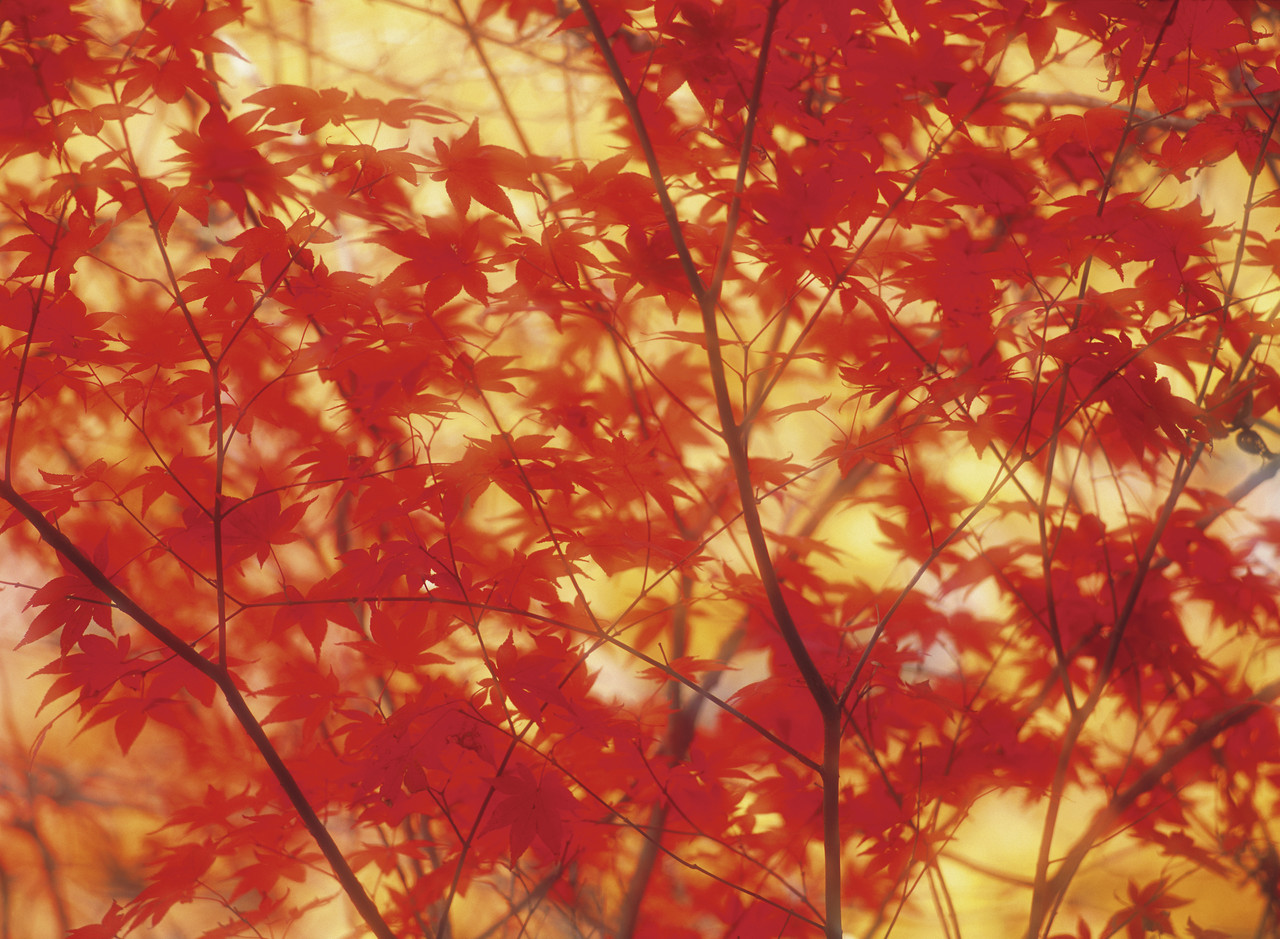 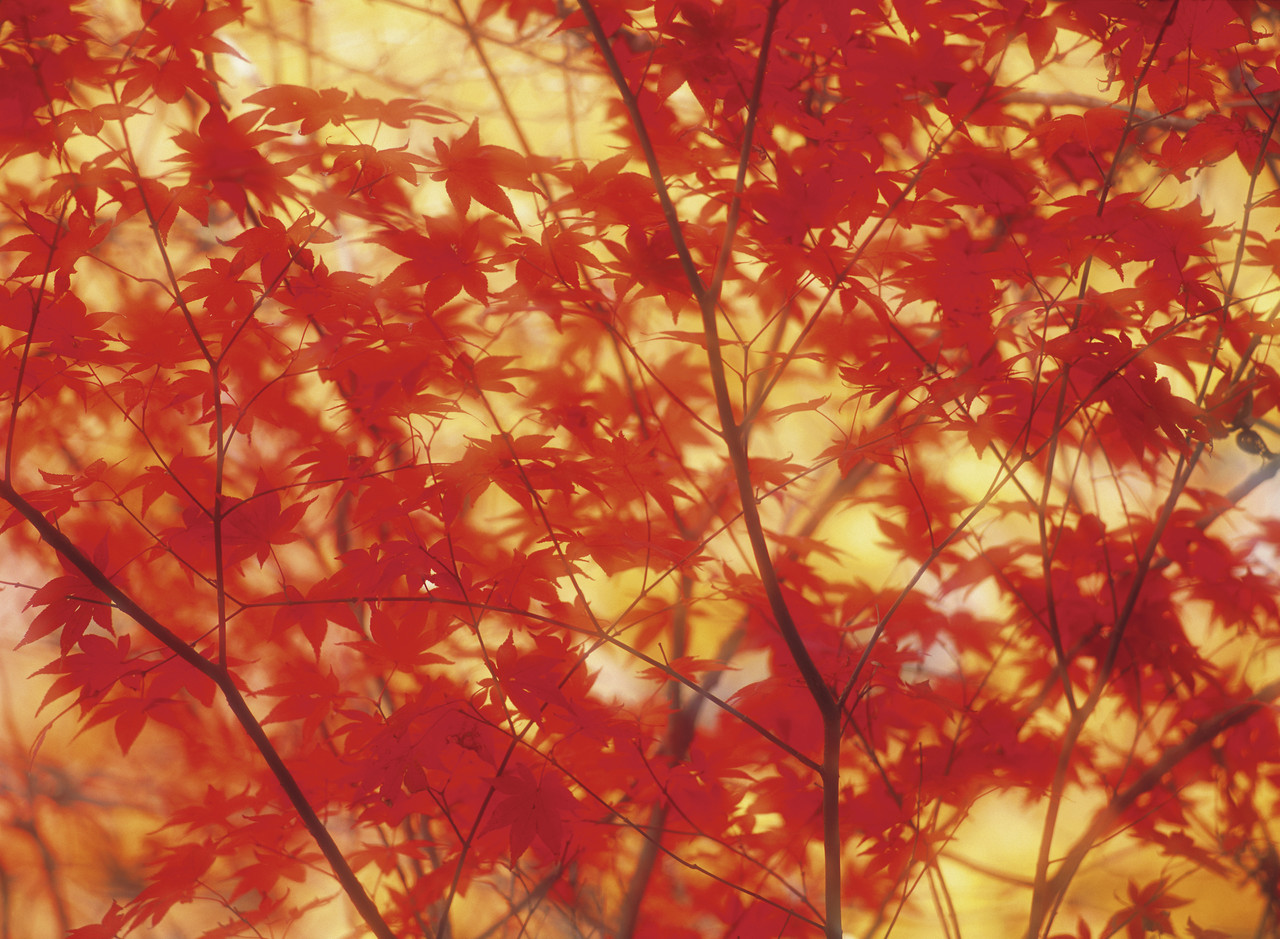 Capt. Underpants
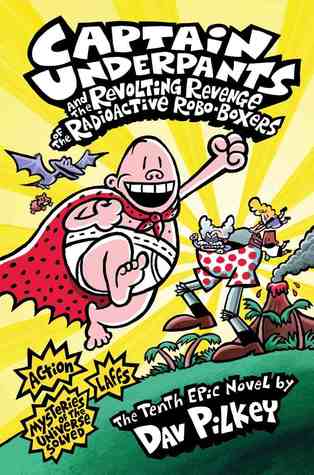 For readers who like:
Goofy books
This series
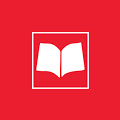 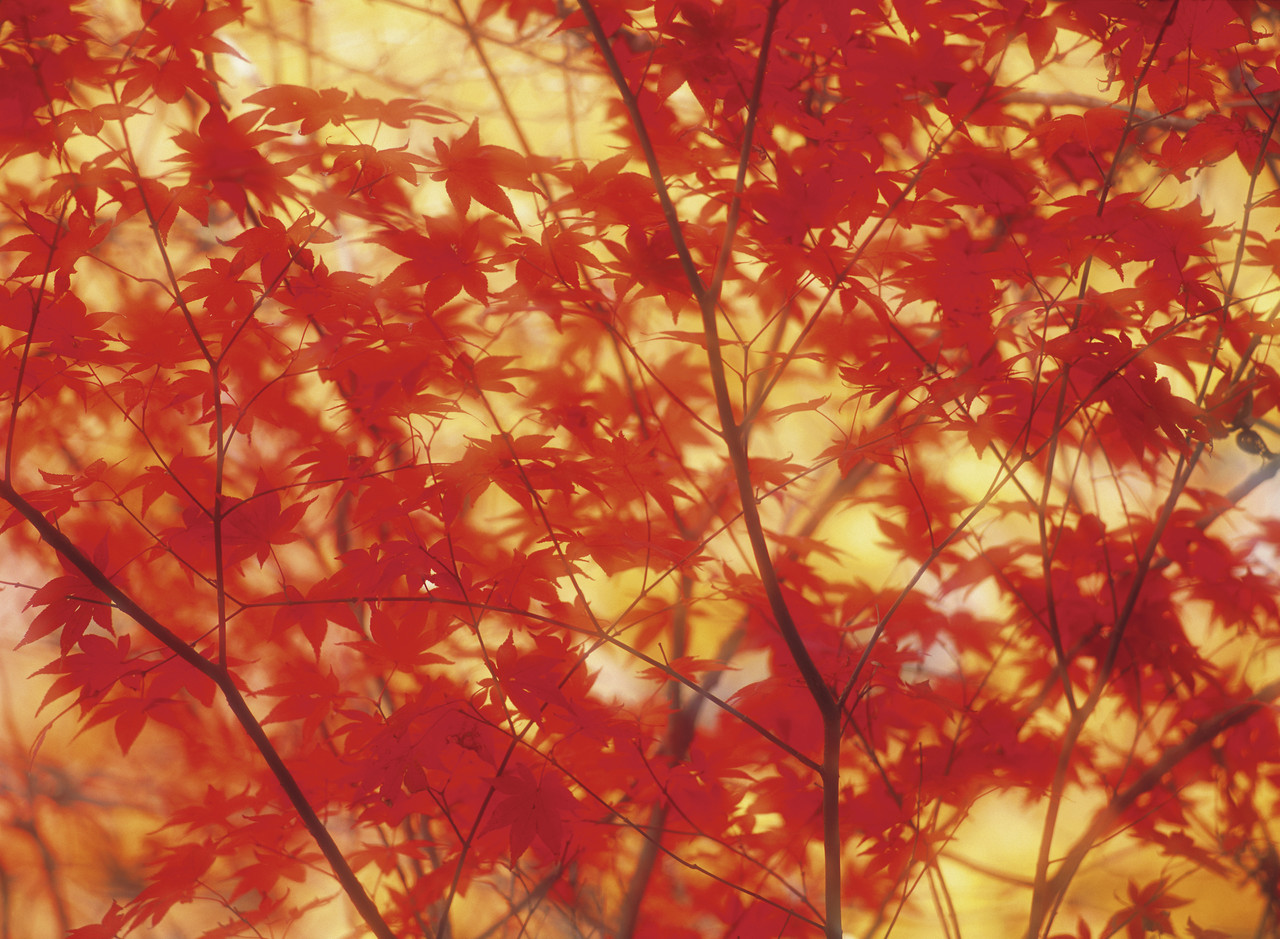 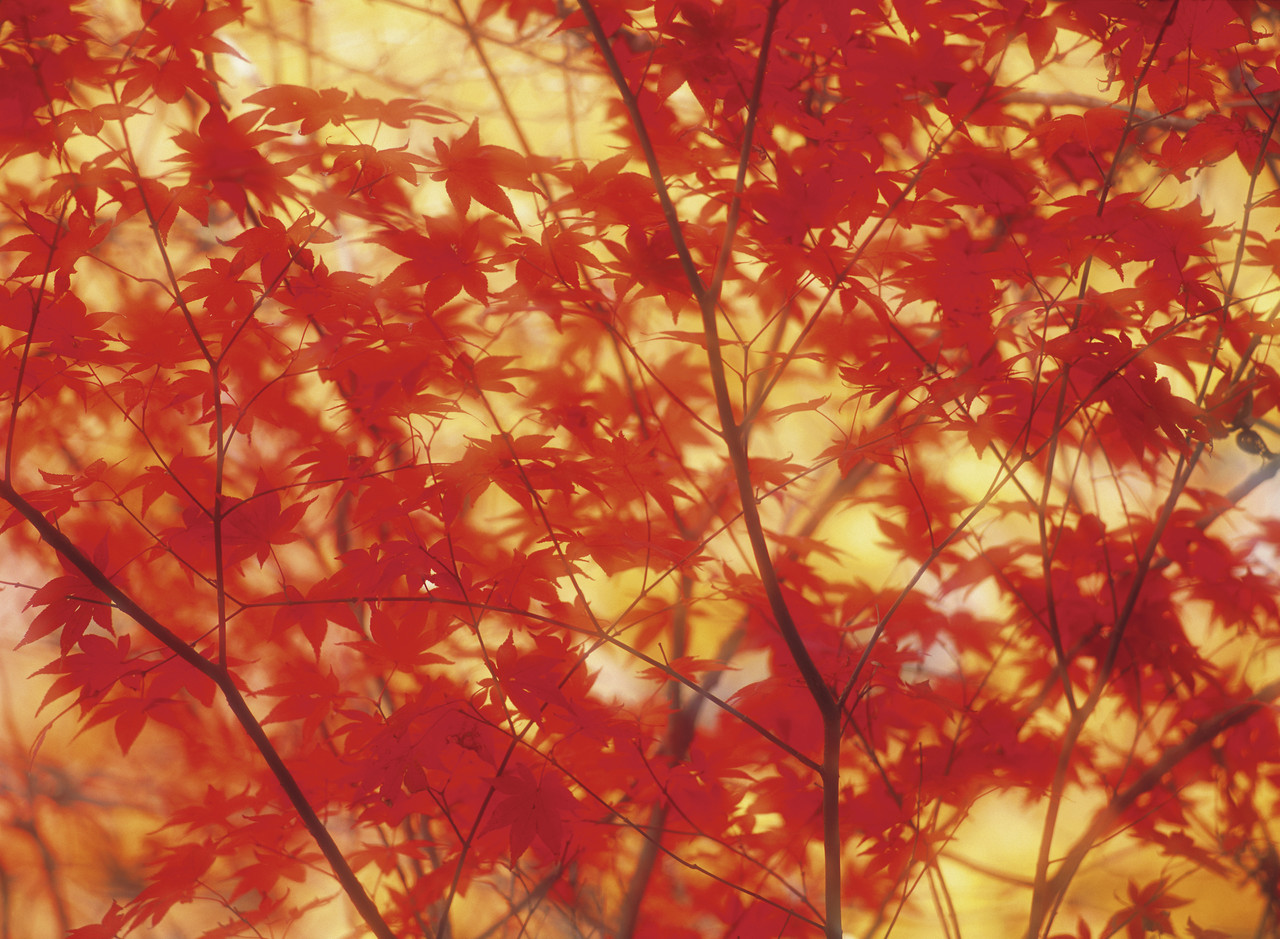 Fall 2013
Books for Boys
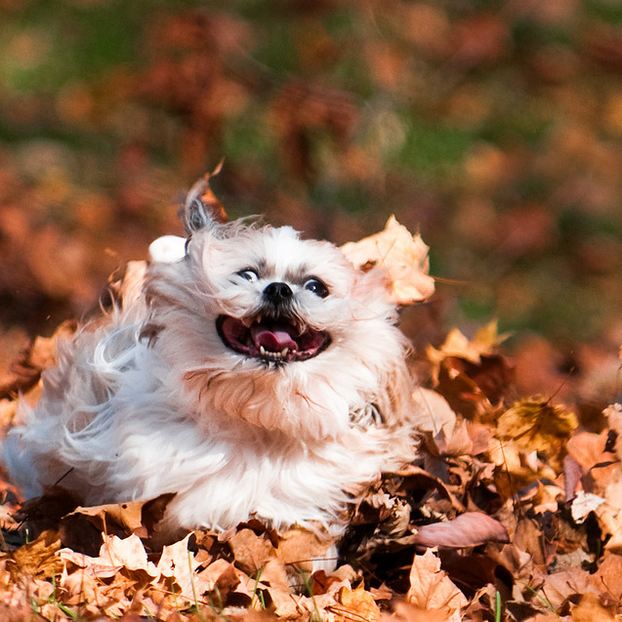 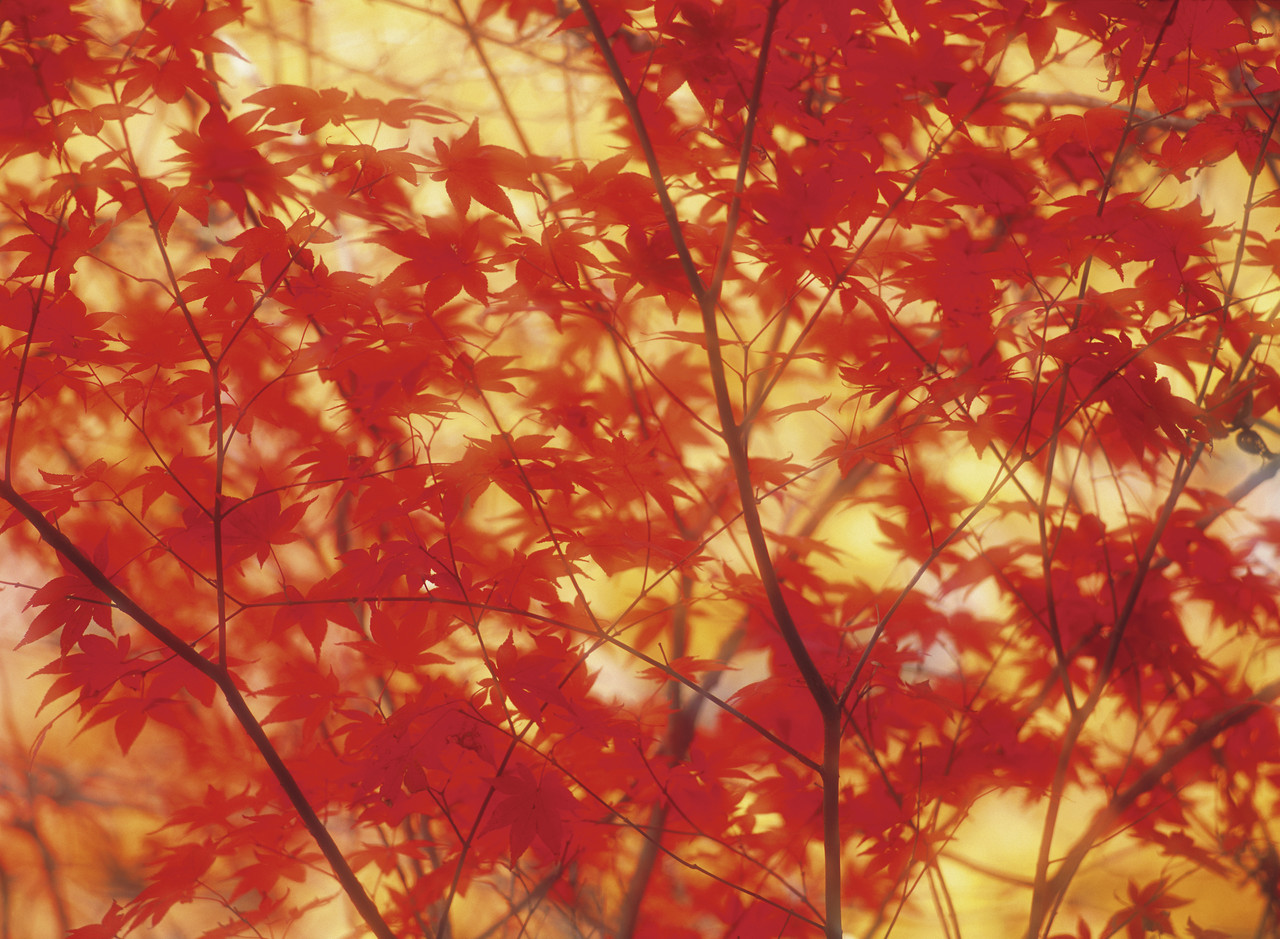 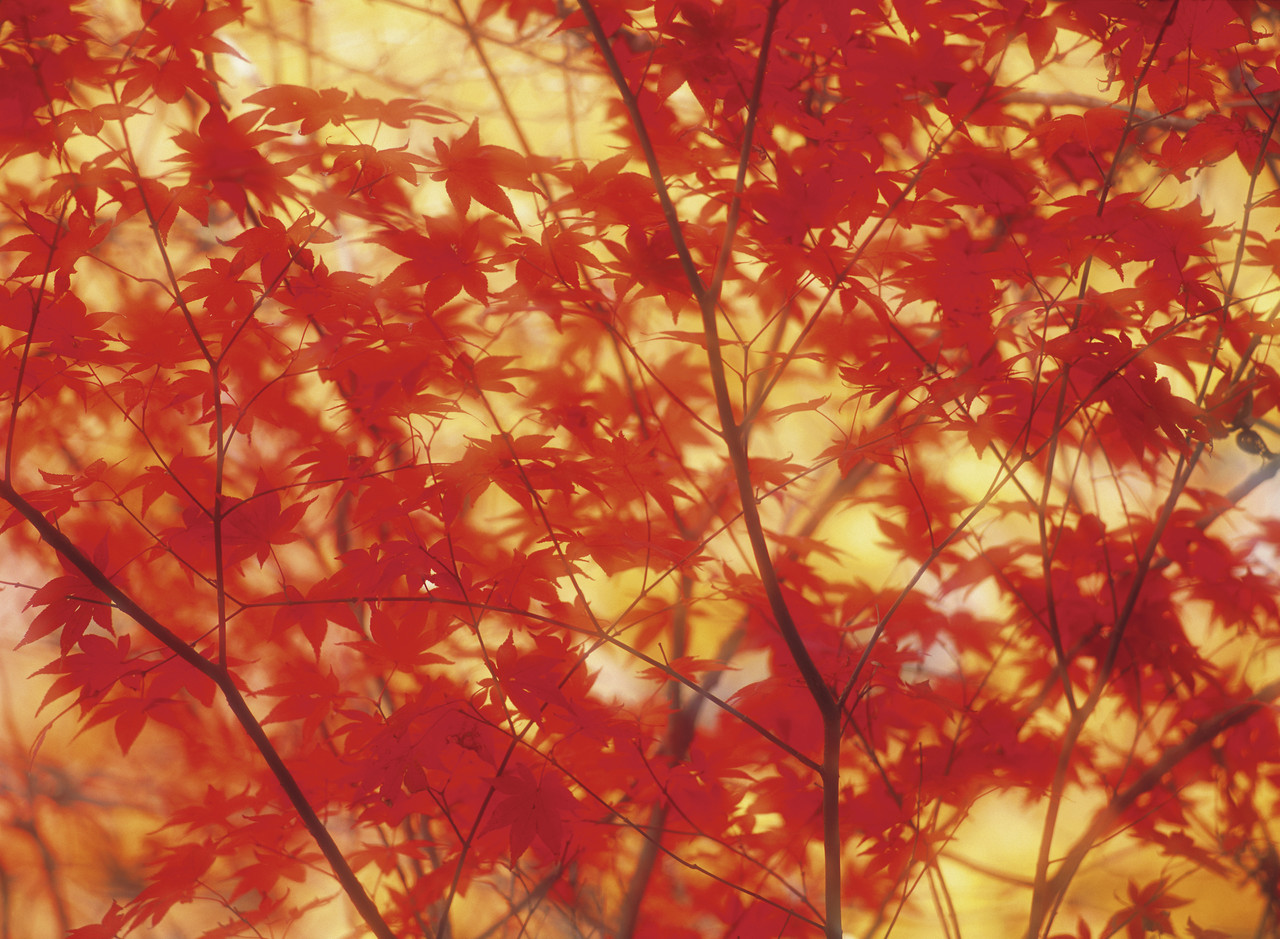 Road Trip
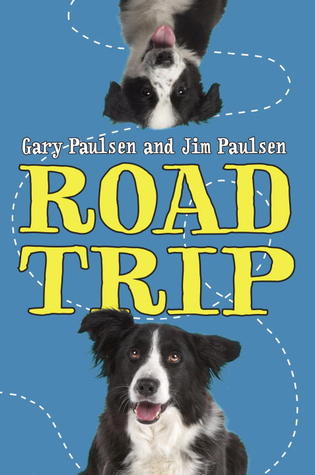 For readers who like:
Dog stories
Funny books
Ensemble, quirky casts of characters
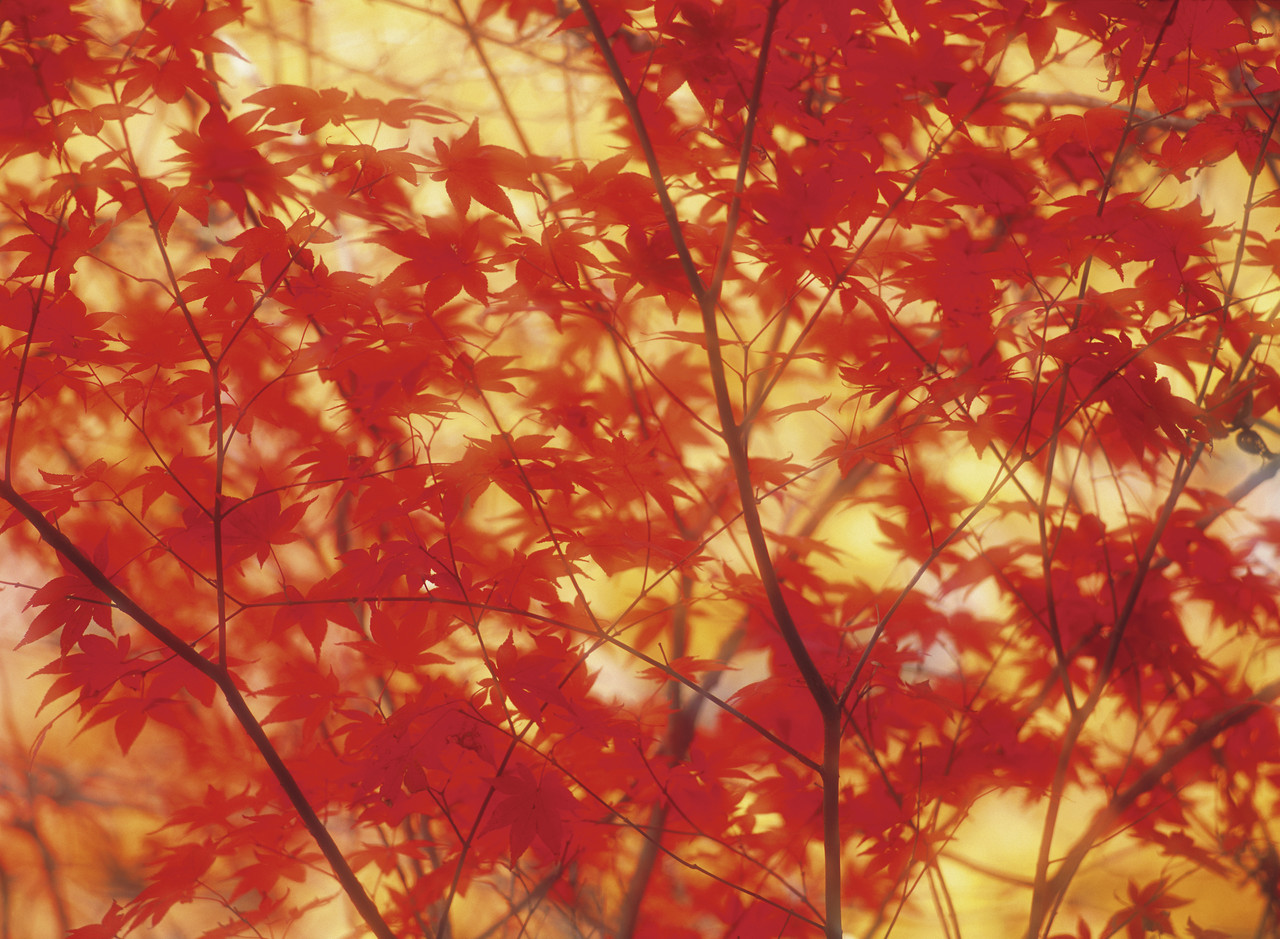 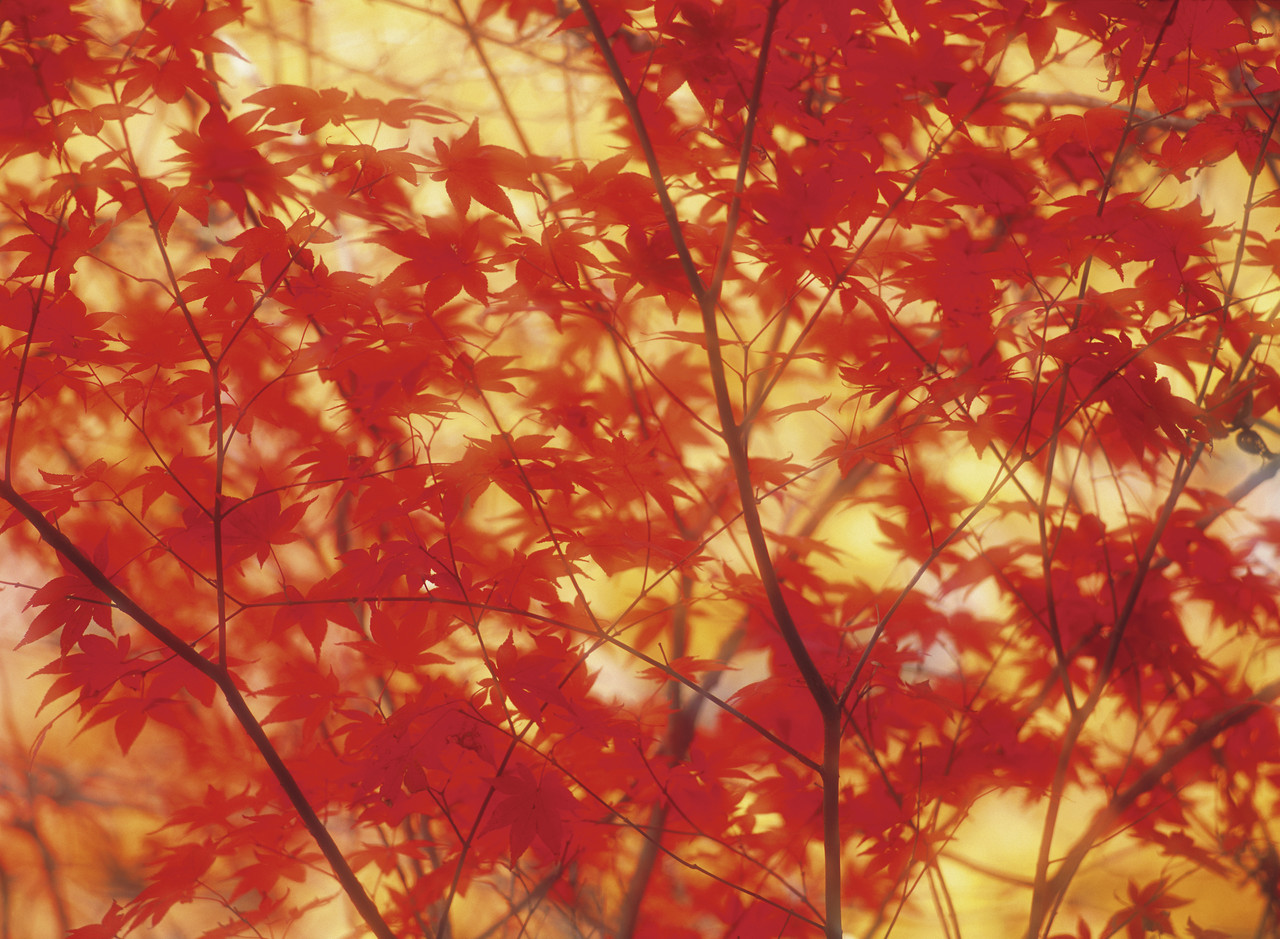 Are You Experienced?
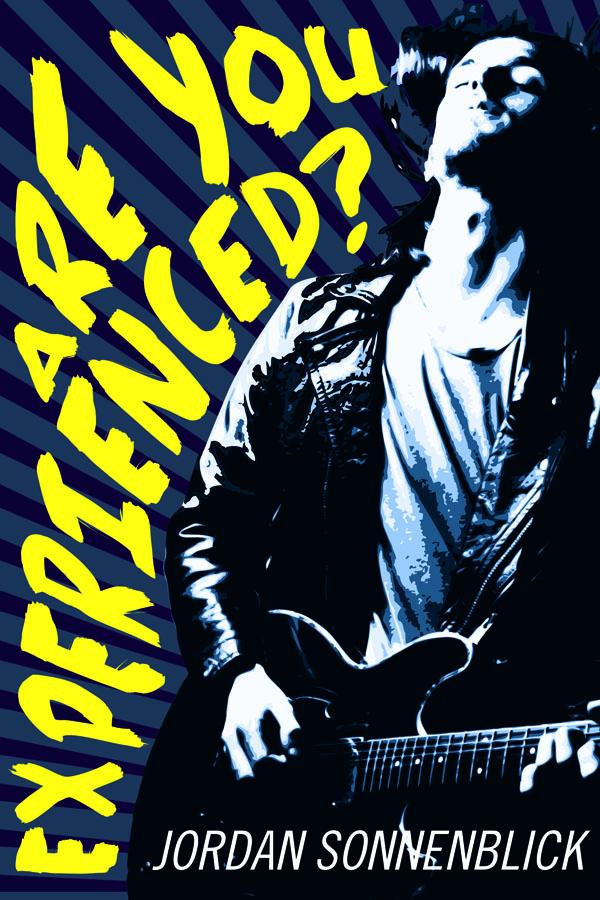 For readers who like:
Time Travel
Woodstock
Problem novels
Romance
YA
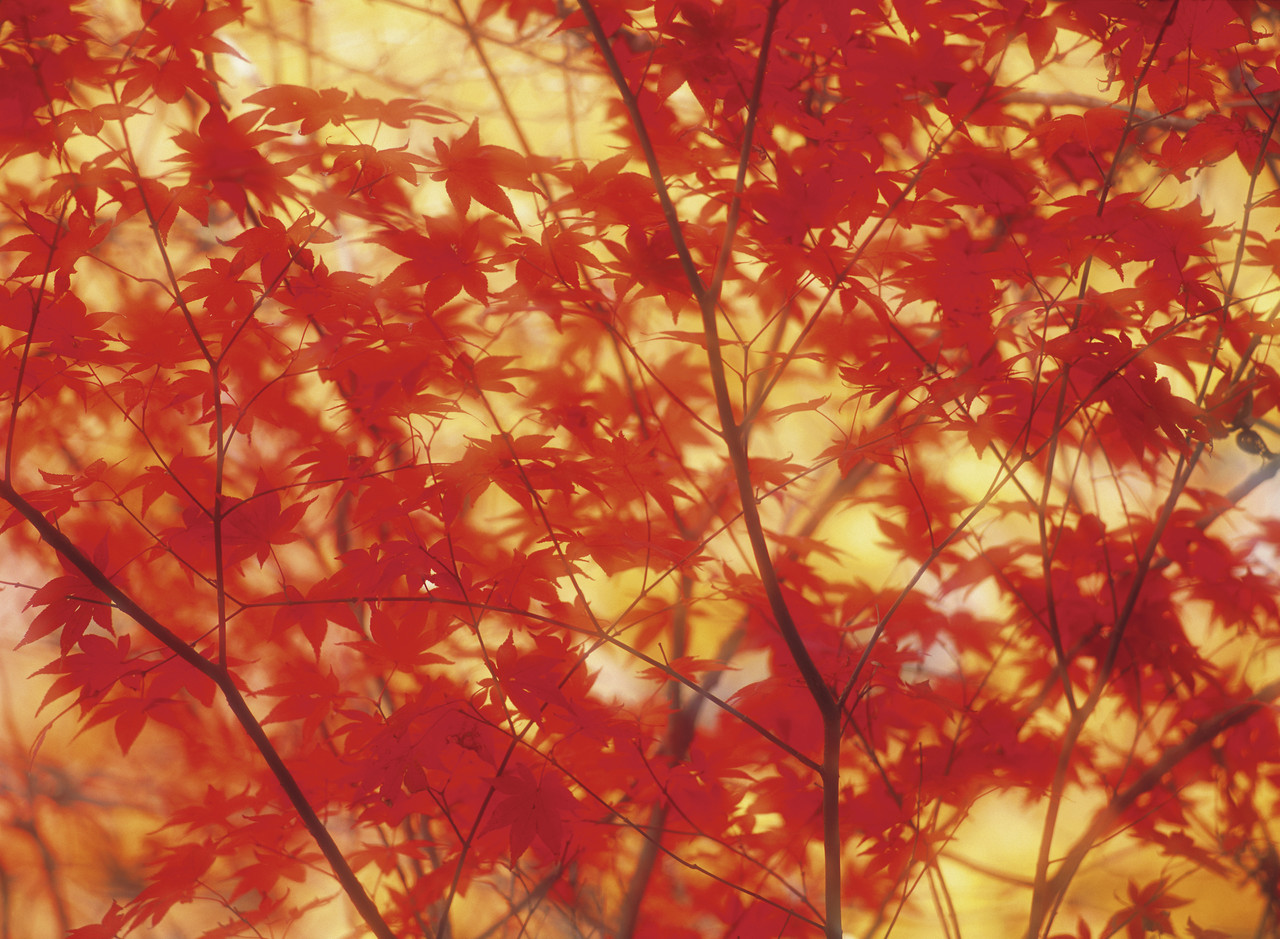 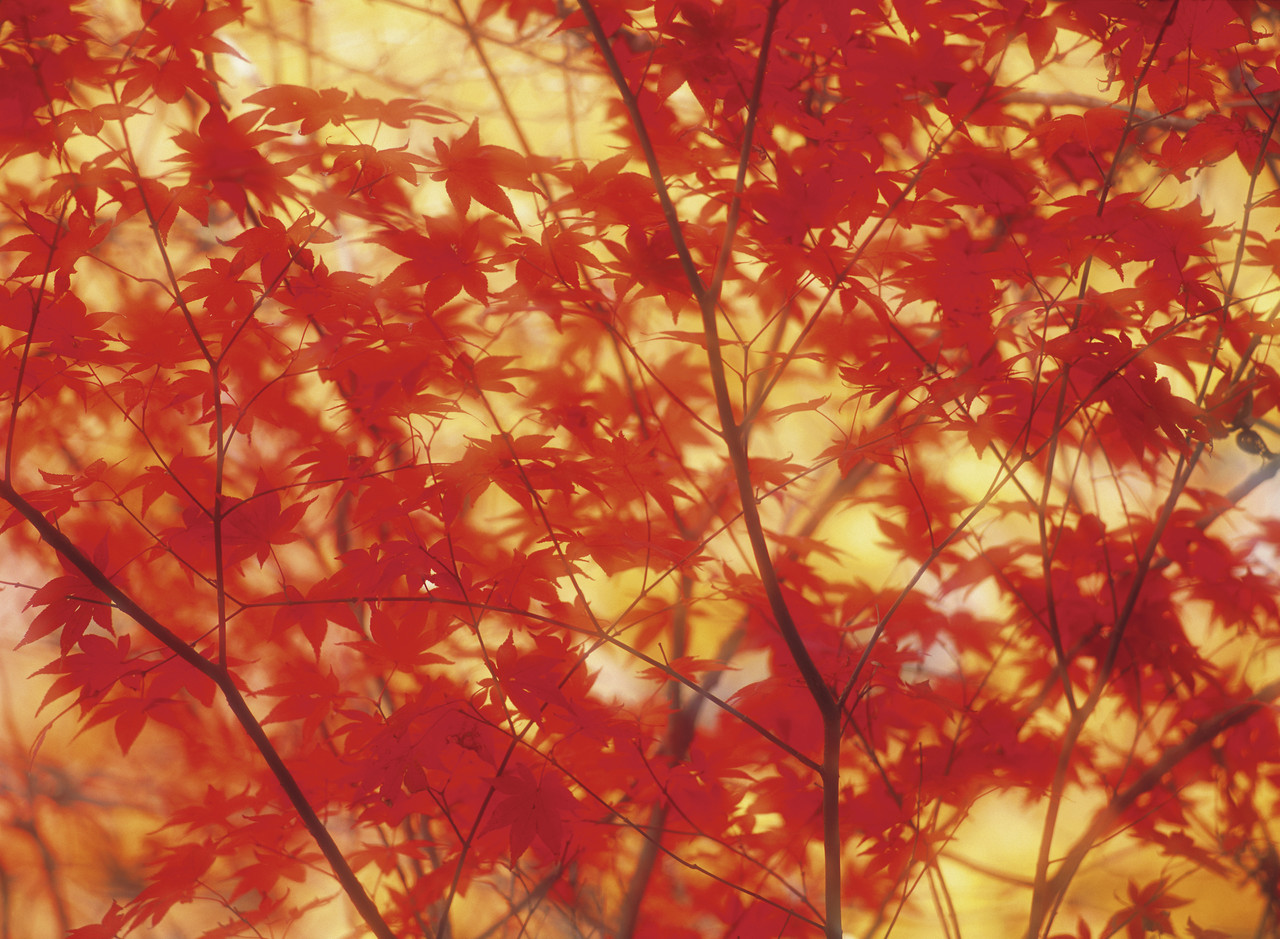 The Barftastic Life of Louise Berger
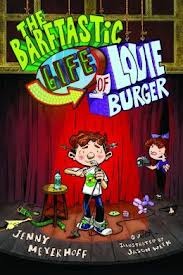 For readers who like:
Comedy
Embarrassing situations
Family drama
Funny books
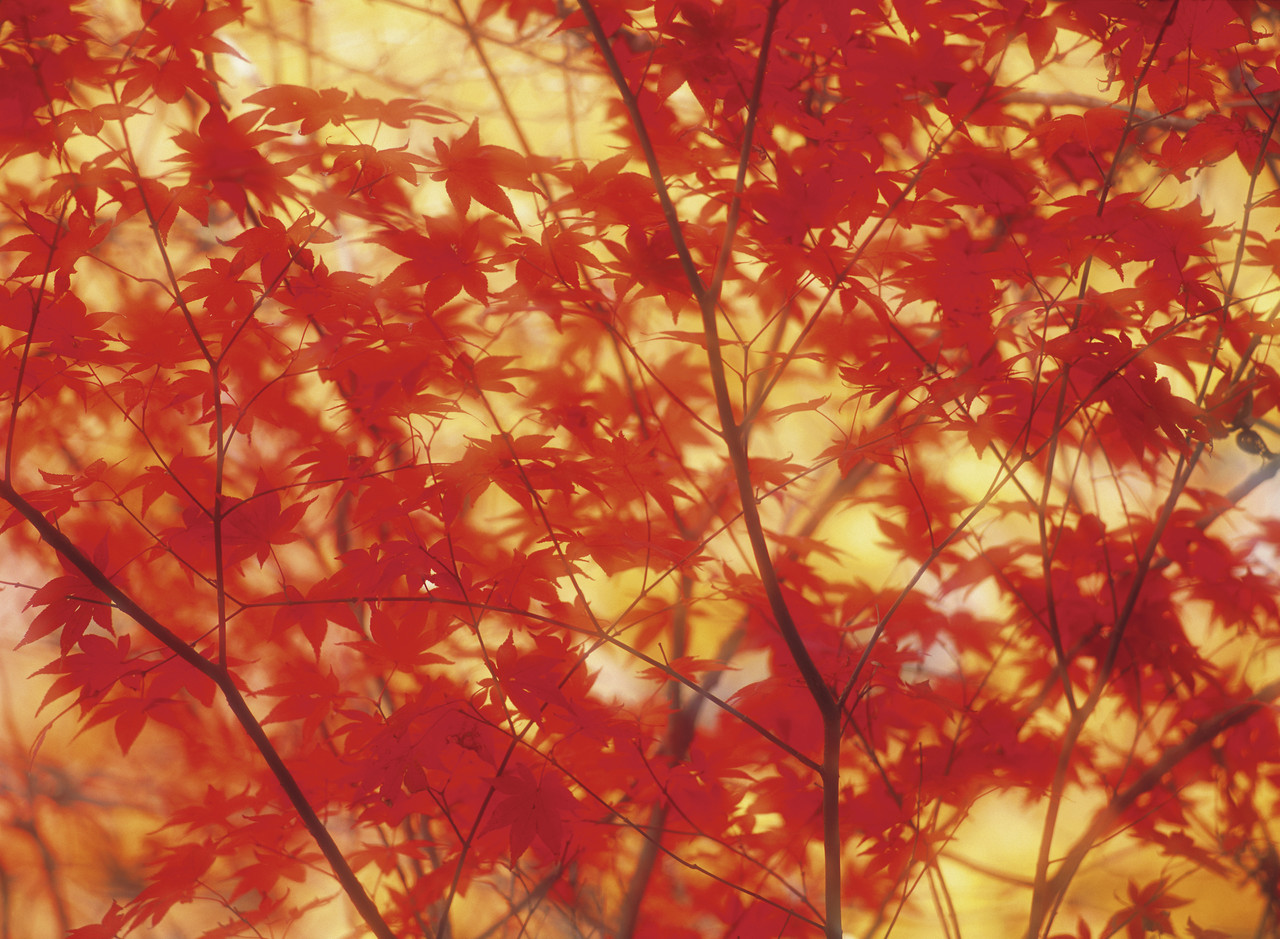 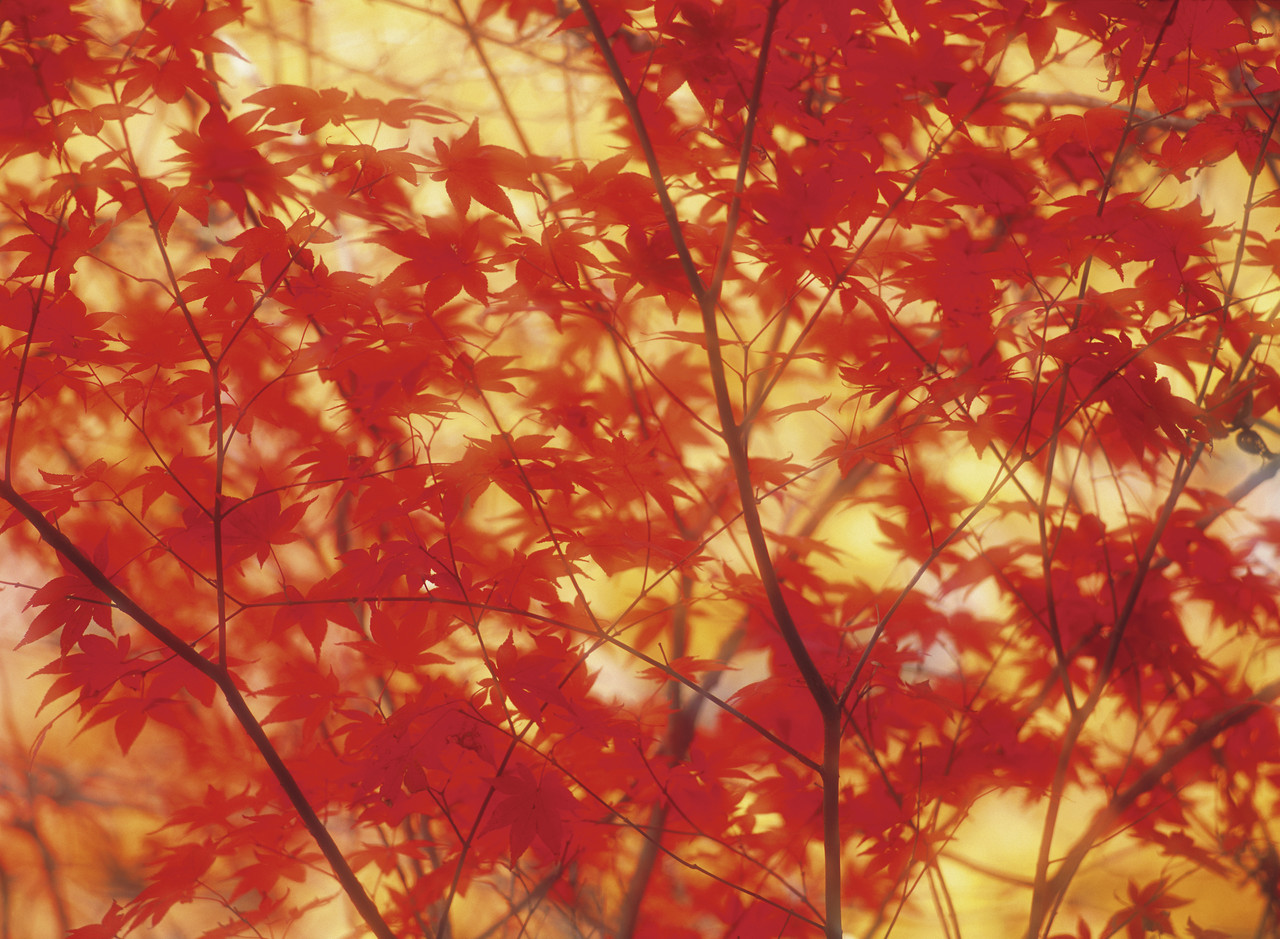 Better Nate than Ever
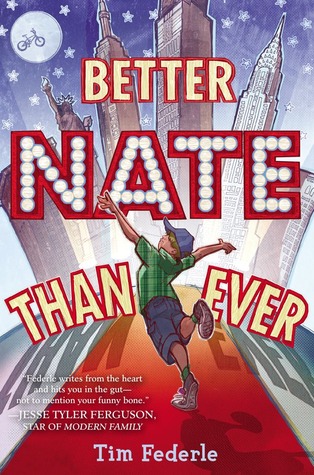 For readers who like:
Broadway musicals
The Big City
LGBTQ issues
Adventure
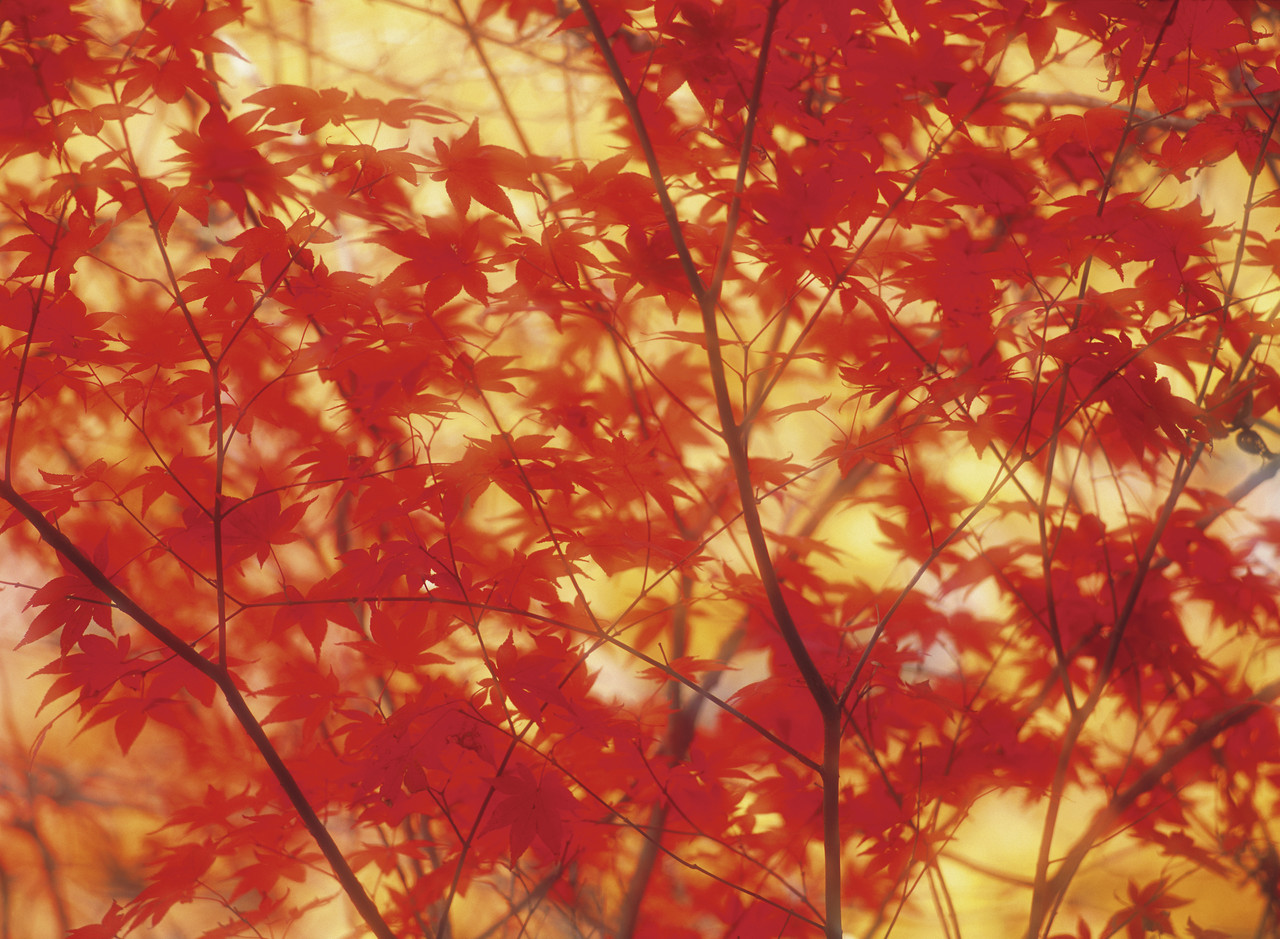 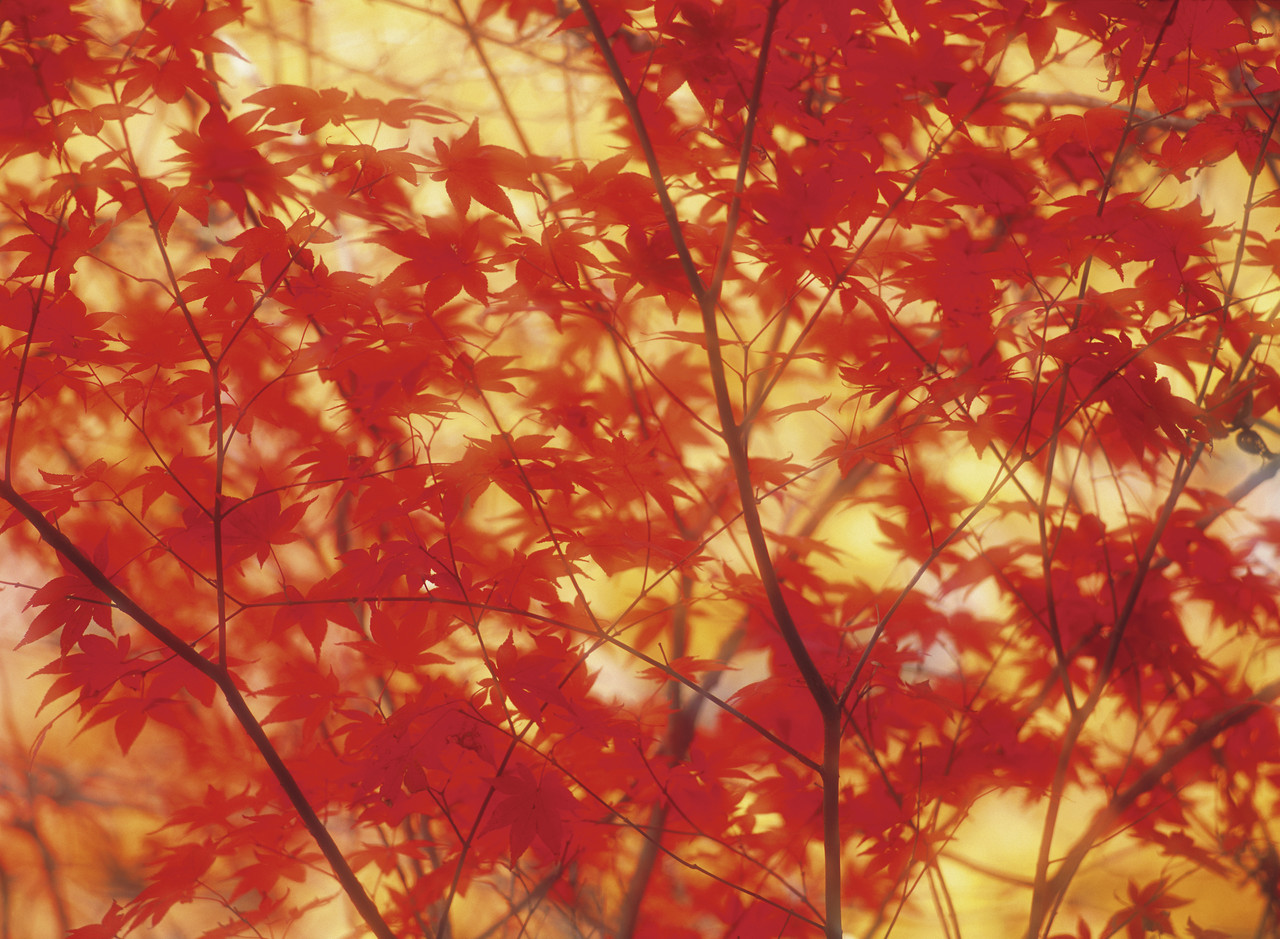 Otis Dooda: Strange but True
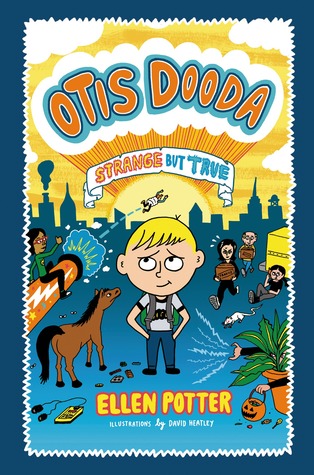 For readers who like:
Legos
Apartment building stories
Goofy pictures and stories
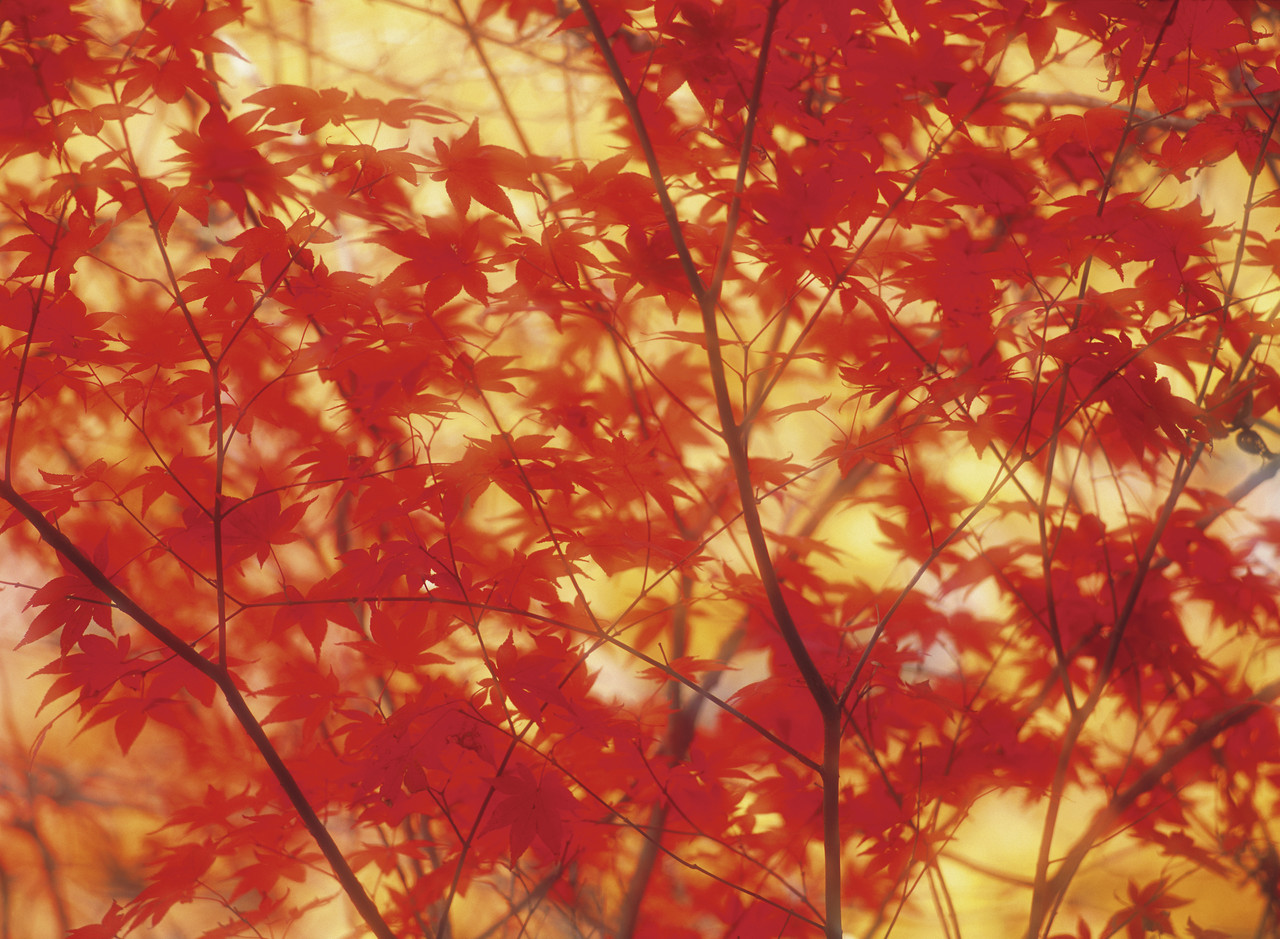 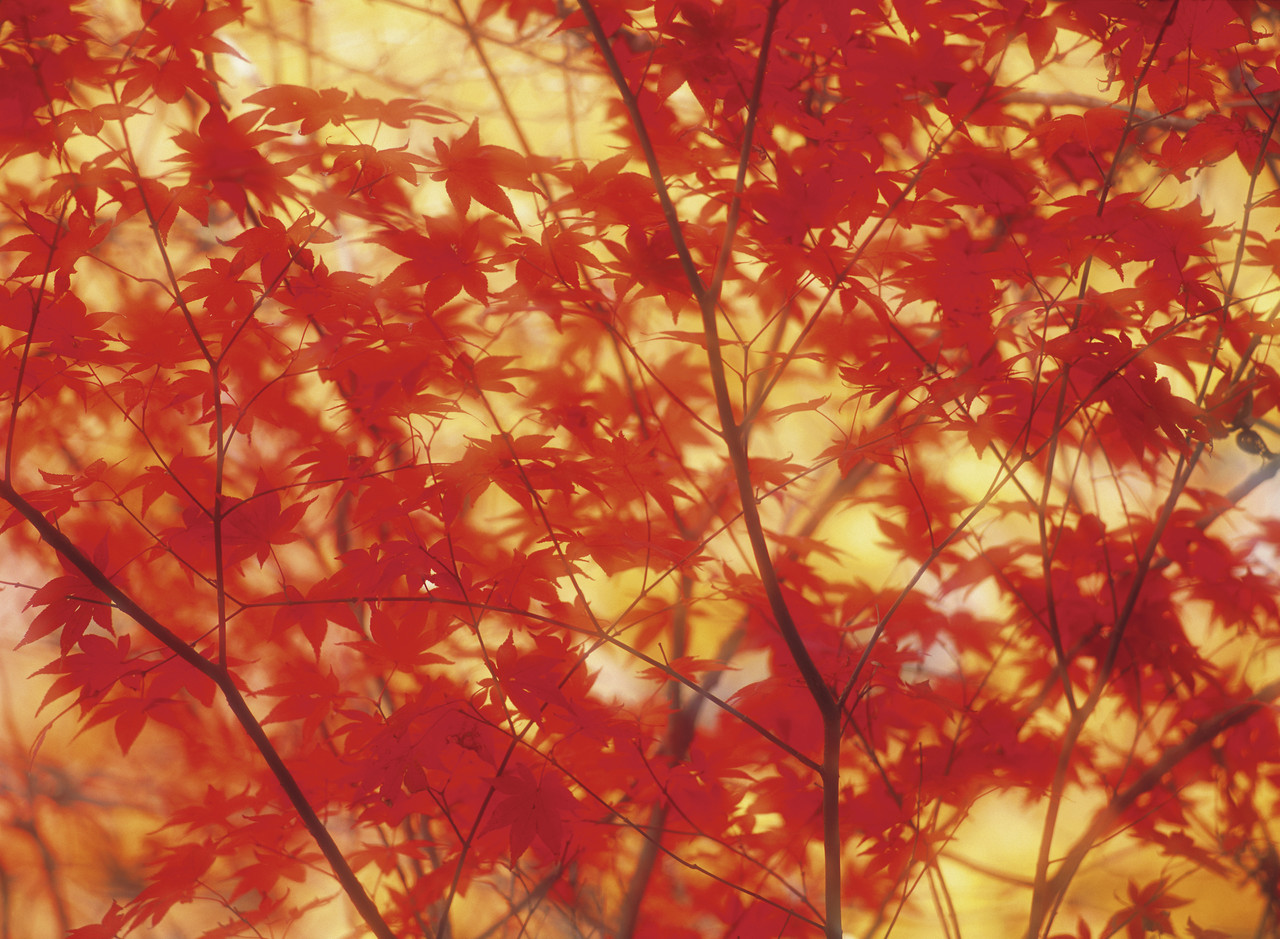 Heartbreak Messenger
For readers who like:
Humor
Entrepreneurs
Romance
Friend stories
Trailer here.
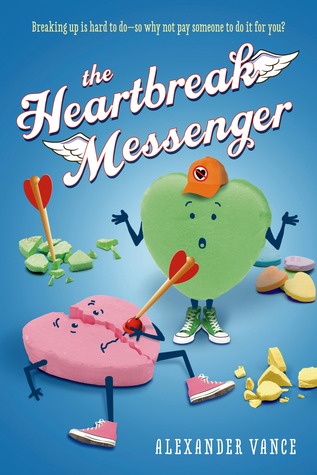 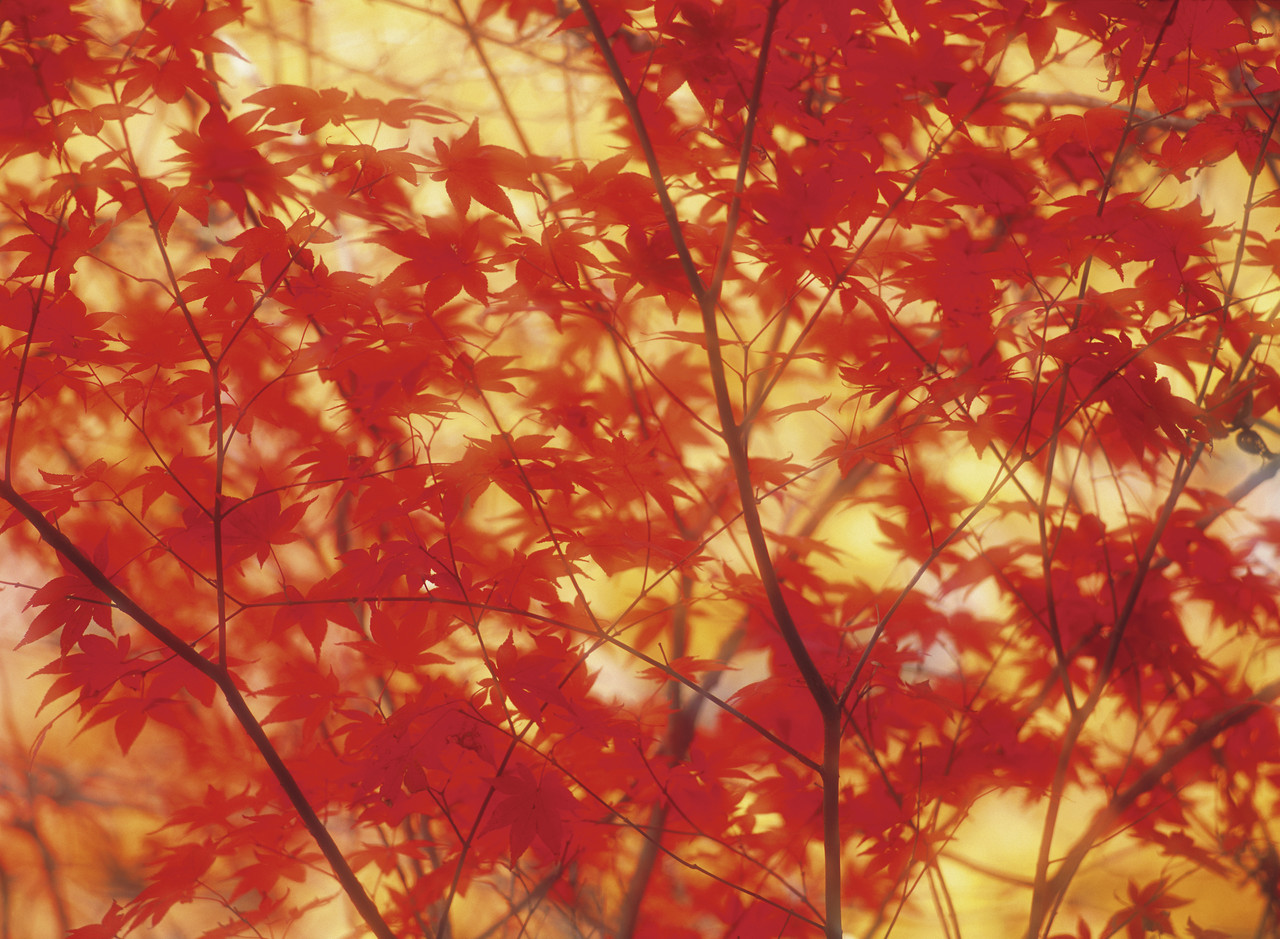 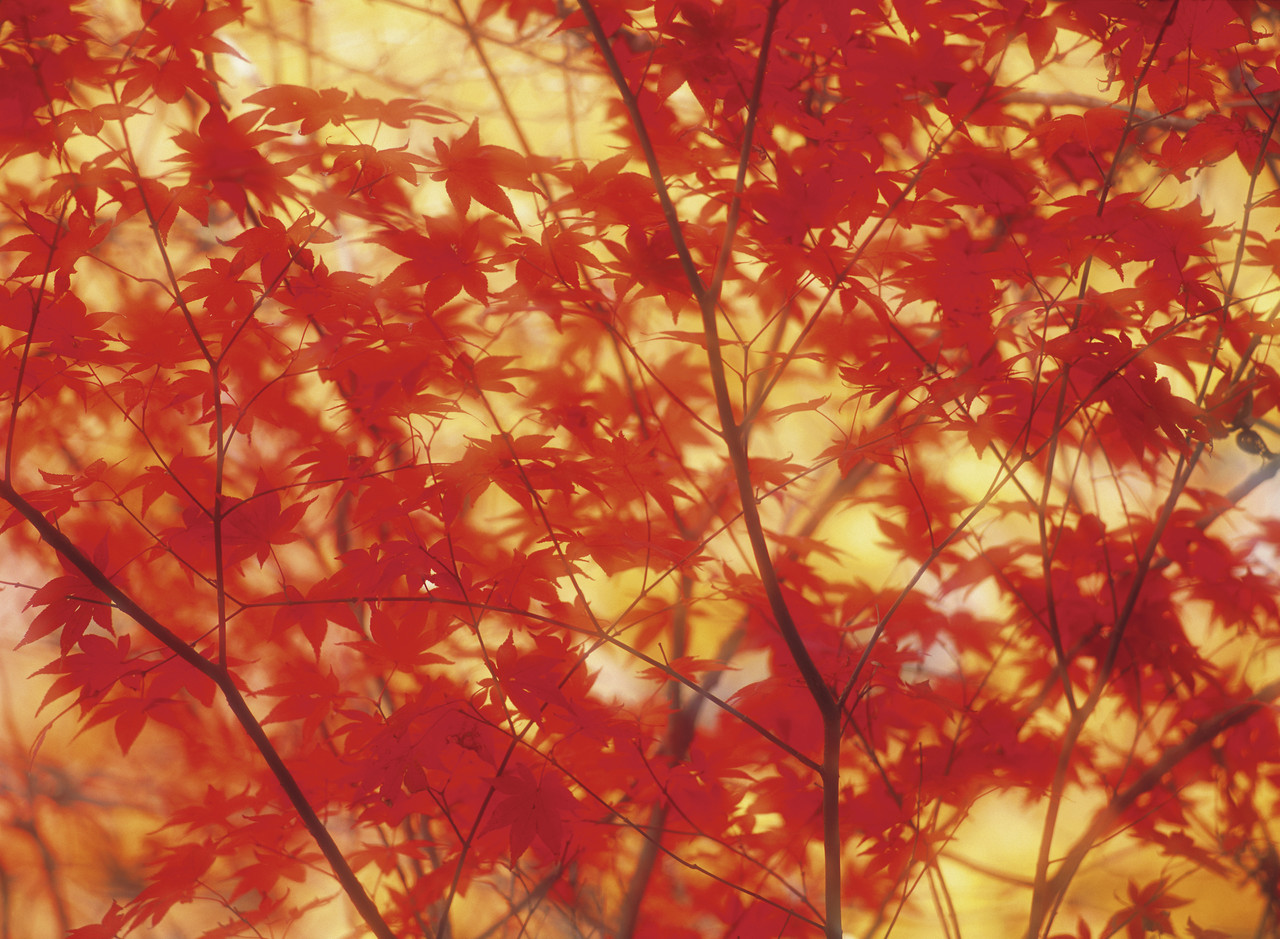 Charlie Joe Jackson’s Guide to Summer Vacation
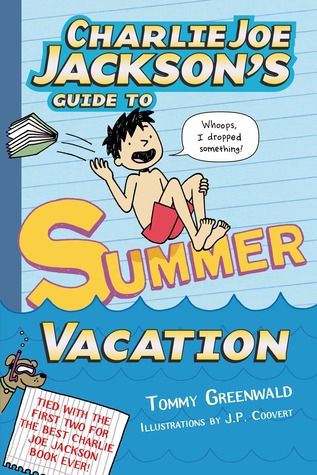 For readers who like:
This series
Romance 
Engaging characters
Summer!
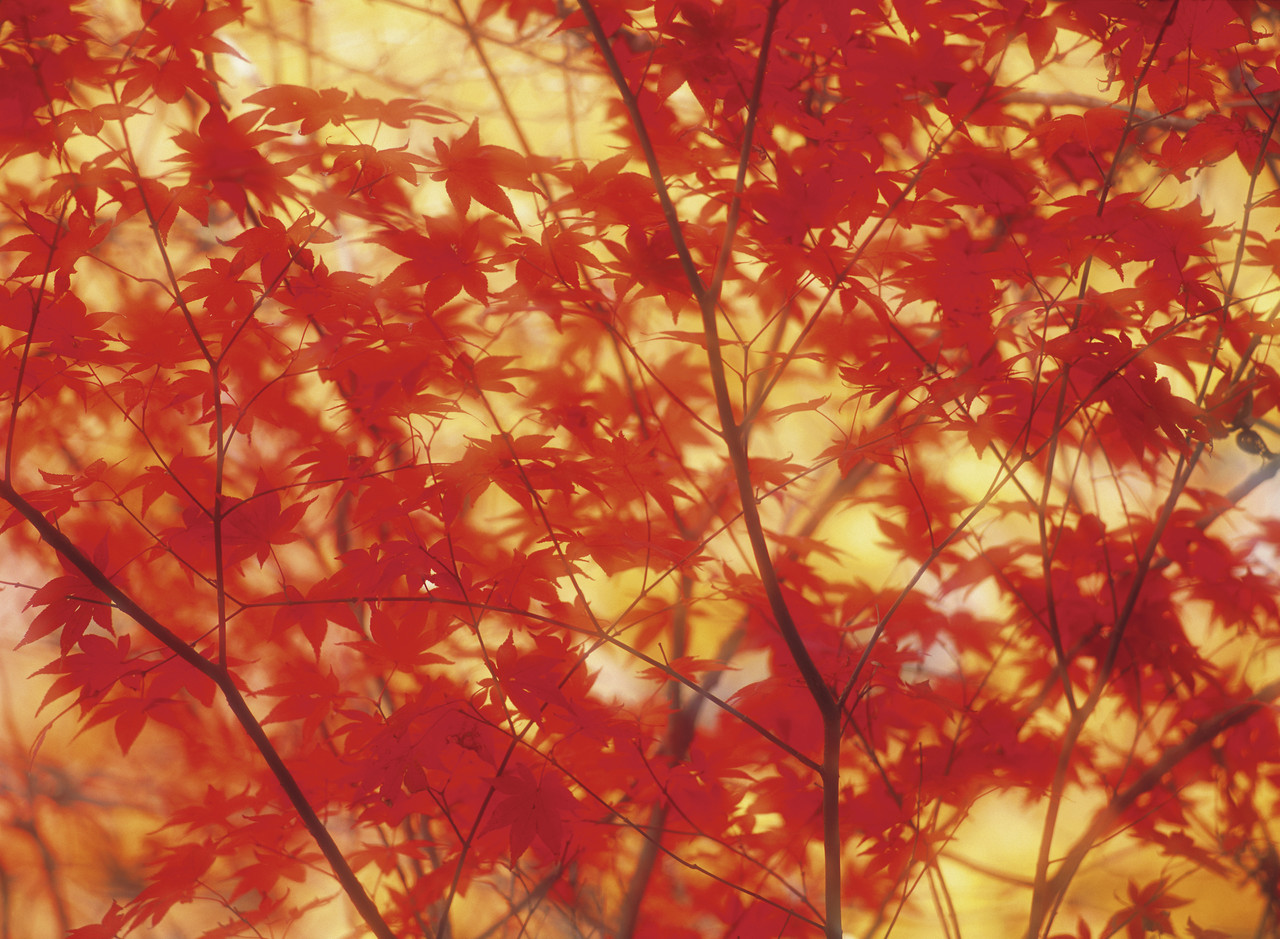 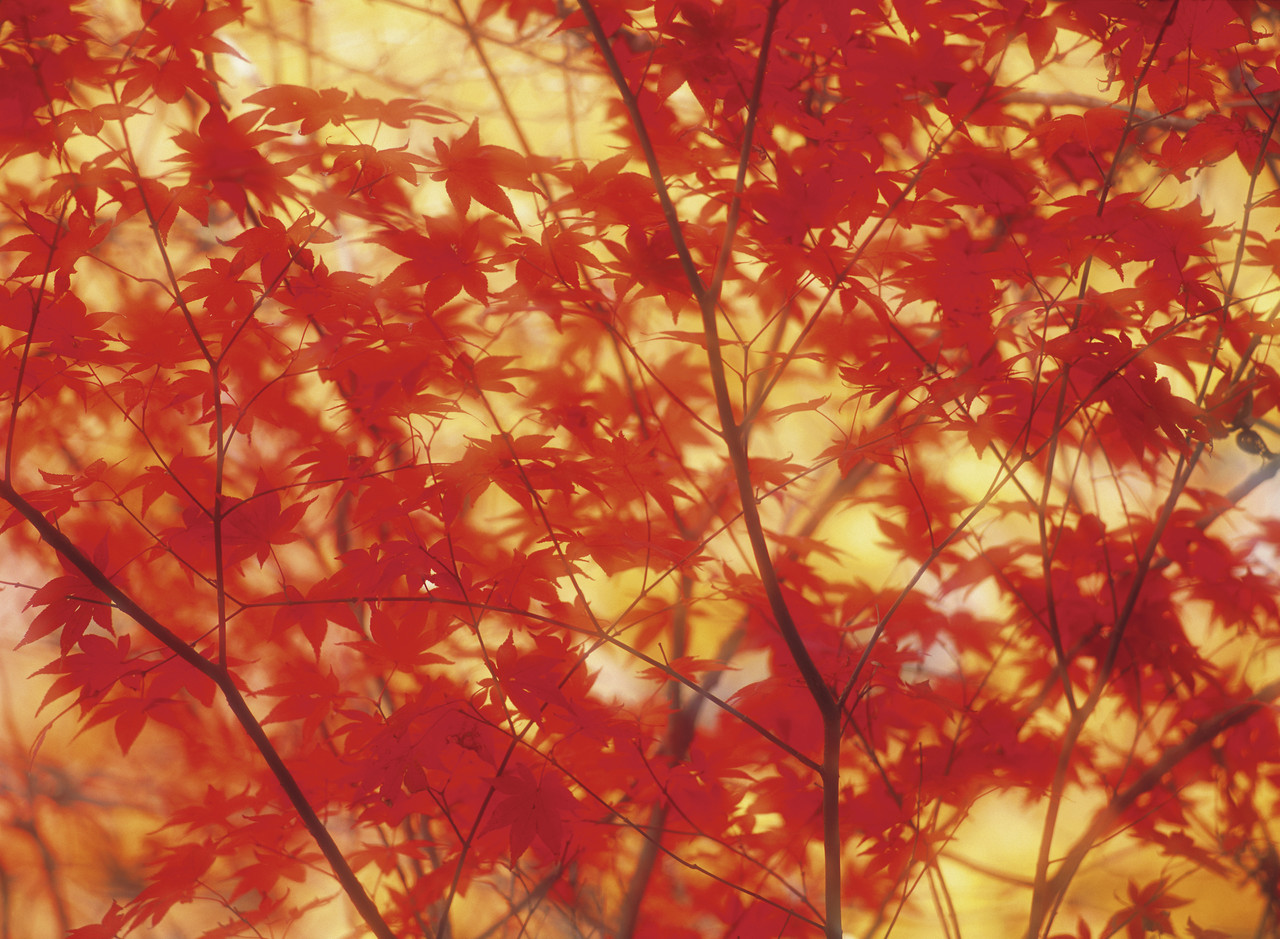 I Represent Sean Rosen
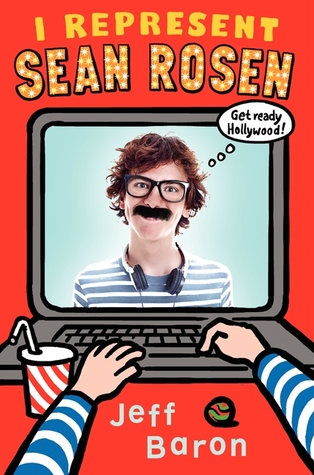 For readers who like:
Humor
Unlikely stories
Online connections
Hollywood
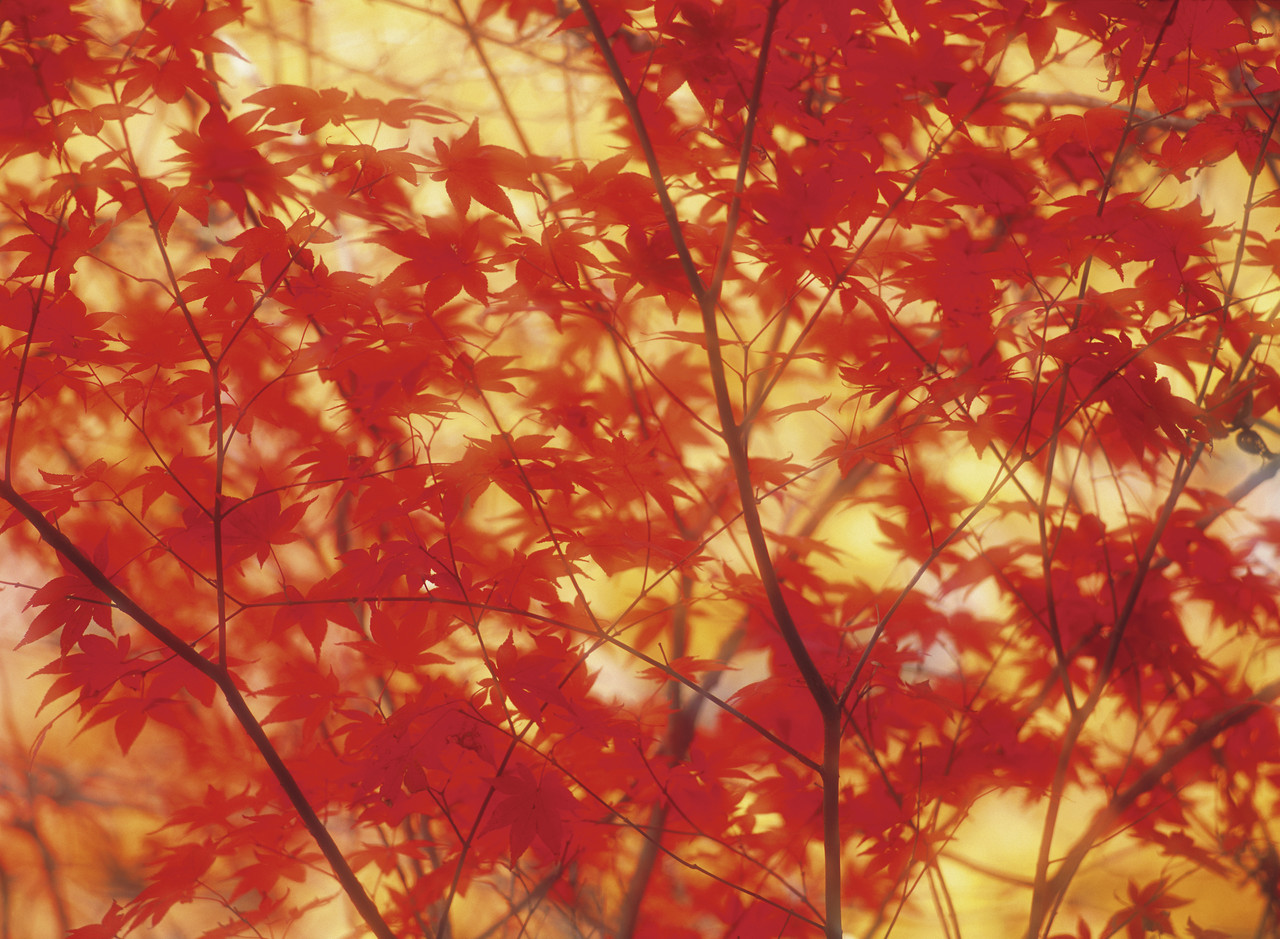 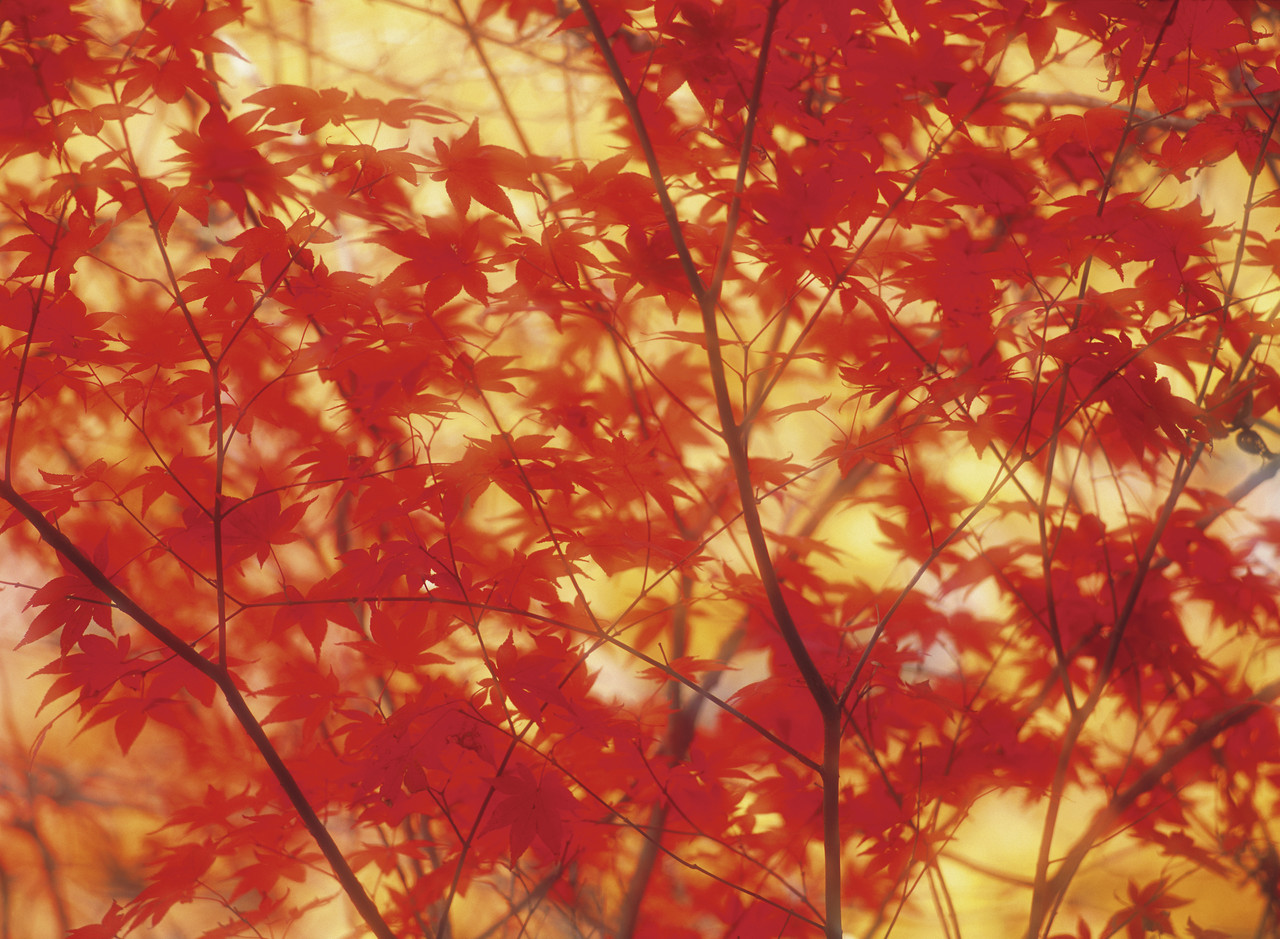 Jack Strong Takes a Stand
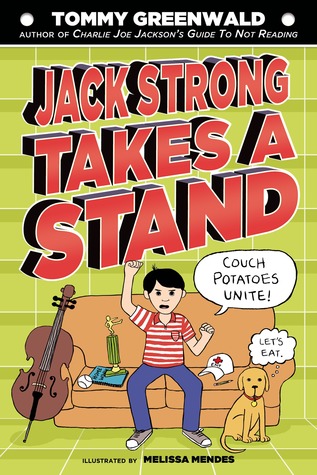 For readers who like:
Empowerment
Overscheduled children
Activism
This author
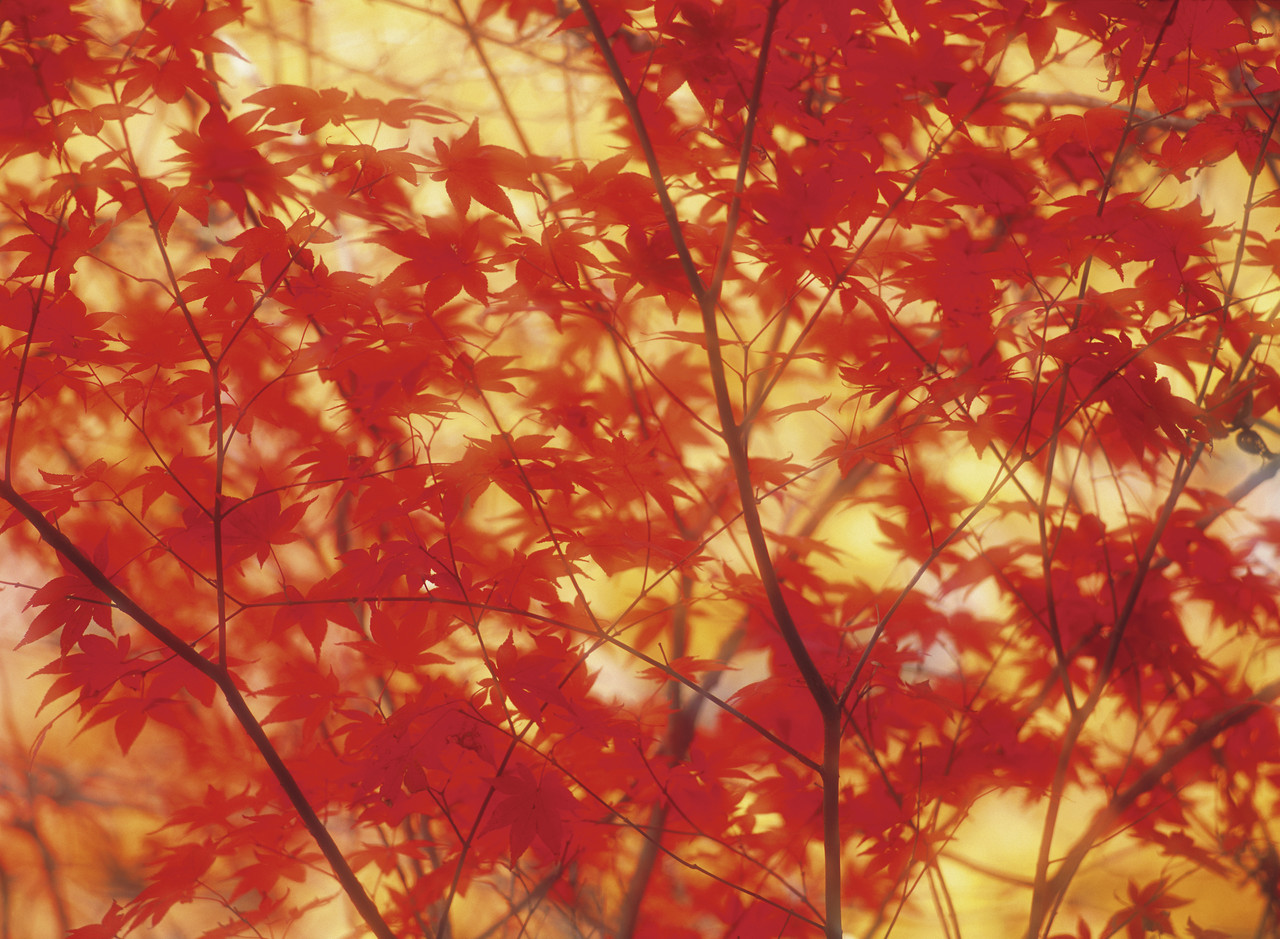 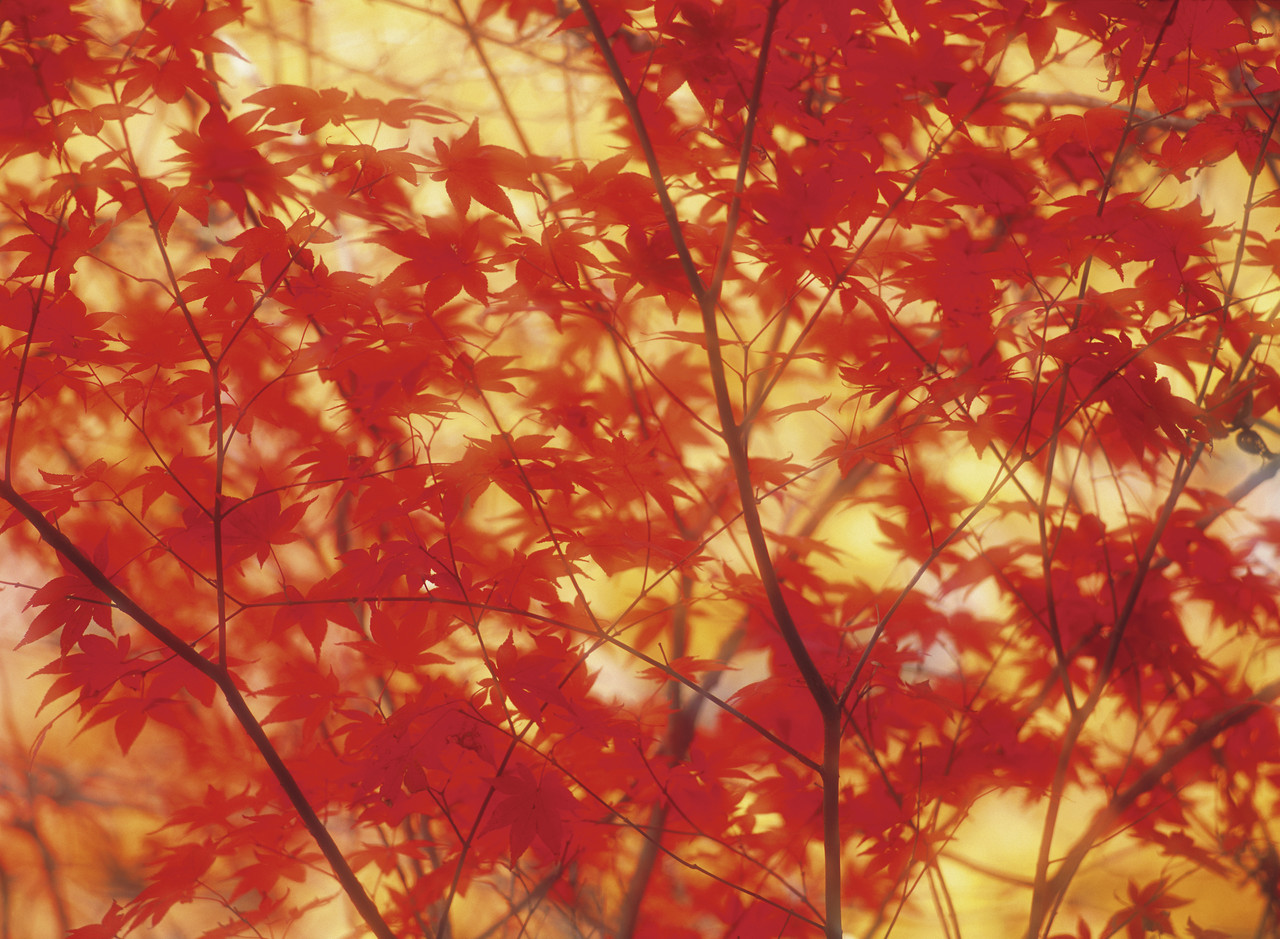 The Awesome, Almost 100%True Adventures of Matt and Craz
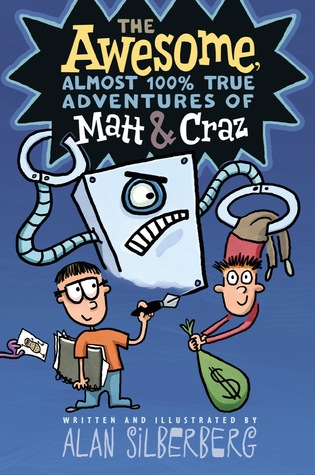 For readers who like:
Time travel
Art
Goofy magic
This author
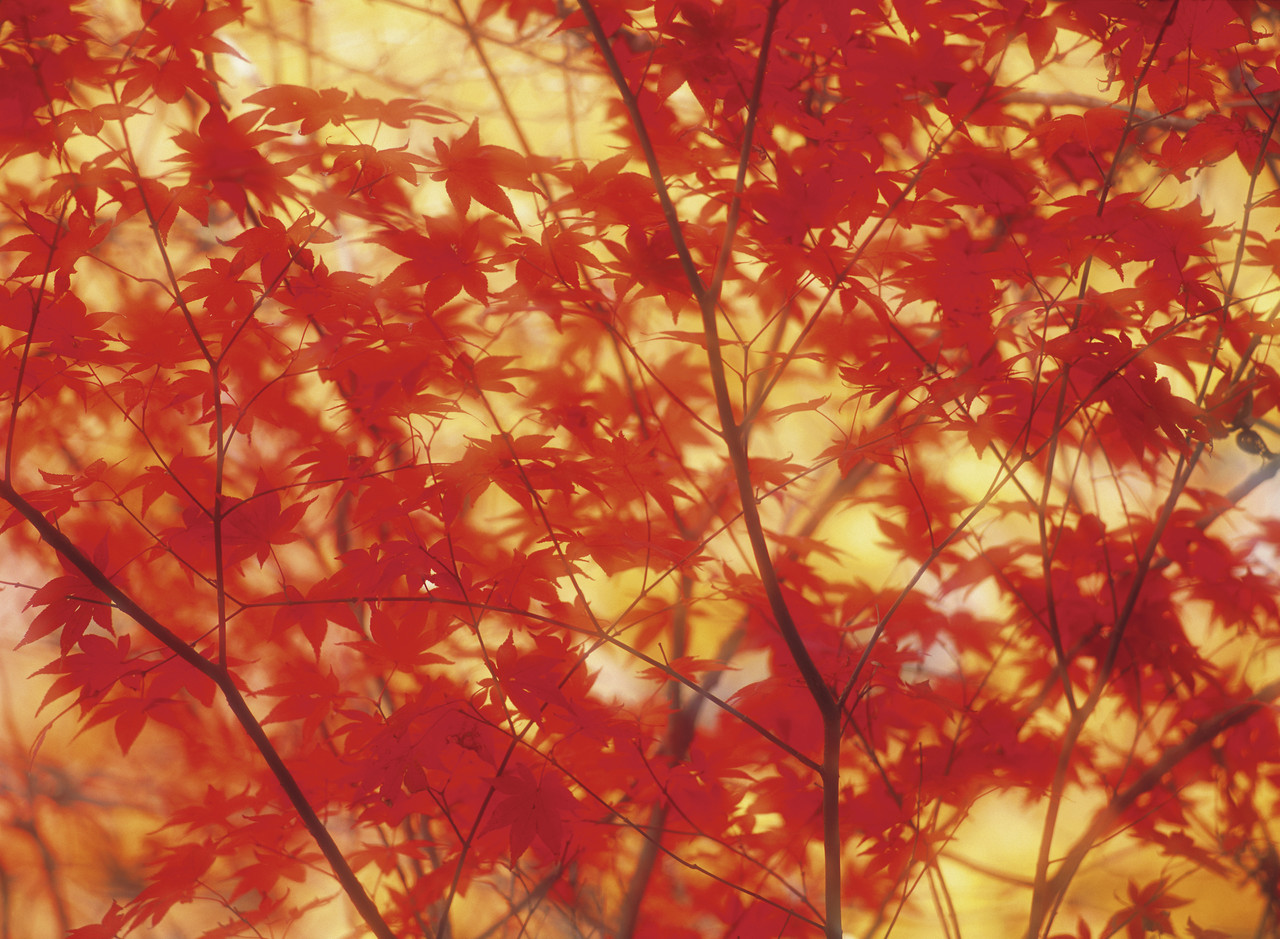 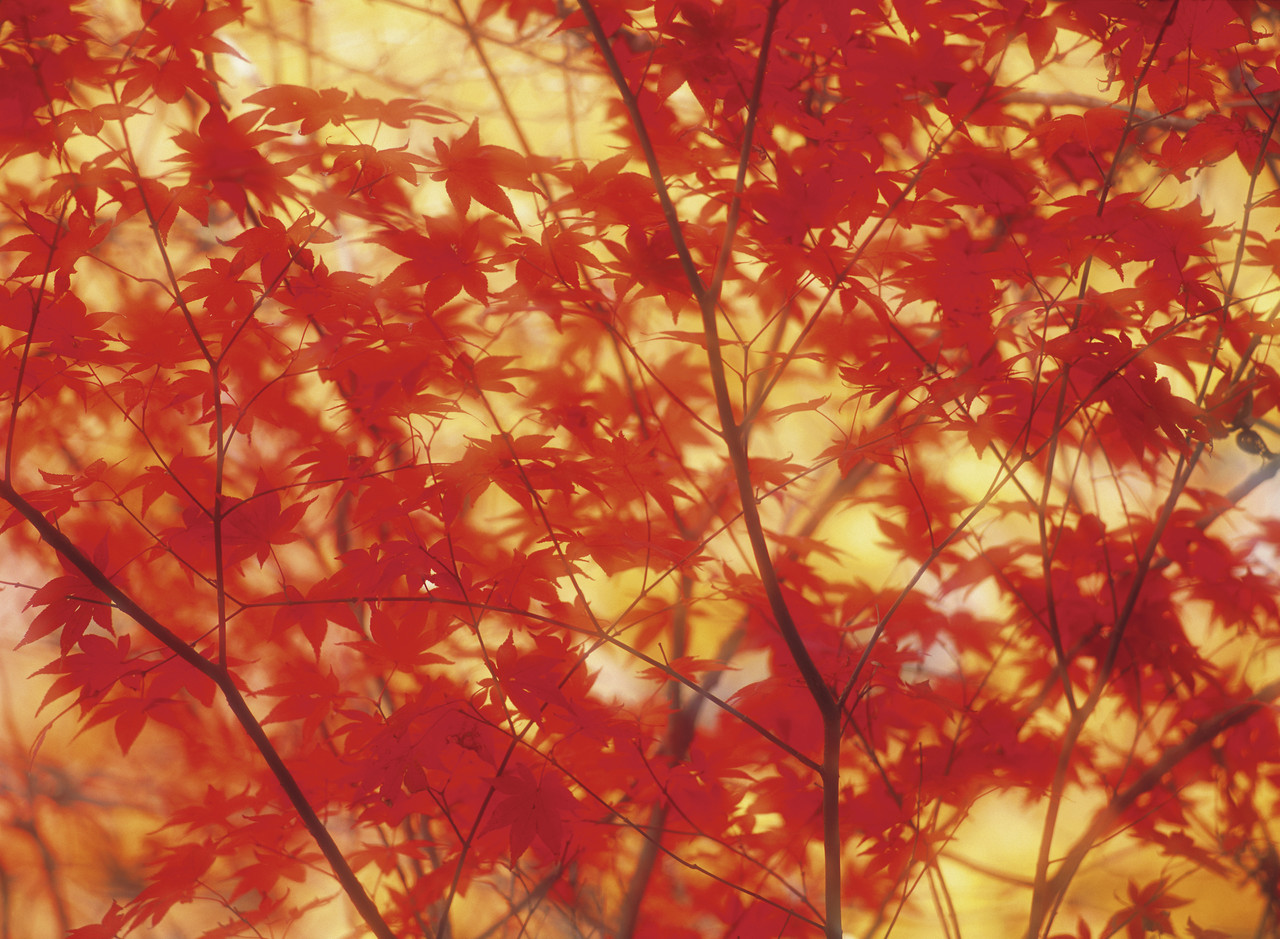 Fall 2013
Books for Girls
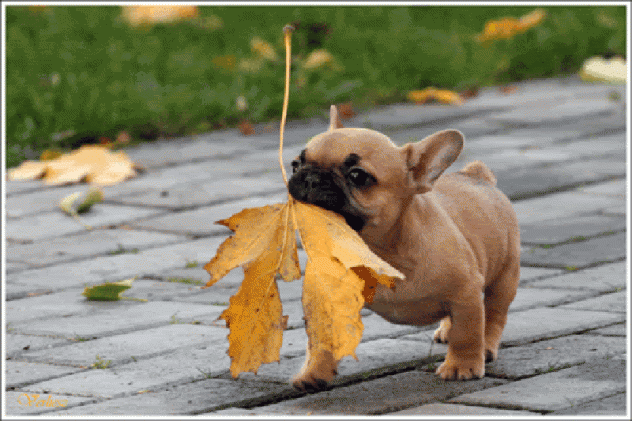 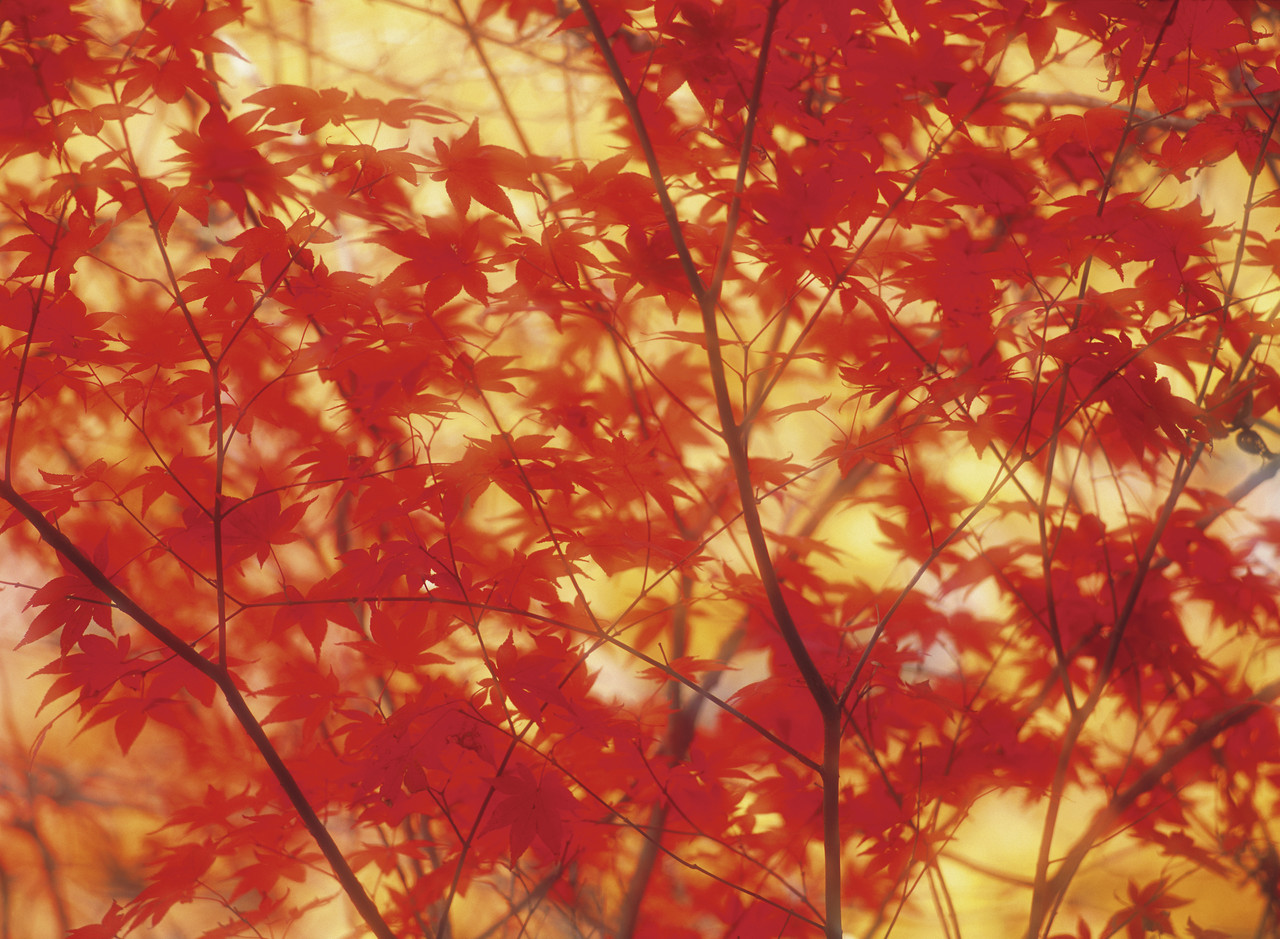 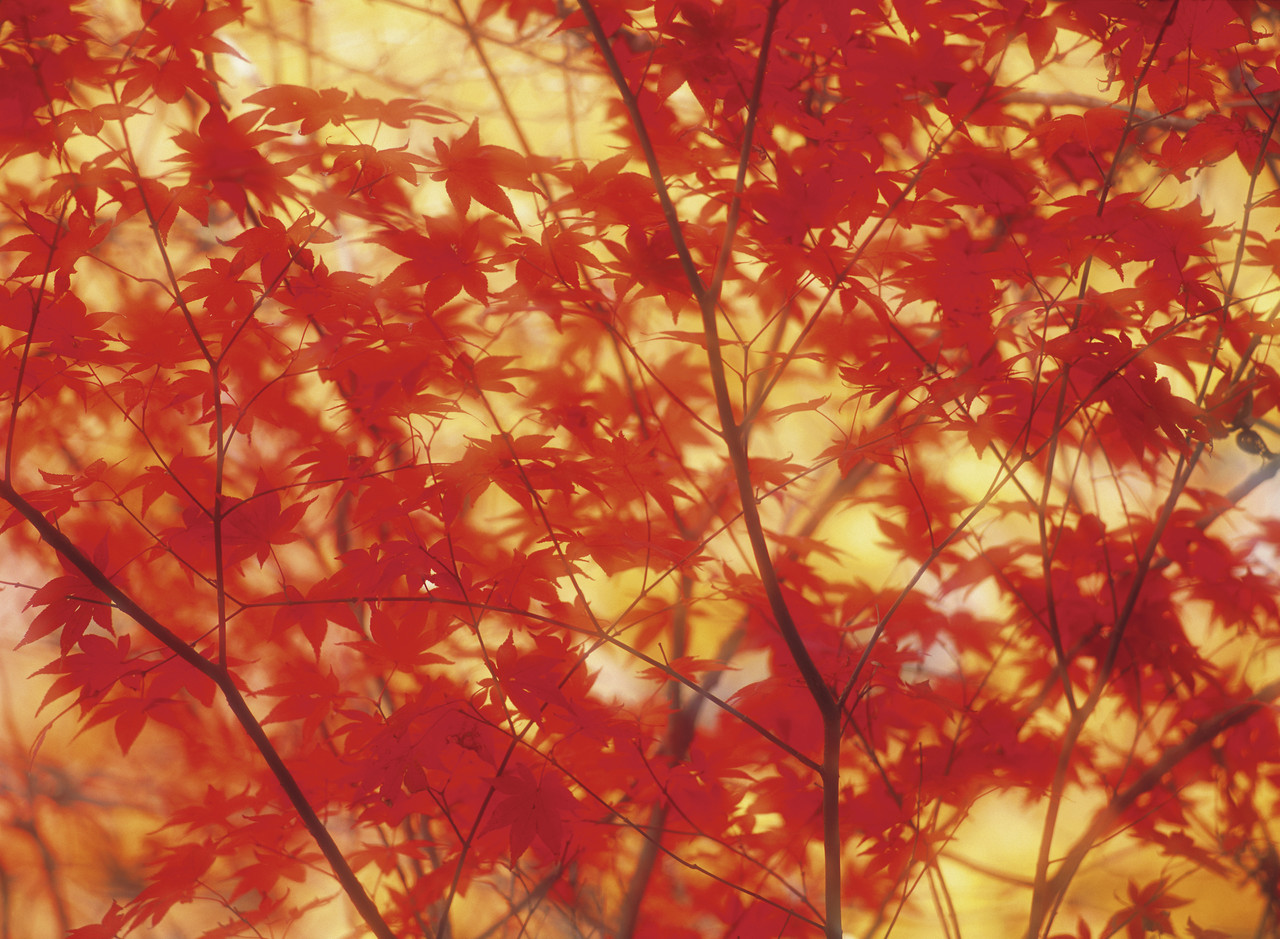 Ready to Wear
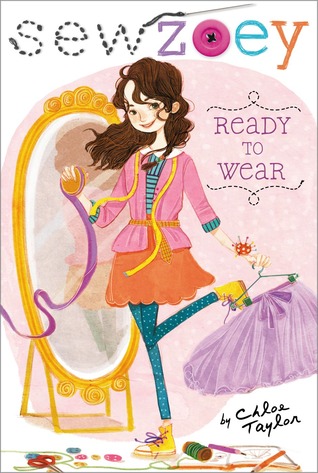 For readers who like:
Fashion
Friend Drama
School stories
The Cupcake Diaries
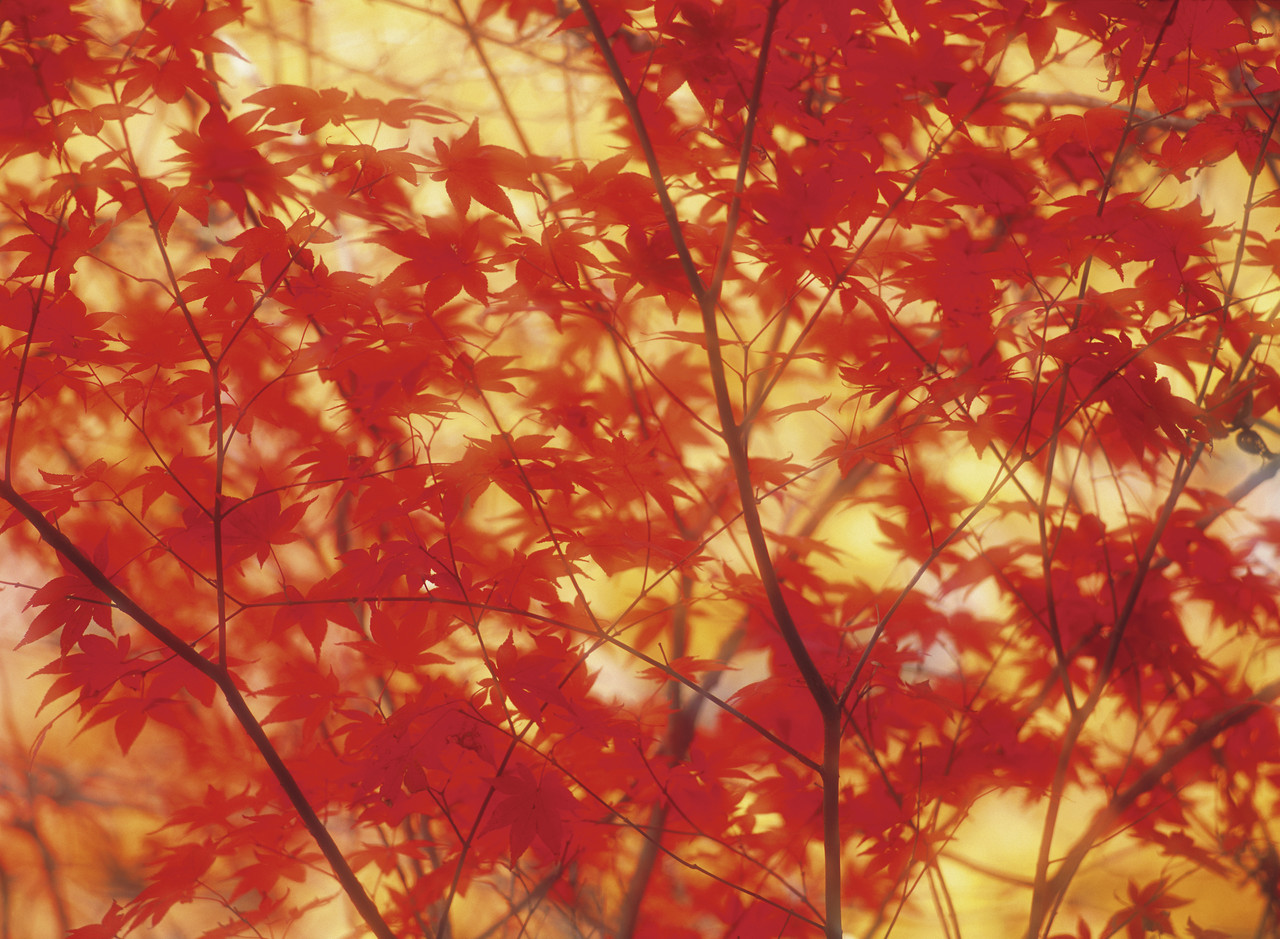 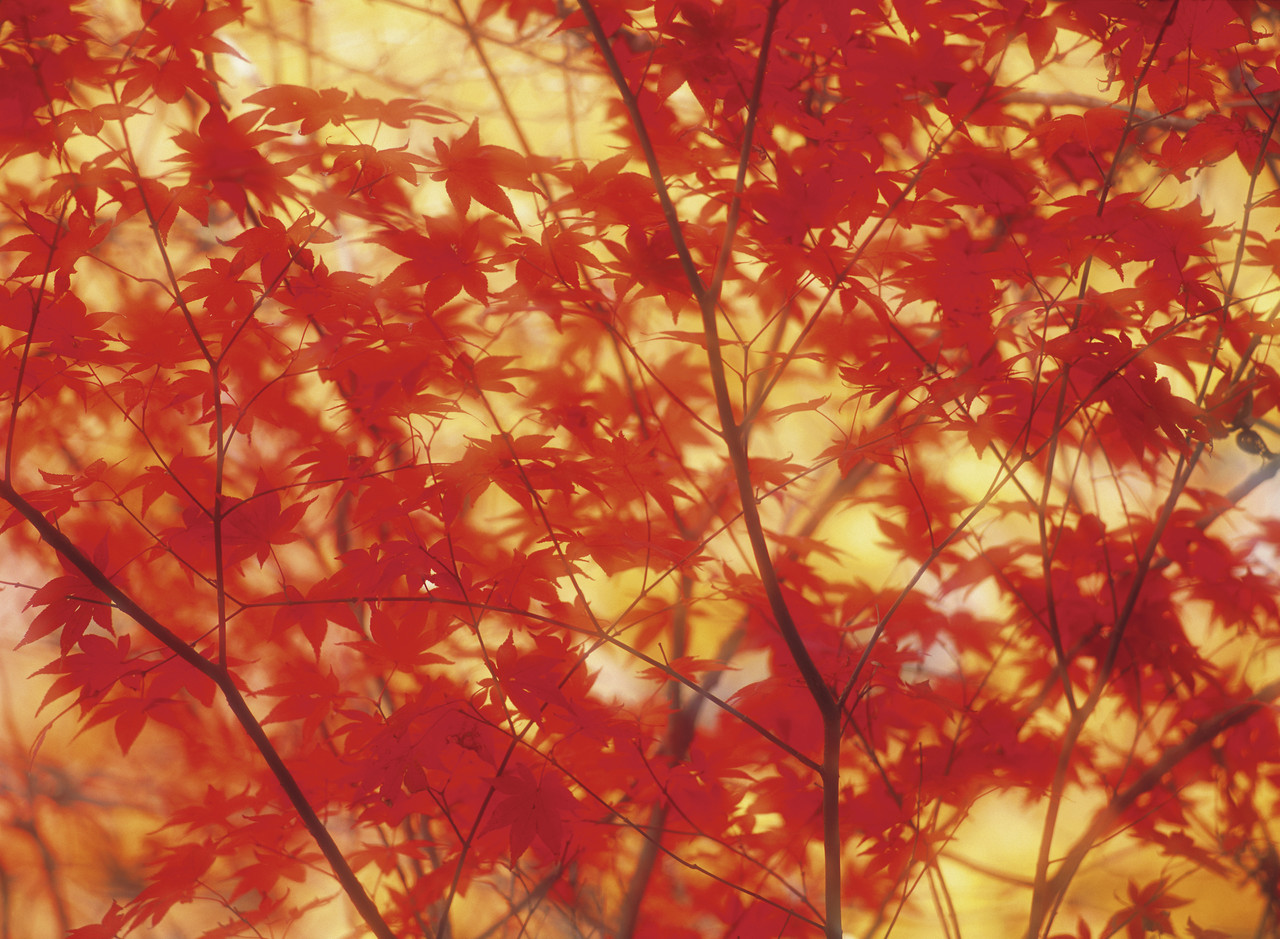 45 Pounds (More or Less)
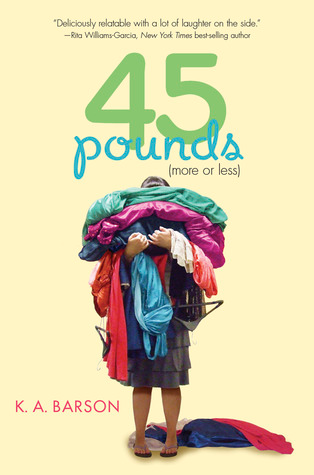 For readers who like:
Weight loss stories
Mother/Daughter drama
High school stories
Intriguing books
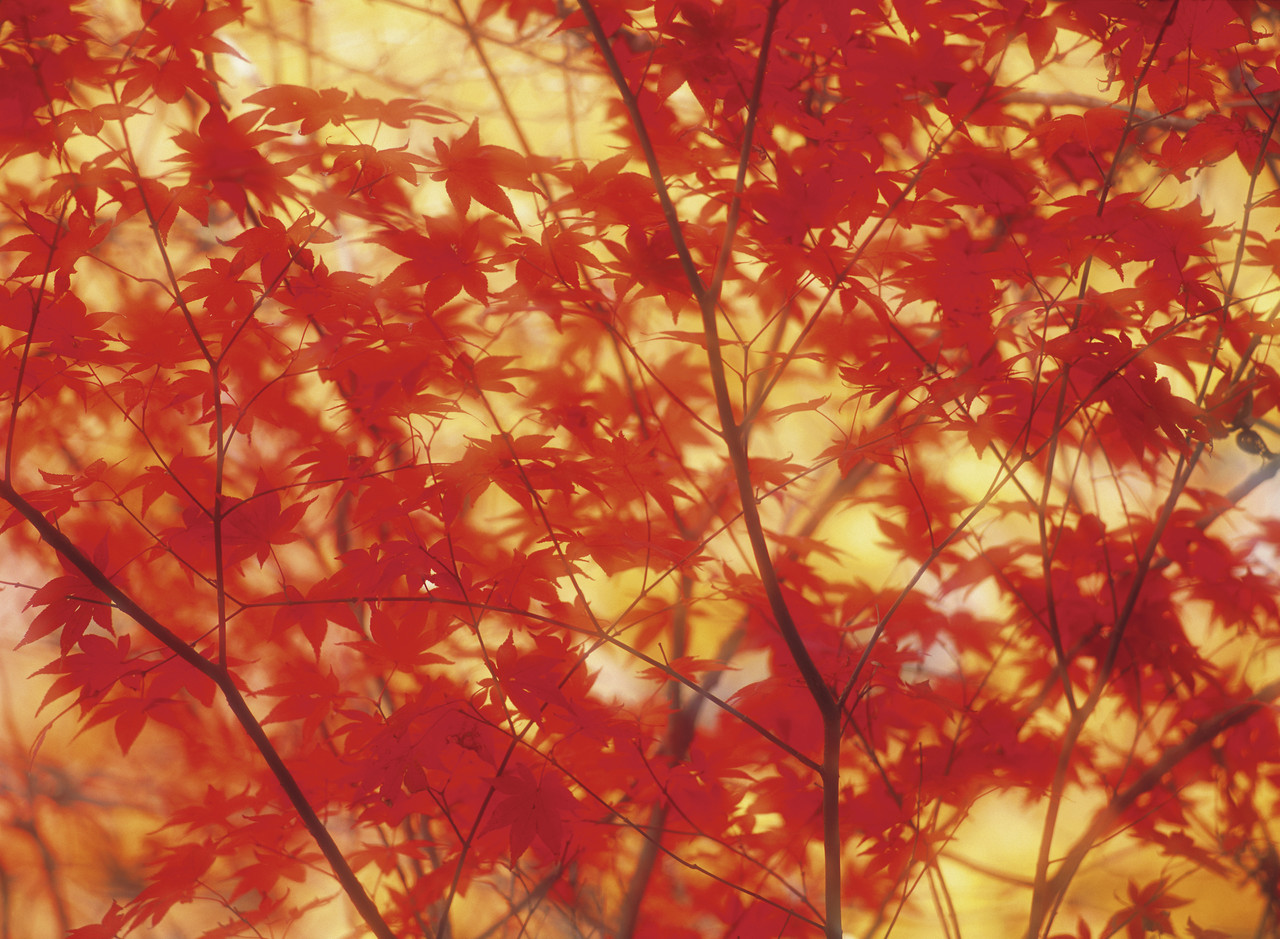 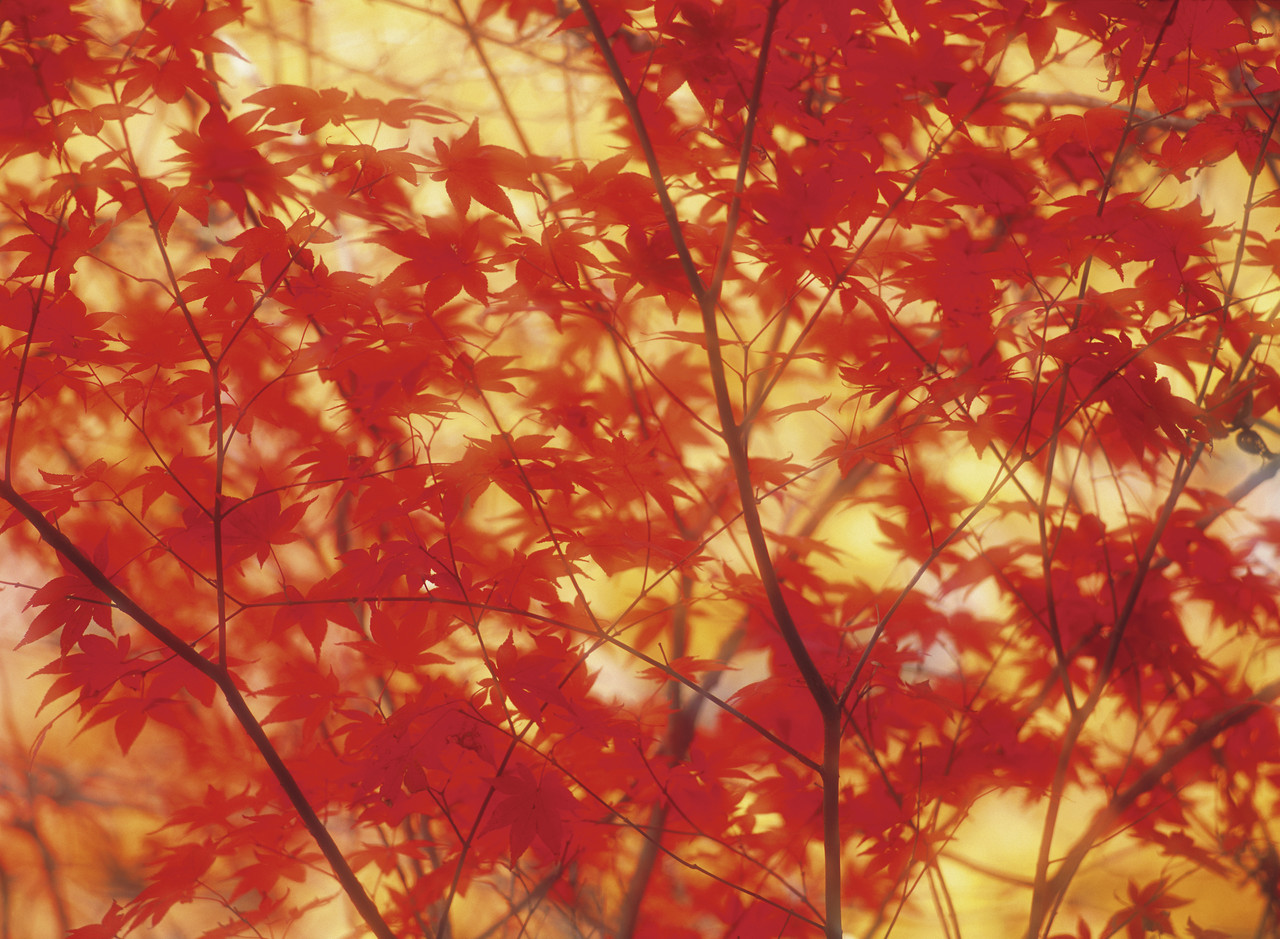 Revenge of the Girl with the Great Personality
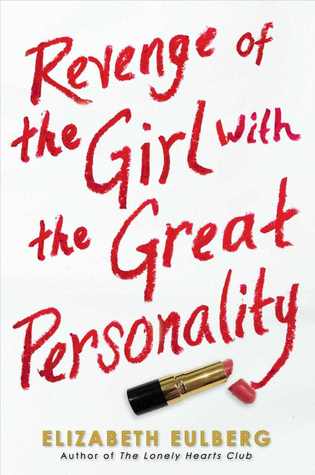 For readers who like:
Kiddie Beauty pageants
Family drama
Strong characters
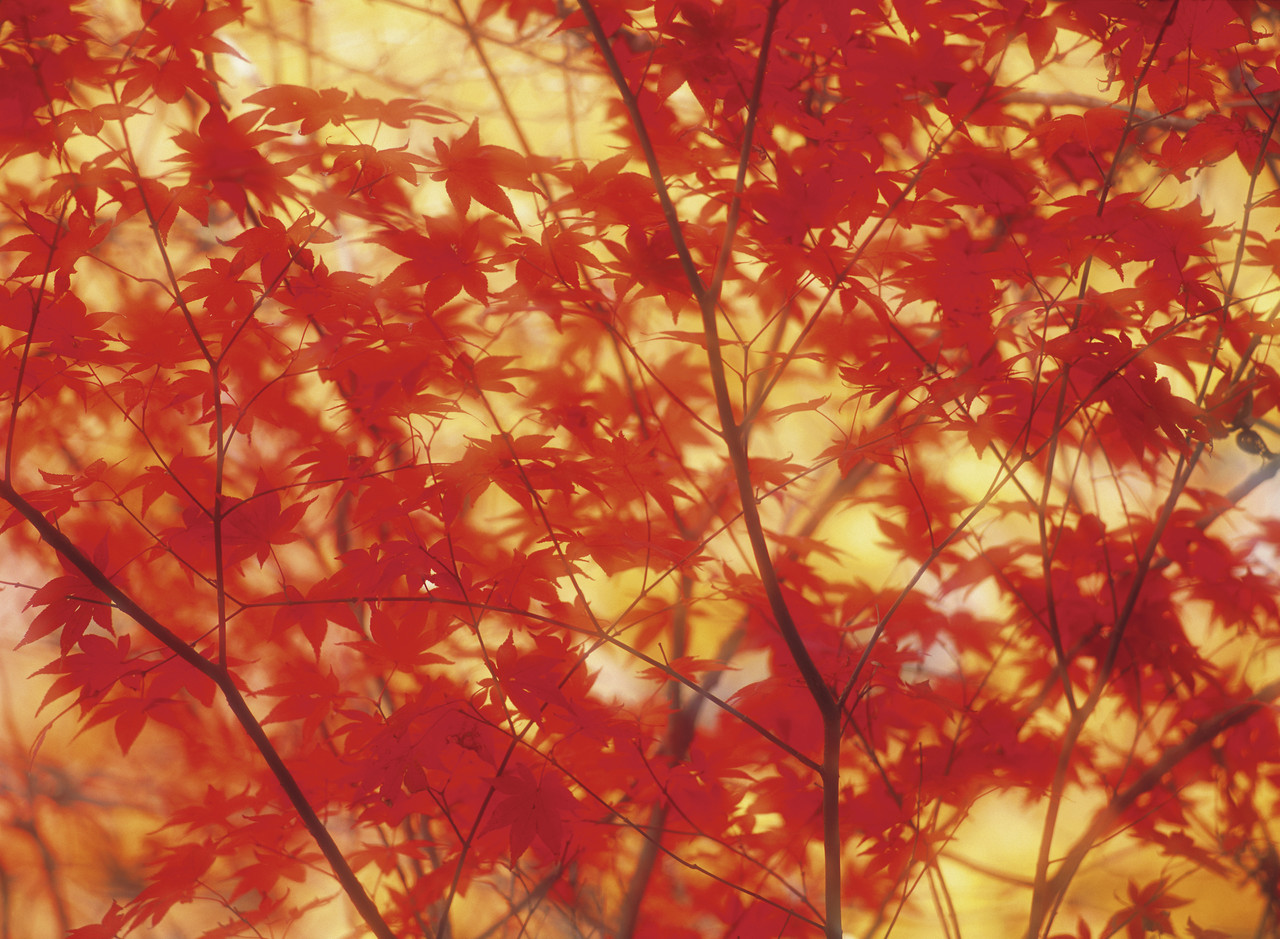 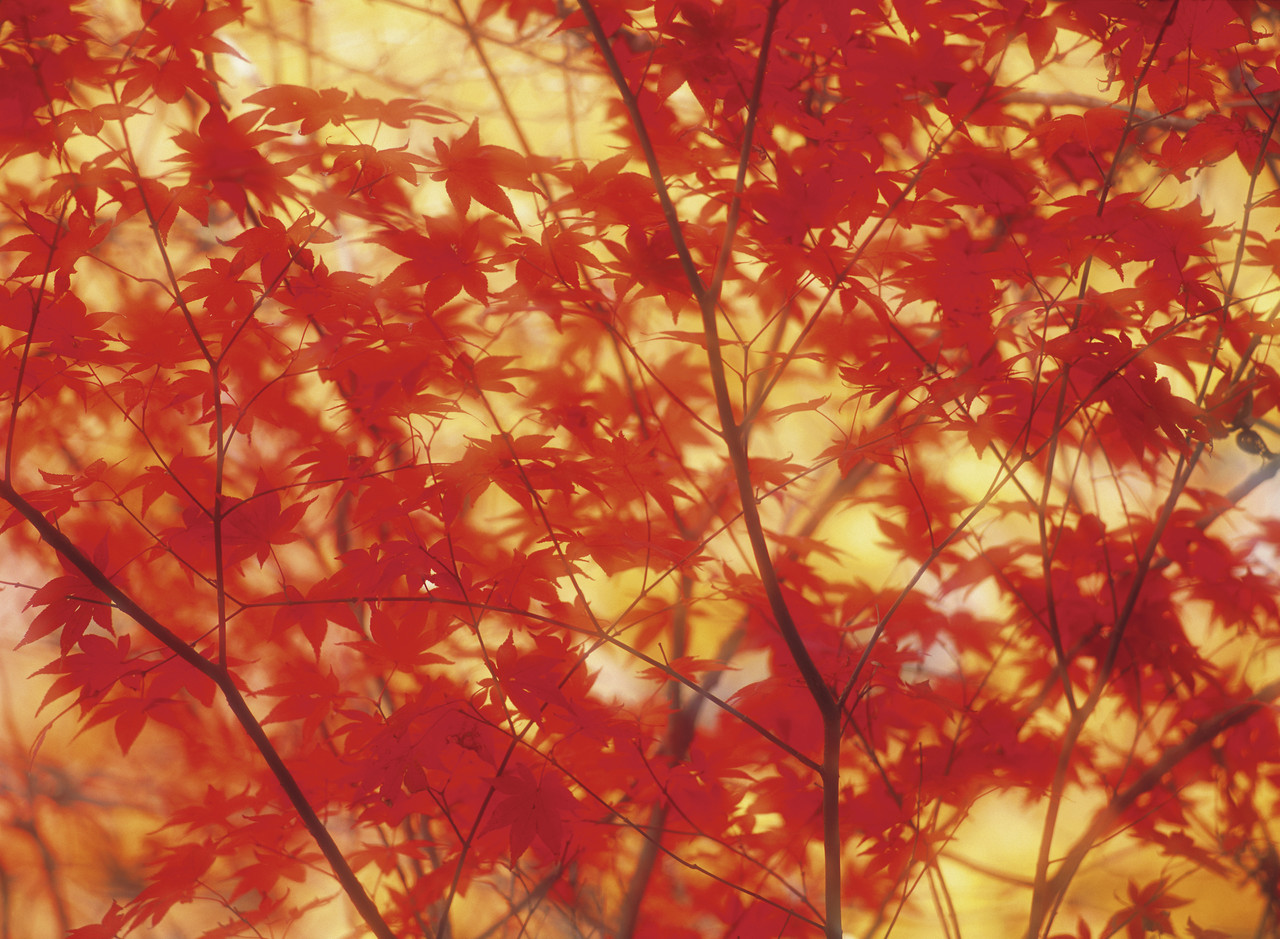 Bliss
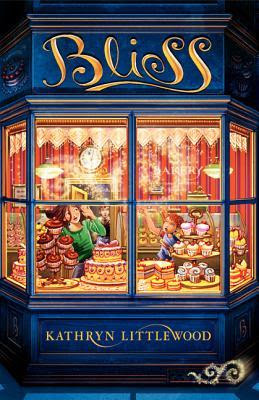 For readers who like:
Baking
Magical realism
Evil aunts
Children in charge
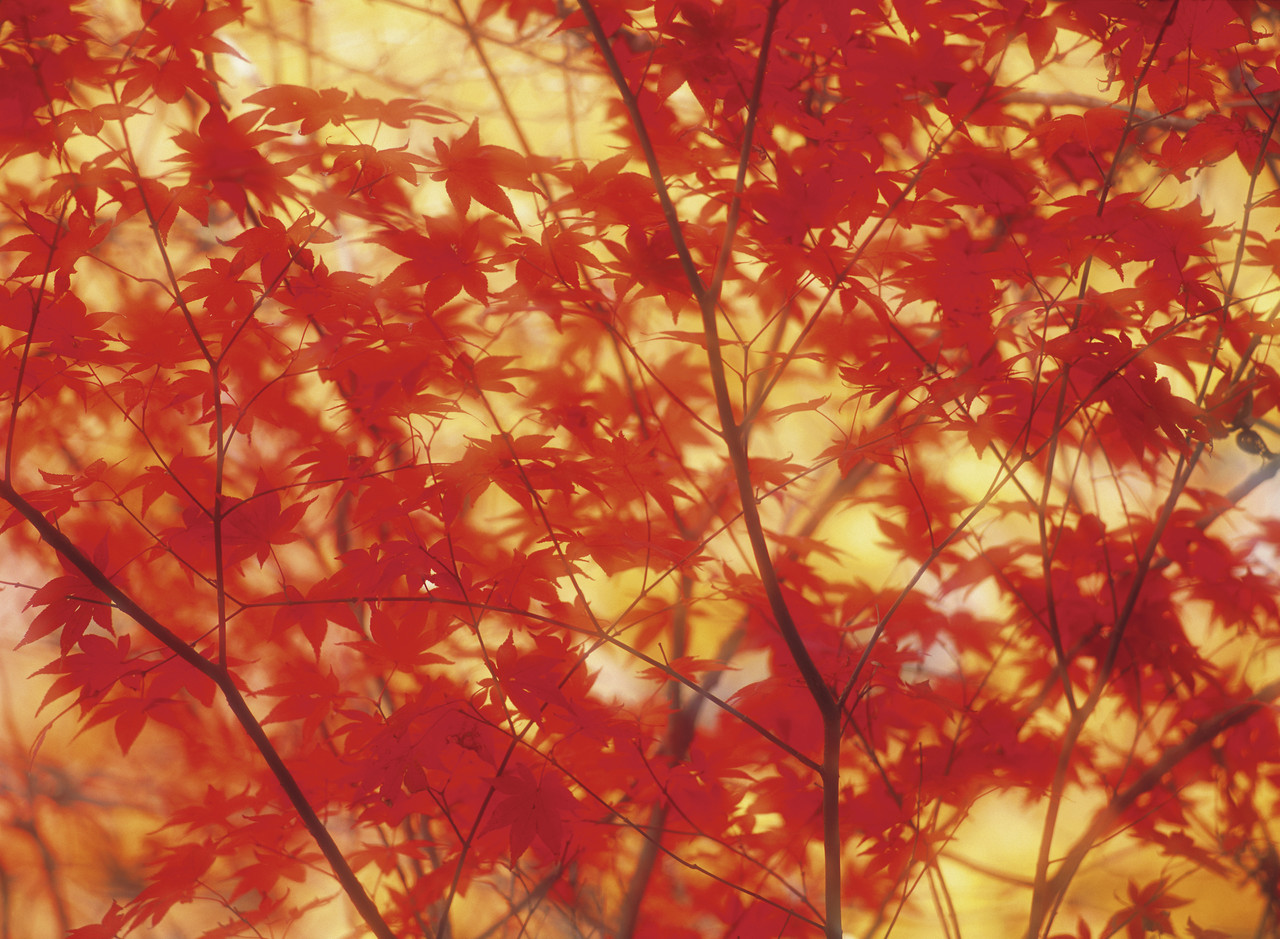 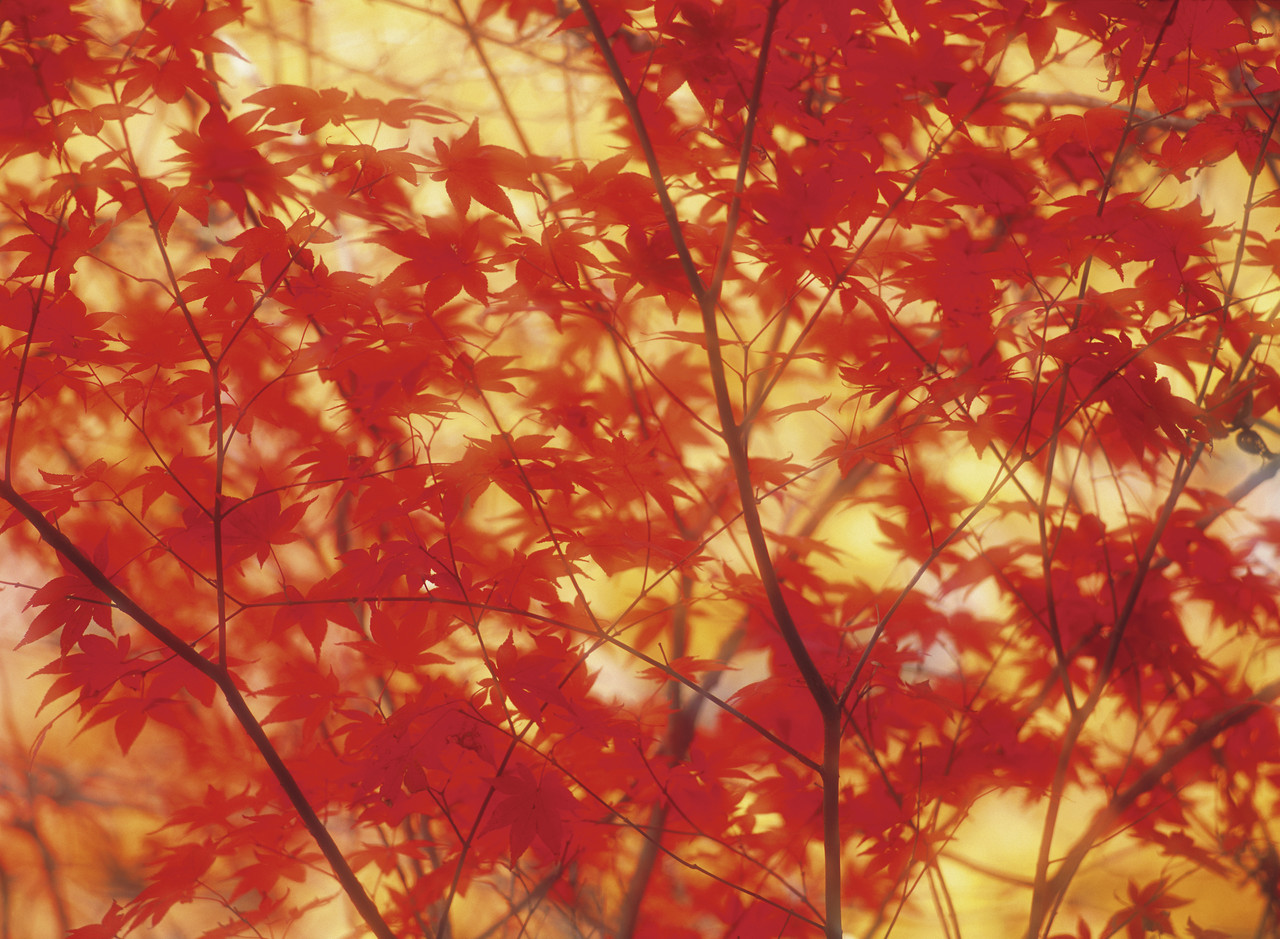 Jessica Darling’s It List
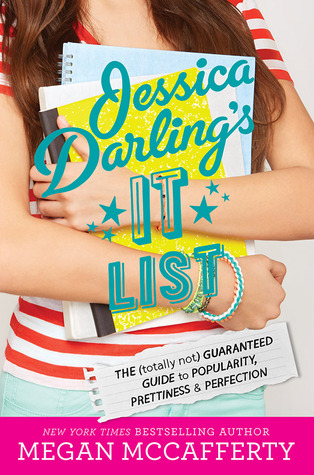 For readers who like:
Fashion
Friend Drama
School stories
The Cupcake Diaries
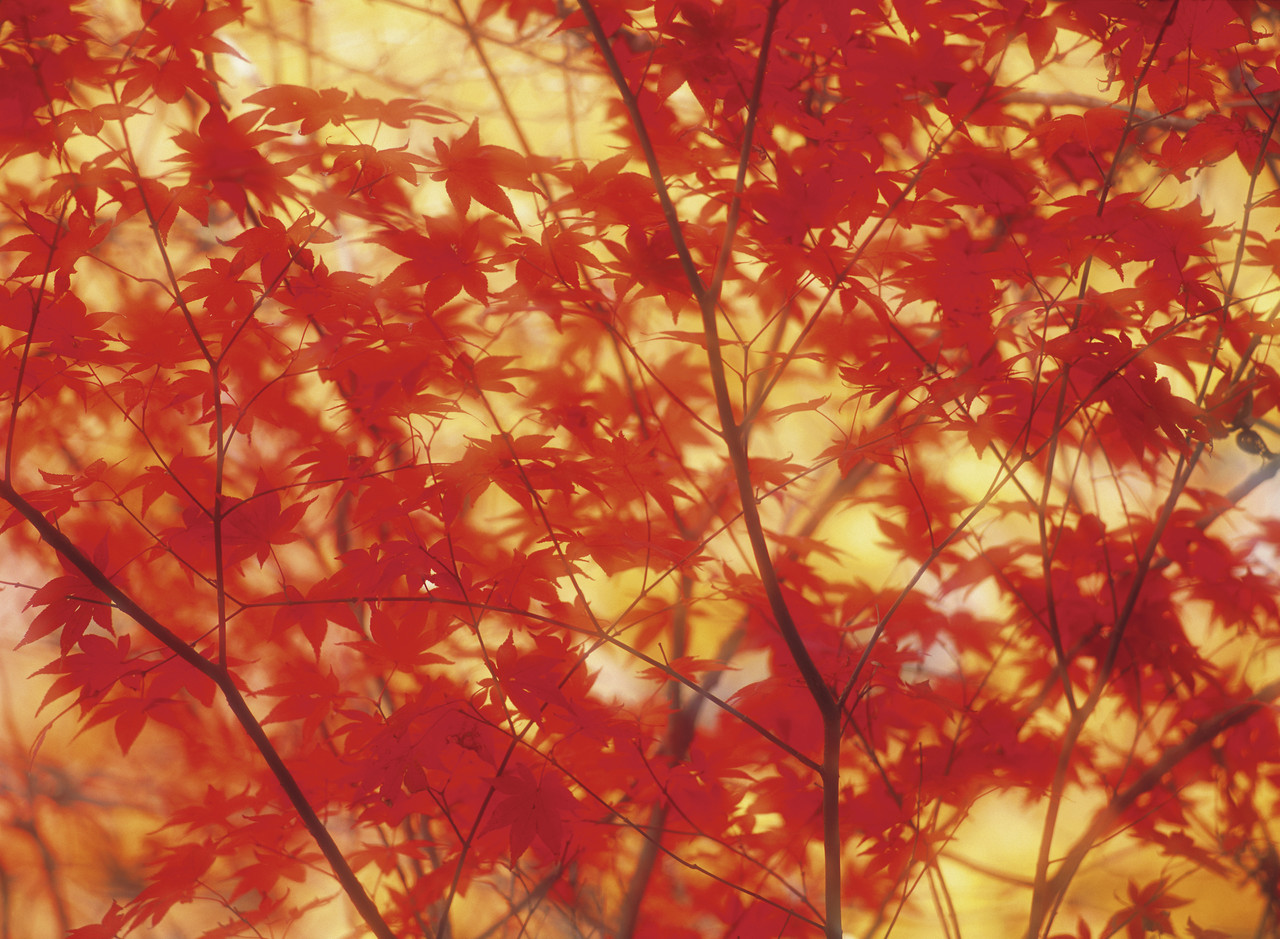 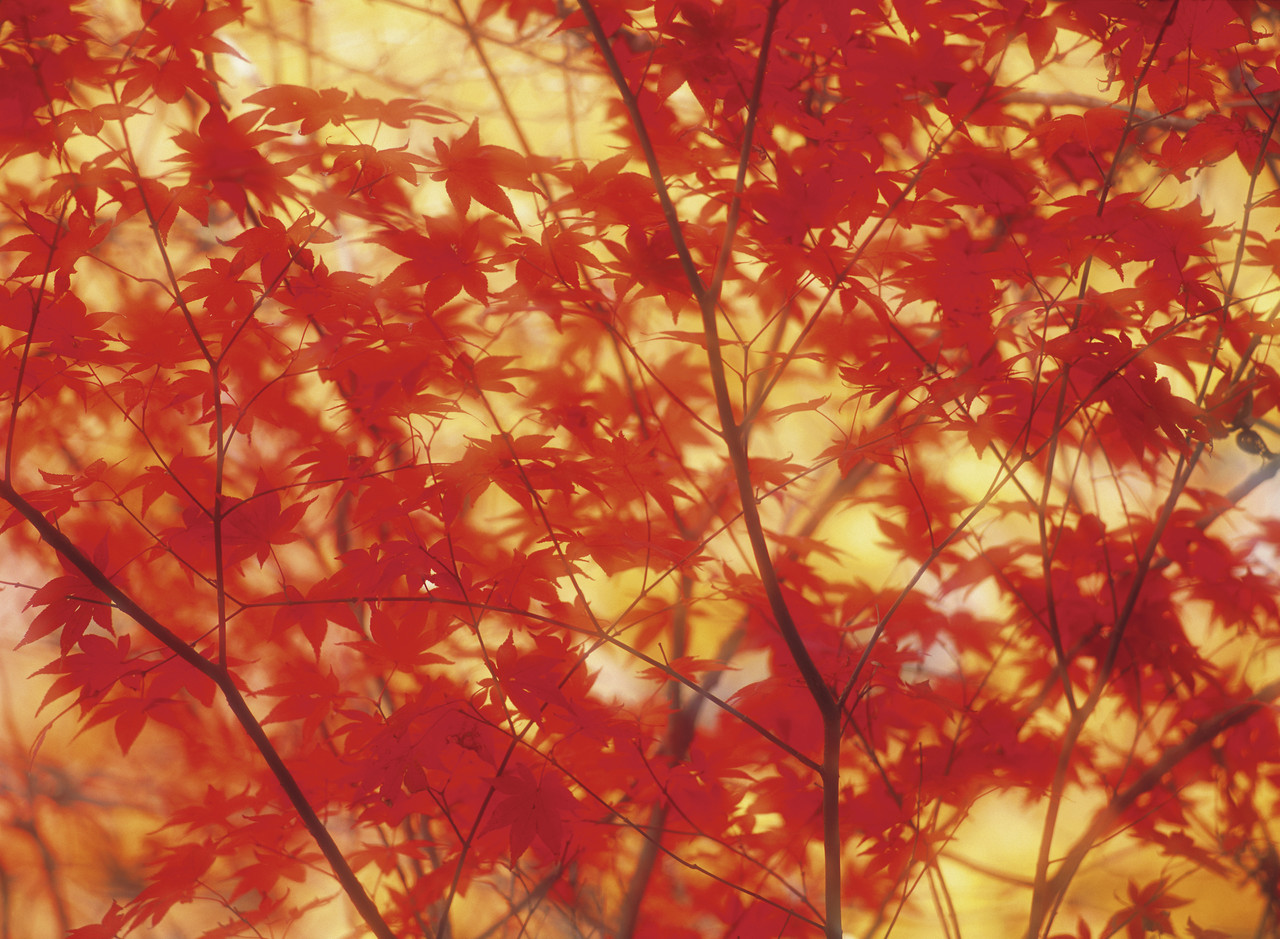 Ask My Mood Ring How I Feel
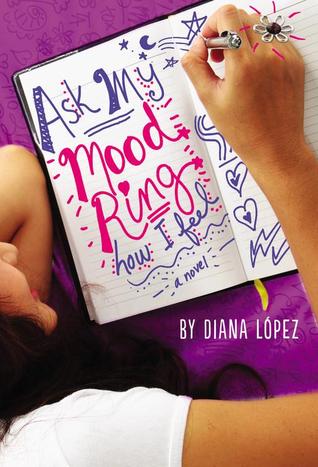 For readers who like:
Fashion
Friend Drama
School stories
The Cupcake Diaries
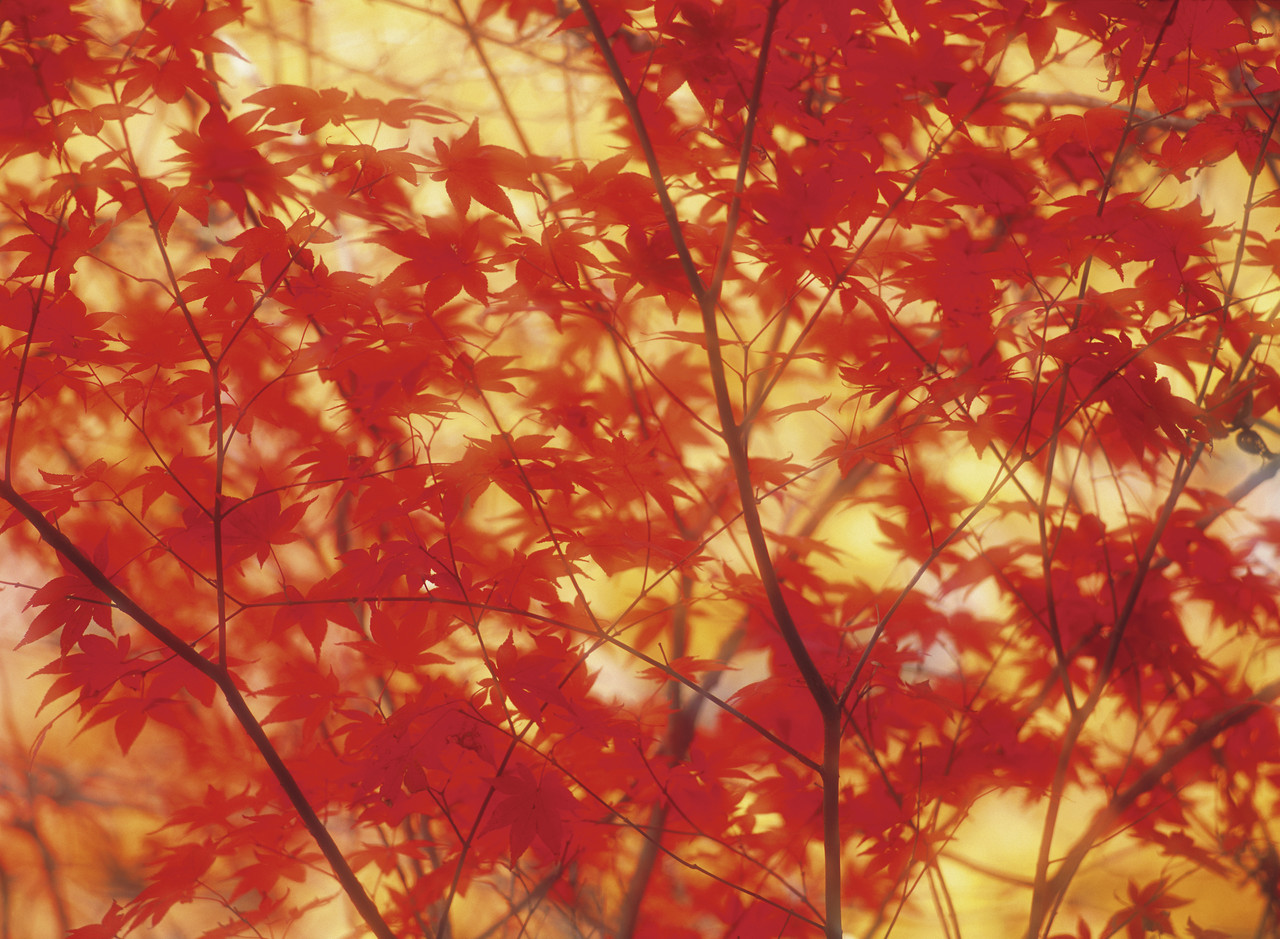 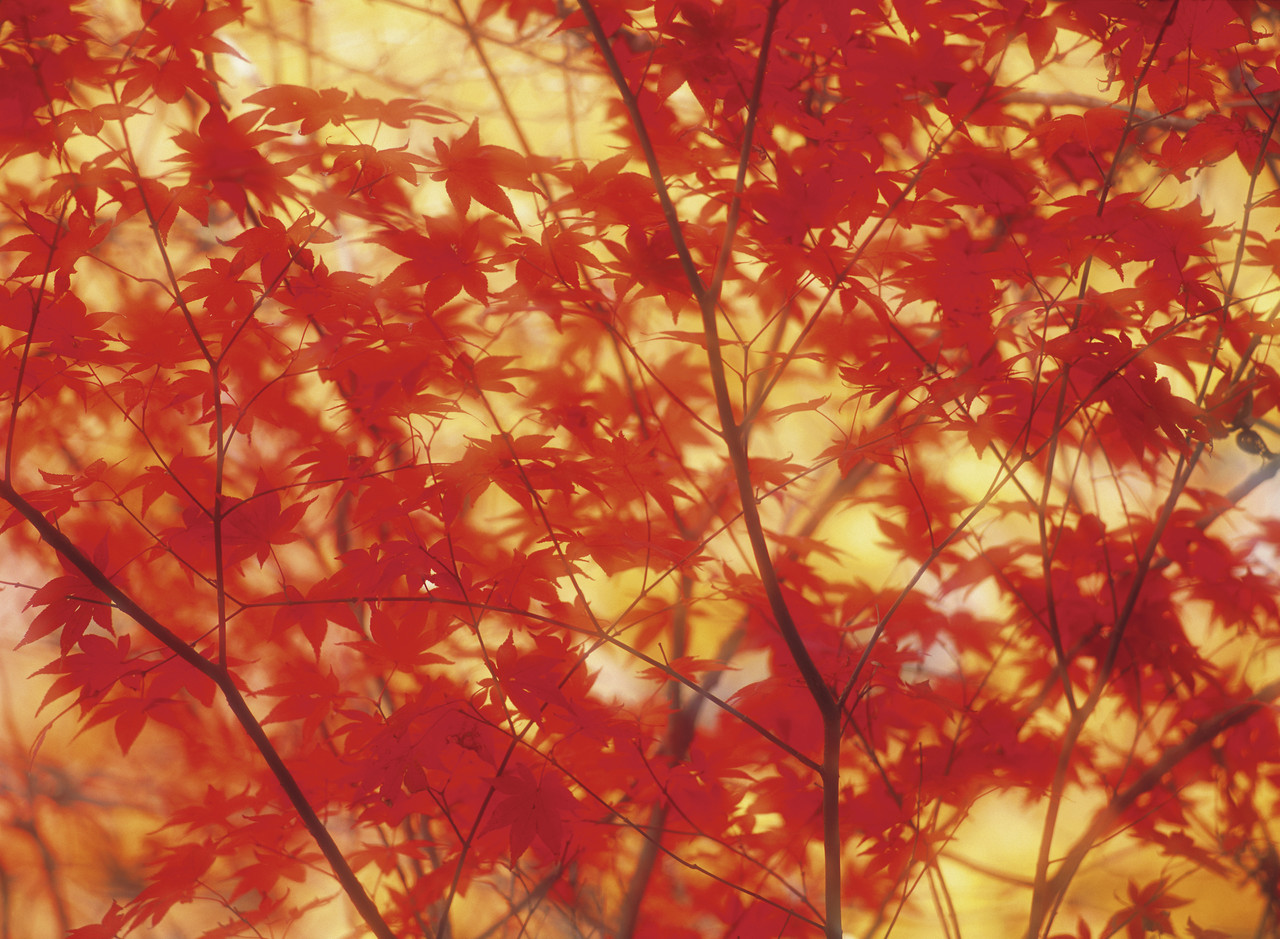 Fifteenth Summer
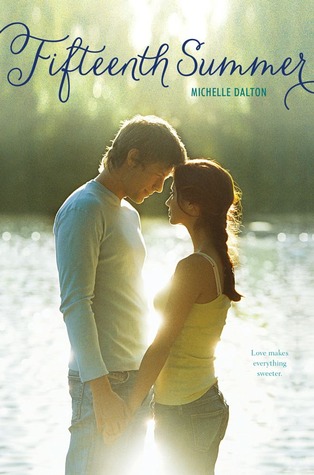 For readers who like:
Romance
Drama
Summer Vacation
Grandparents
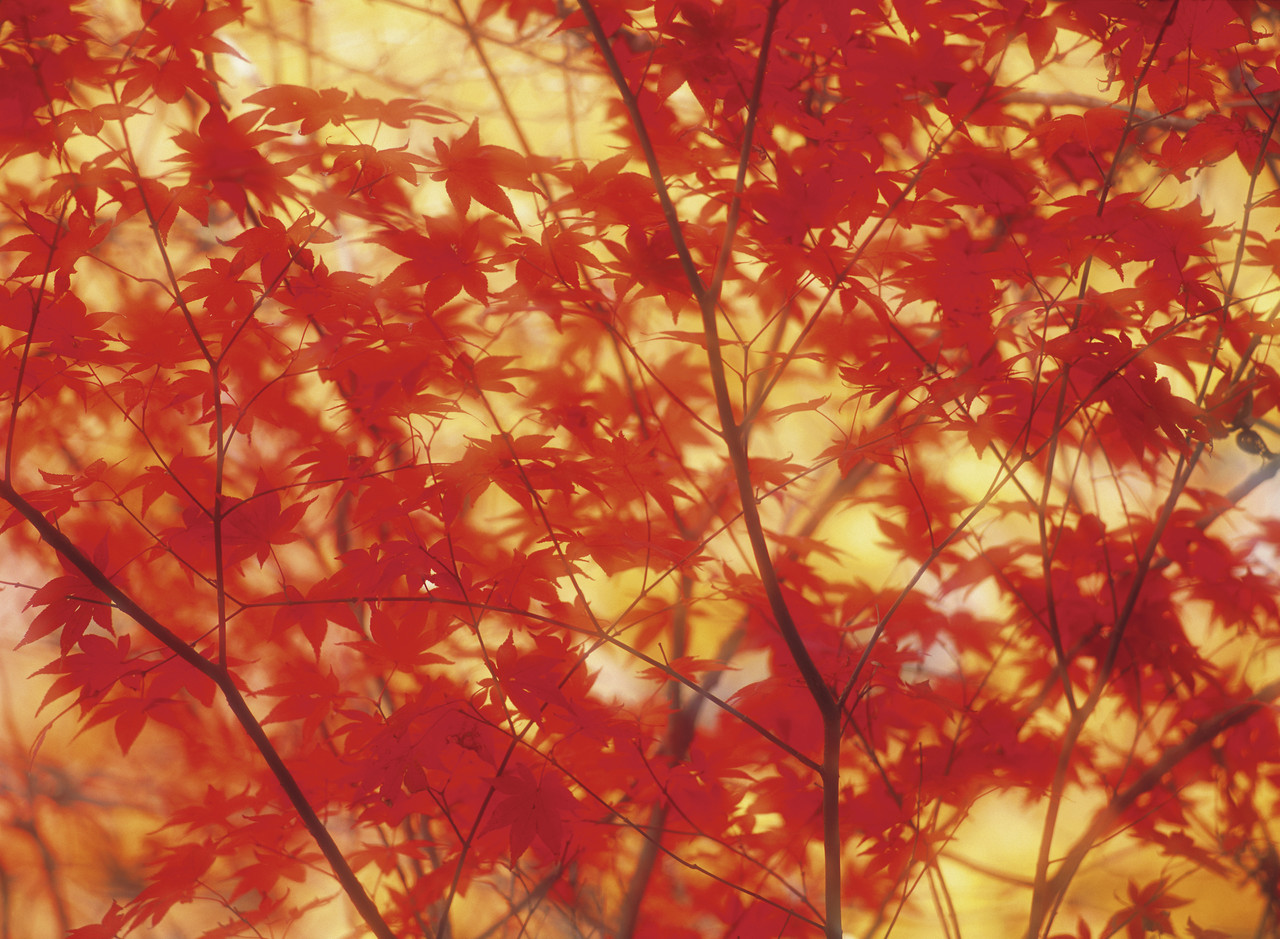 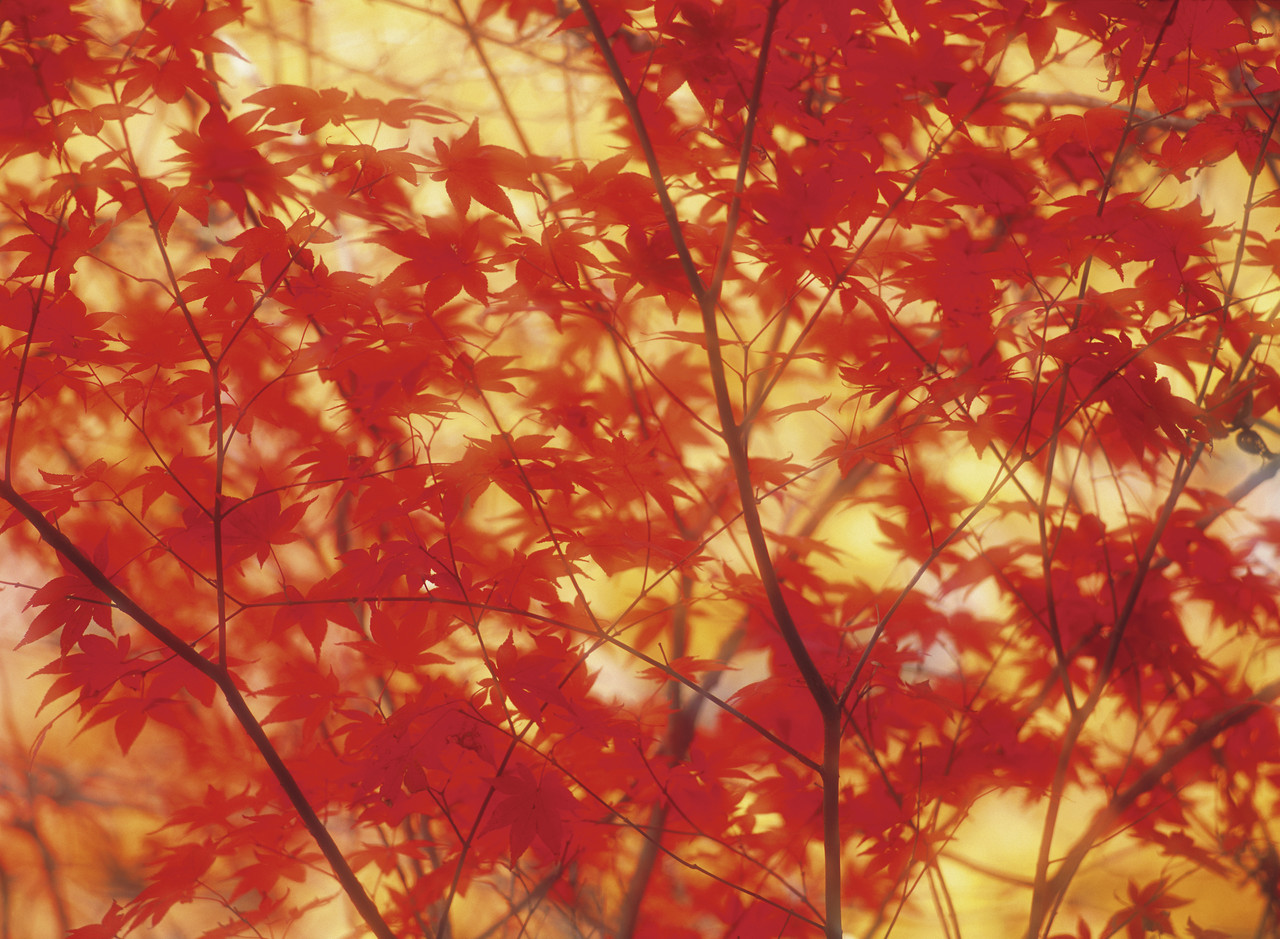 This is What Happy Looks Like
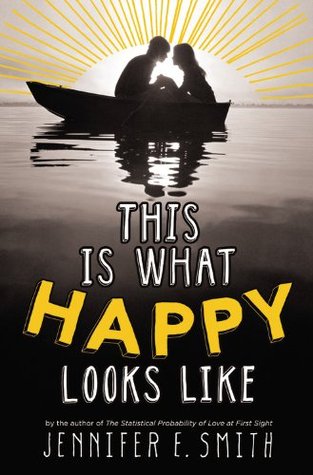 For readers who like:
Celebrity
Summer Stories
First love
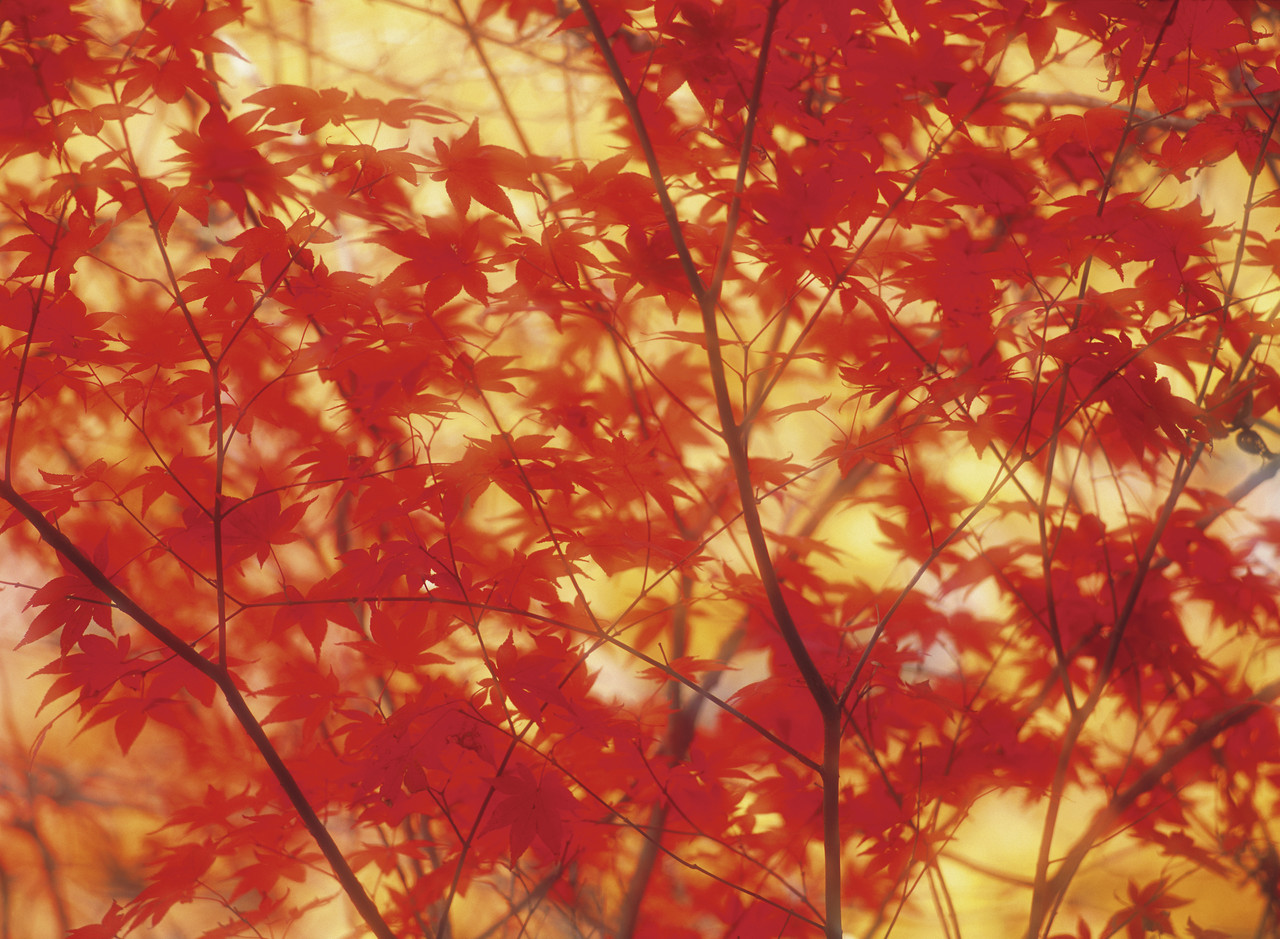 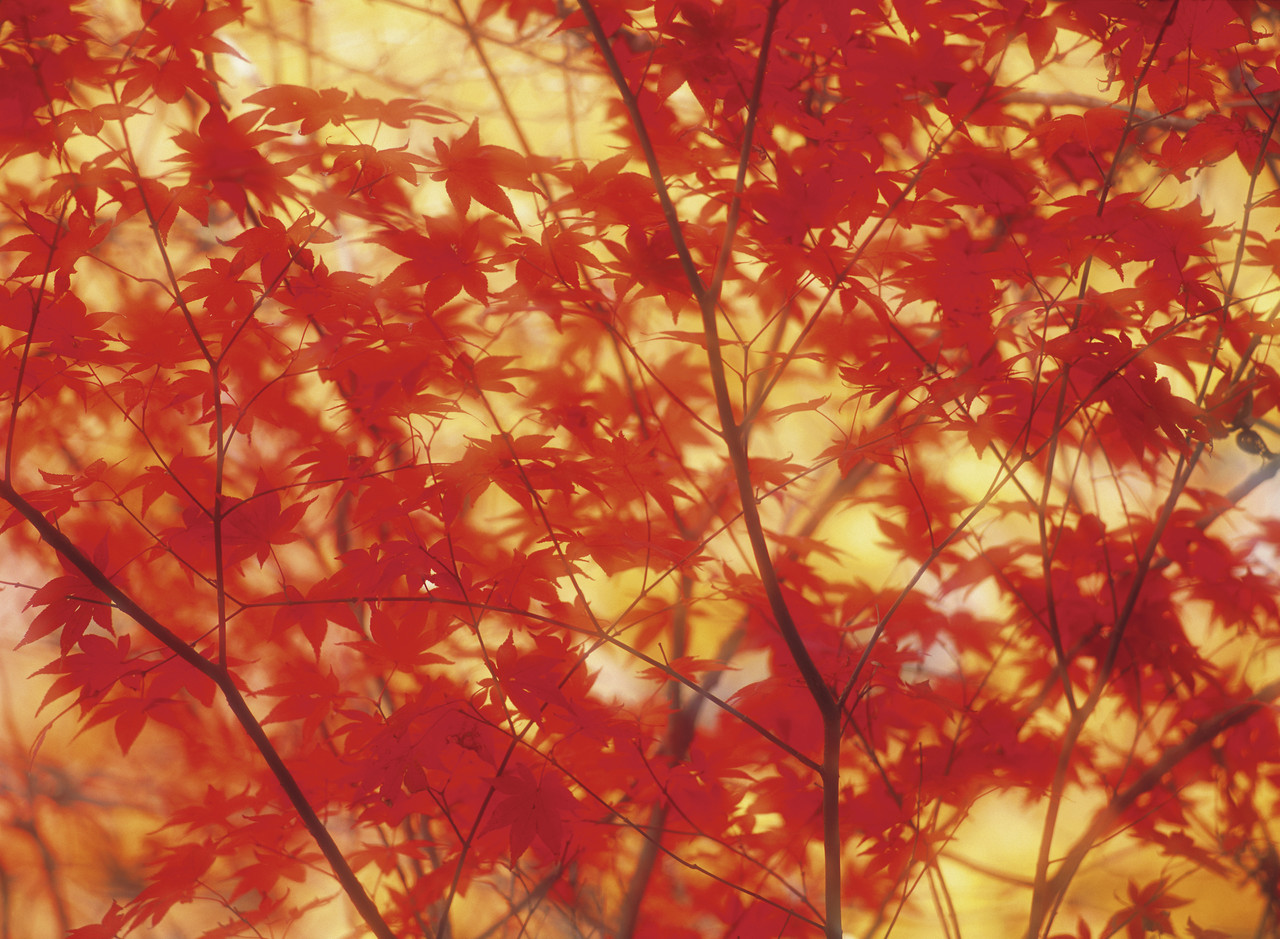 Lindsay’s Surprise Crush
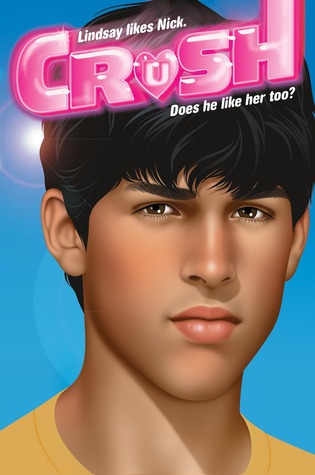 For readers who like:
First romance
Easy to read books
Predictable plots
Friend drama
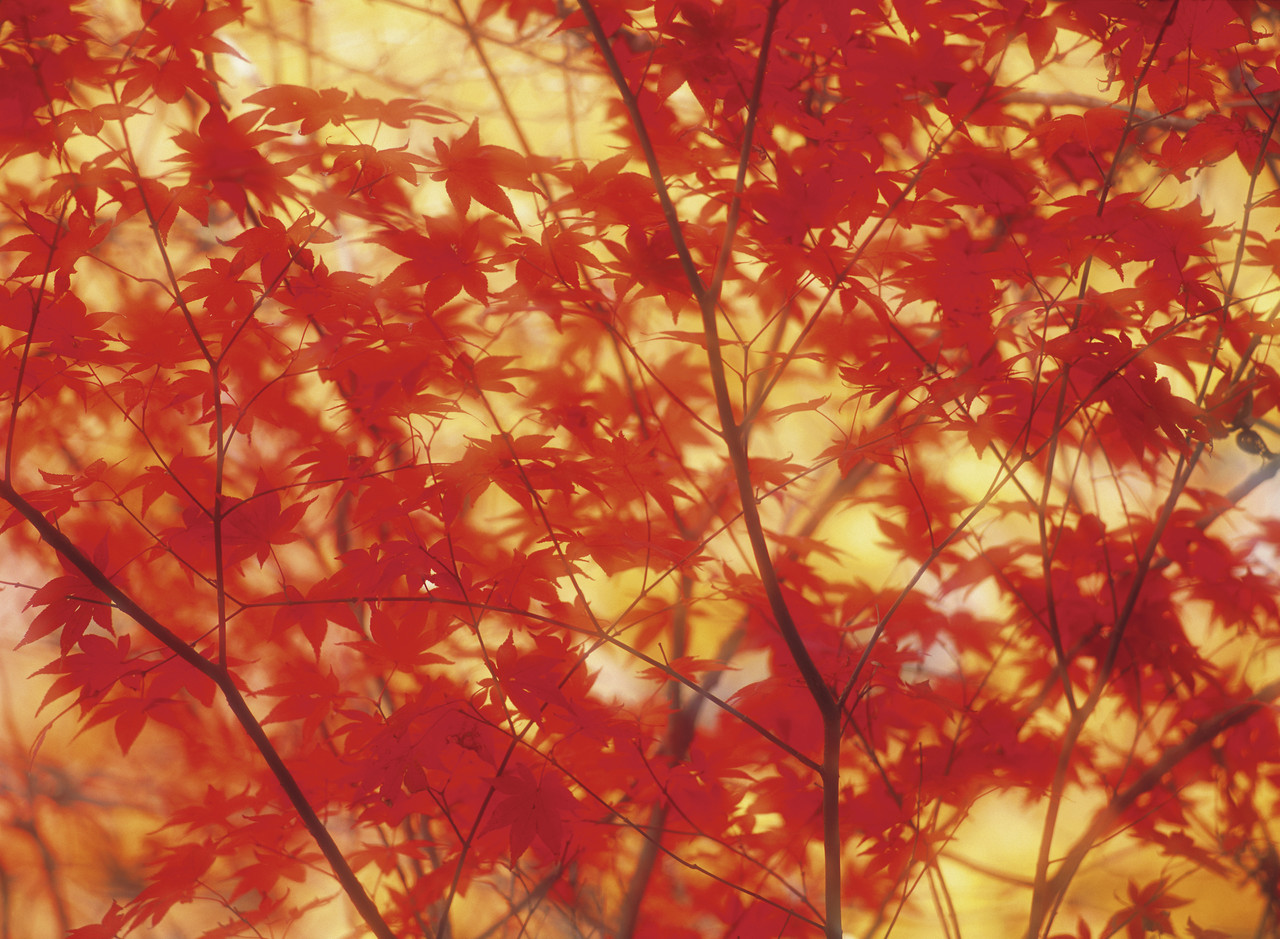 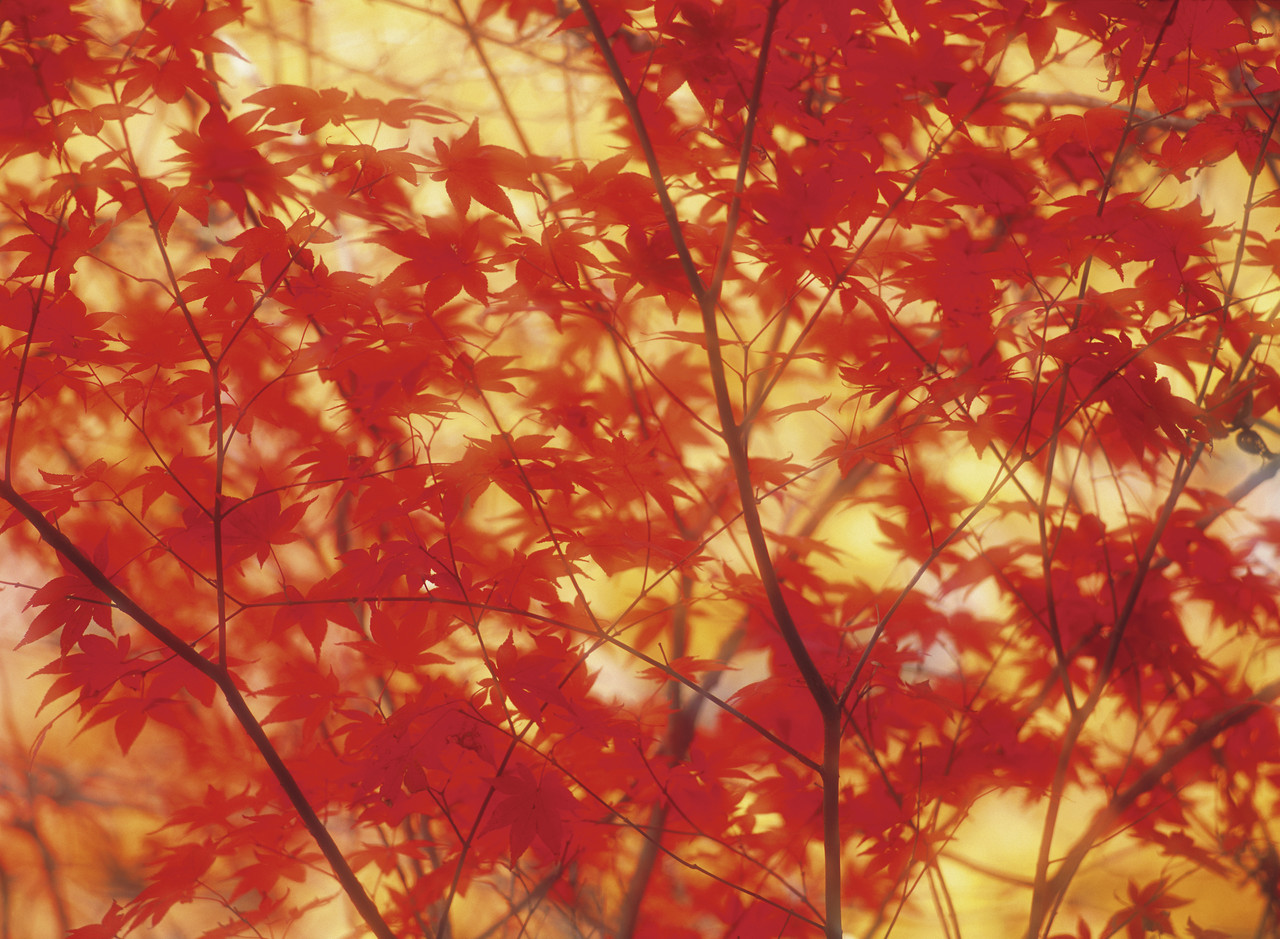 Emma Emmets: Playground Match-maker
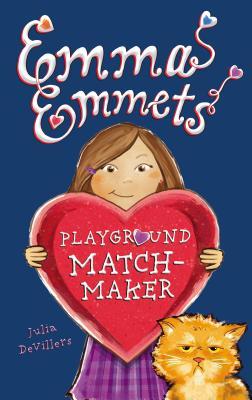 For readers who like:
Drama
School stories
Romance
This author
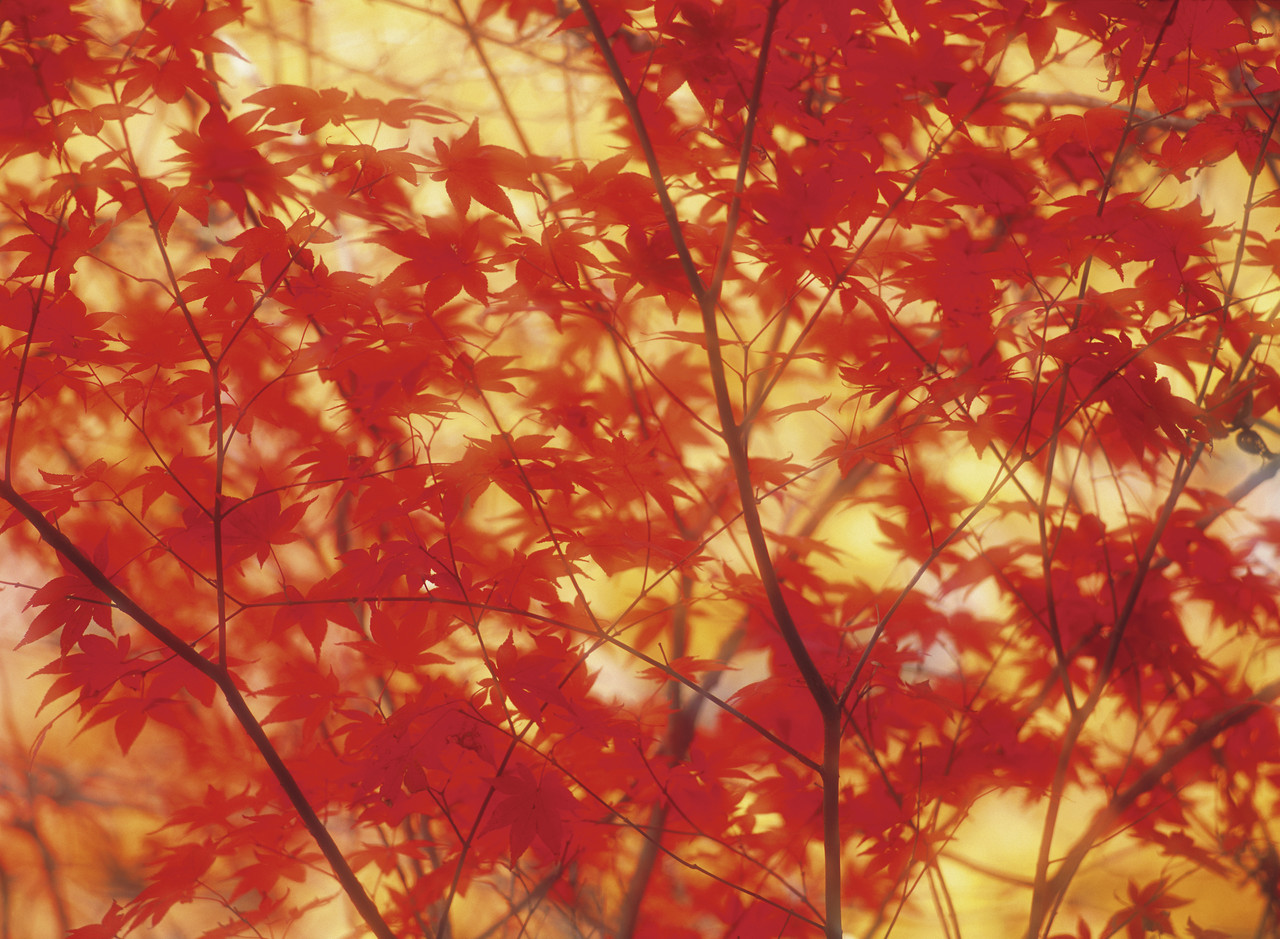 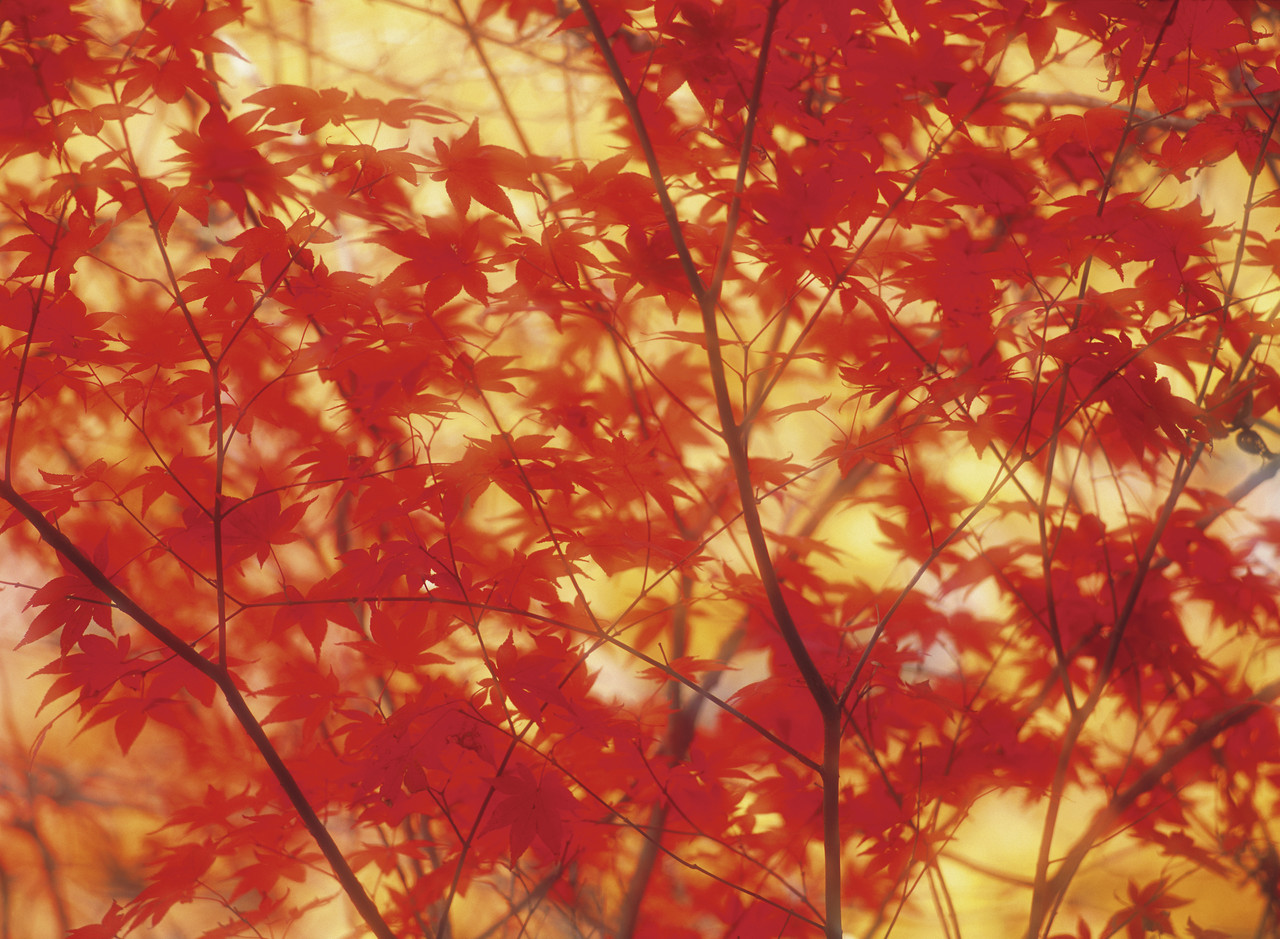 Fall 2013
Multicultural
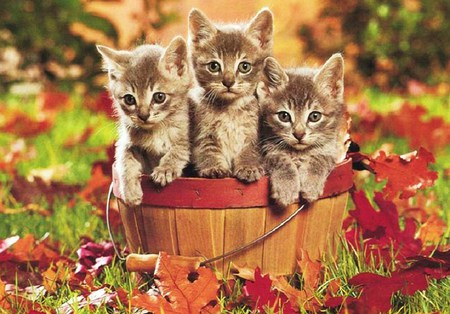 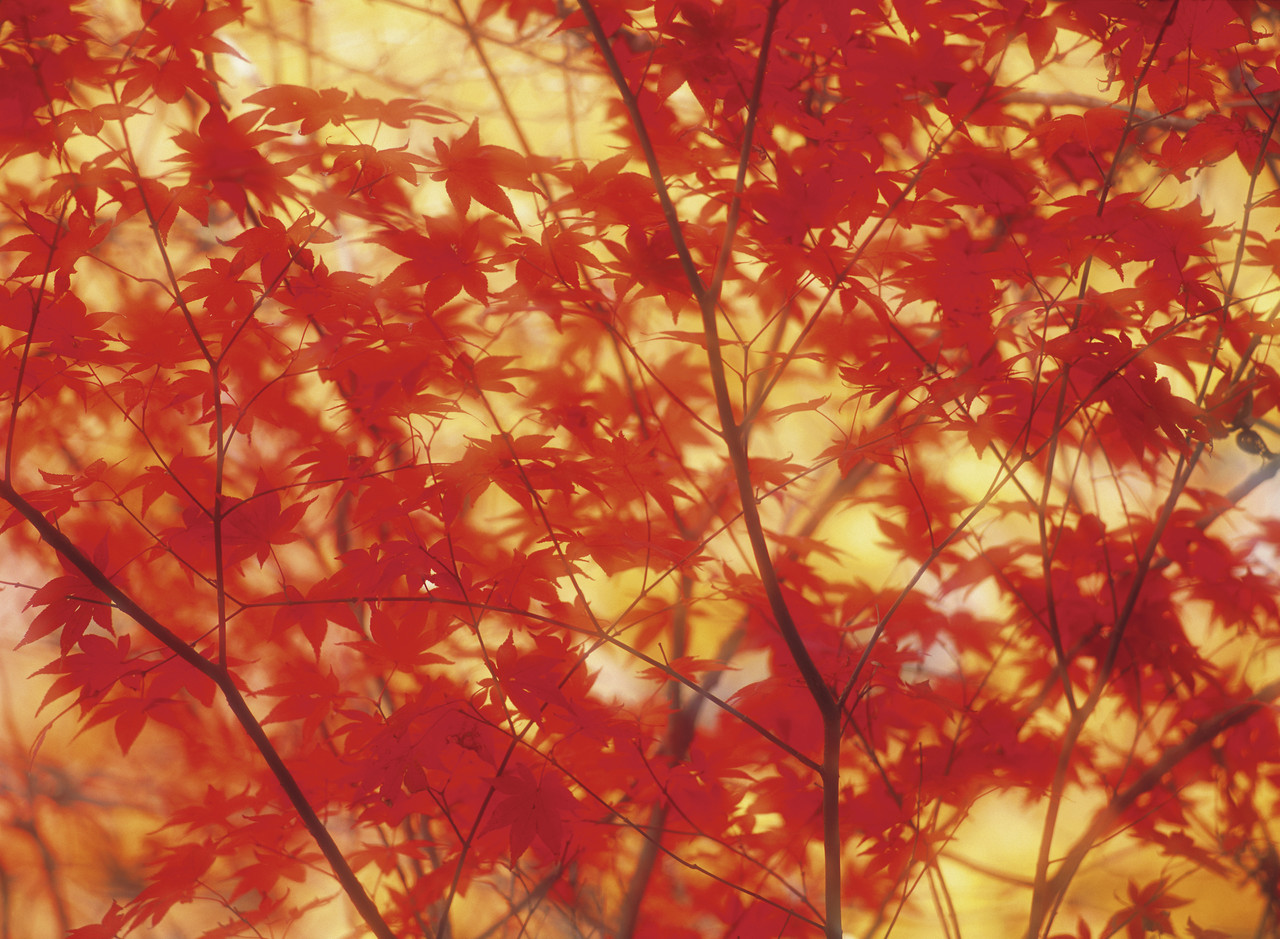 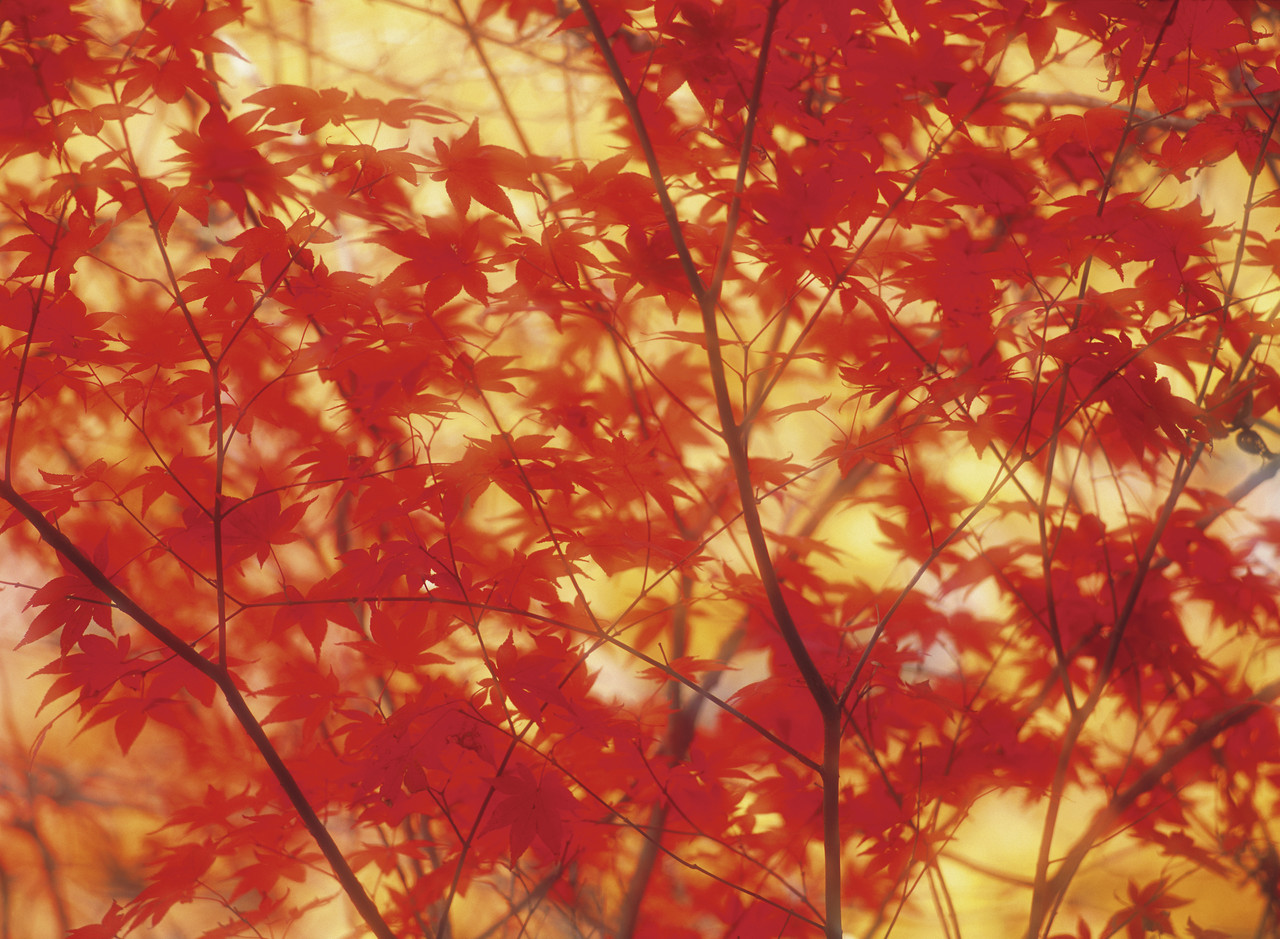 The Laura Line
For readers who like:
Civil Rights
Family stories
Friend drama
Southern tales
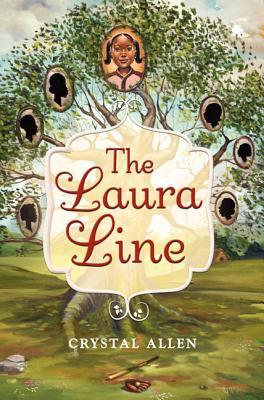 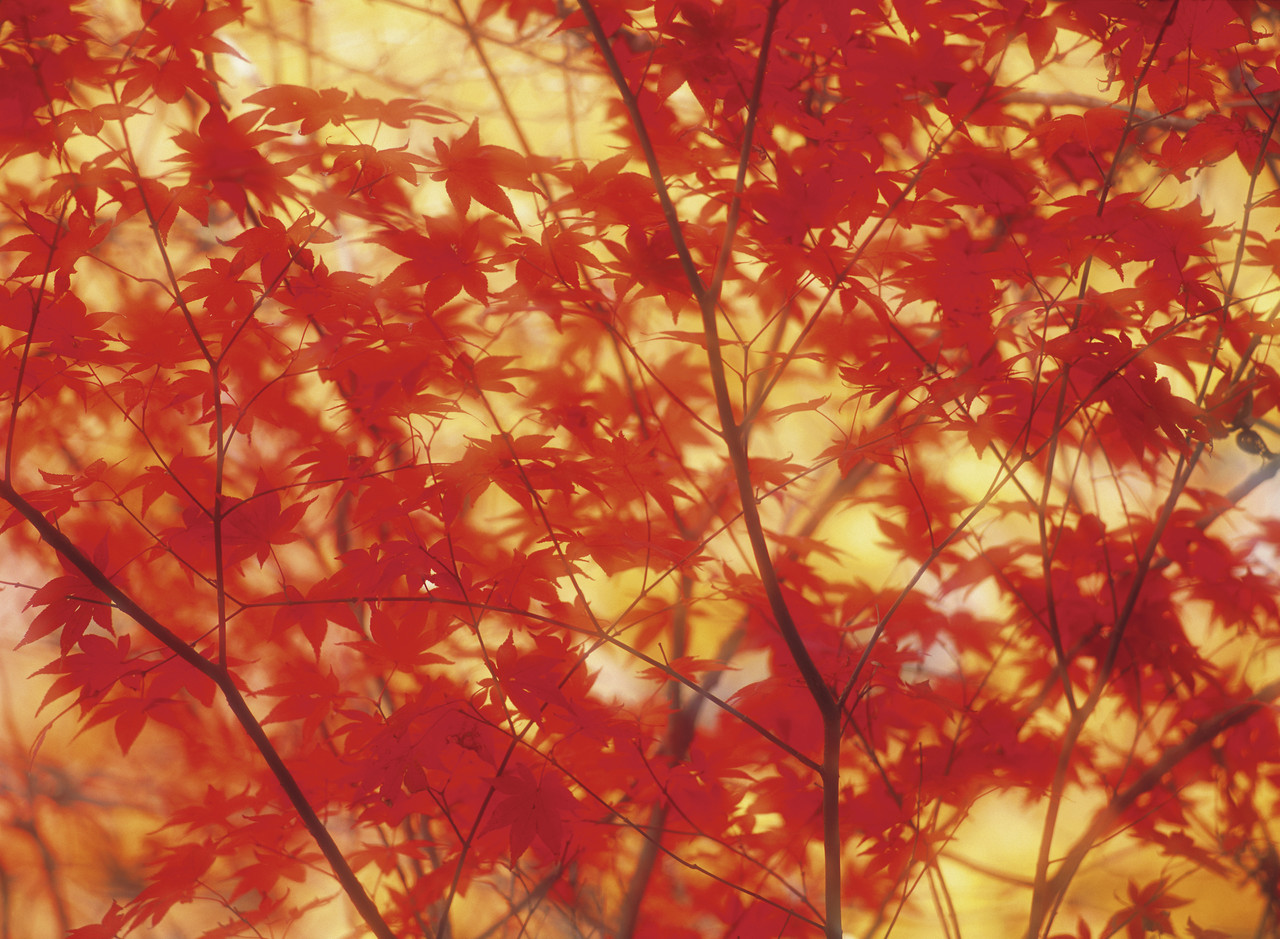 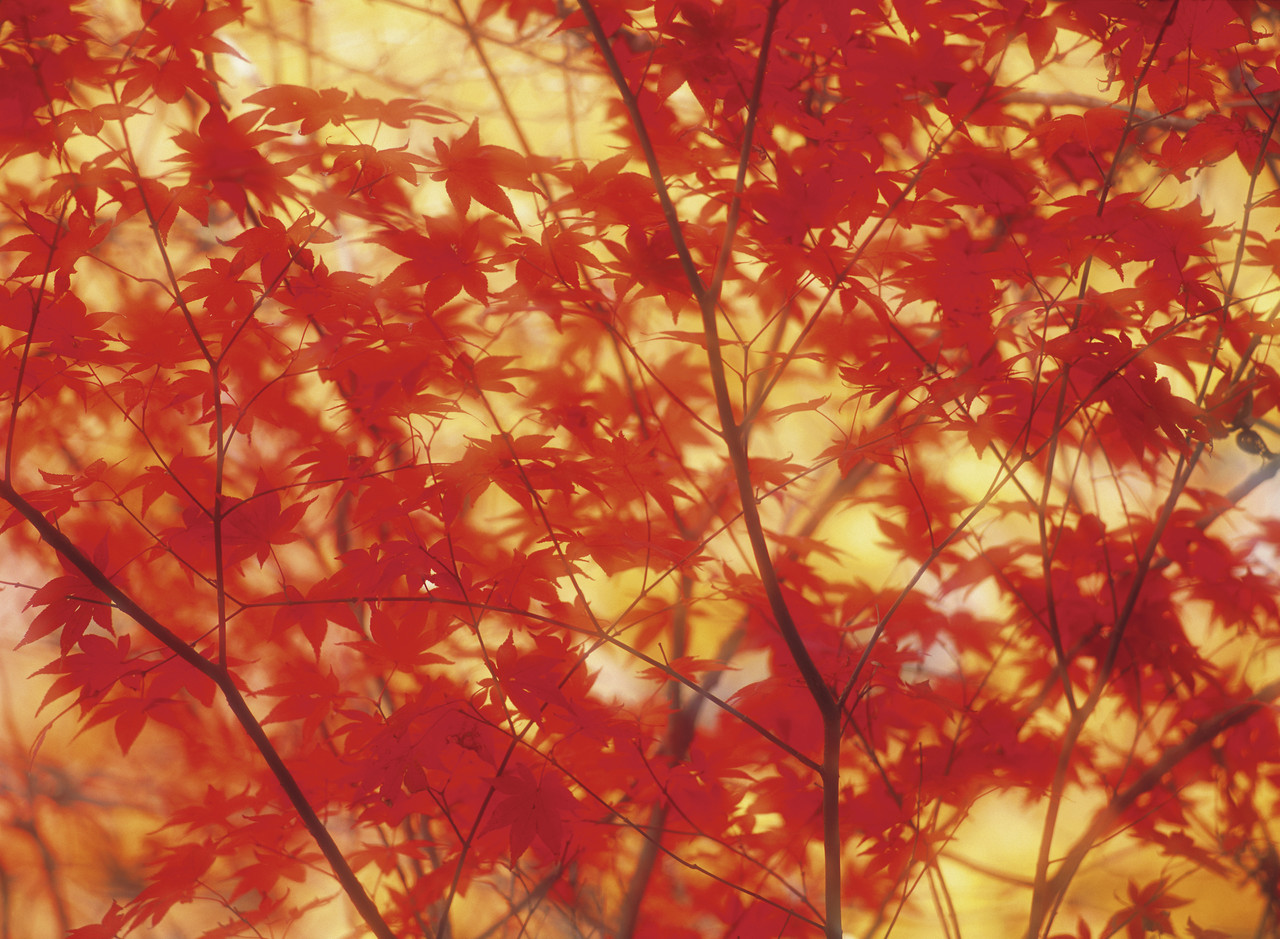 Gaby, Lost and Found
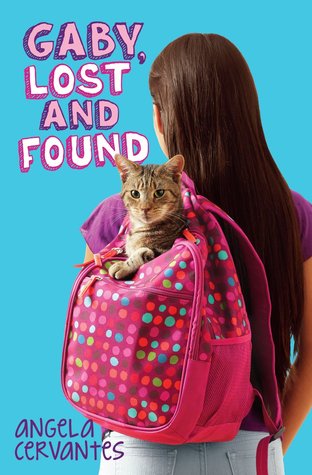 For readers who like:
Animals
Stories about foster care
School stories
Supportive adults
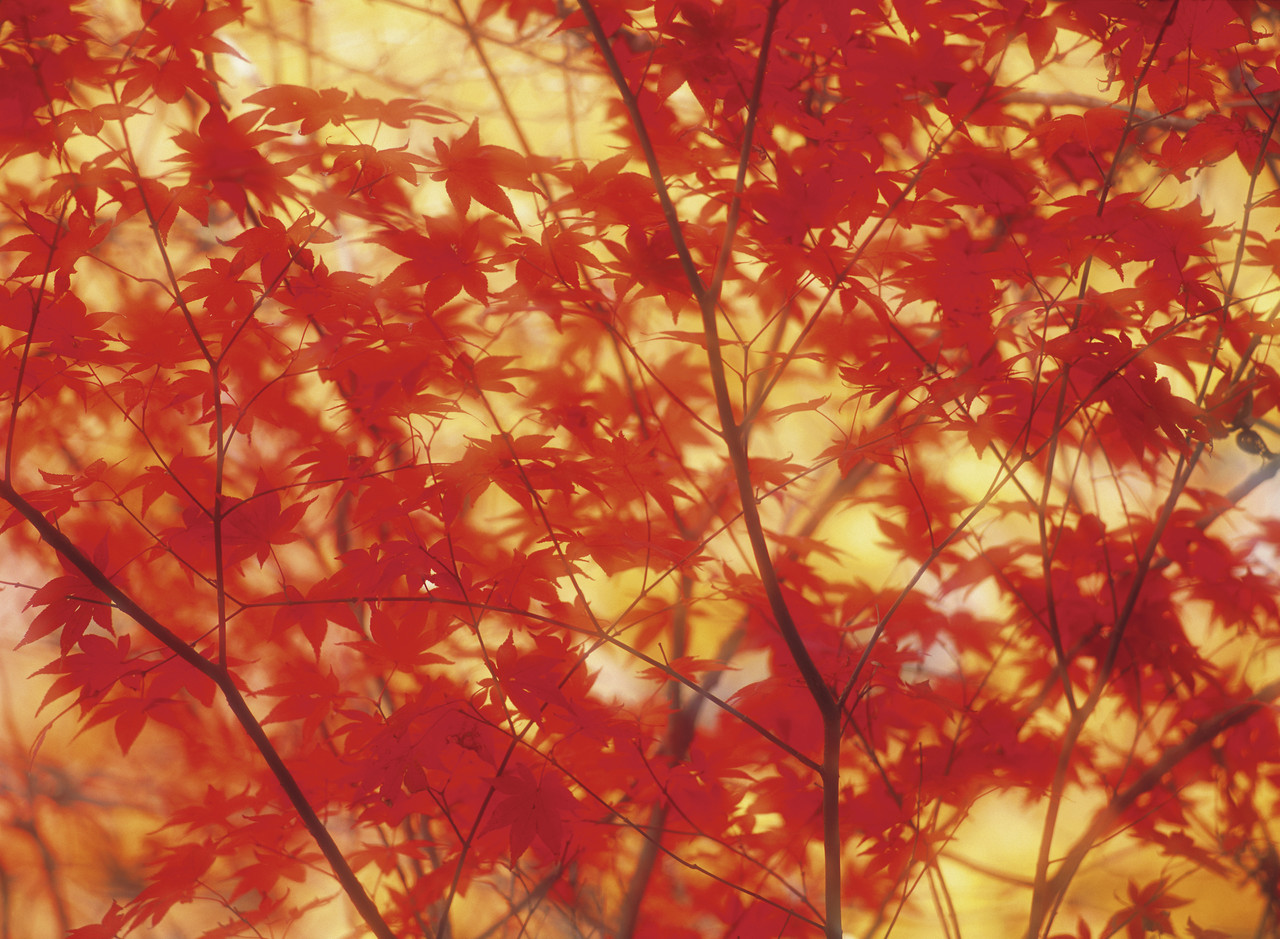 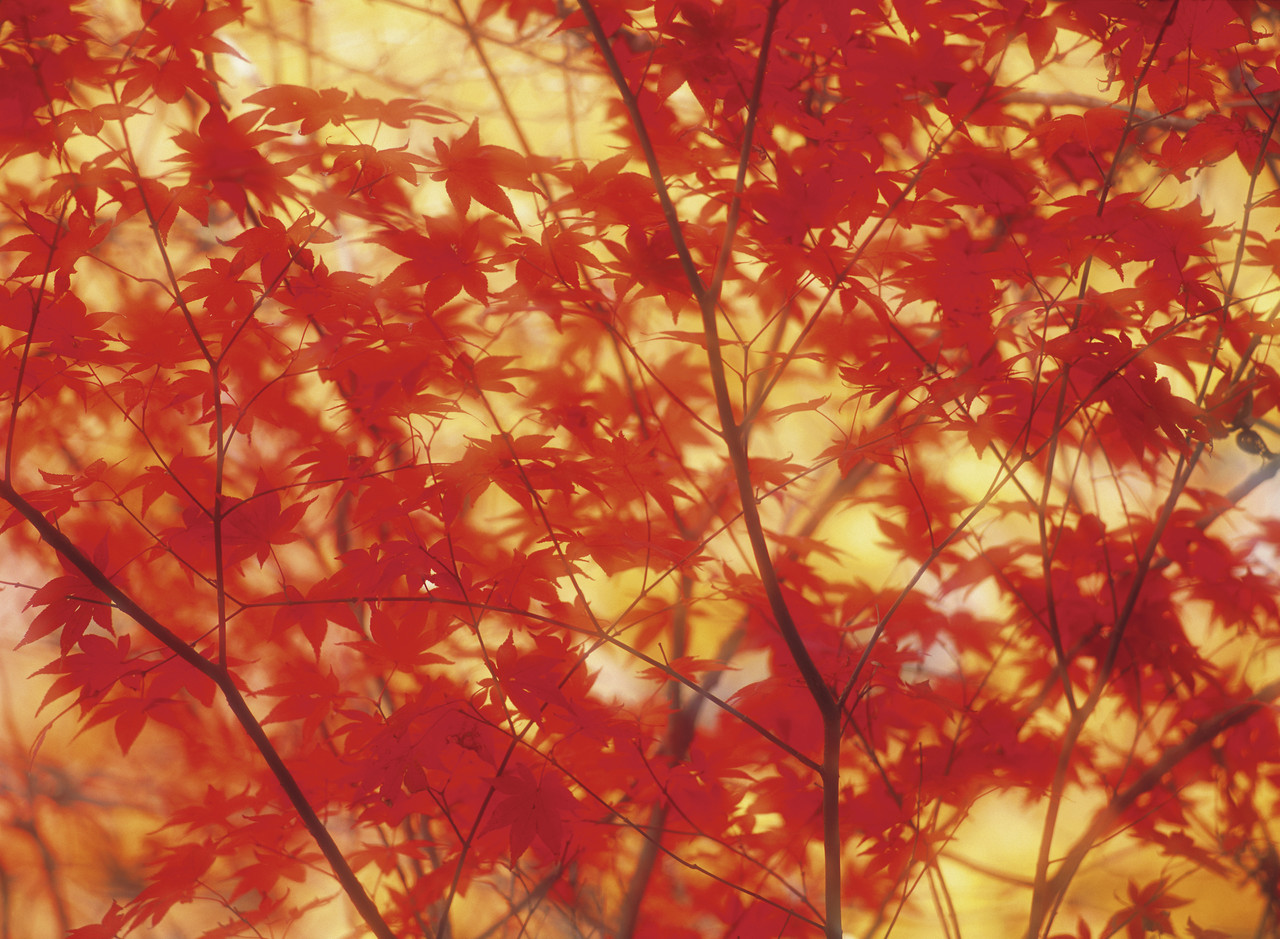 The Vine Basket
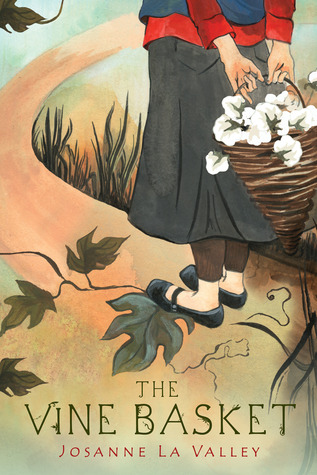 For readers who like:
Foreign settings
Sad books
Social concerns
Hopeful stories
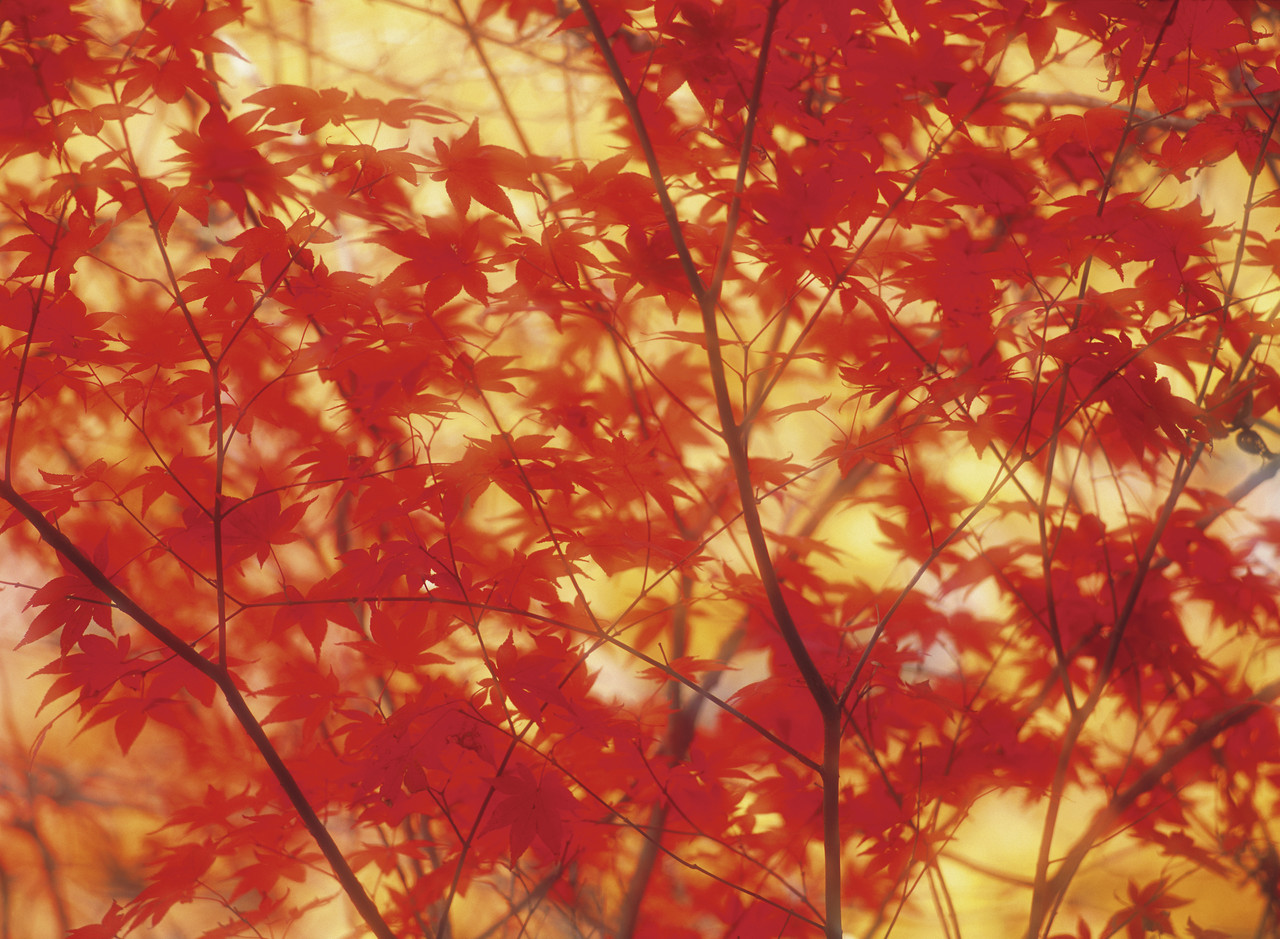 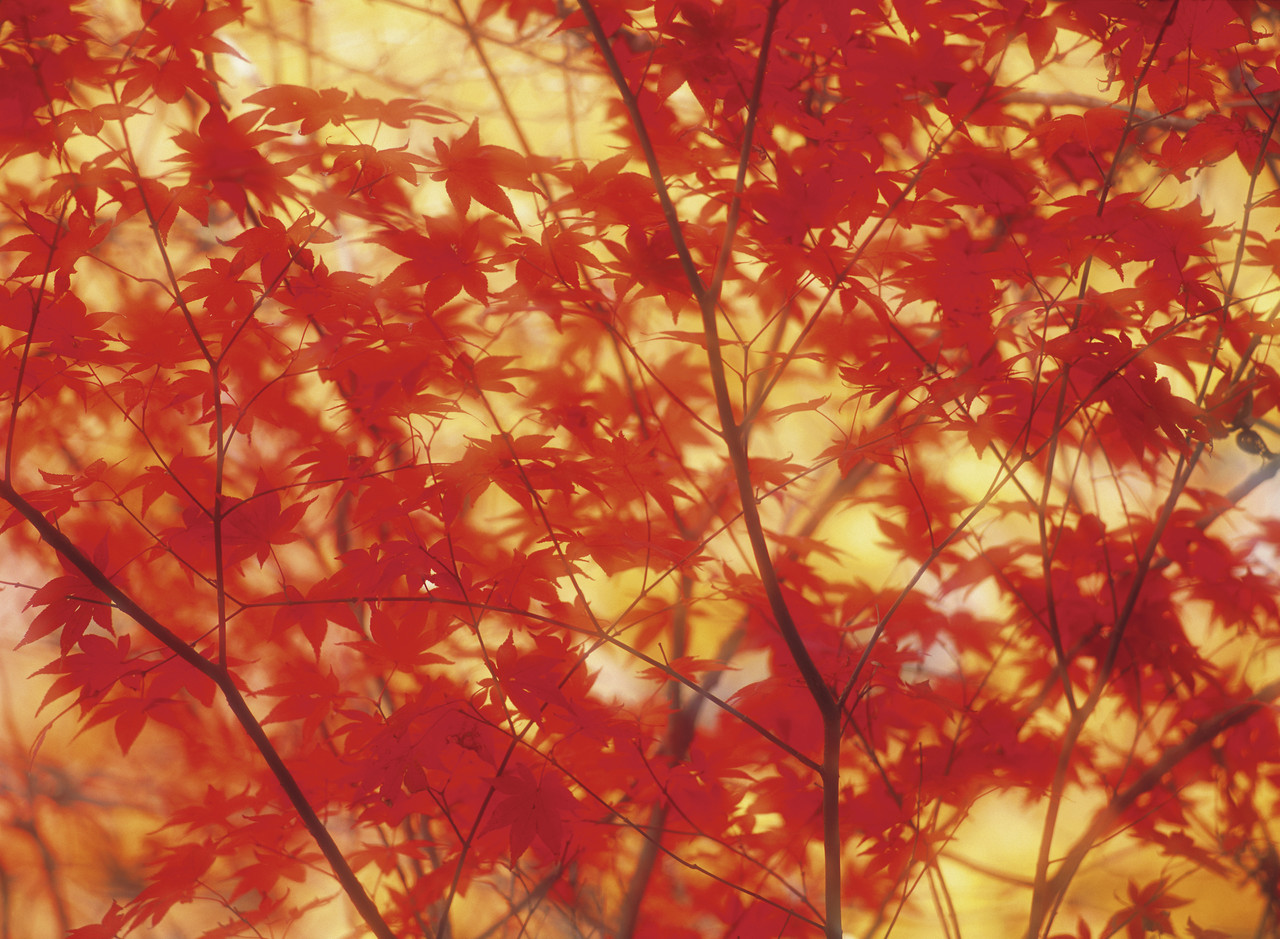 The Year of the Book
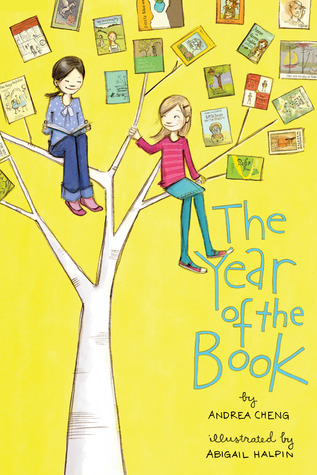 For readers who like:
Friend stories
Struggling families
Reading
Series books
http://msyinglingreads.blogspot.com/2013/08/world-wednesday-chinese-americans.html
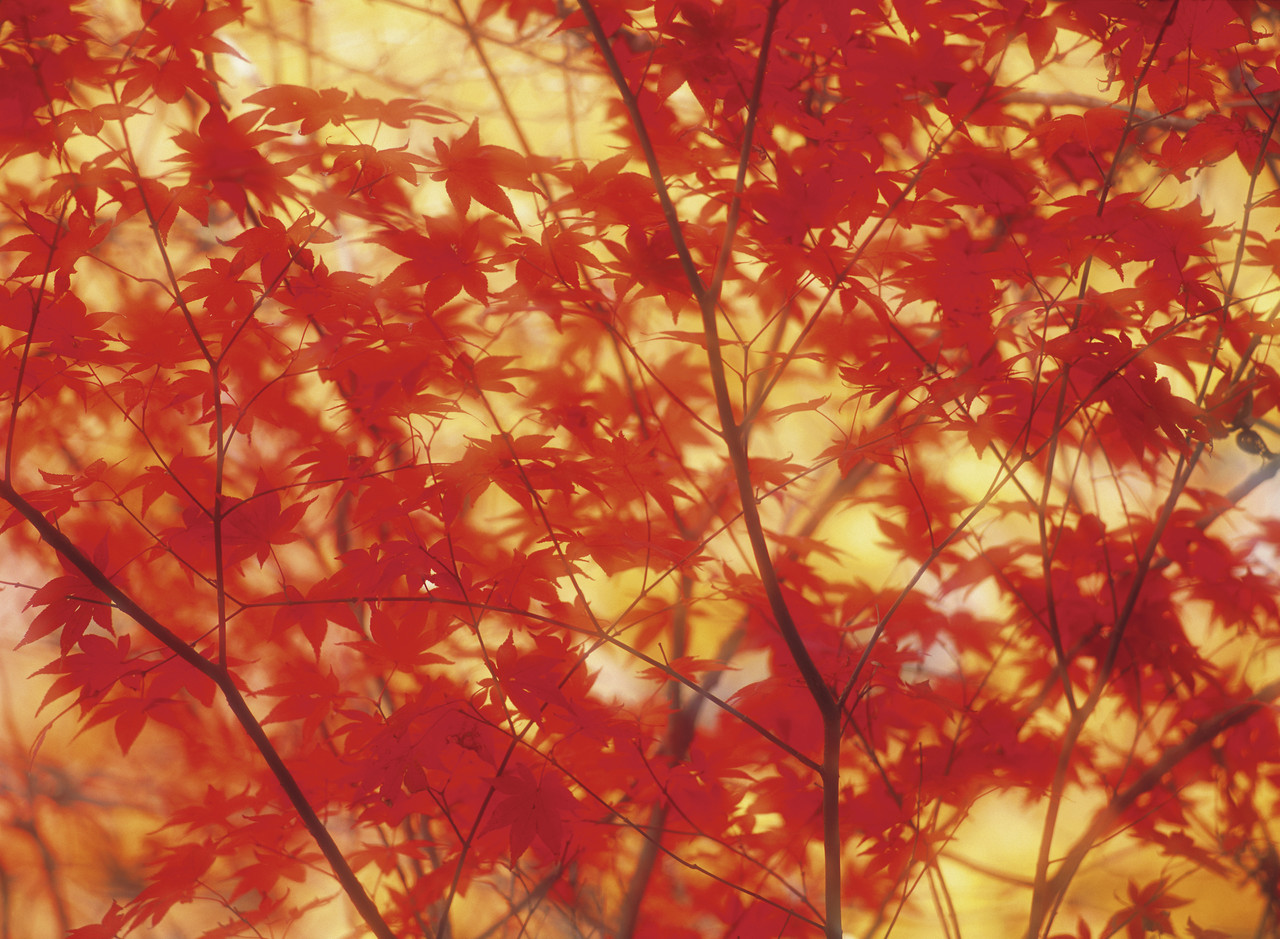 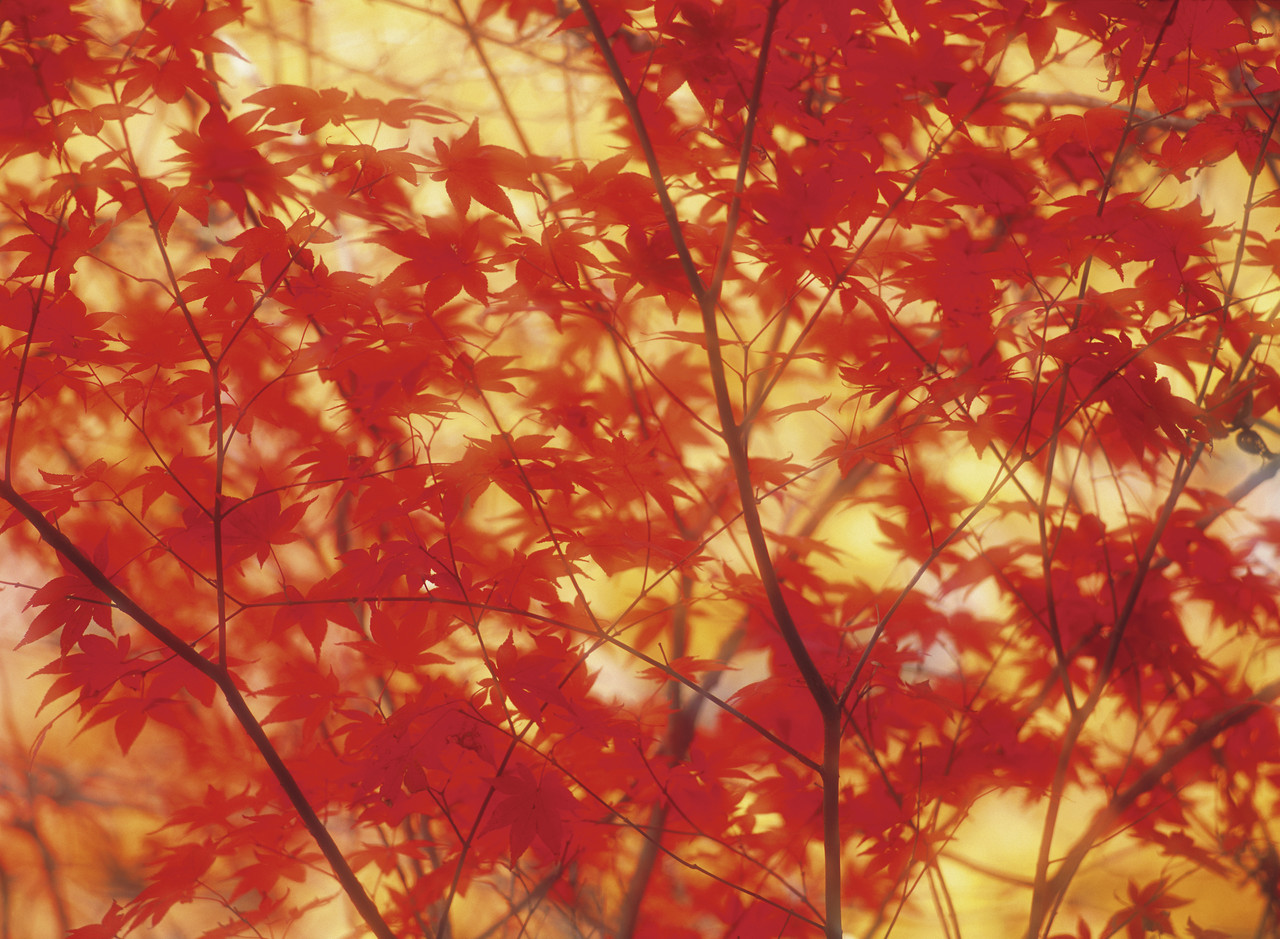 The Japanese Tsunami
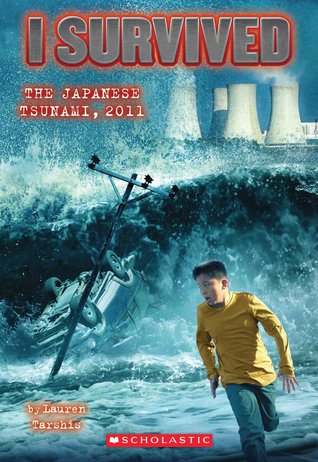 For readers who like:
Survival stories
Easy to read
This series
Current events
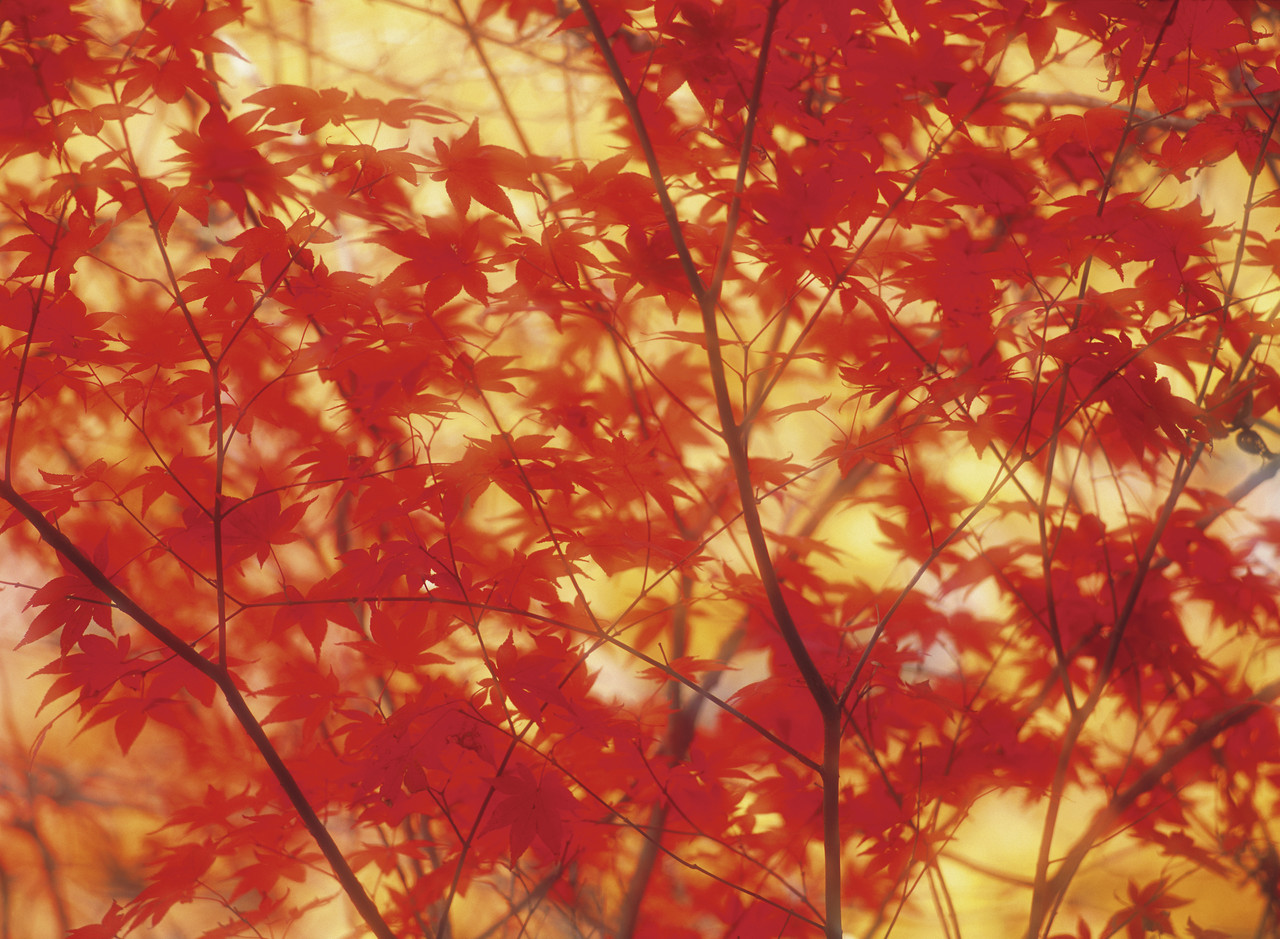 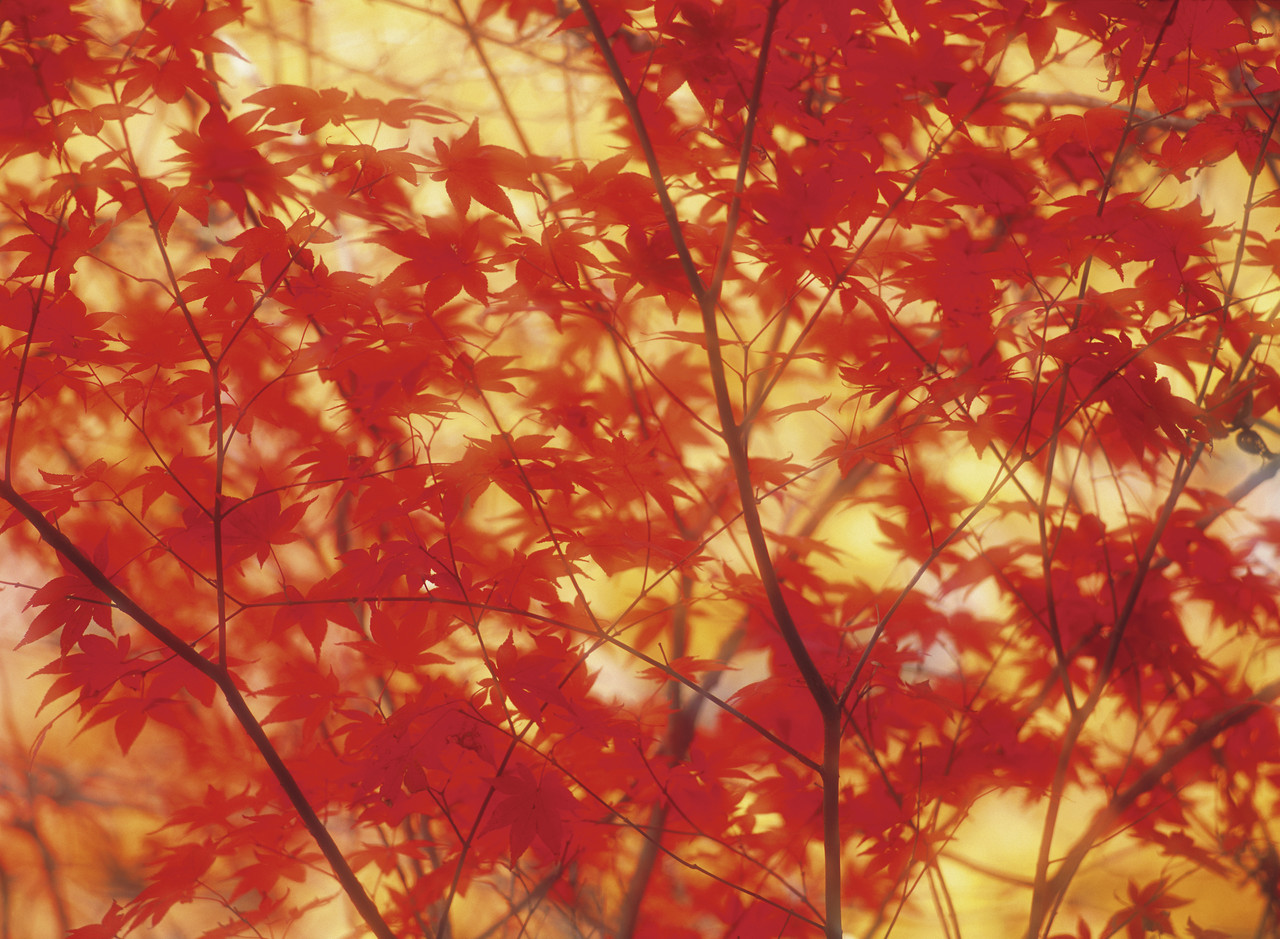 My Basmati Bat Mitzvah
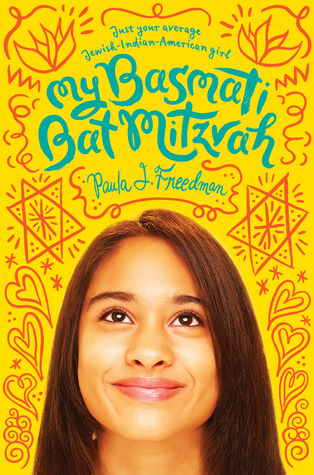 For readers who like:
Jewish Culture
Indian Culture
Involved grandparents
Friend drama
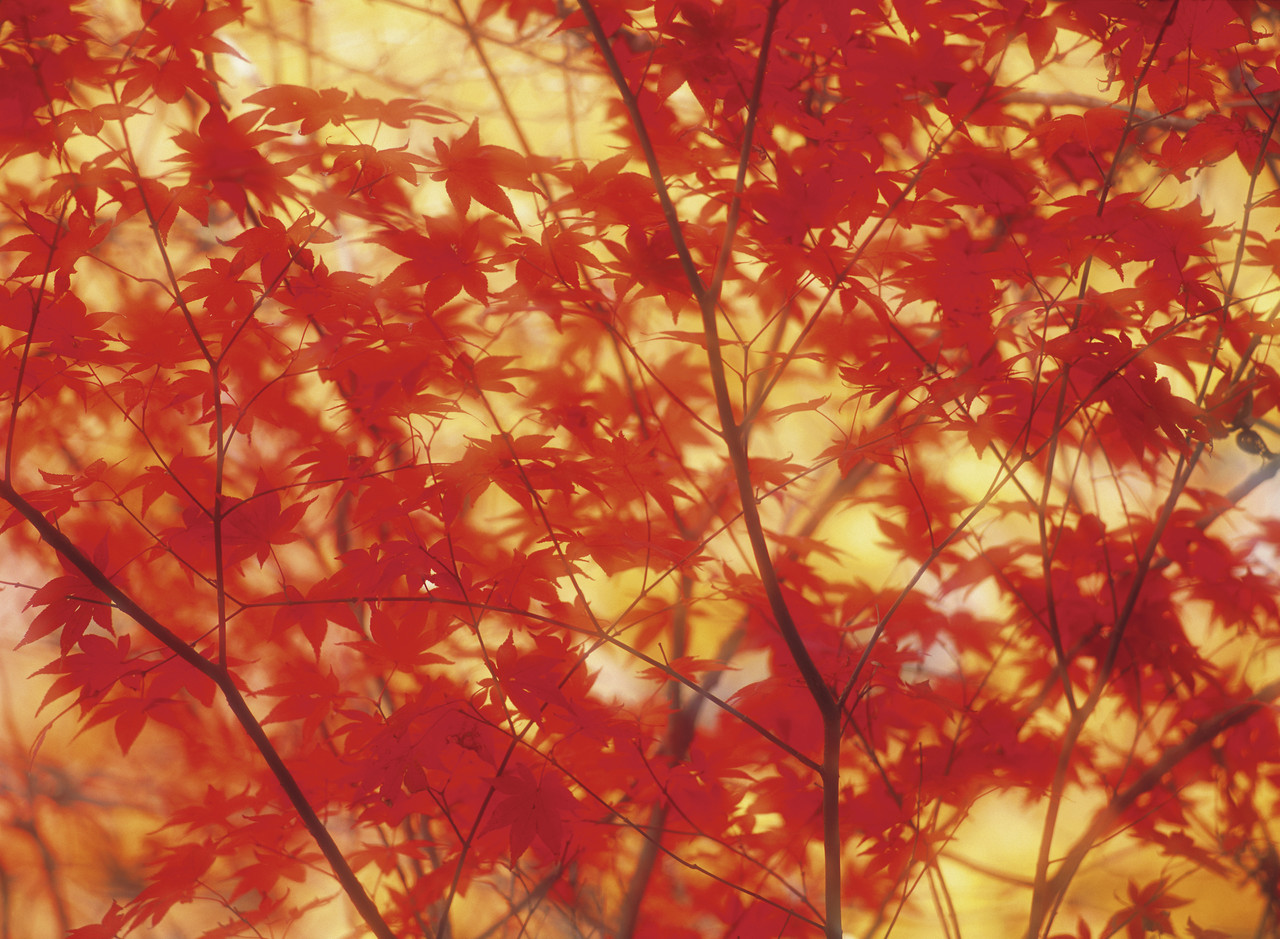 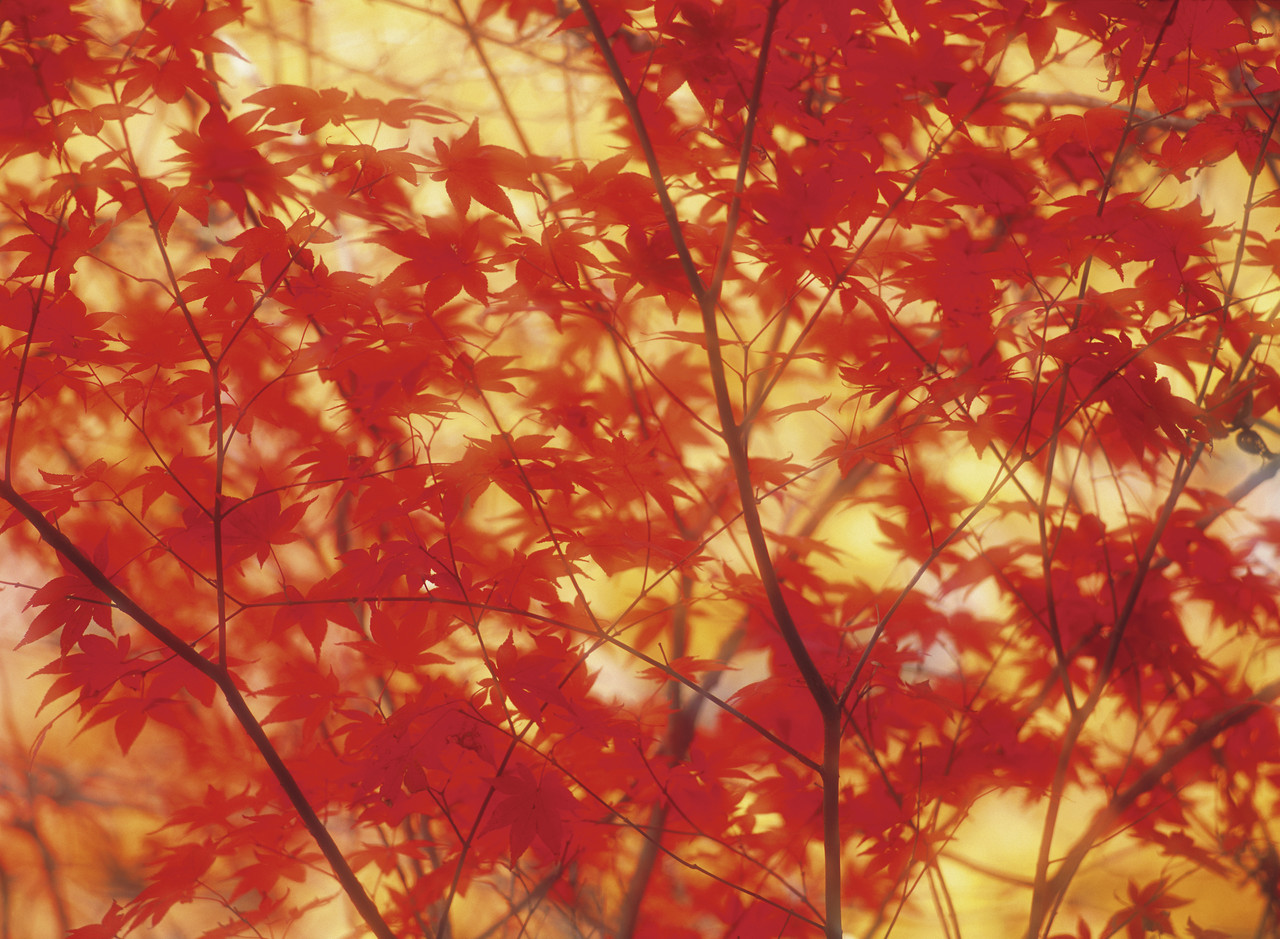 Lovetorn
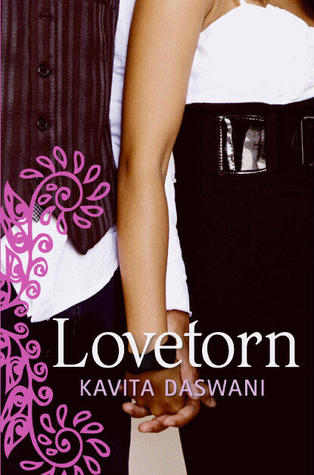 For readers who like:
Indian culture
Romance
Parental difficulties
Arranged marriage information
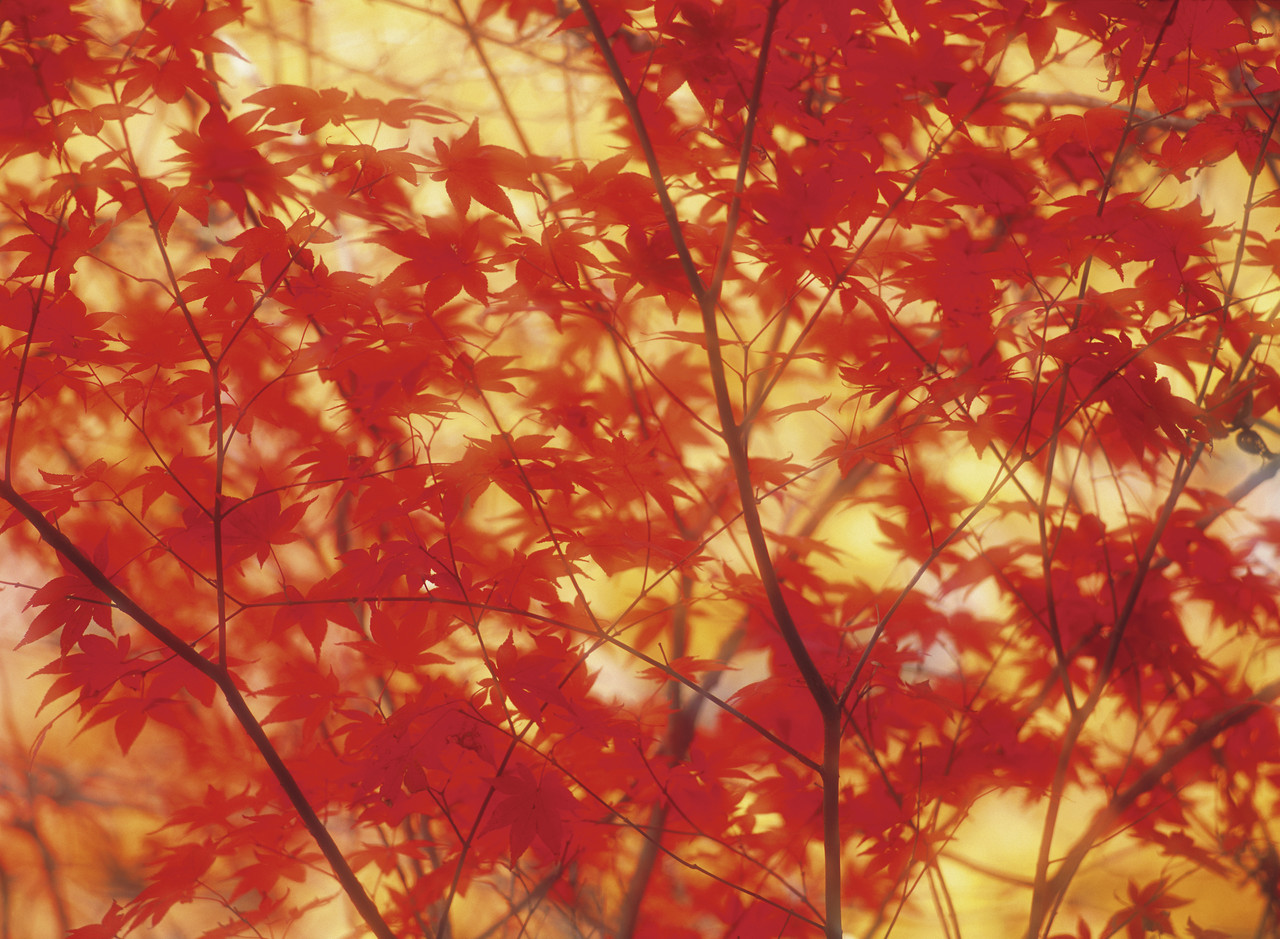 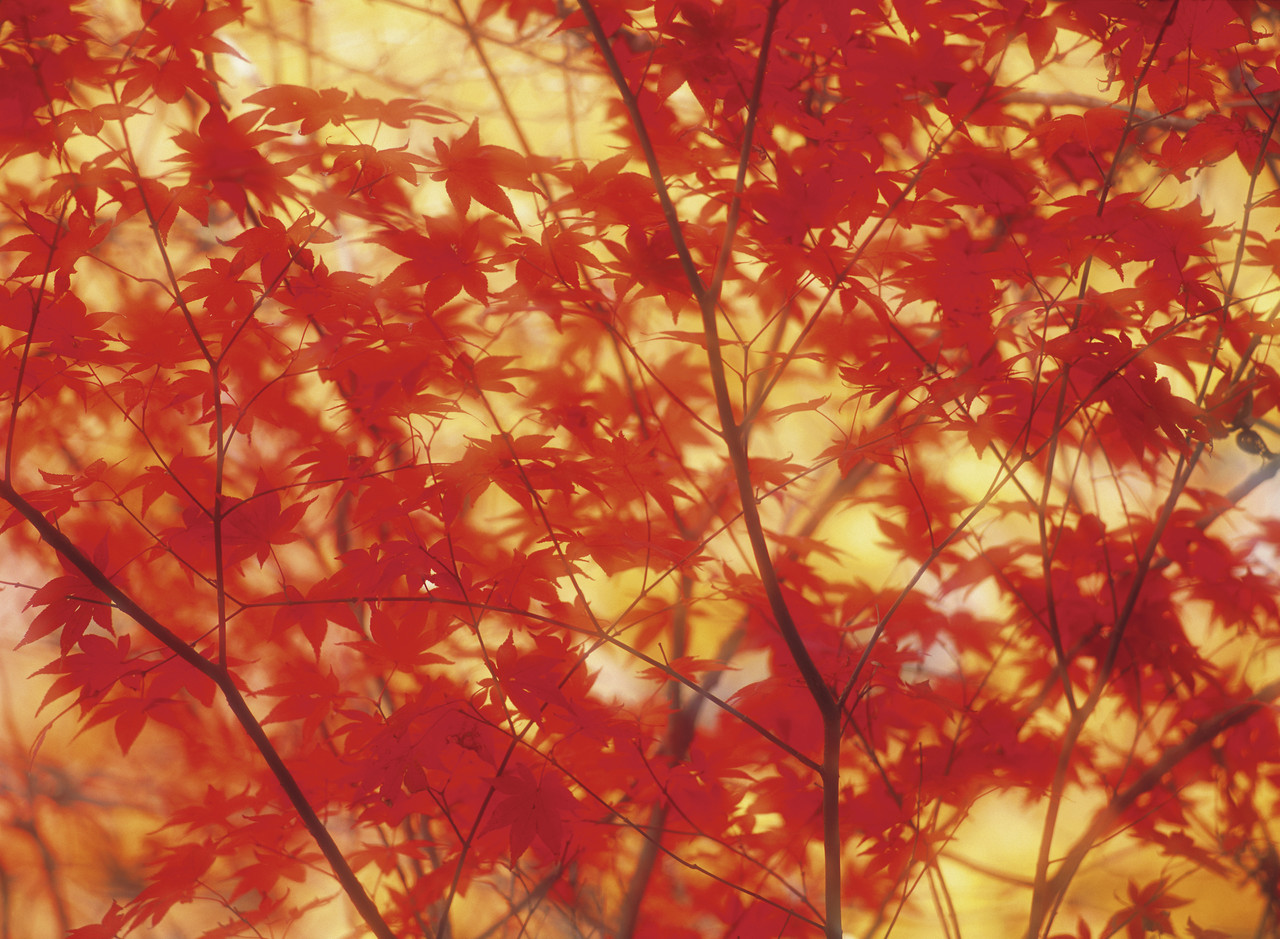 The Garden of My Imaan
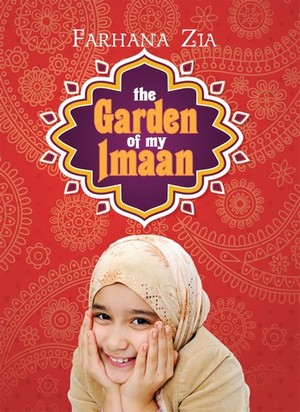 For readers who like:
Pakistani culture
Muslim issues
Coming of age drama
Stong families
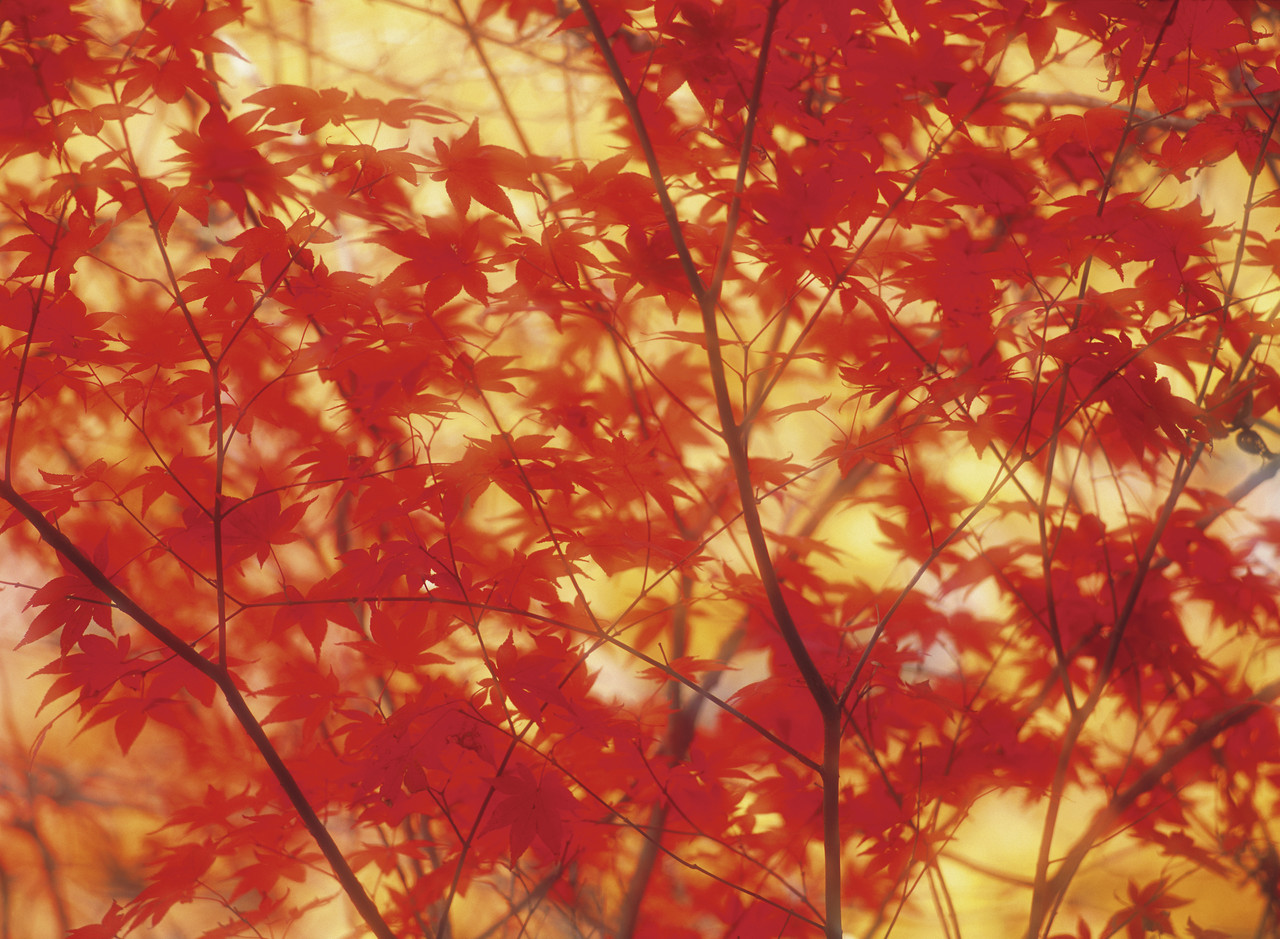 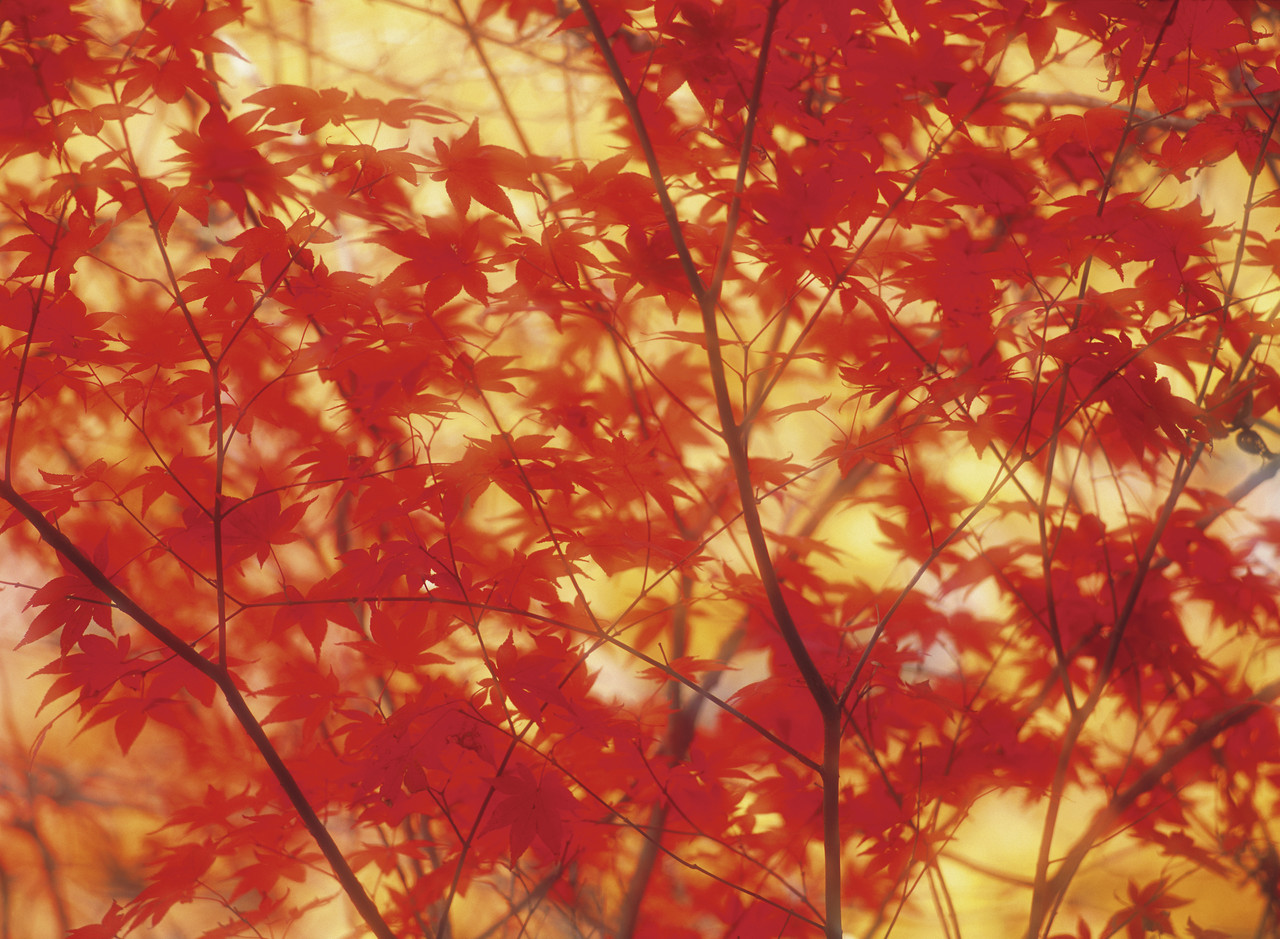 Thunder of Kandahar
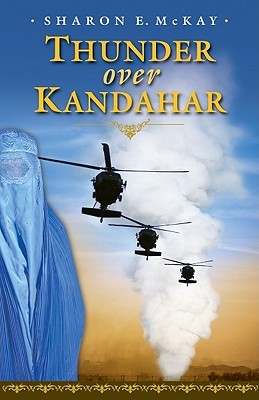 For readers who like:
Aghanistan culture
Repatriated families
Adventure/Survival
War stories
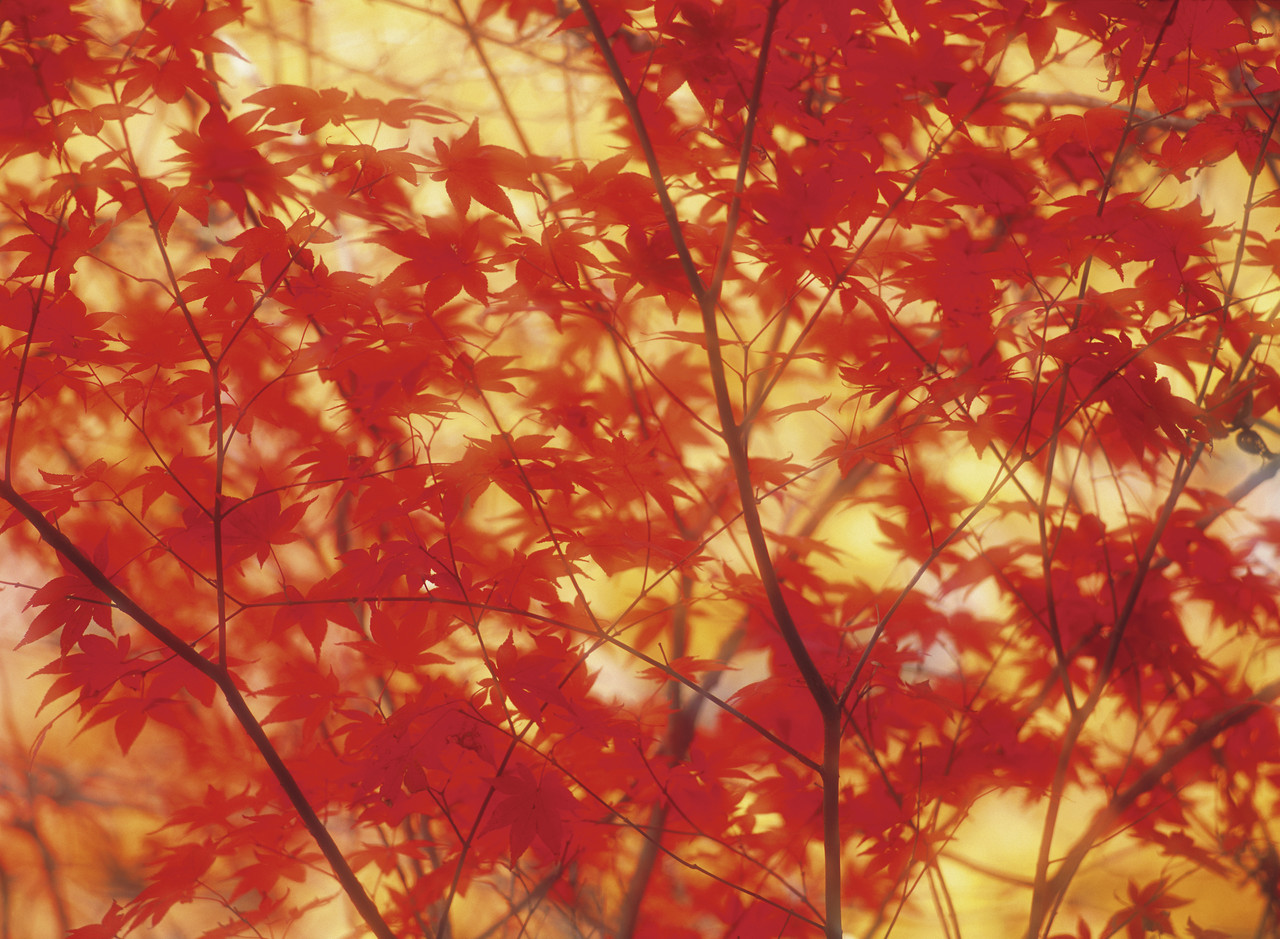 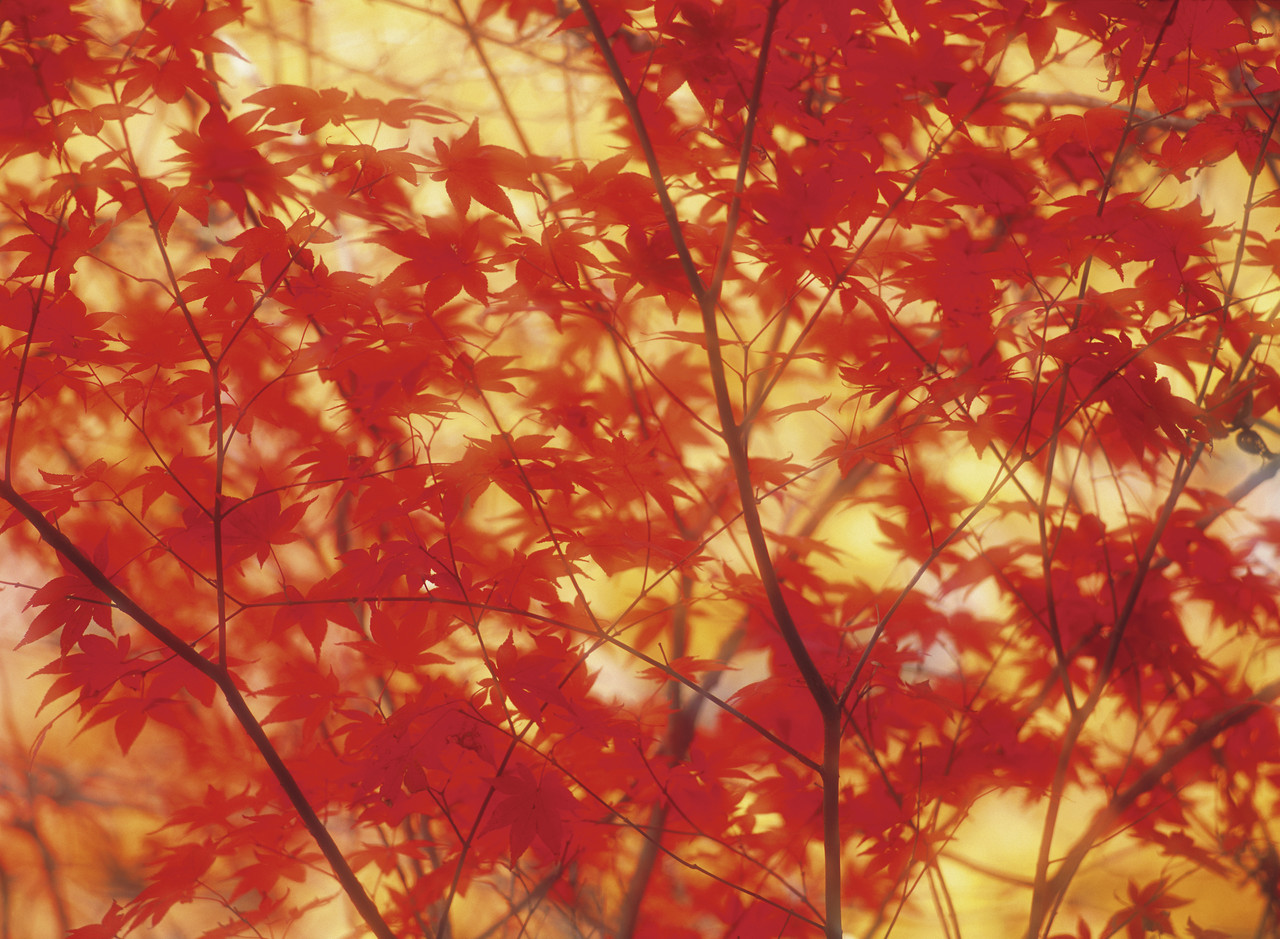 Torn
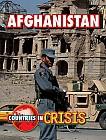 For readers who like:
Aghanistan culture
Military stories
Journalism
Mystery
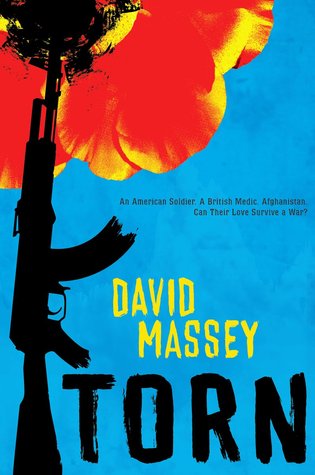 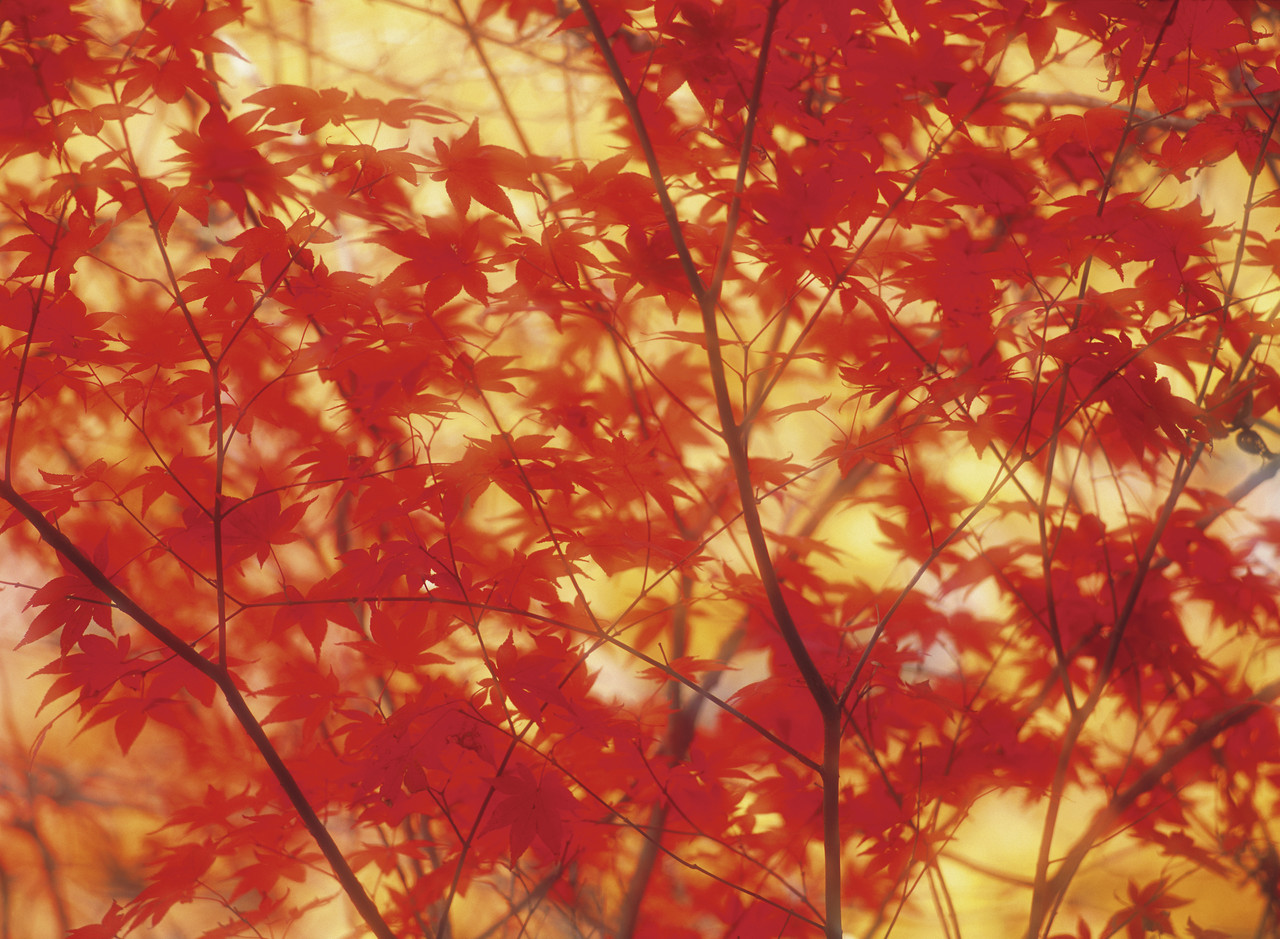 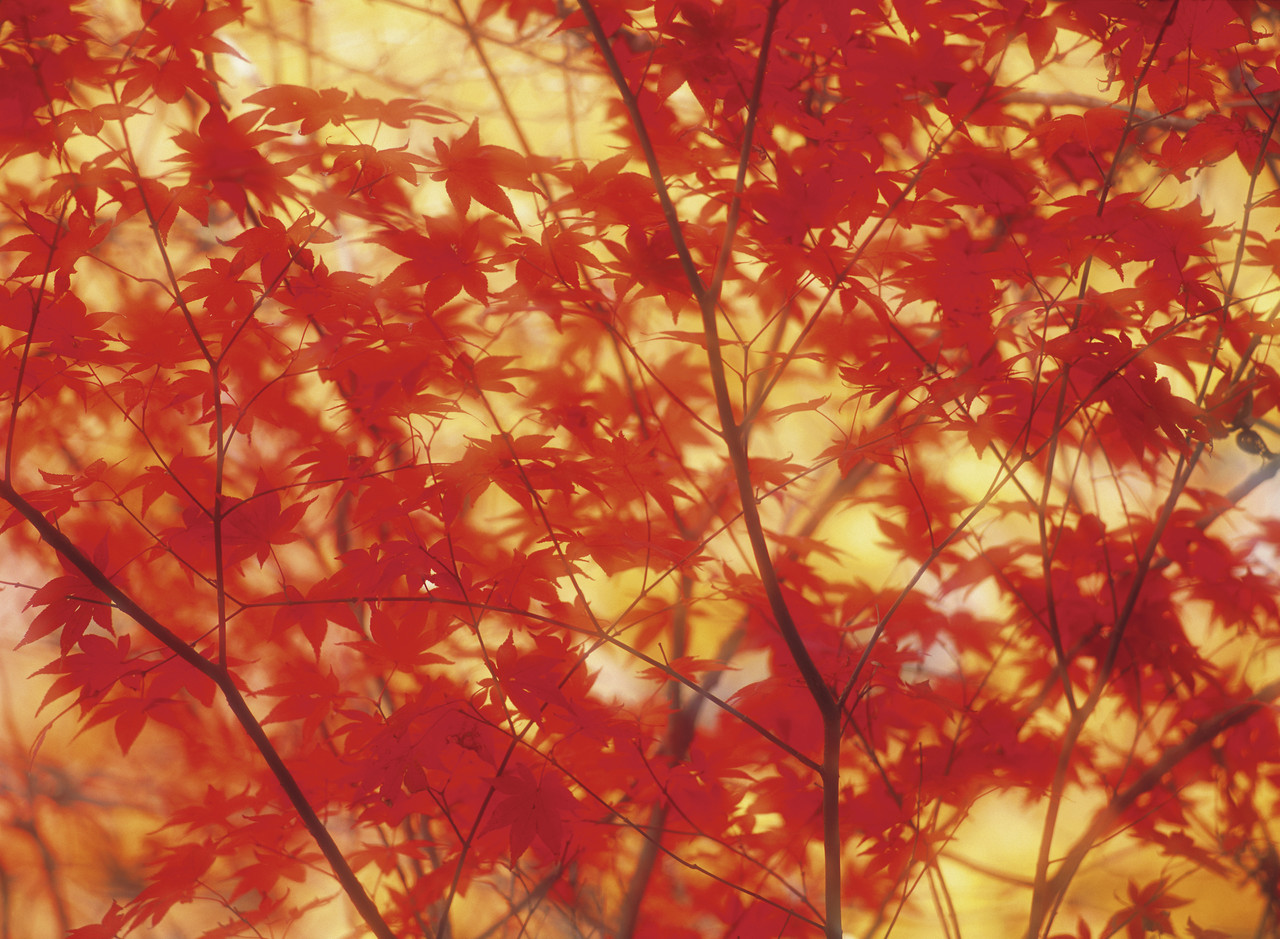 Fall 2013
Notebook Novels
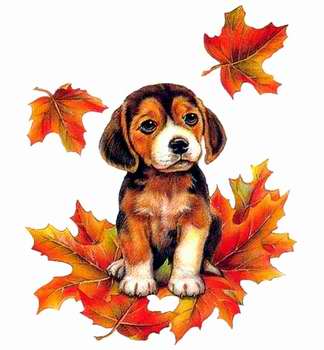 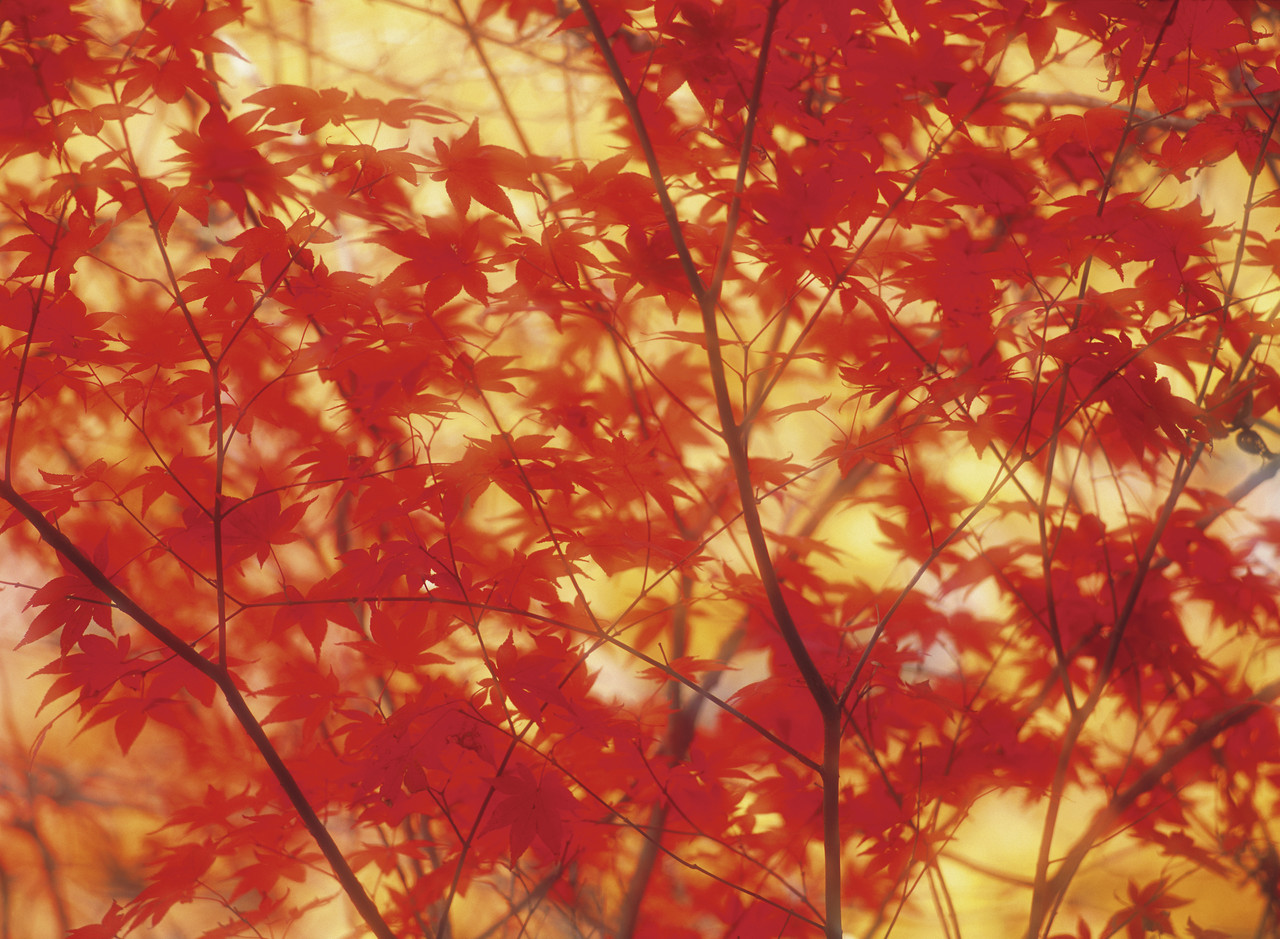 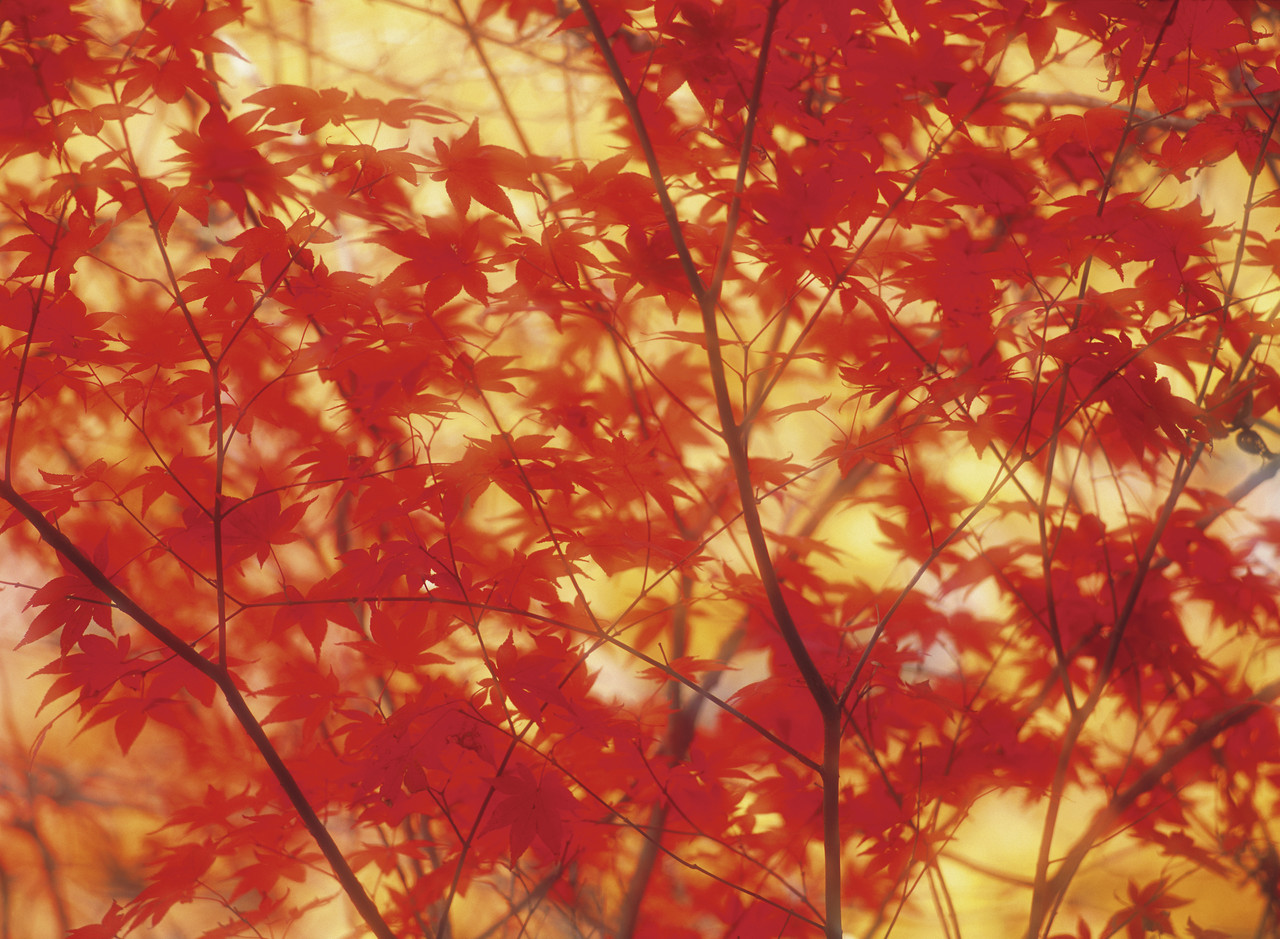 Chillax
For readers who like:
This comic strip
Students dealing with cancer
Rock concerts
Stupid boys
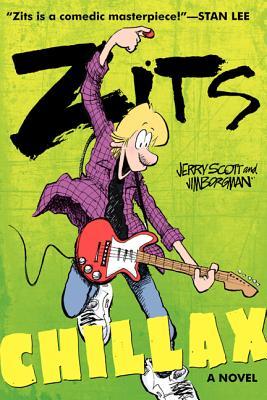 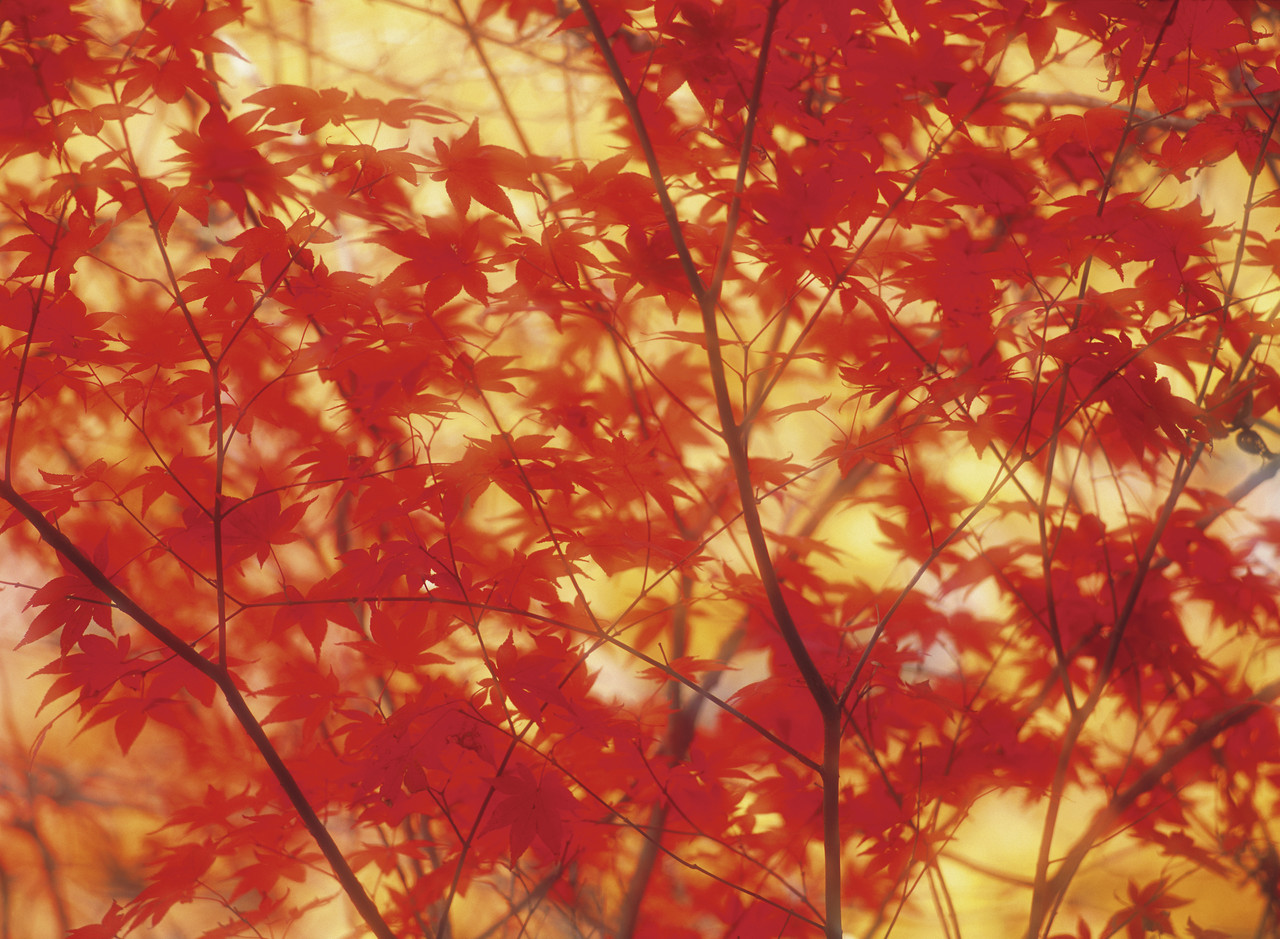 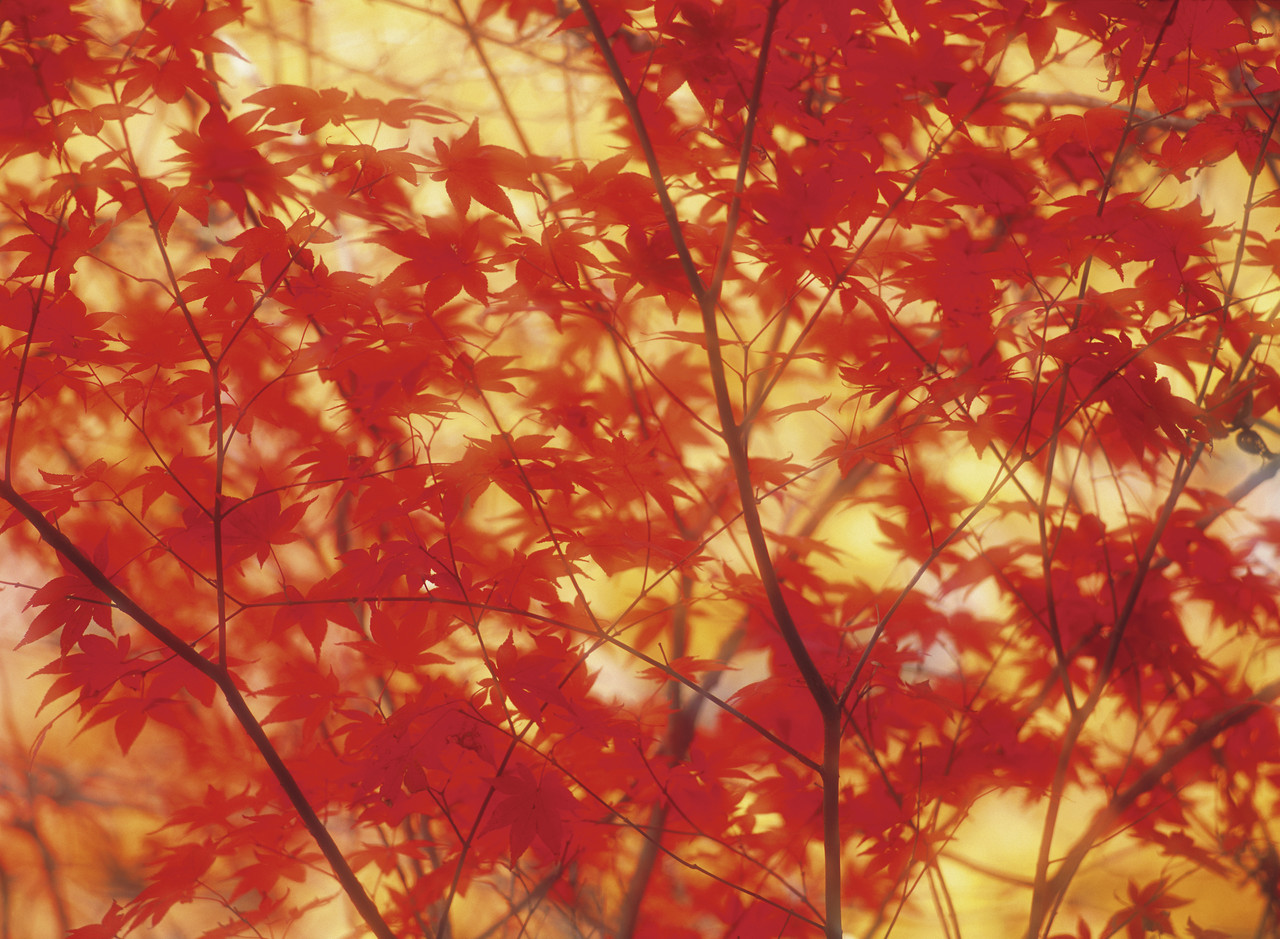 Seagulls Don’t Eat Pickles
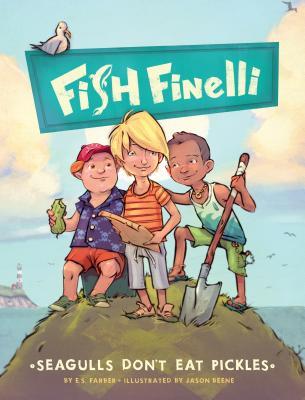 For readers who like:
Science facts
Adventure
Summer stories
Goofy adventures
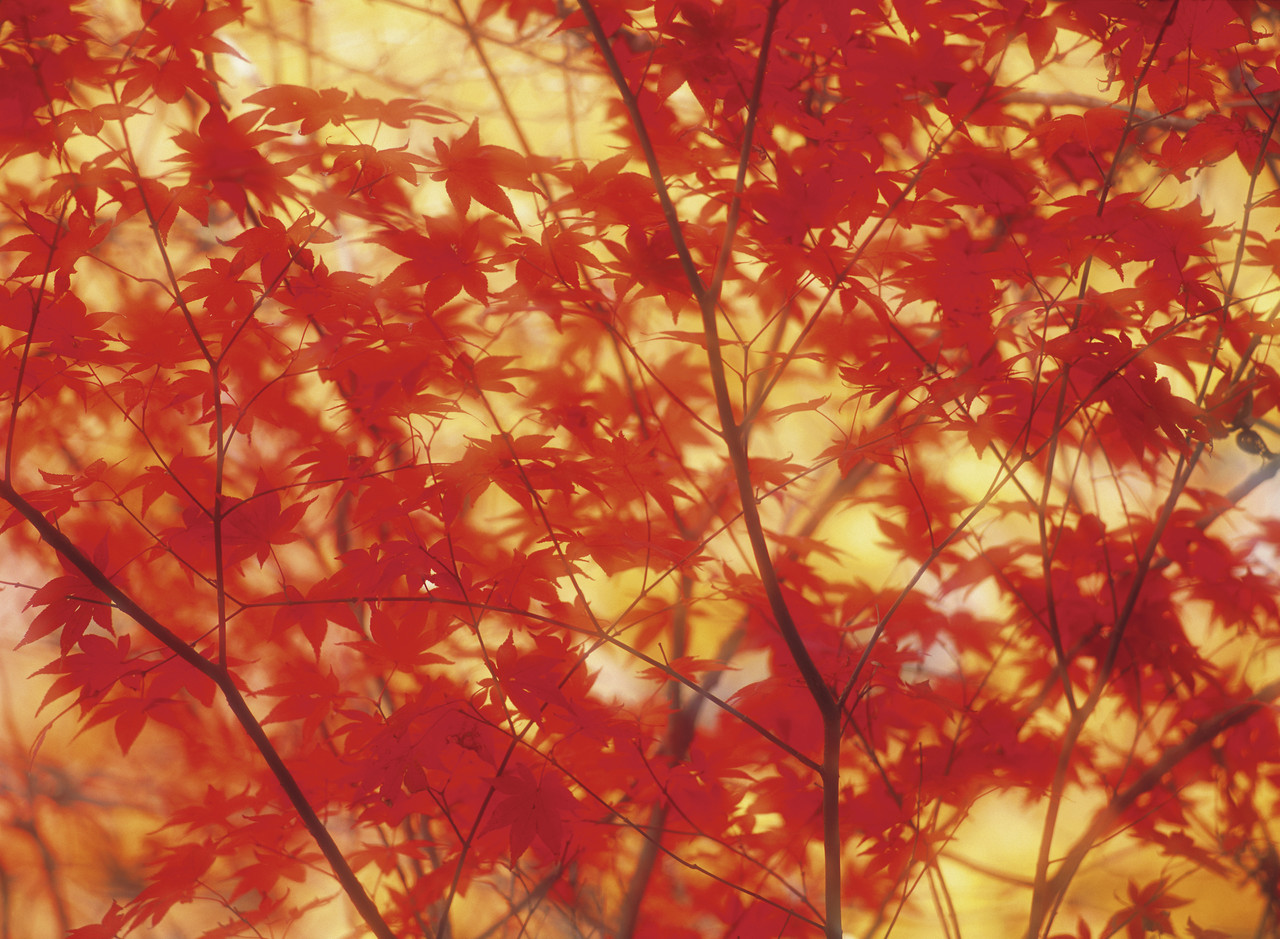 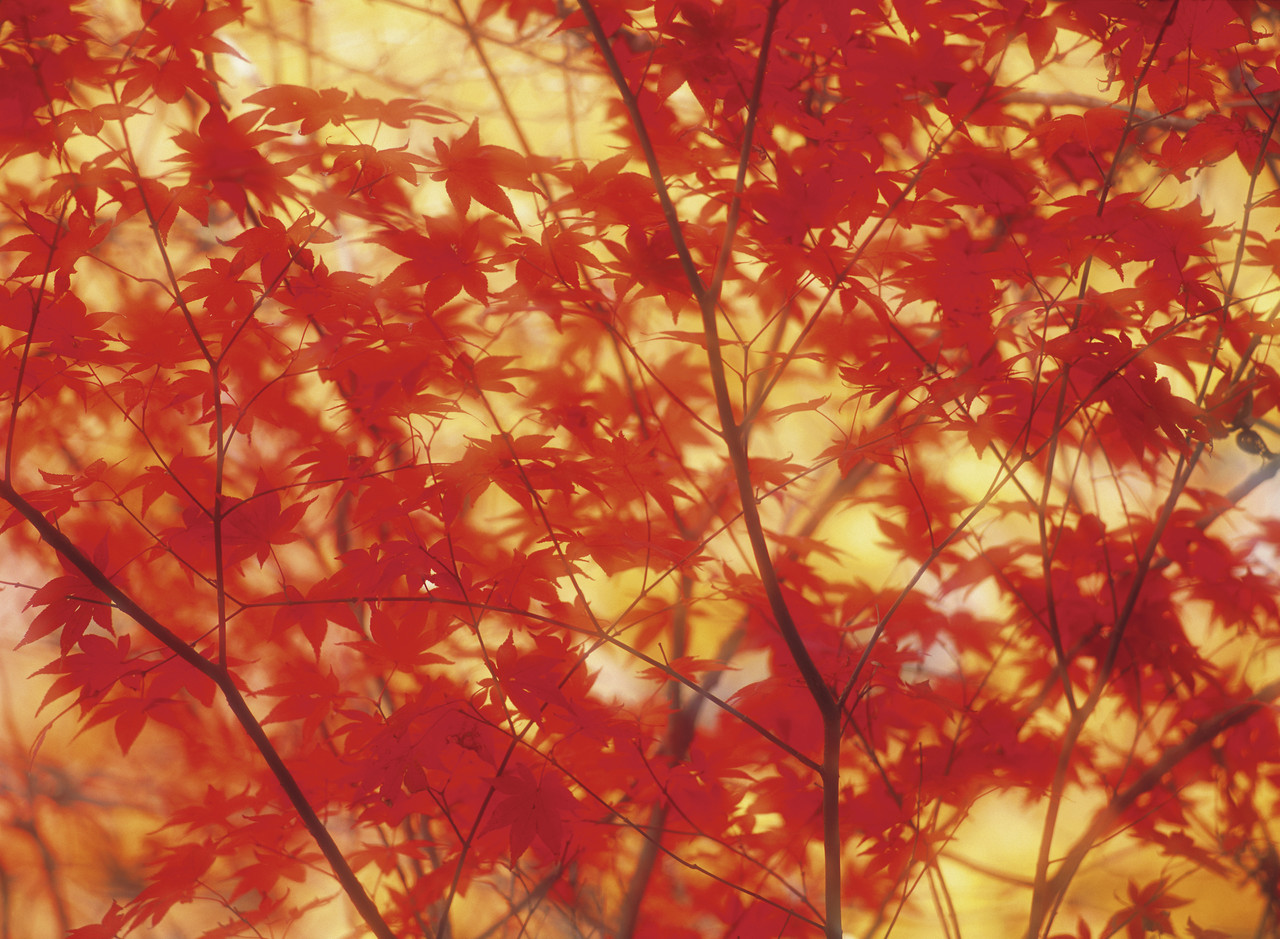 Jedi Academy
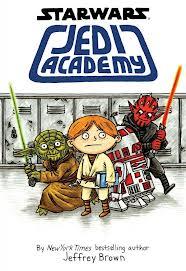 For readers who like:
Notebook novels
Star Wars
Ender’s Game
Aliens
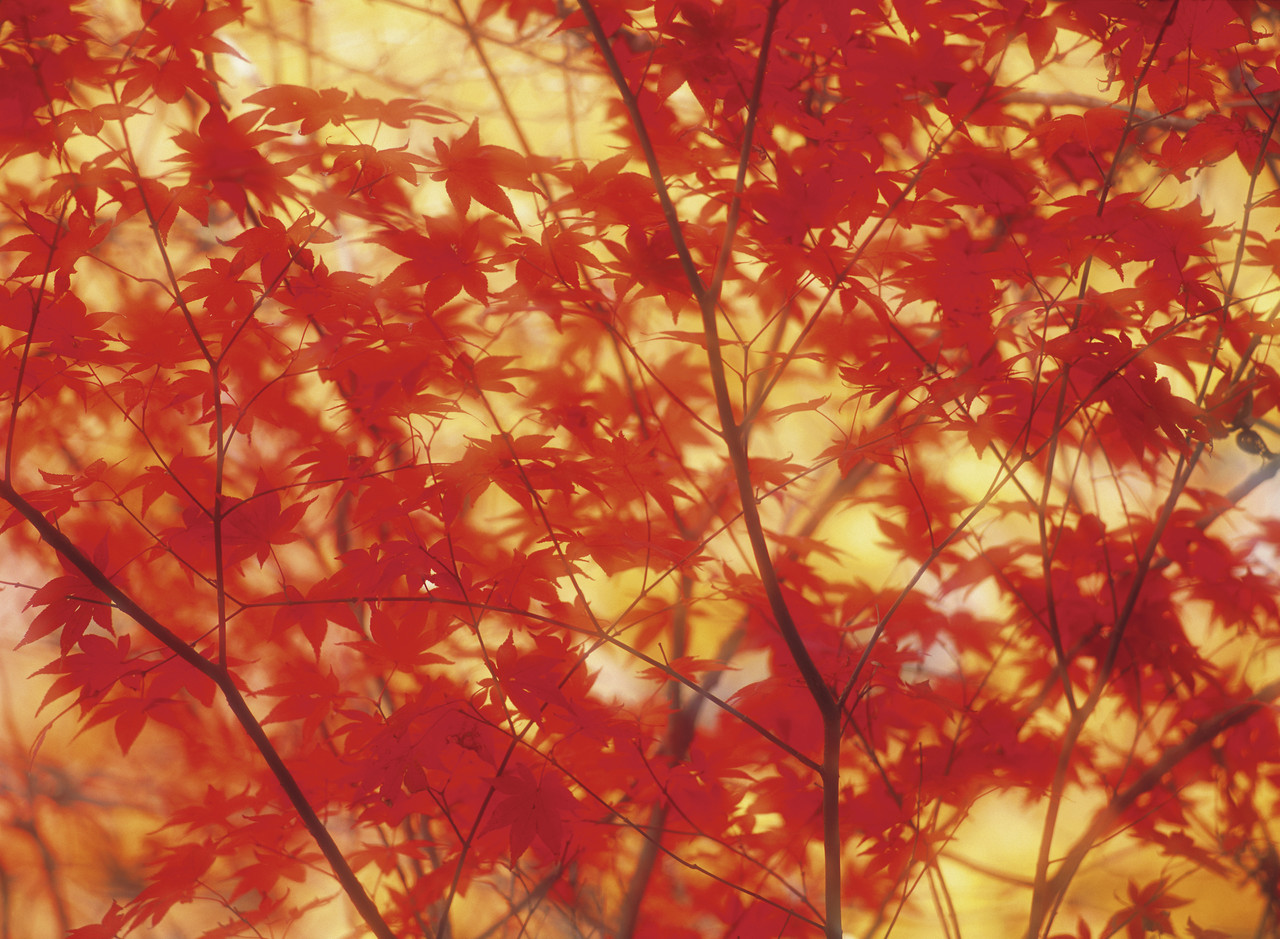 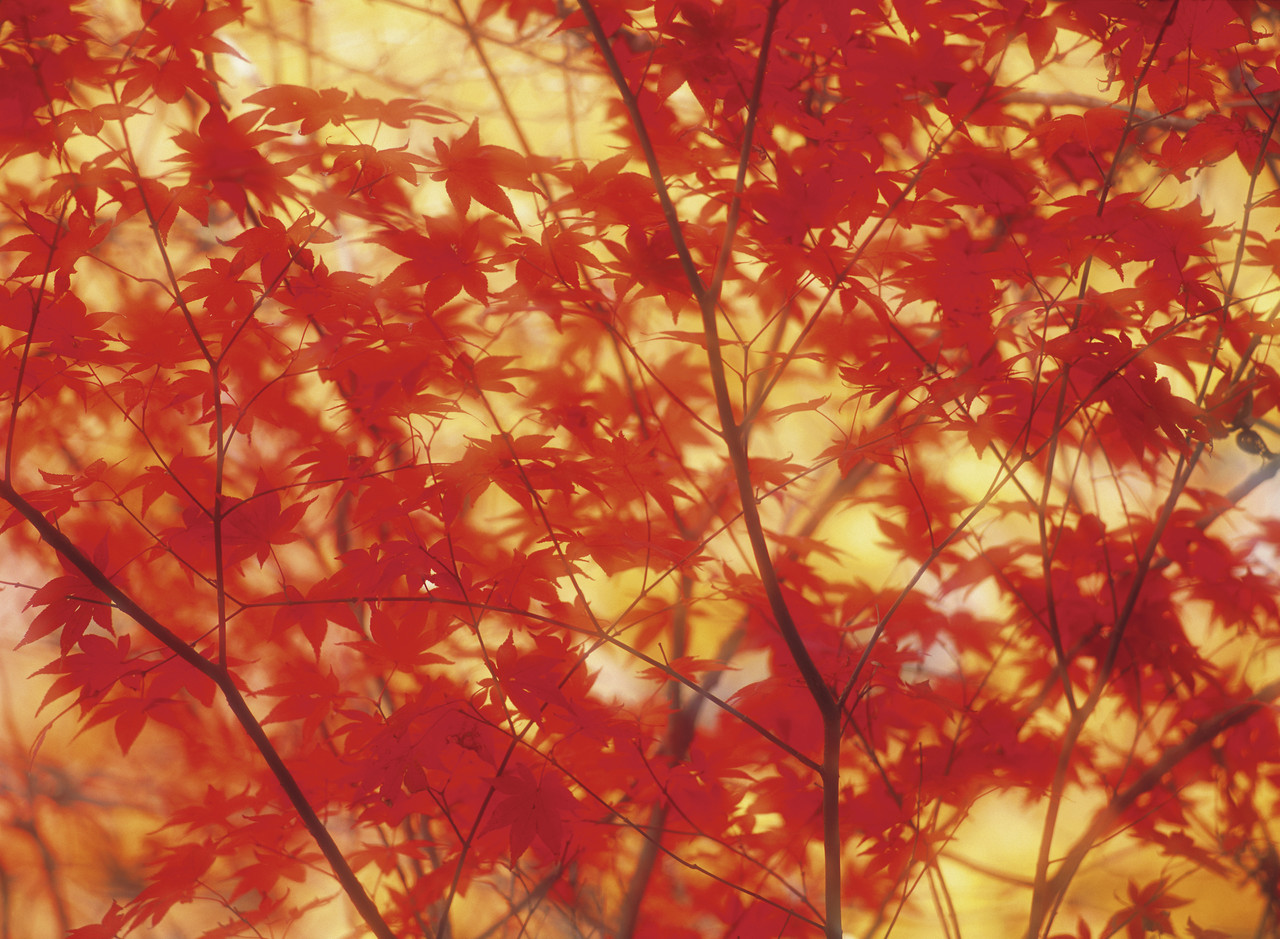 Treasure Hunters
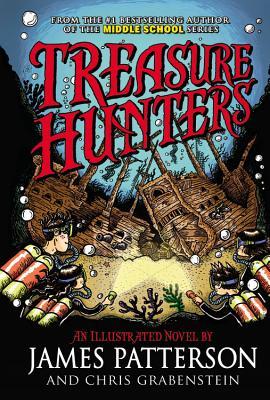 For readers who like:
Adventure
Sailing 
Goofy stories
This author
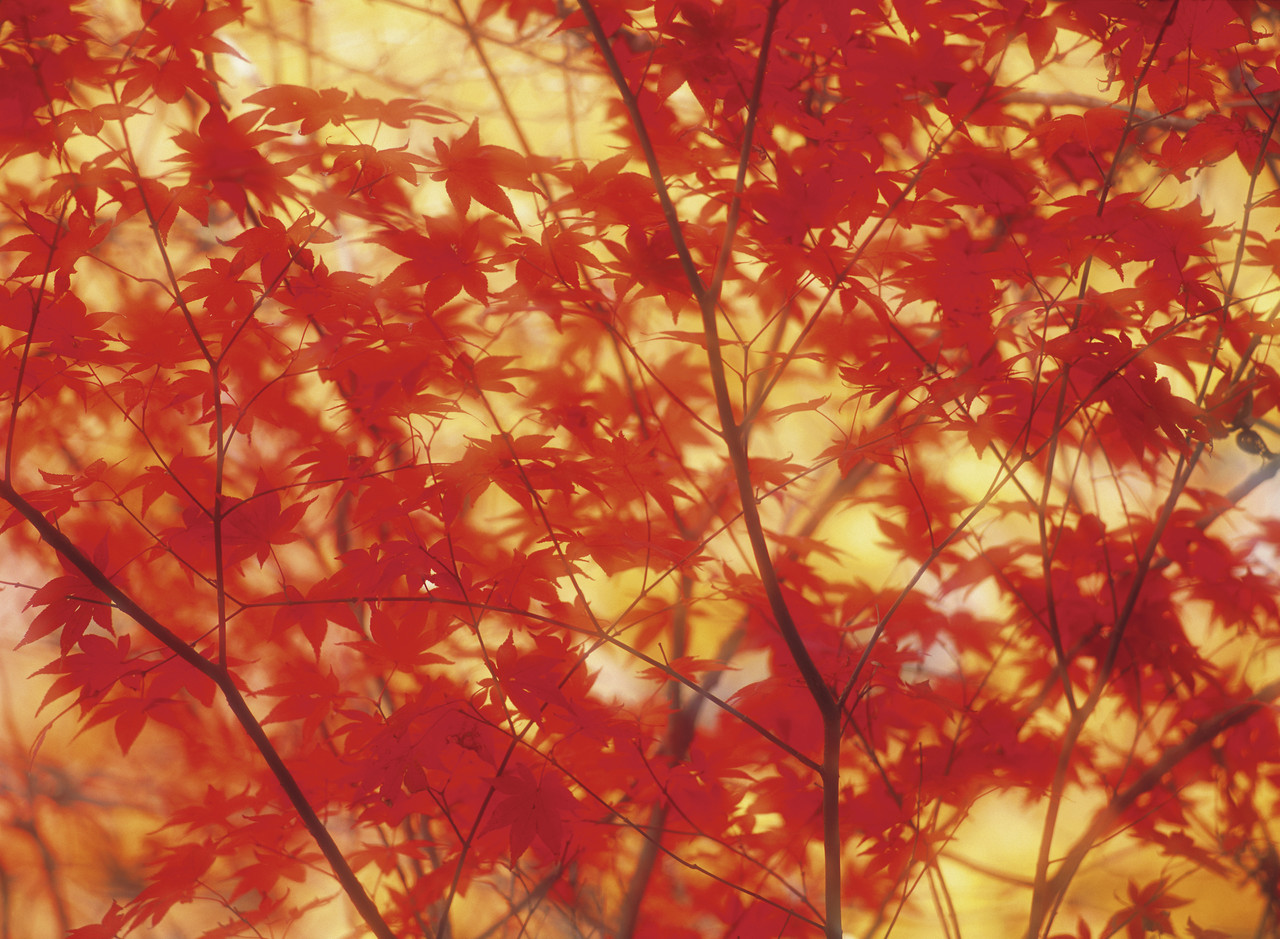 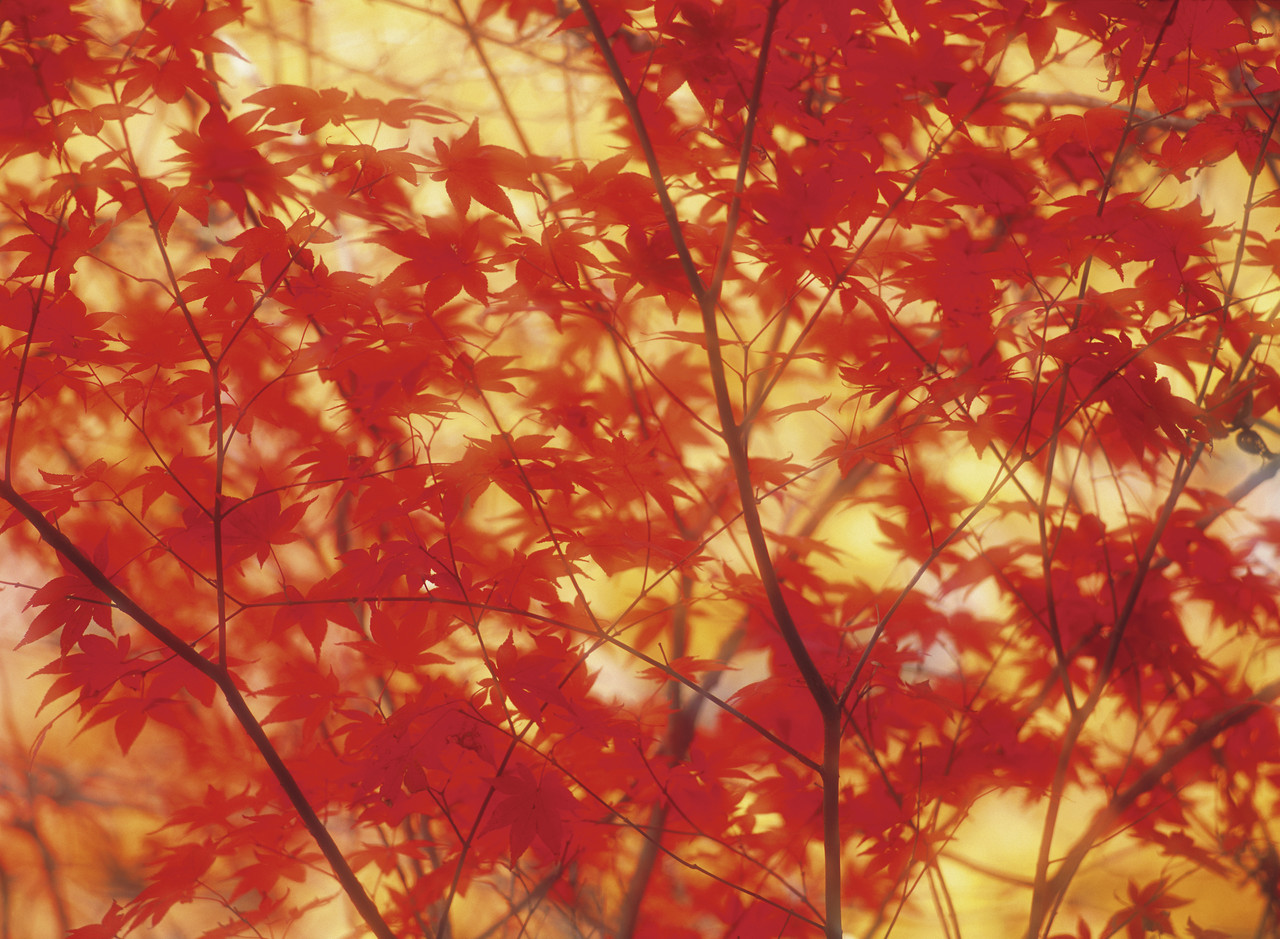 The Frog Who Croaked
For readers who like:
Lunch Lady books
Film Noir
Intrigue and mystery
Talking animals
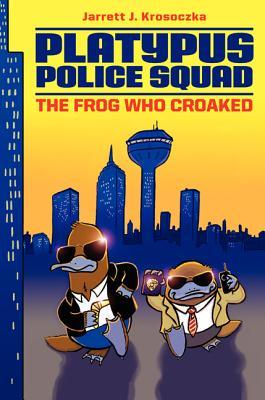 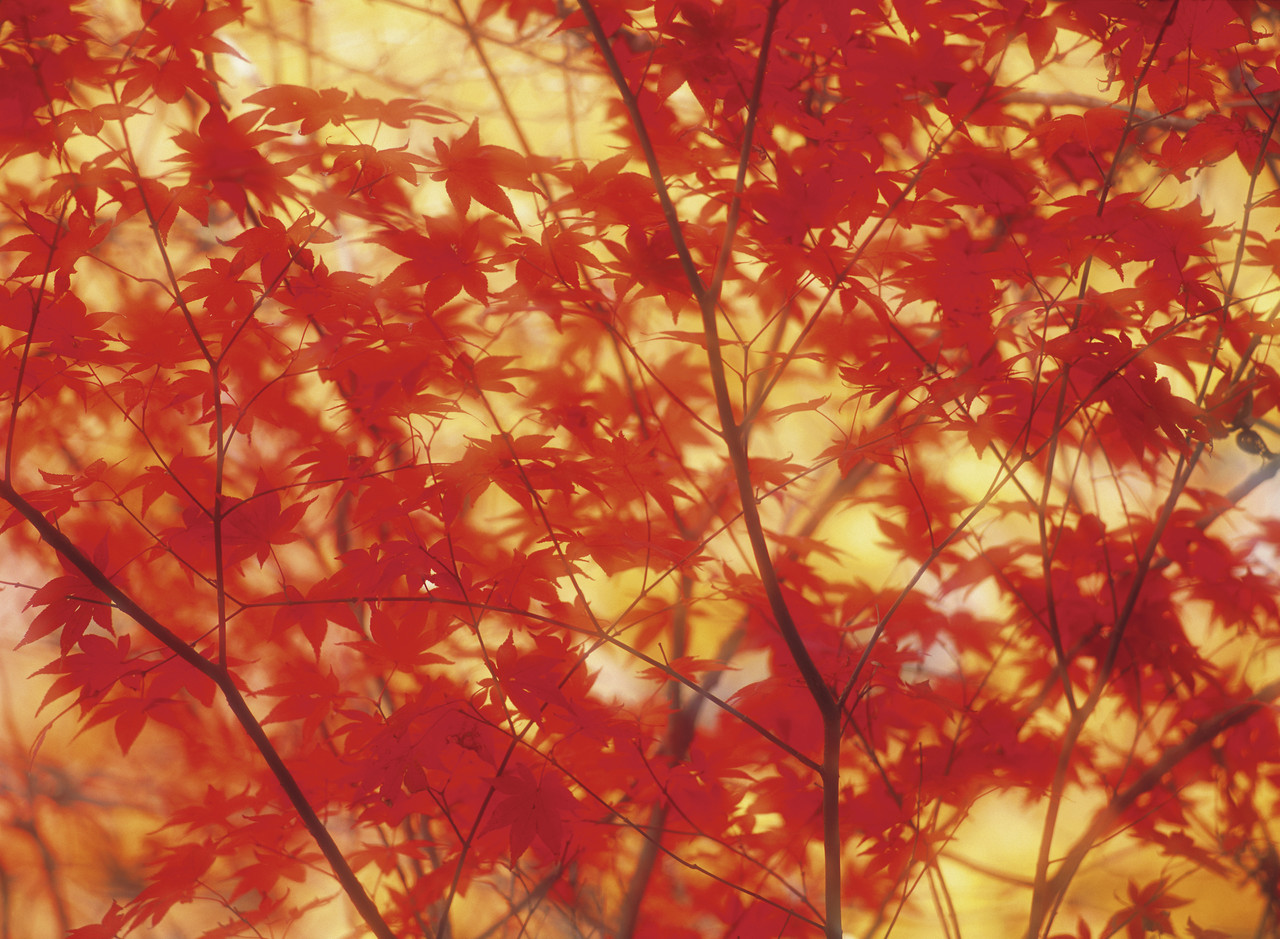 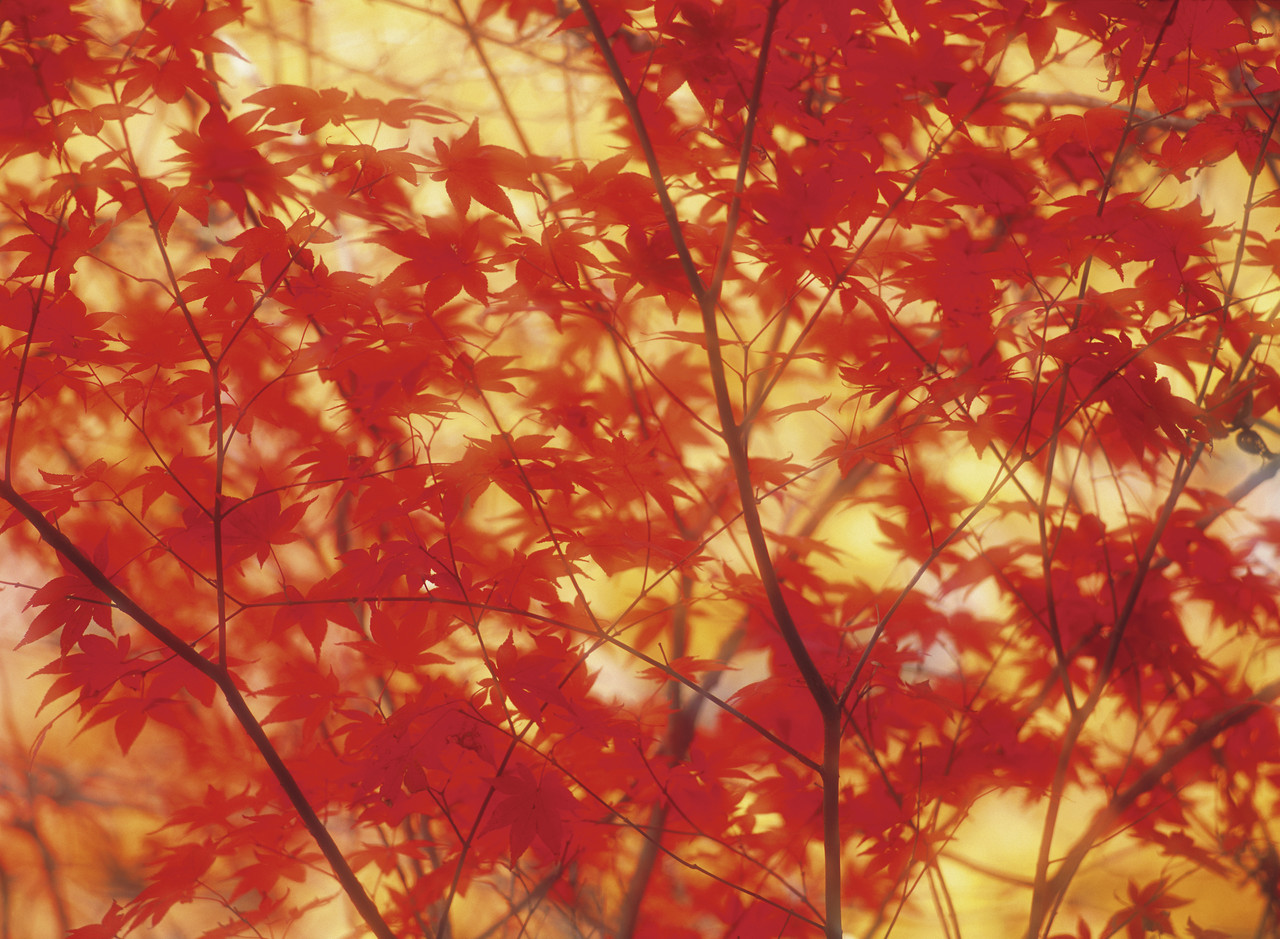 Squish: Game On!
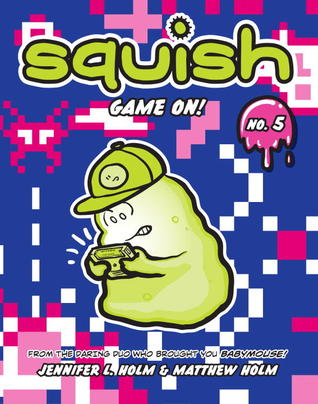 For readers who like:
Video Games
Babymouse
Funny books
Series
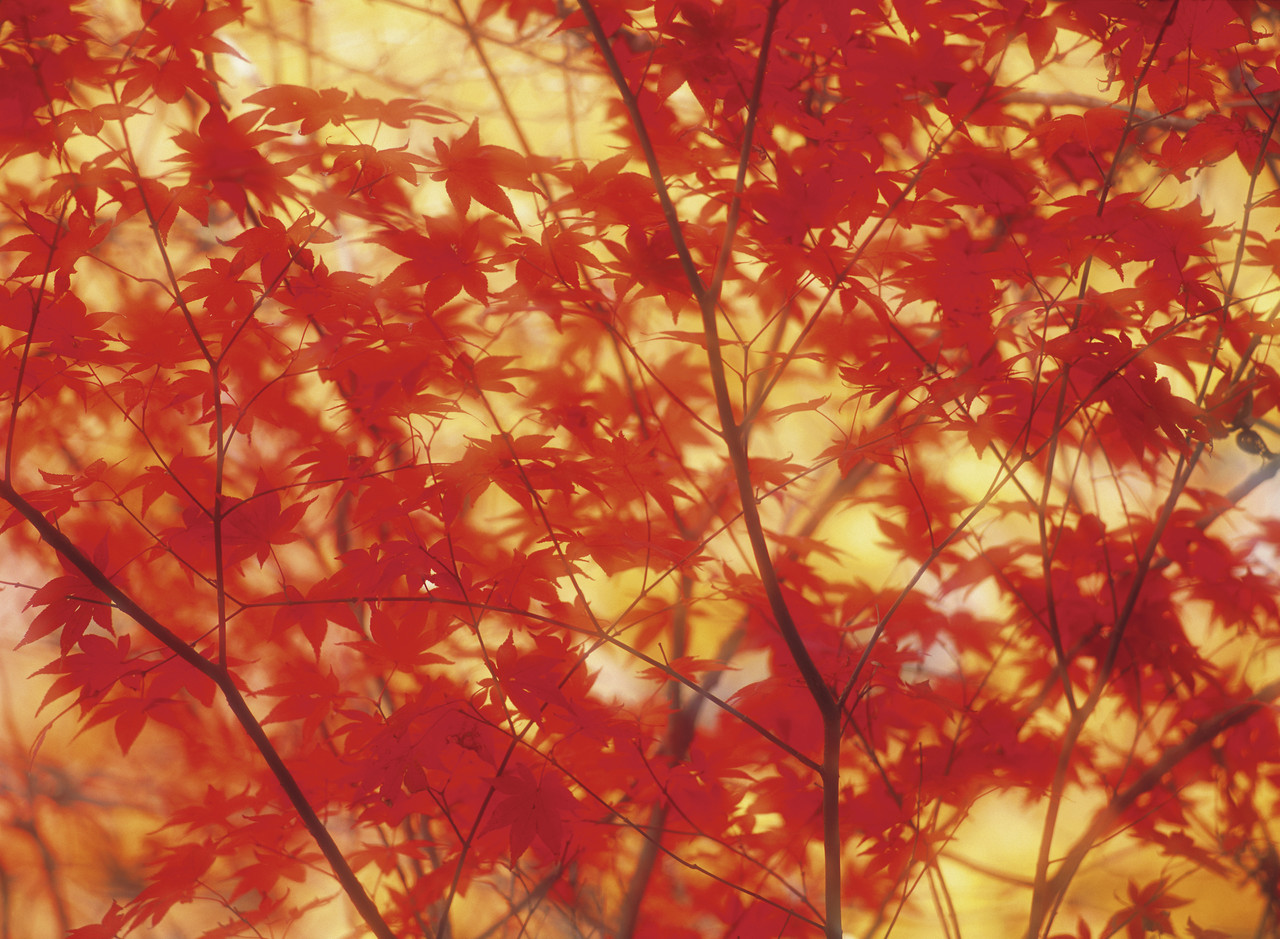 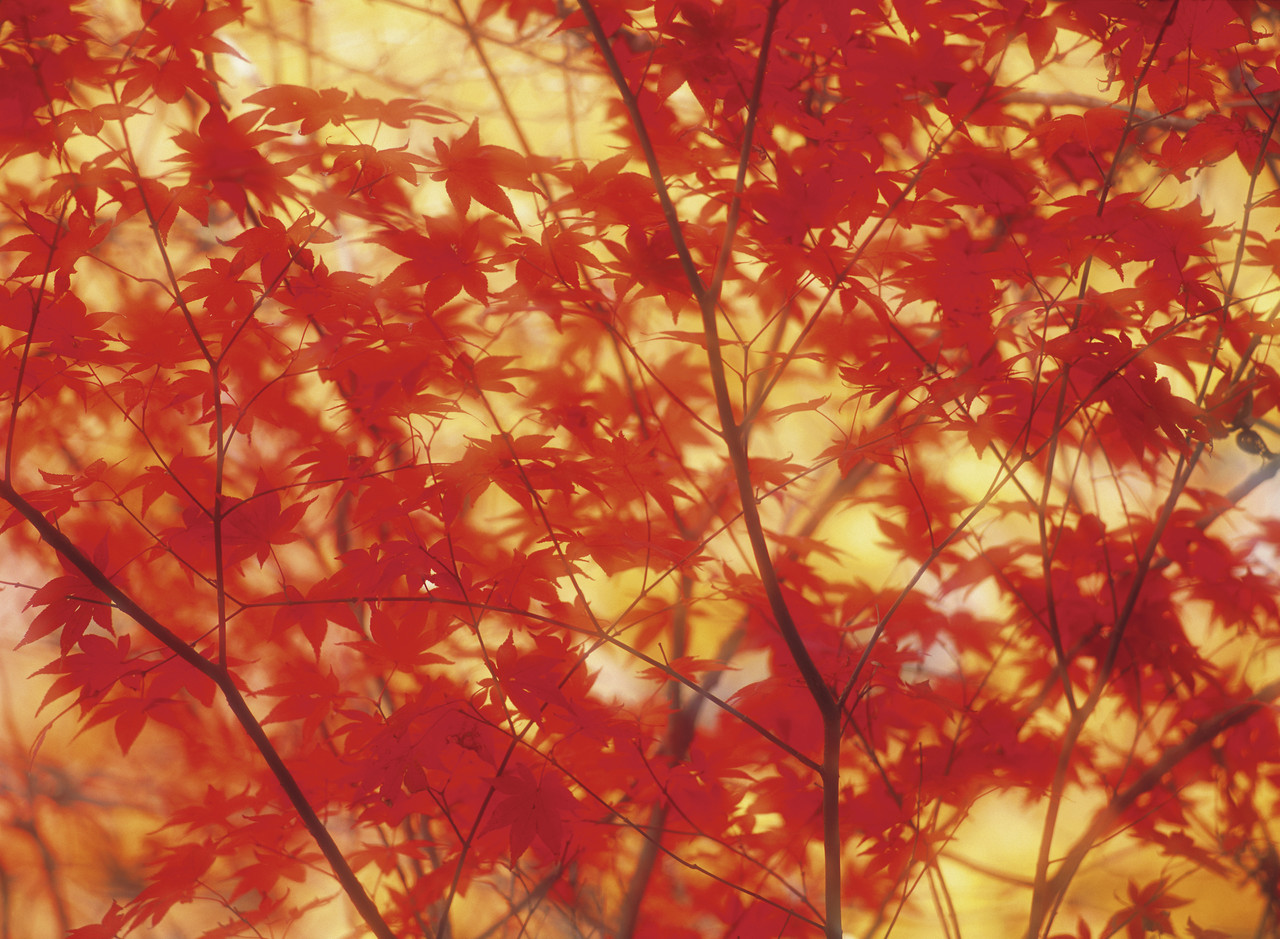 Unfair Weather
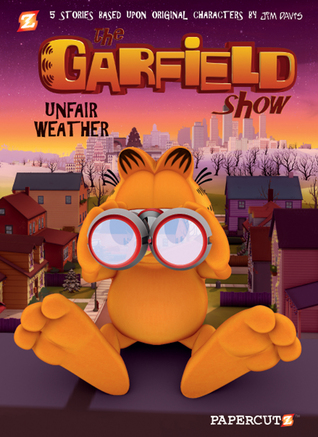 For readers who like:
Garfield
Comic Books
Short stories
Fantasy
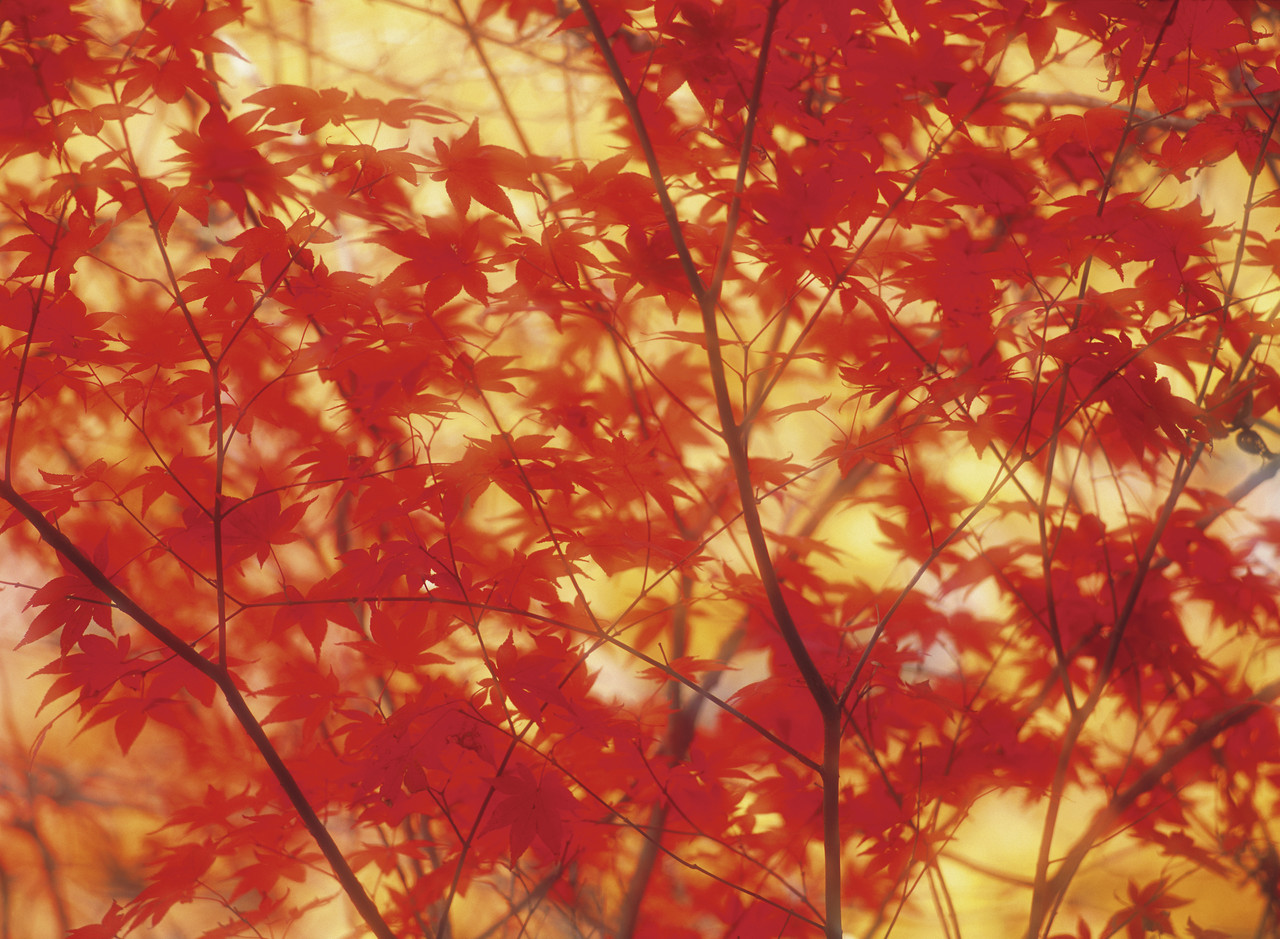 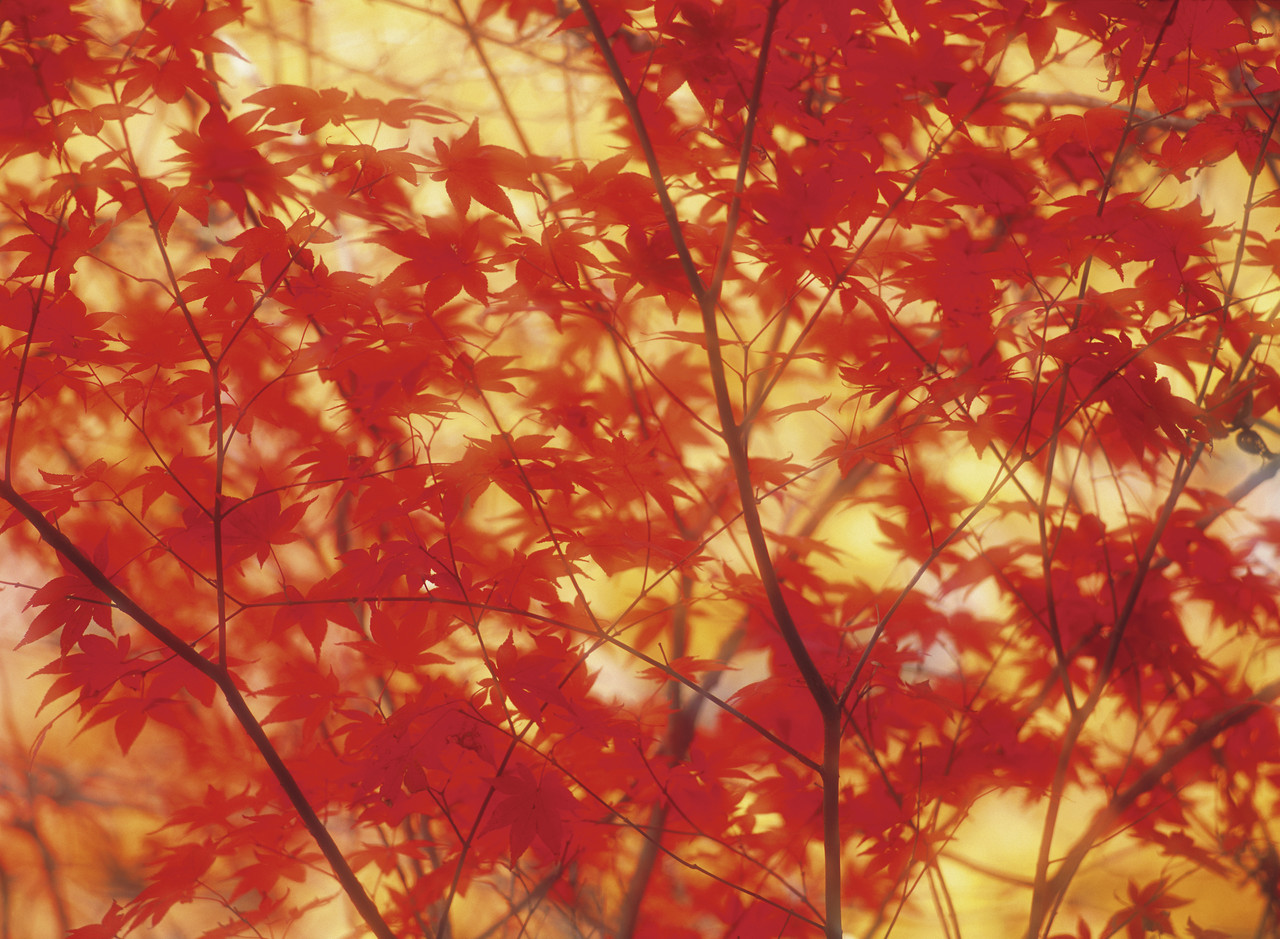 Planet Tad
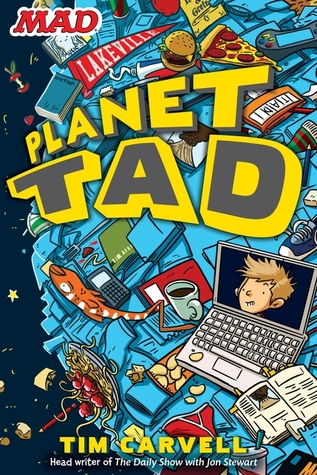 For readers who like:
Goofy boys 
Episodic books
Mad Magazine
Unrealistic stories
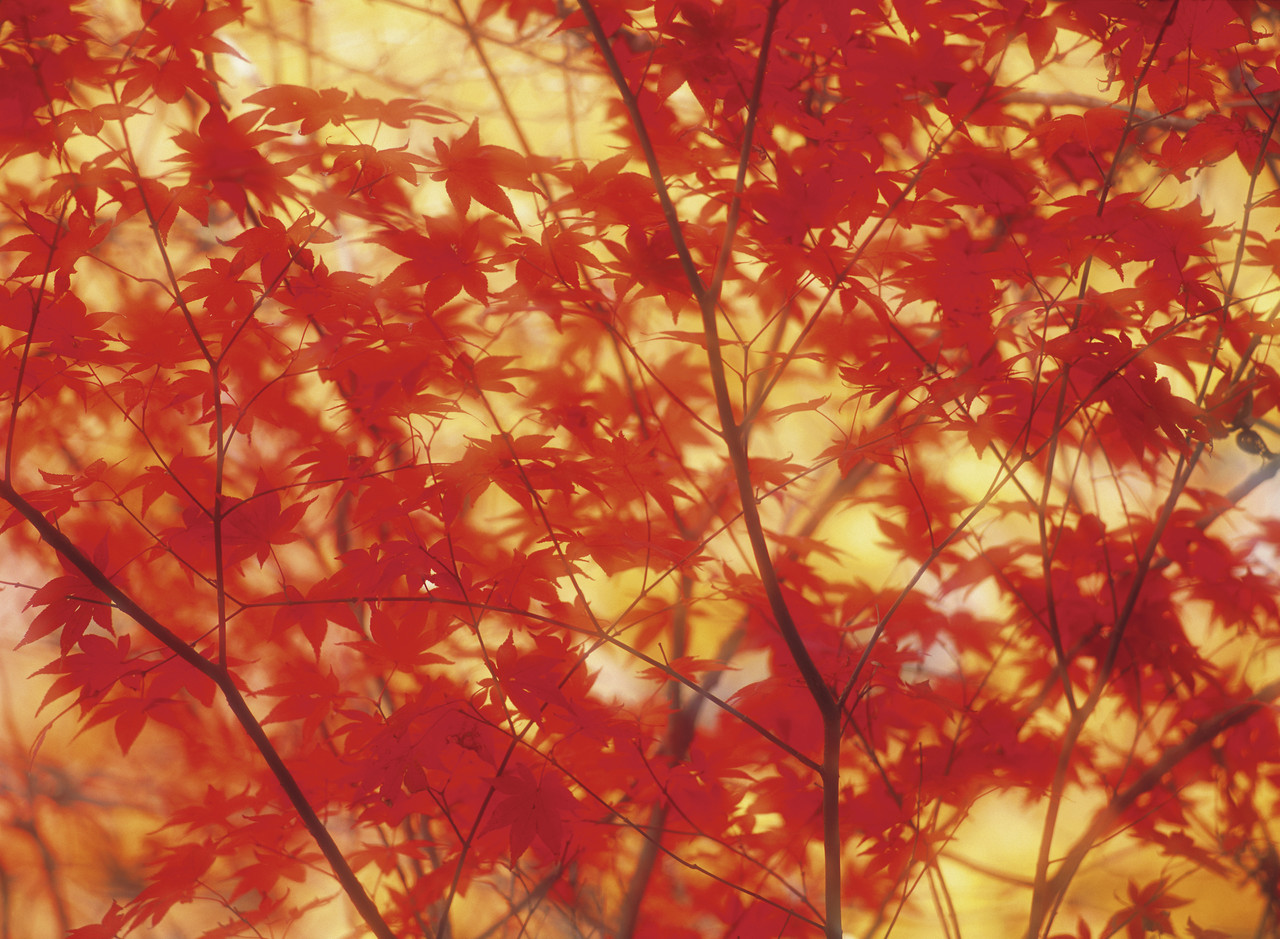 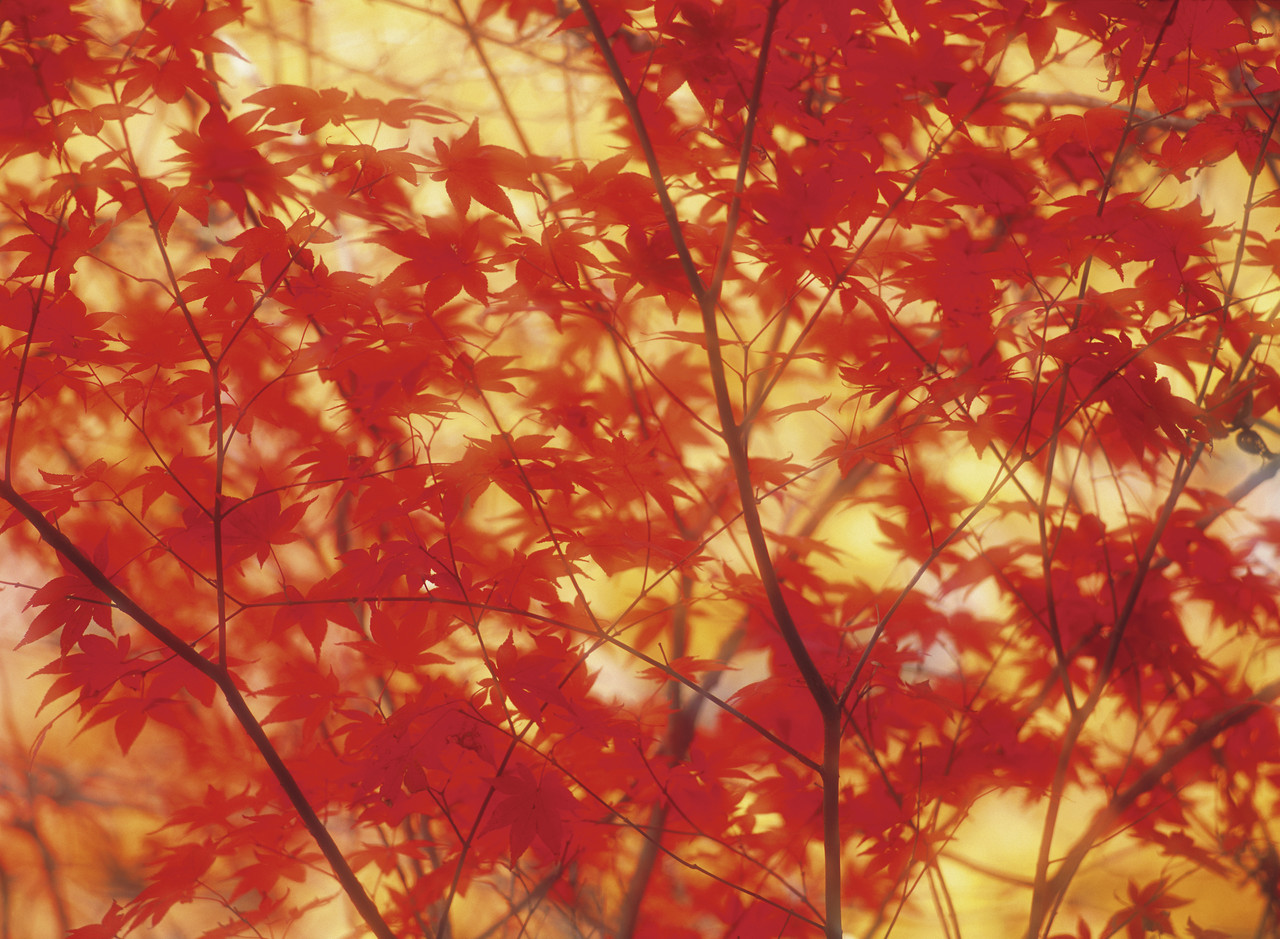 Primates
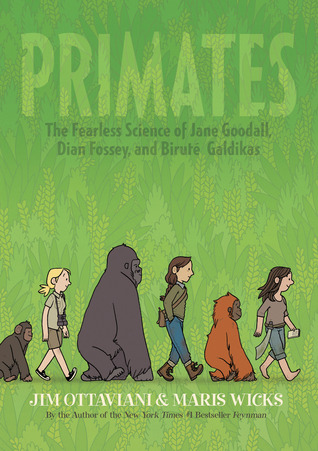 For readers who like:
Sociology
Biographies
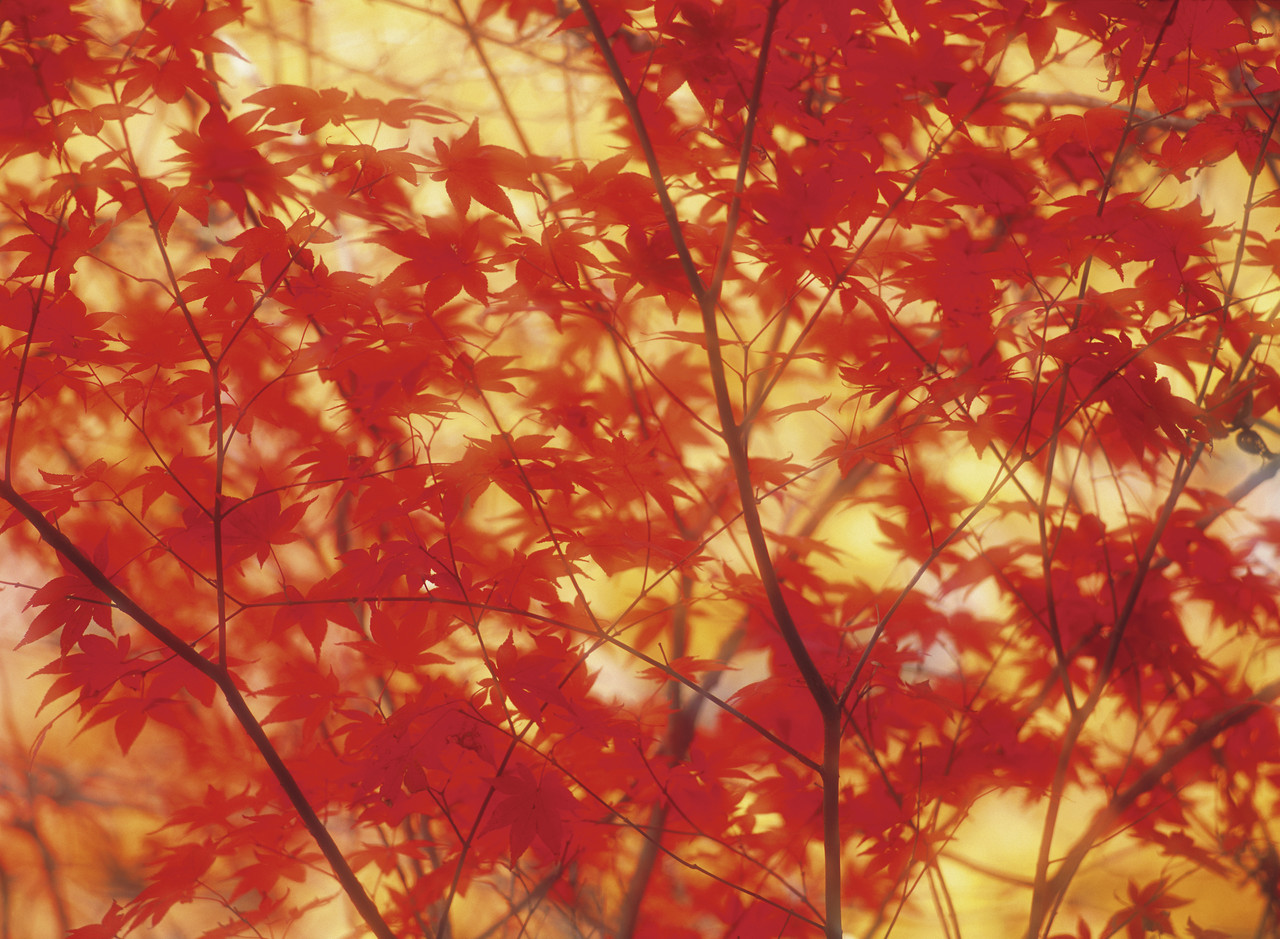 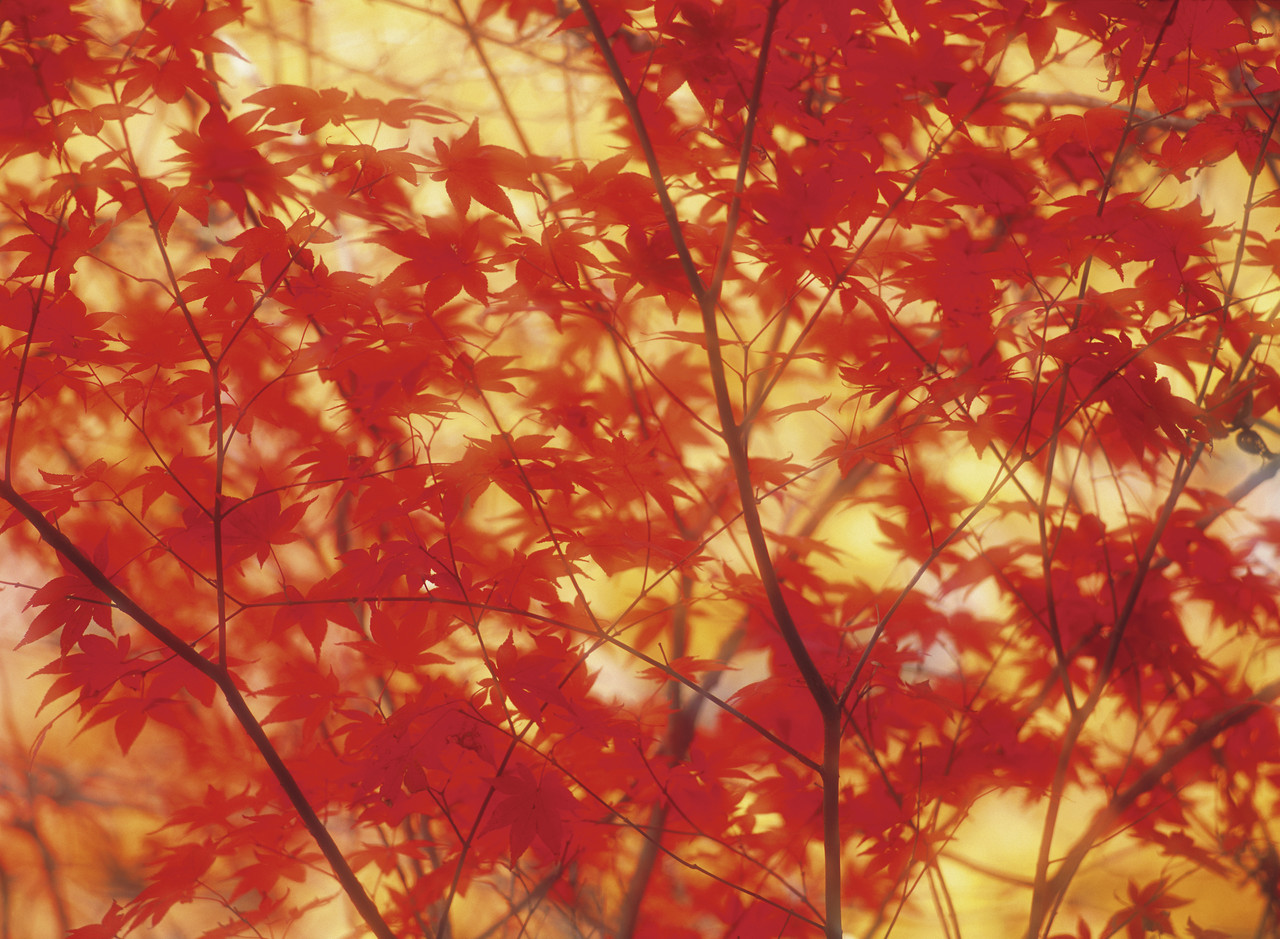 A Bag of Marbles
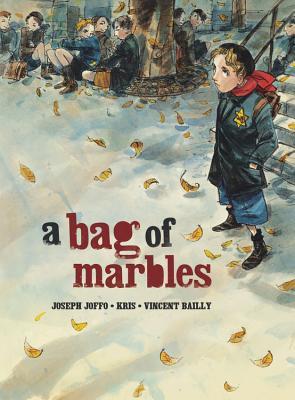 For readers who like:
The novel
Holocaust stories
Survival
Travel
Children alone
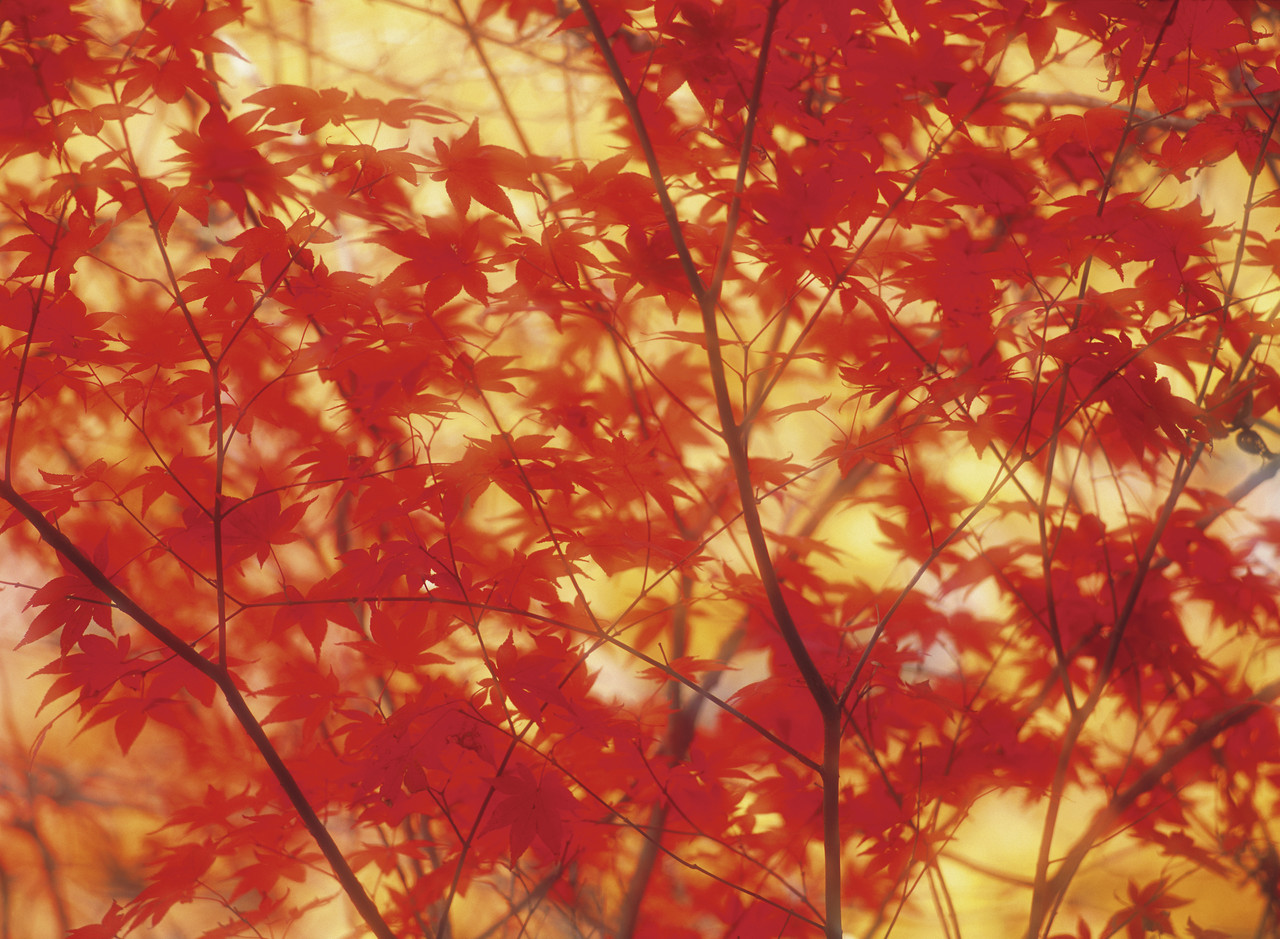 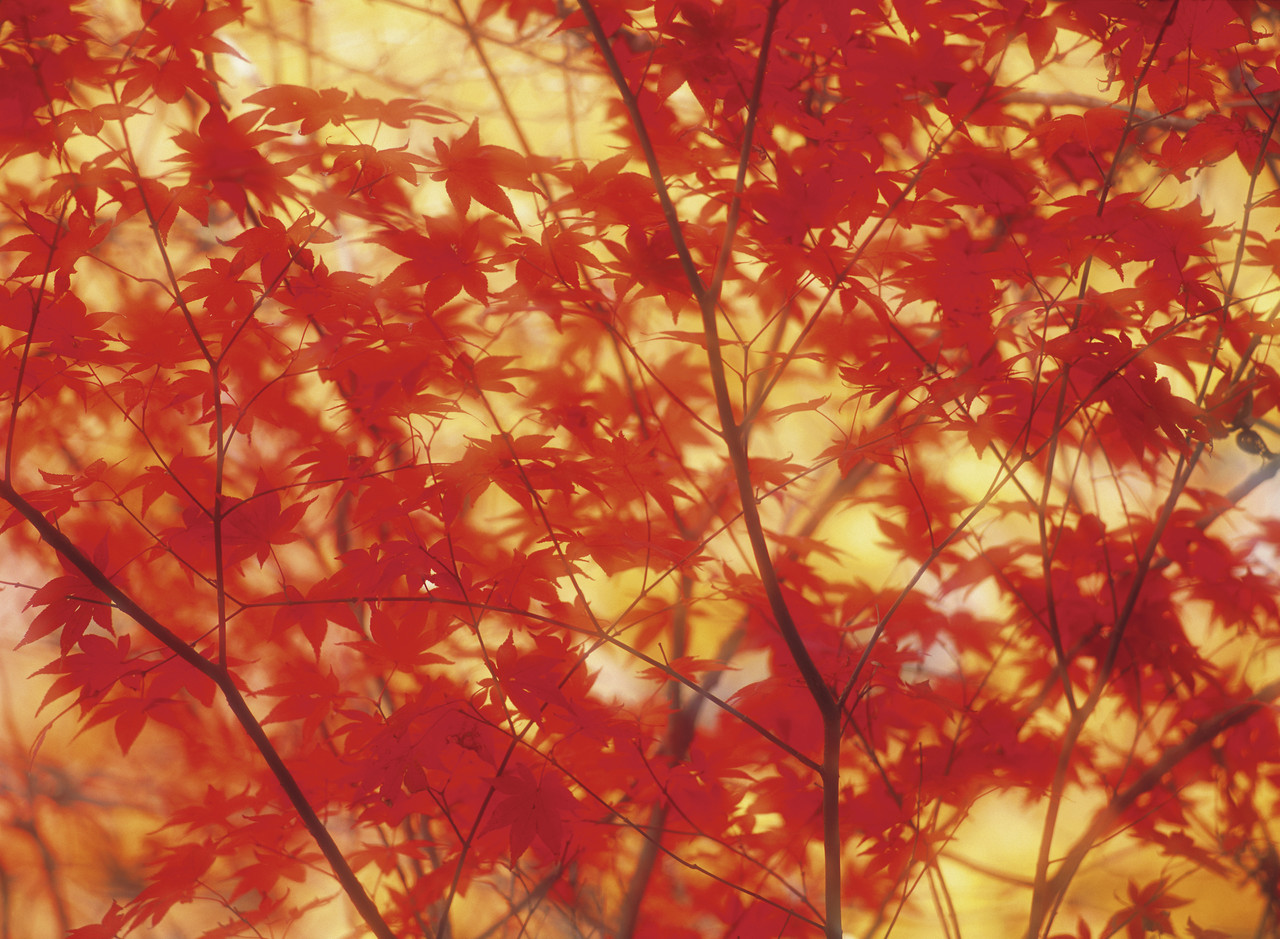 Fall 2013
Nonfiction
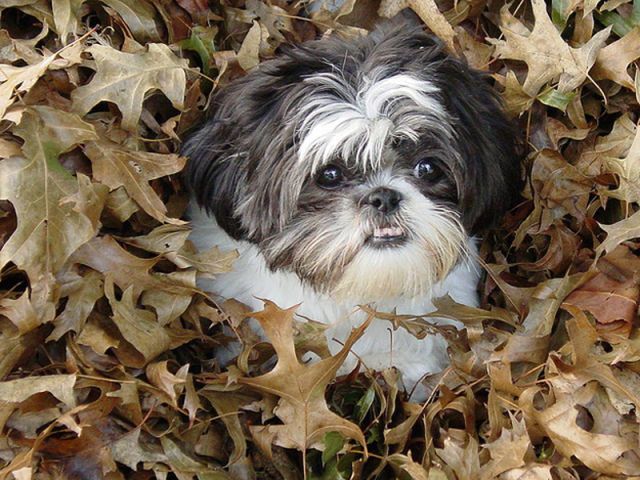 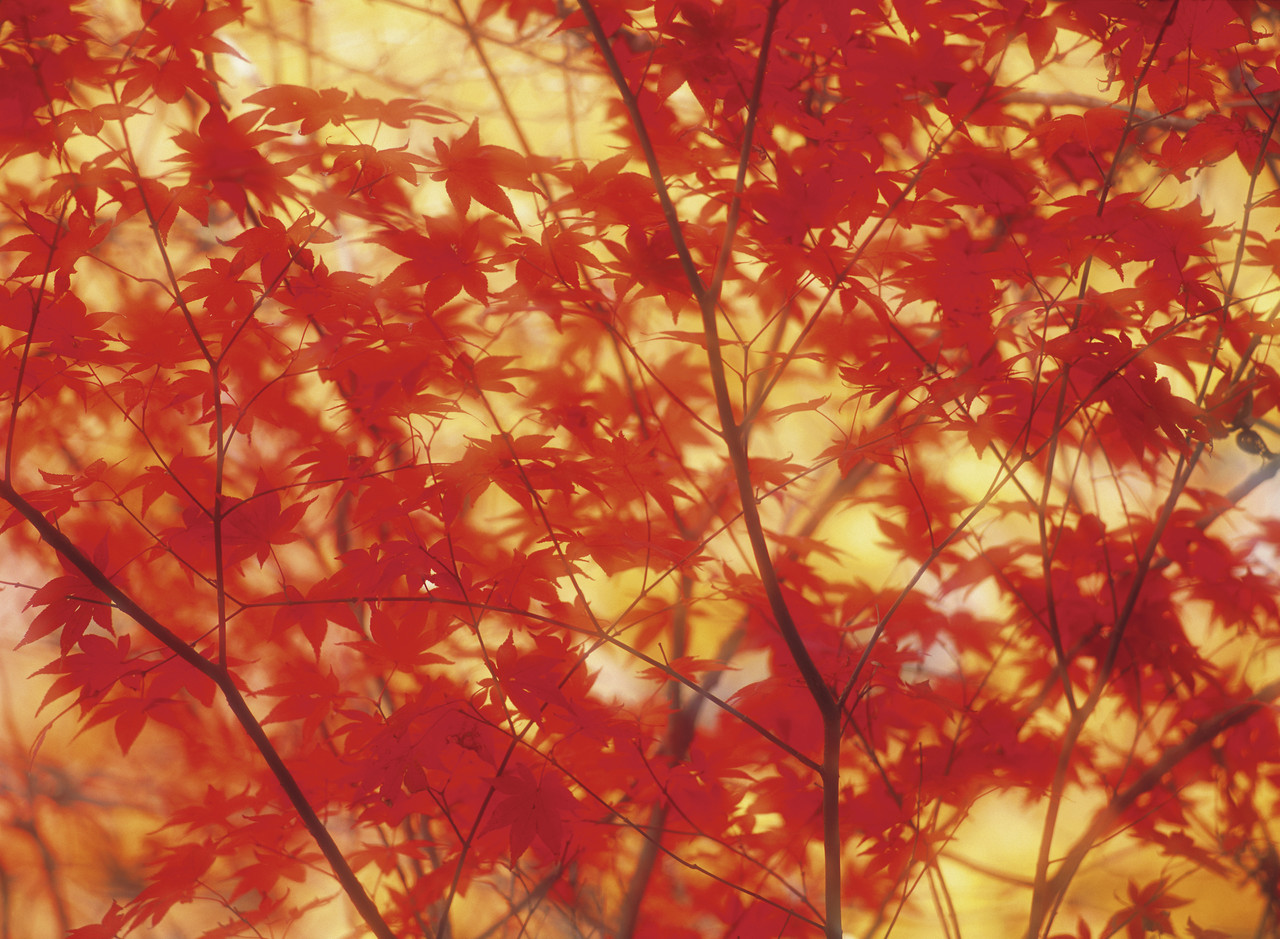 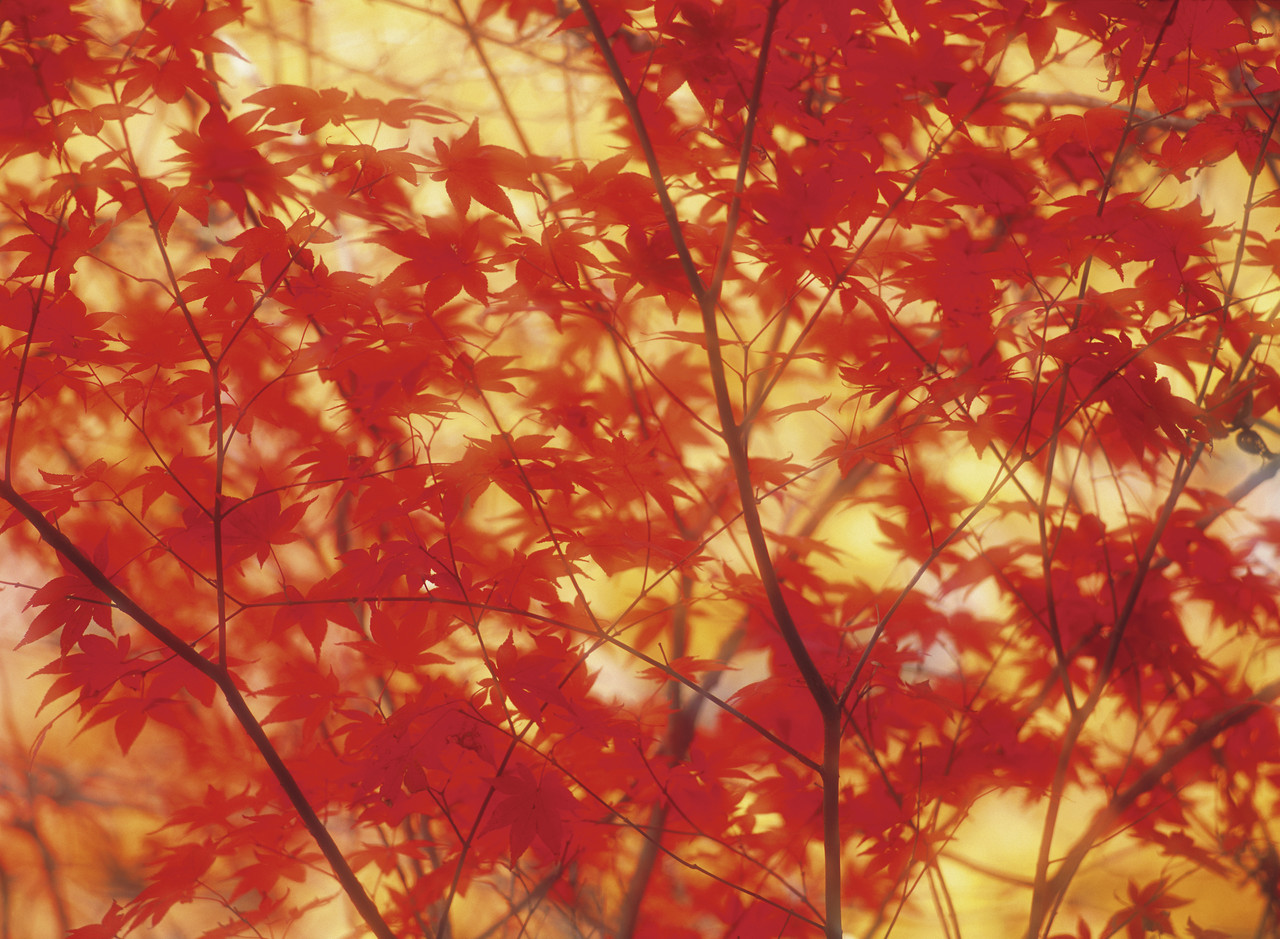 Made You Look
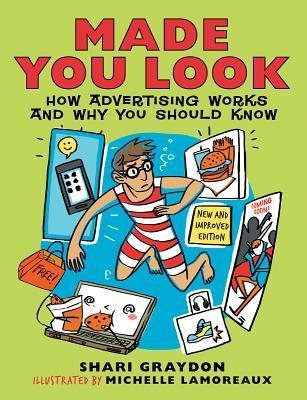 For readers who like:
Advertising
Media manipulation
Thought provoking issues
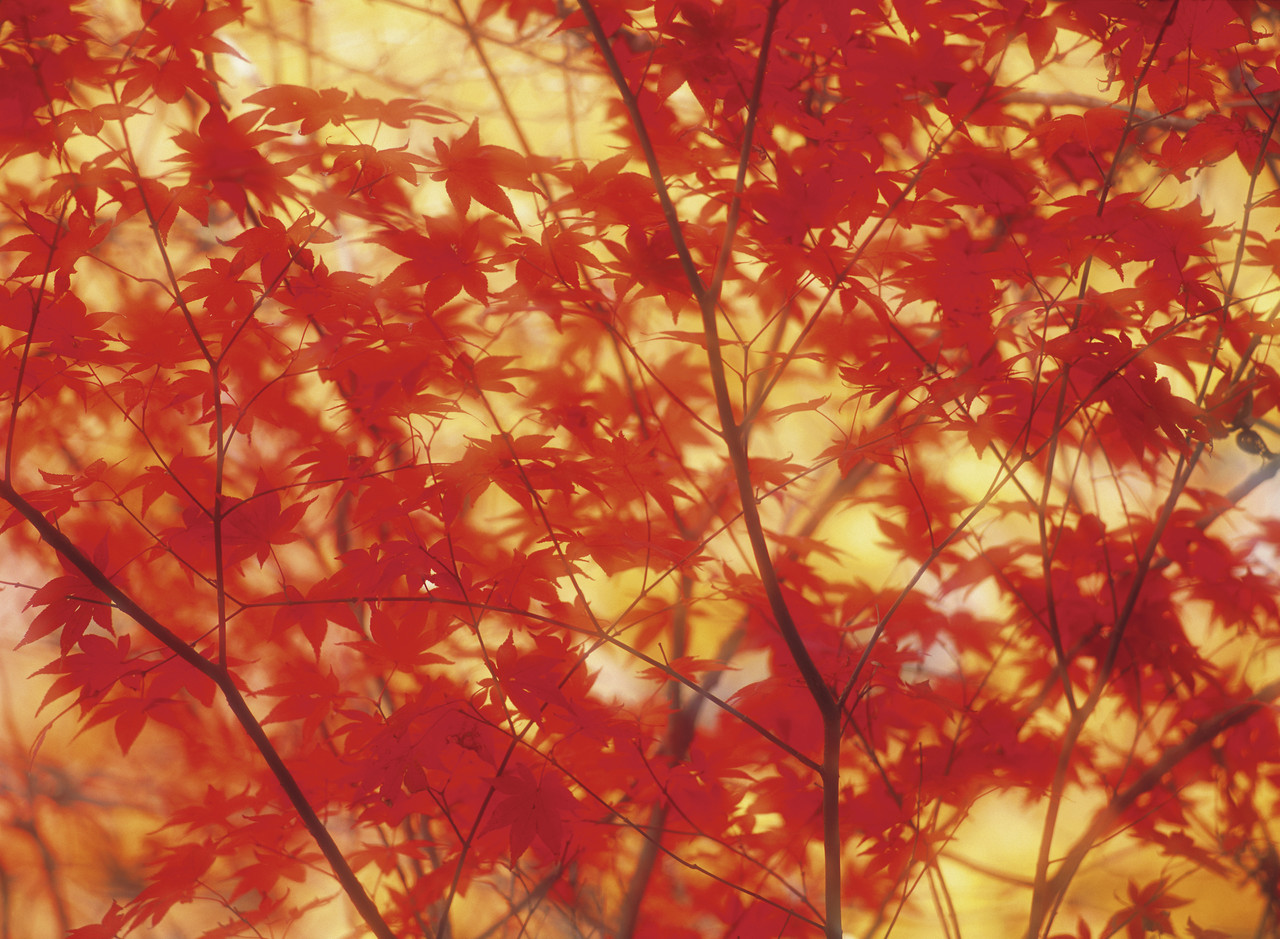 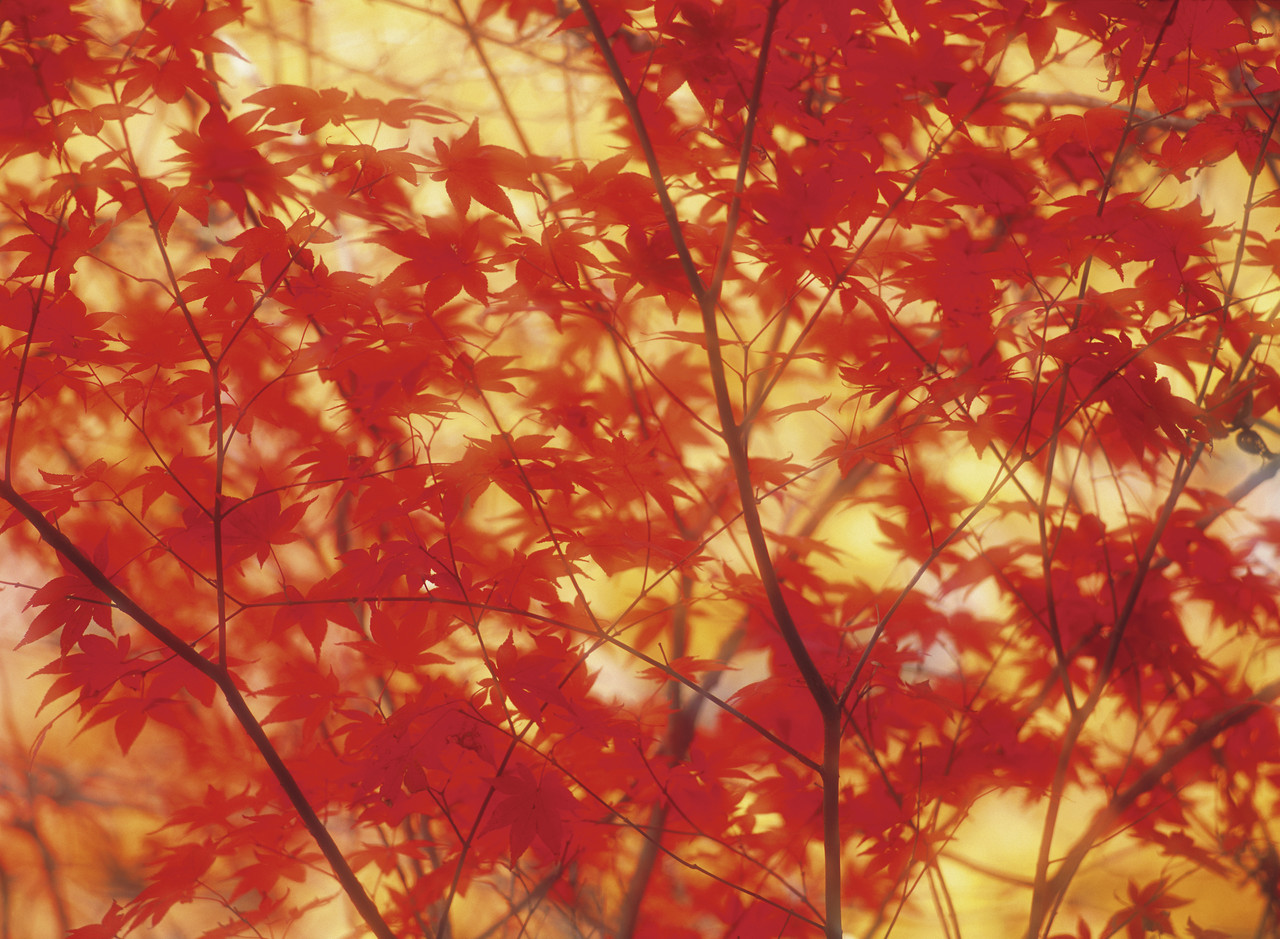 Ice!
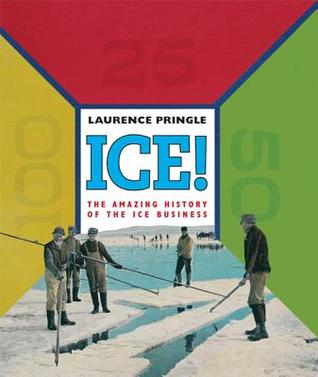 For readers who like:
Short, interesting nonfiction
Business biographies
History
The way people lived
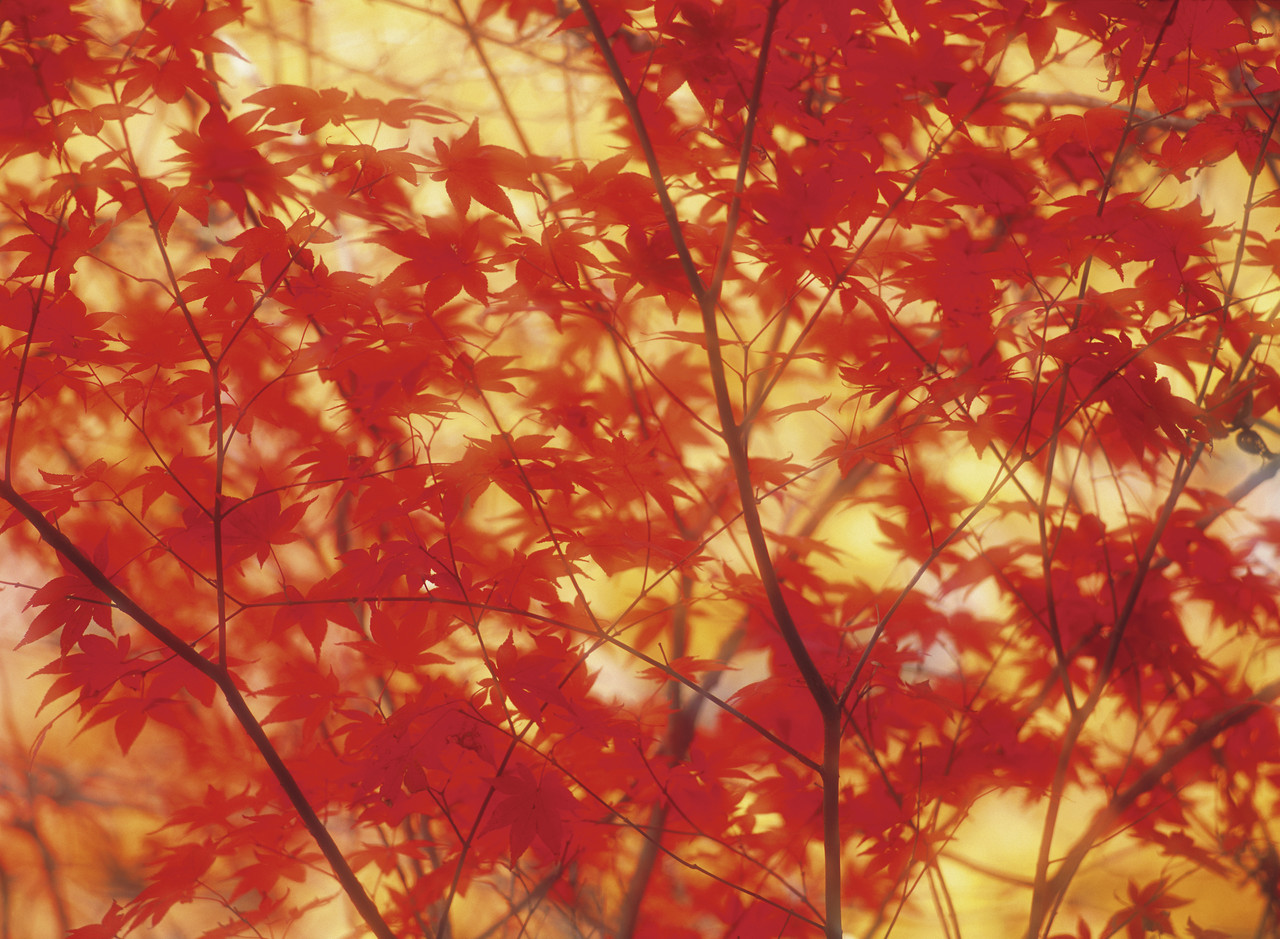 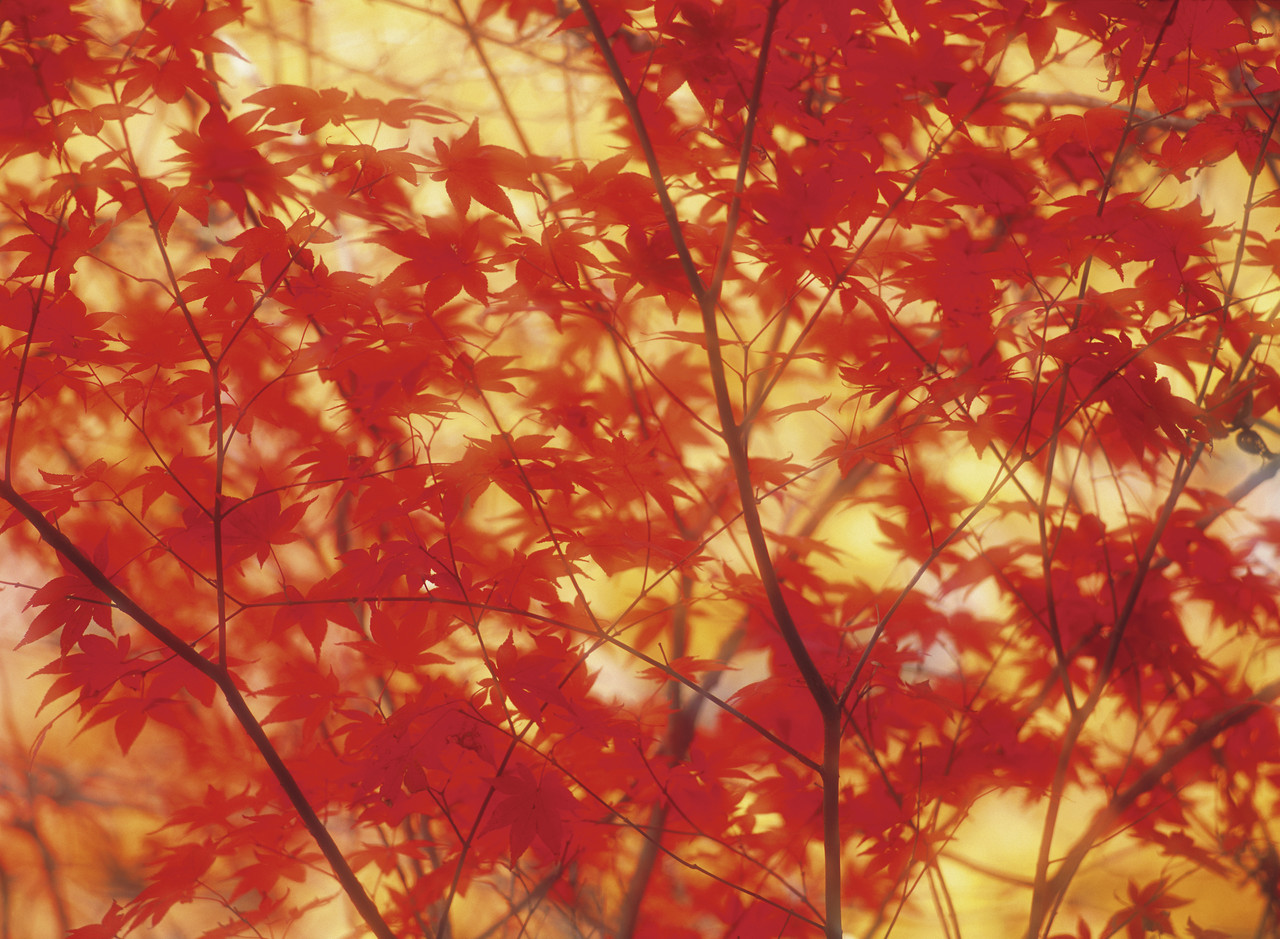 Cool Wheat-Free Recipes
For readers who like:
Cook books
Gluten free recipes
Cooking information
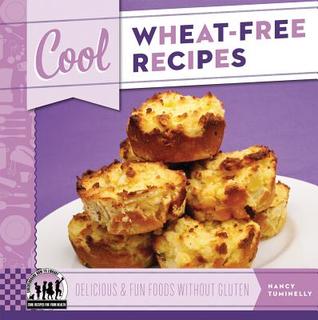 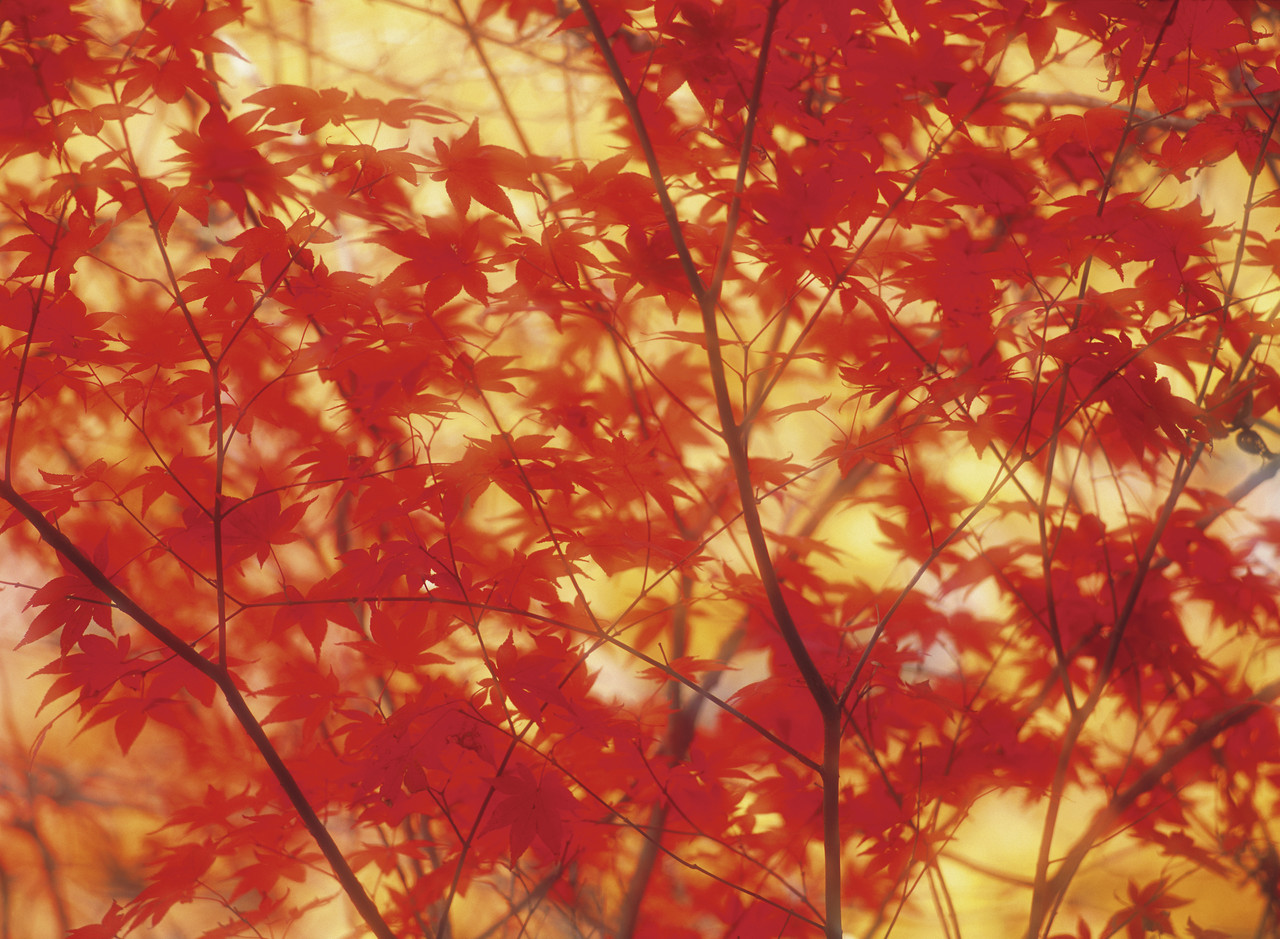 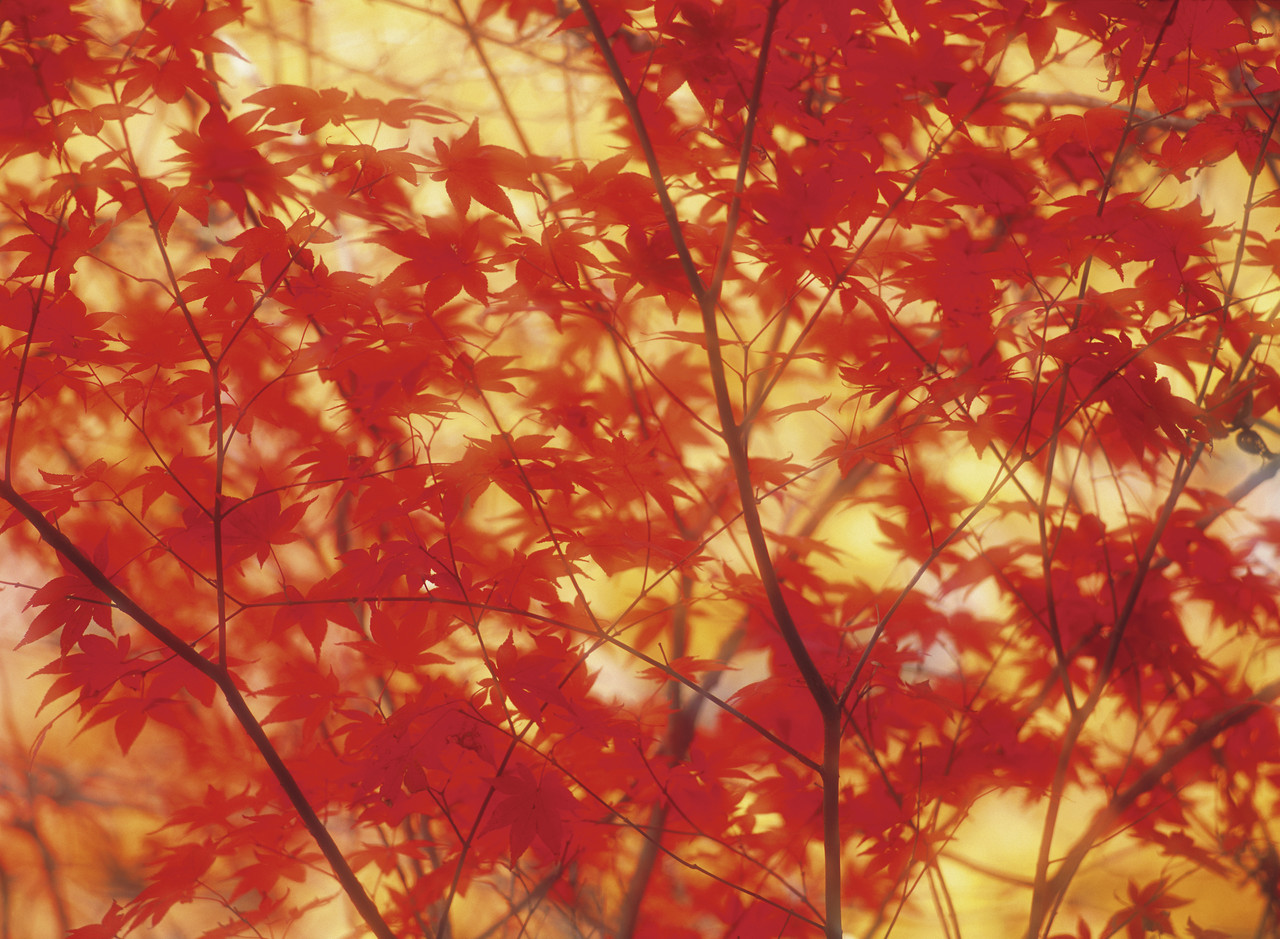 Strange Foods
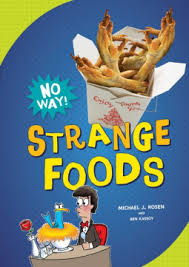 For readers who like:
Gross stuff
Foreign foods
Brief bits of information
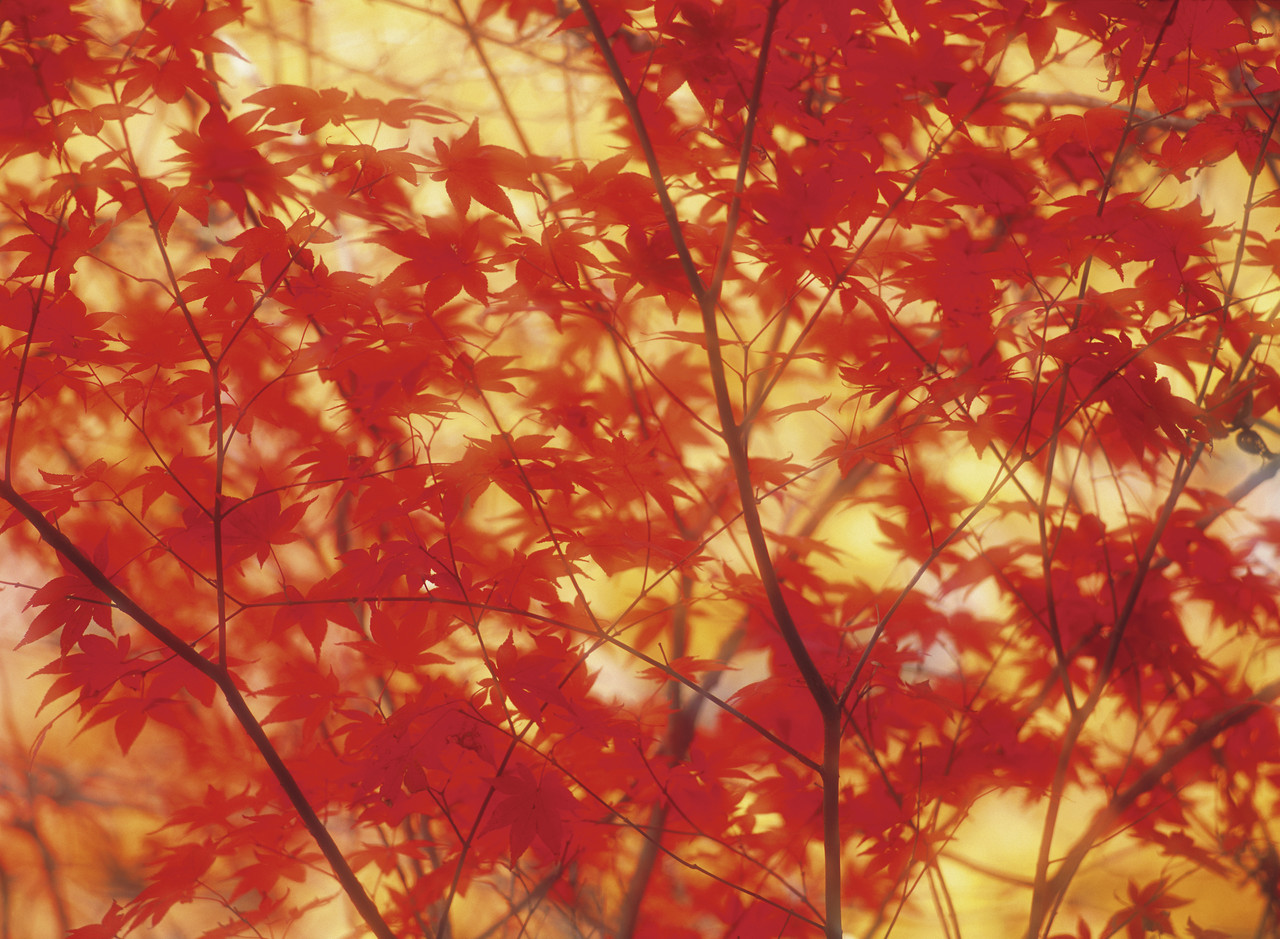 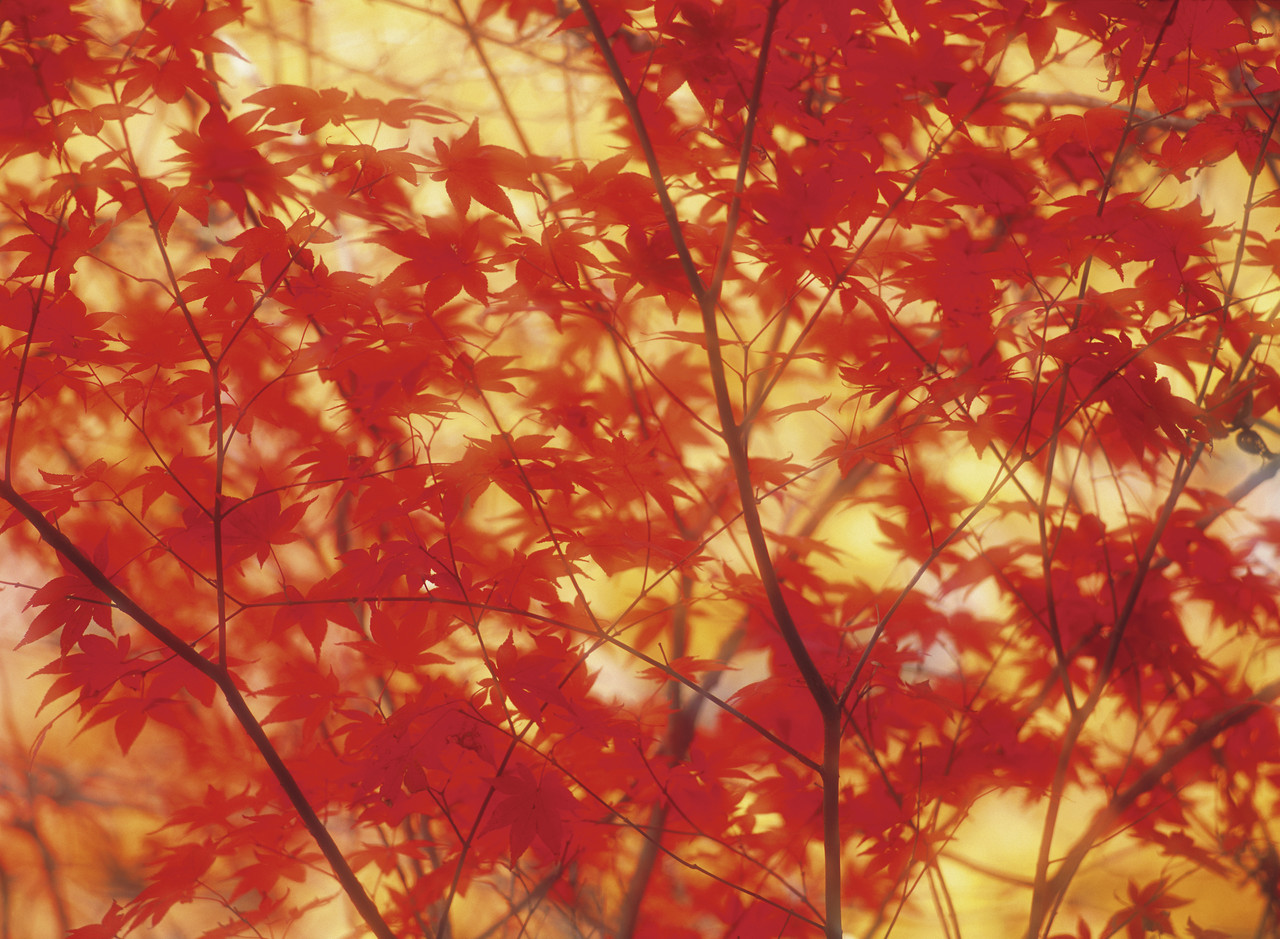 Driven
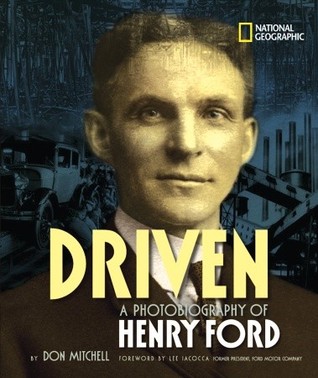 For readers who like:
Vintage pictures
Balanced biographies
Historical framework
Cars
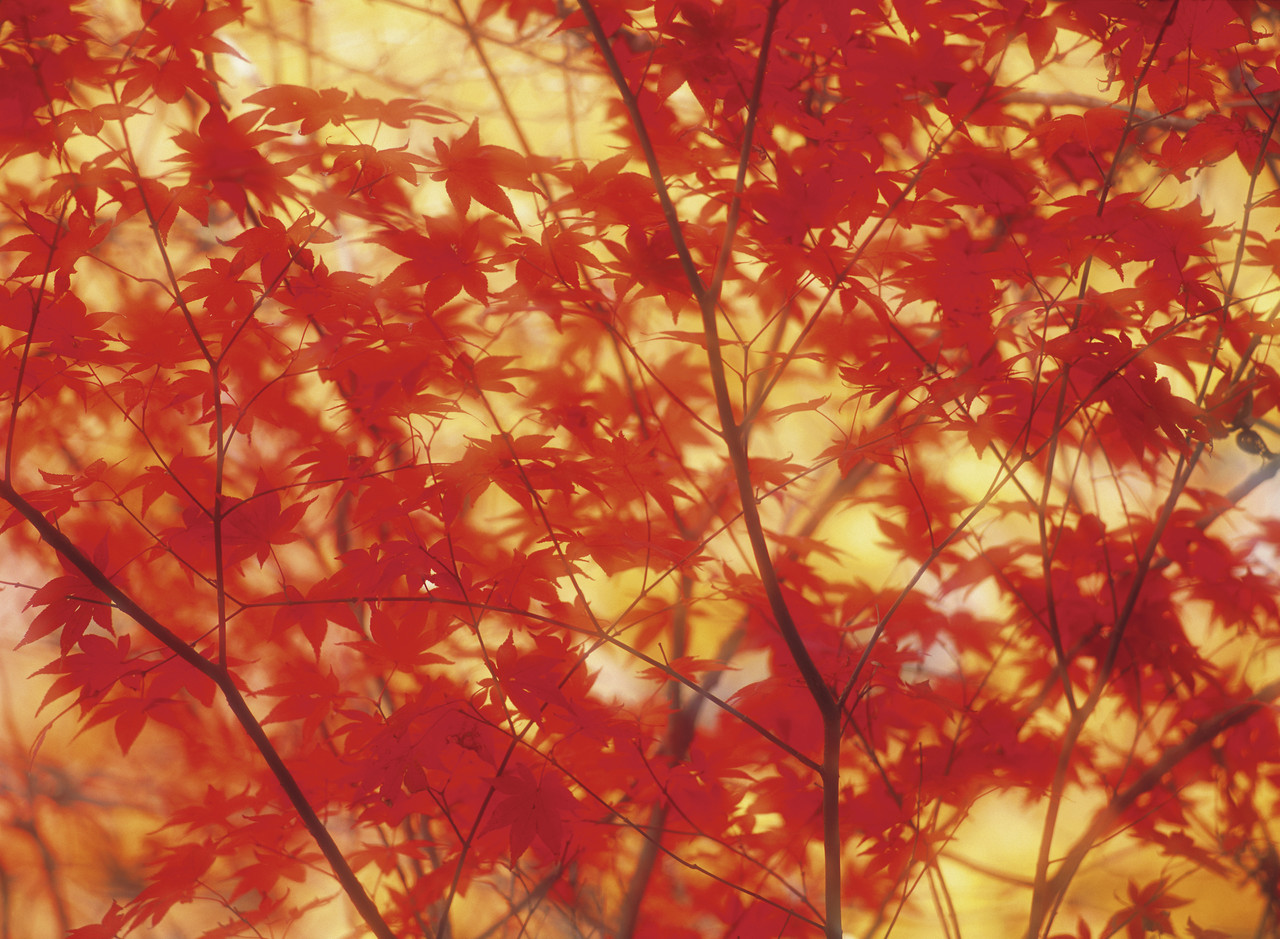 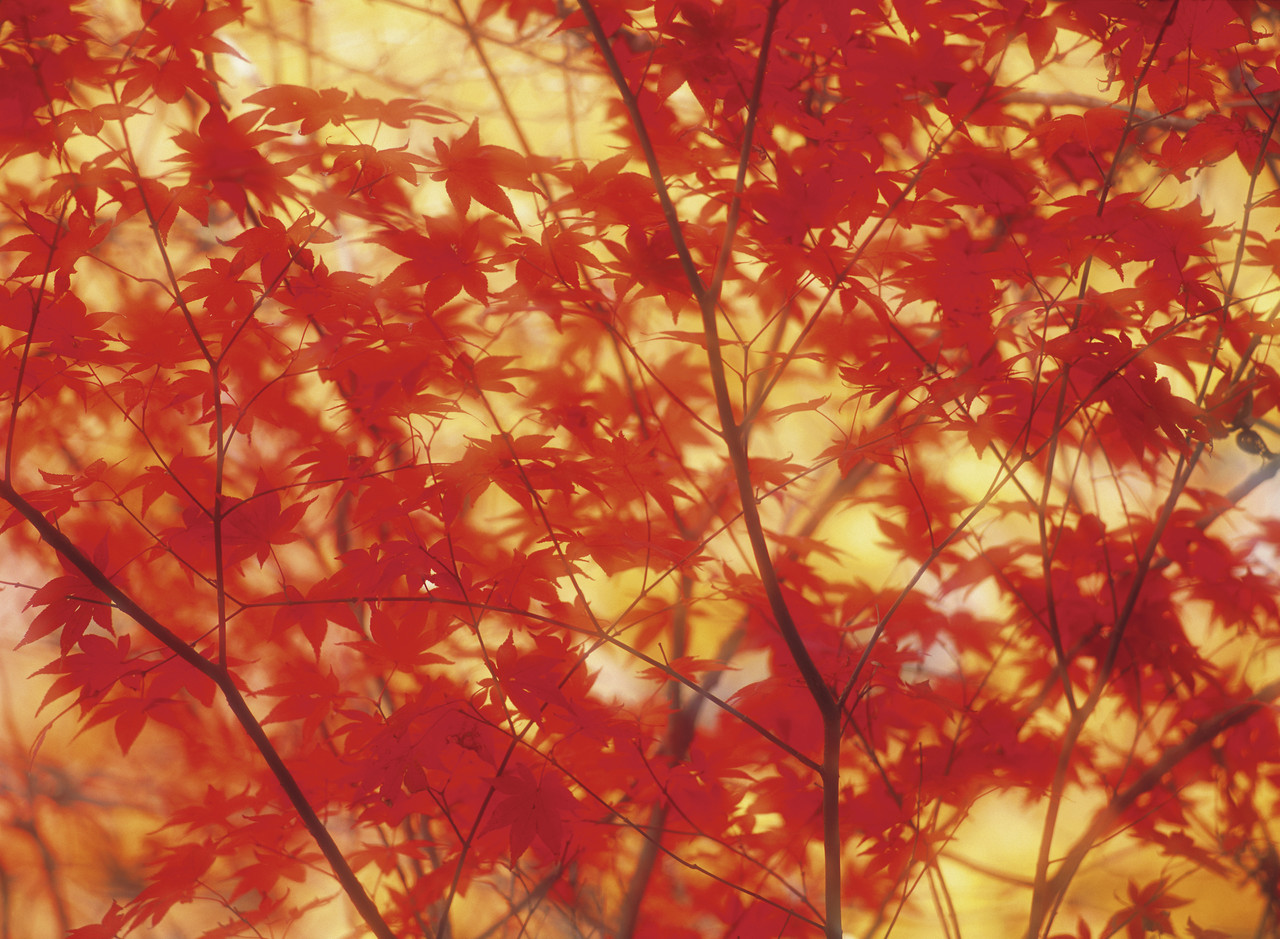 Tille Pierce
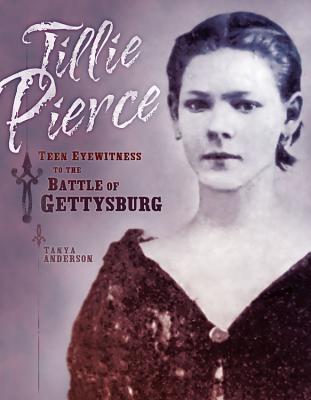 For readers who like:
Local authors
Information for D.C. trip
Involvement of individuals in history
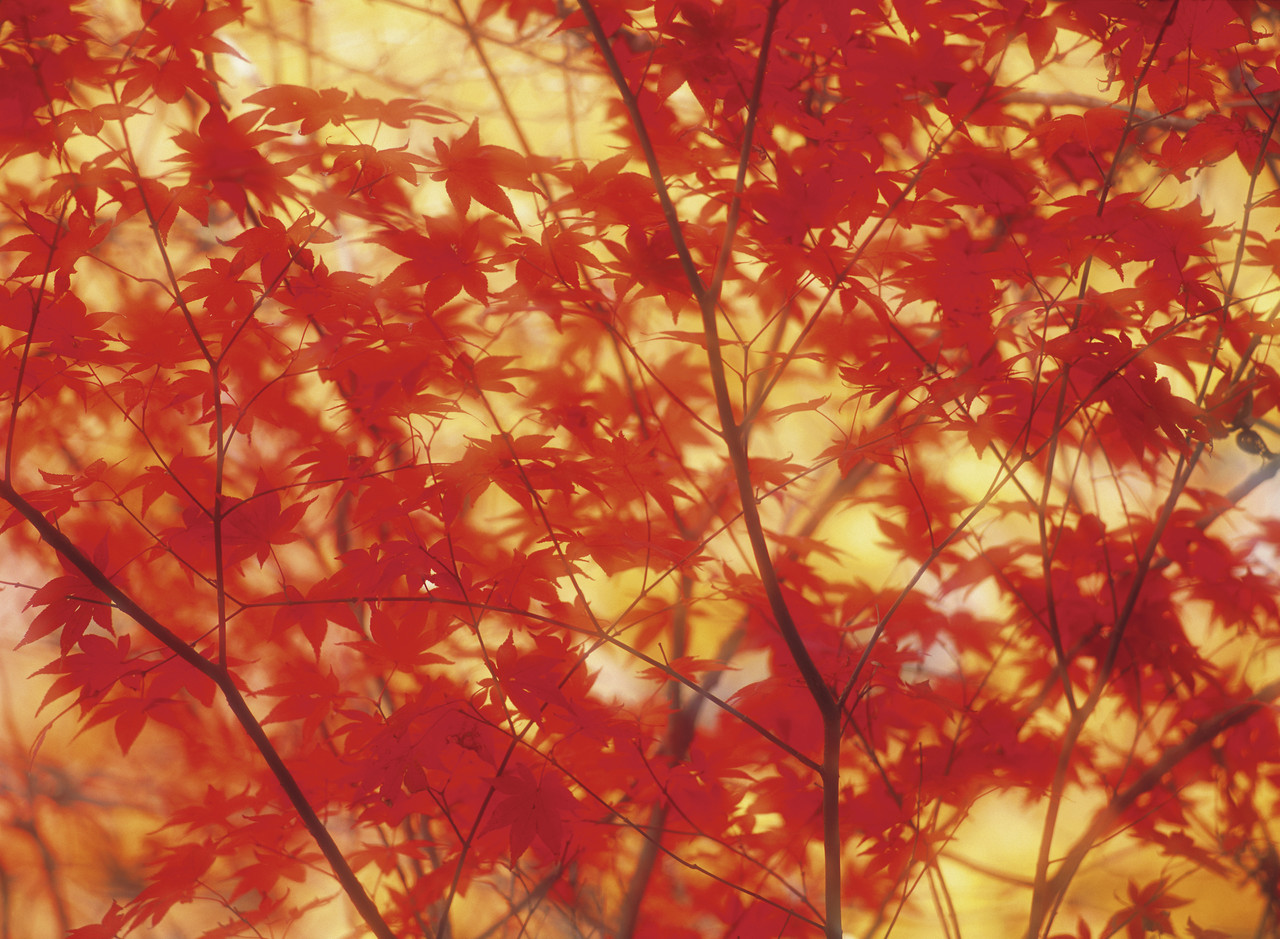 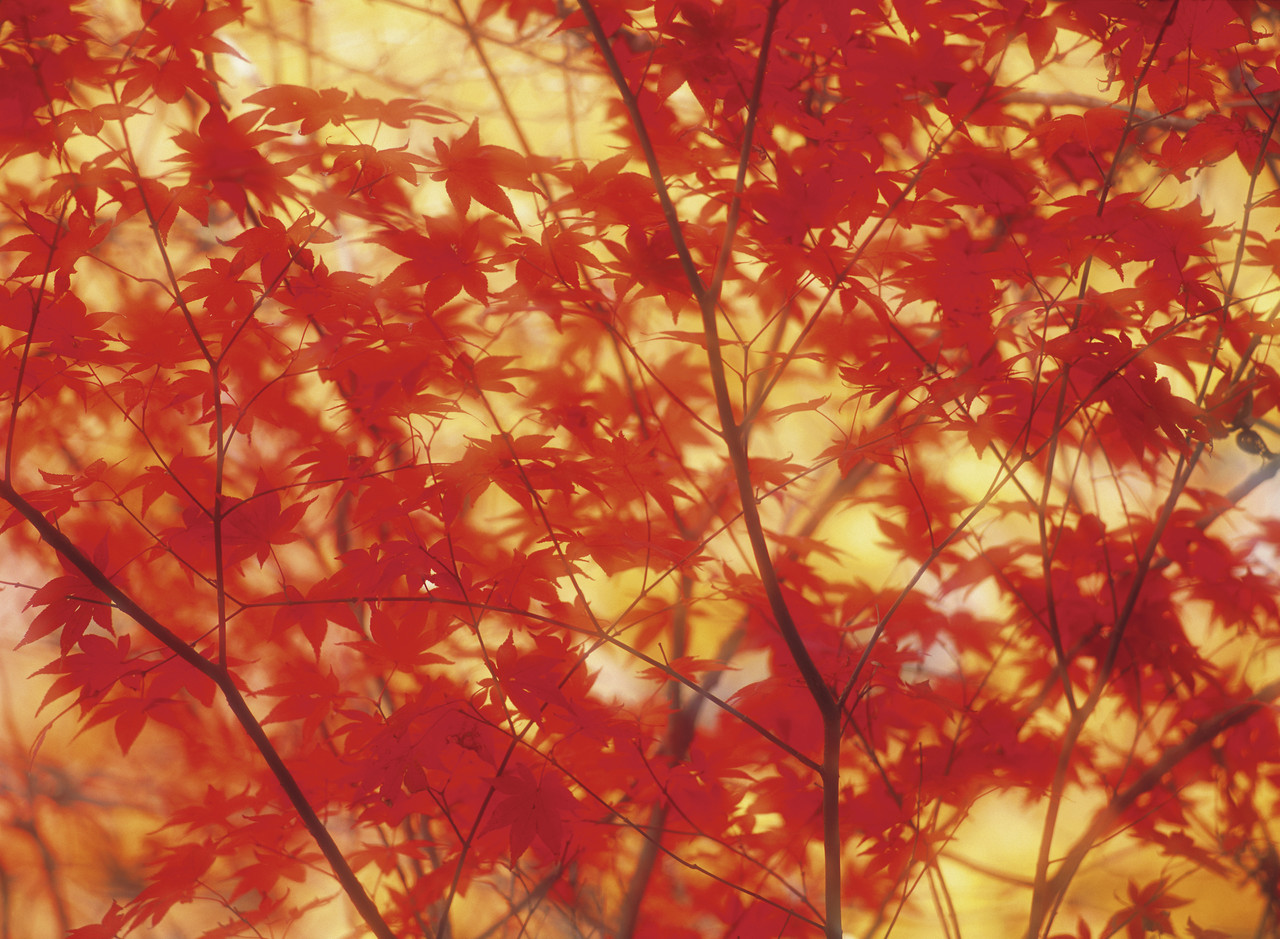 Courage Had No Color
For readers who like:
Military History
Civil Rights
World War II
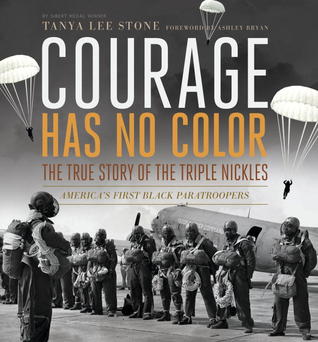 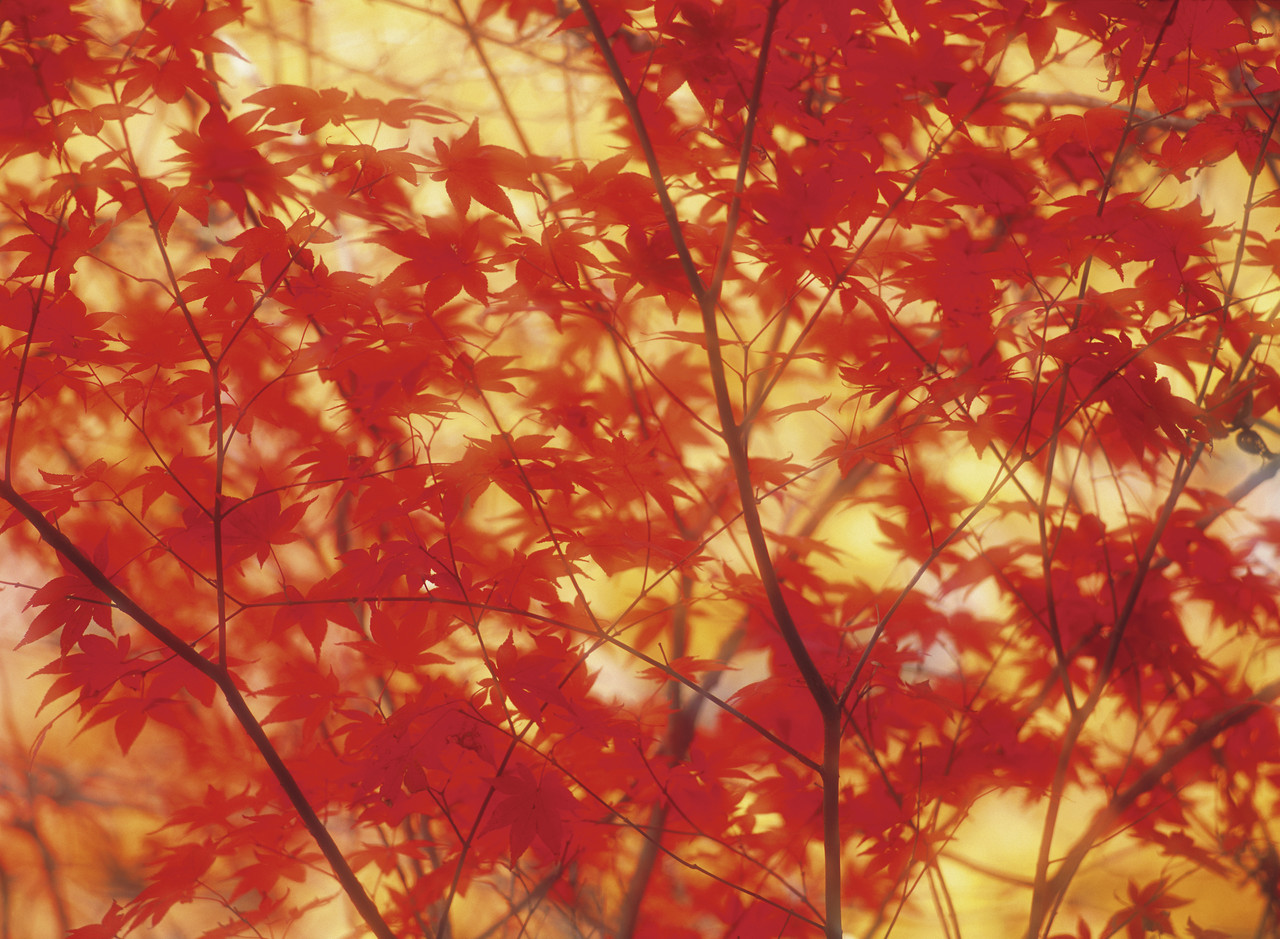 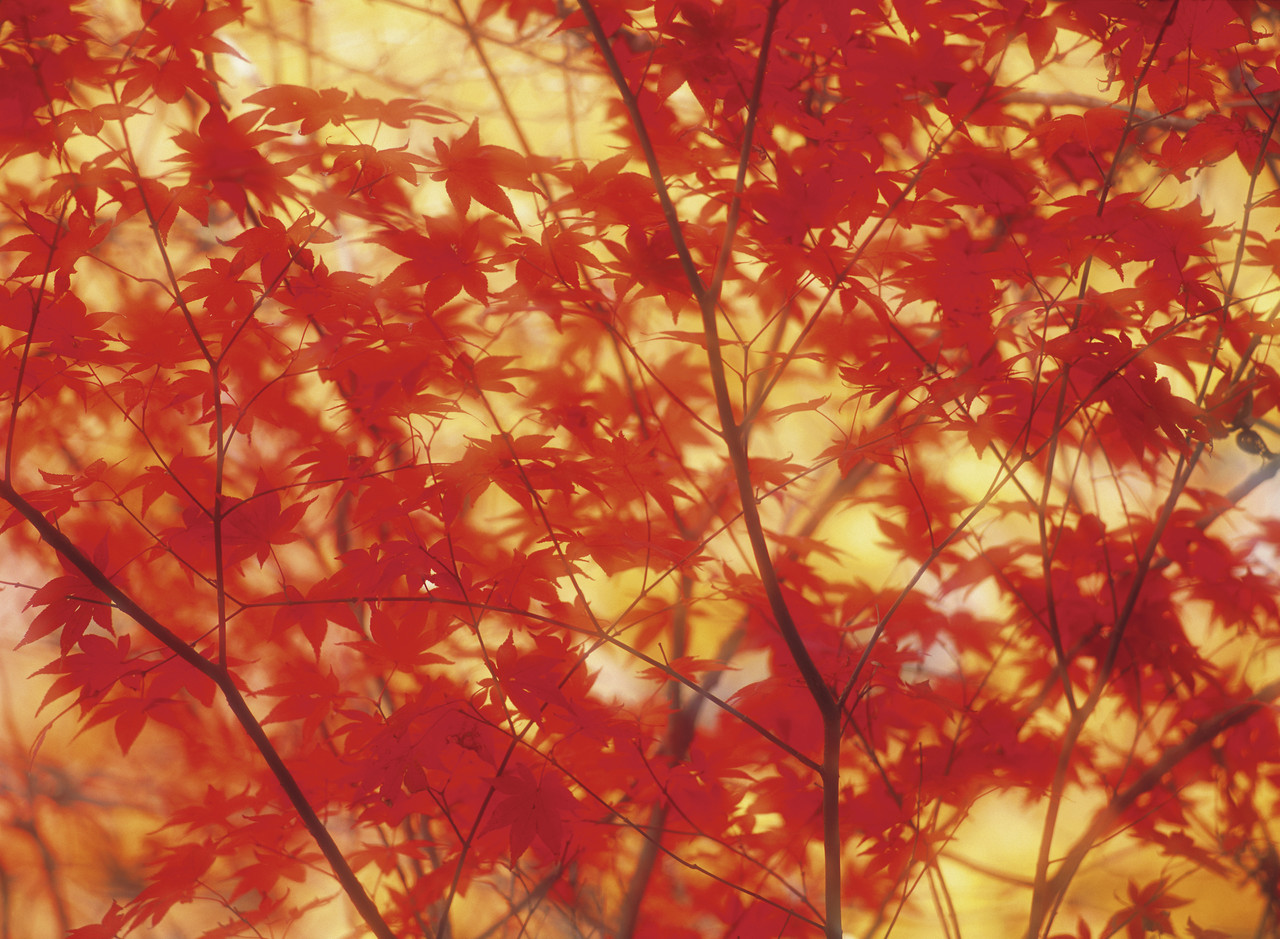 Fourth Down and Inches
For readers who like:
Football
Medical Information
Concussions
Current Events
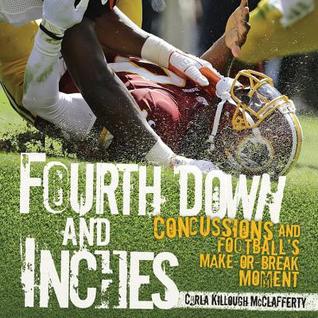 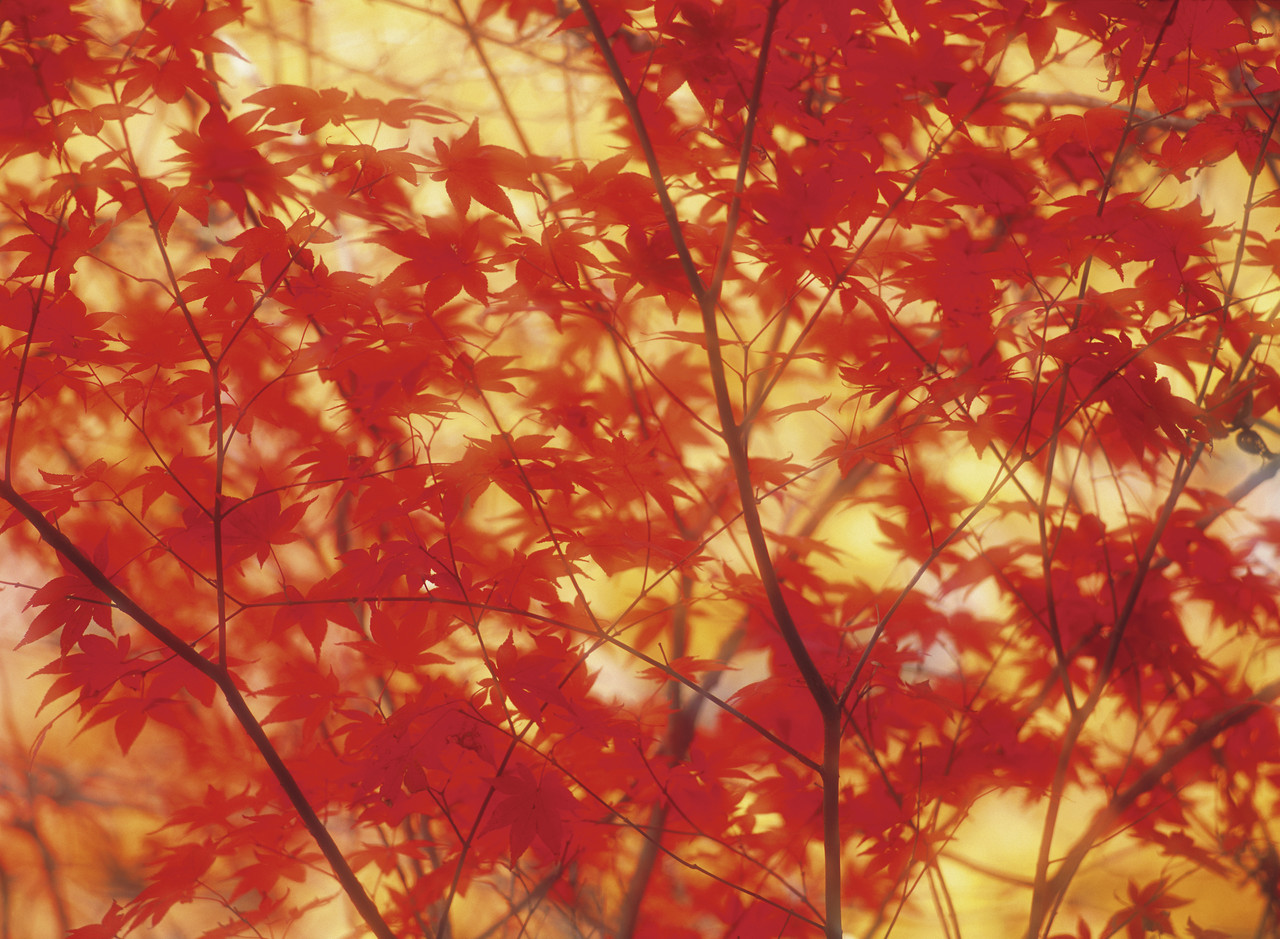 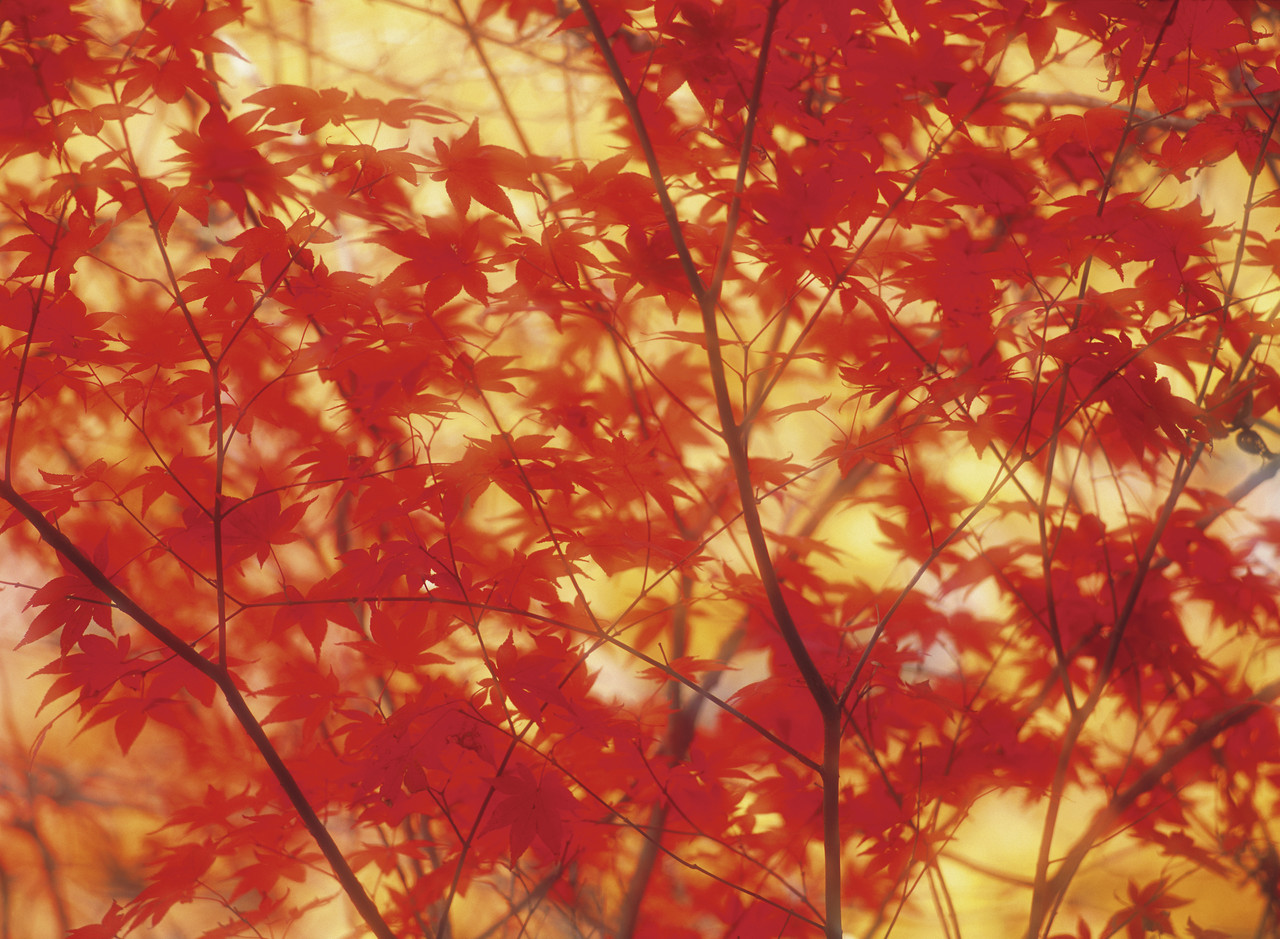 Guide to Puppies
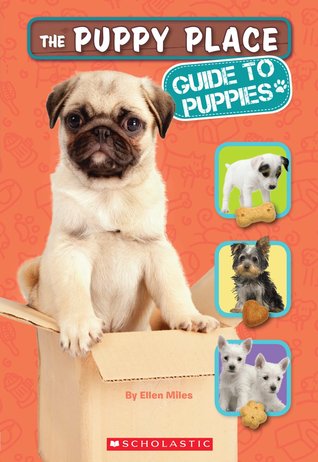 For readers who like:
Cute pictures of puppies
Complete dog care information
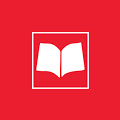 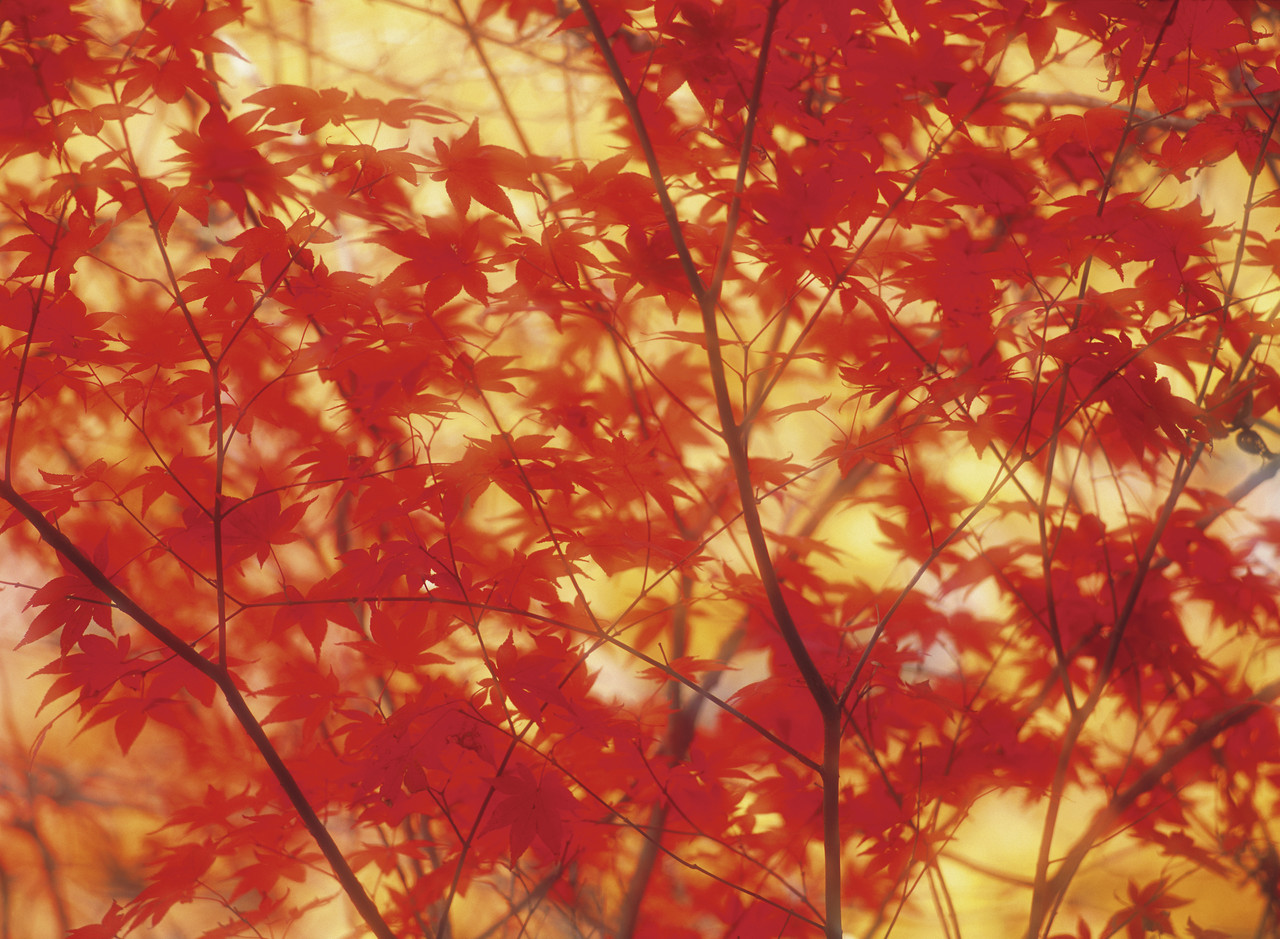 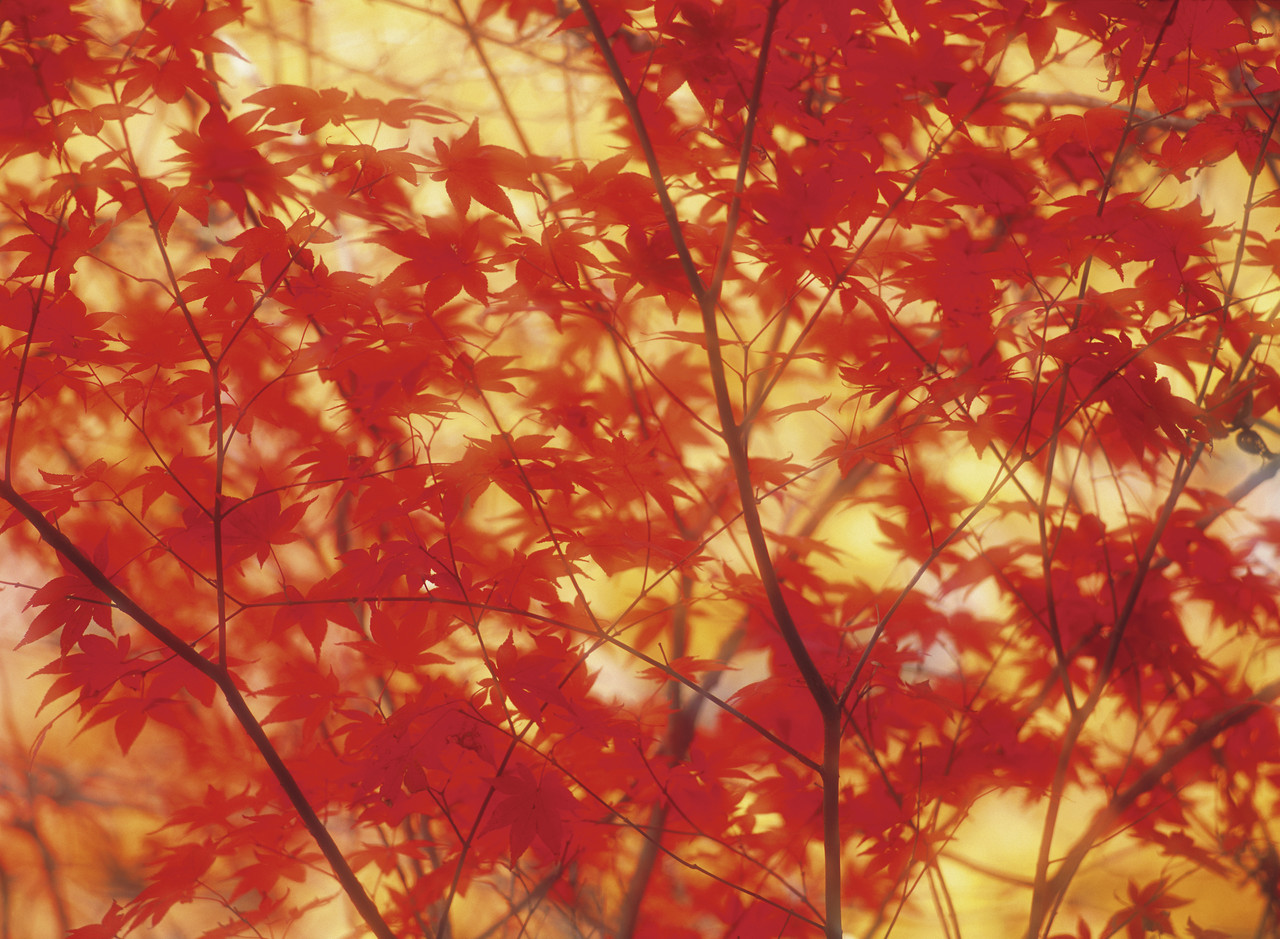 Foods of Ghana
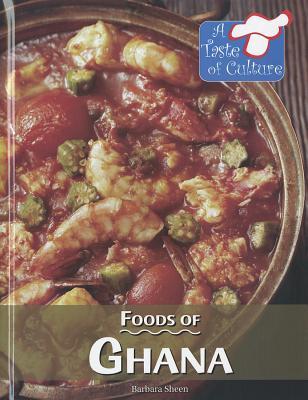 For readers who like:
Cultural Information
Recipes
Variety of information about a country
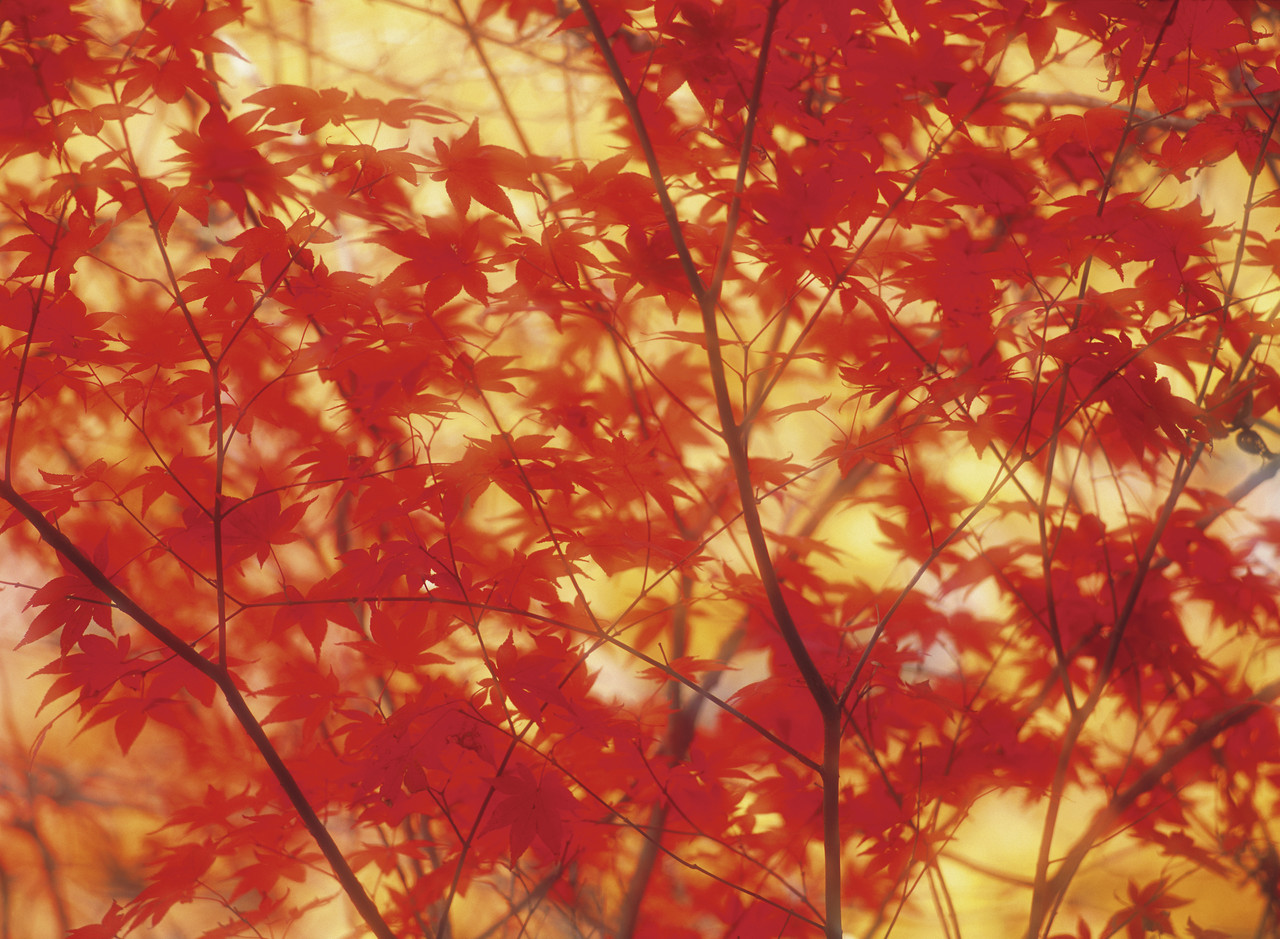 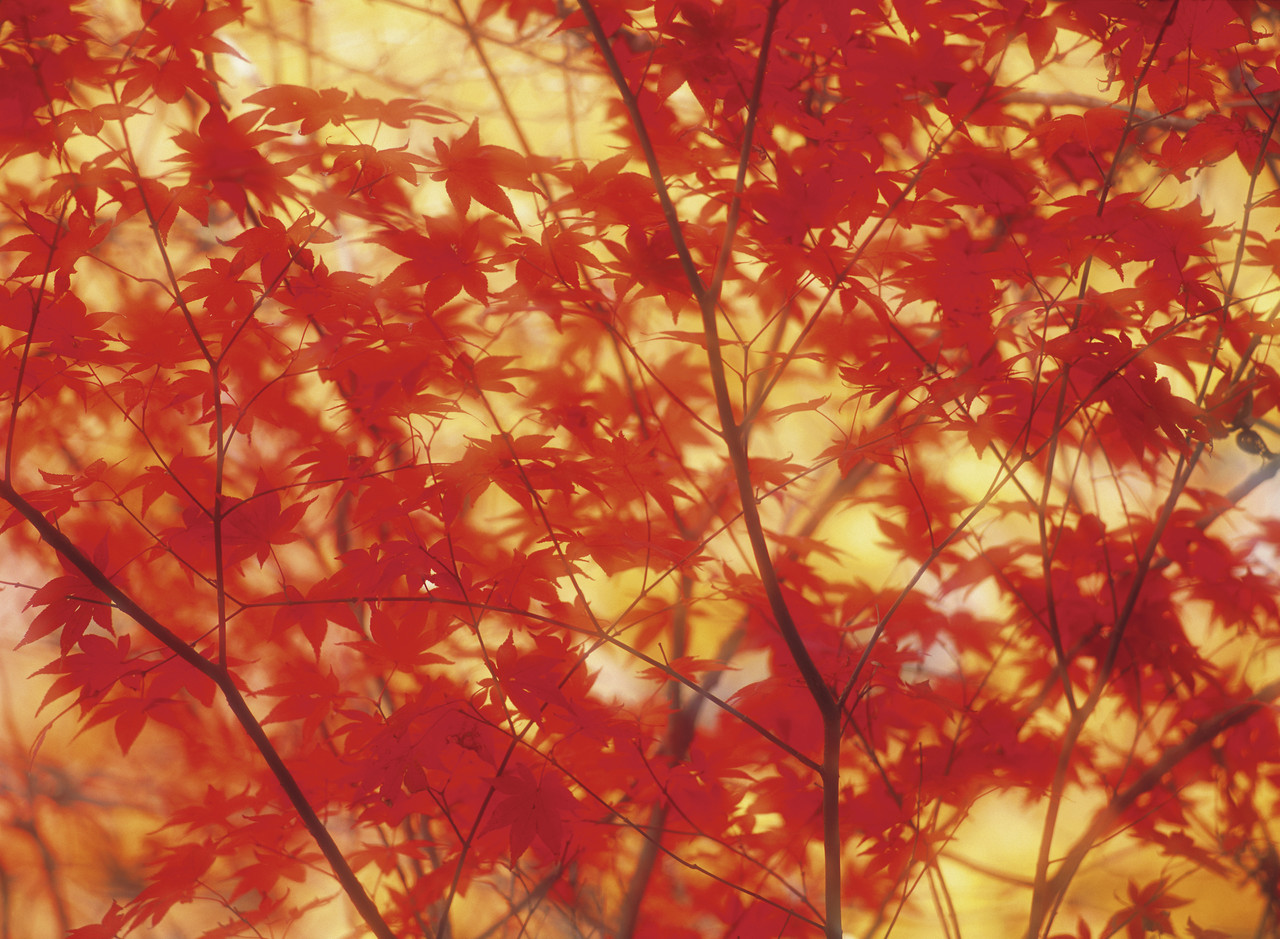 National Book Award
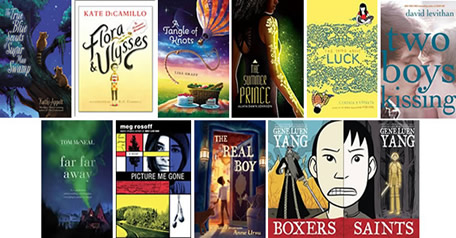 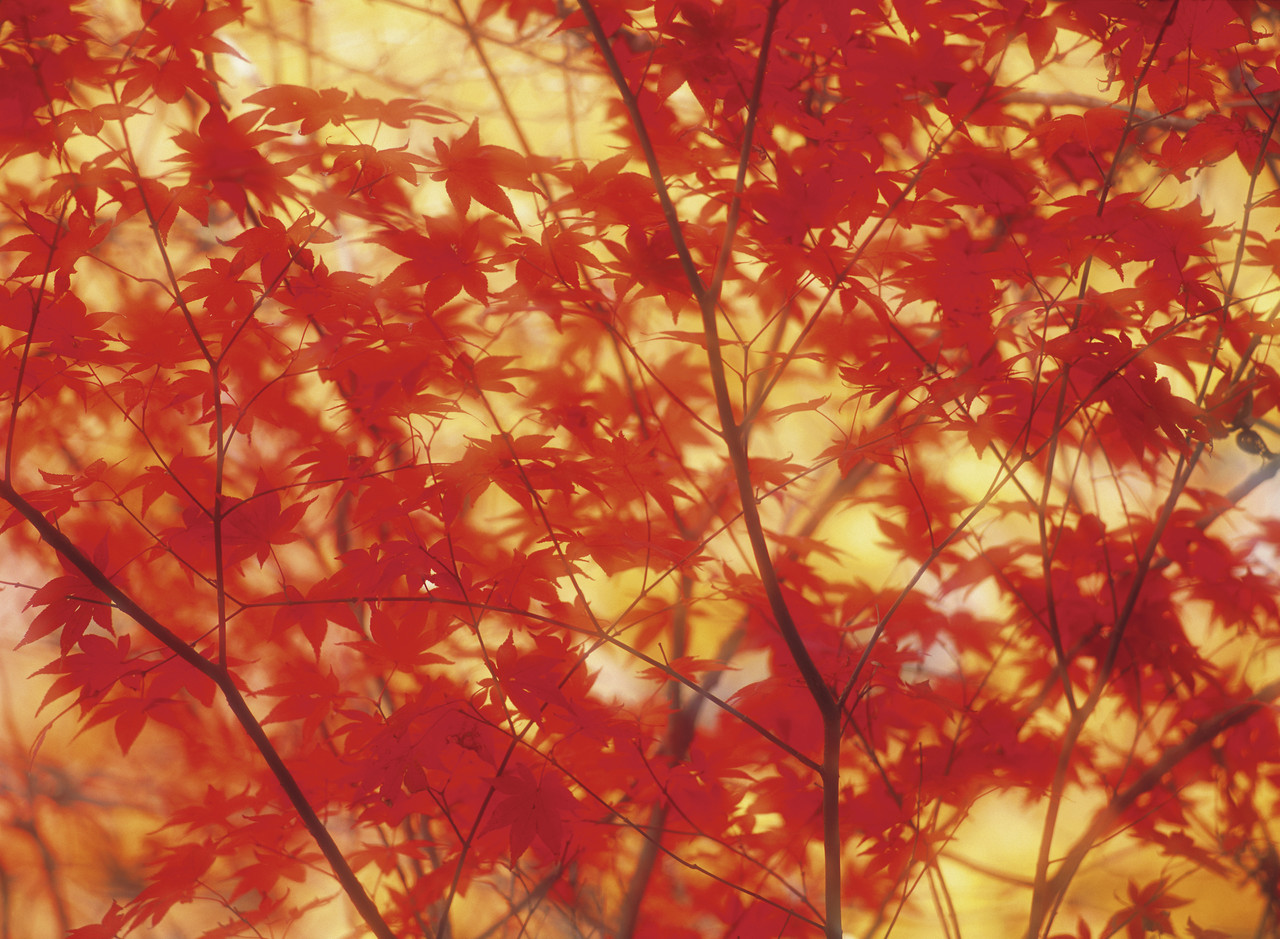 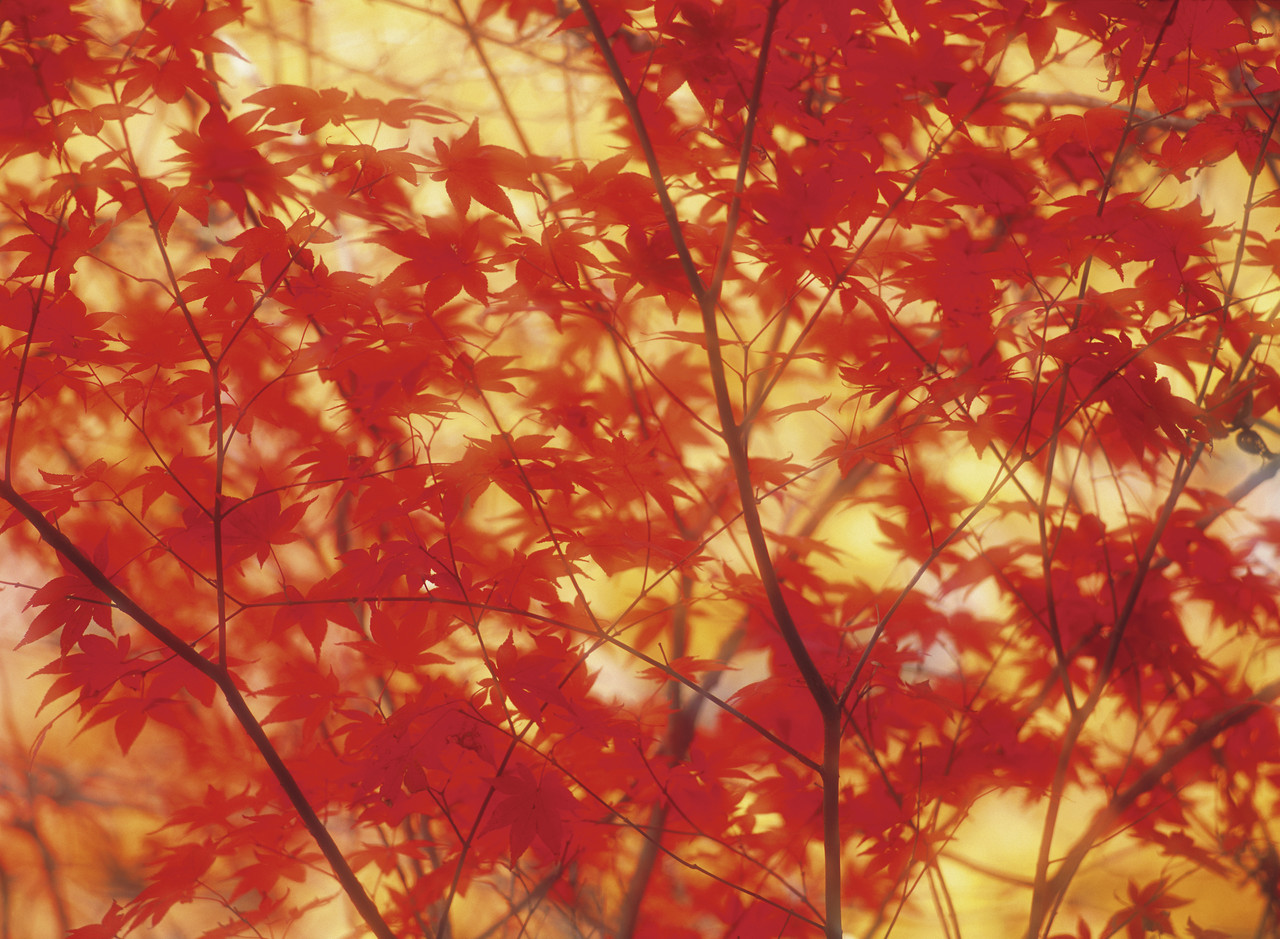 Blogs to Follow
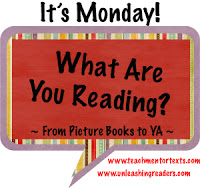 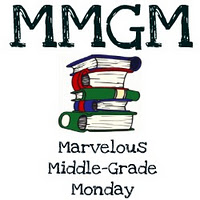 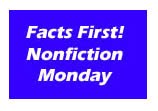 http://msyinglingreads.blogspot.com
http://ramblingsofawannabescribe.blogspot.com/2013/09/mmgm-links-91613.html
http://asuen.com/kidlit/?p=nonfiction-monday
http://www.teachmentortexts.com/#axzz2fEwoEUSo
http://www.unleashingreaders.com/
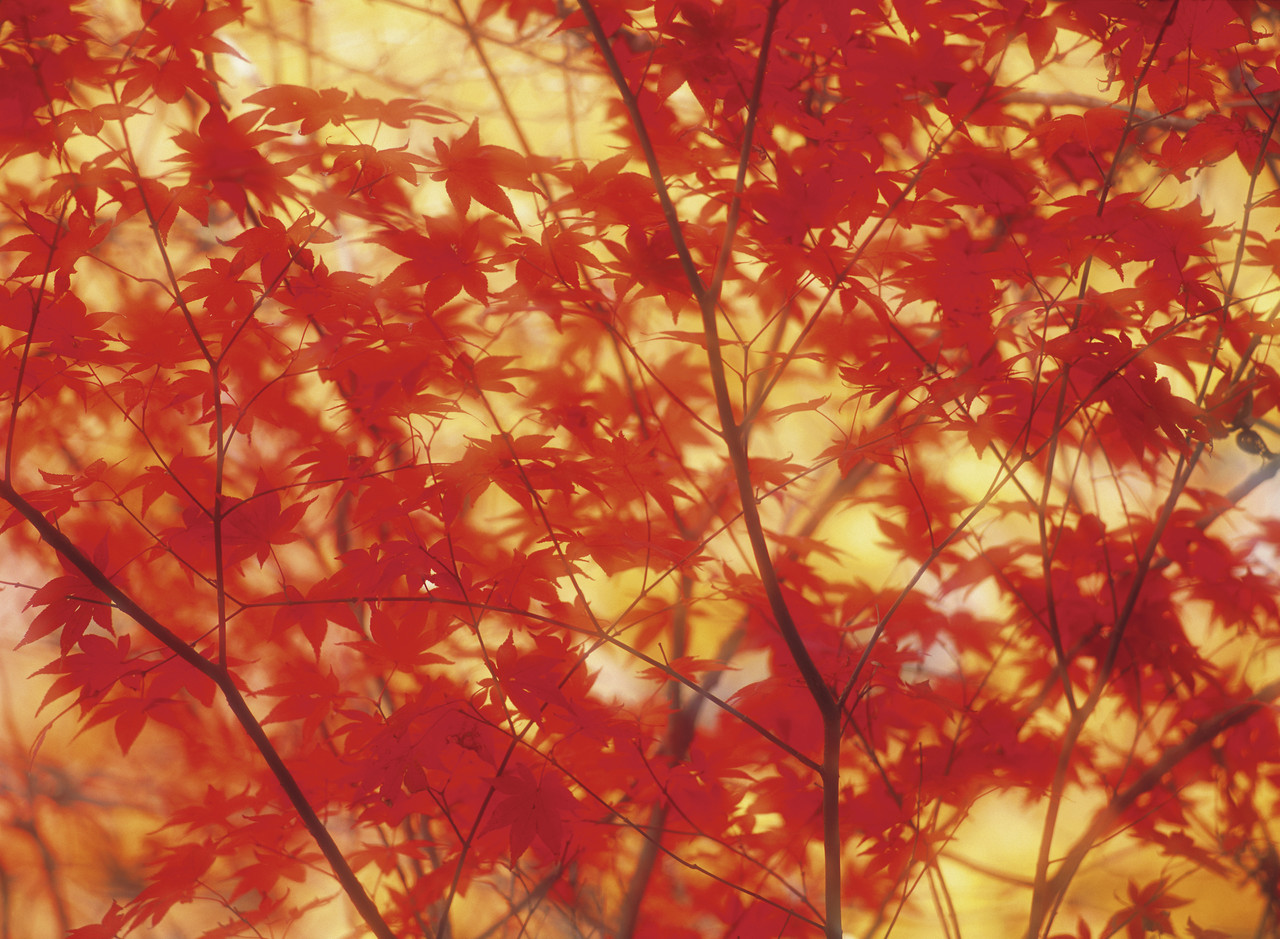 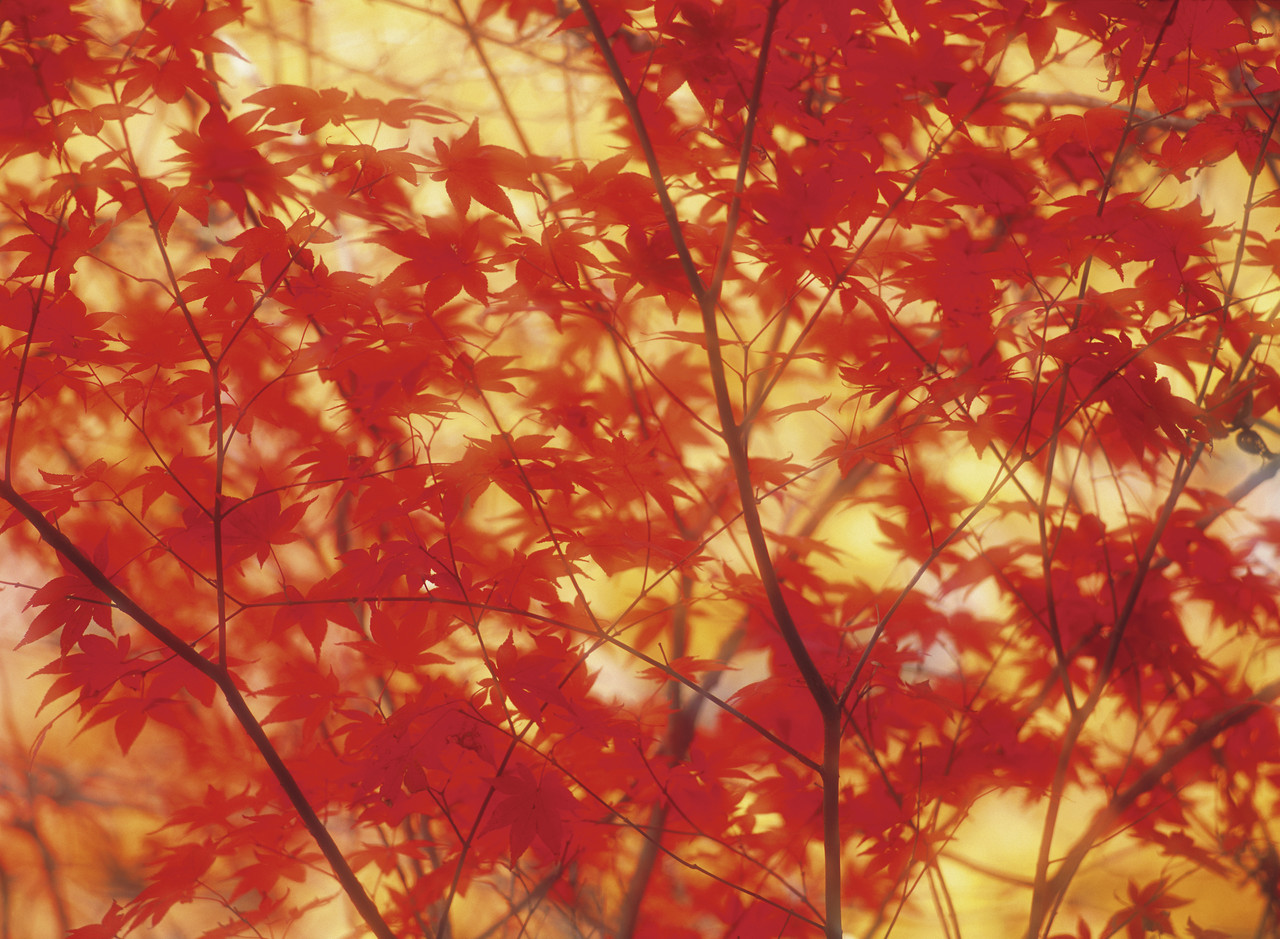 Puppy Picture Credits
http://www.kentmarshall.com/pages/03-08.html
http://www.worthwhilesmile.com/dogs-autumn-leaves/
http://www.hdanimalswallpapers.com/2013_07_01_archive.html
http://animals.desktopnexus.com/wallpaper/838670/ 
http://www.hdanimalswallpapers.com/2012/10/photo-of-dog-with-autumn-leaves.html
http://www.clickertraining.com/node/3096 
http://thewildlight.wordpress.com/tag/chiricahuas/
http://portereport.blogspot.com/2010/10/funny-friday-dogs-attacking-leaves.html
http://www.bideawee.org/News-800862727
http://pictures.4ever.eu/animals/dogs/puppy-in-leaves-152348
http://www.takequickbreak.com/dogsandflowers/
http://funnycoolpicturess.blogspot.com/2012/07/how-dogs-play-in-leaves.html